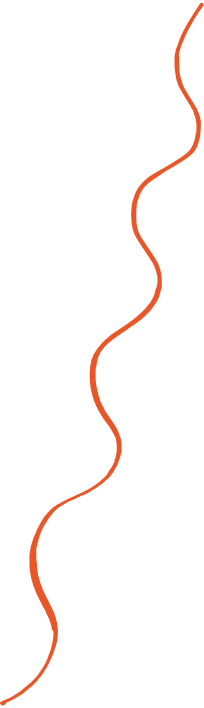 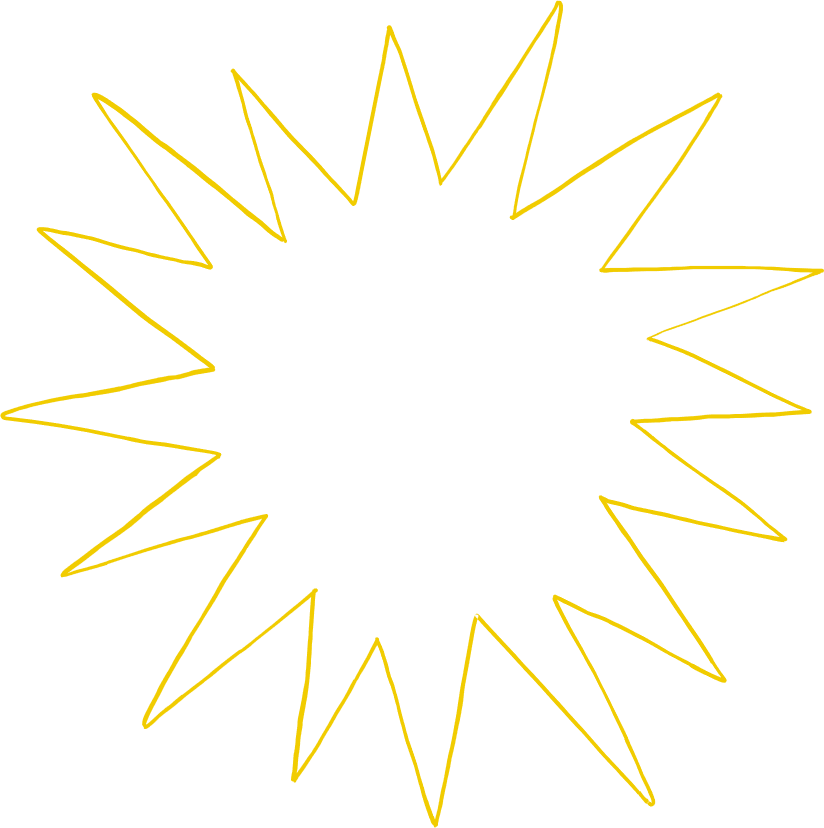 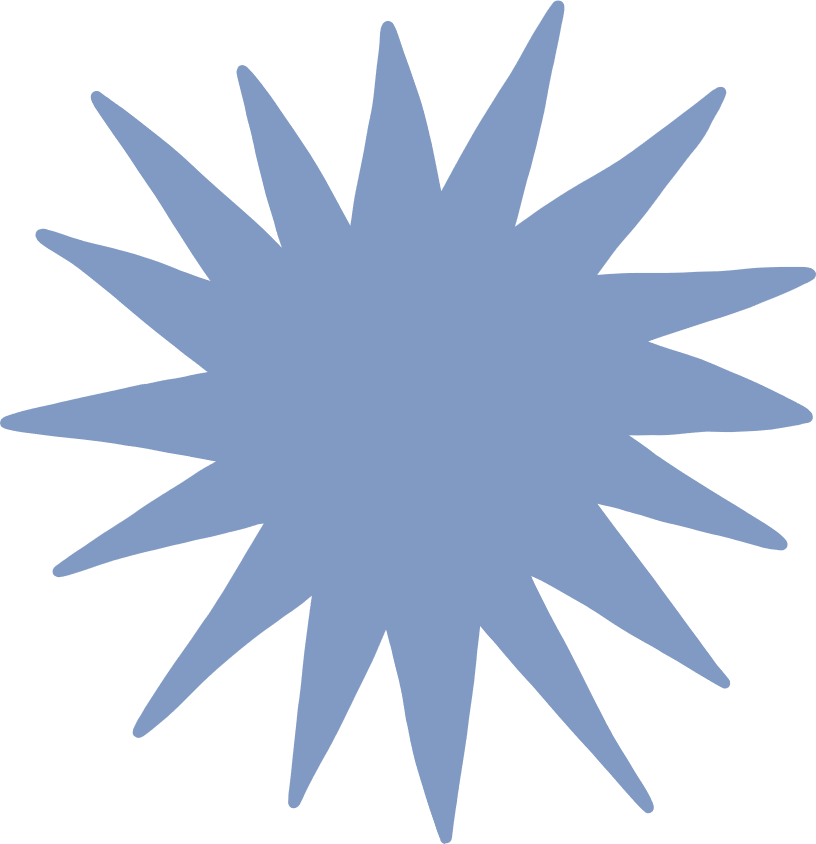 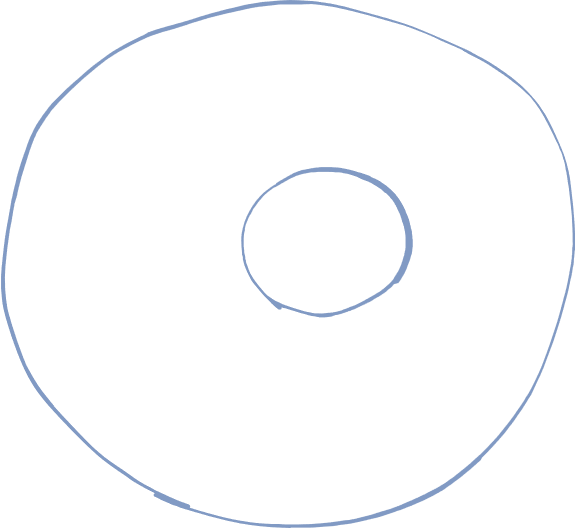 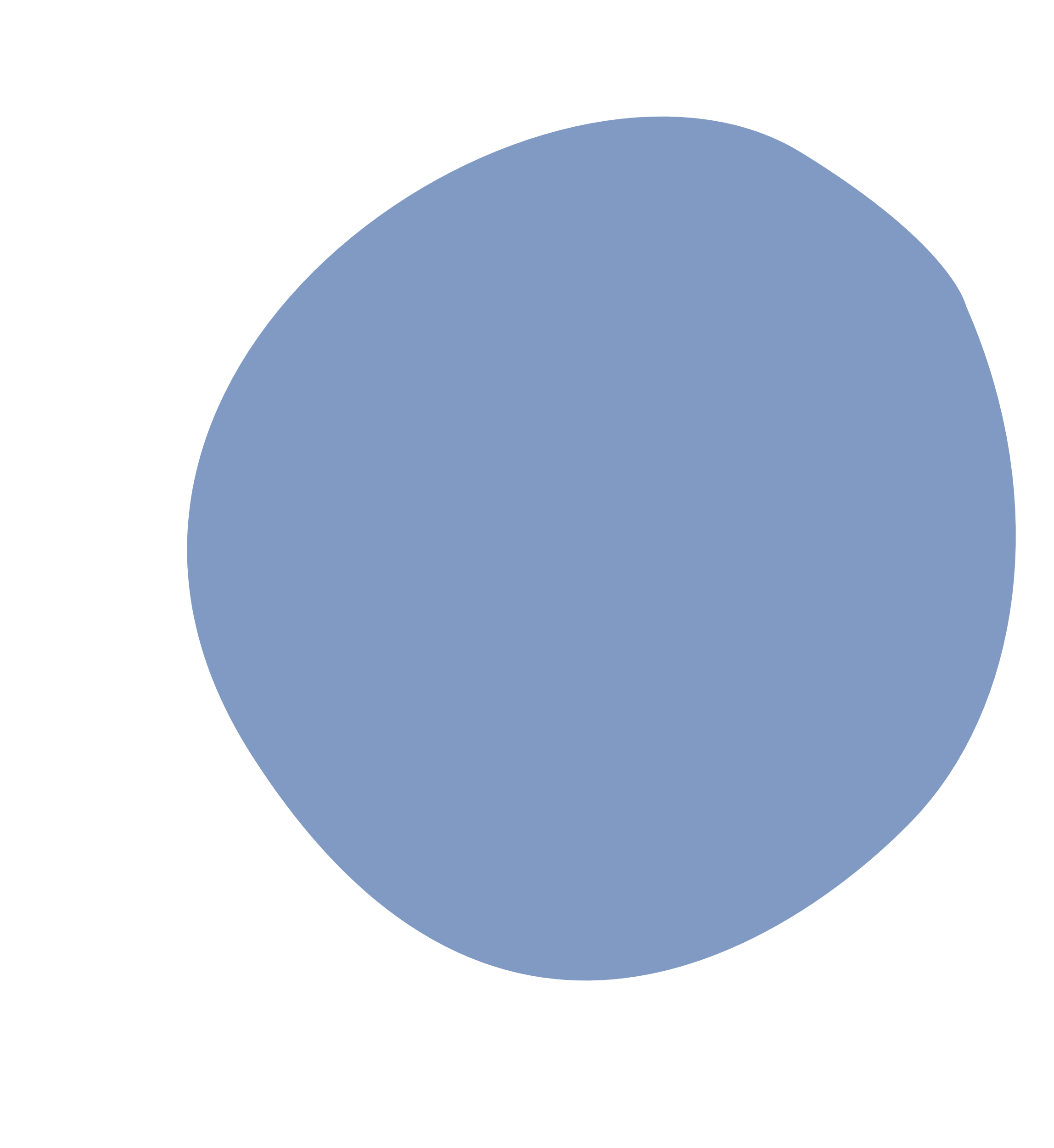 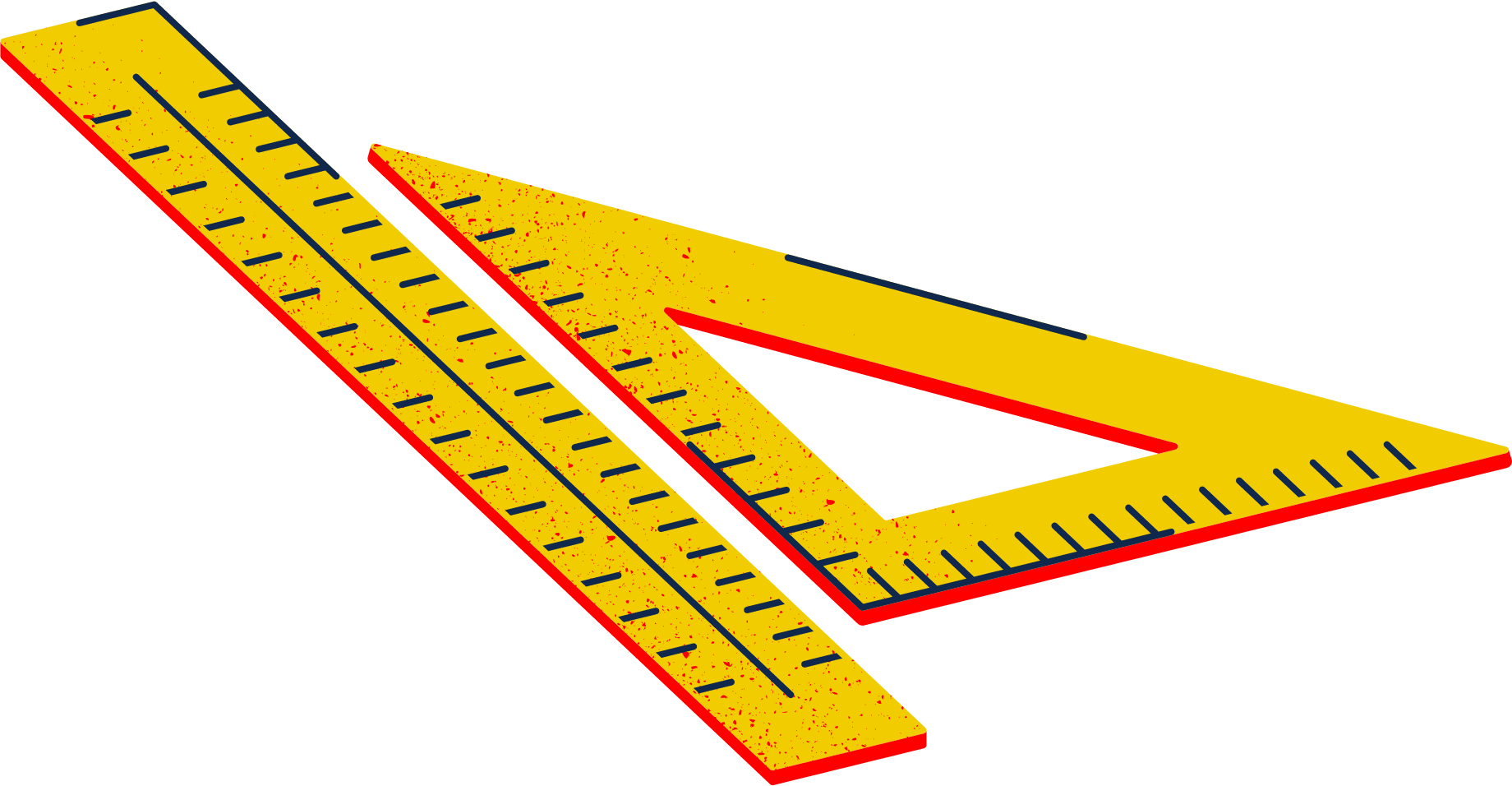 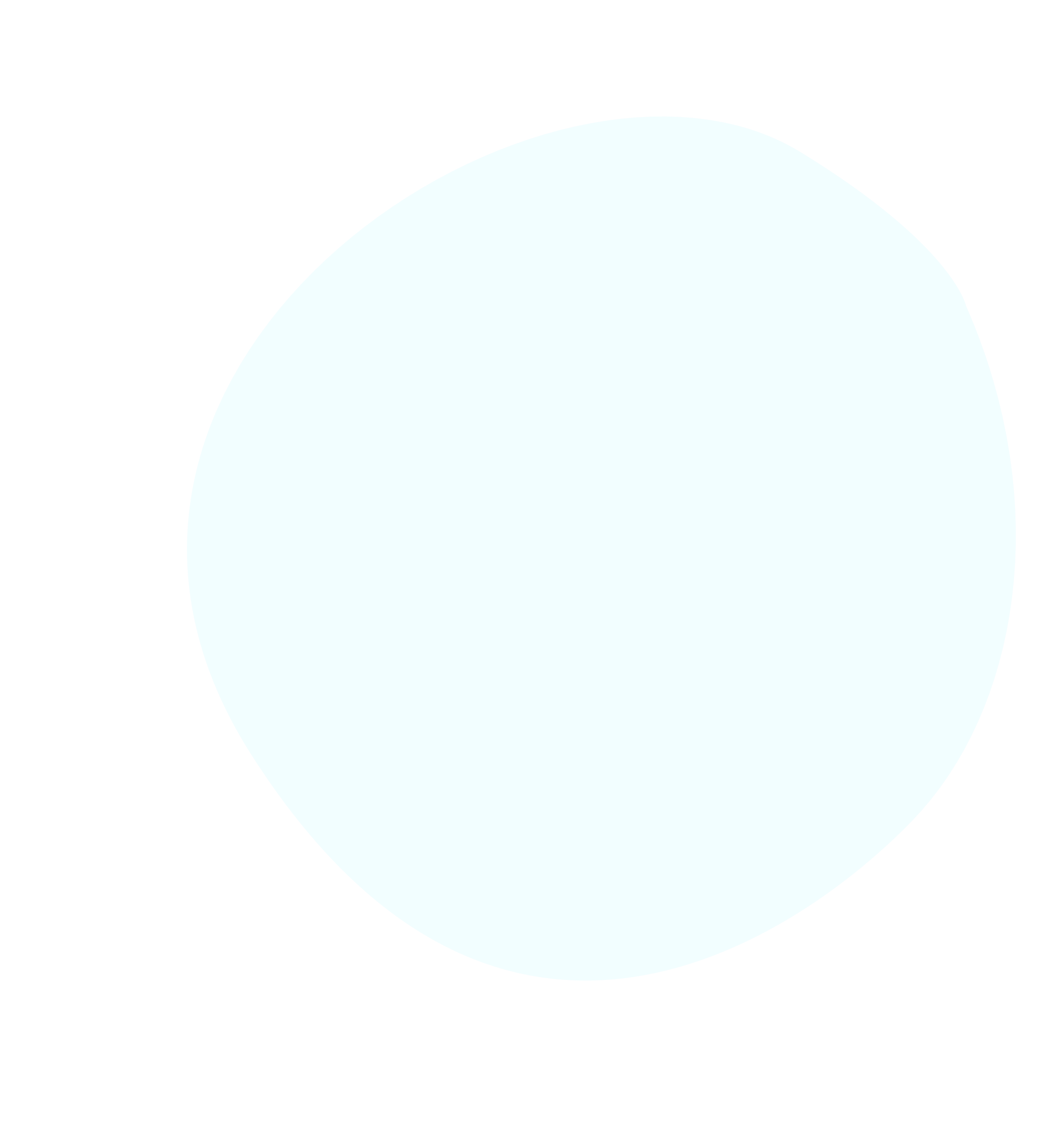 Robotics Workshop
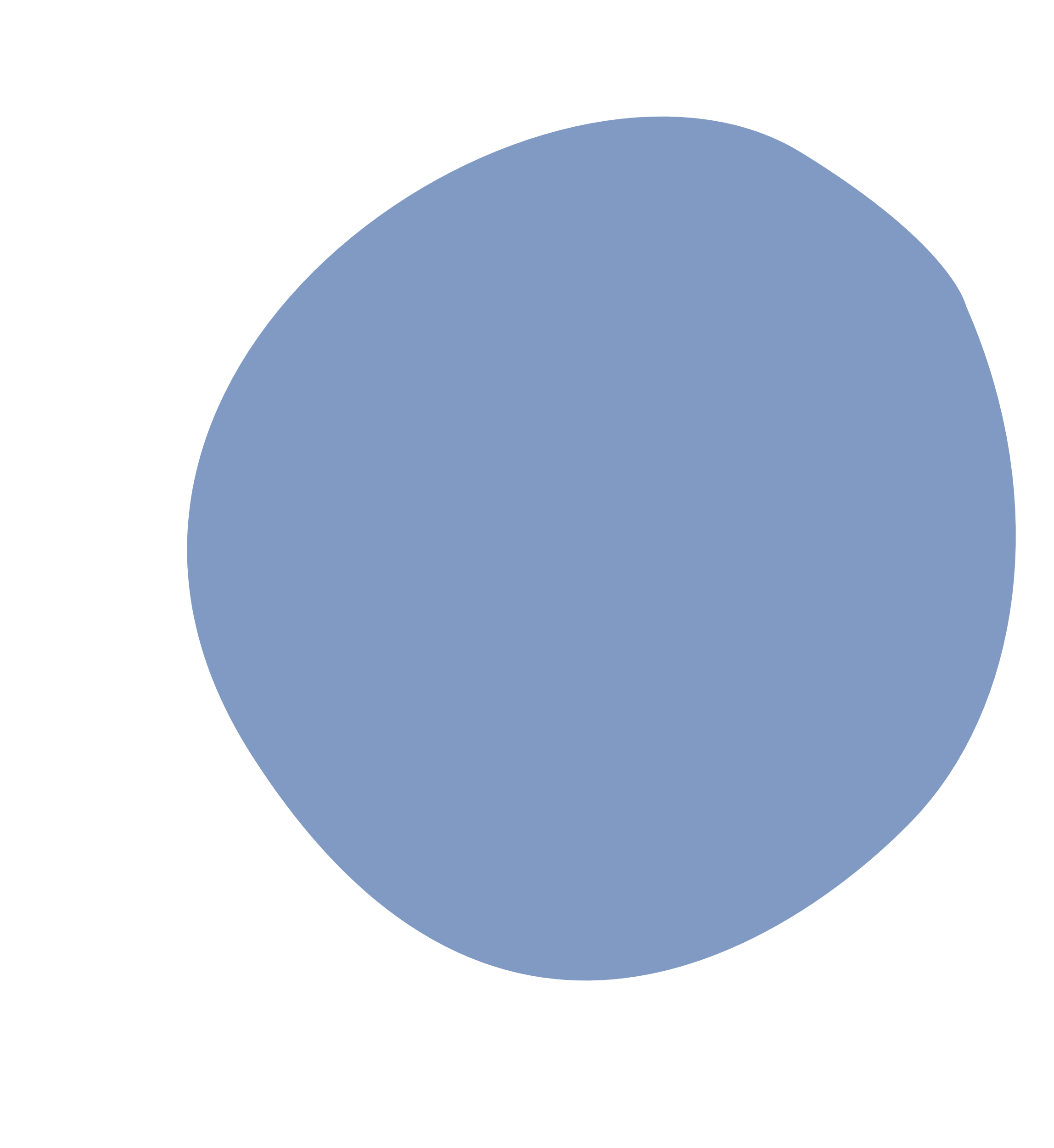 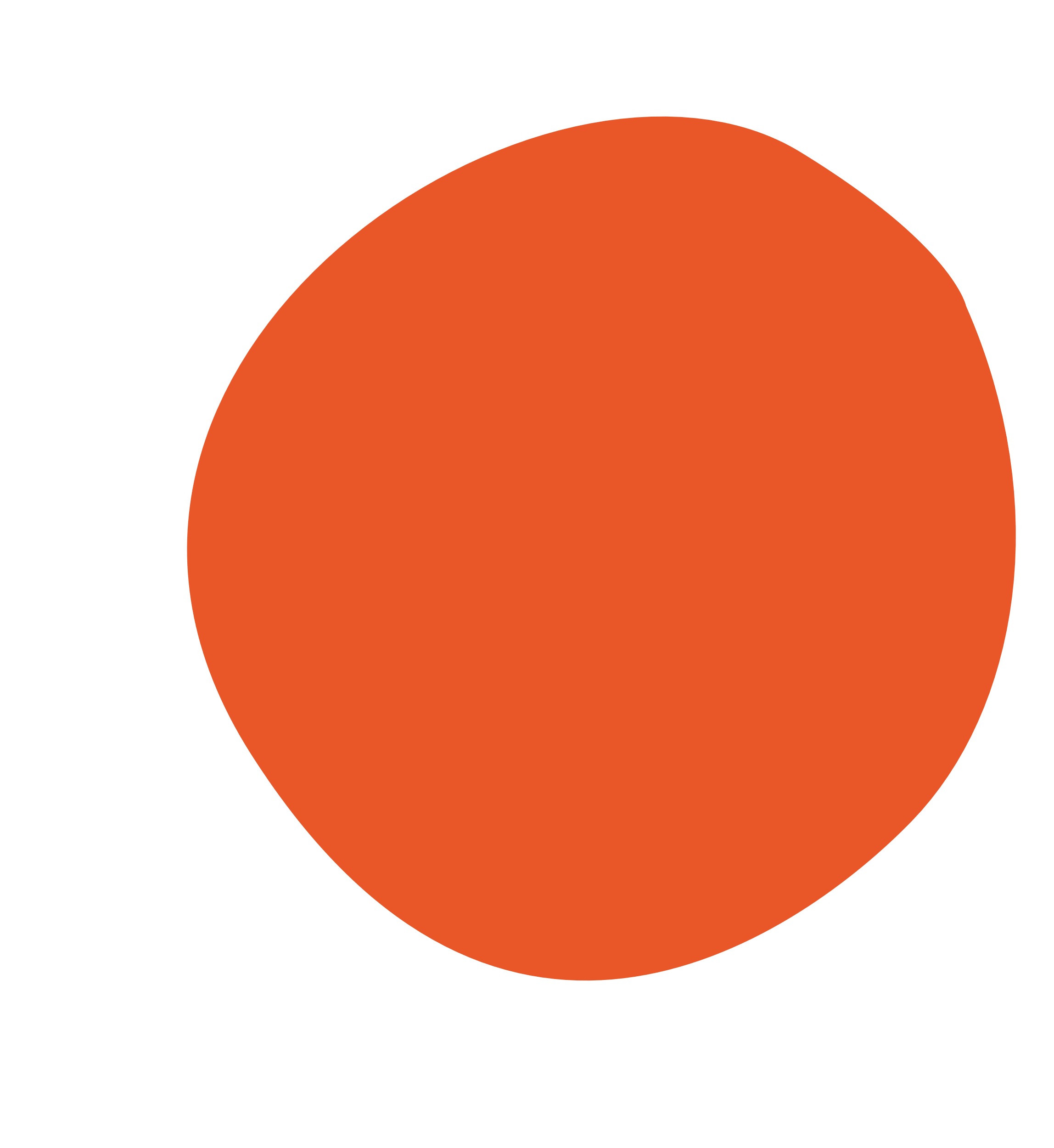 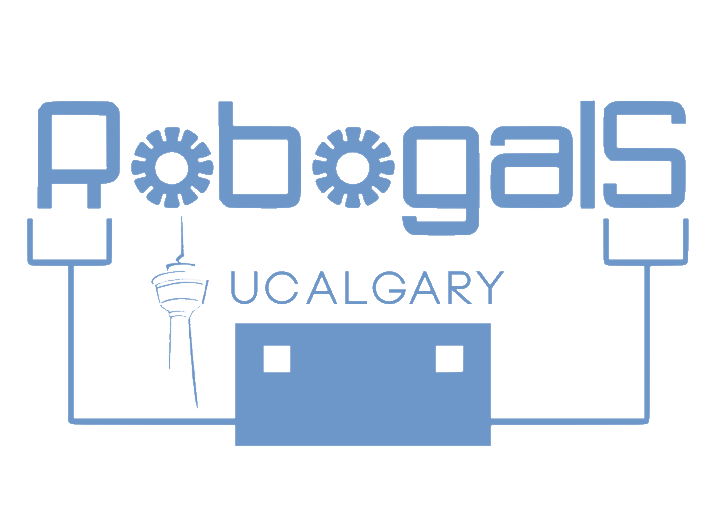 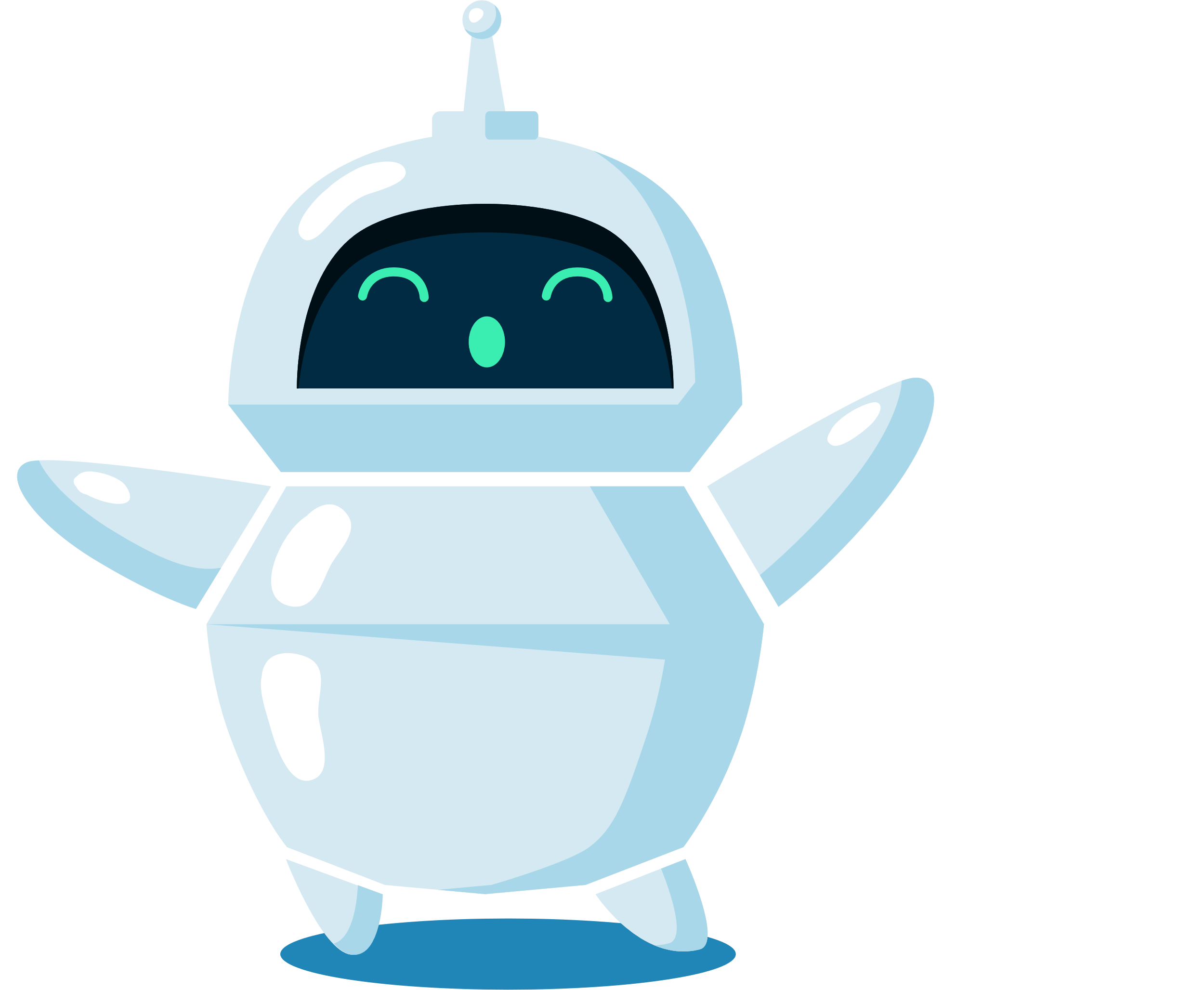 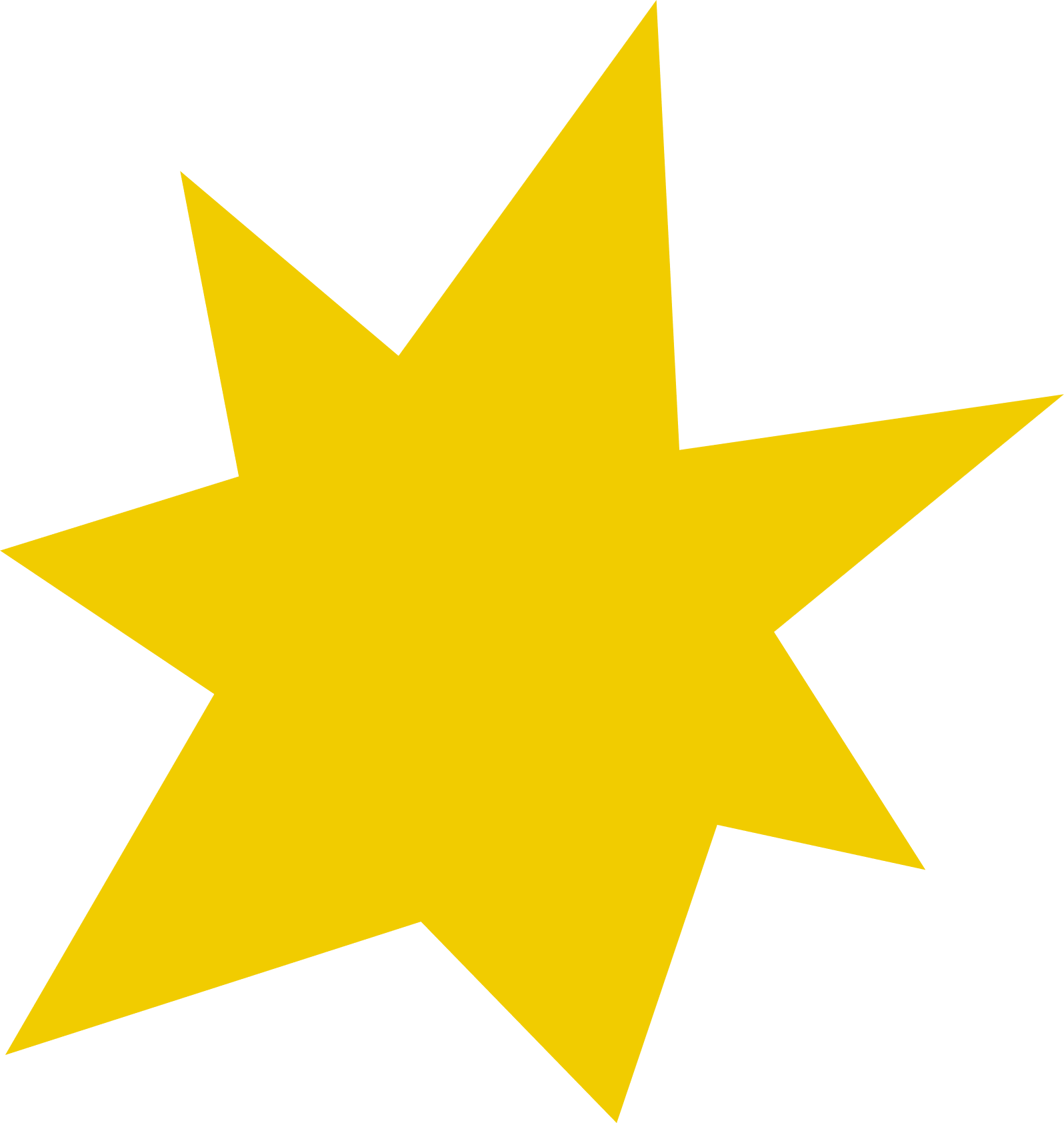 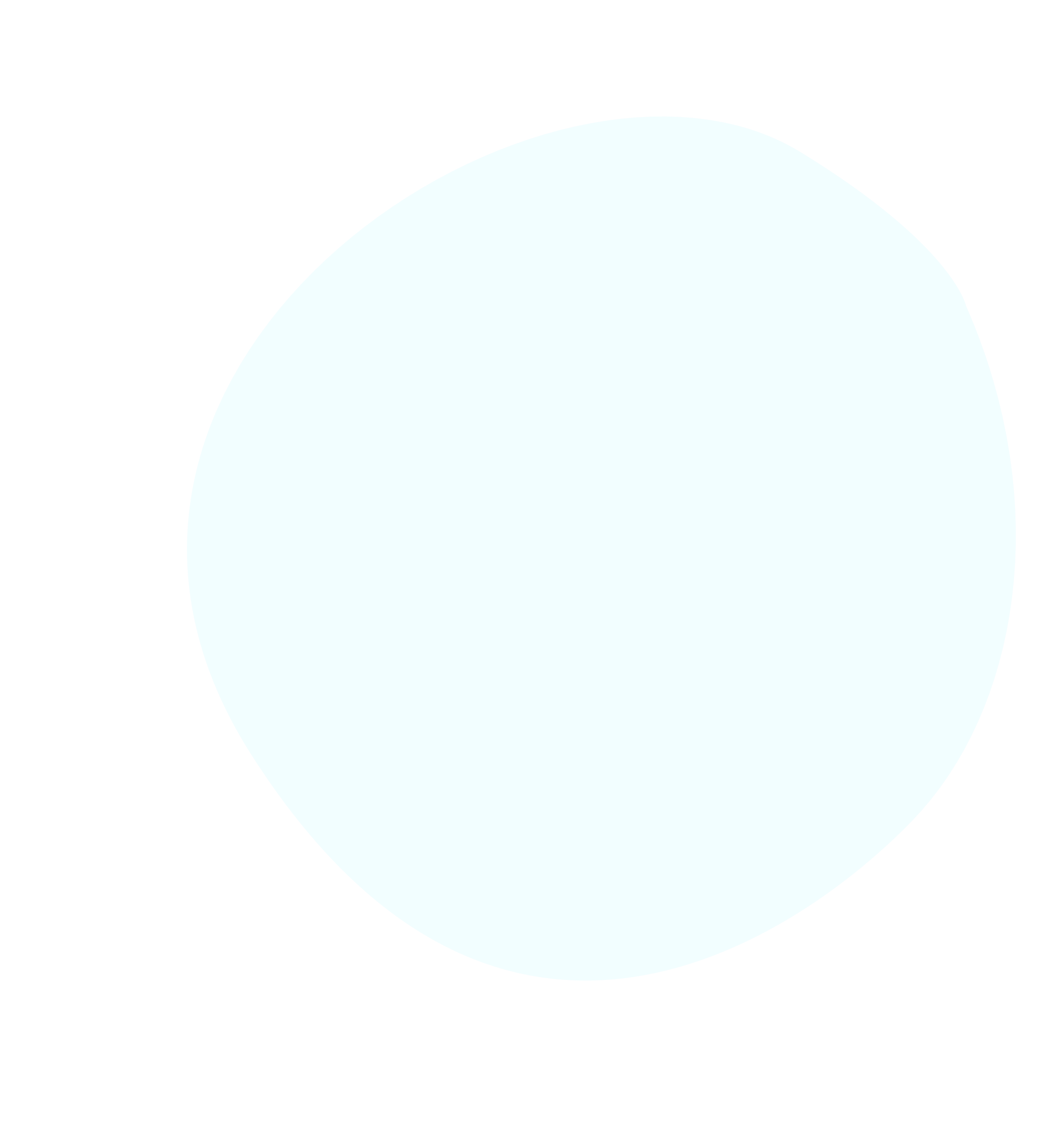 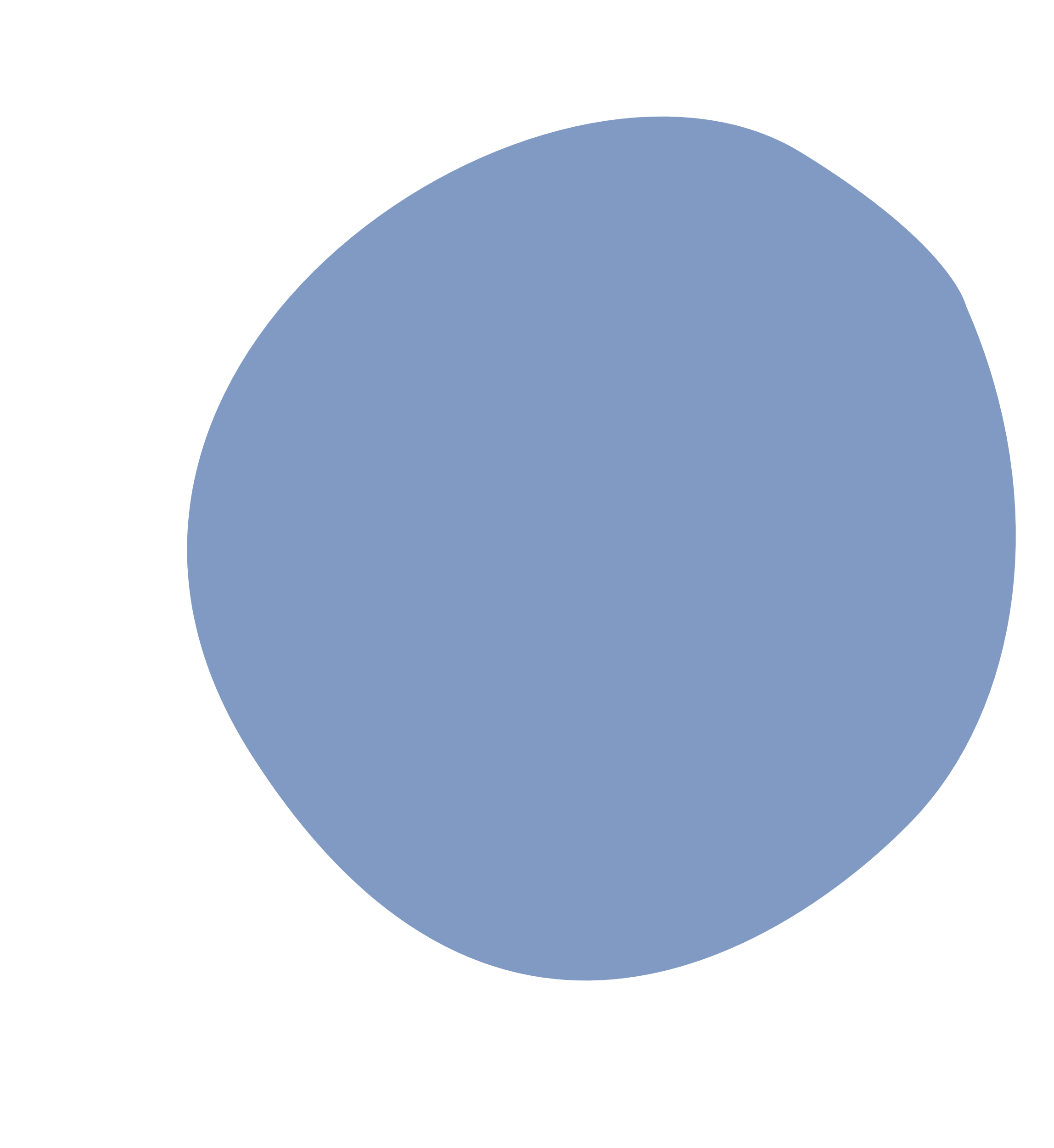 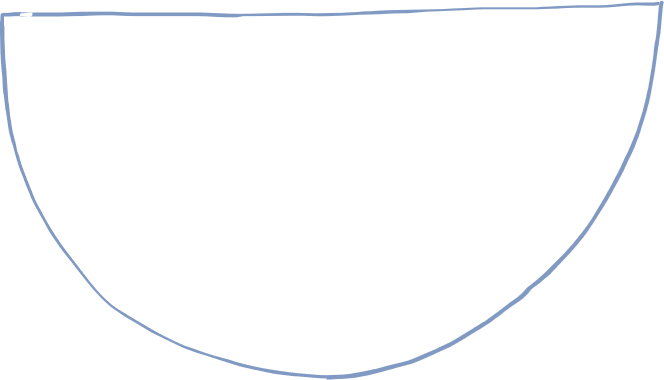 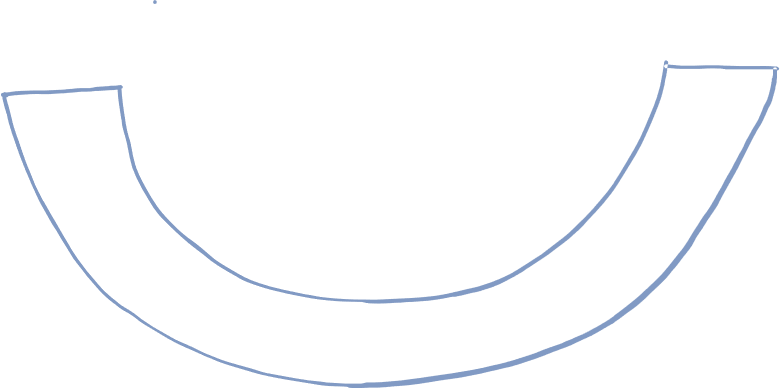 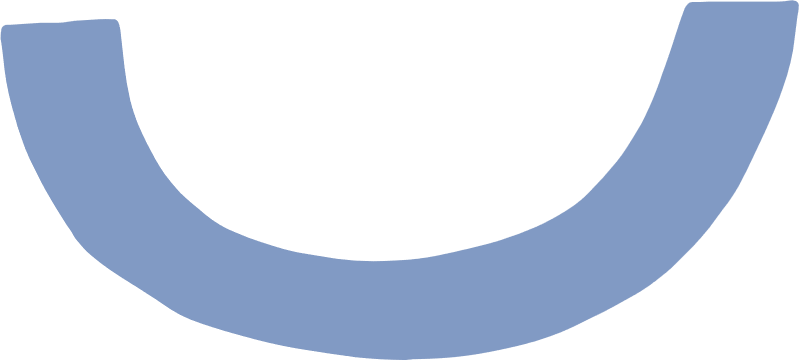 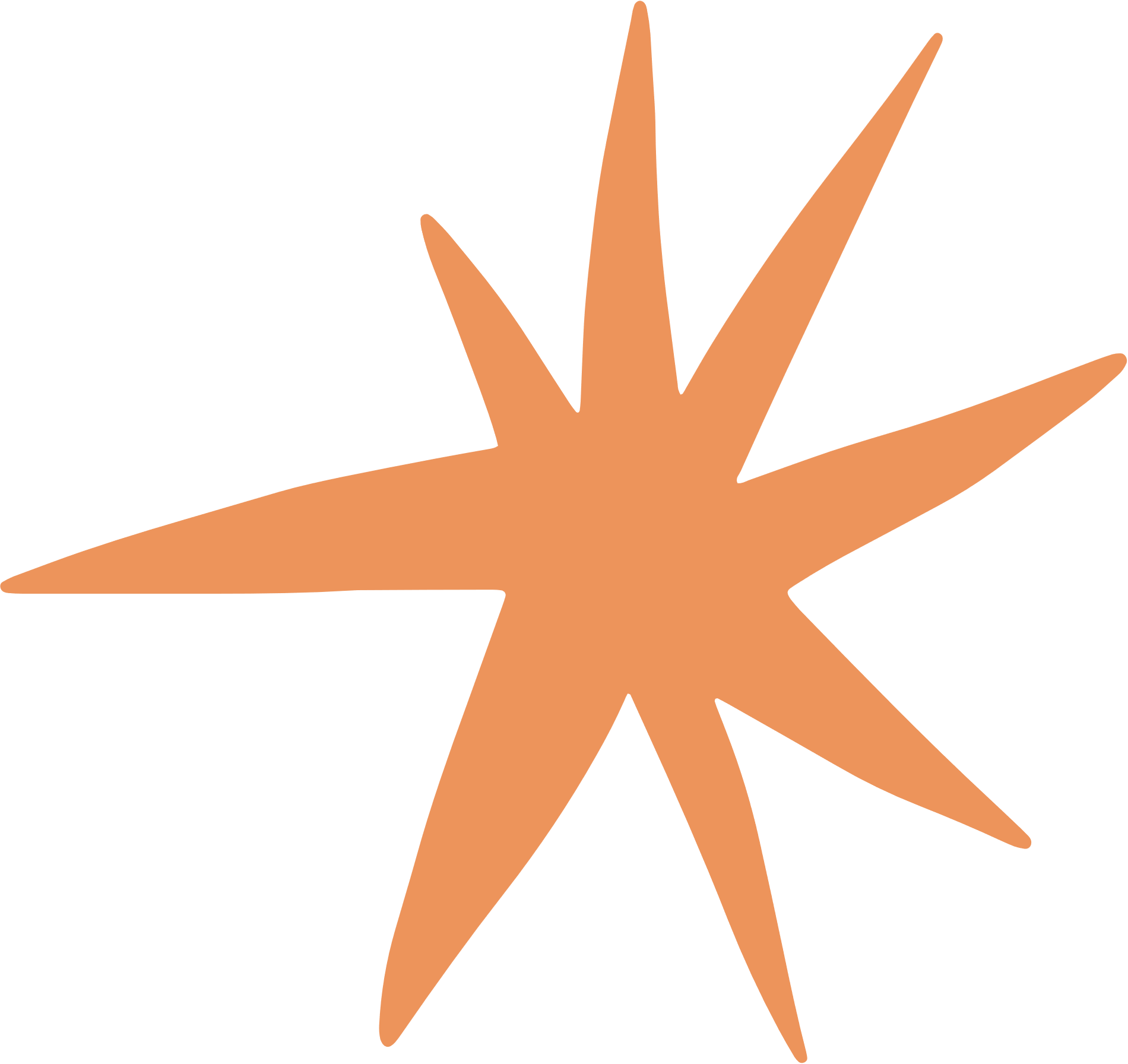 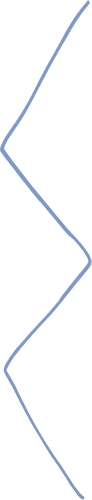 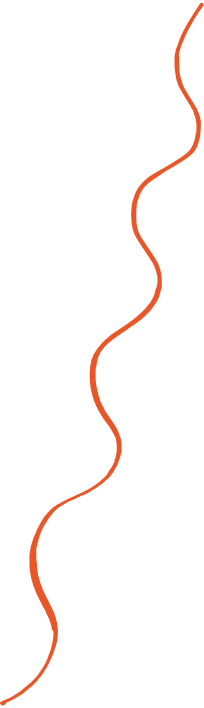 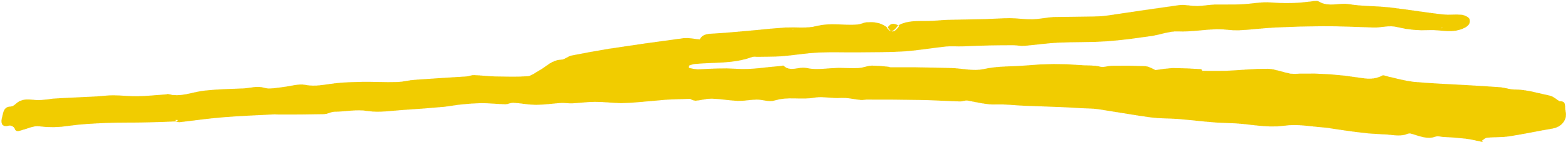 AGENDA FOR TODAY
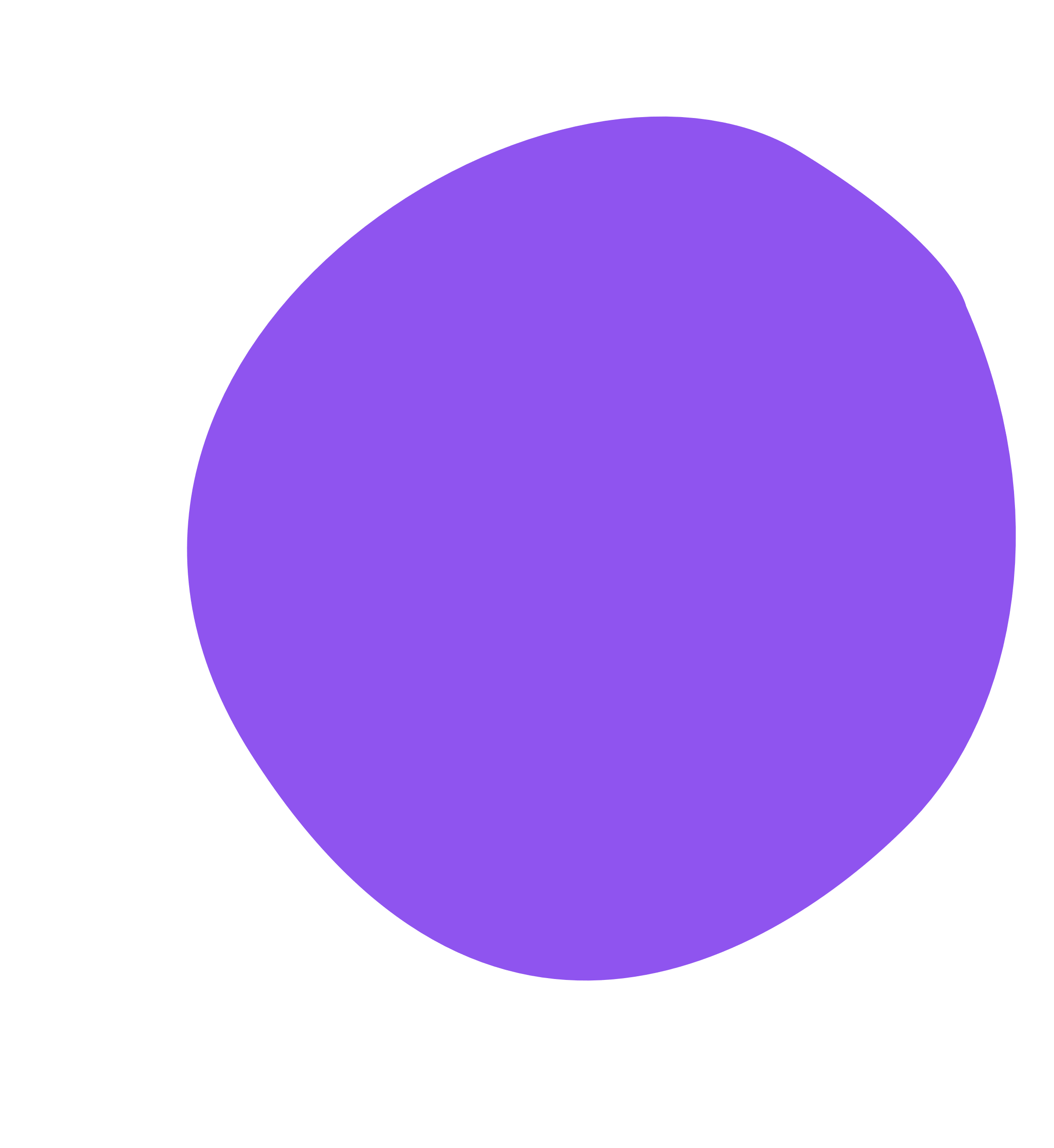 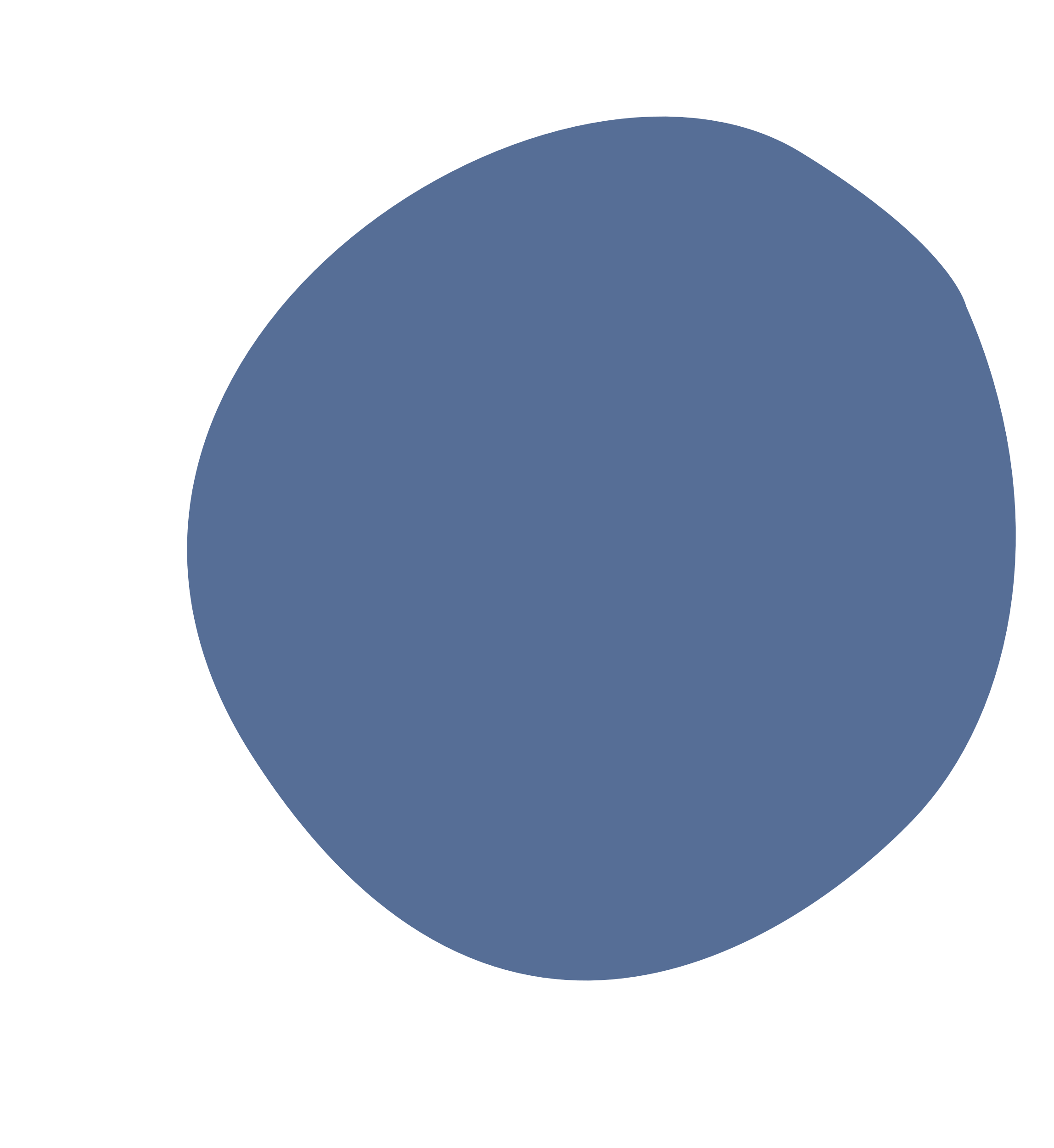 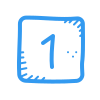 About Robogals
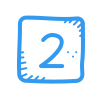 Role Model of The Day
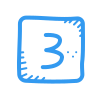 Robots in Real Life
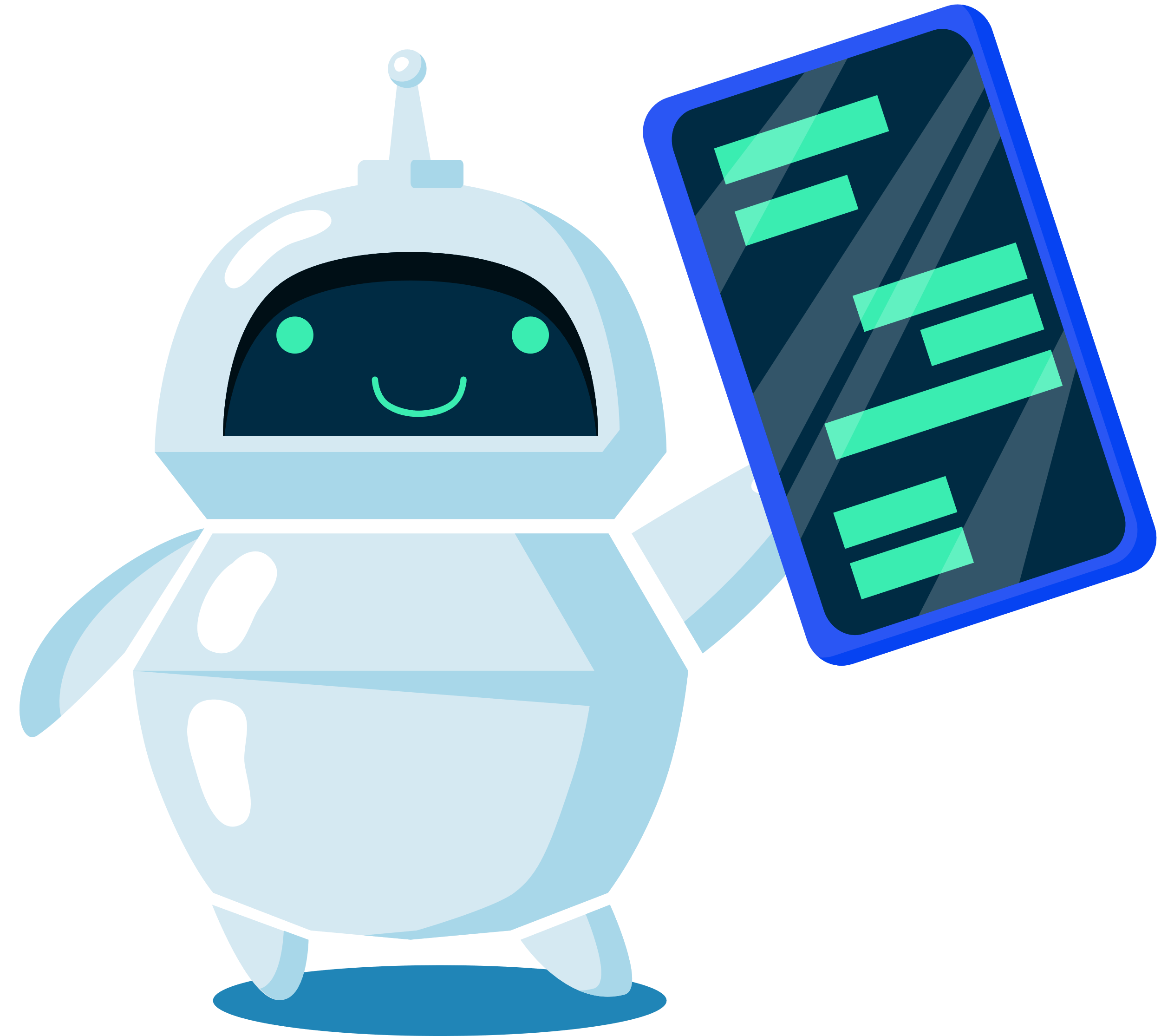 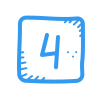 Materials and Software
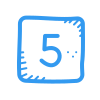 Activity
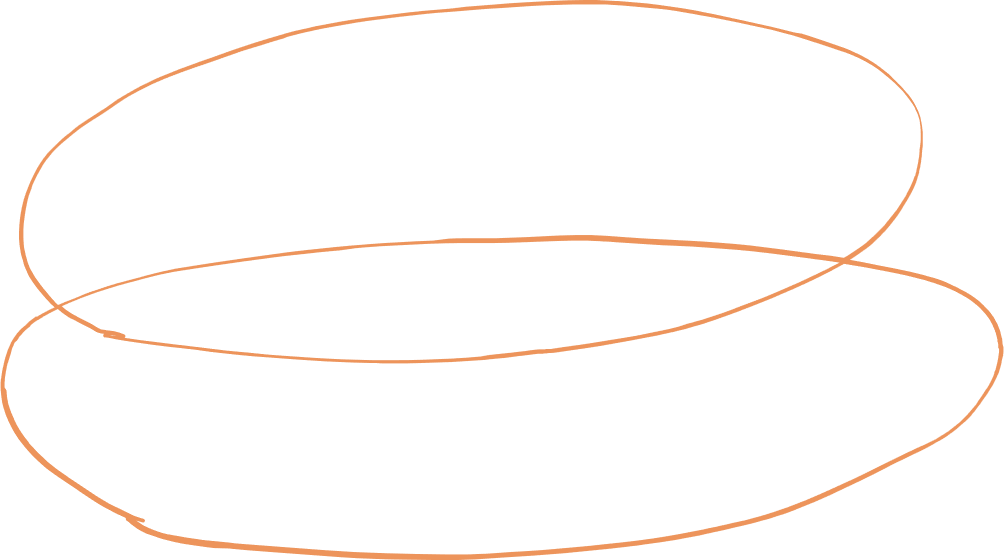 ABOUT ROBOGALS
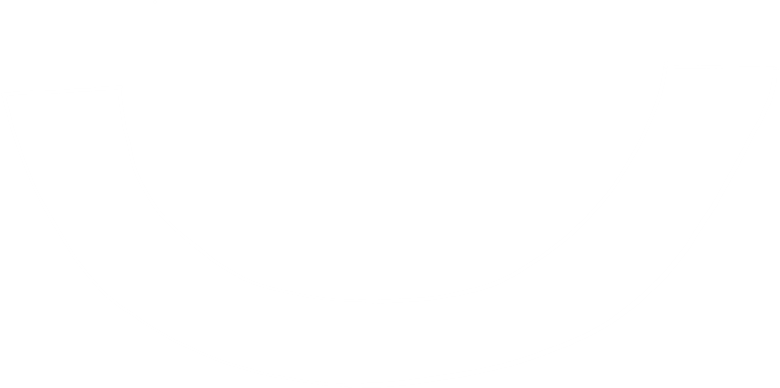 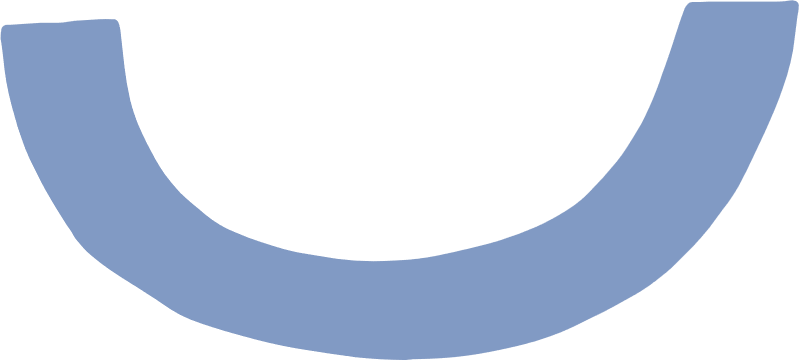 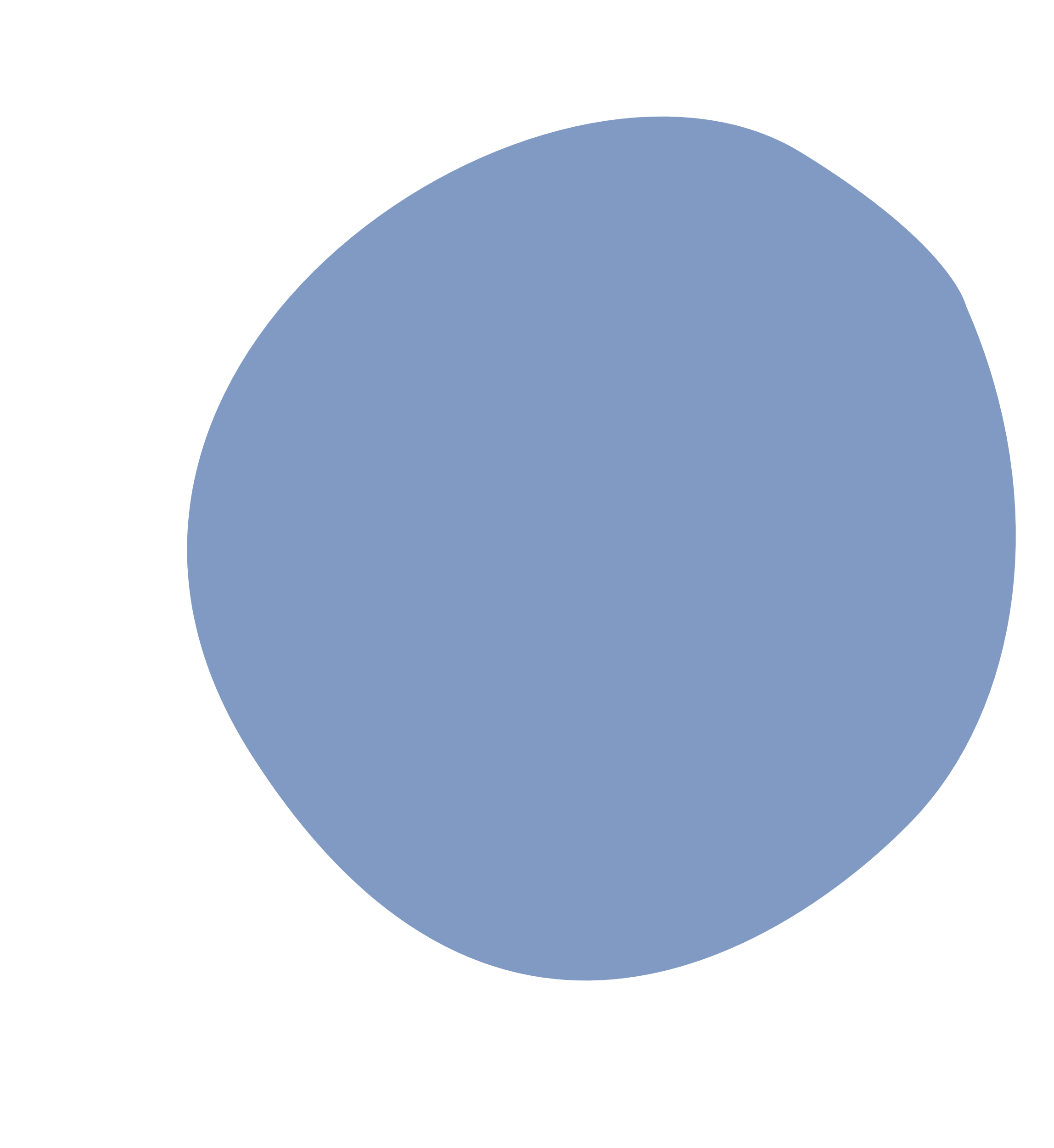 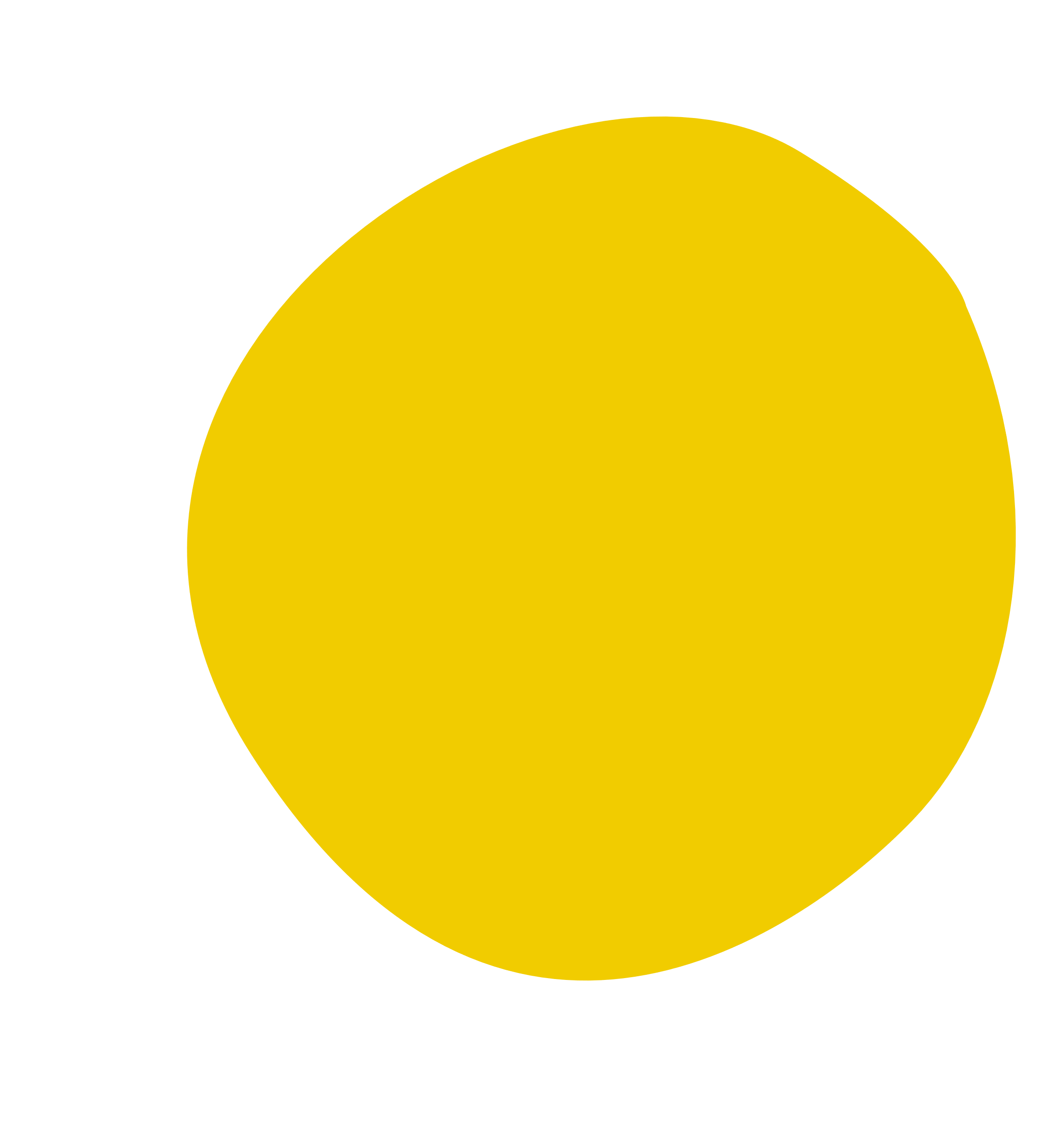 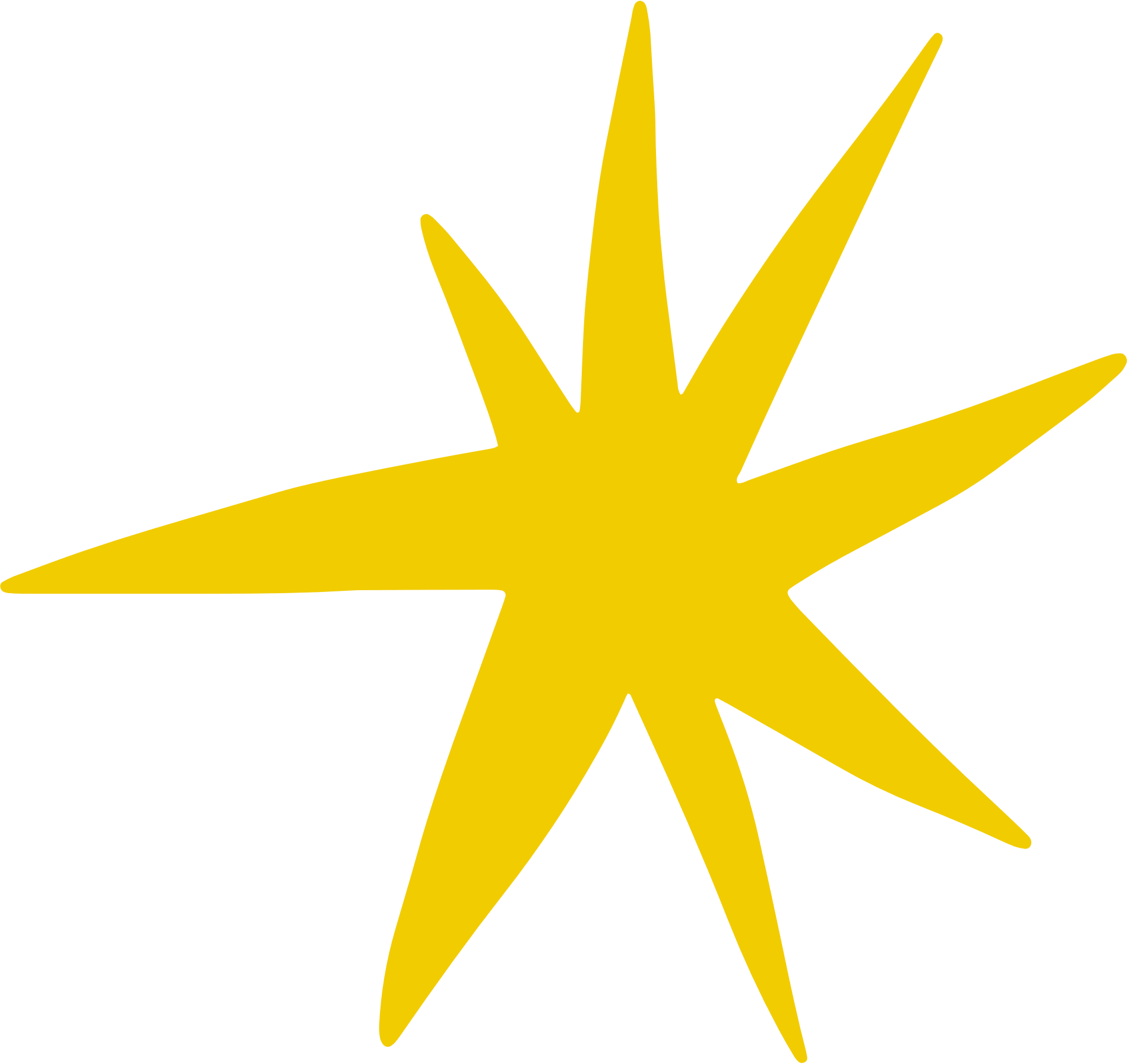 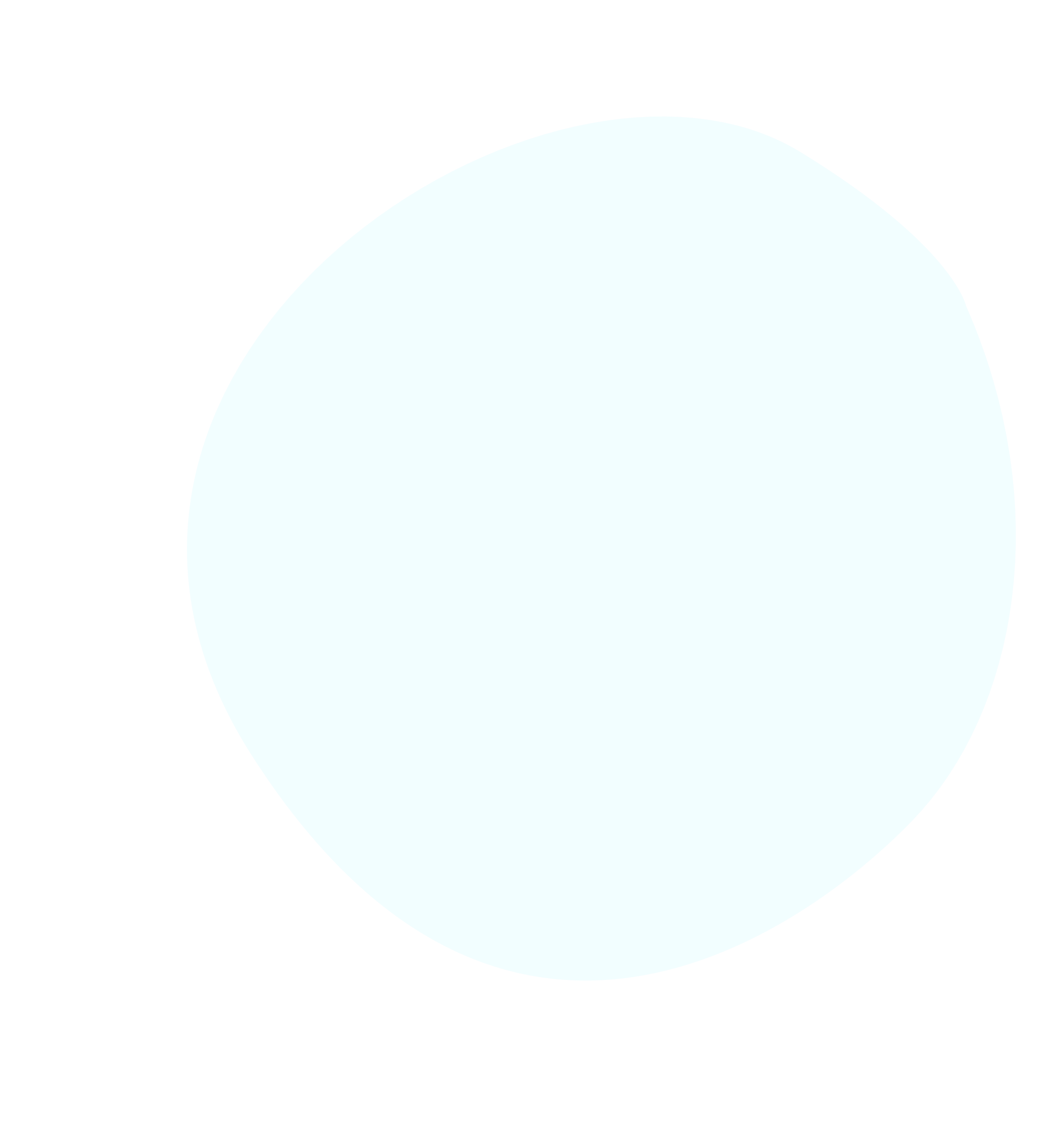 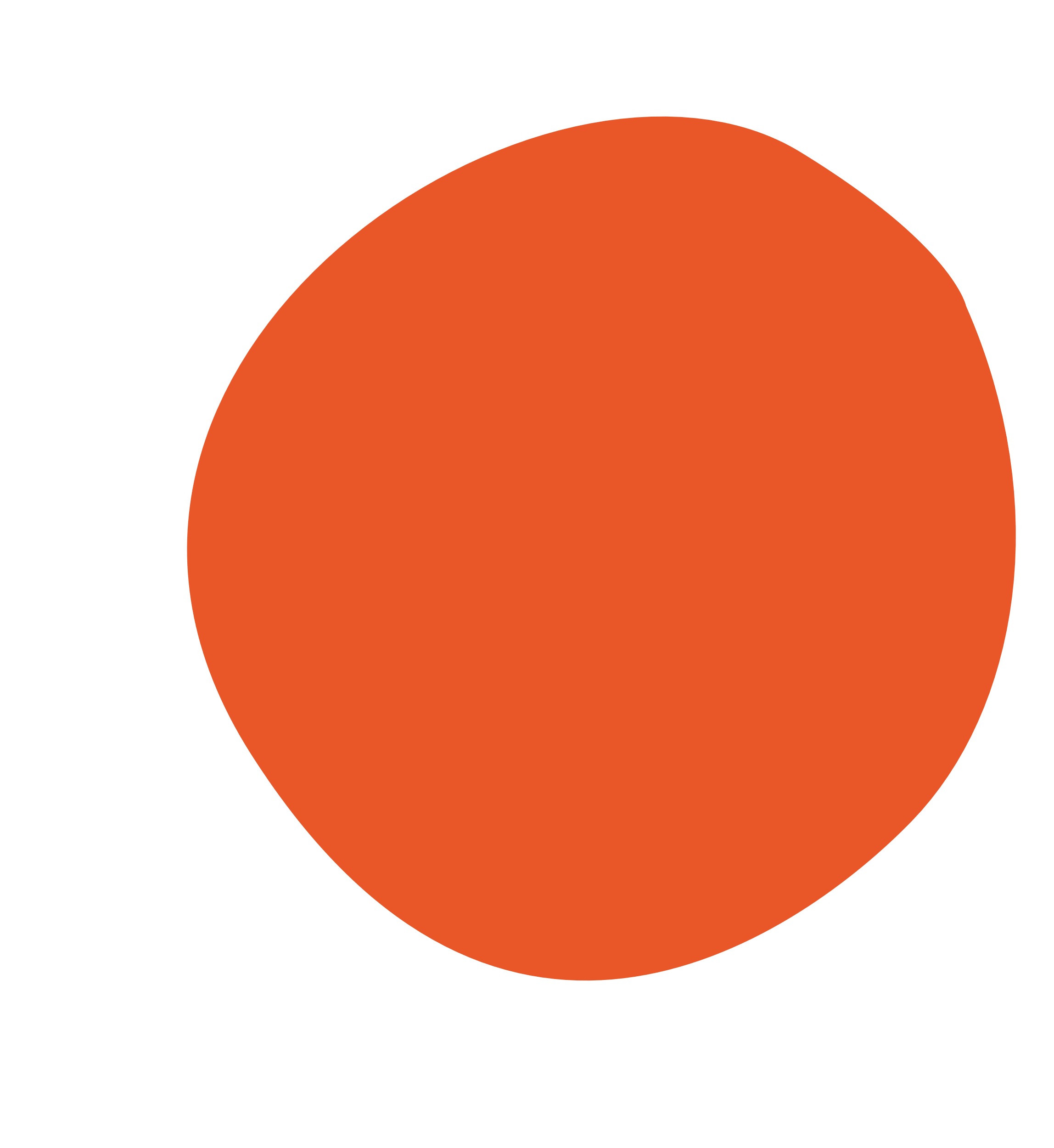 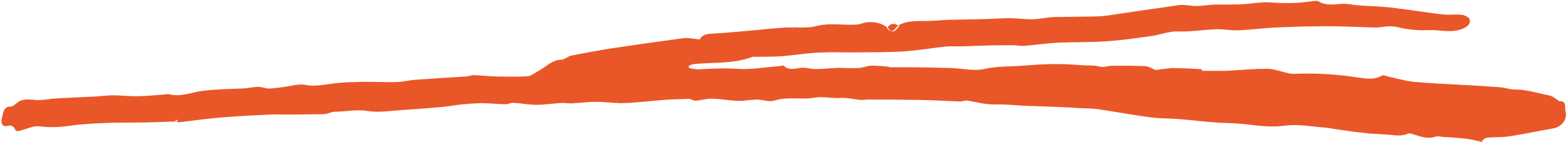 OUR MISSION: 
INSPIRE, EMPOWER AND ENGAGE!

Non-profit, international and student-run organization
Bring diversity into STEM-related careers, especially in engineering!
More than 30 Chapters across the globe in over 10 different countries.
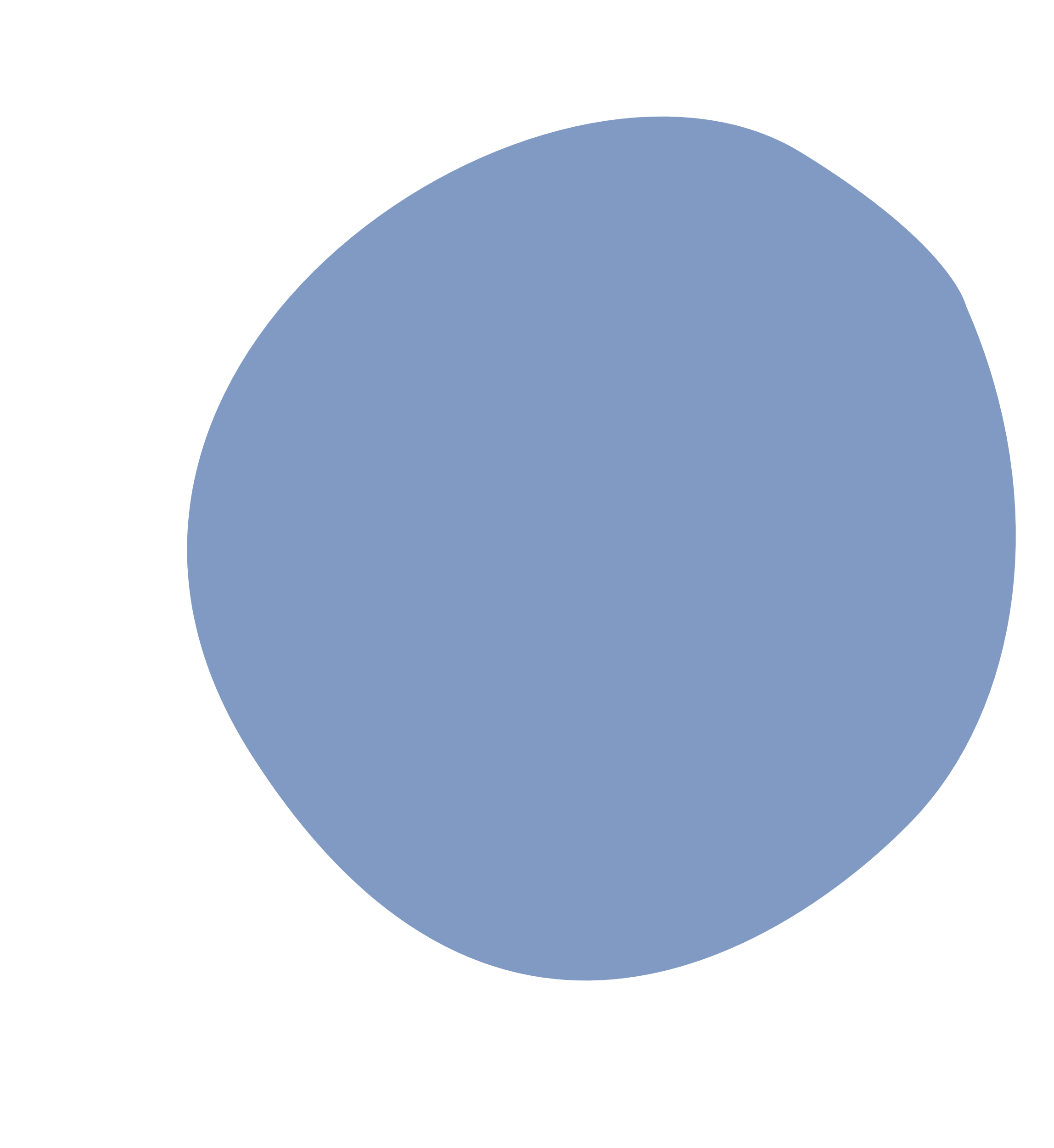 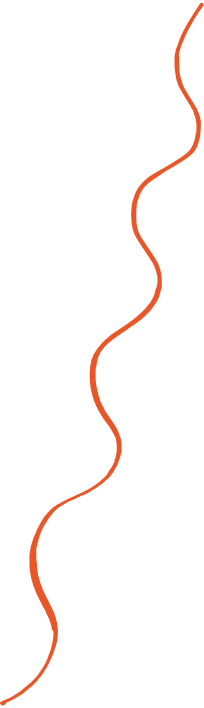 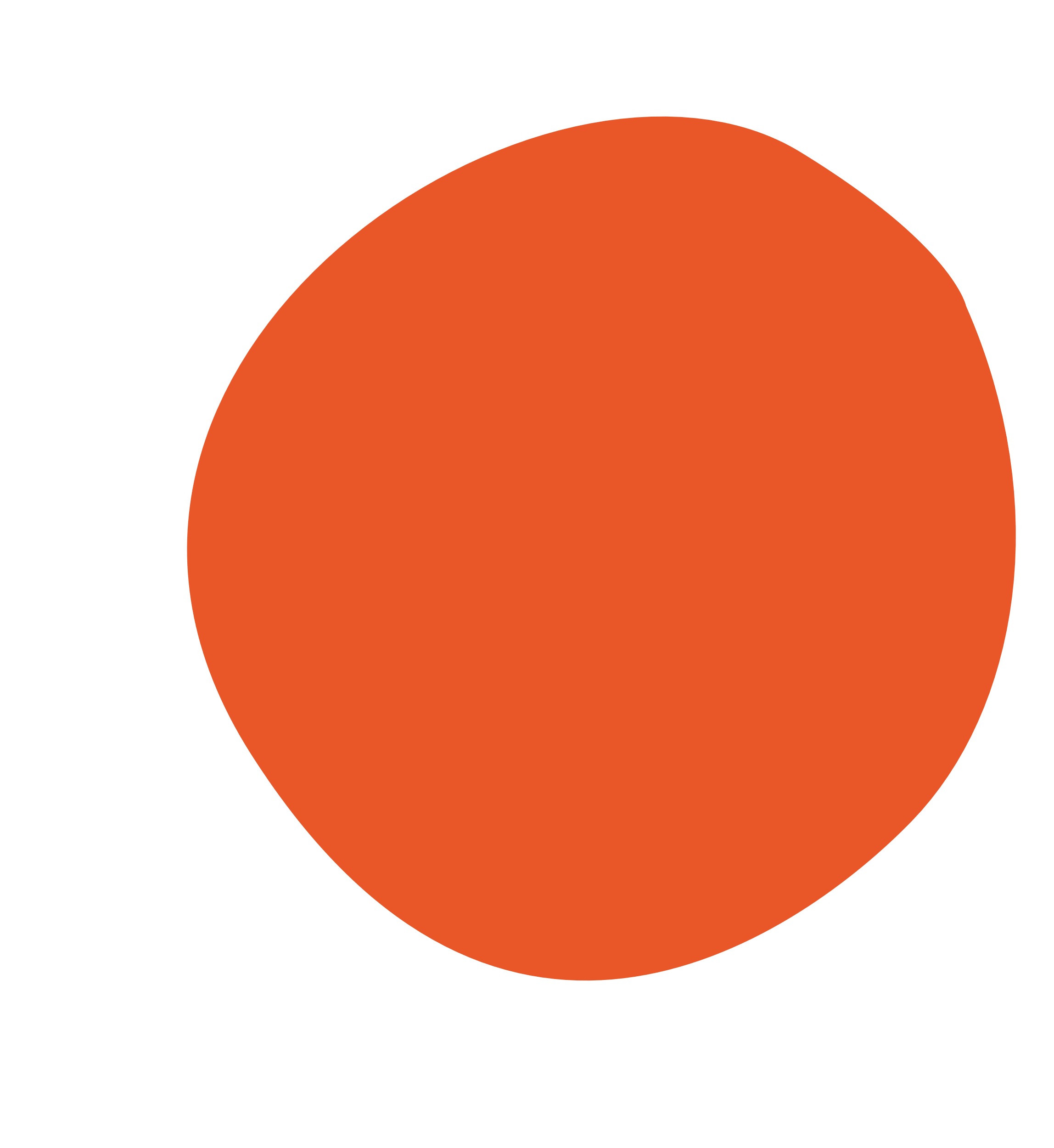 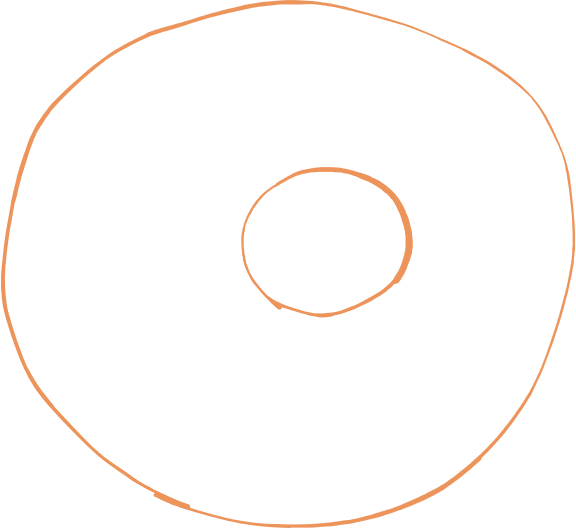 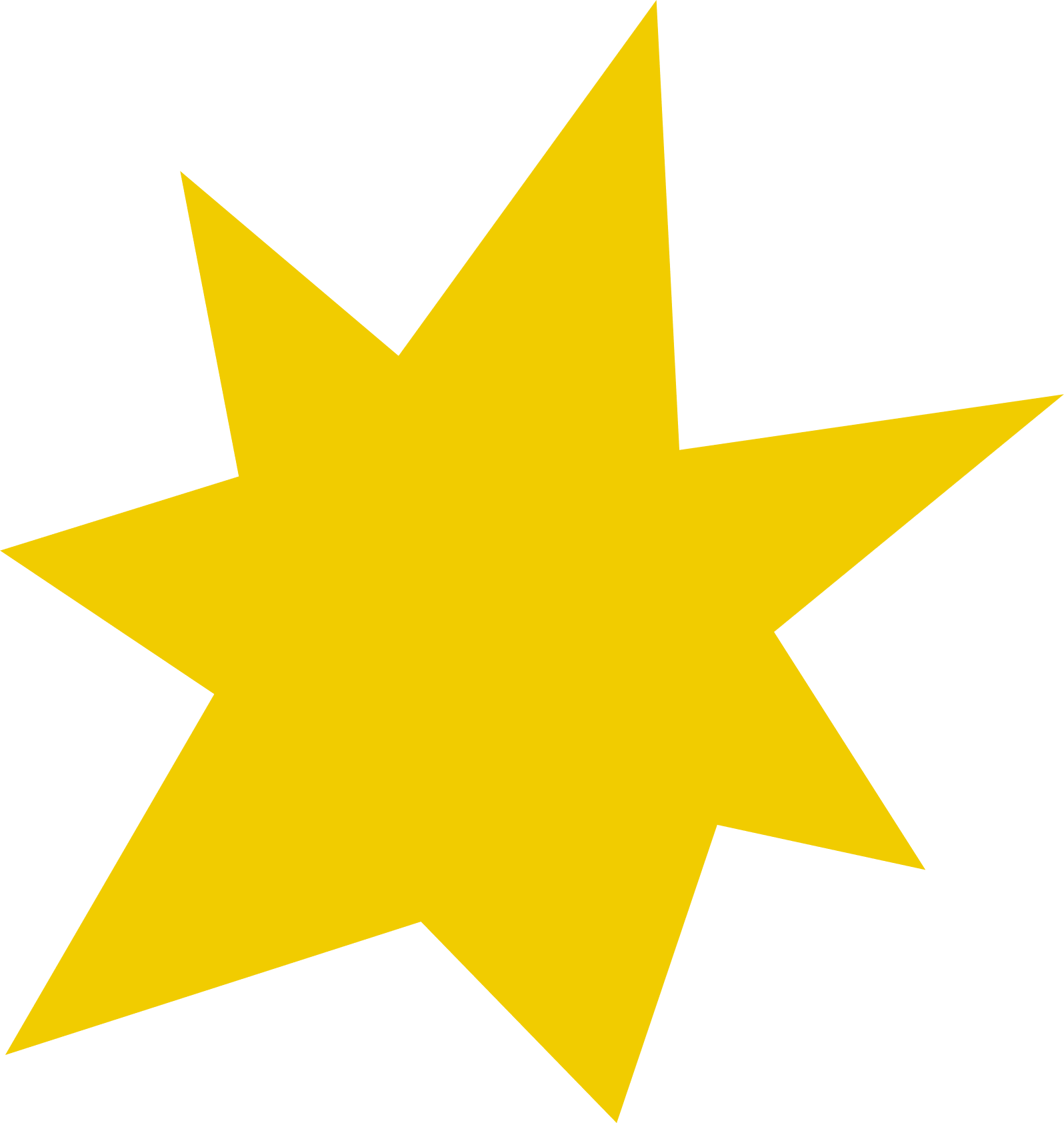 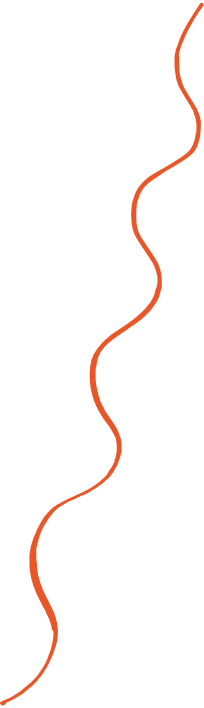 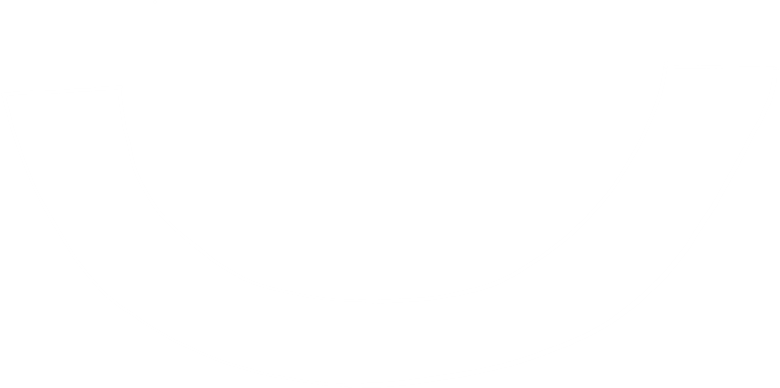 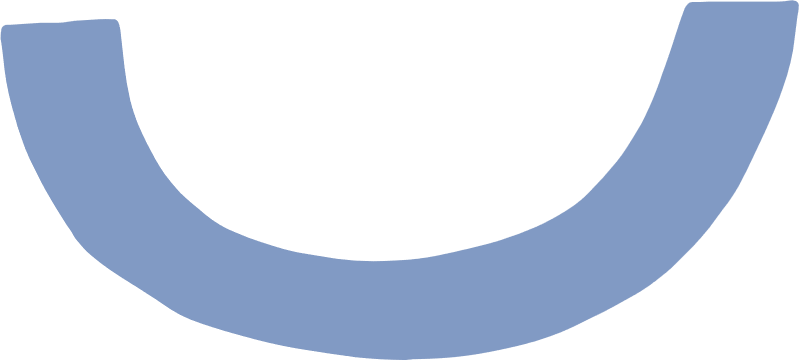 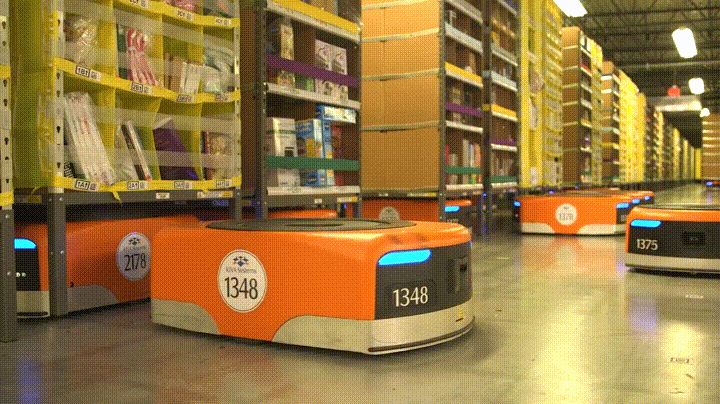 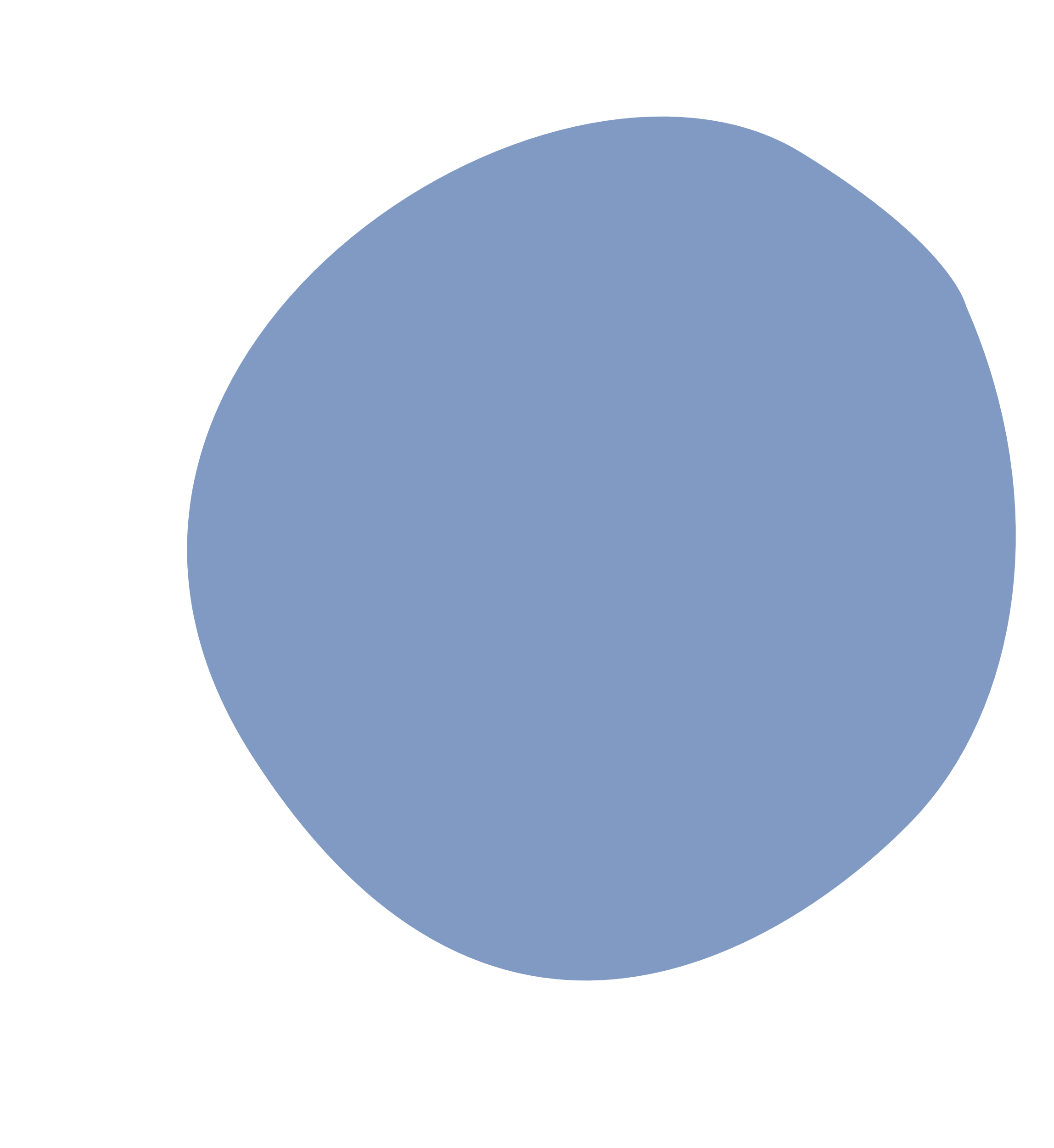 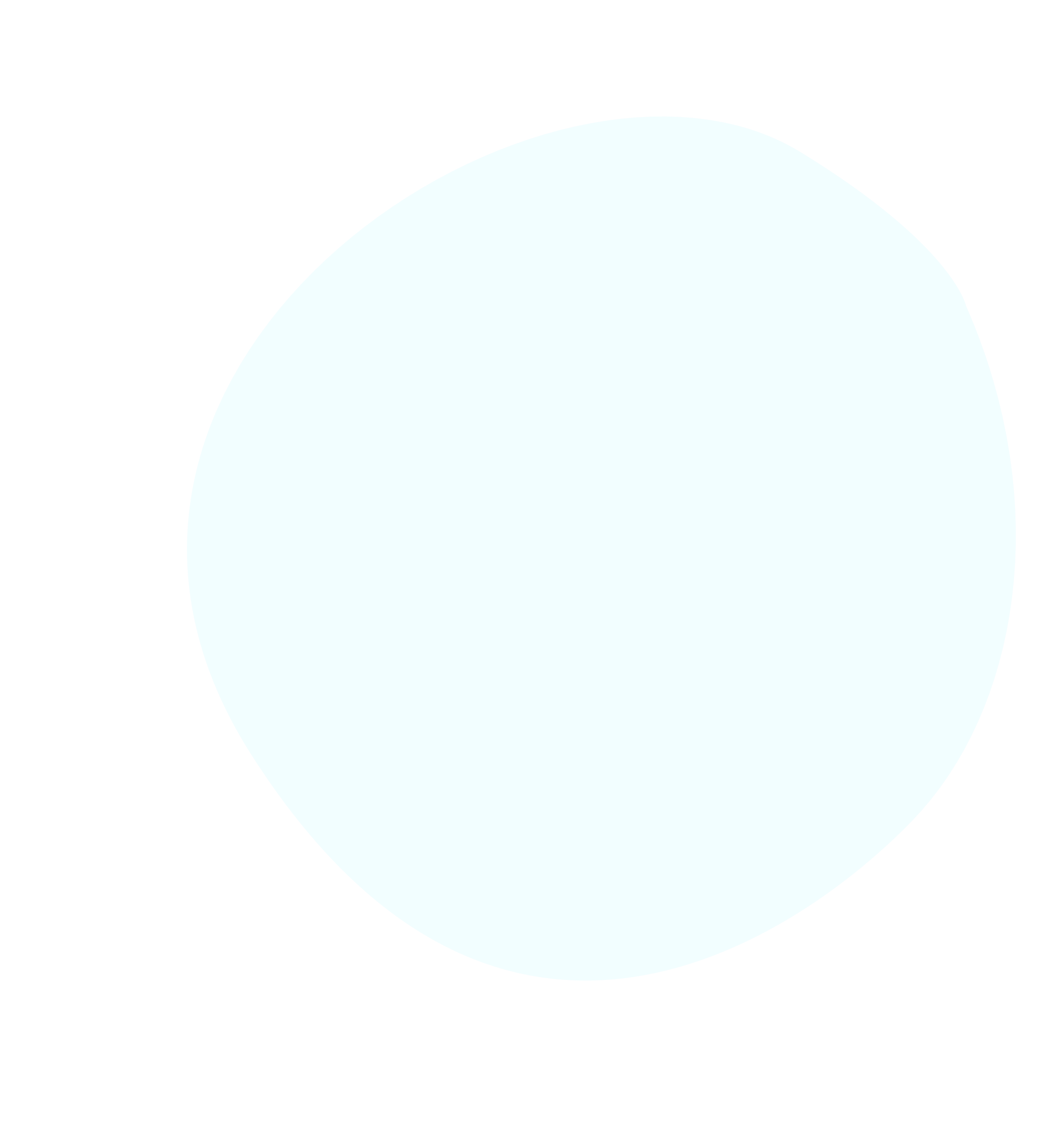 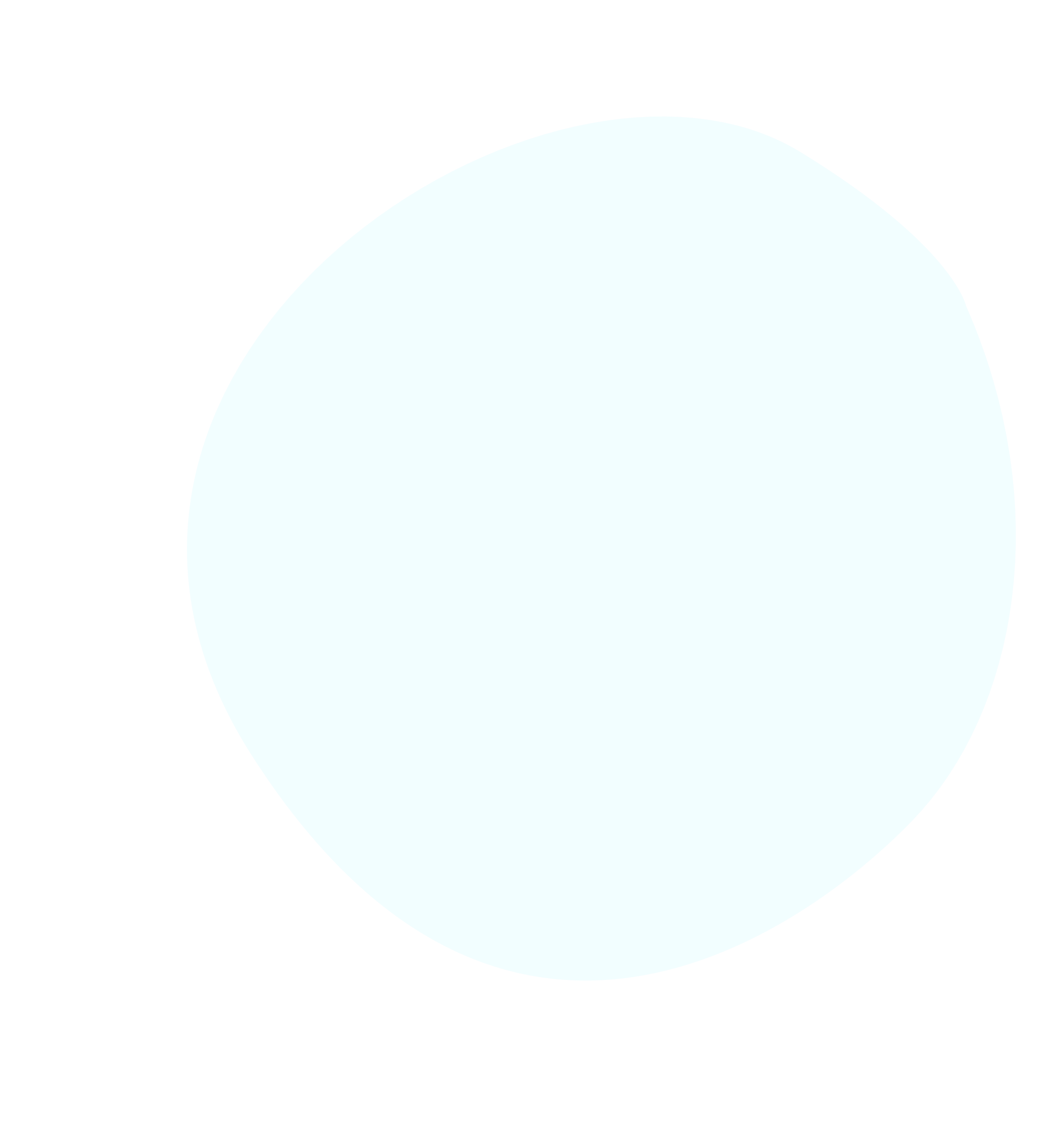 Amazon Warehouse Robots
Carry heavy shelves filled with items

Bring items to the workers

Makes finding things in the warehouse very quick
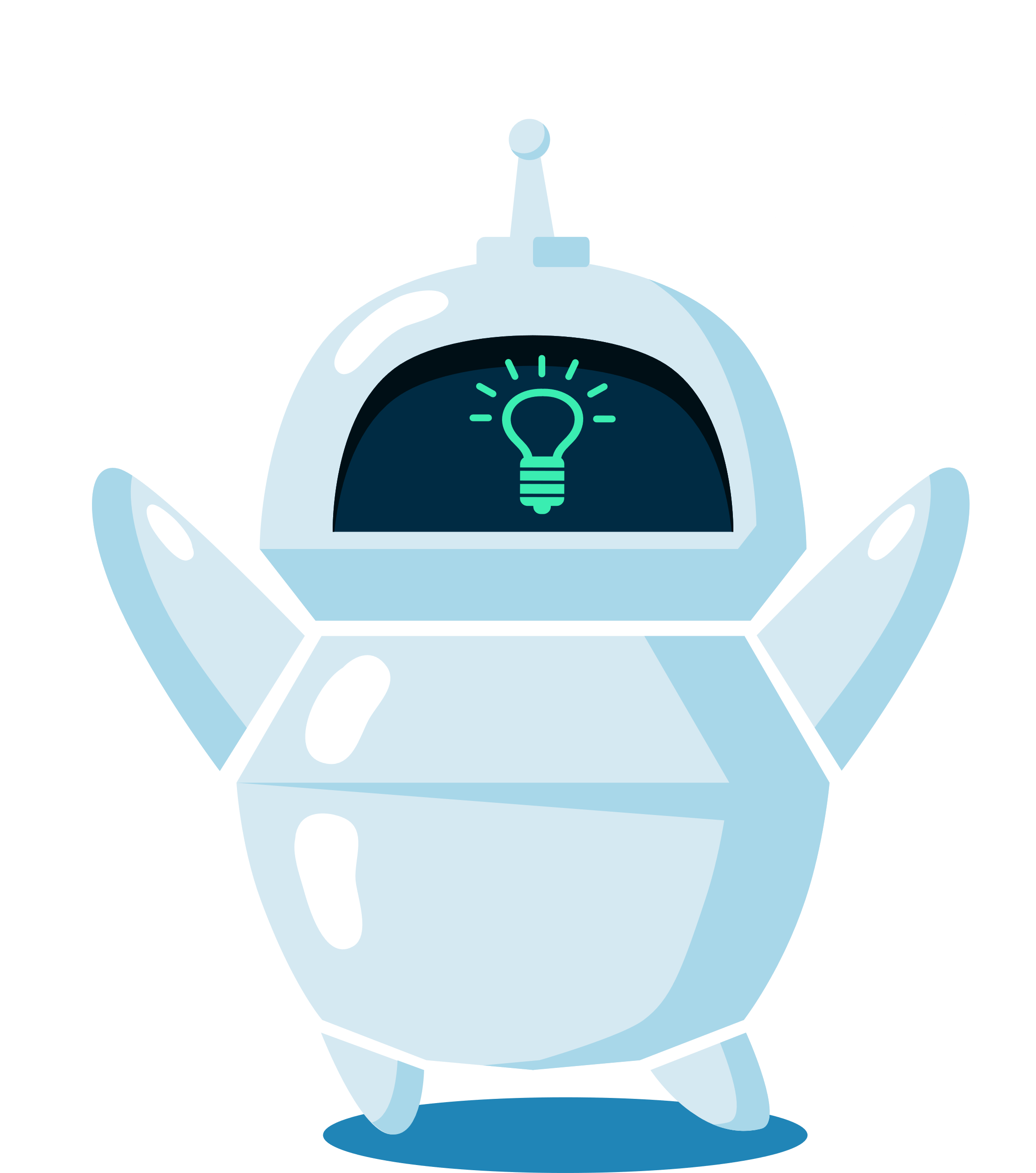 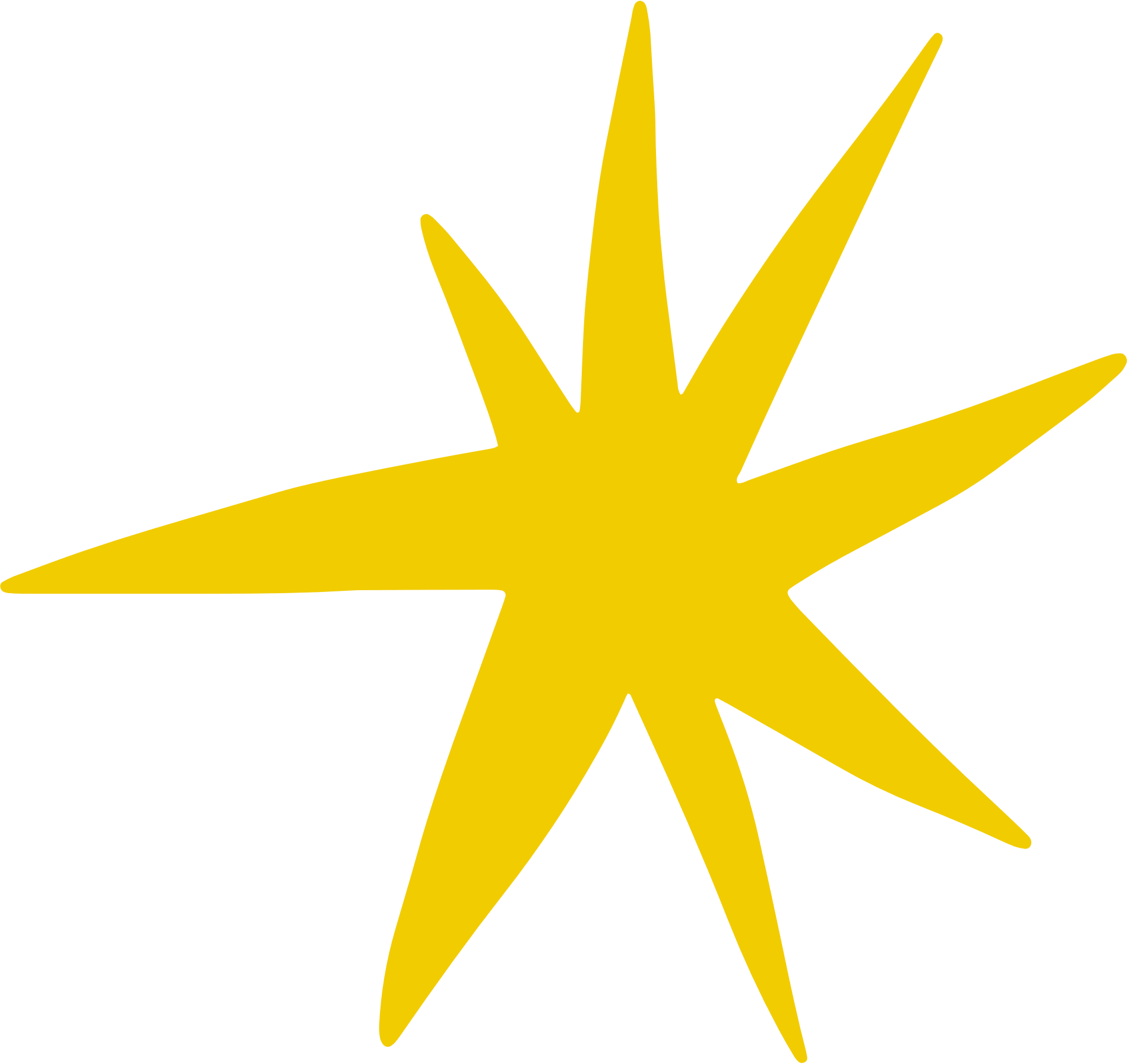 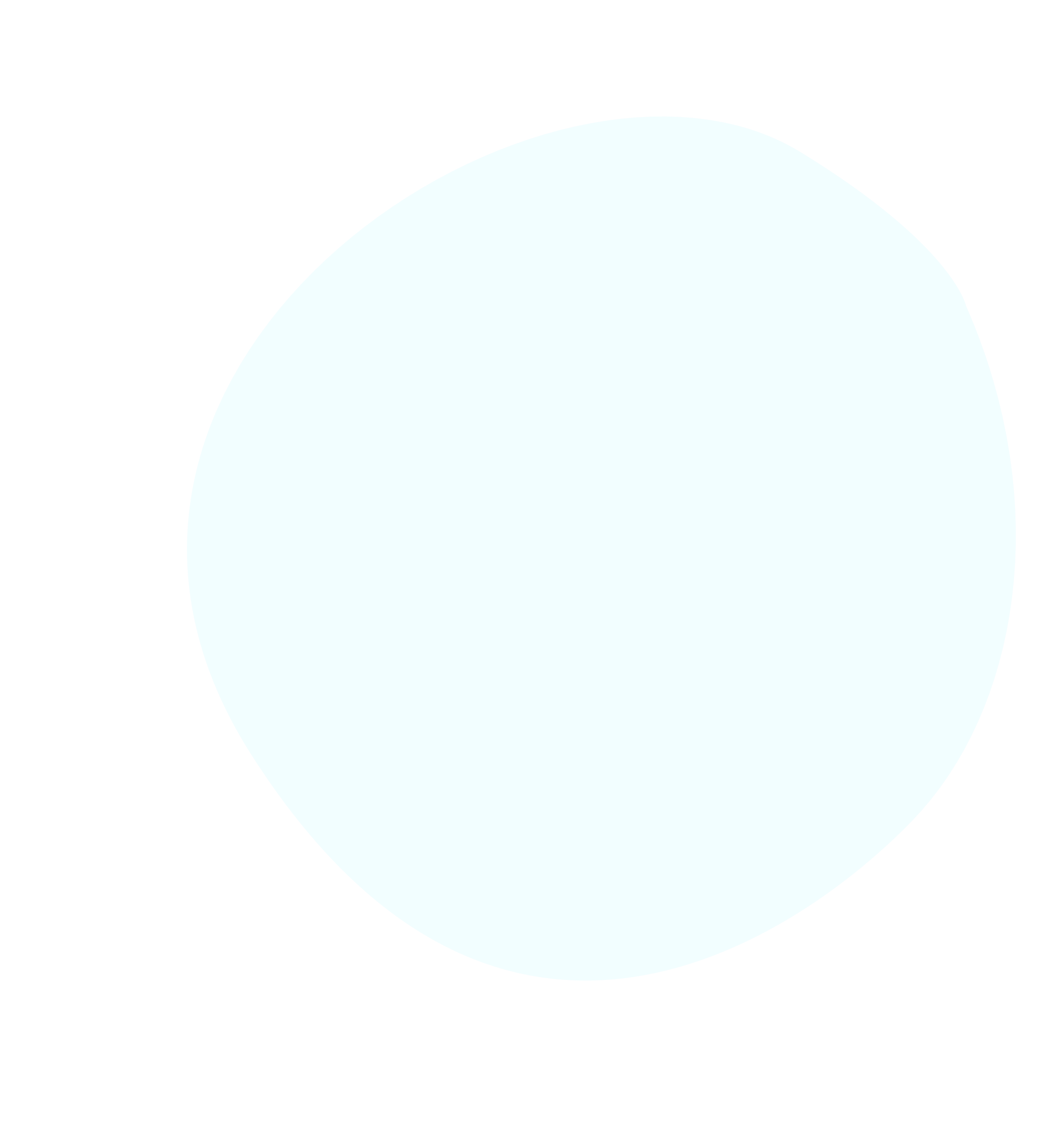 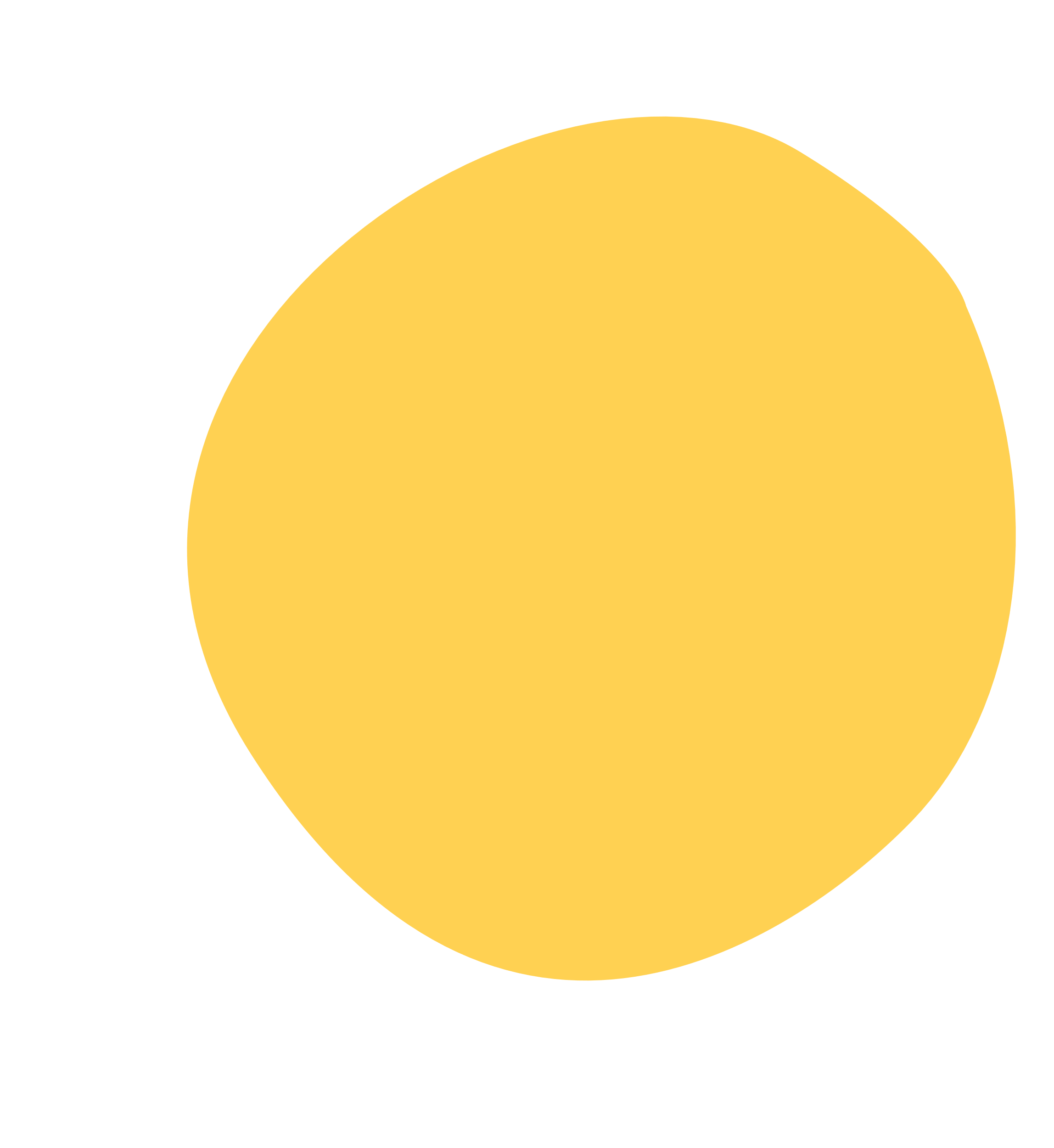 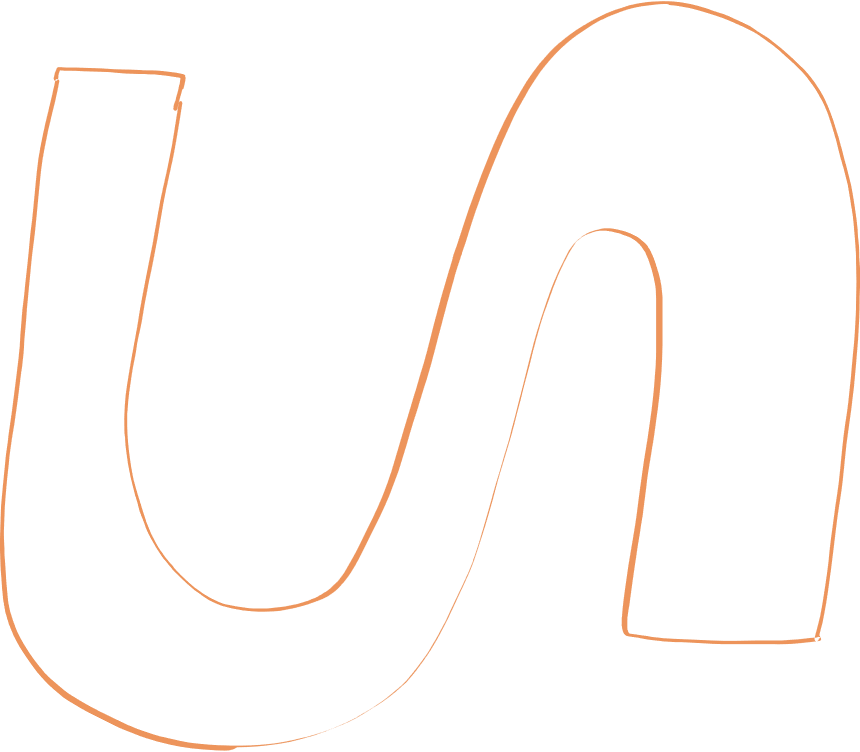 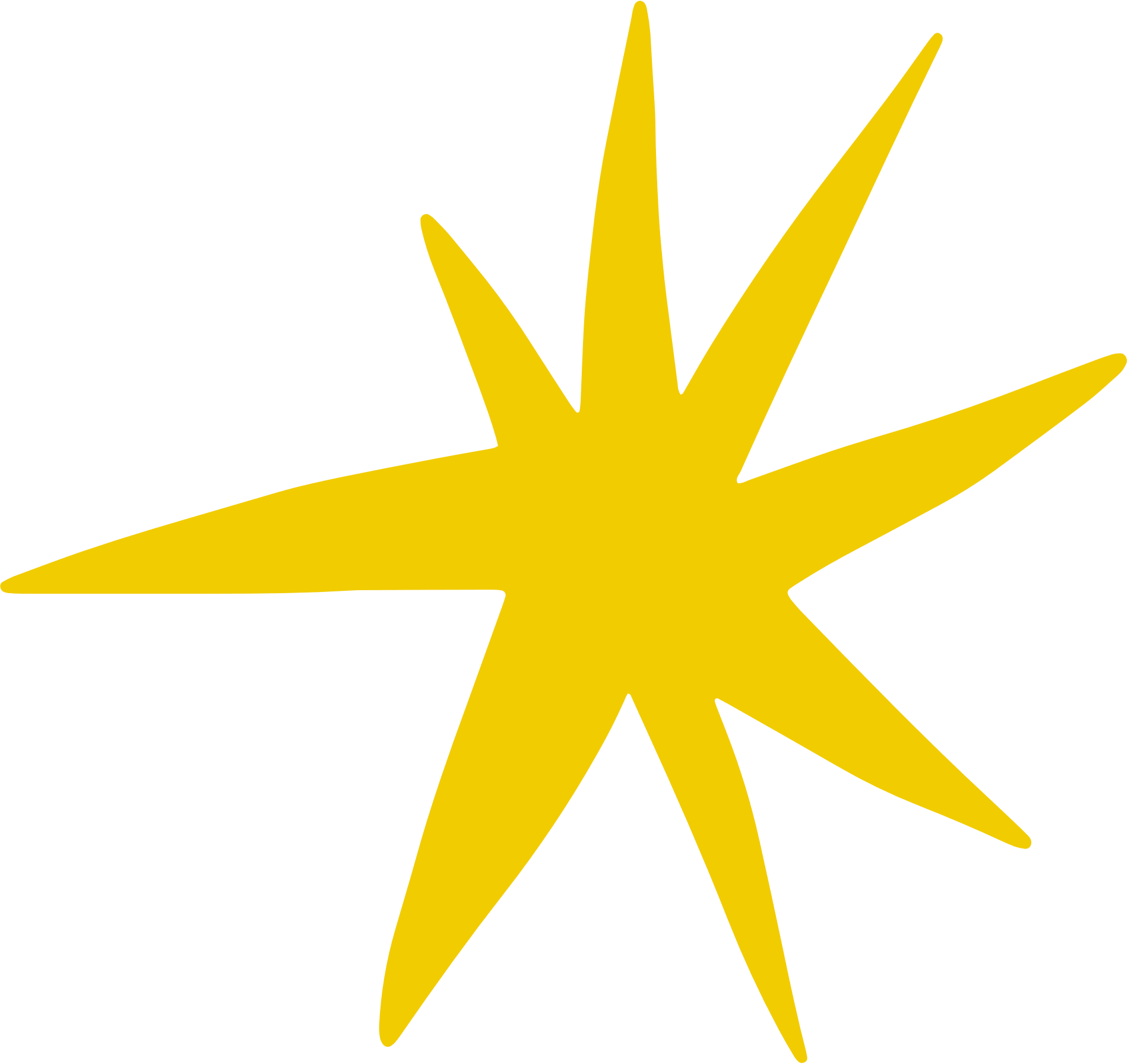 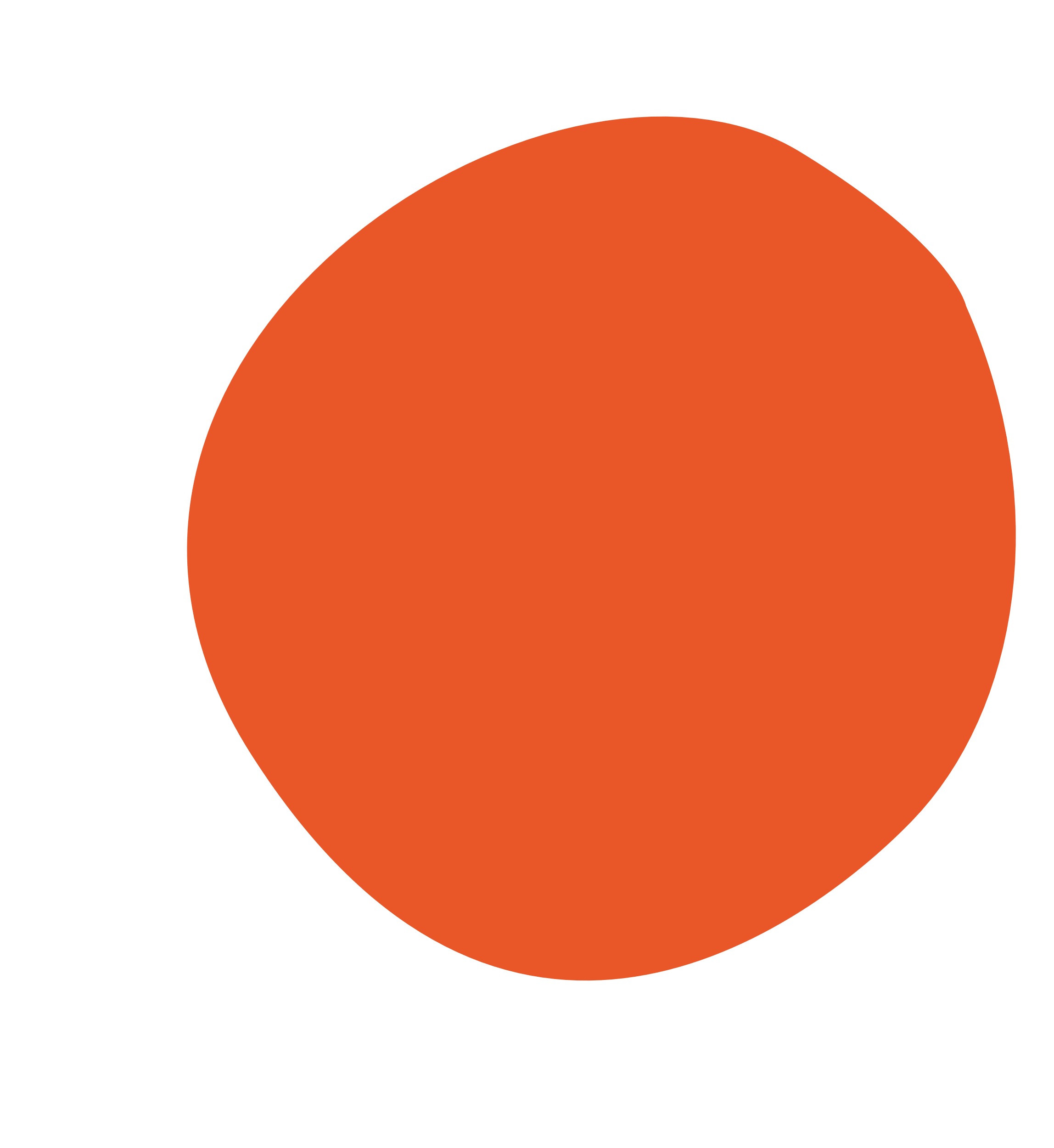 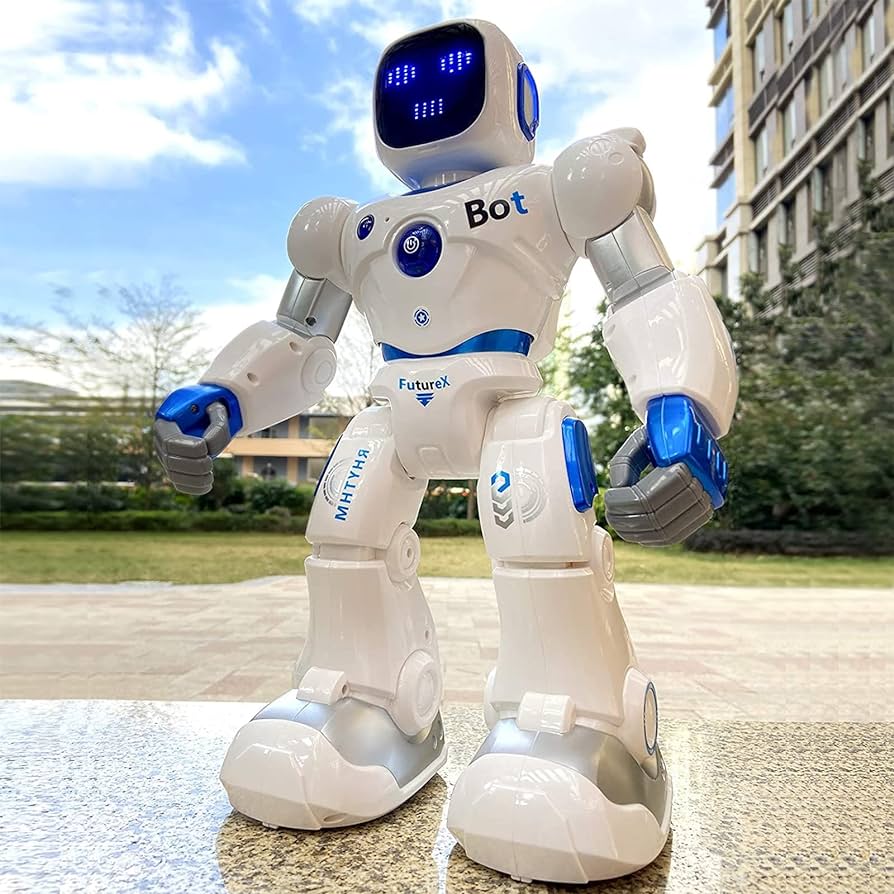 What other robots can you think of?
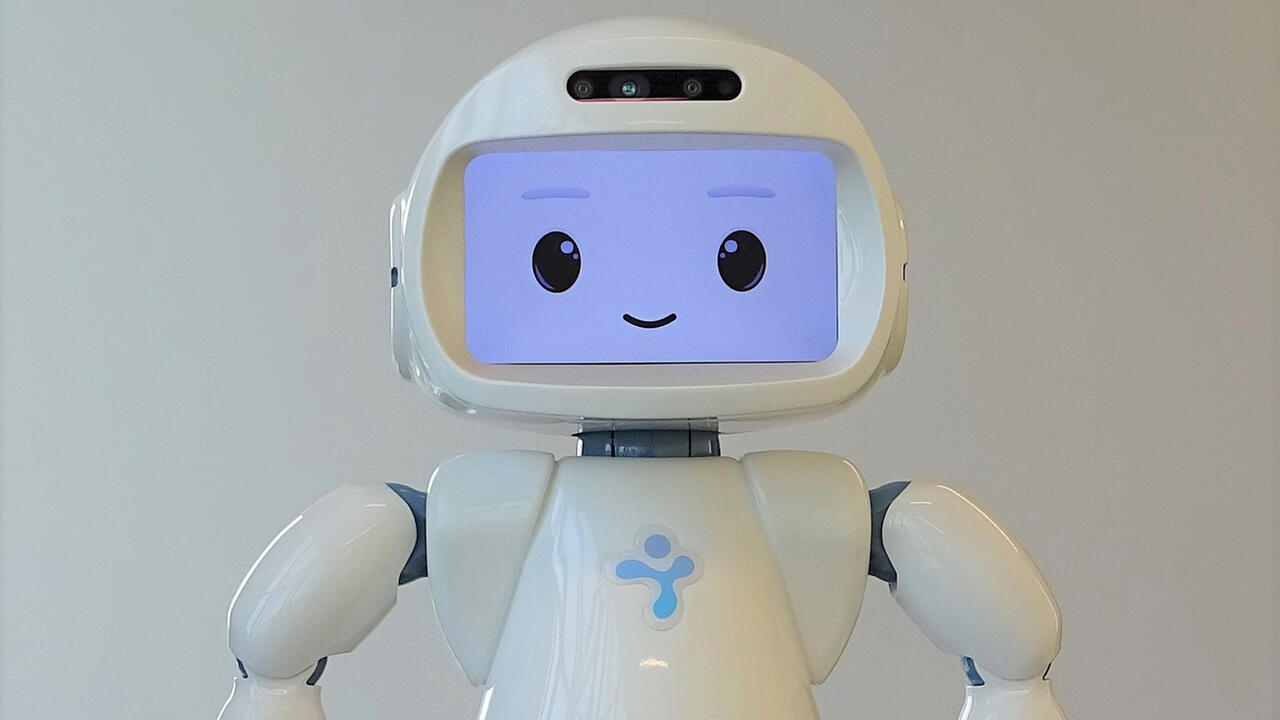 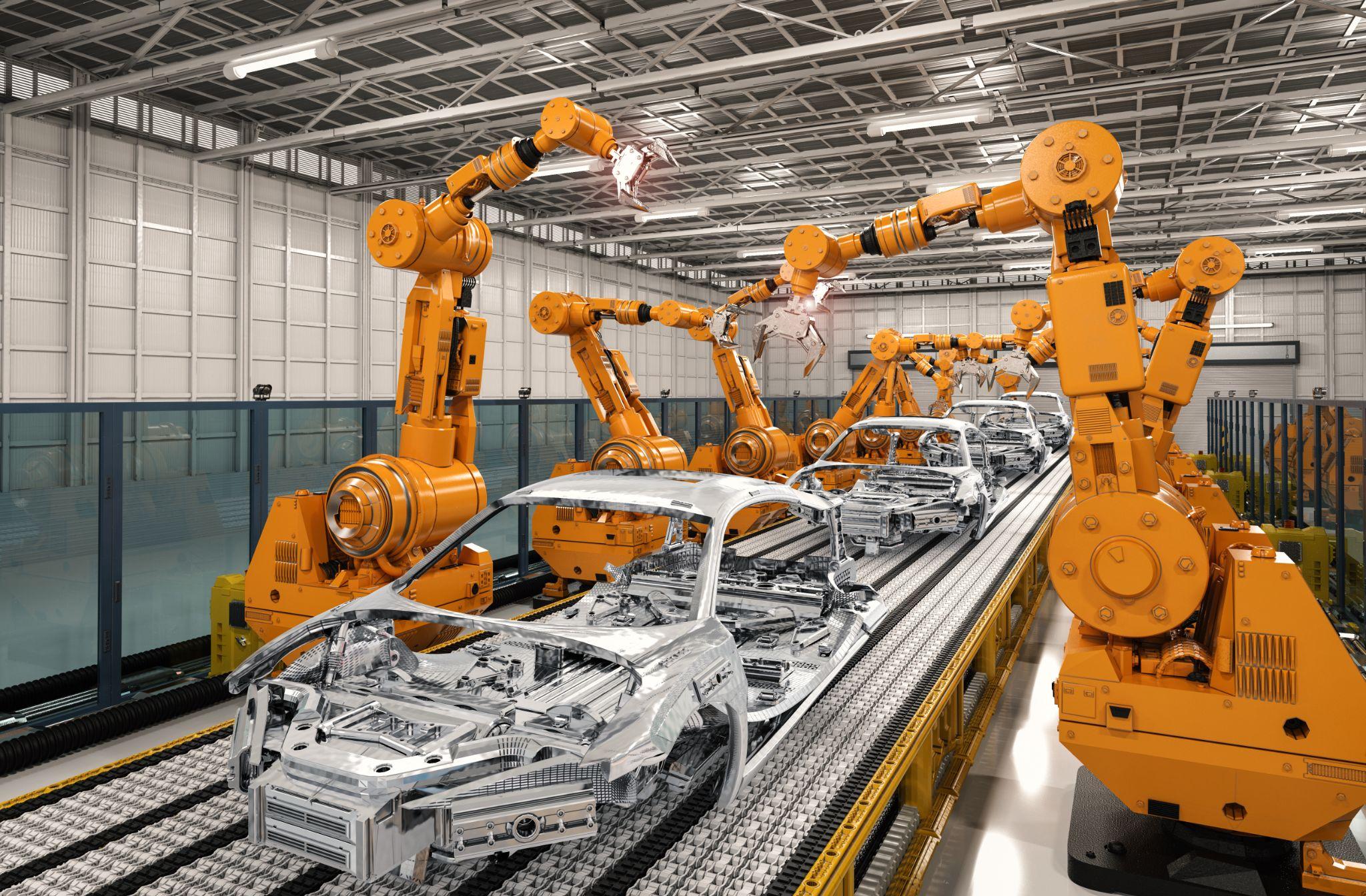 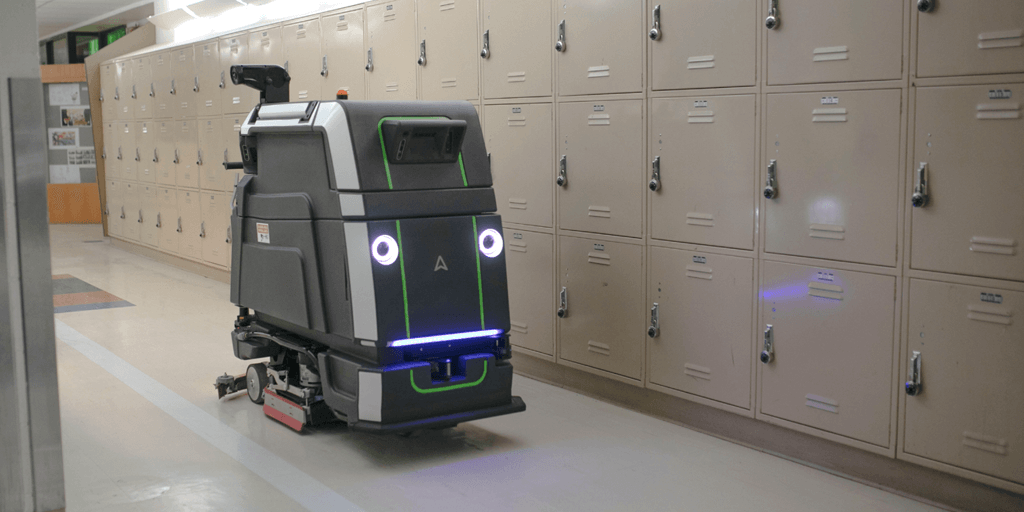 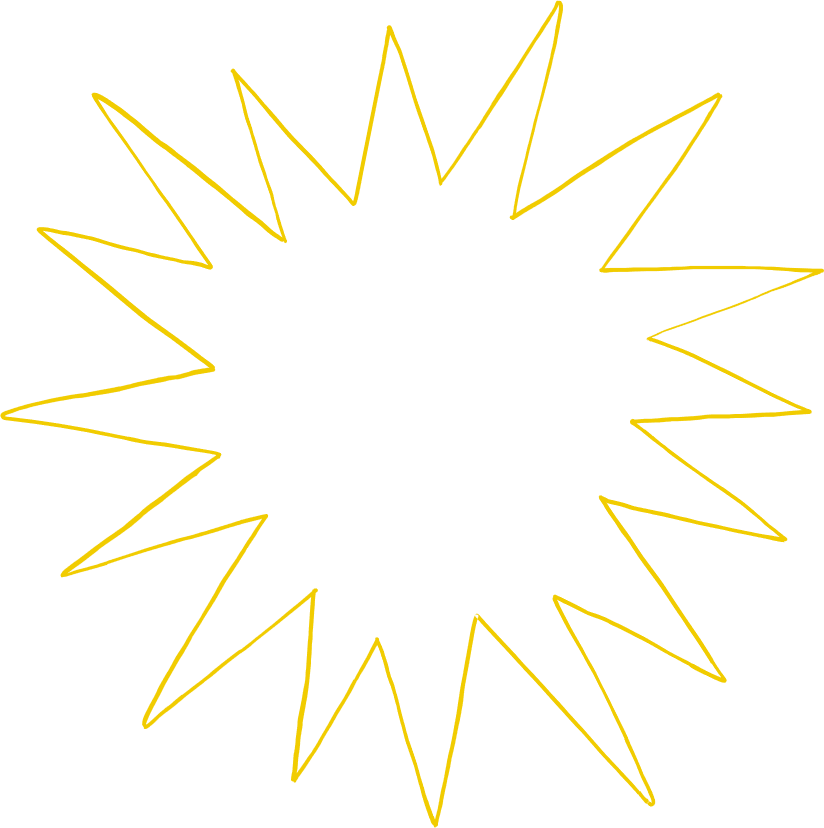 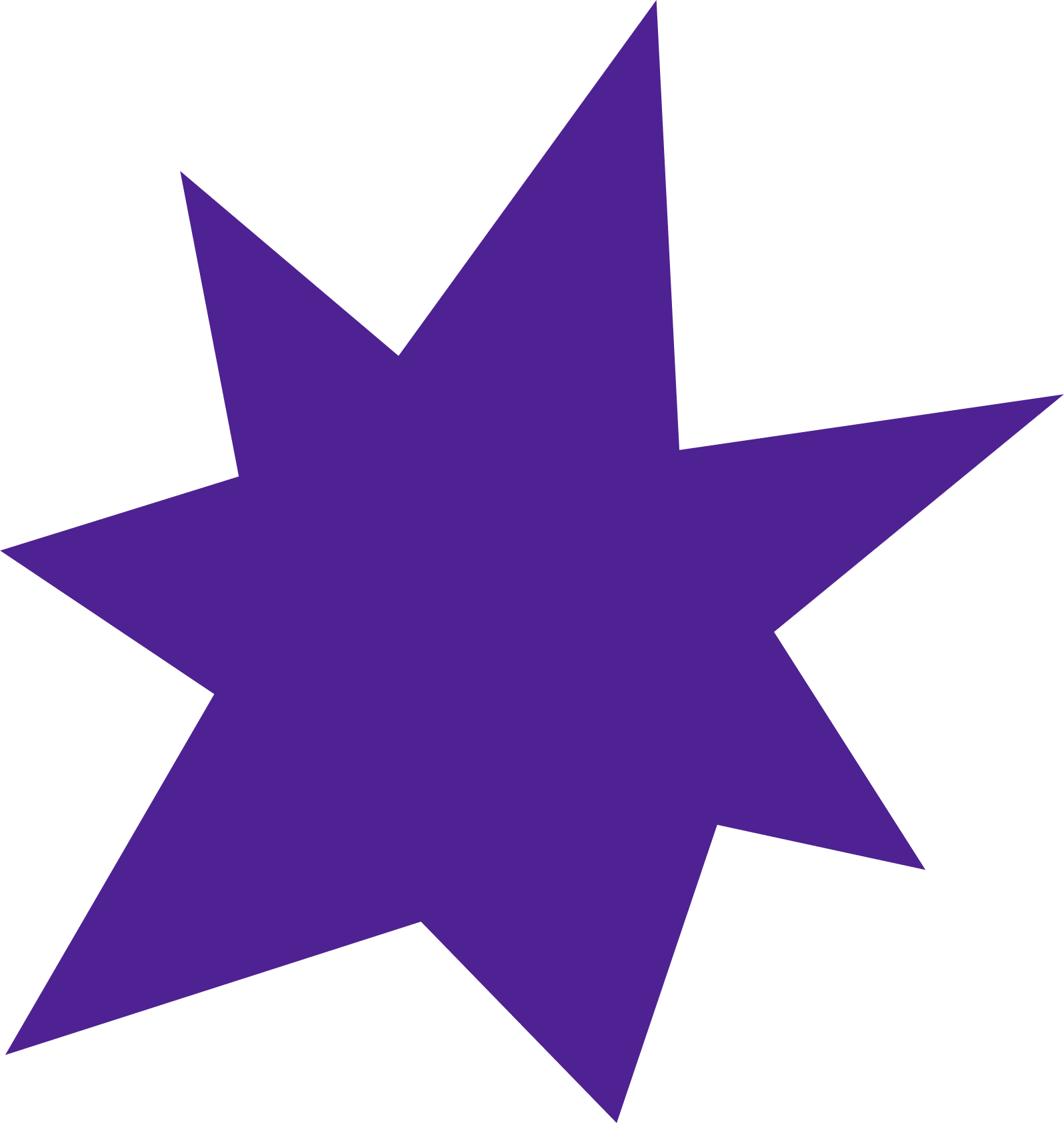 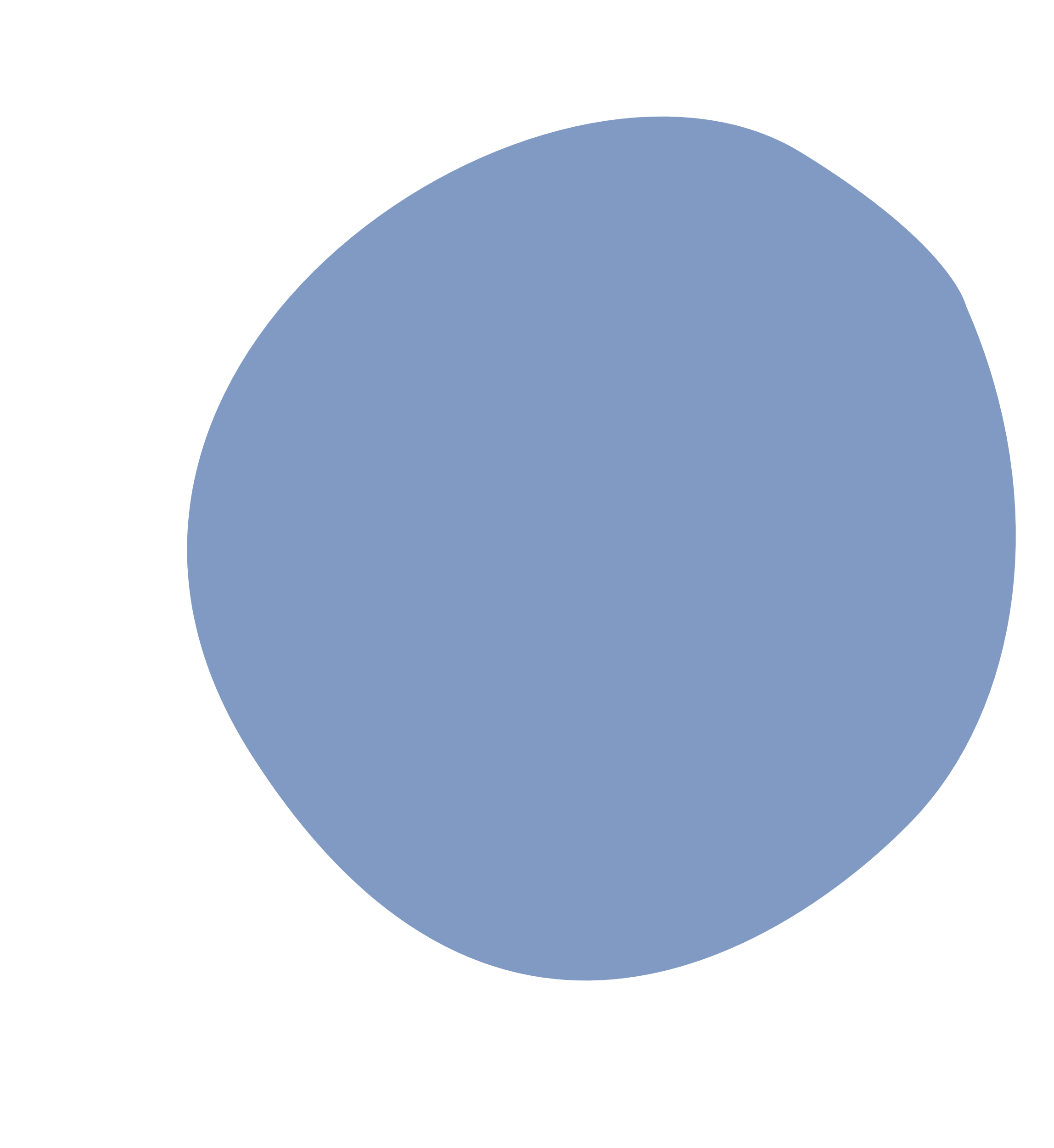 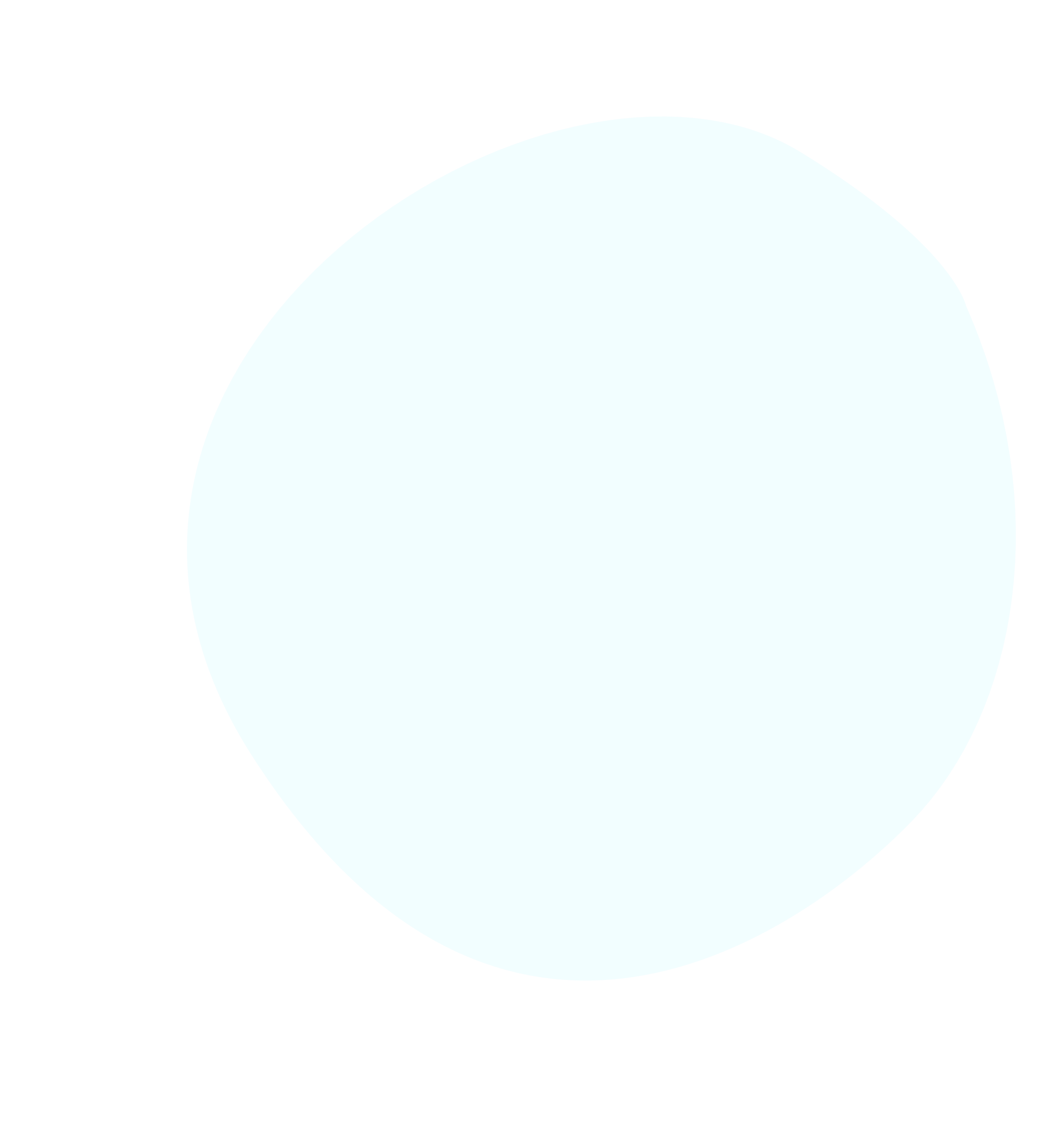 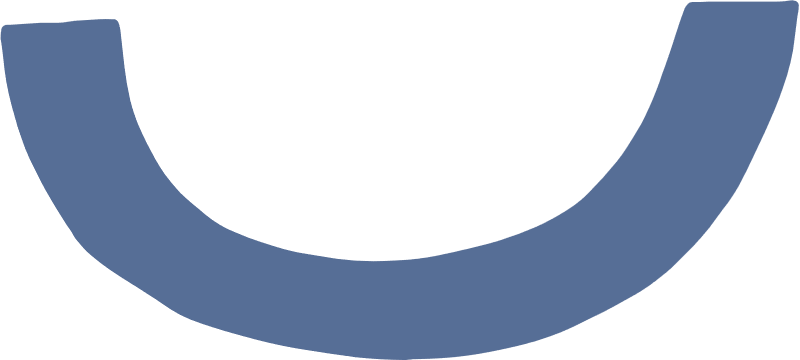 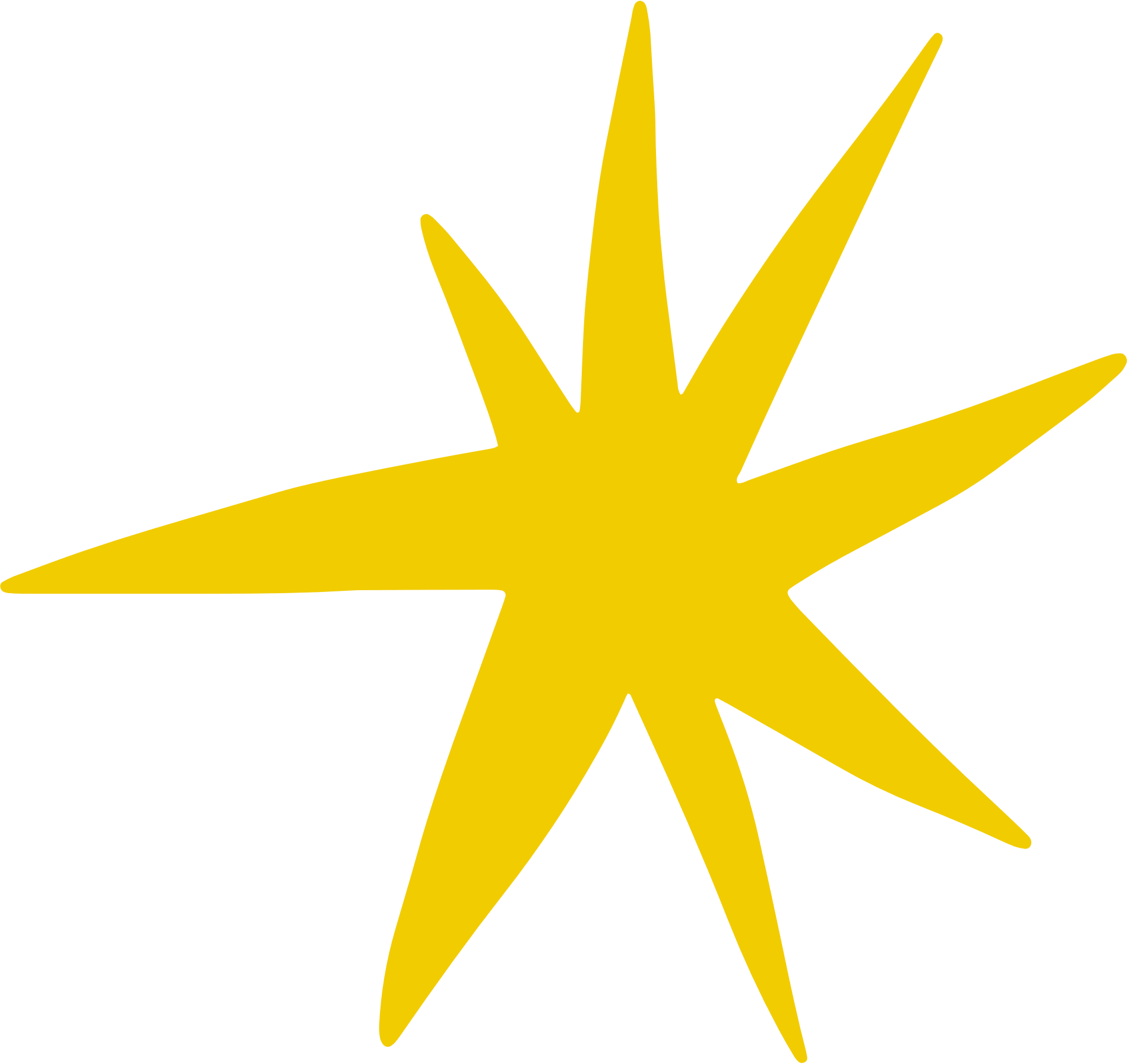 For today’s activity we will be using mBot 2’s
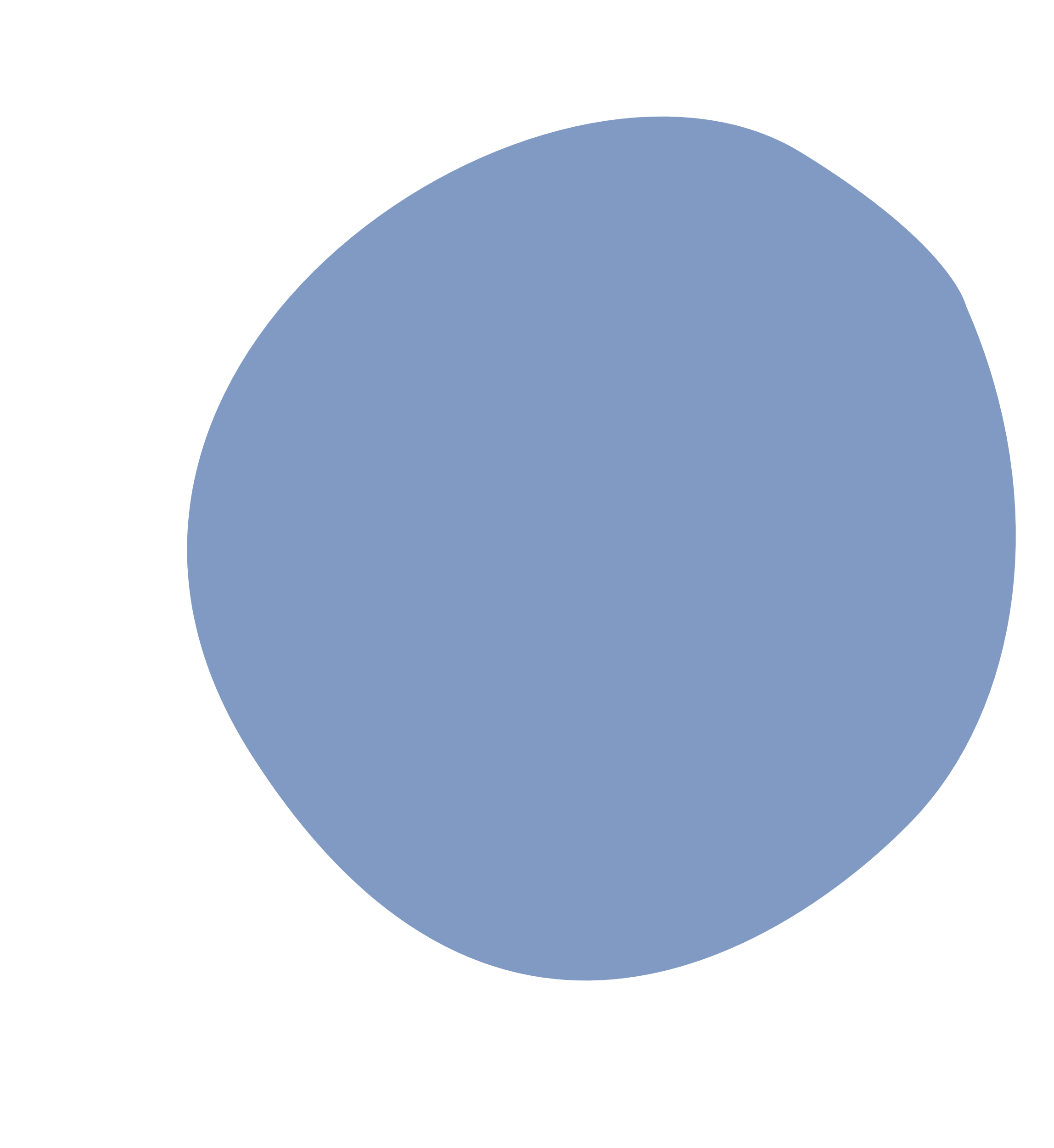 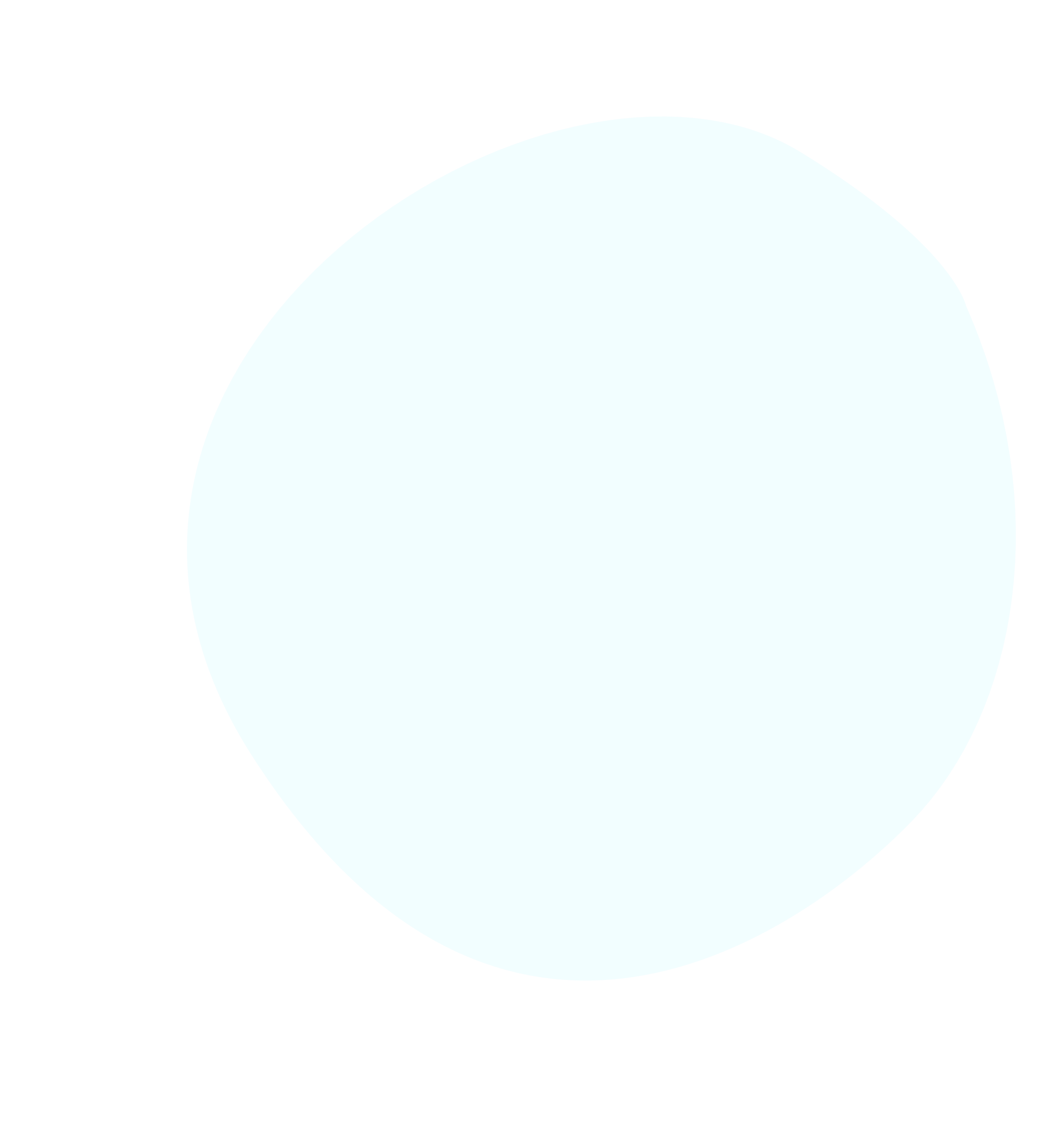 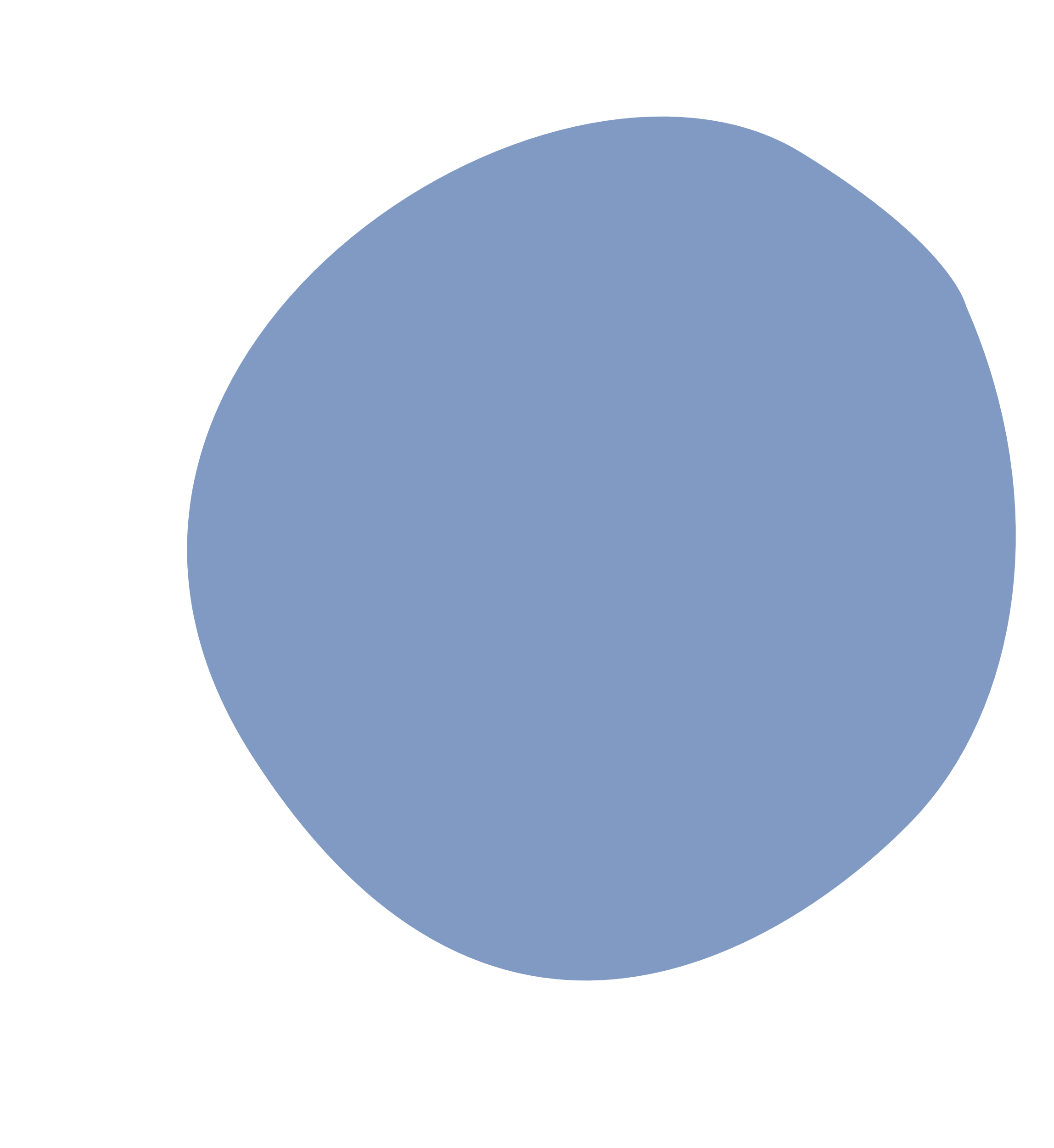 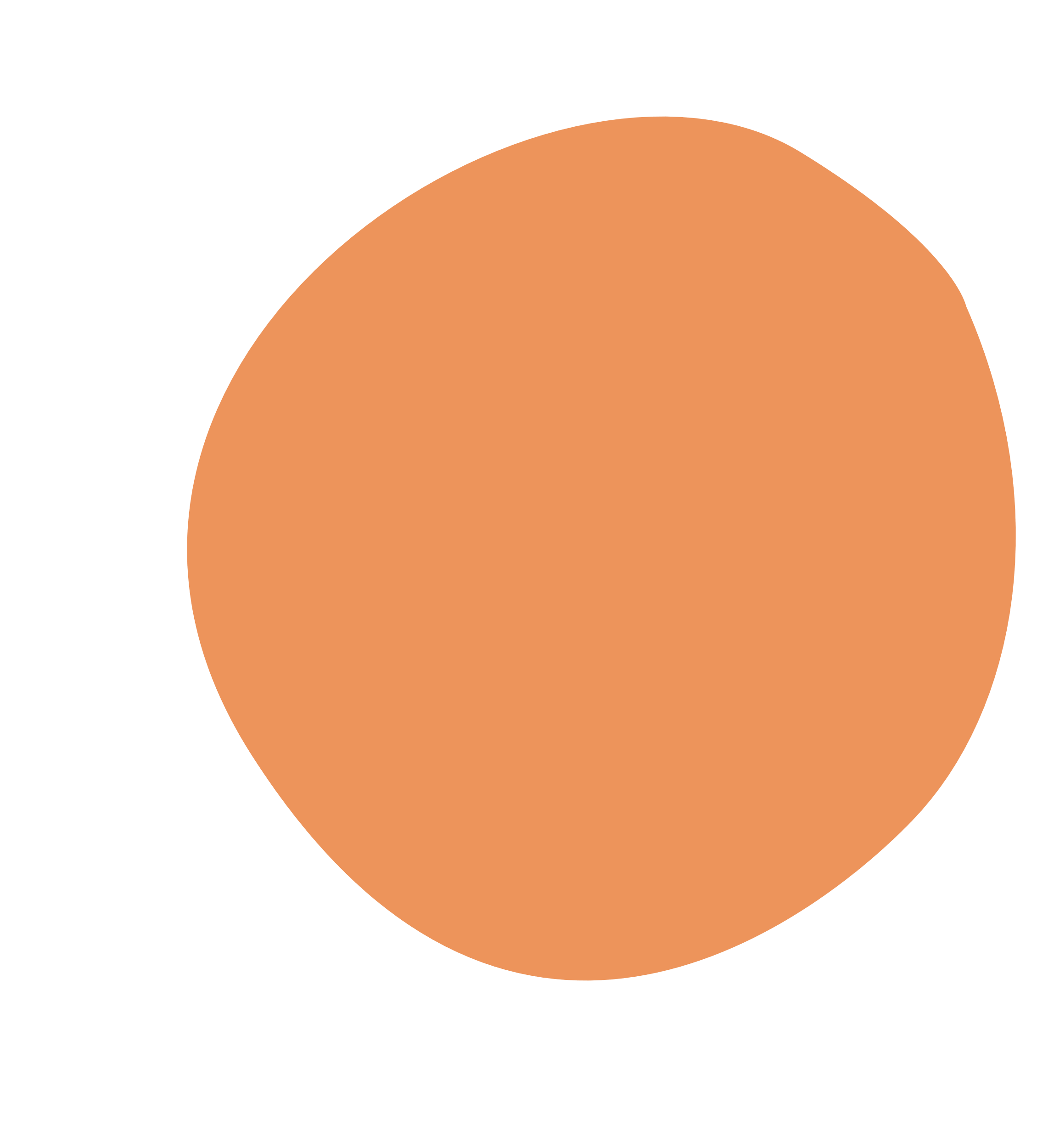 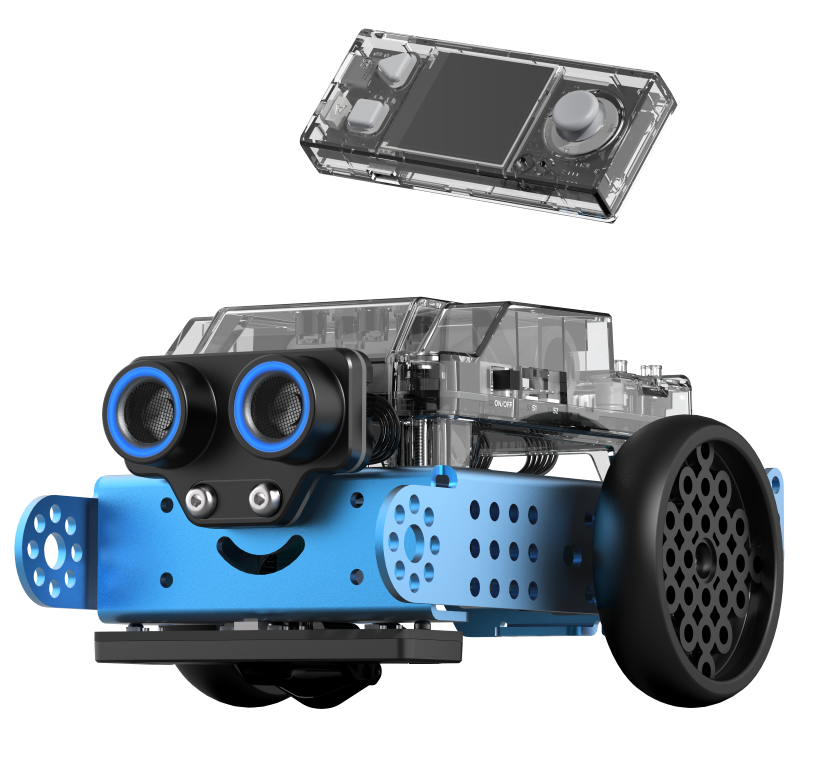 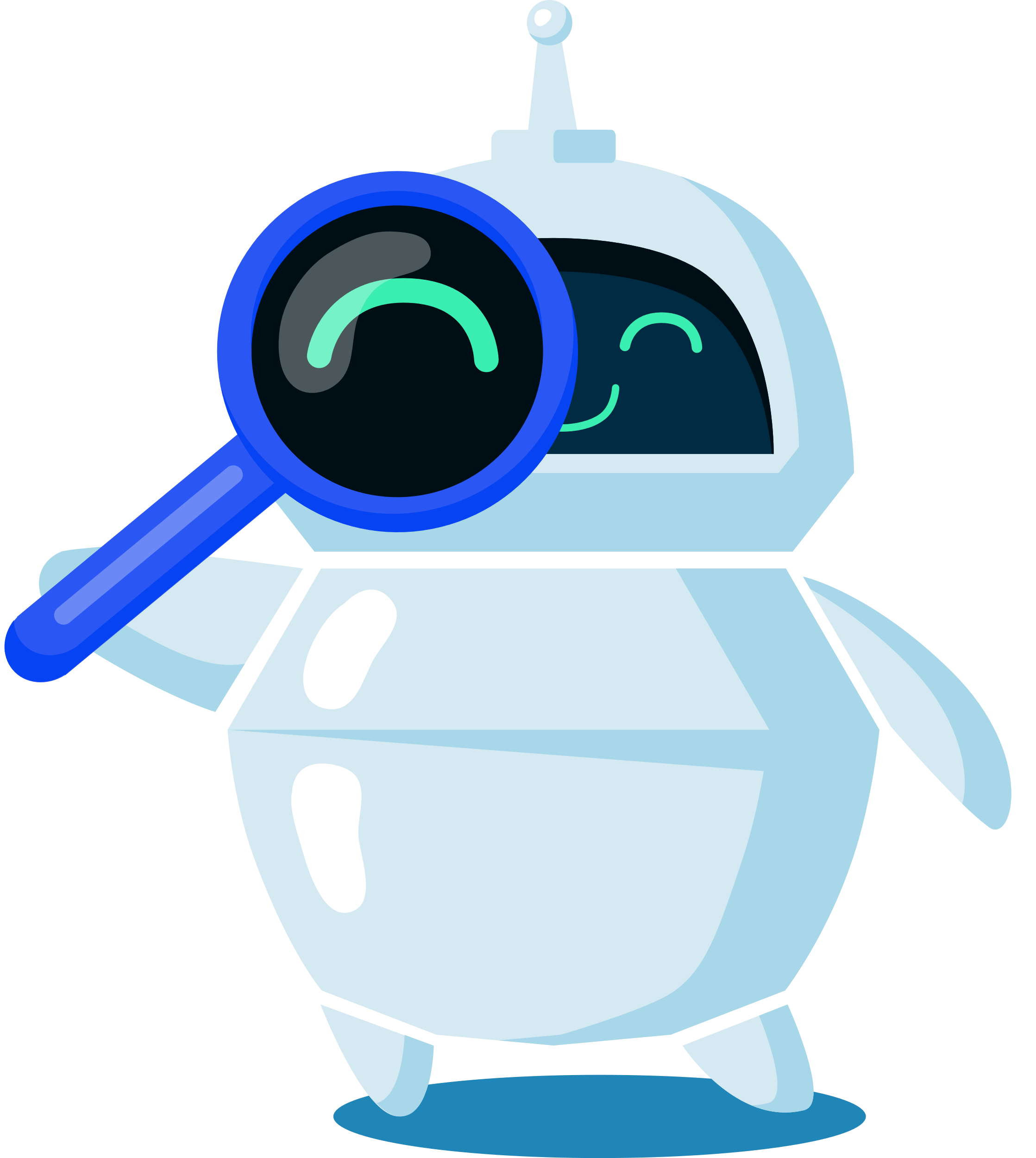 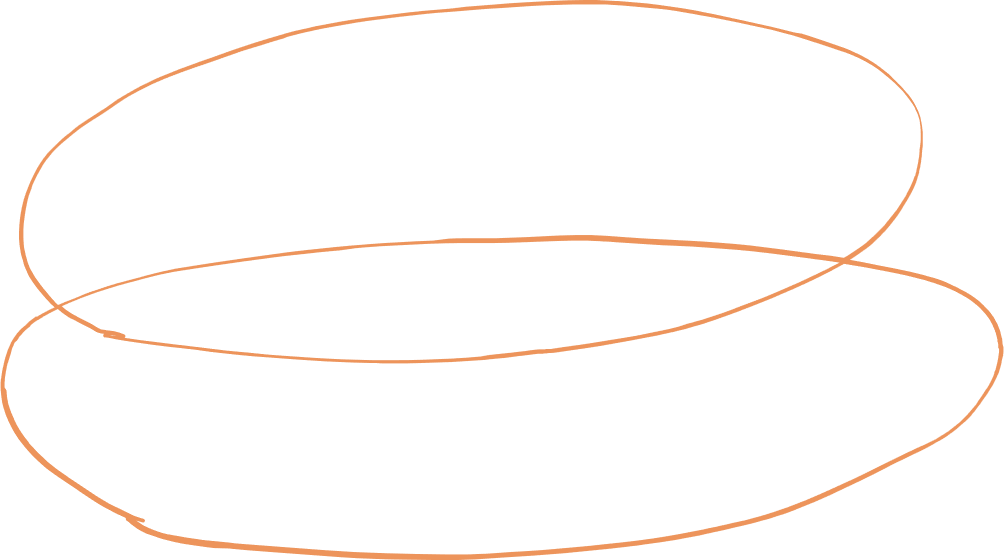 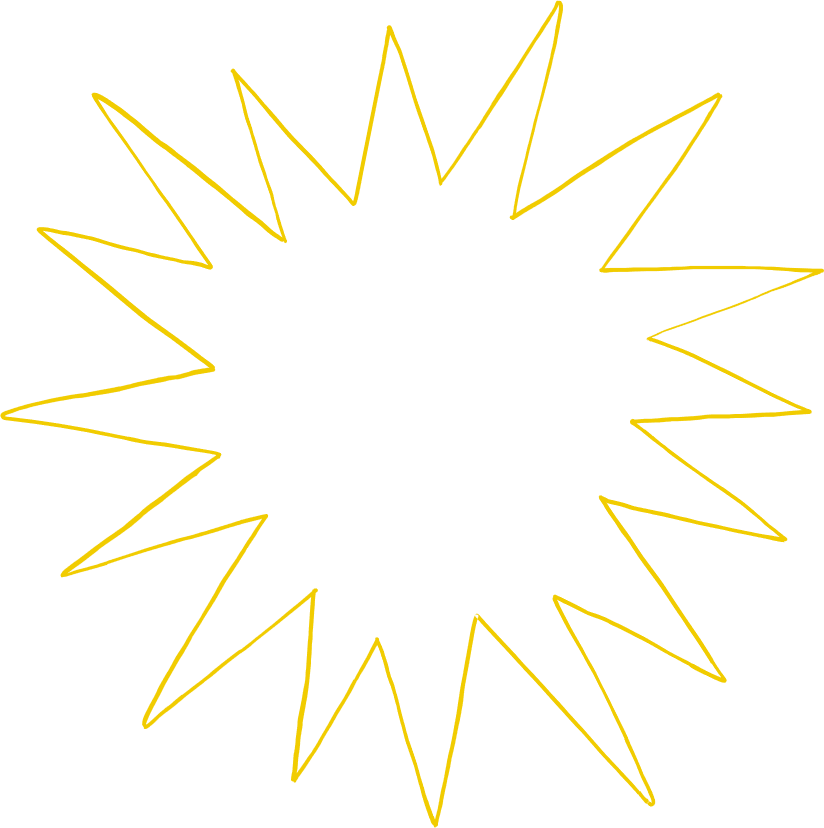 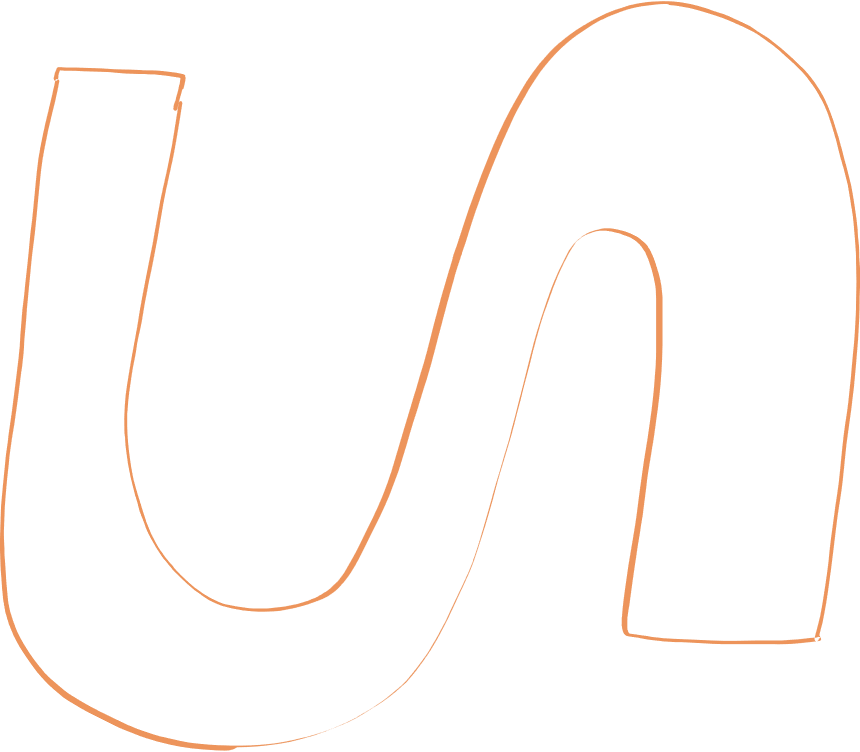 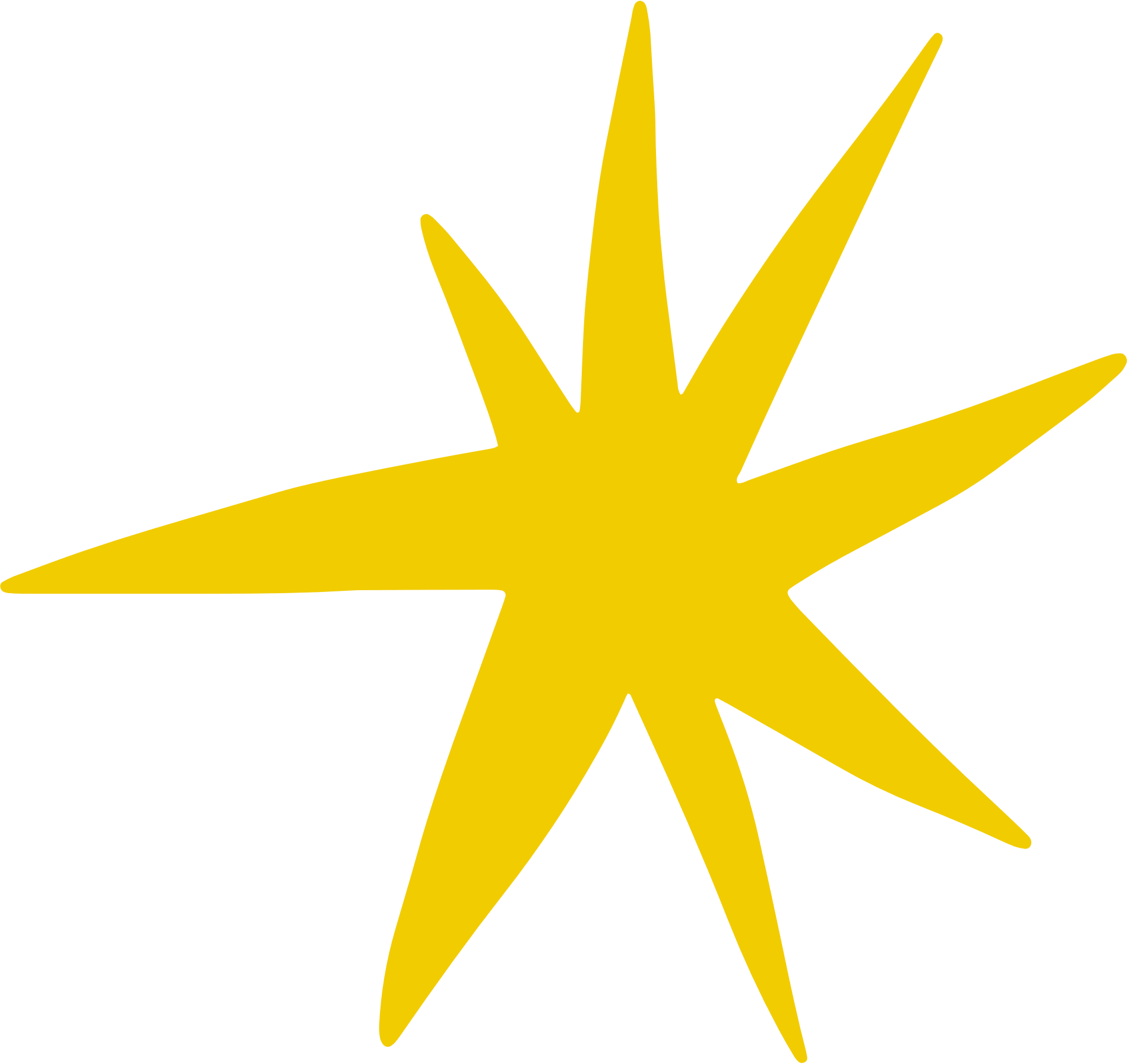 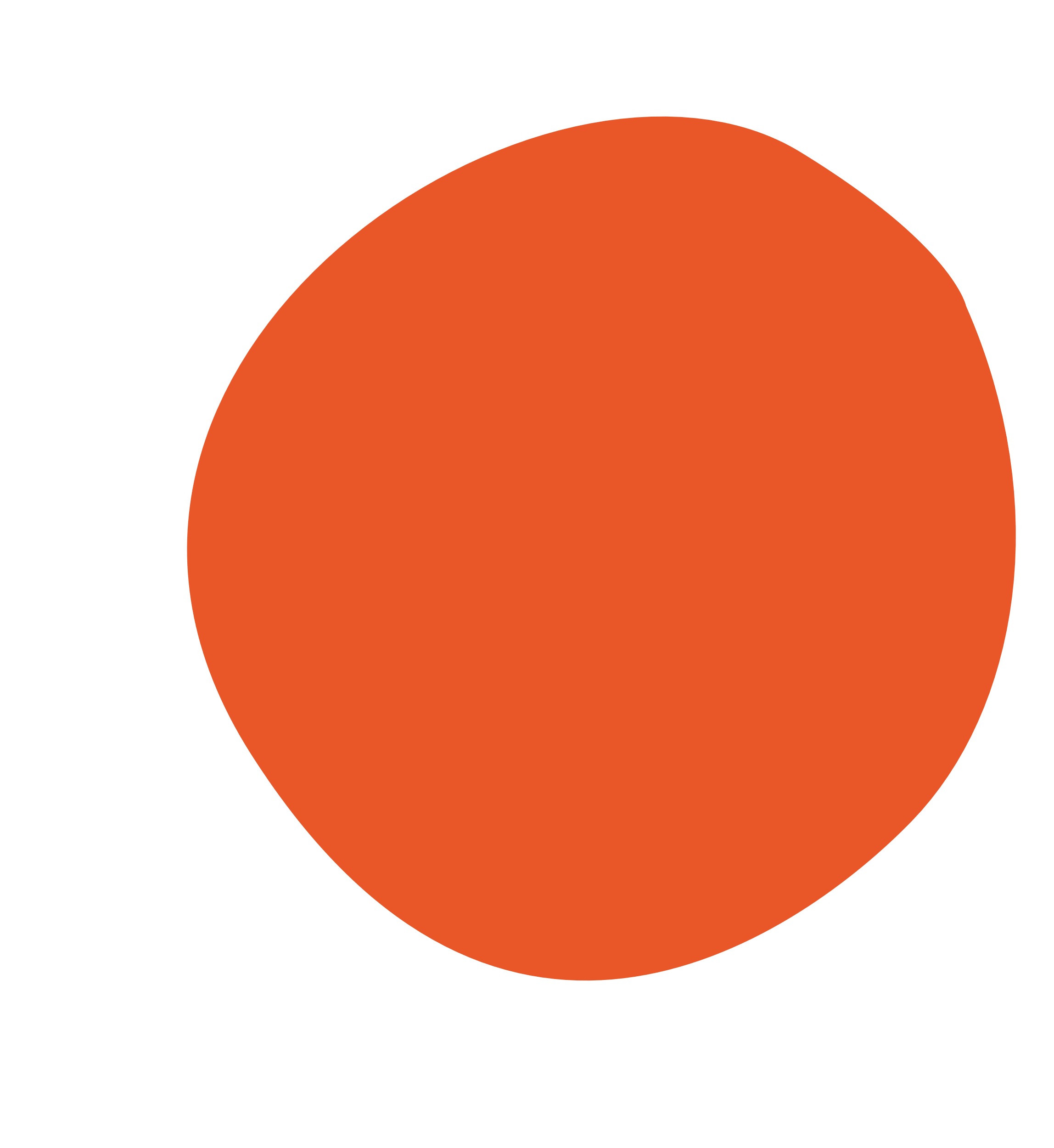 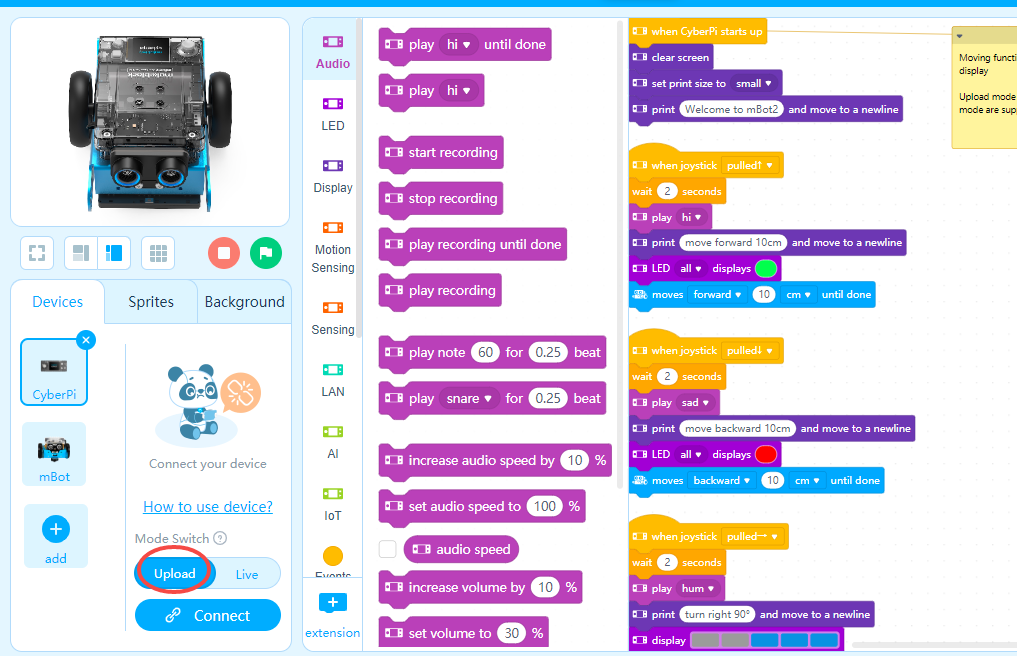 mBlock
using the software you will create programs that run your robot
there are many different 'blocks' to choose from, we will use CONTROL, OPERATORS, CHASSIS, and ULTRASONIC
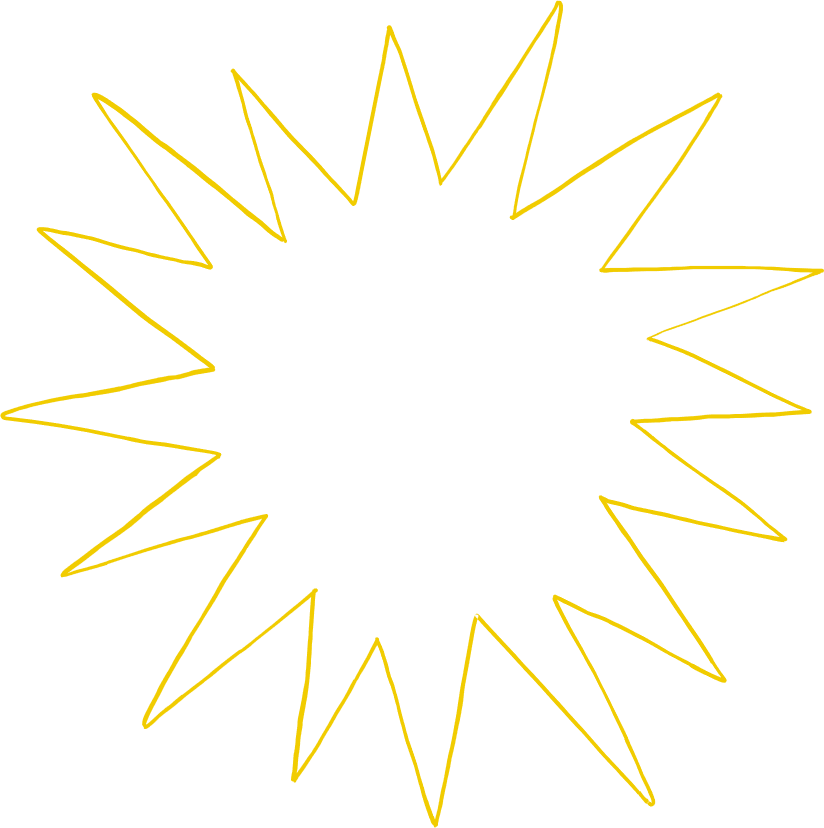 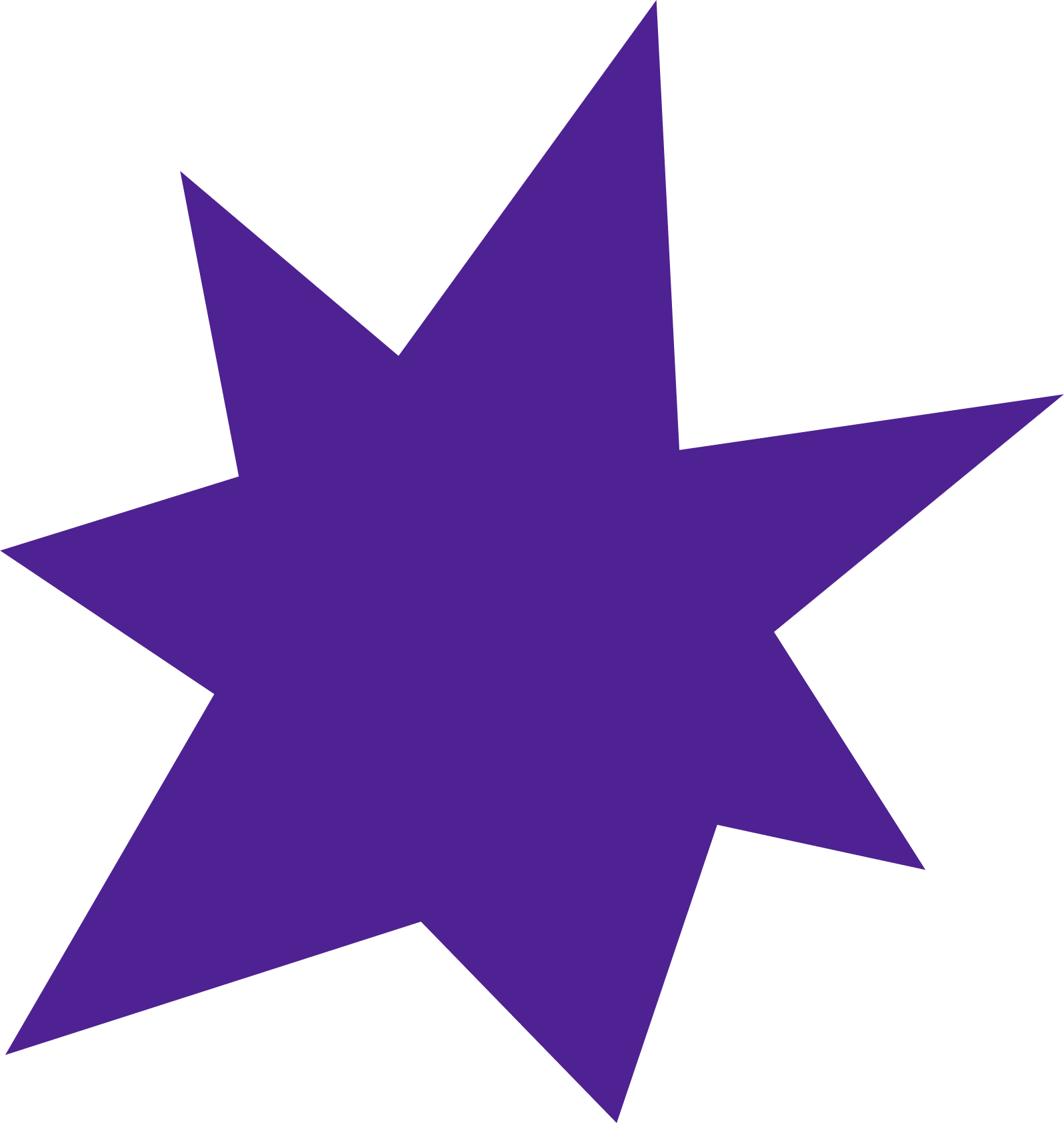 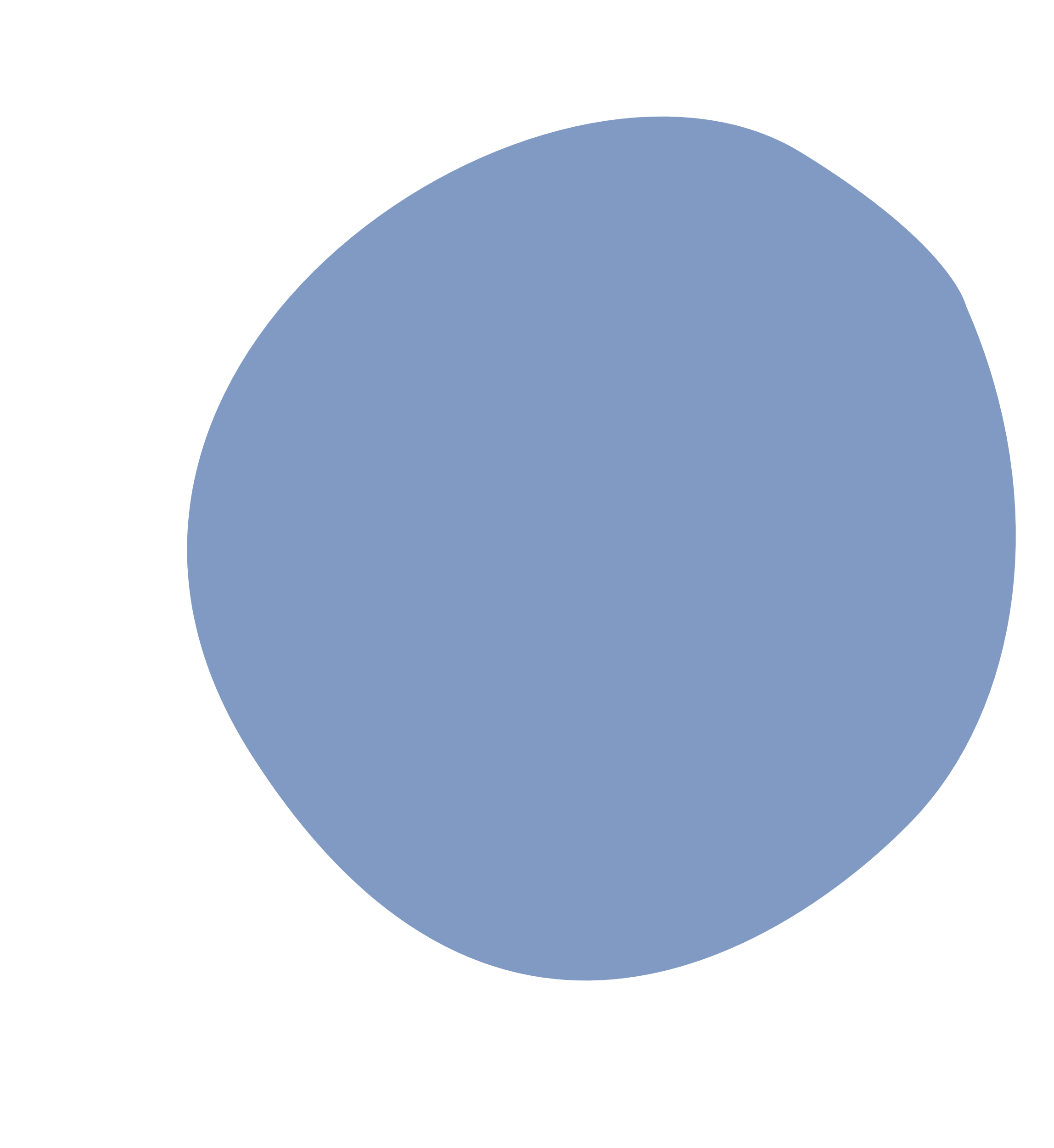 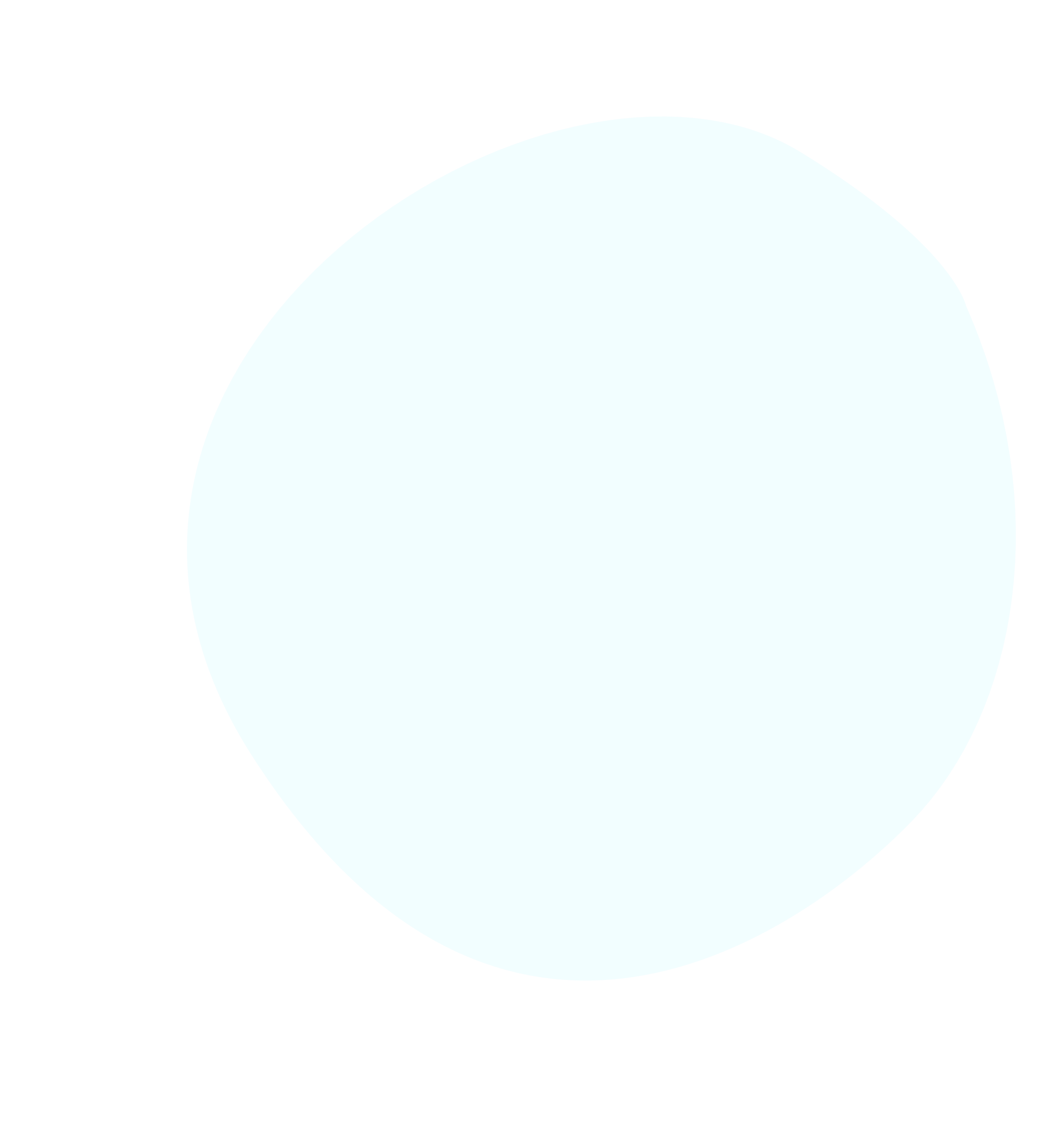 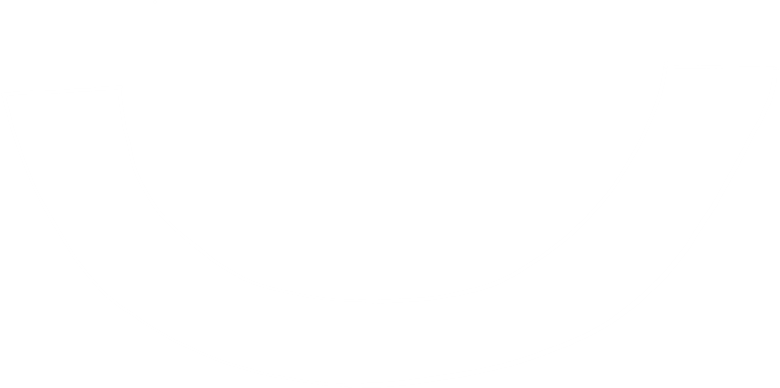 Computer
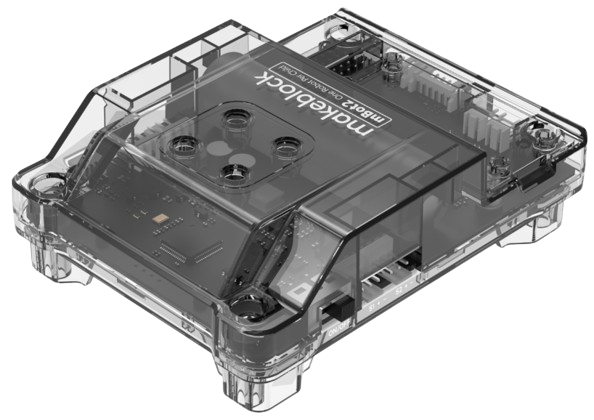 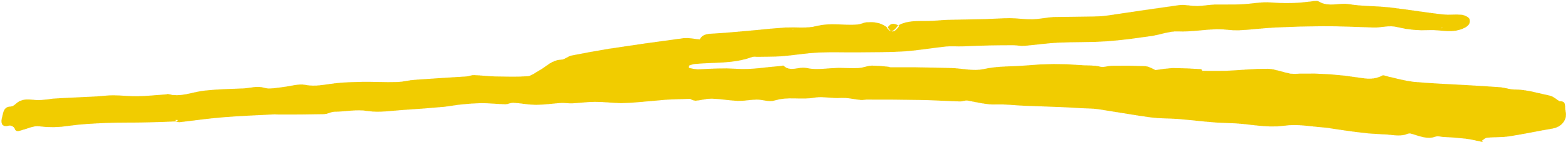 The “brain” of the robot
We tell the brain what we want the robot to do
The brain tells the rest of the robot what to do
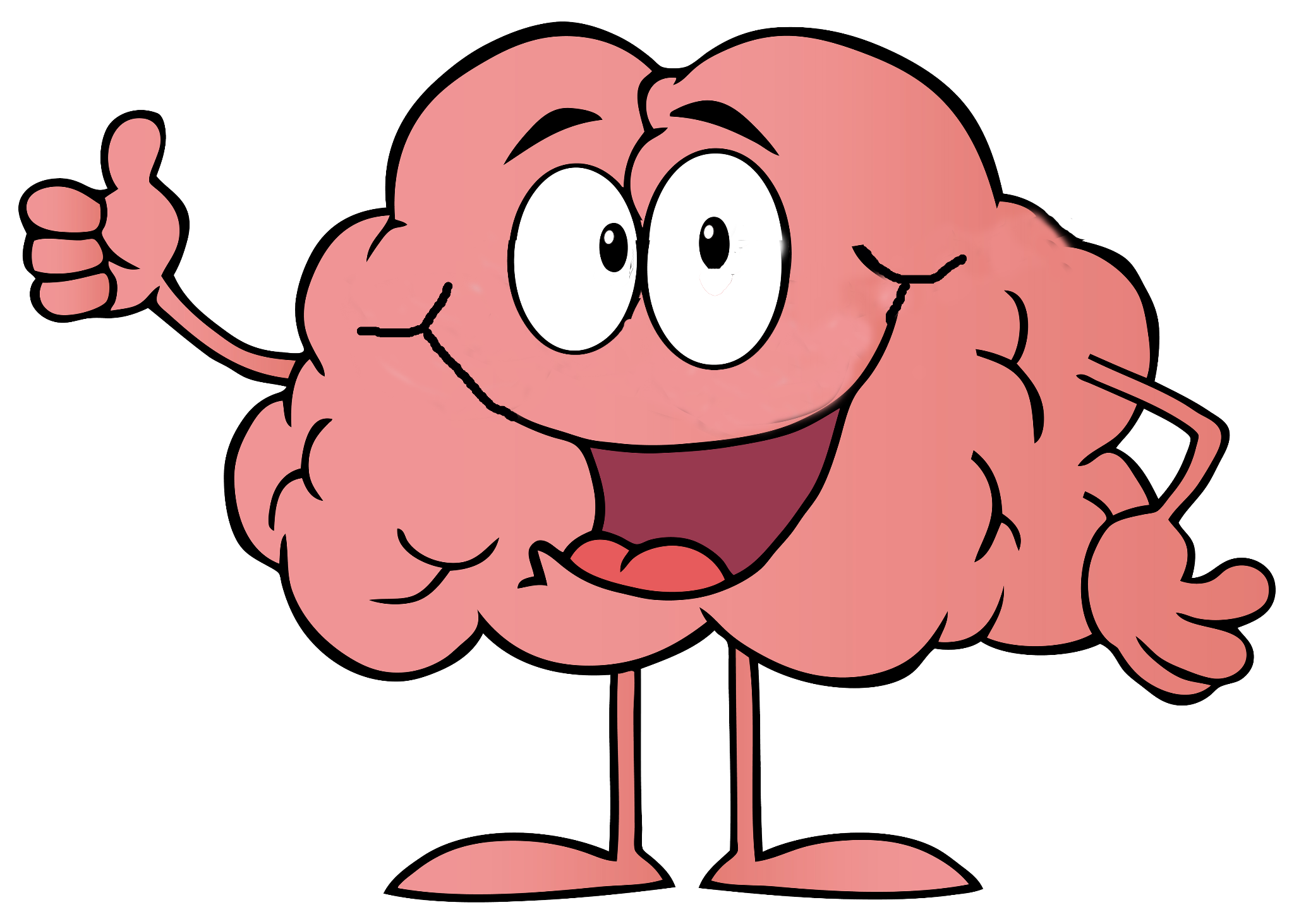 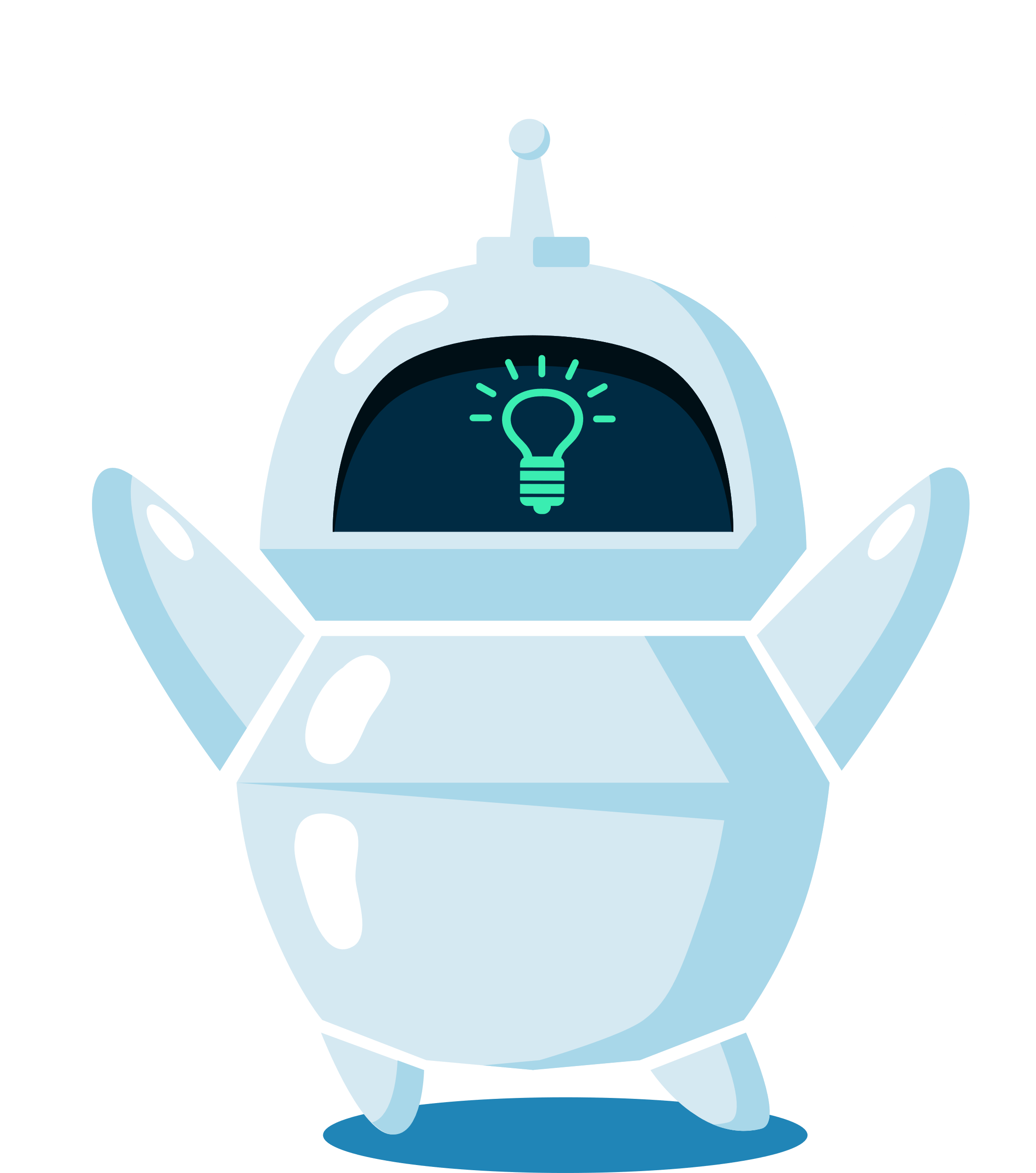 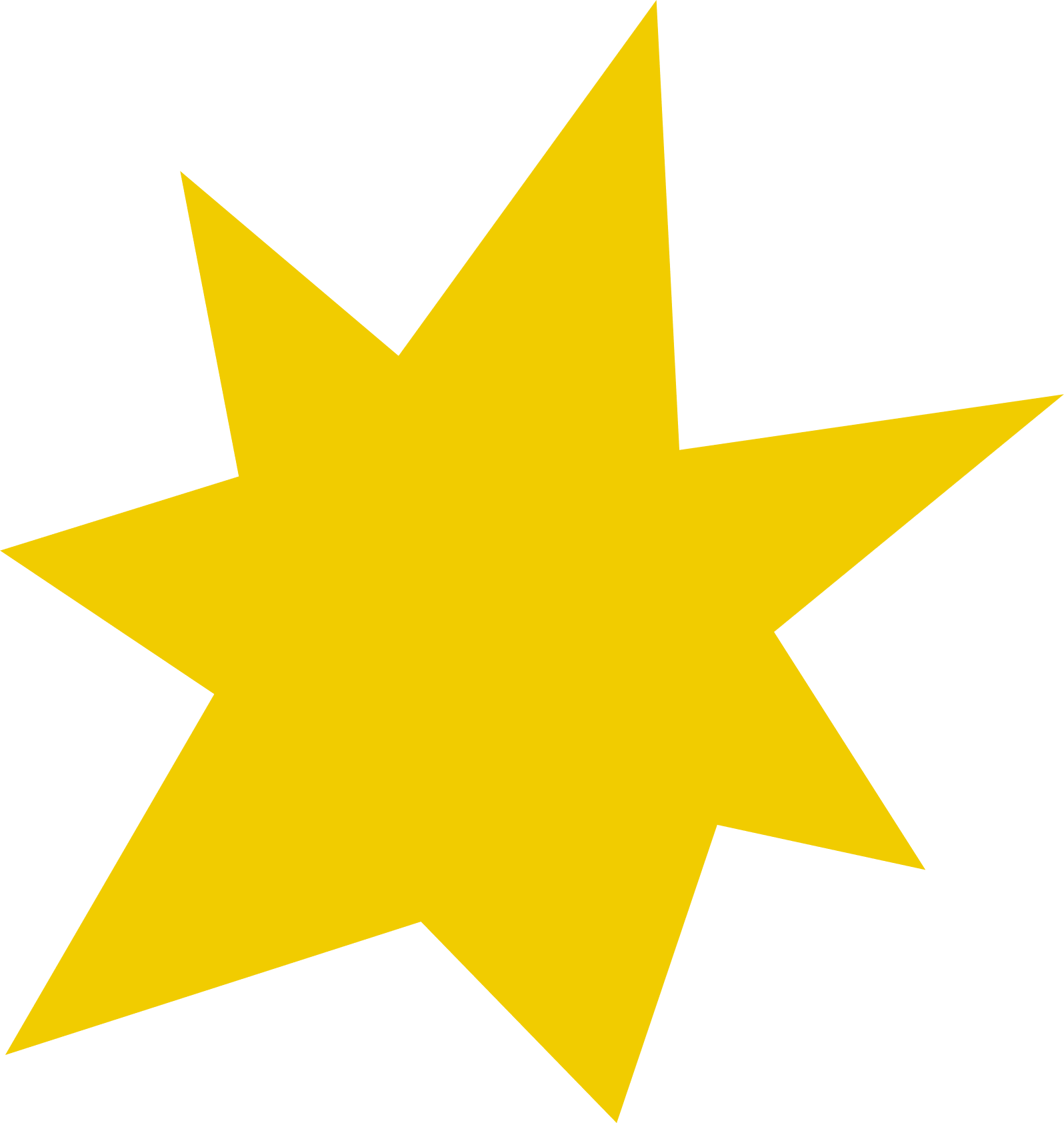 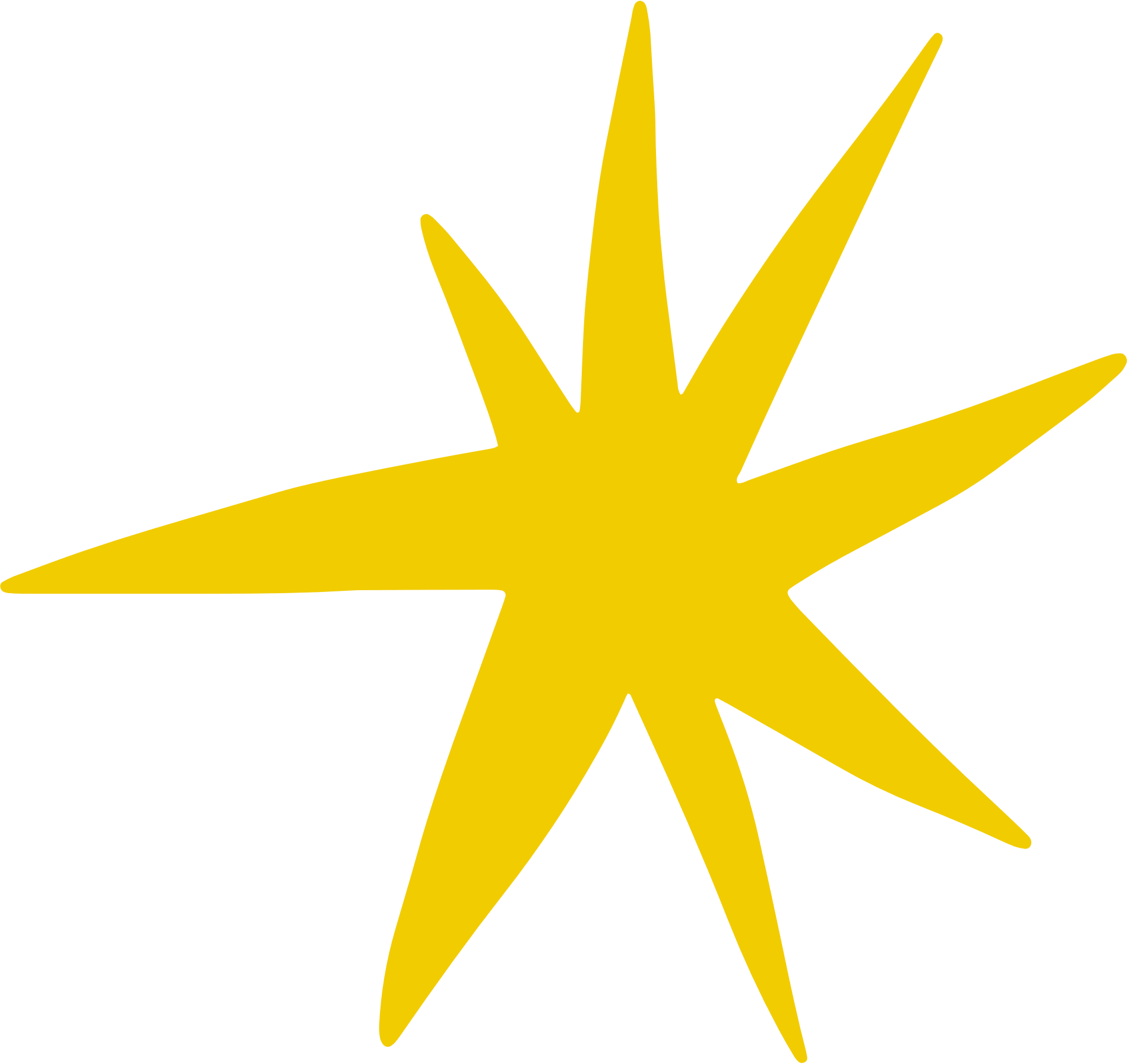 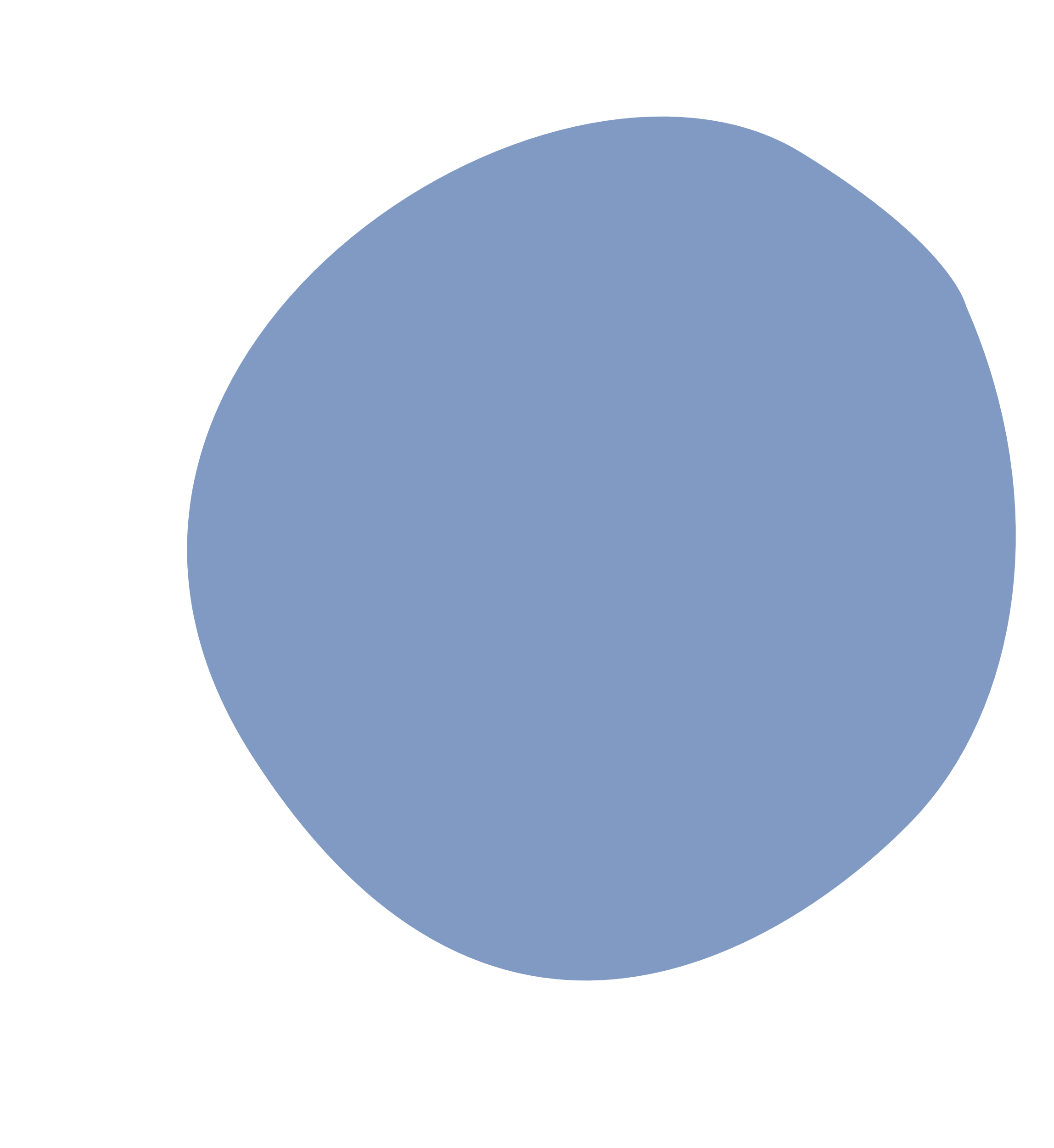 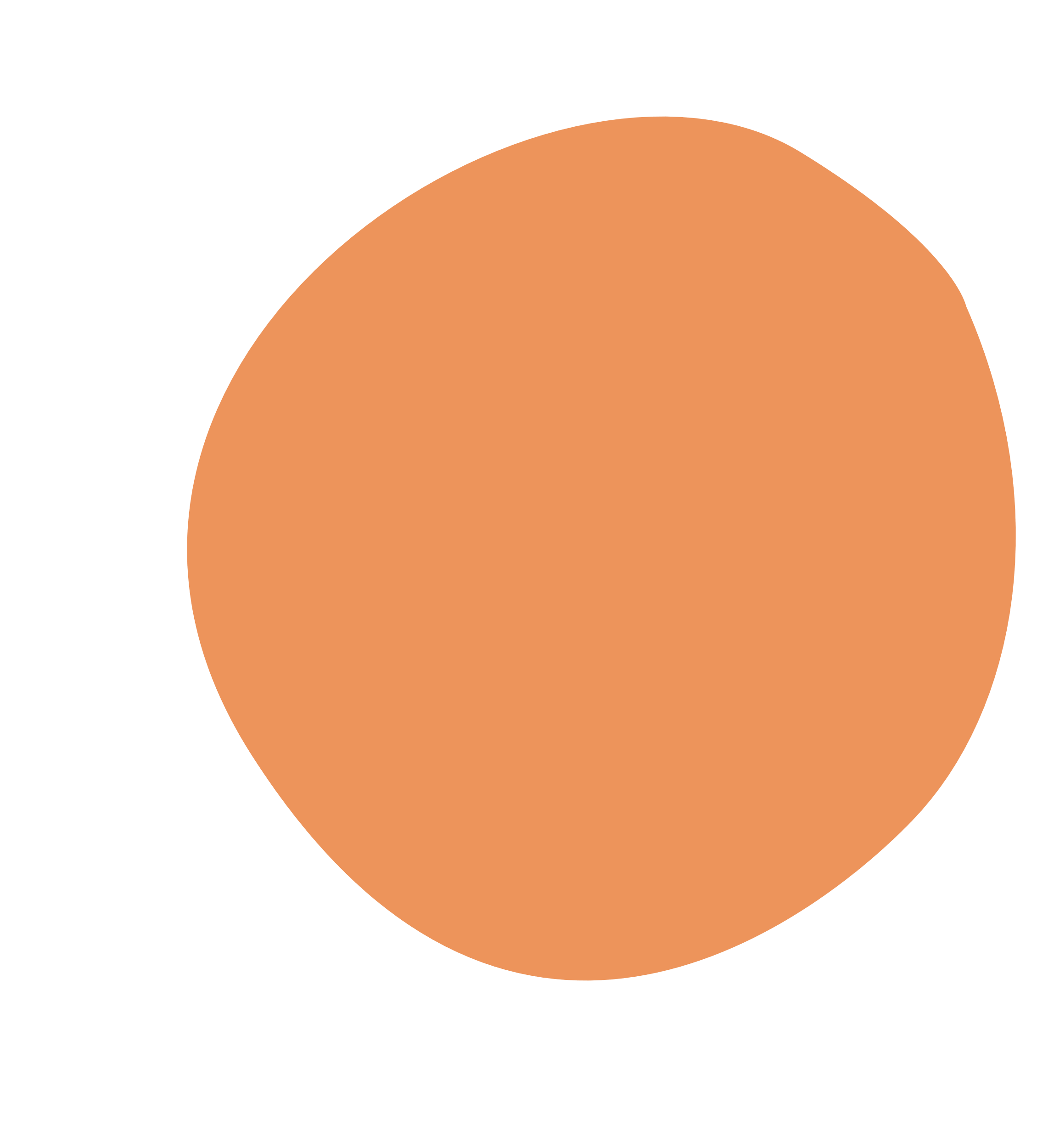 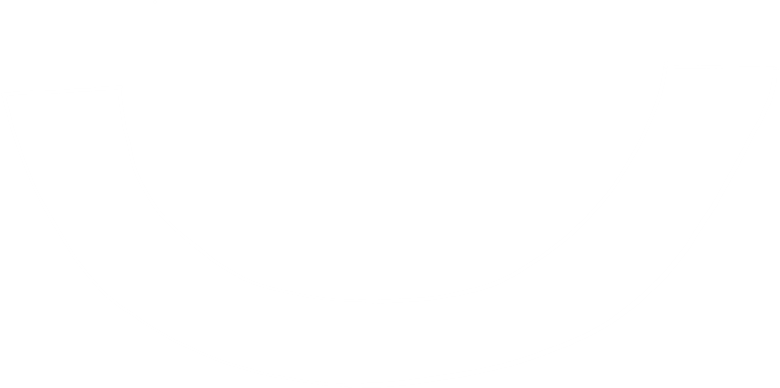 Motors
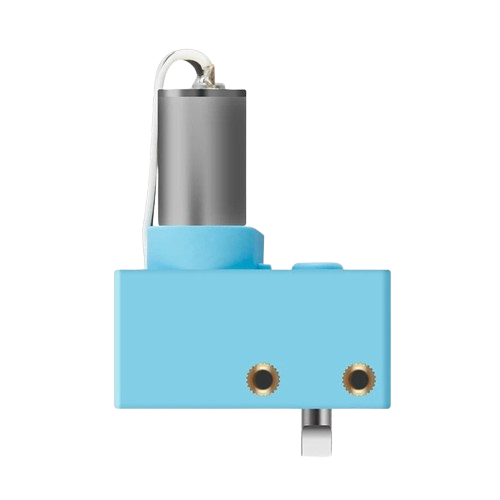 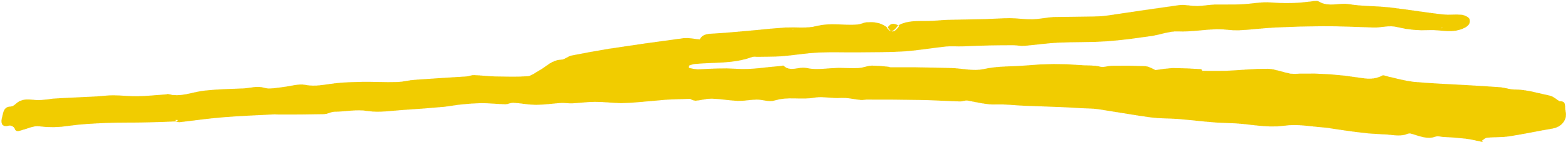 Move the robot exact distances and at exact speeds
Small cameras inside the motor tell it how much to rotate
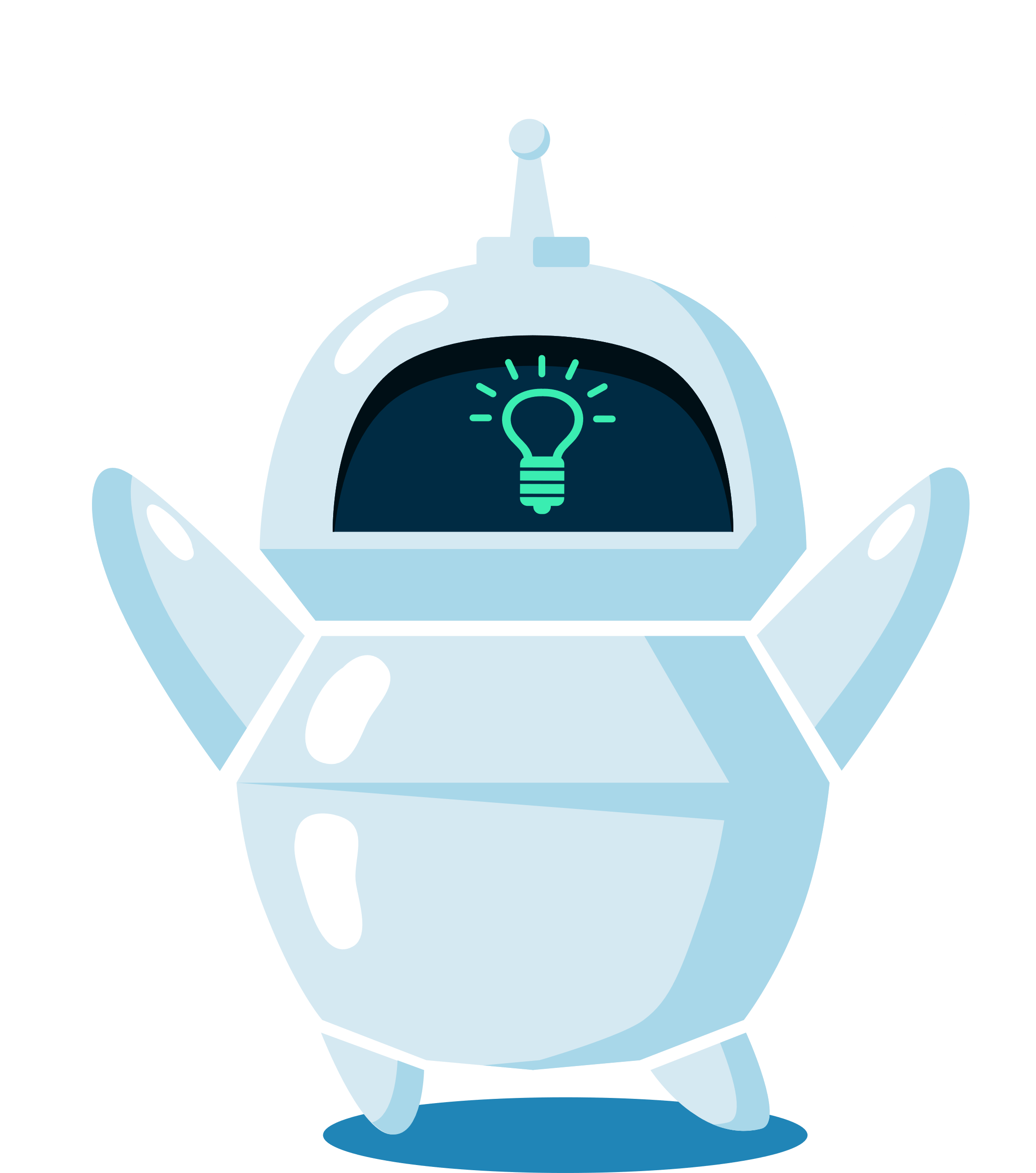 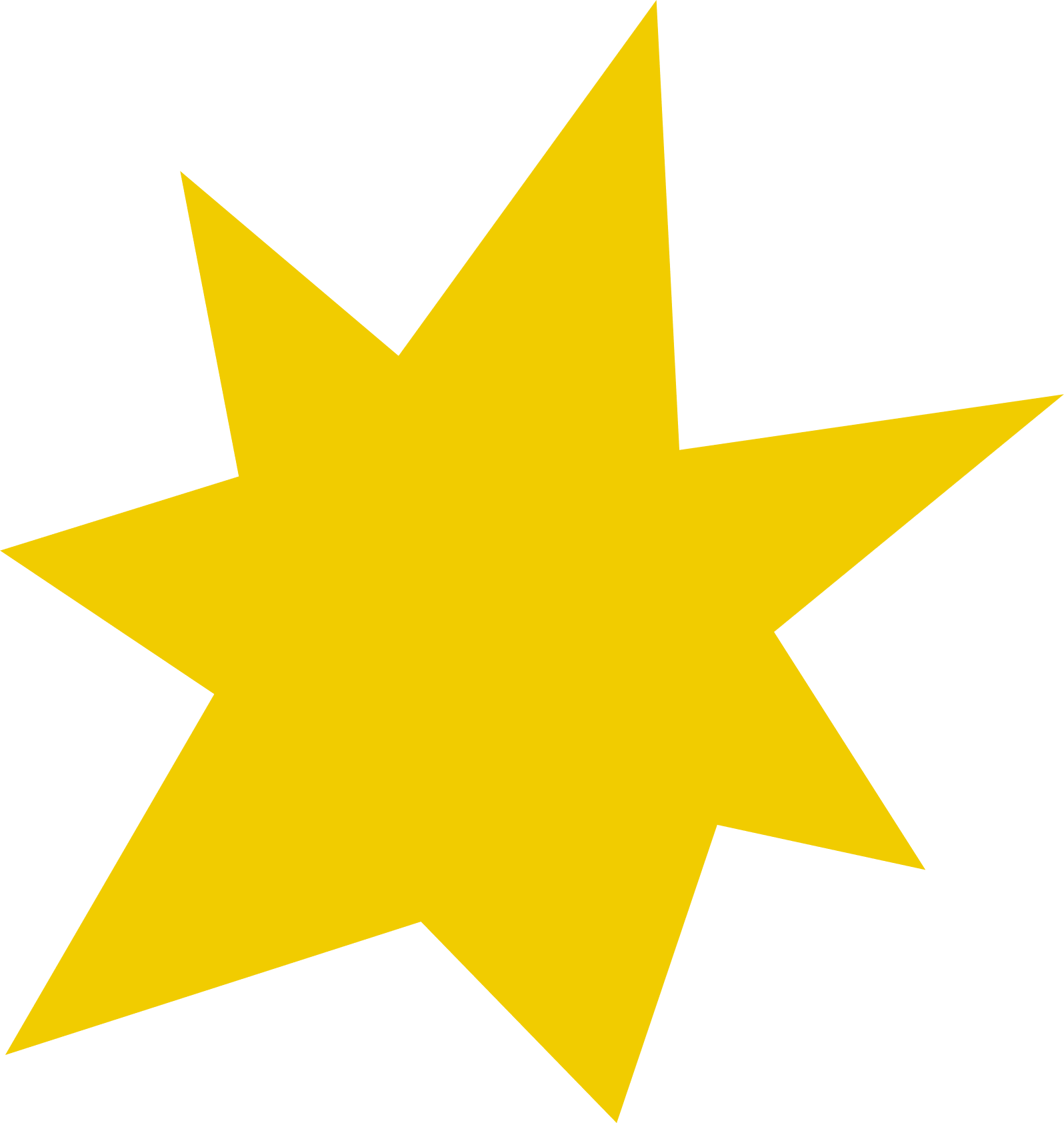 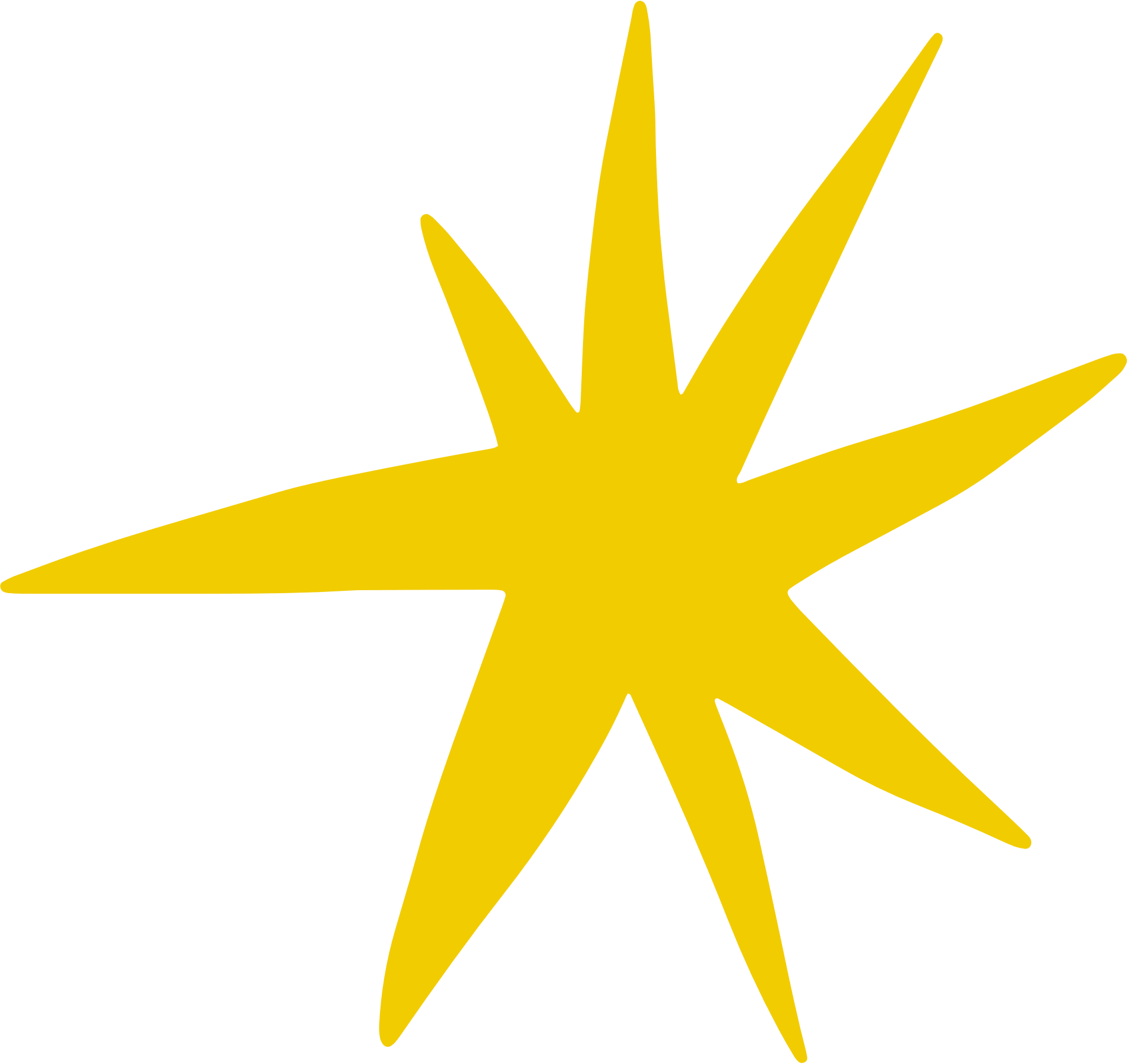 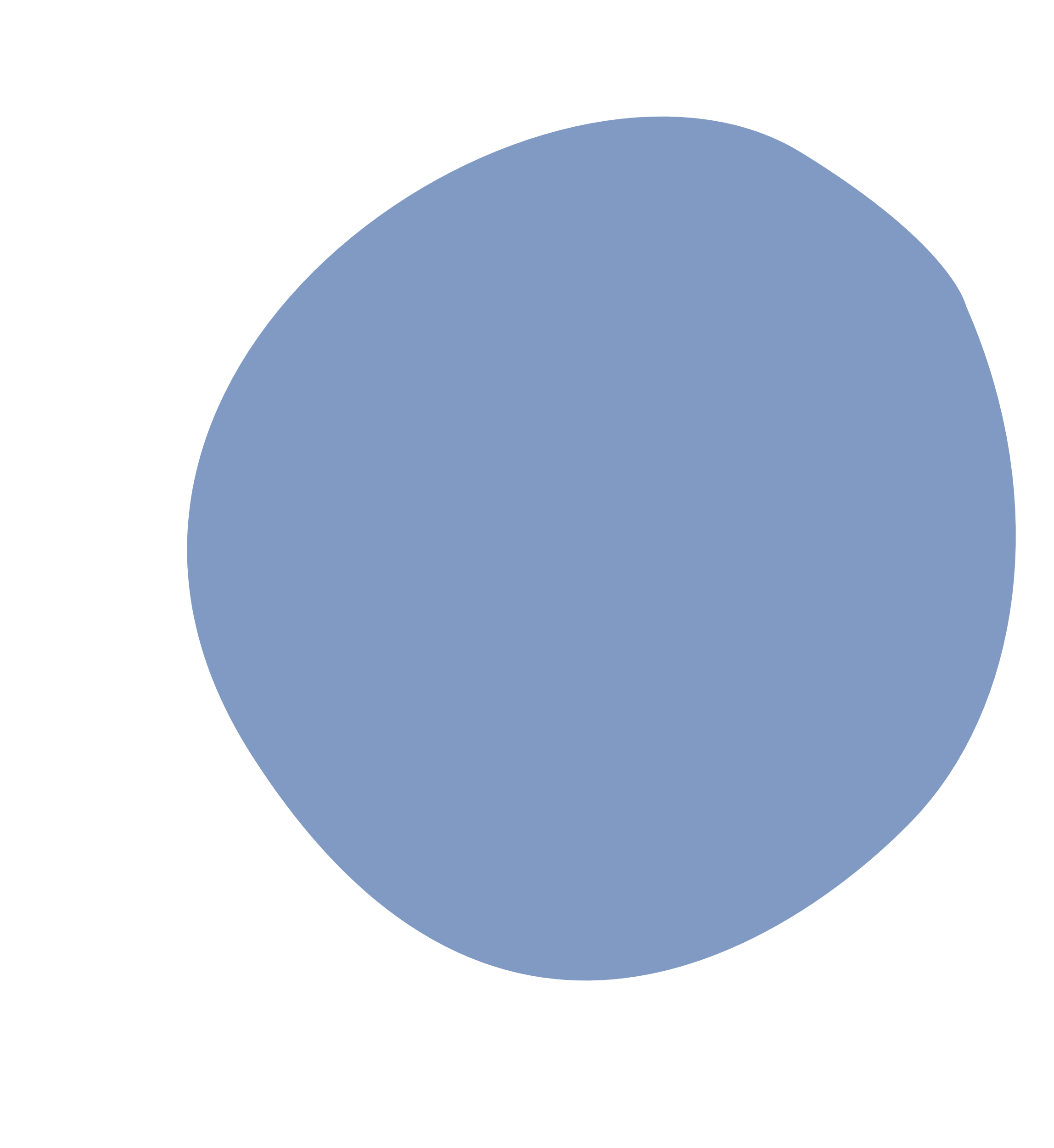 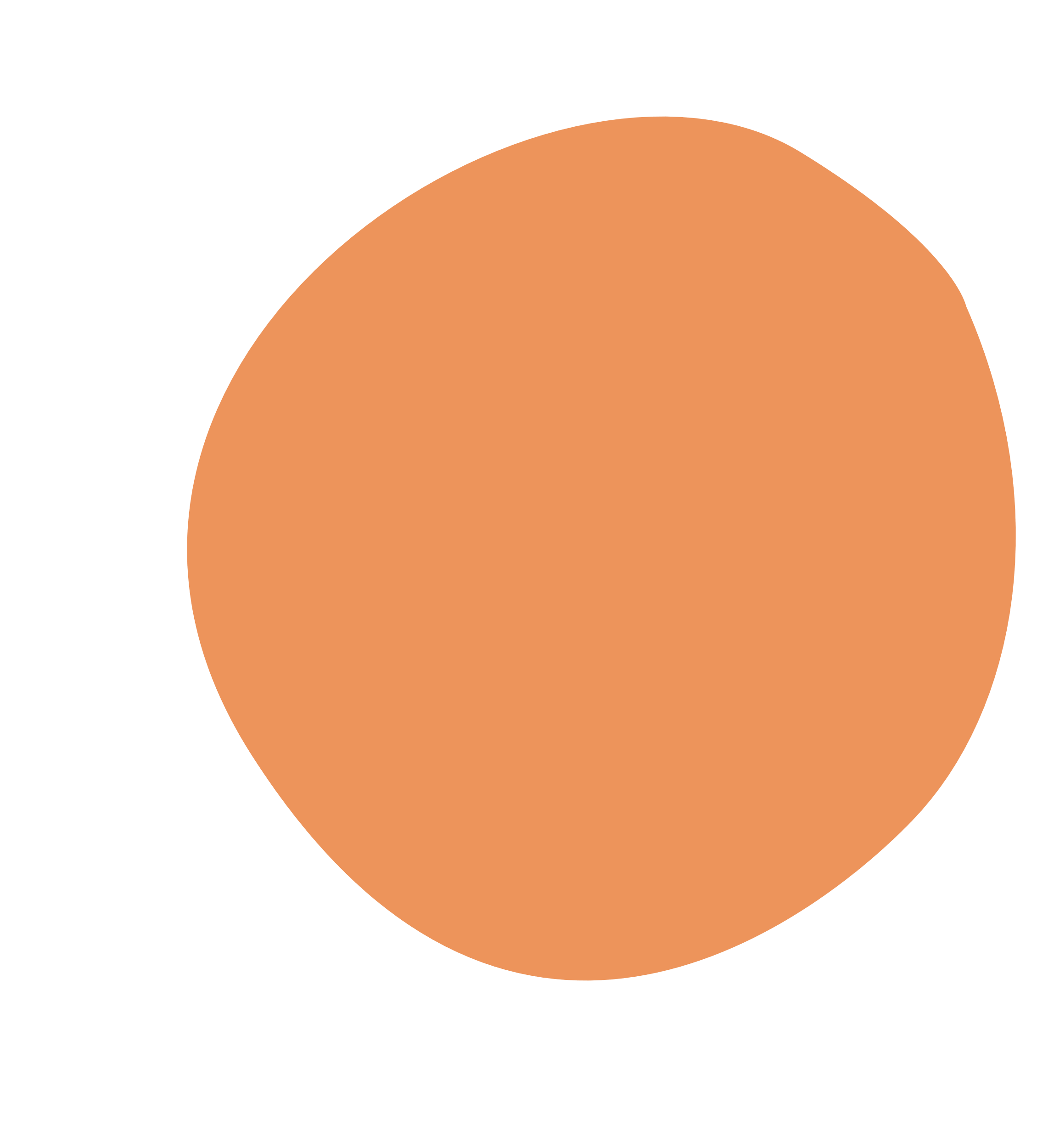 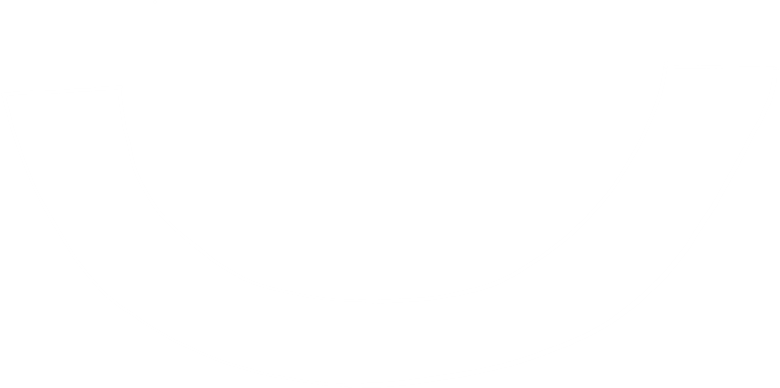 Ultrasonic Sensor
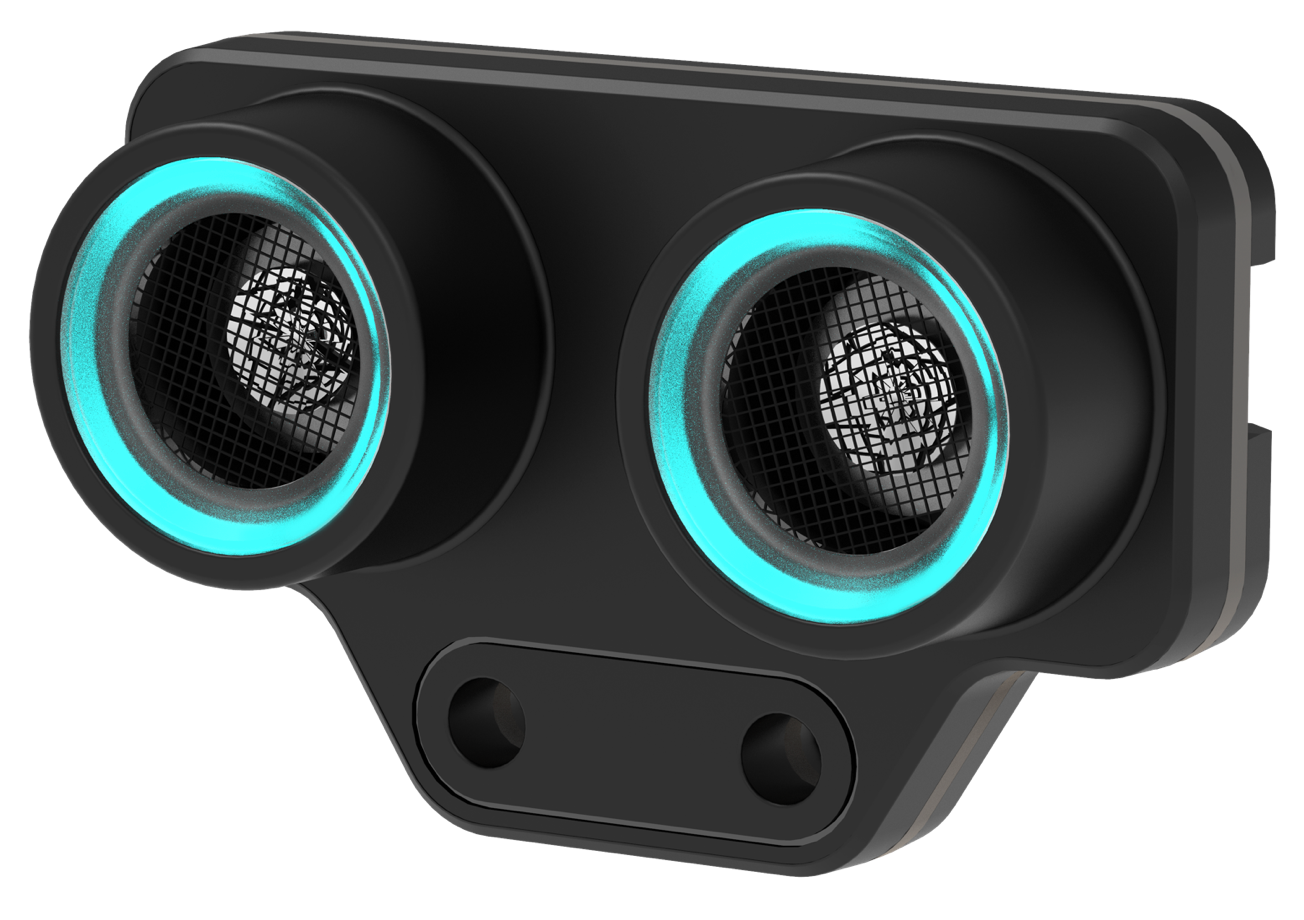 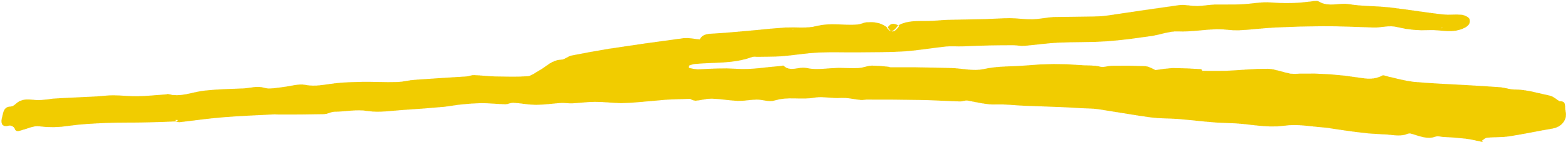 The speaker plays a sound no humans can hear and the microphone listens to the sound
A computer inside measures the time the sound takes to echo and calculates the distance away from a wall
Speaker
Microphone
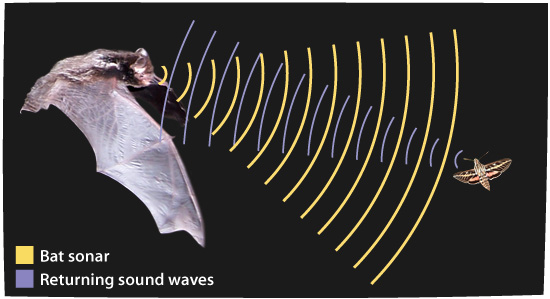 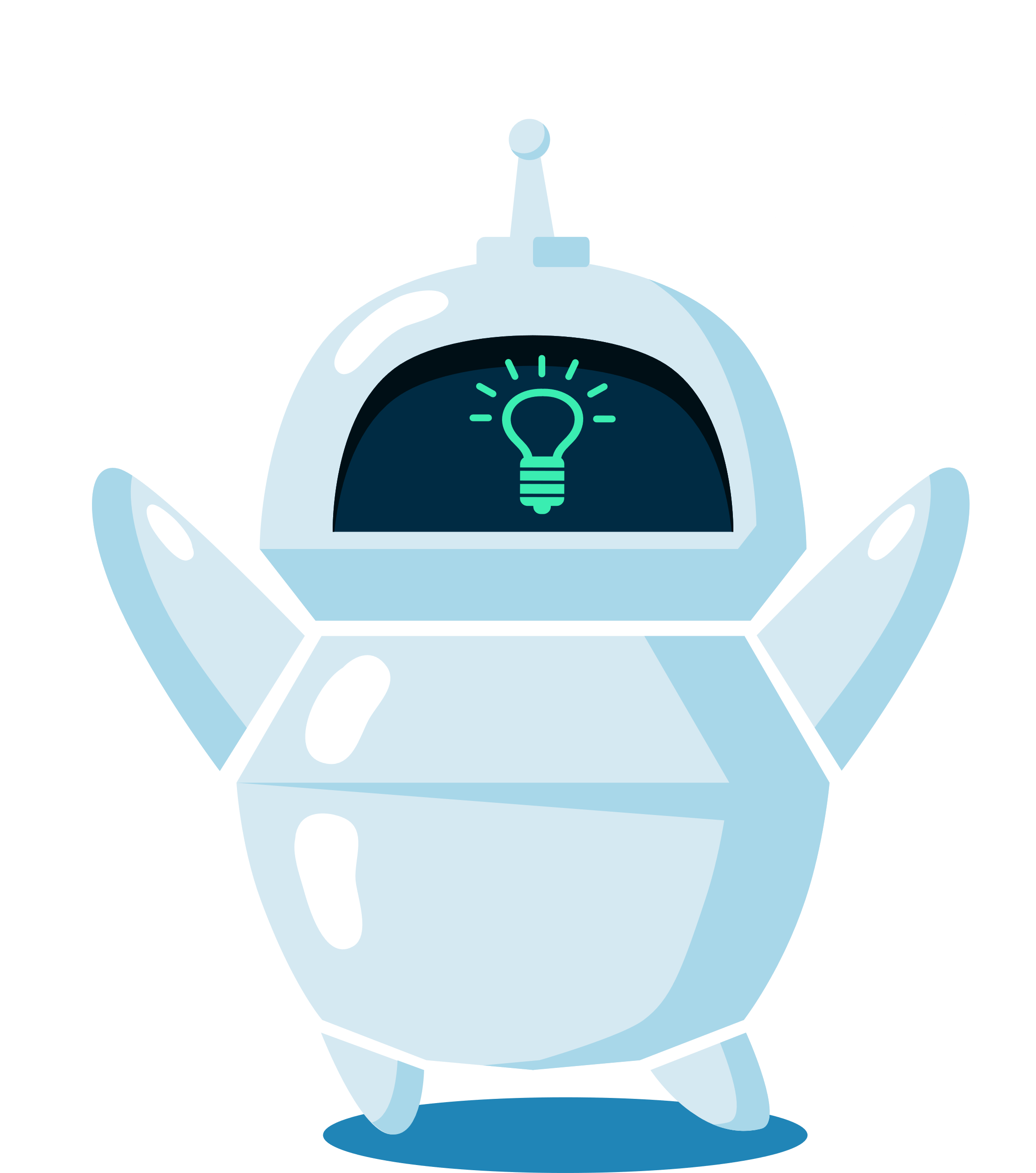 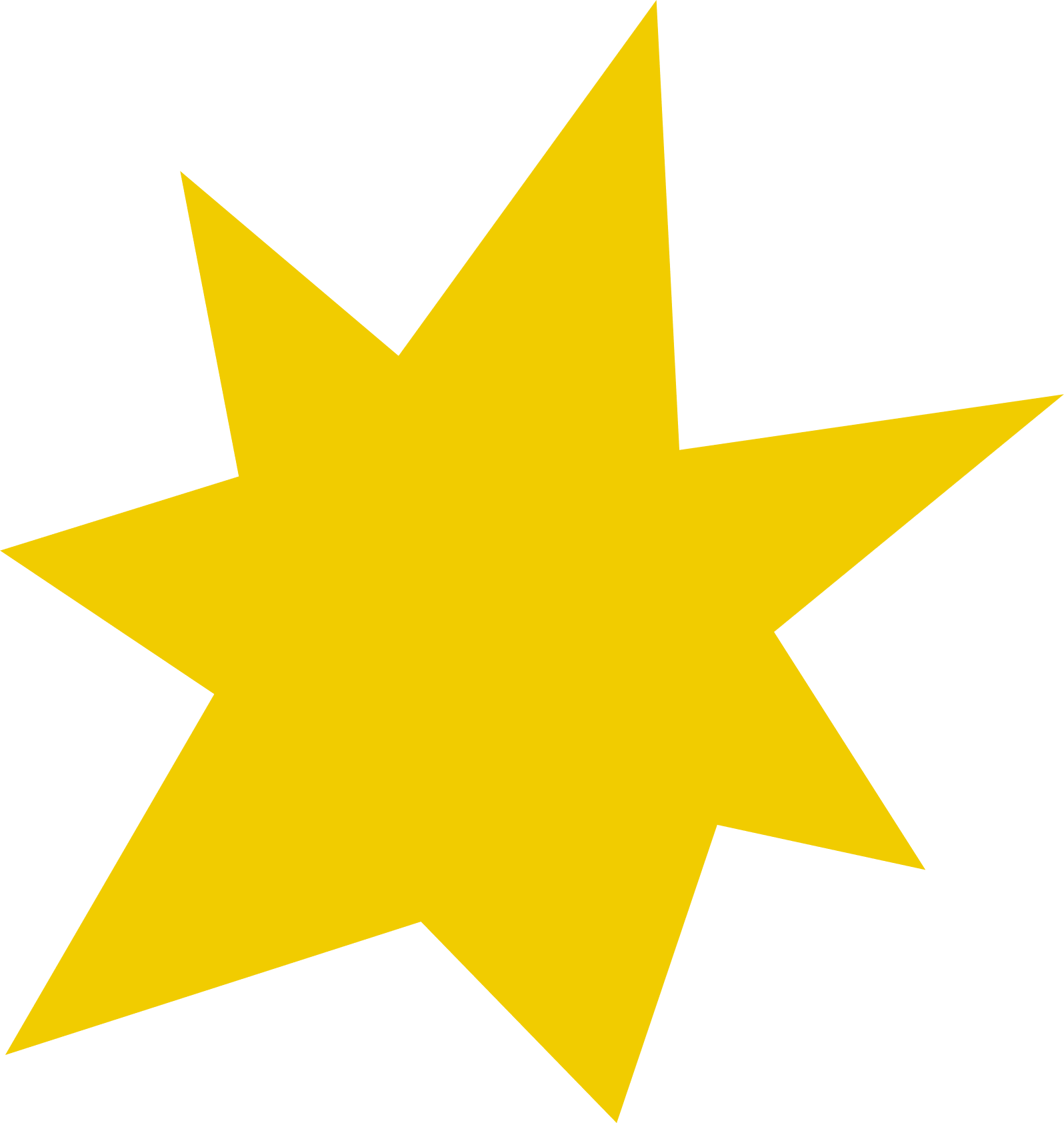 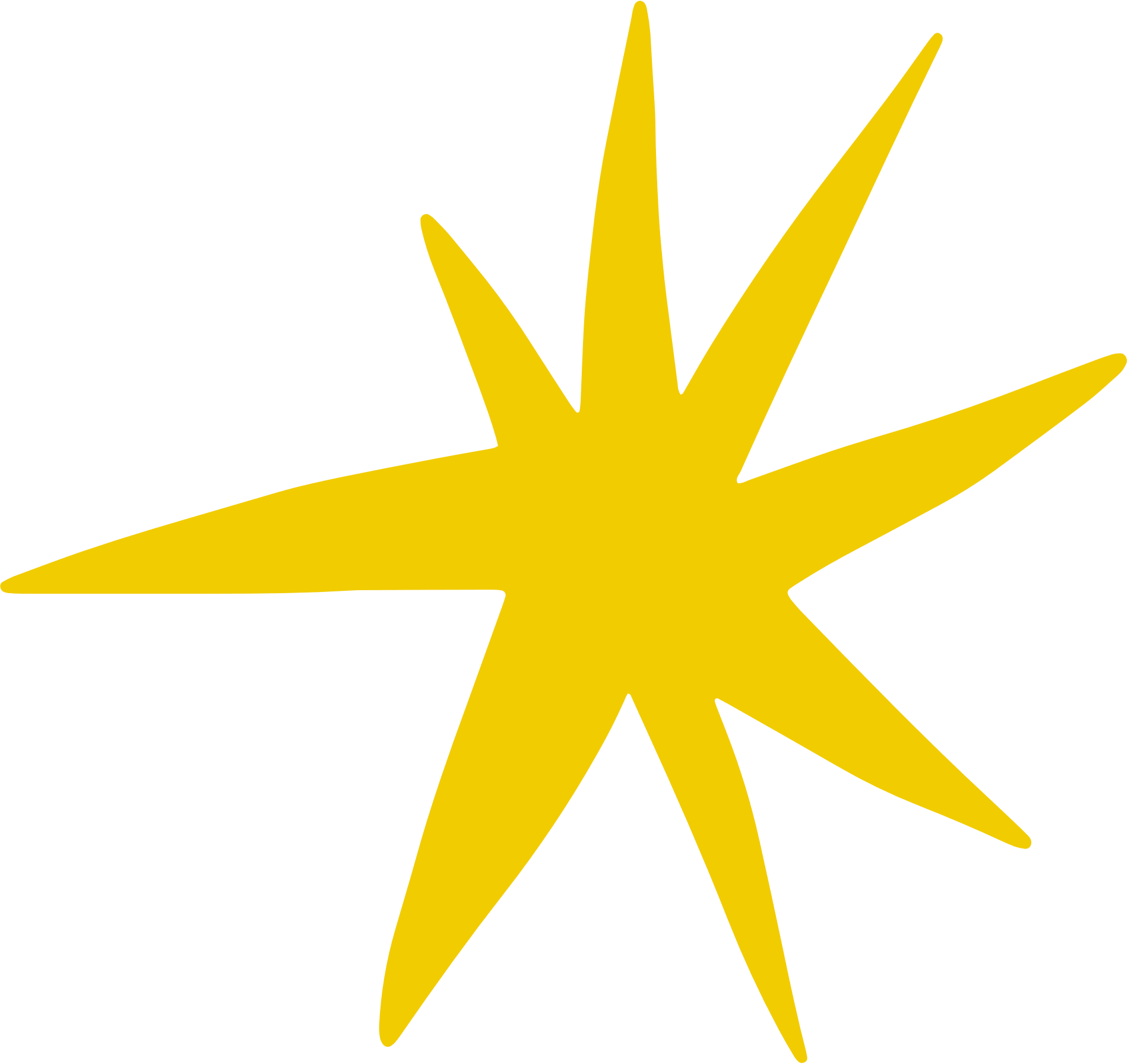 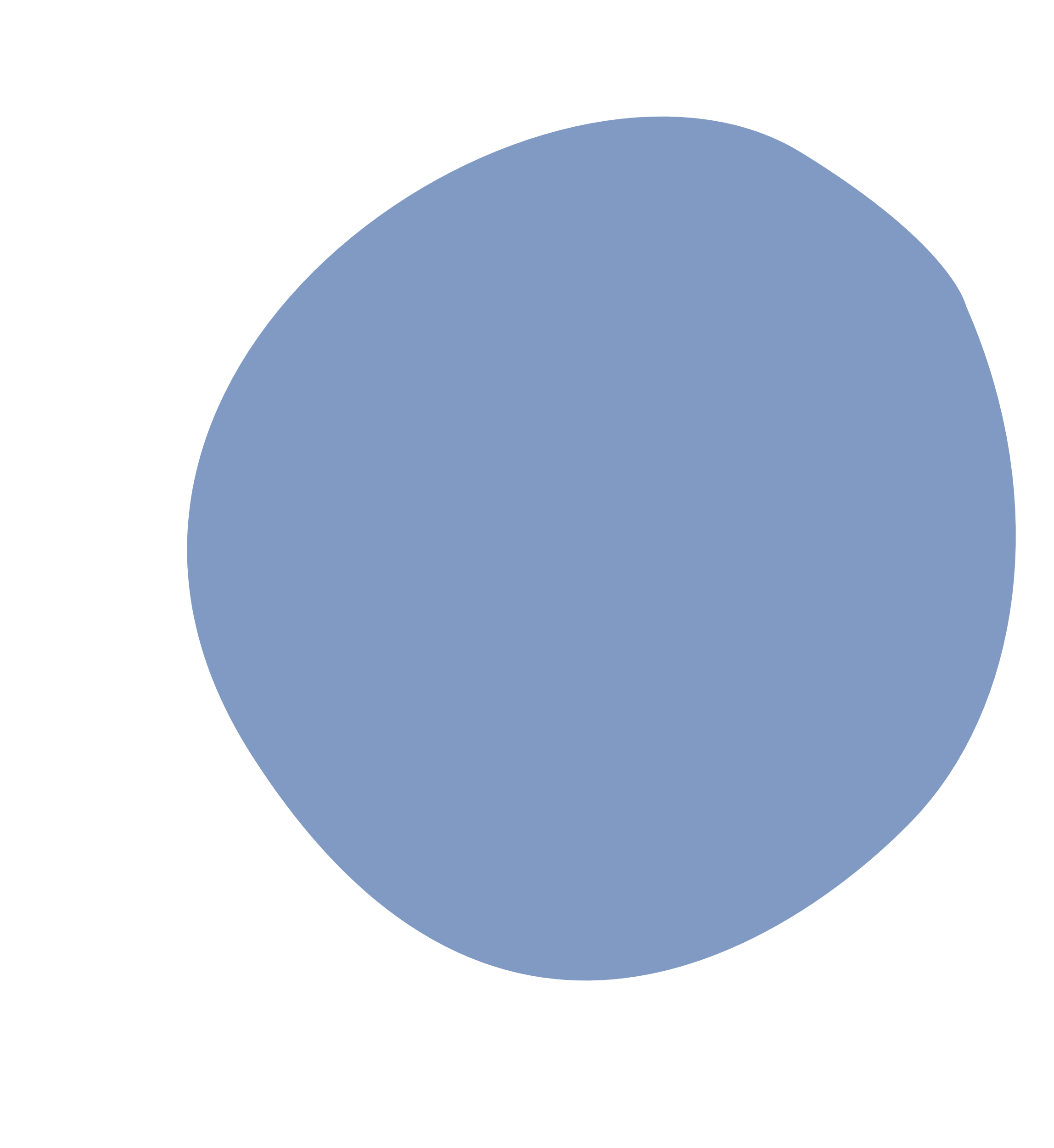 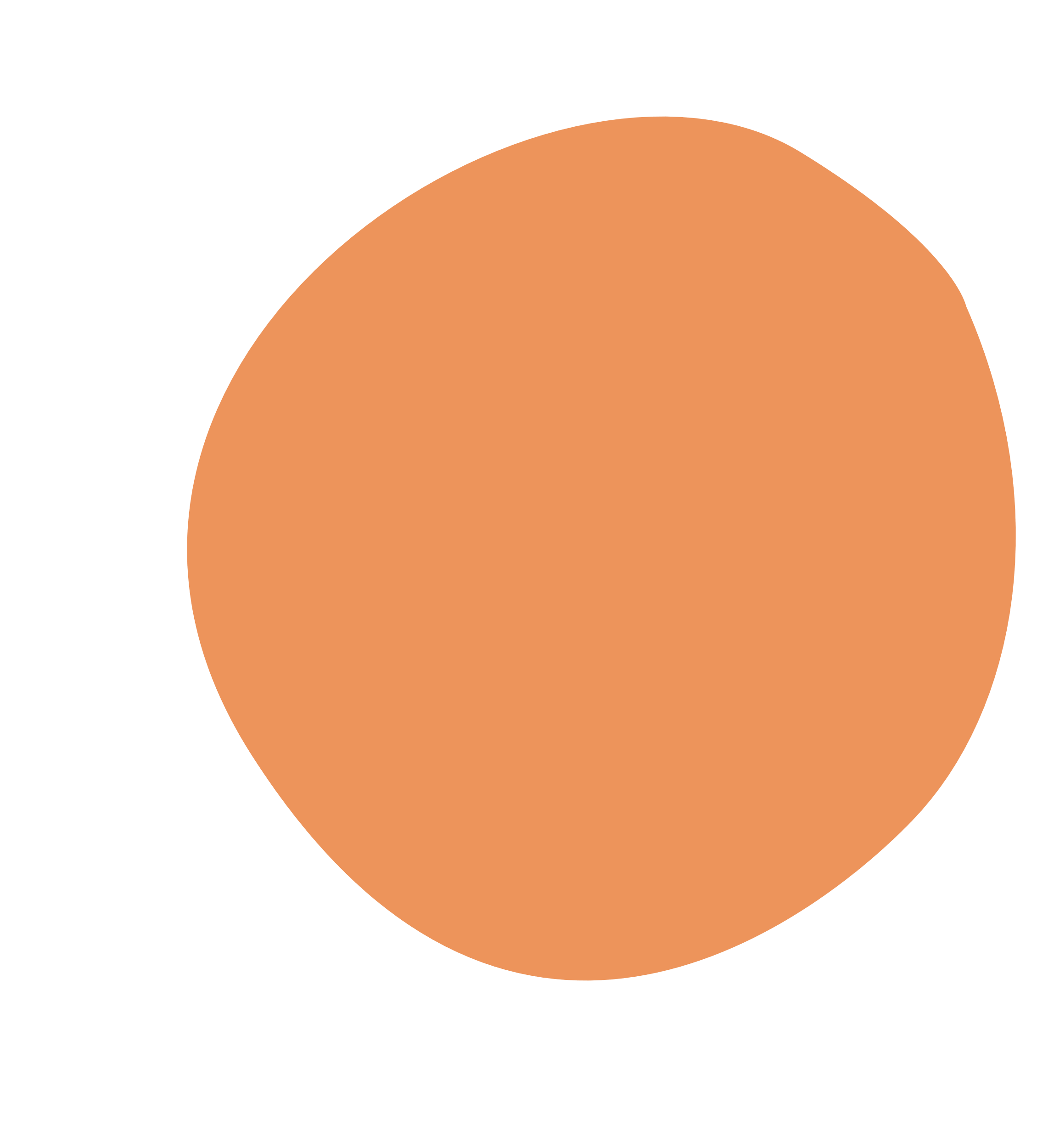 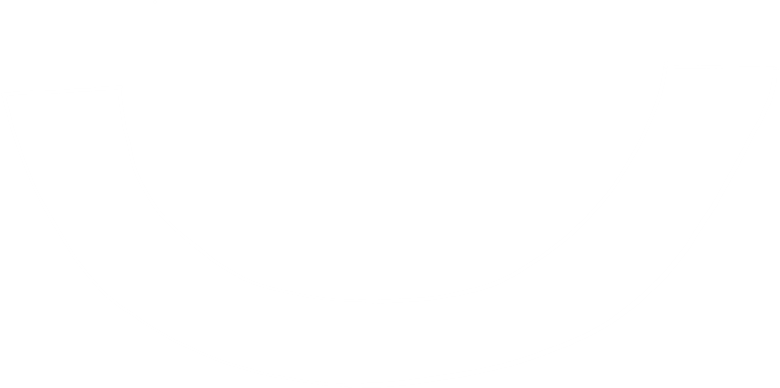 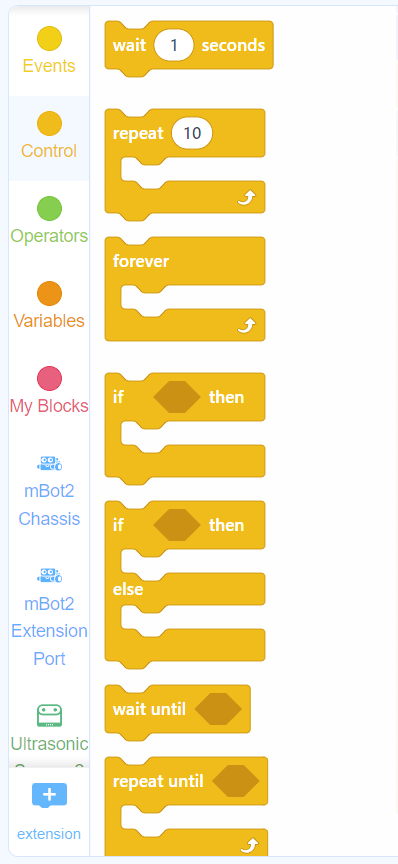 Control Blocks
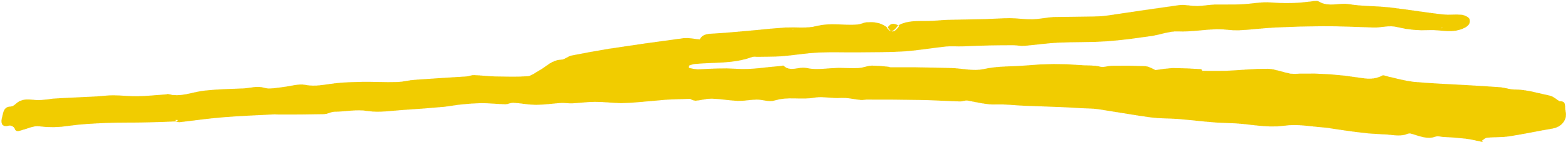 Used to control the robot under certain conditions
Examples of conditional statements: 
do something UNTIL something happens
REPEAT something 10 TIMES
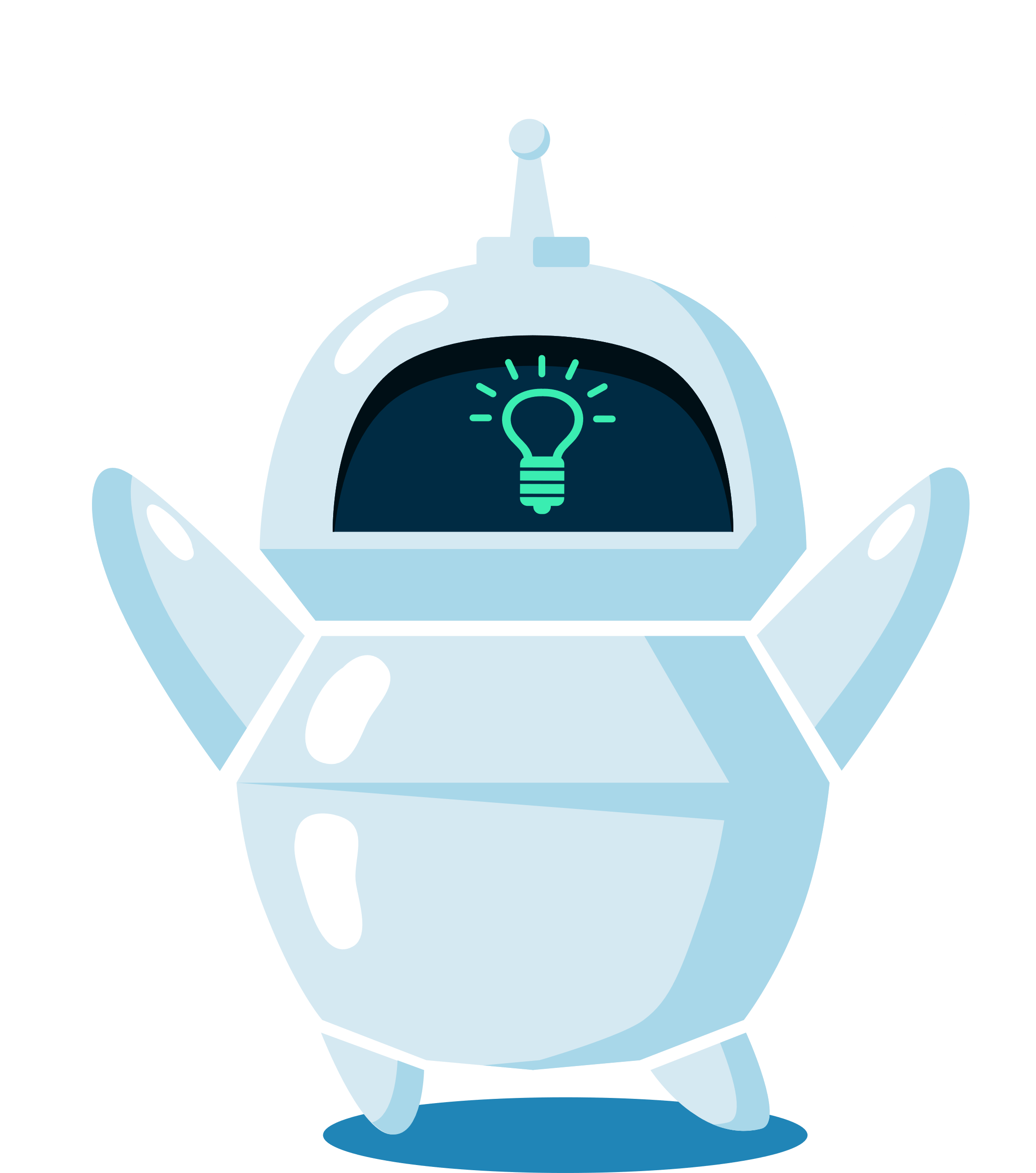 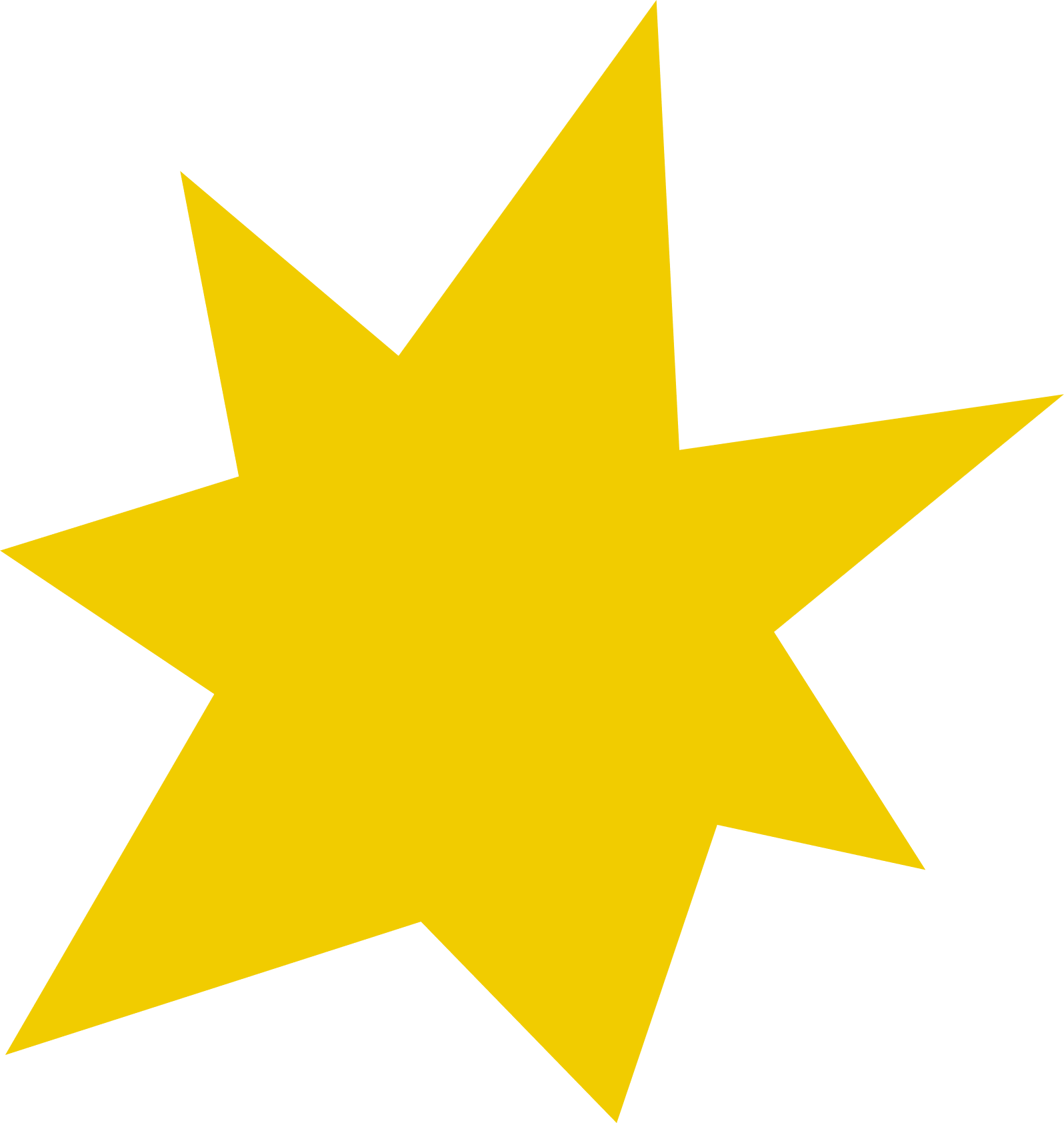 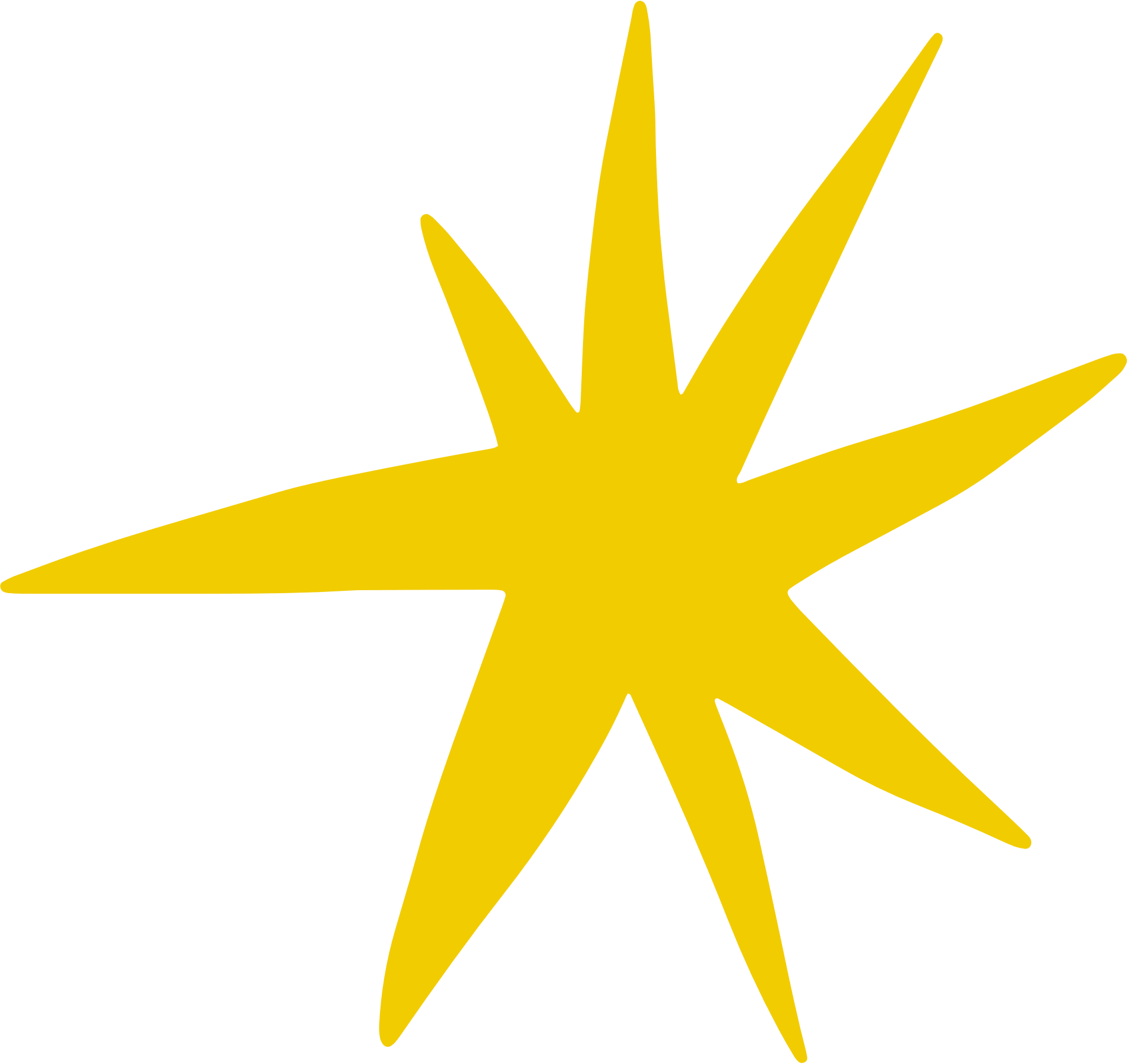 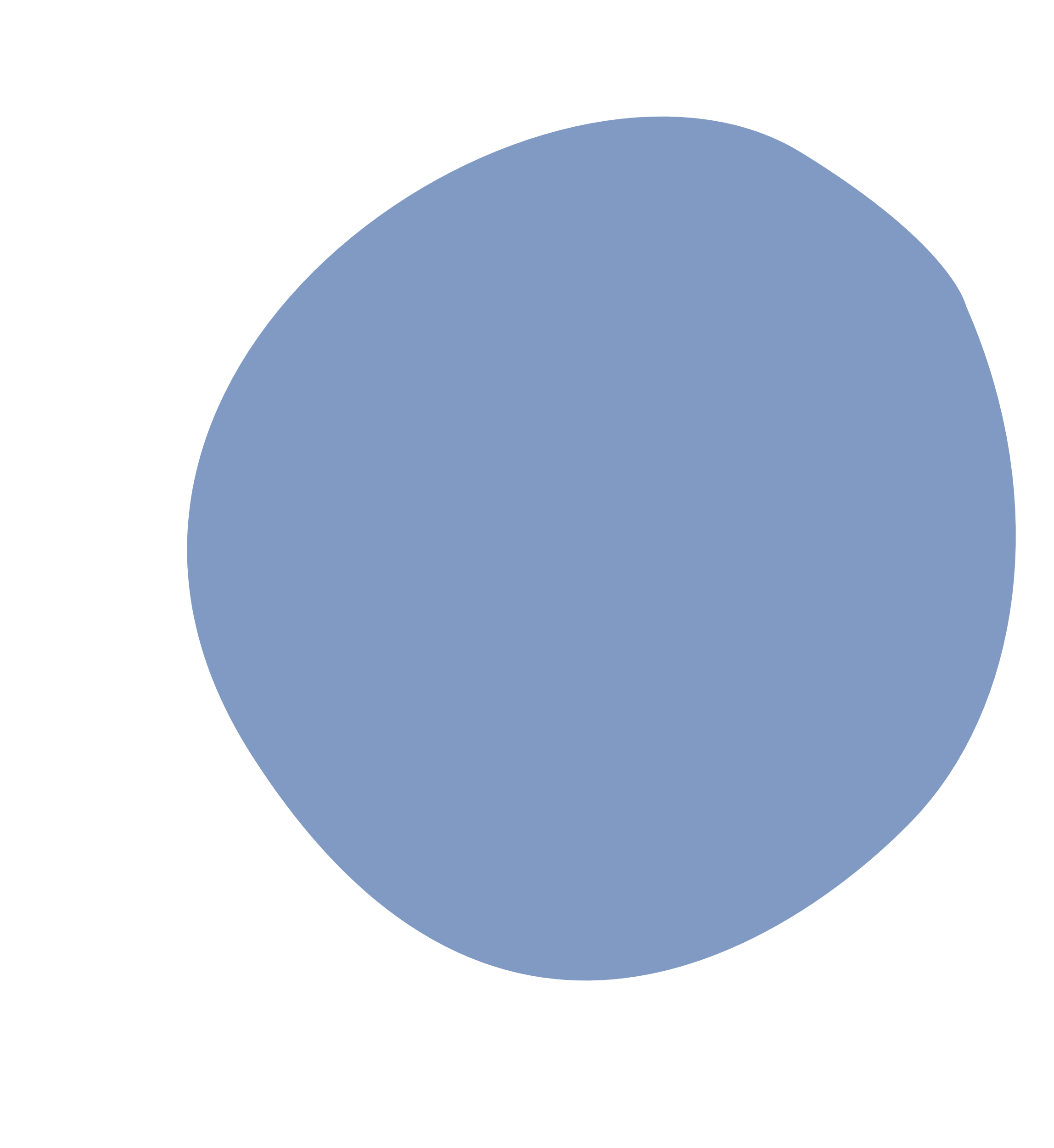 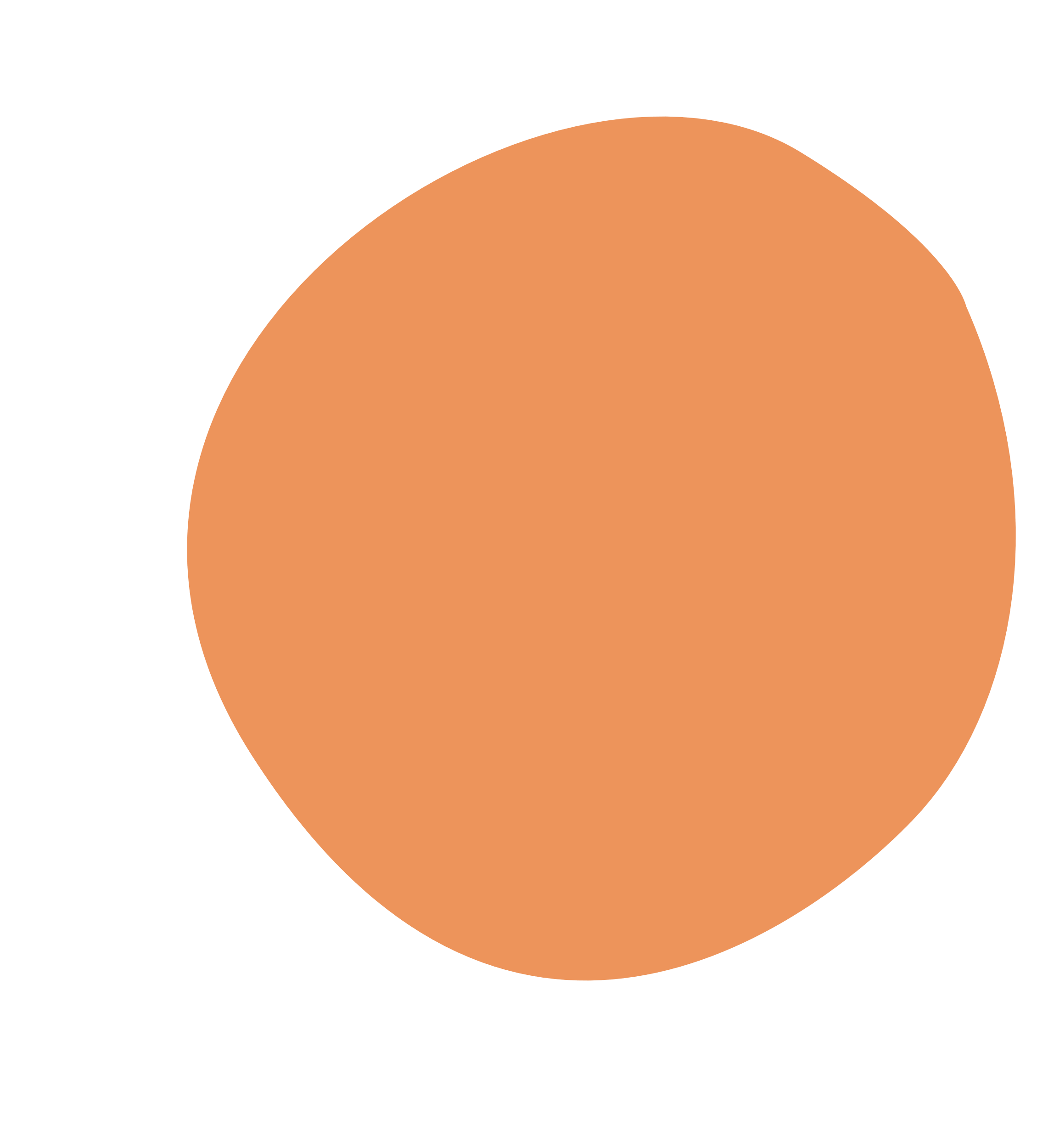 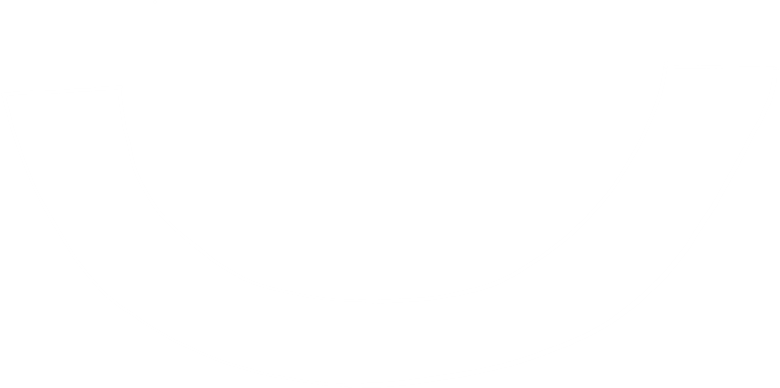 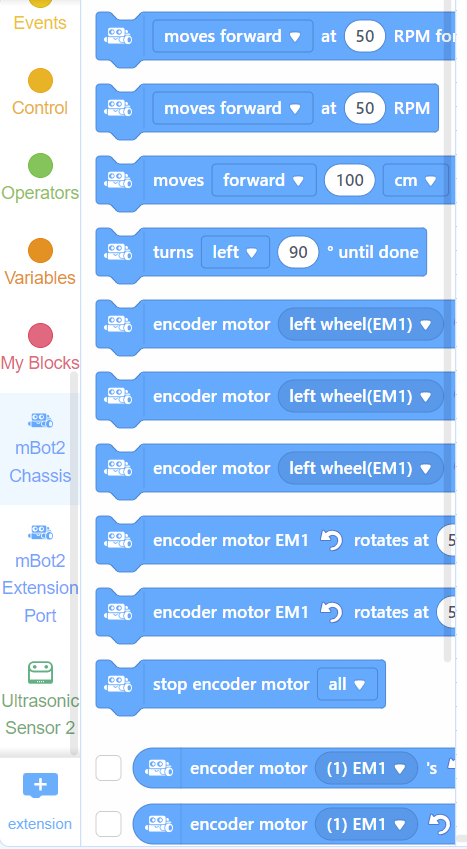 Chassis Blocks
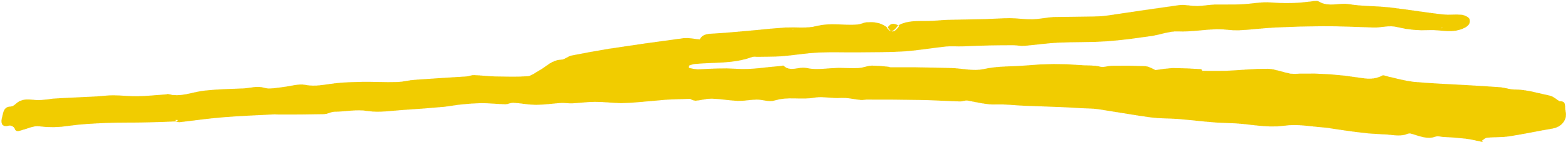 Used to control both motors on the robot, which are connected to the wheels
Controls BOTH motors at the same time
Example:
Move FORWARD at 50 rotations of the wheel per minute (RPM)
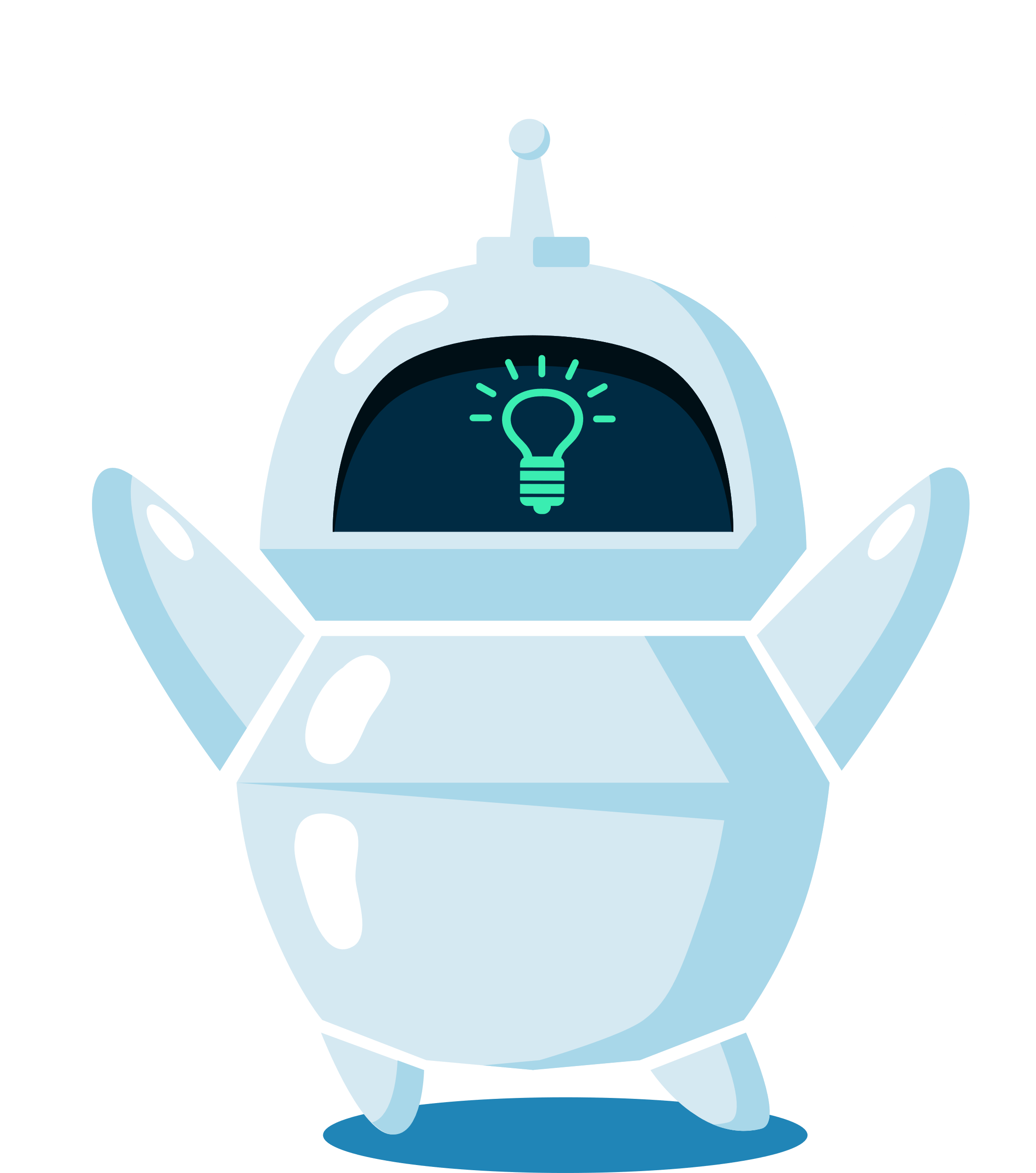 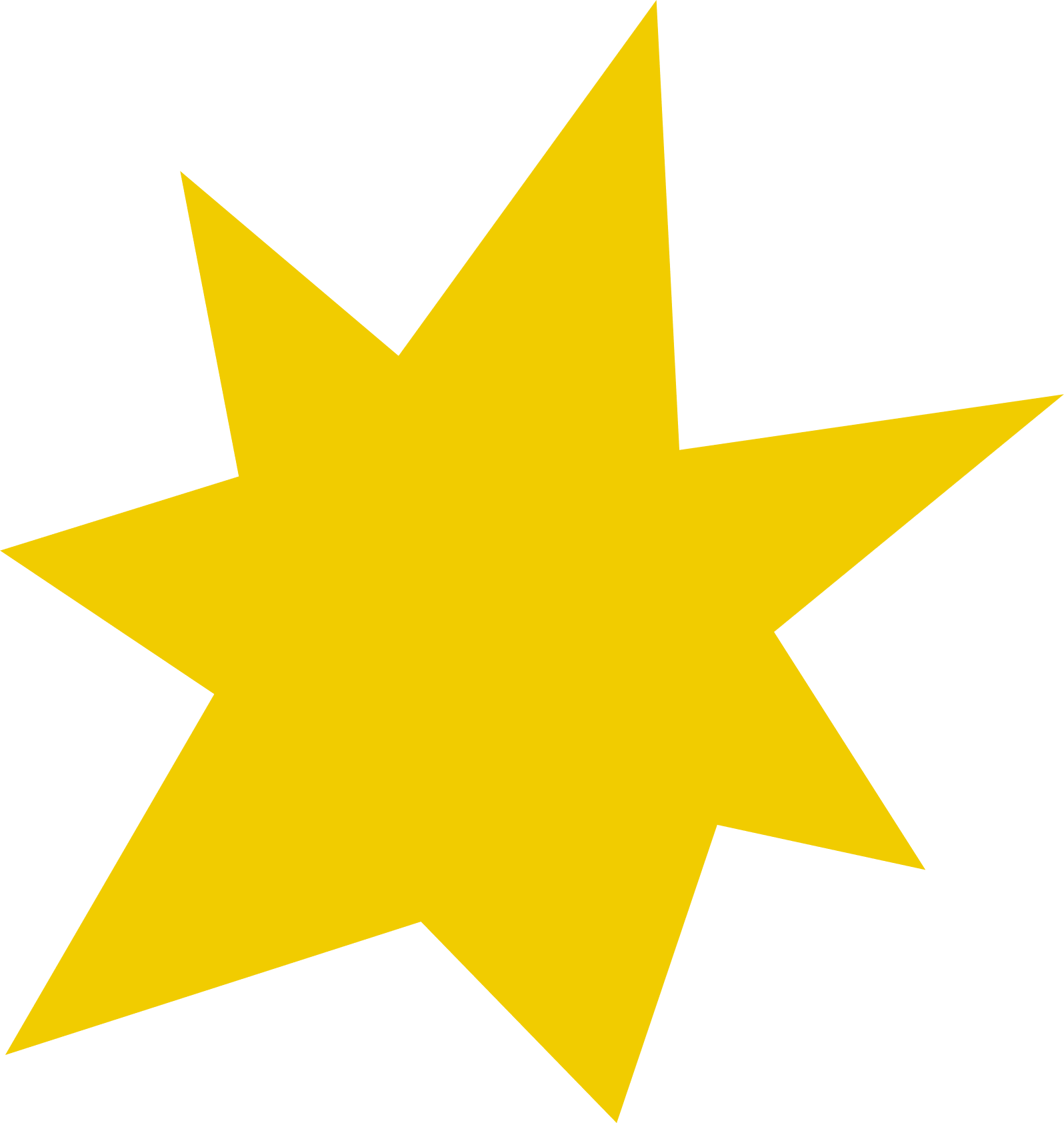 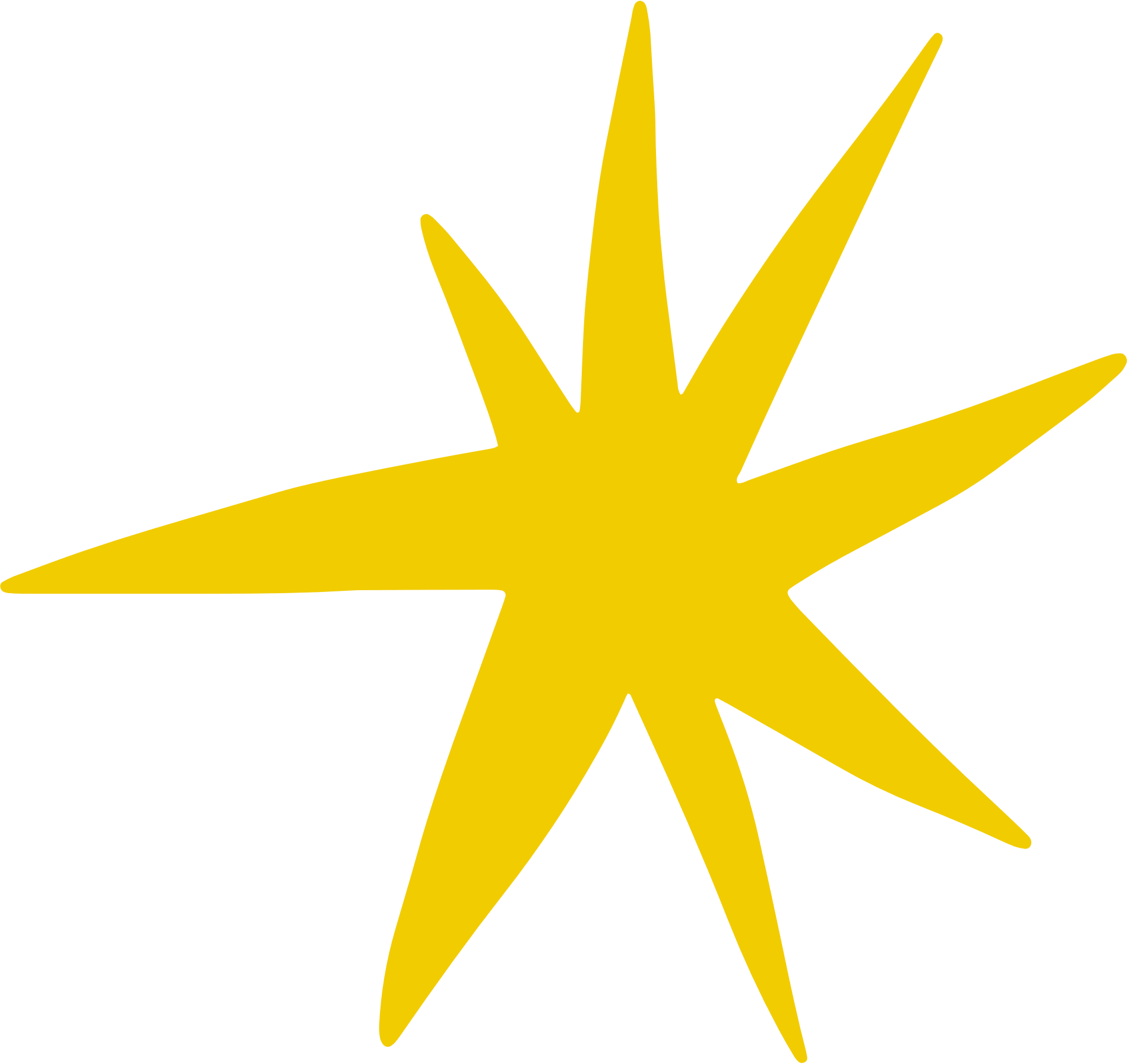 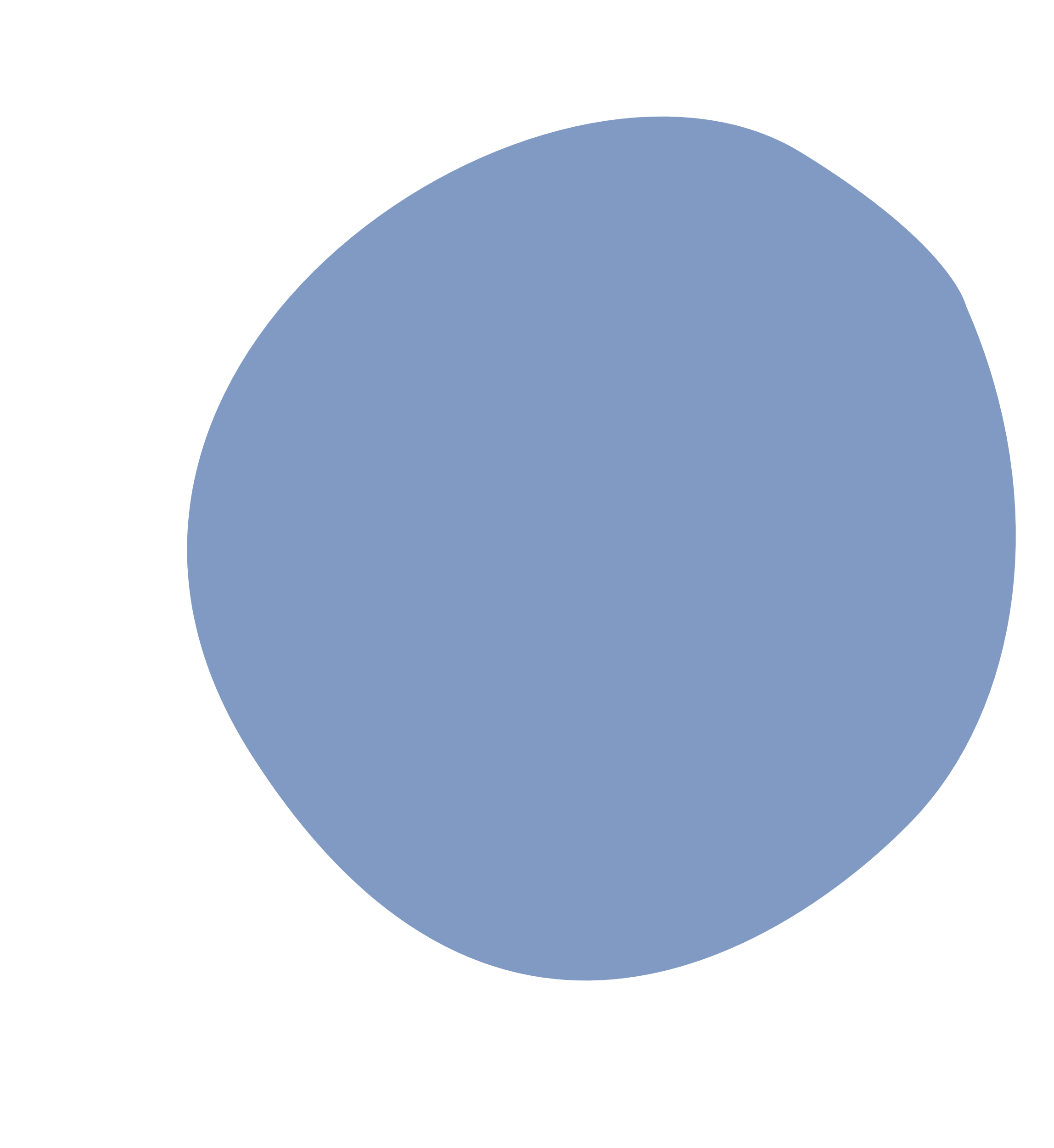 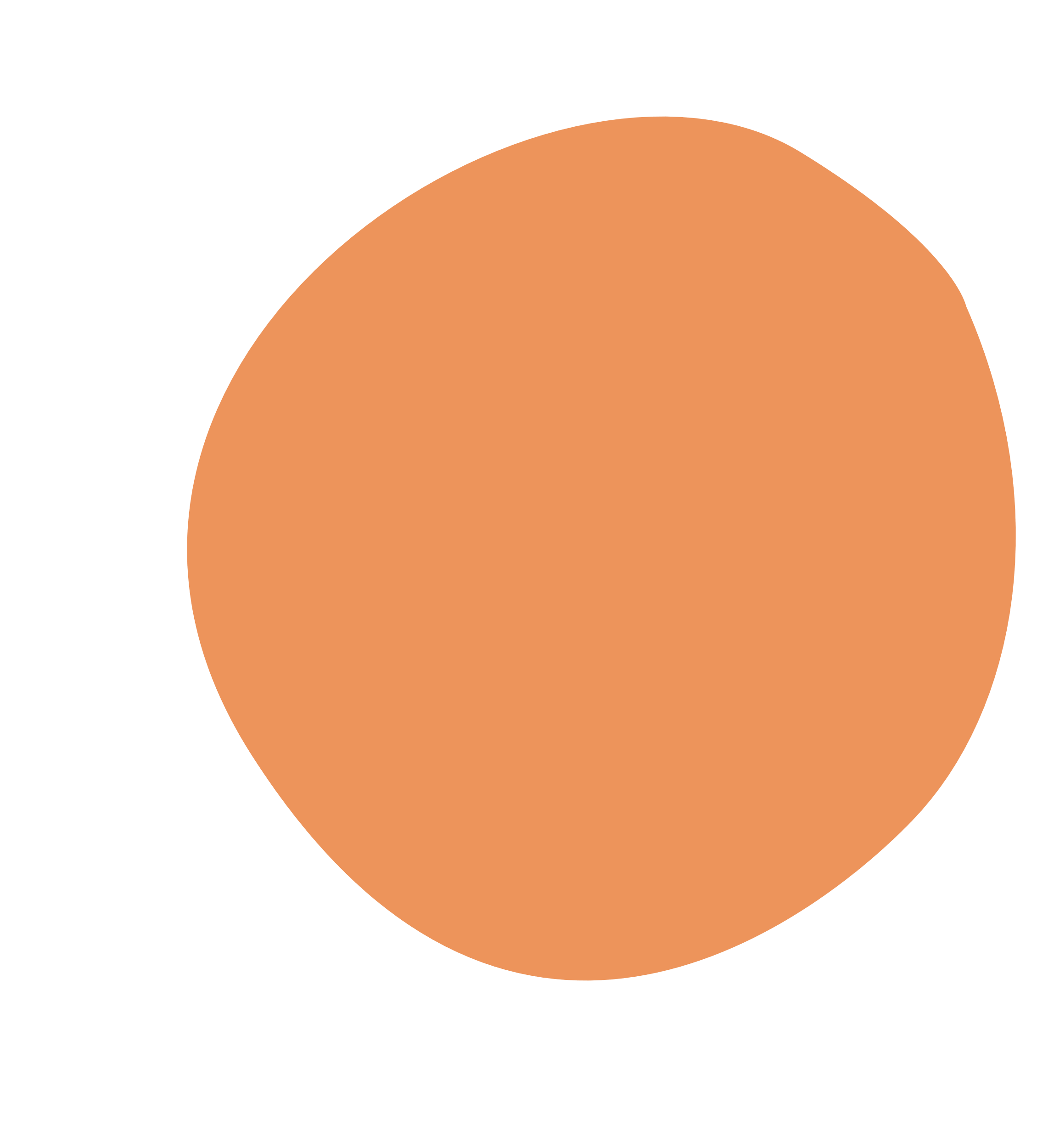 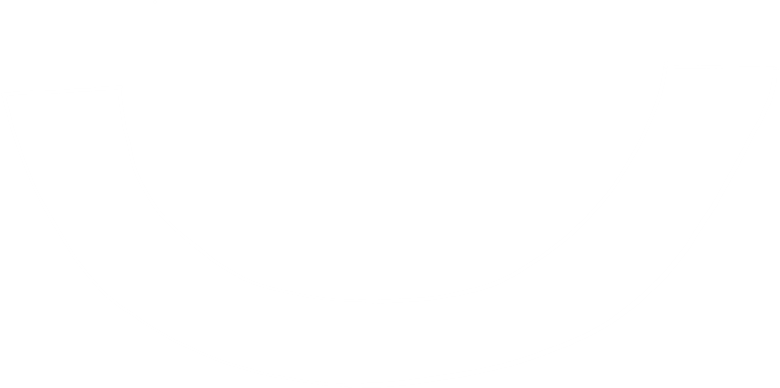 Ultrasonic Blocks
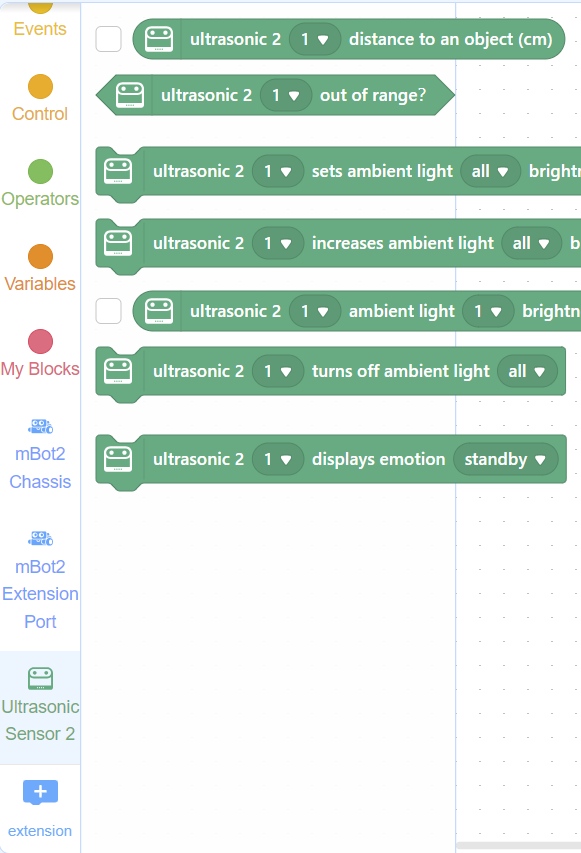 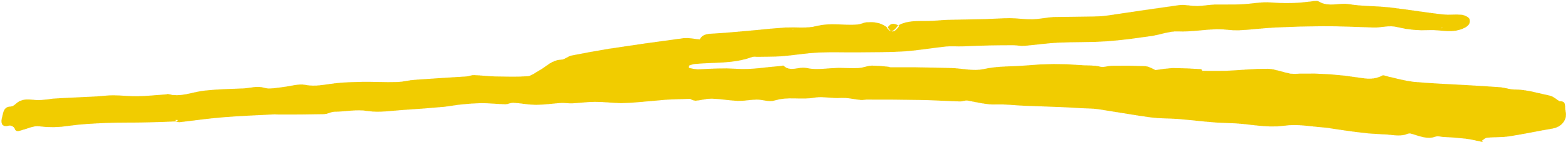 Used to tell the robot to read data from the ultrasonic sensor and control the blue lights
Example:
Is the distance to a wall 8 centimeters?
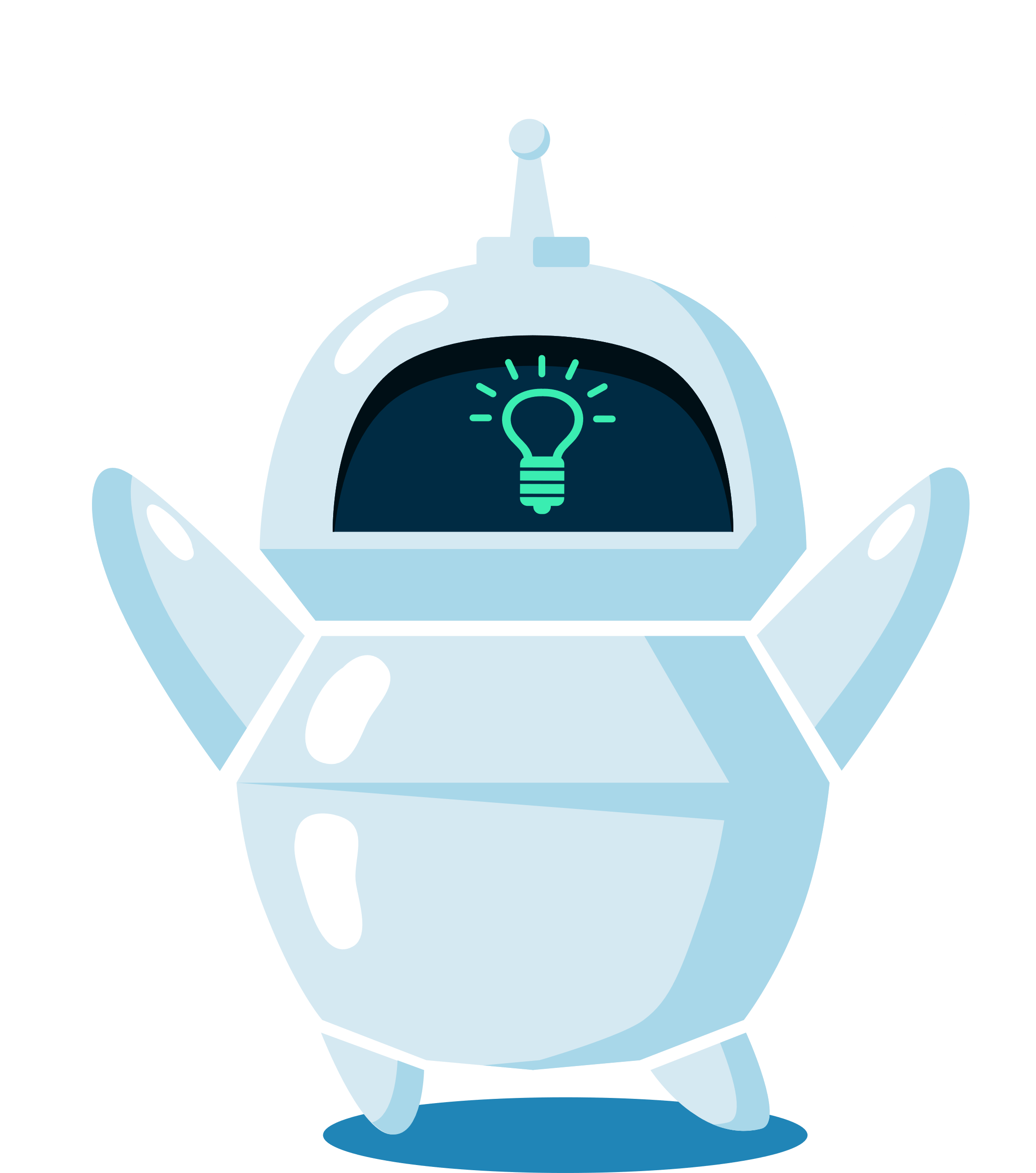 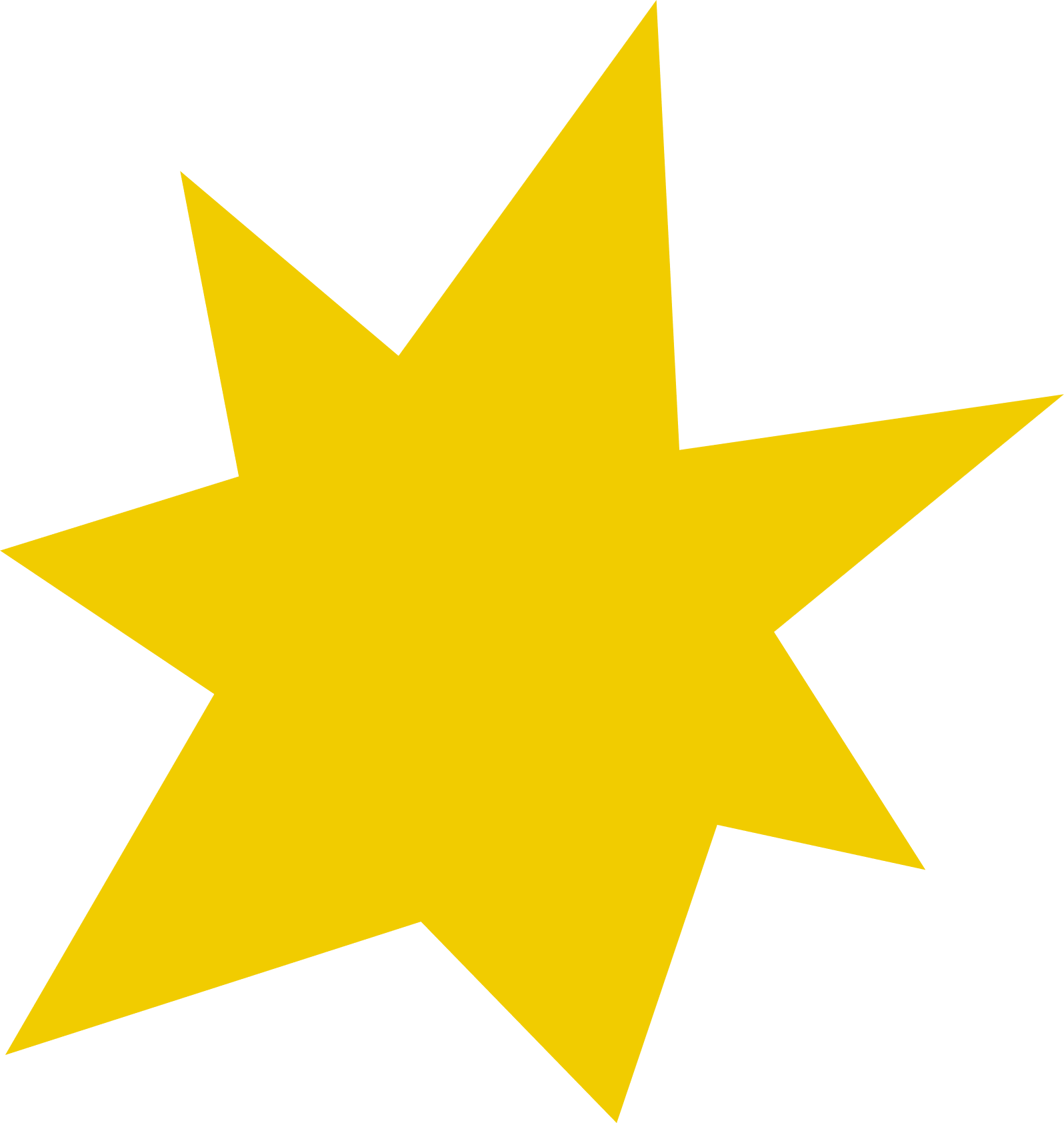 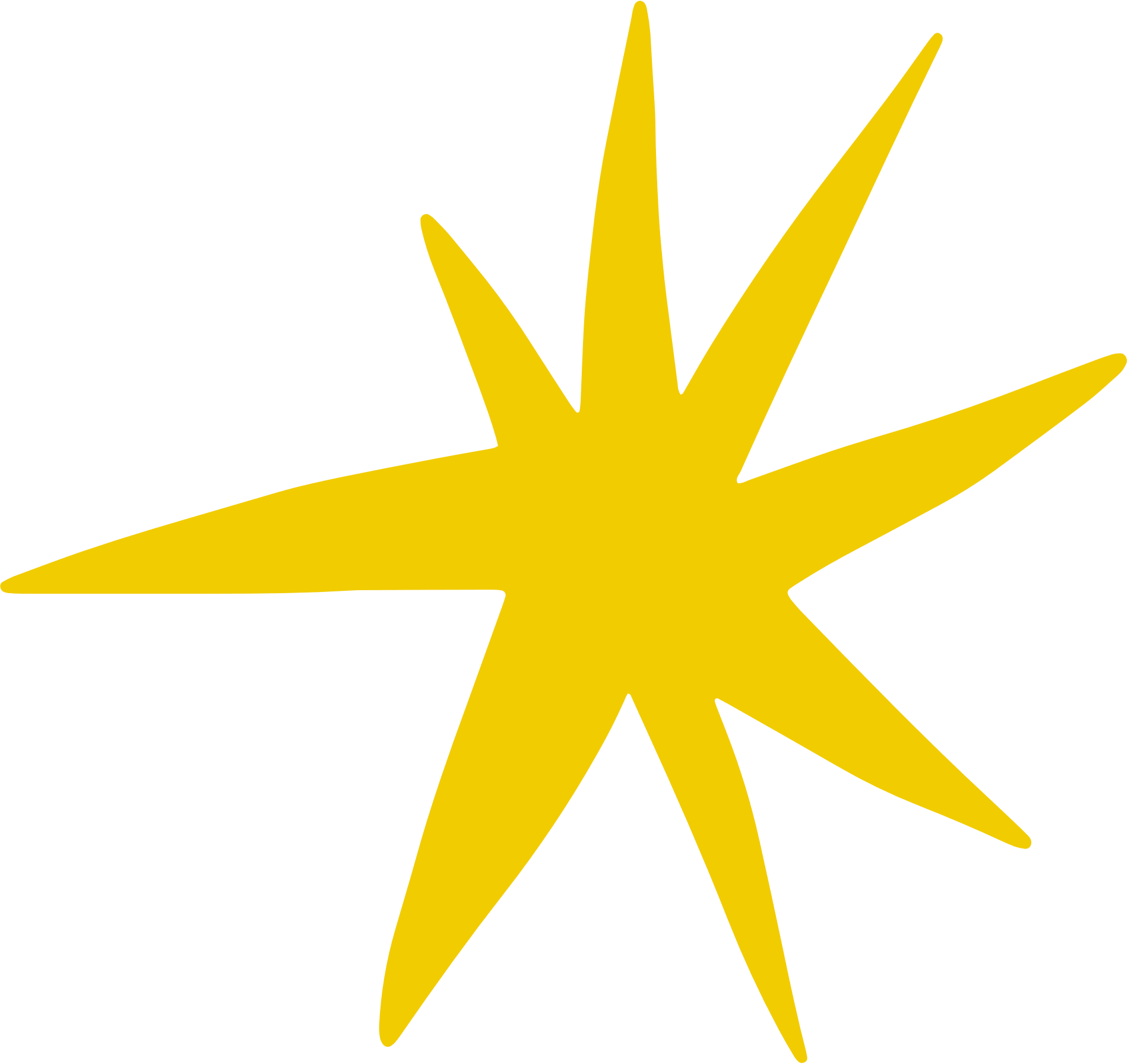 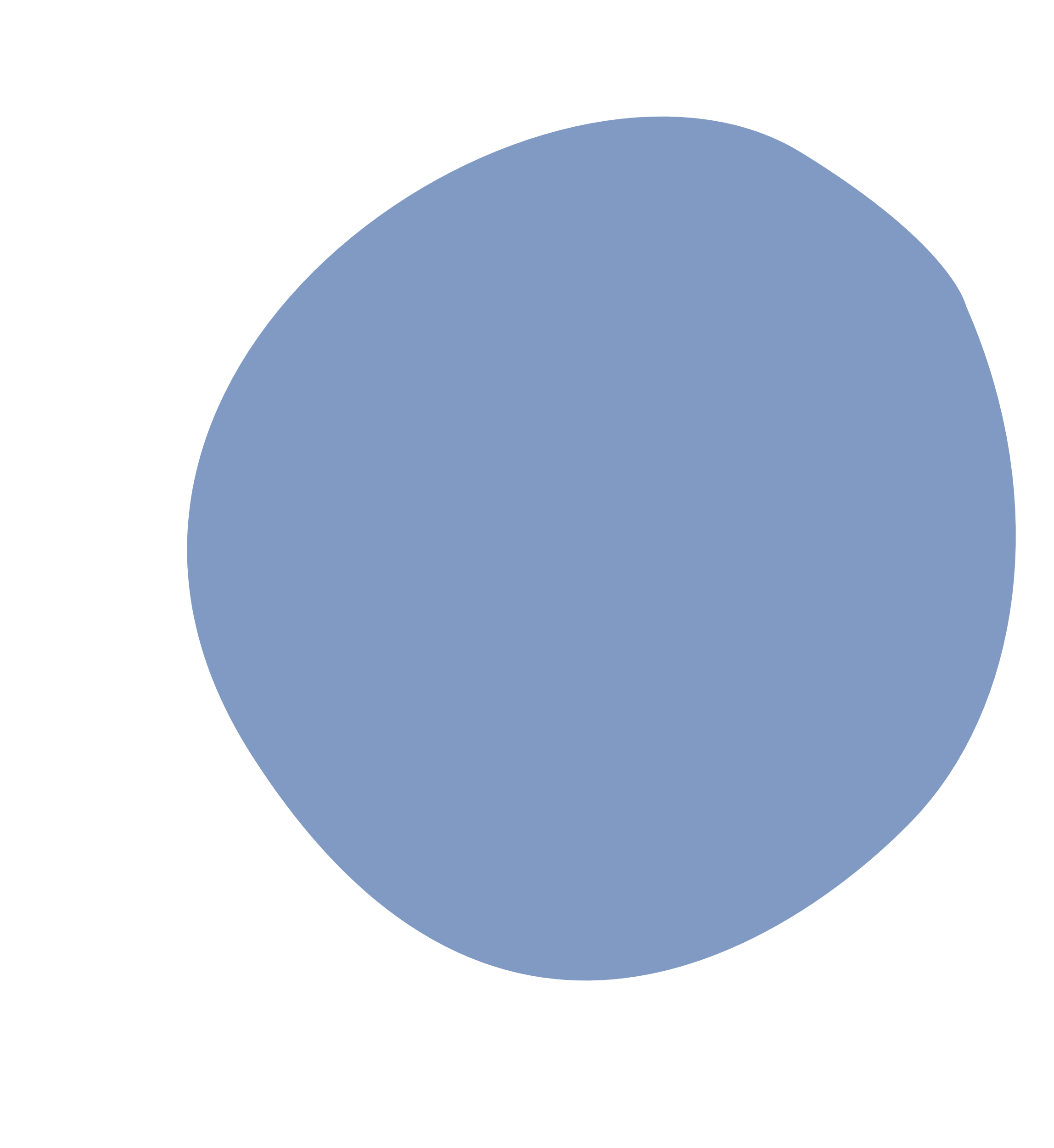 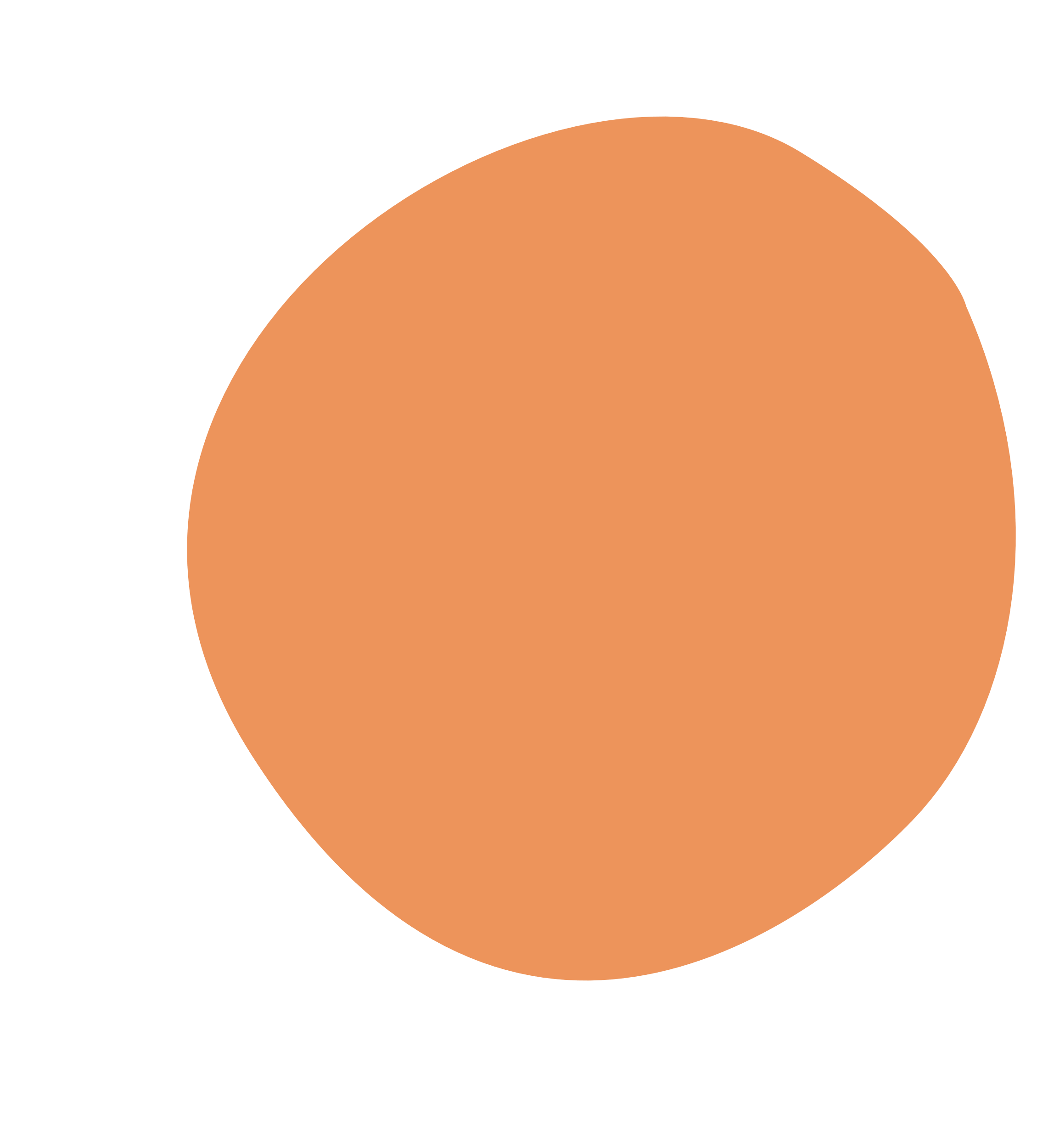 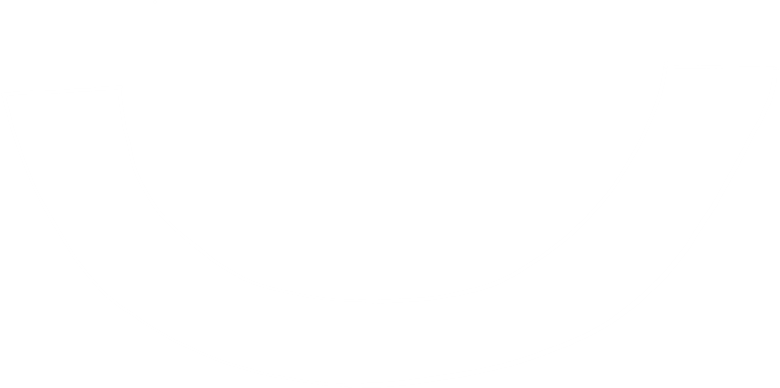 Operator Blocks
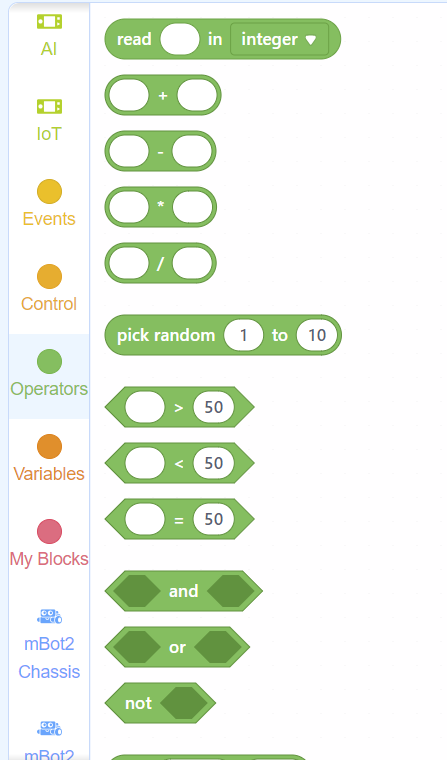 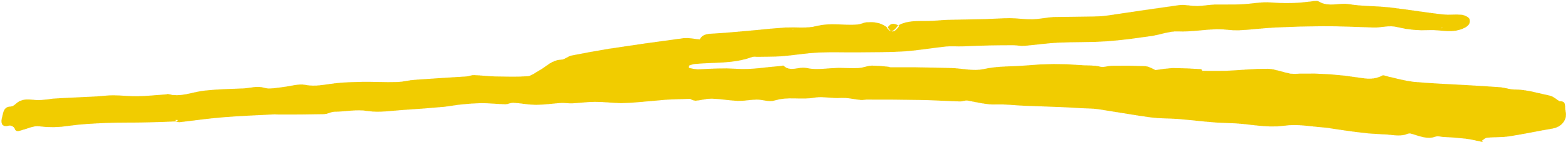 Tells the robot to make math calculations
Example:
Pick a random number from 1 to 10
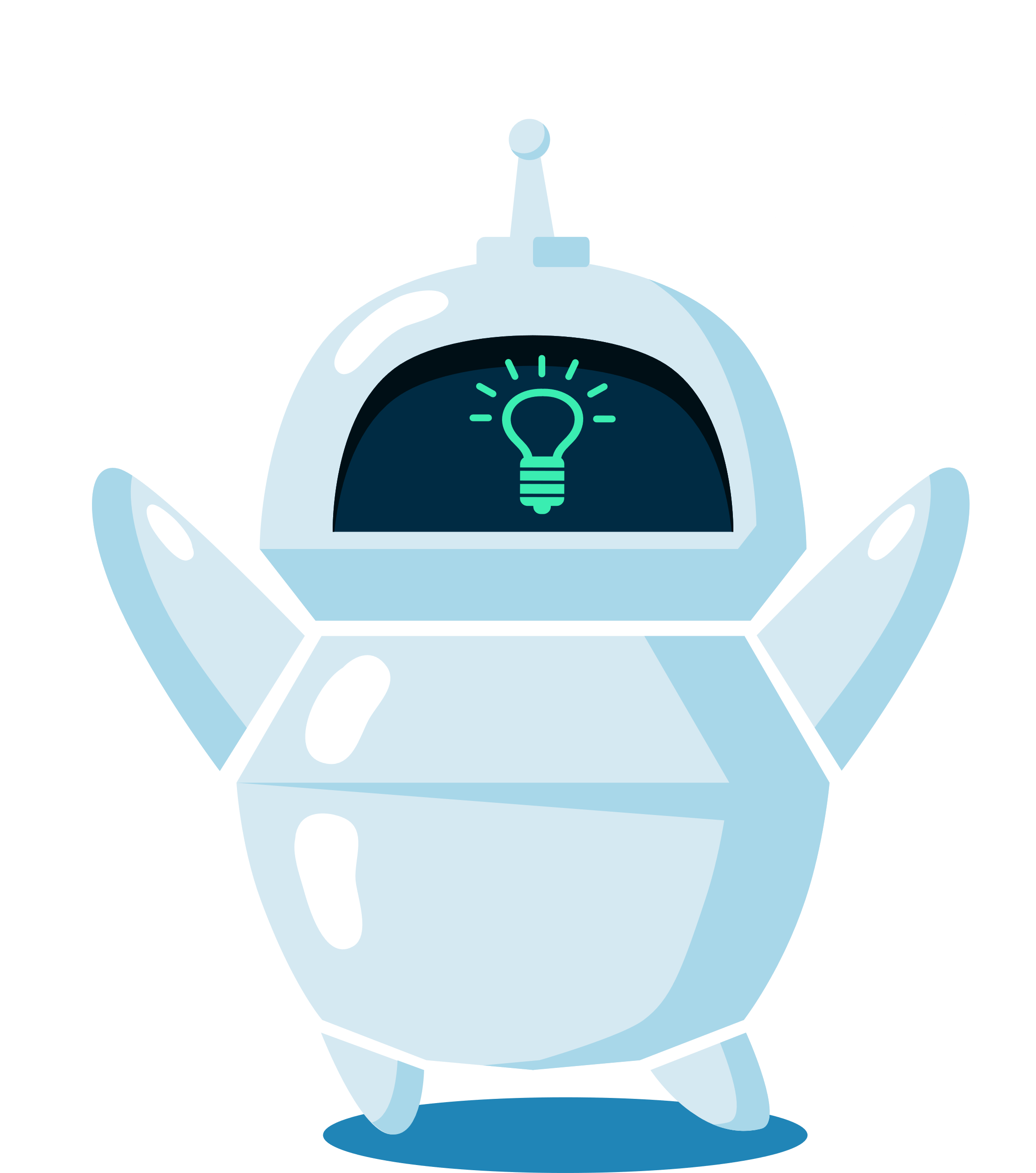 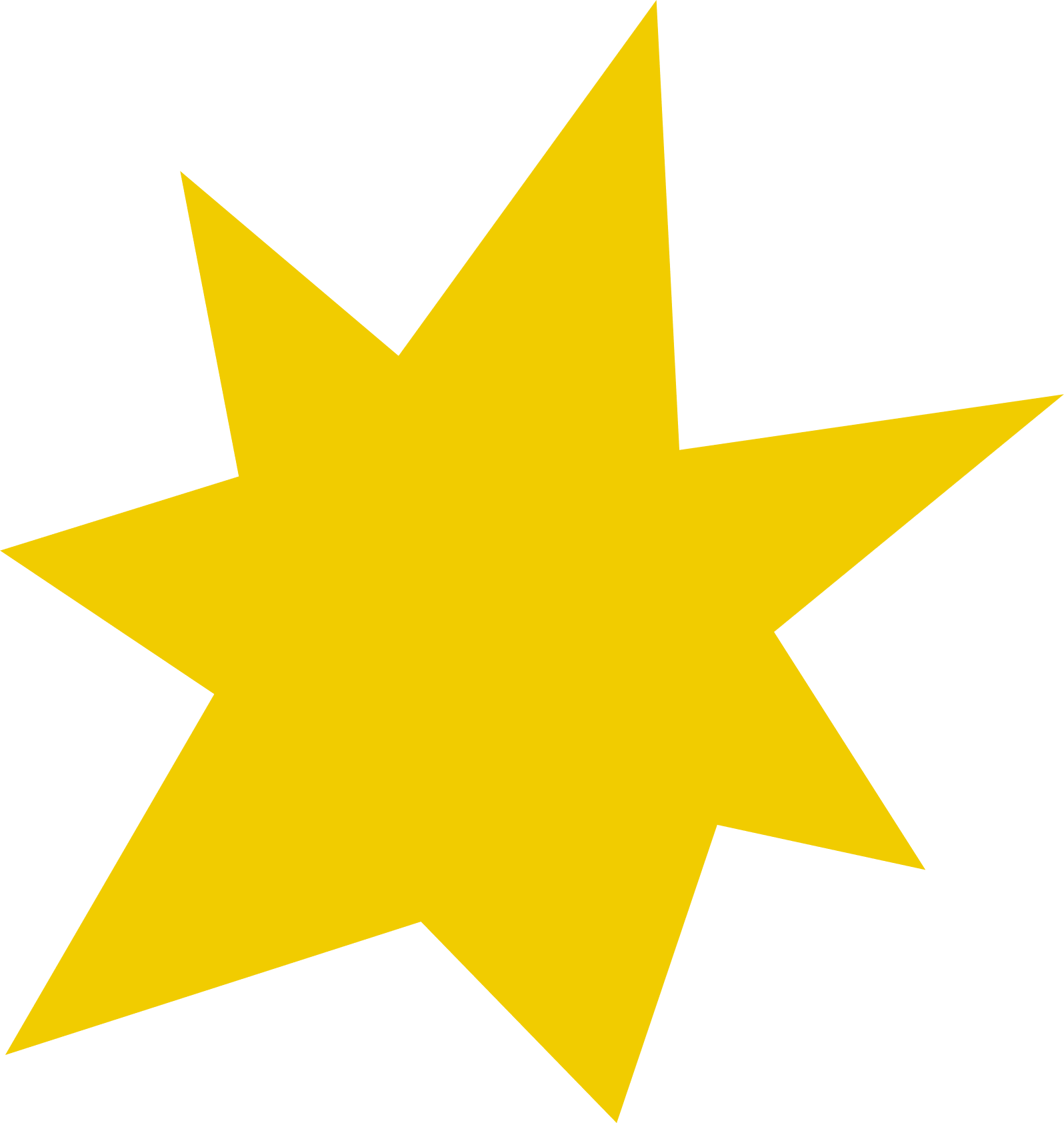 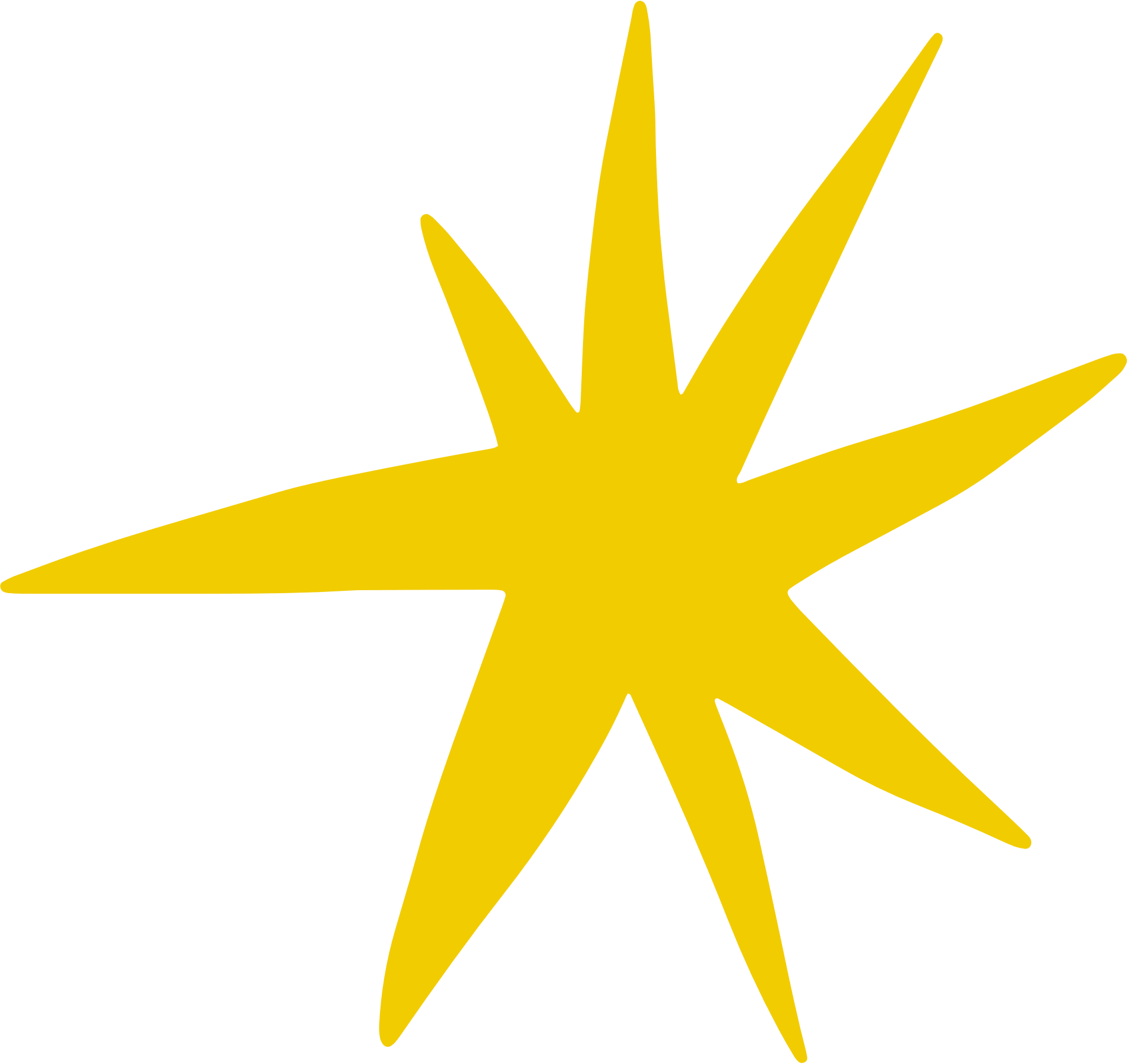 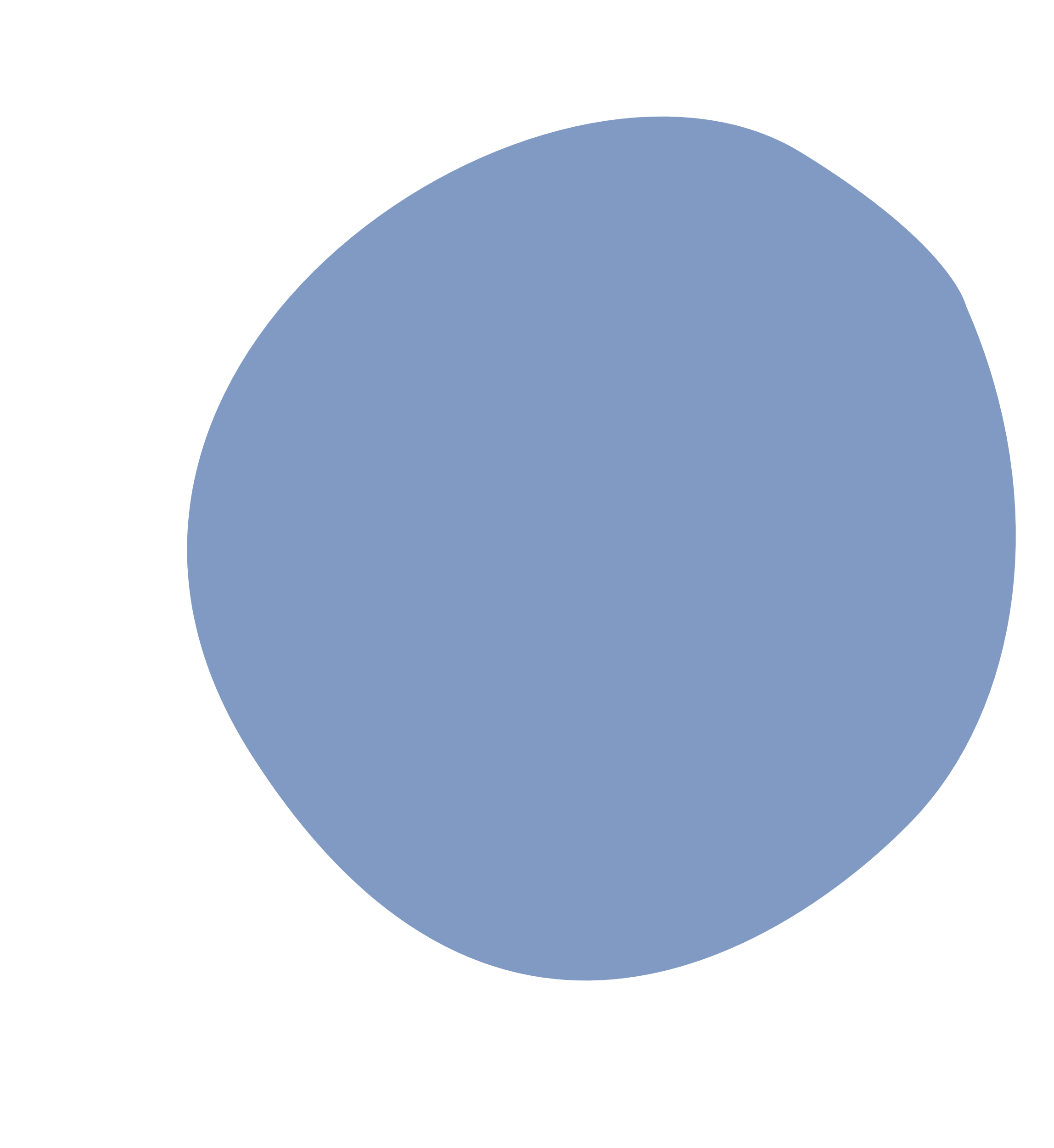 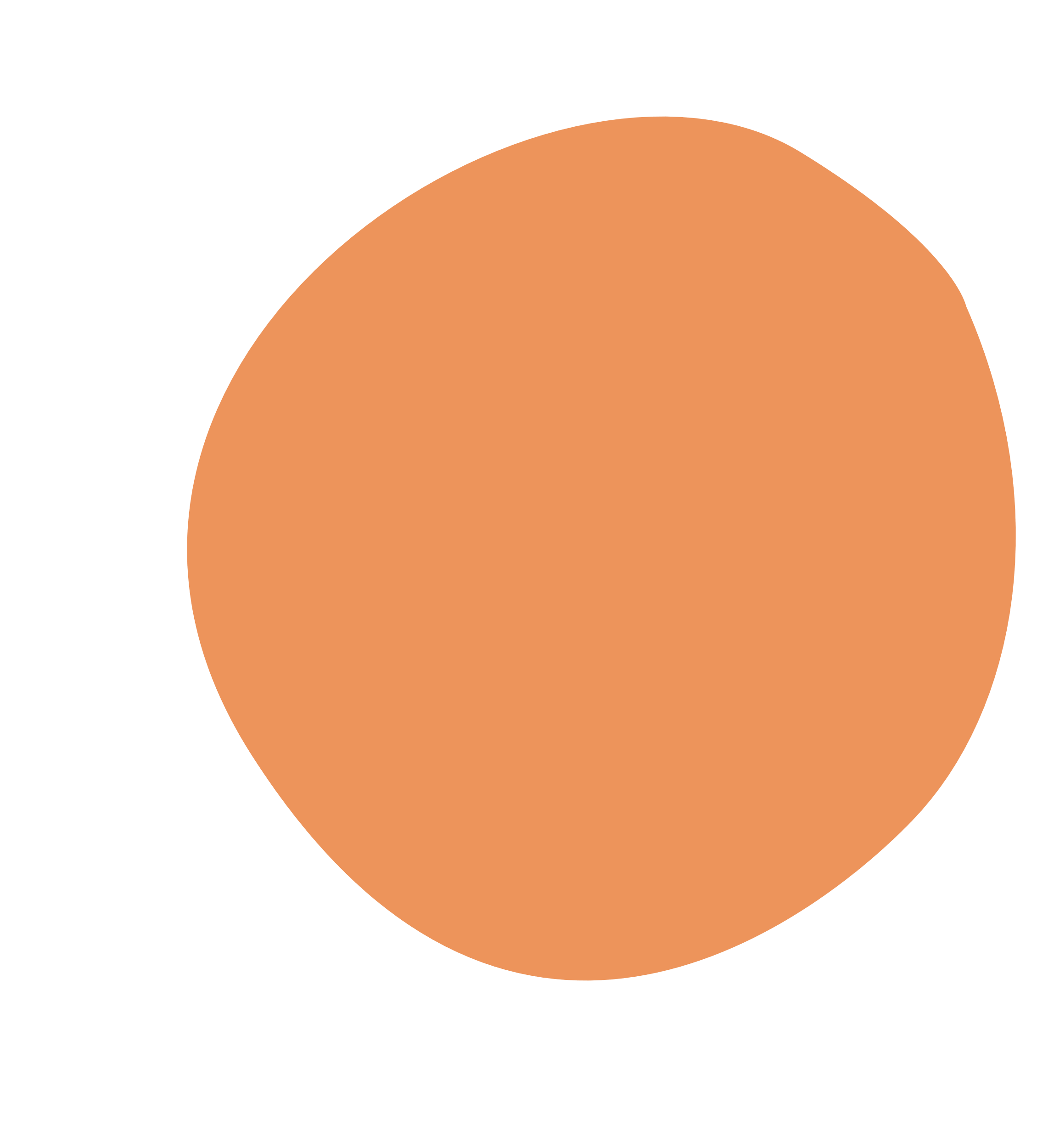 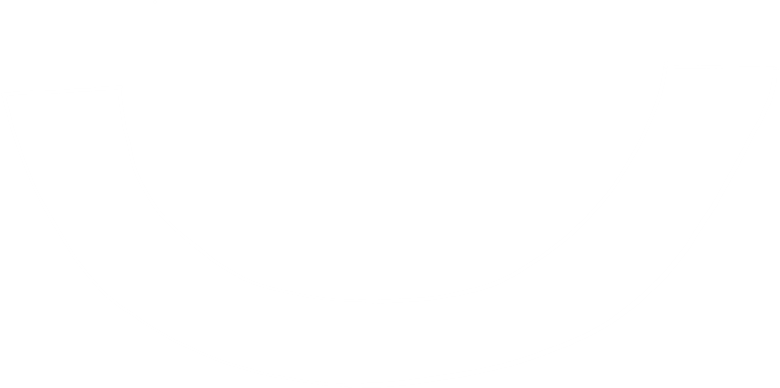 Audio Blocks
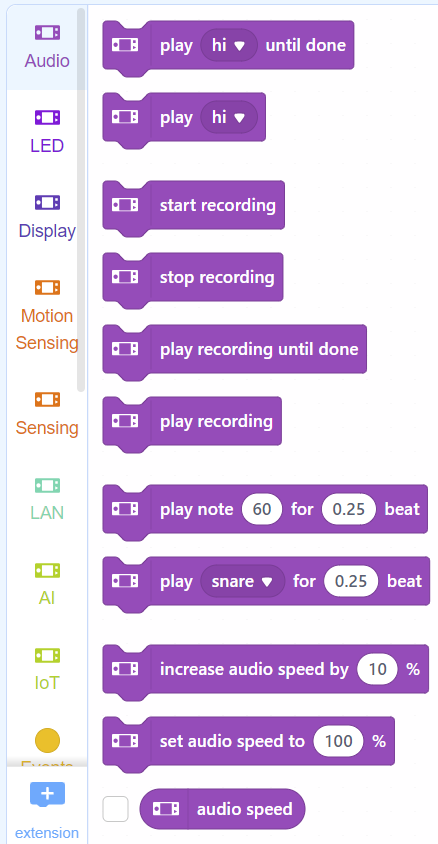 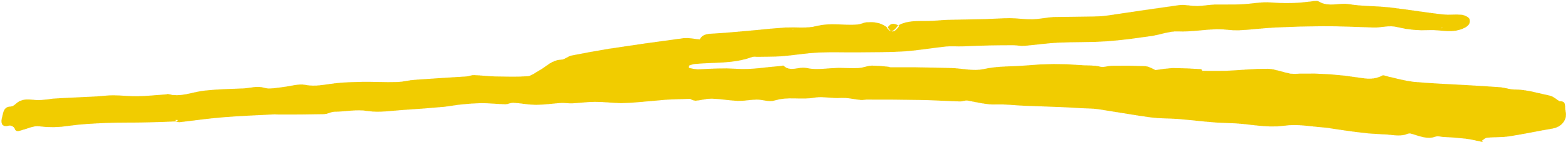 Used to make the robot play sounds
Example:
Make the robot say "Hi" then "Bye"
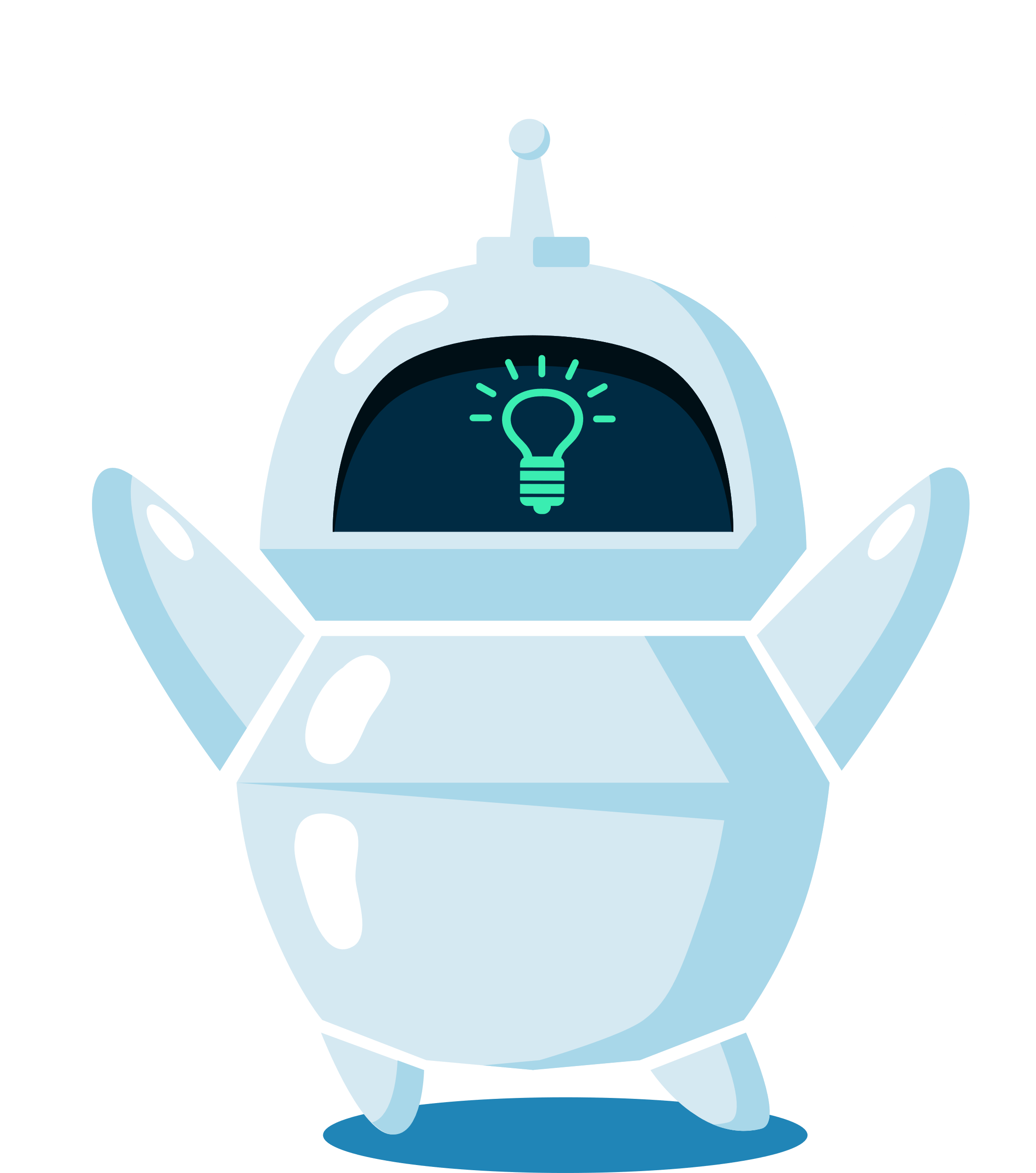 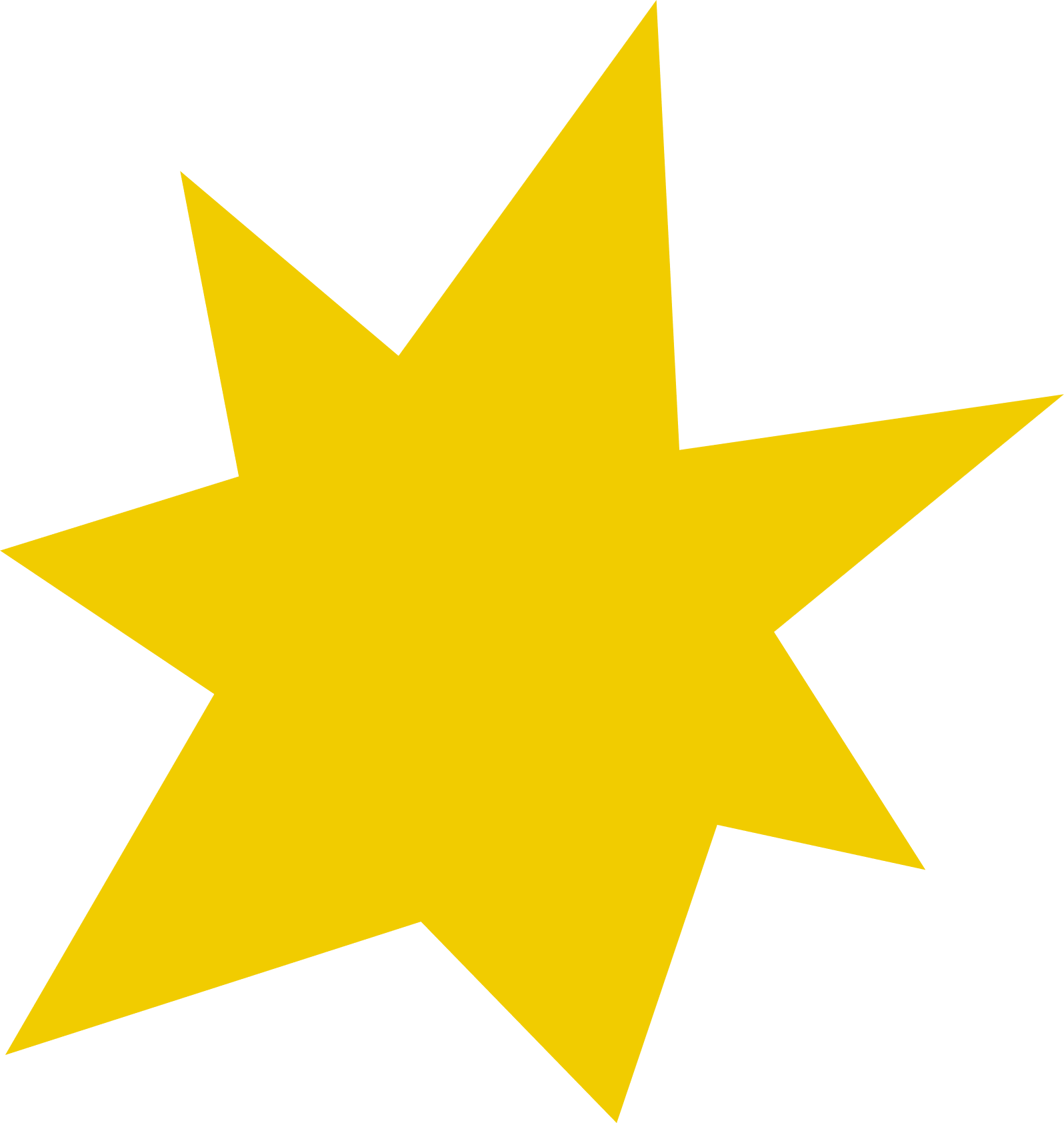 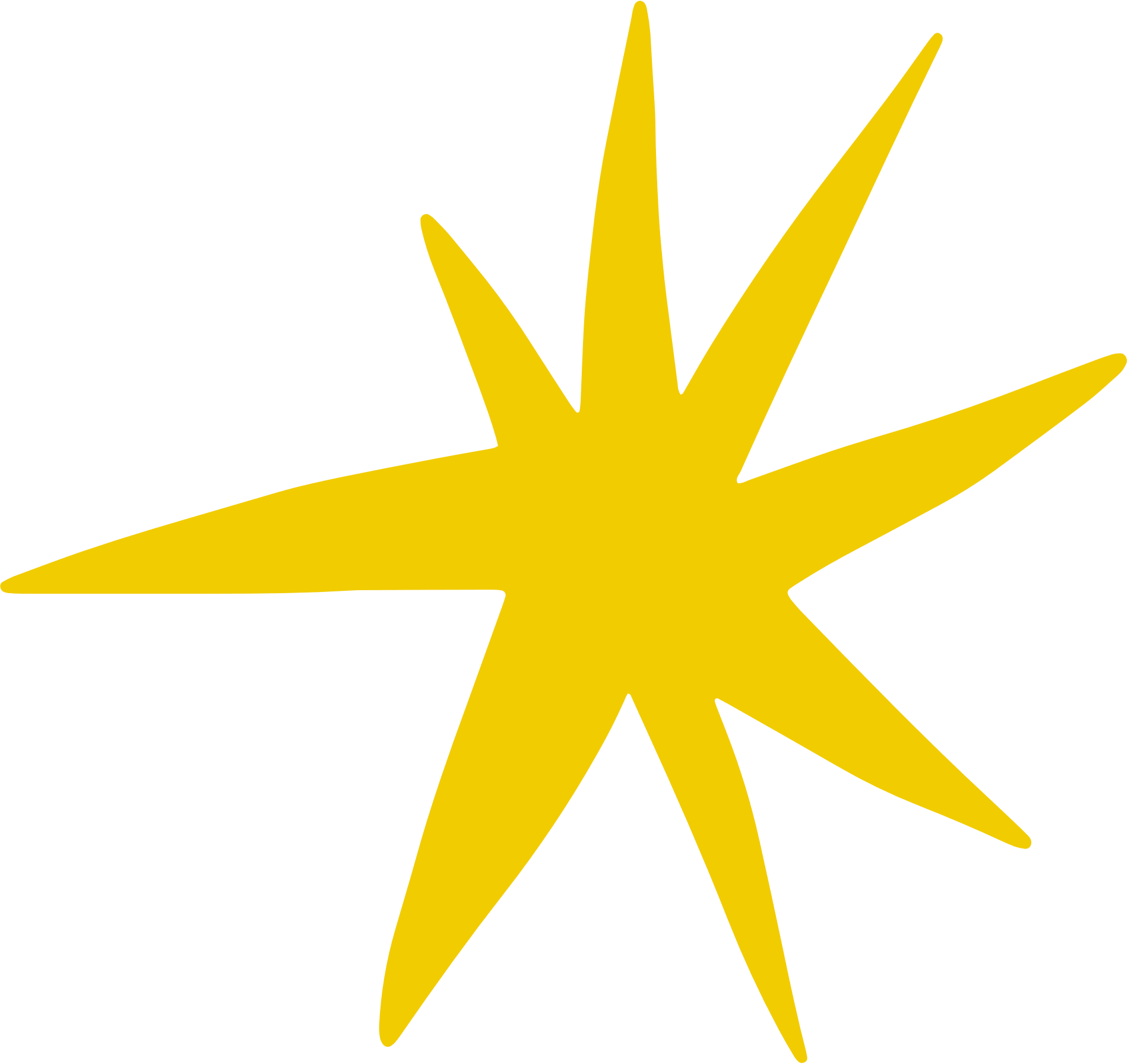 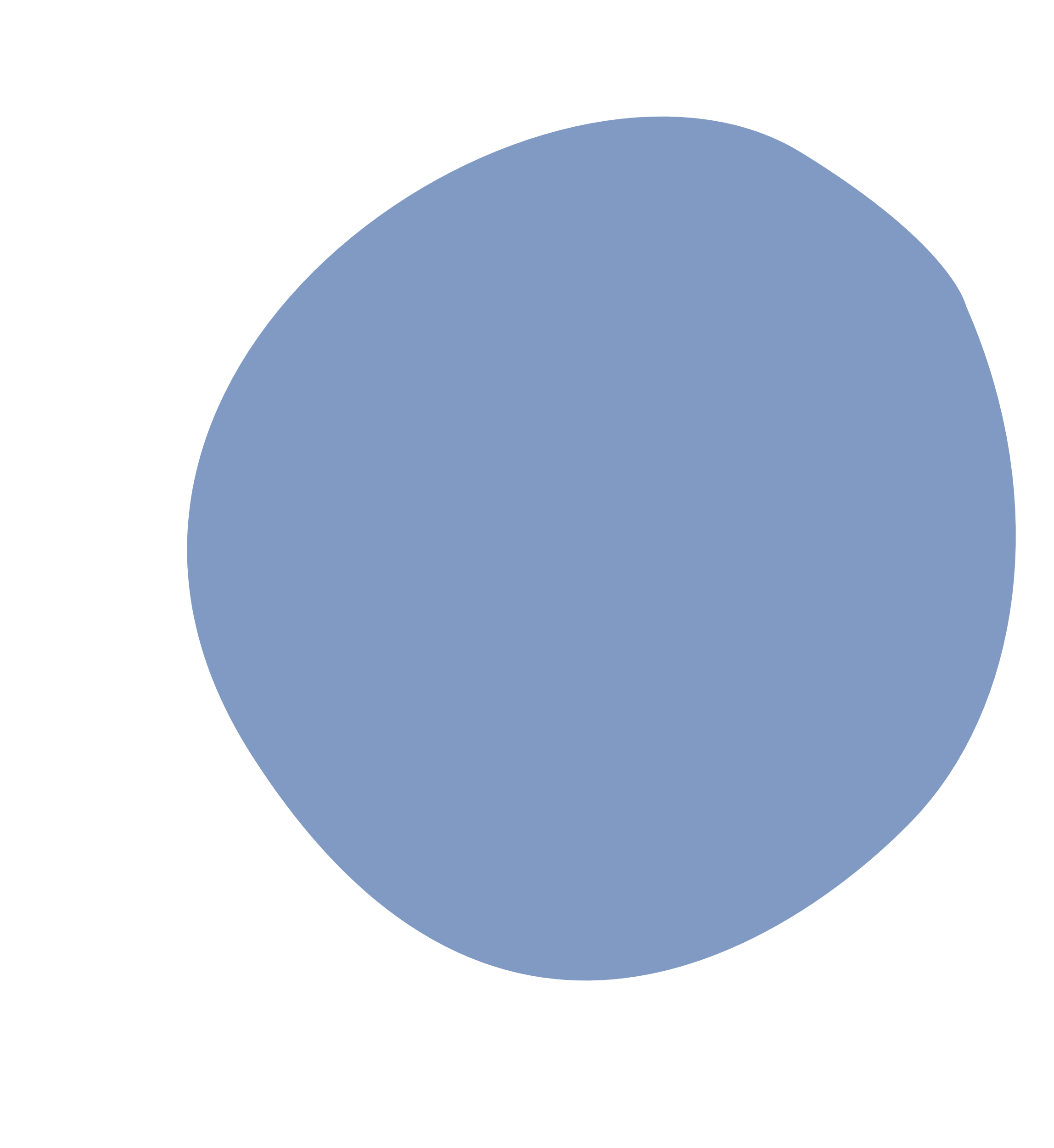 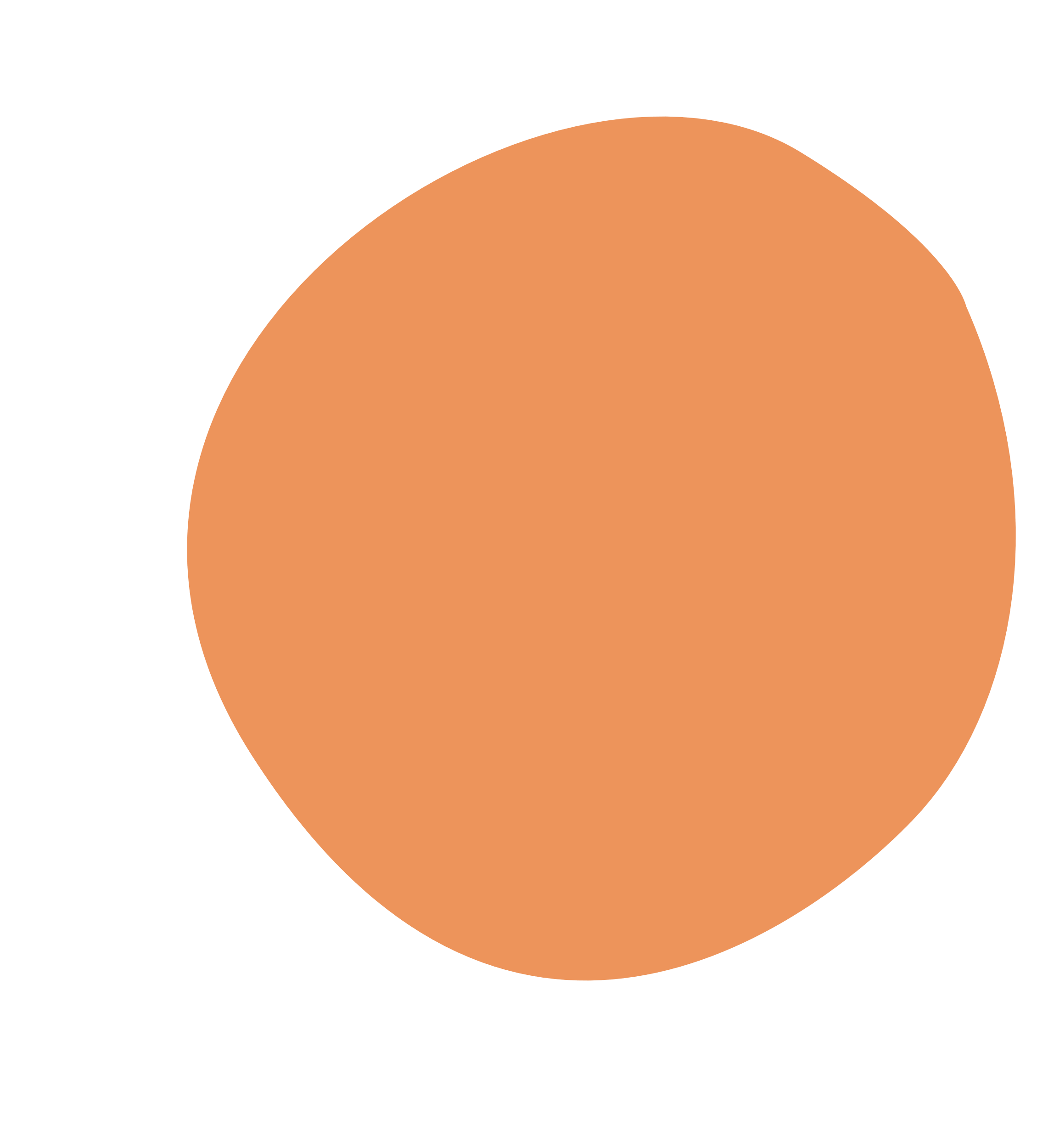 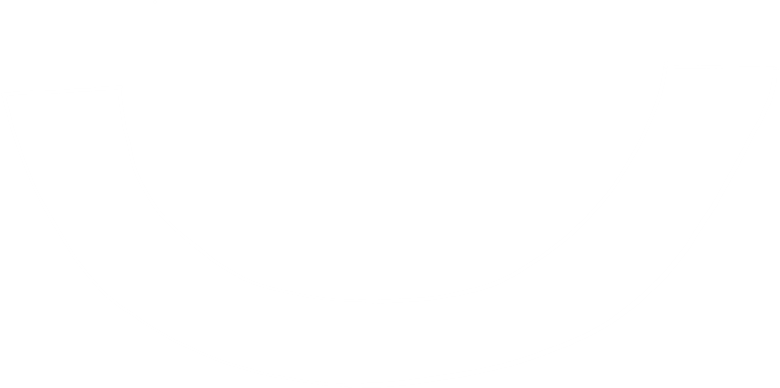 Display Blocks
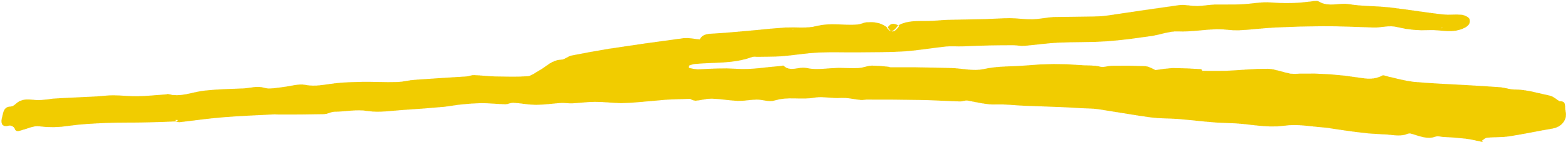 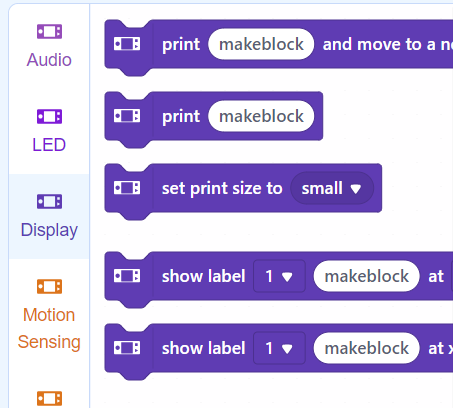 Used to control the display on the Intelligent Brick
Example:
Write "Hello" on the display
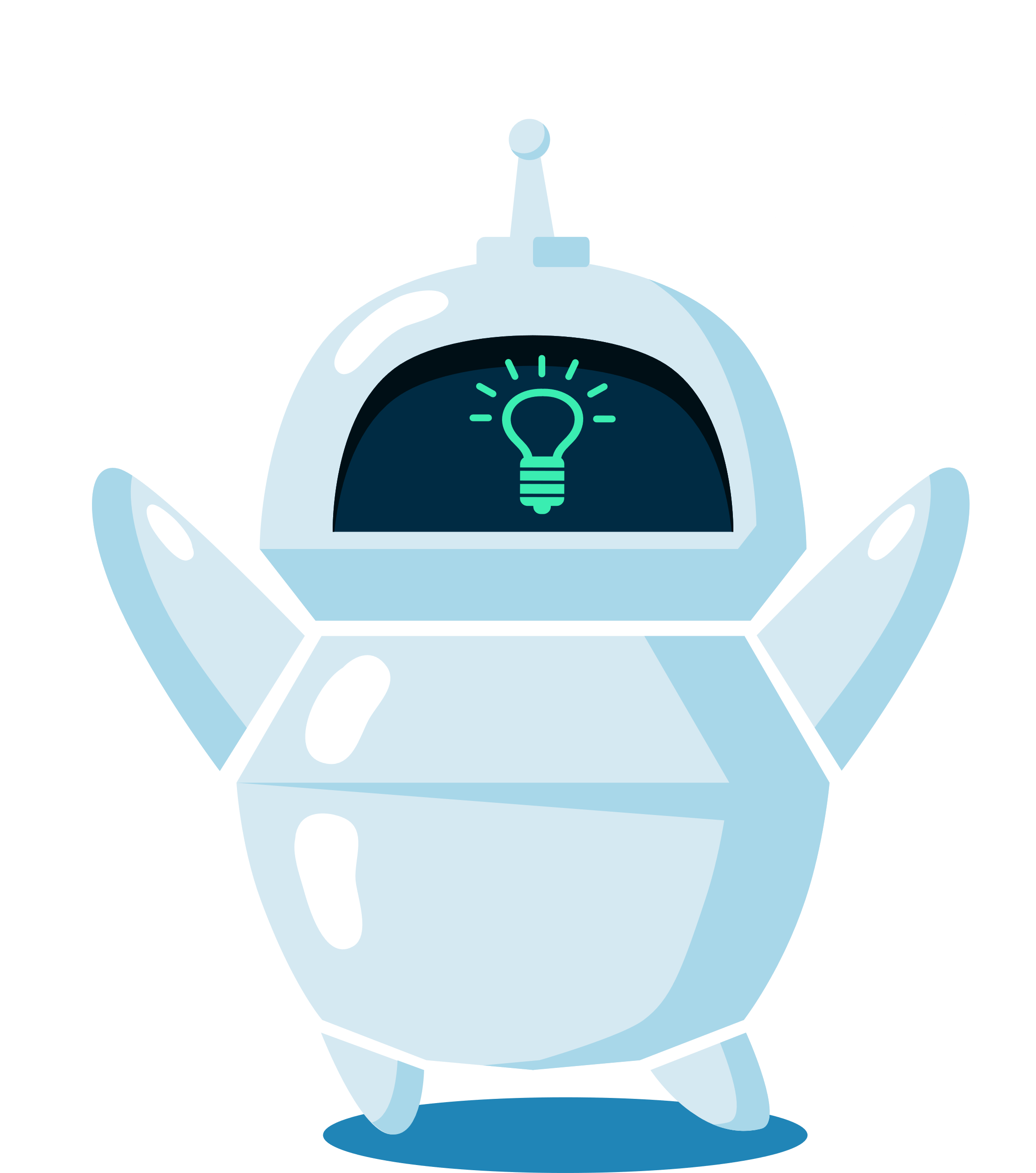 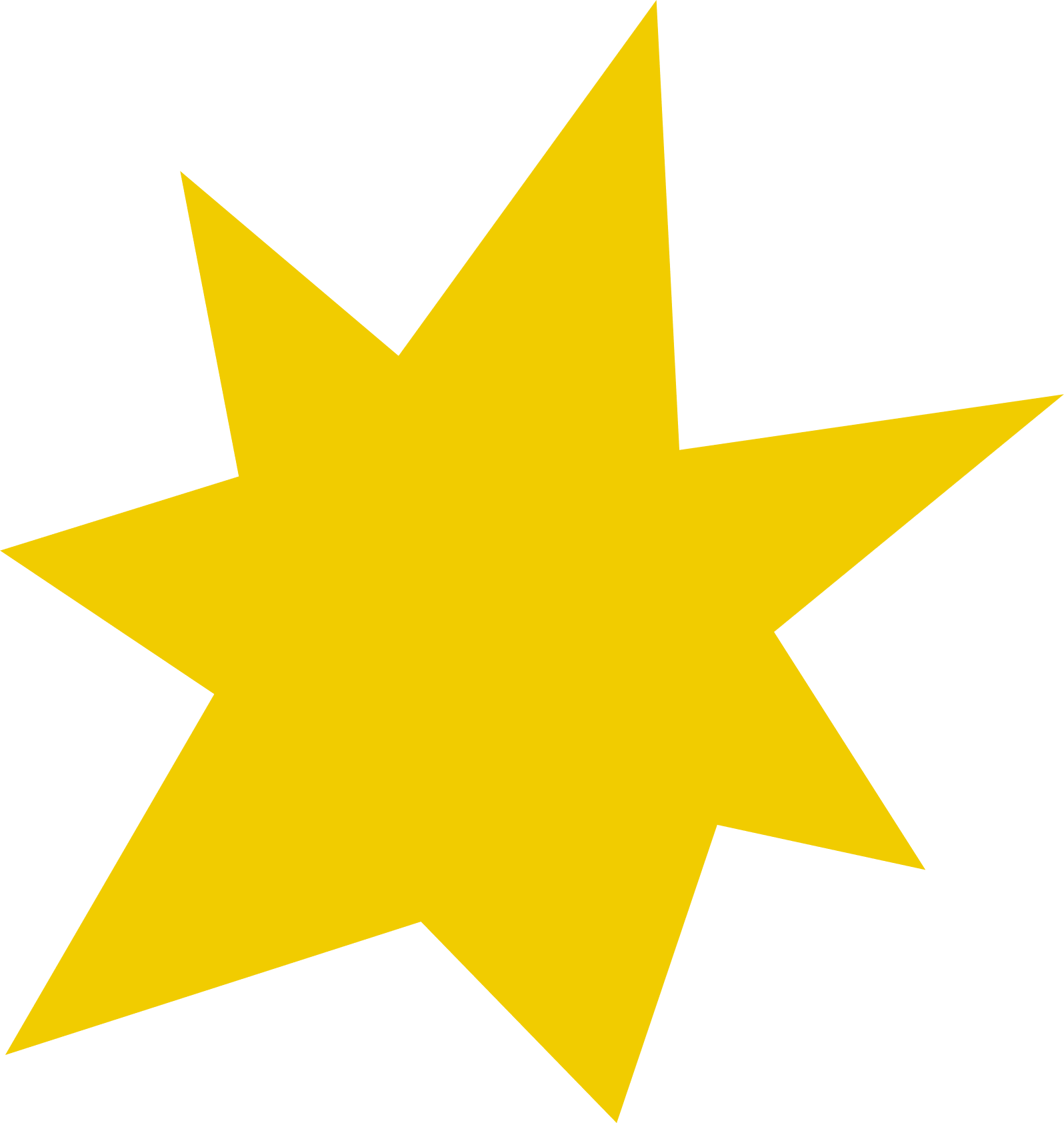 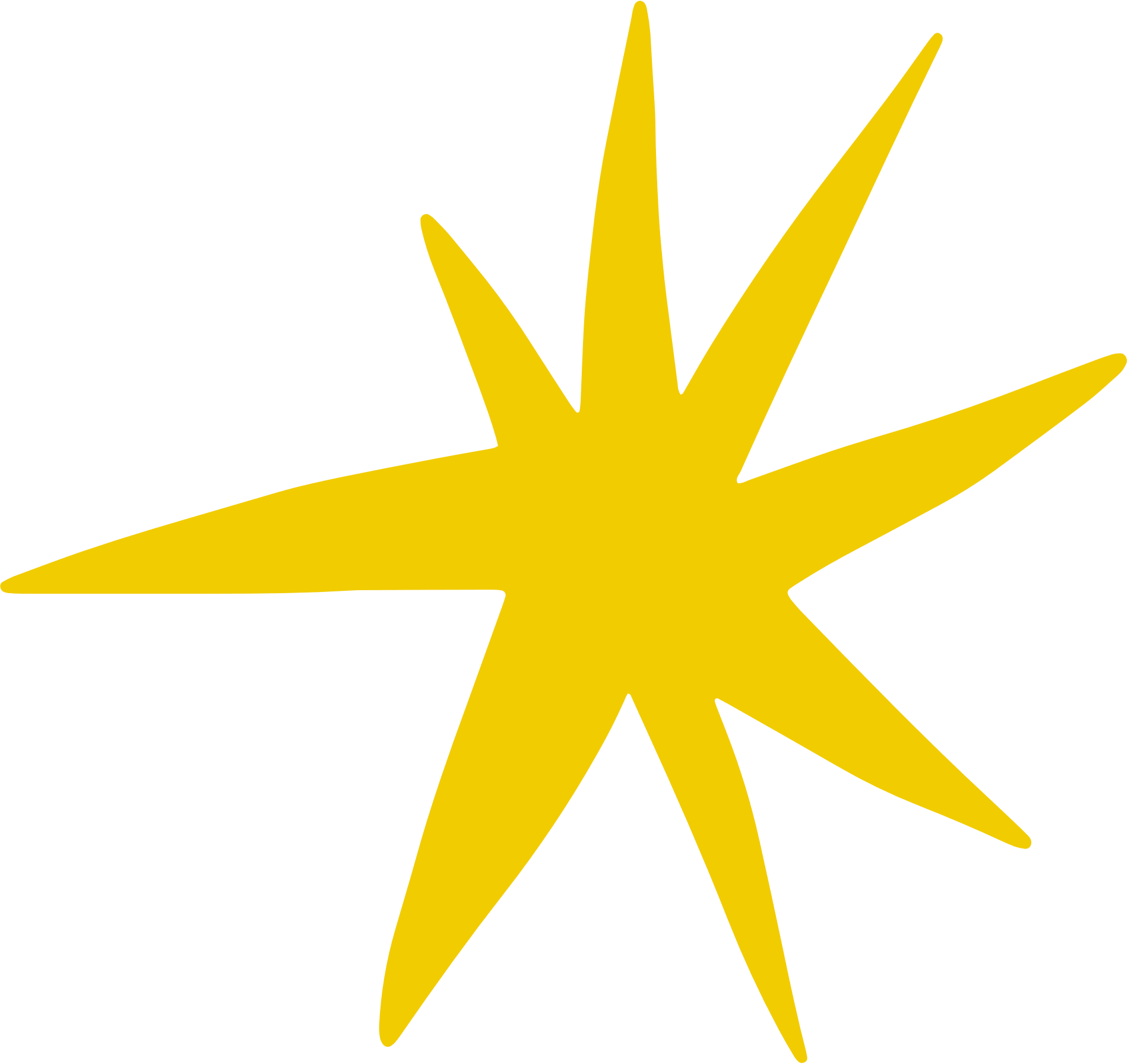 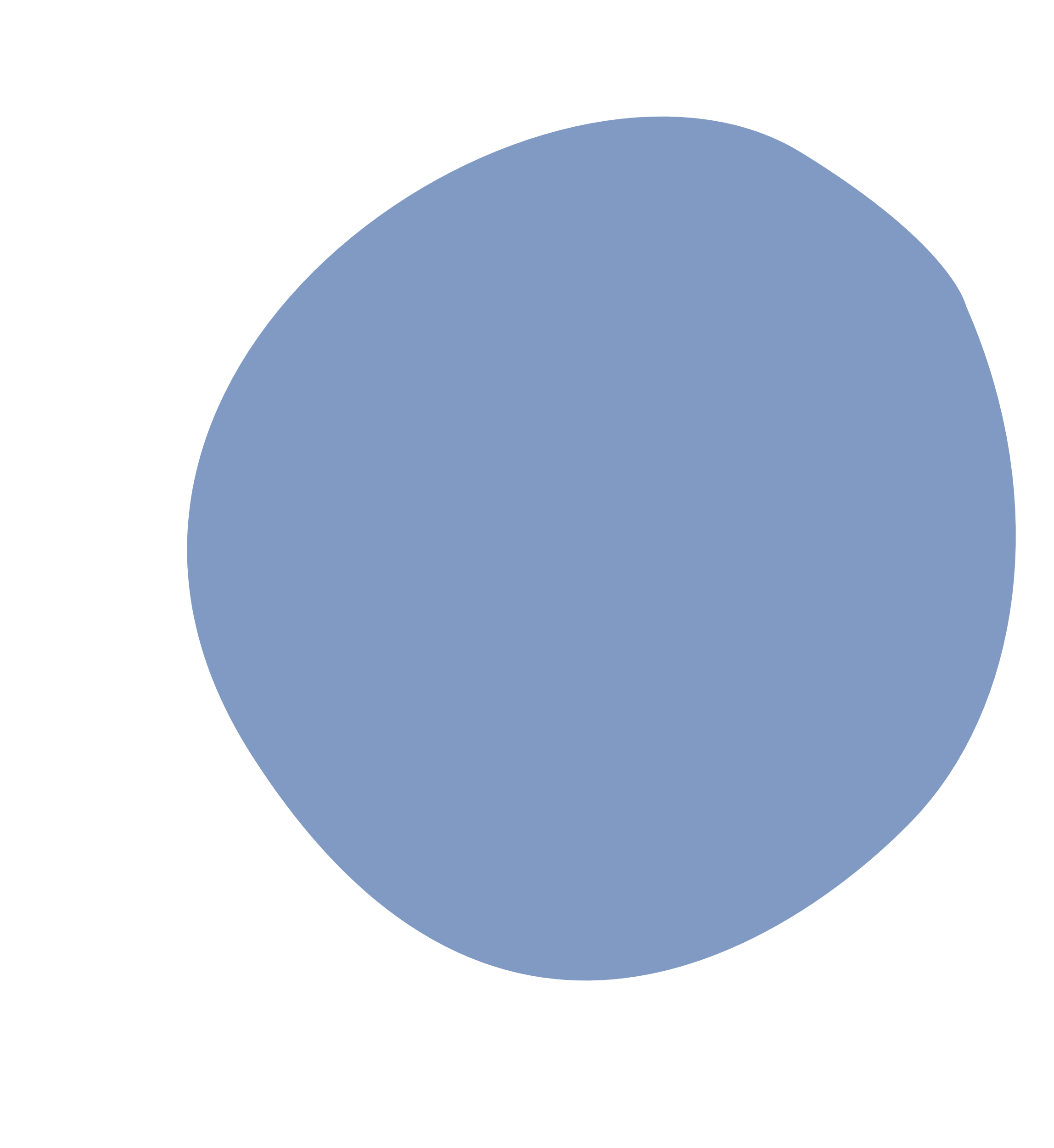 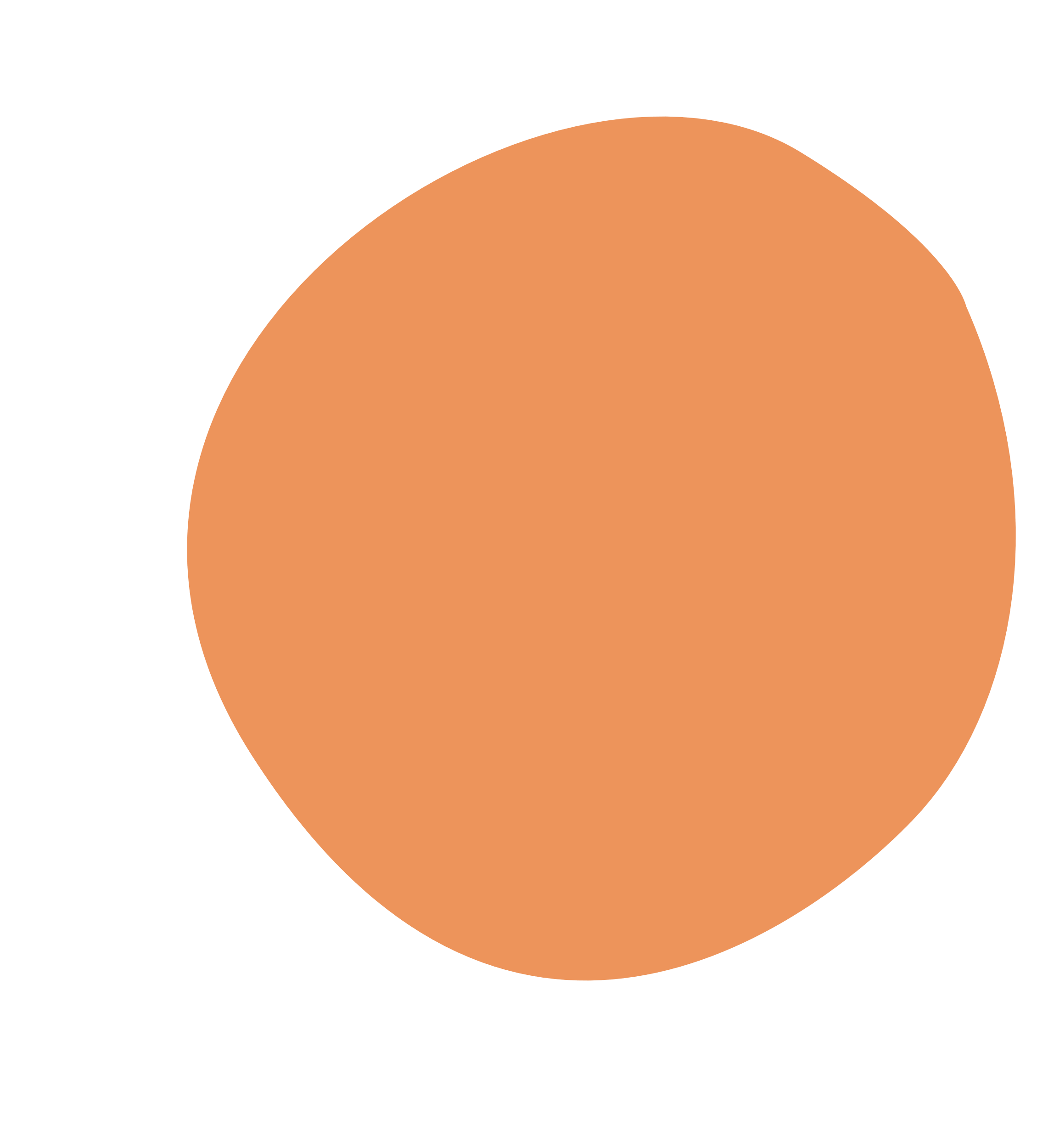 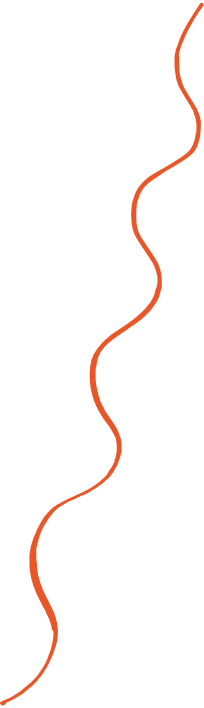 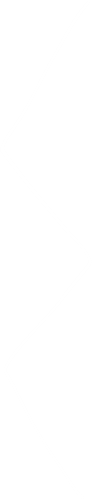 CHALLENGE
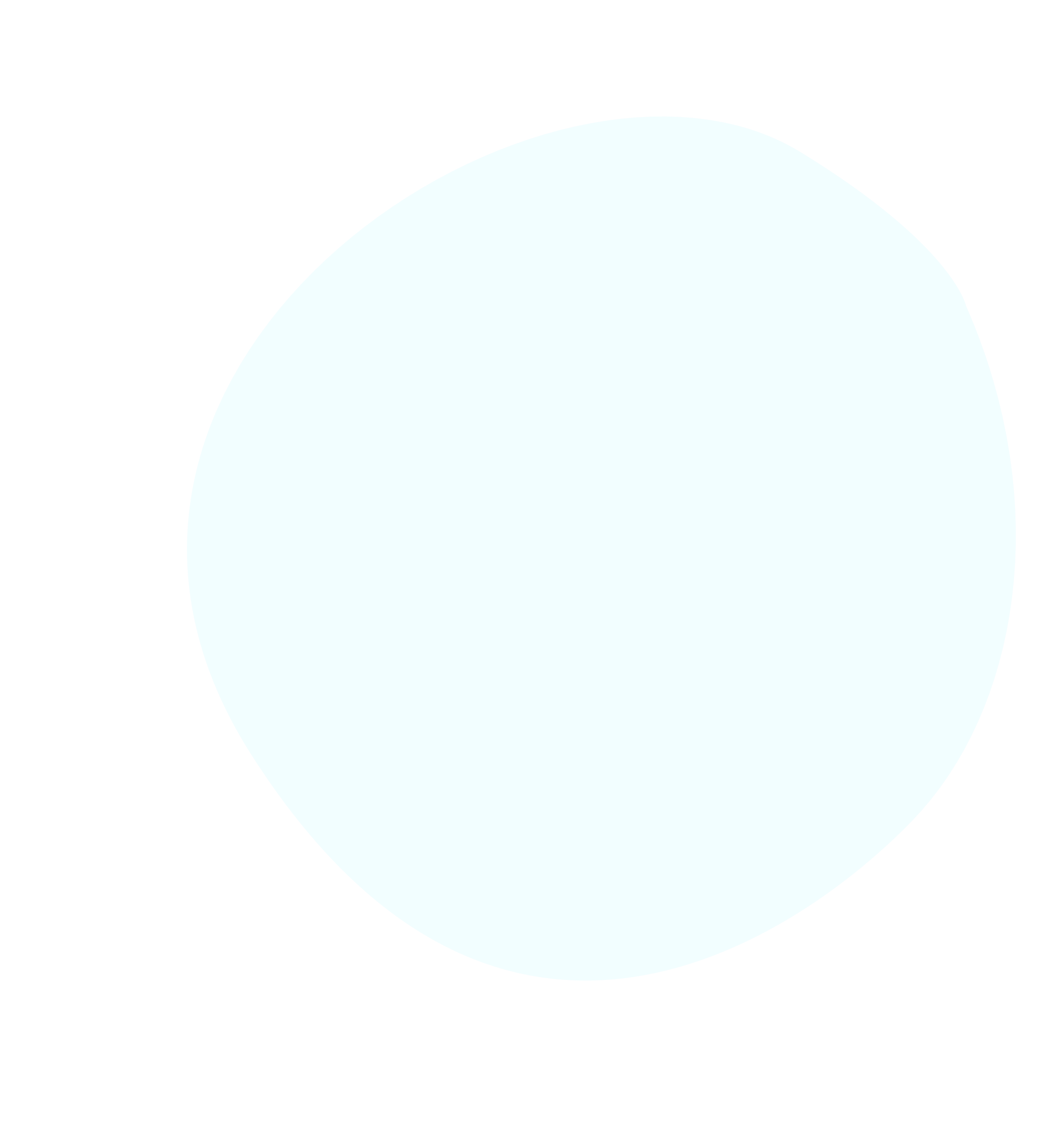 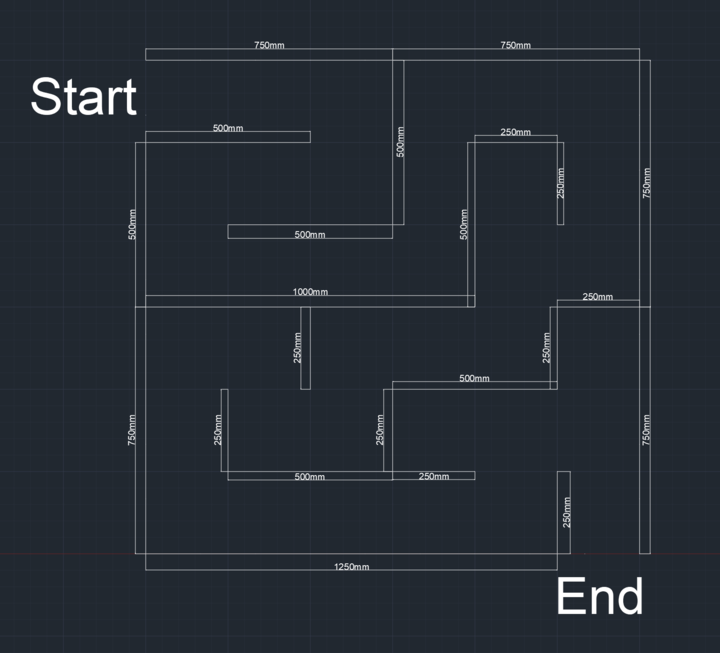 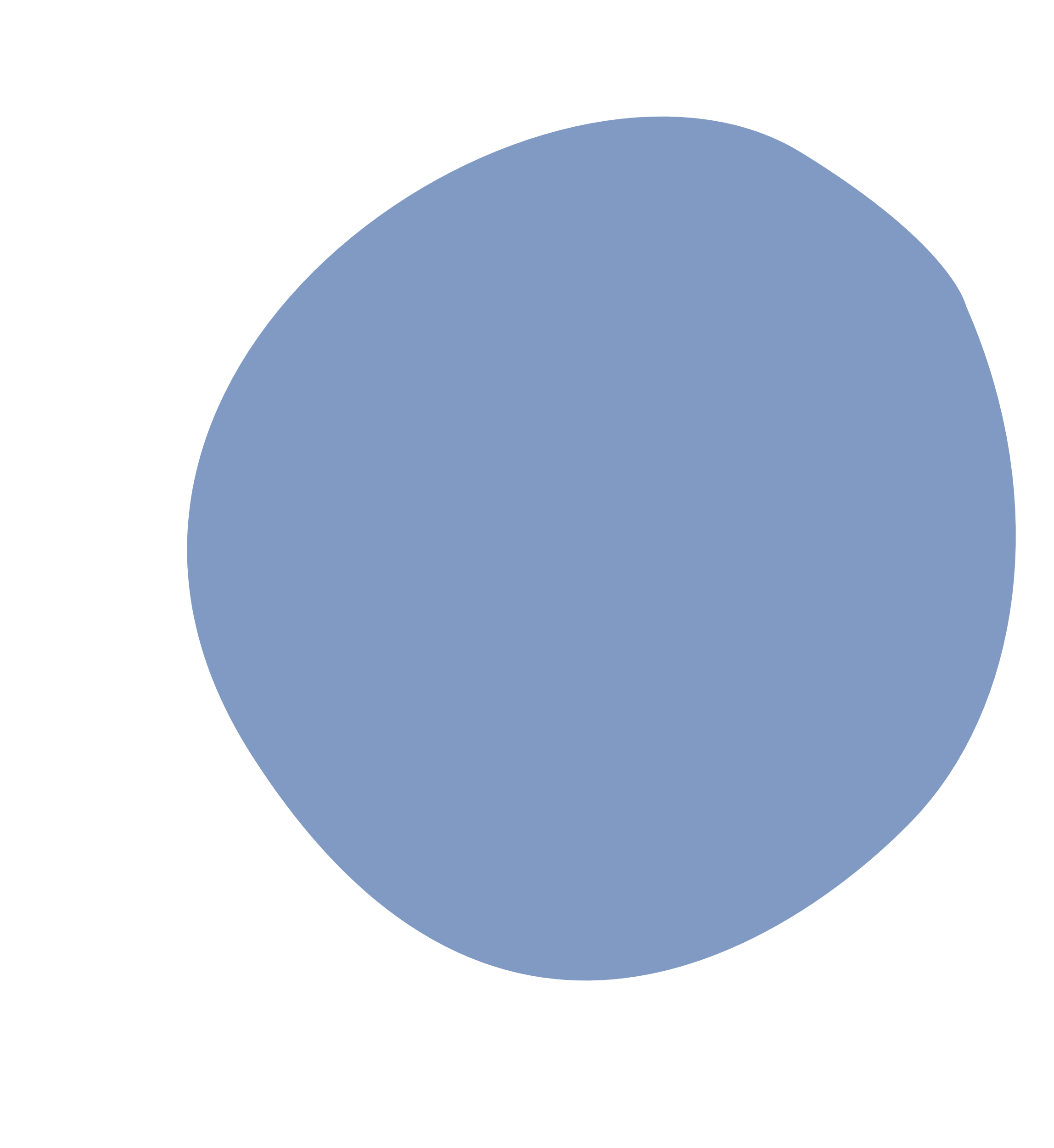 Use the Ultrasonic Sensor 
To get through the maze as fast as possible
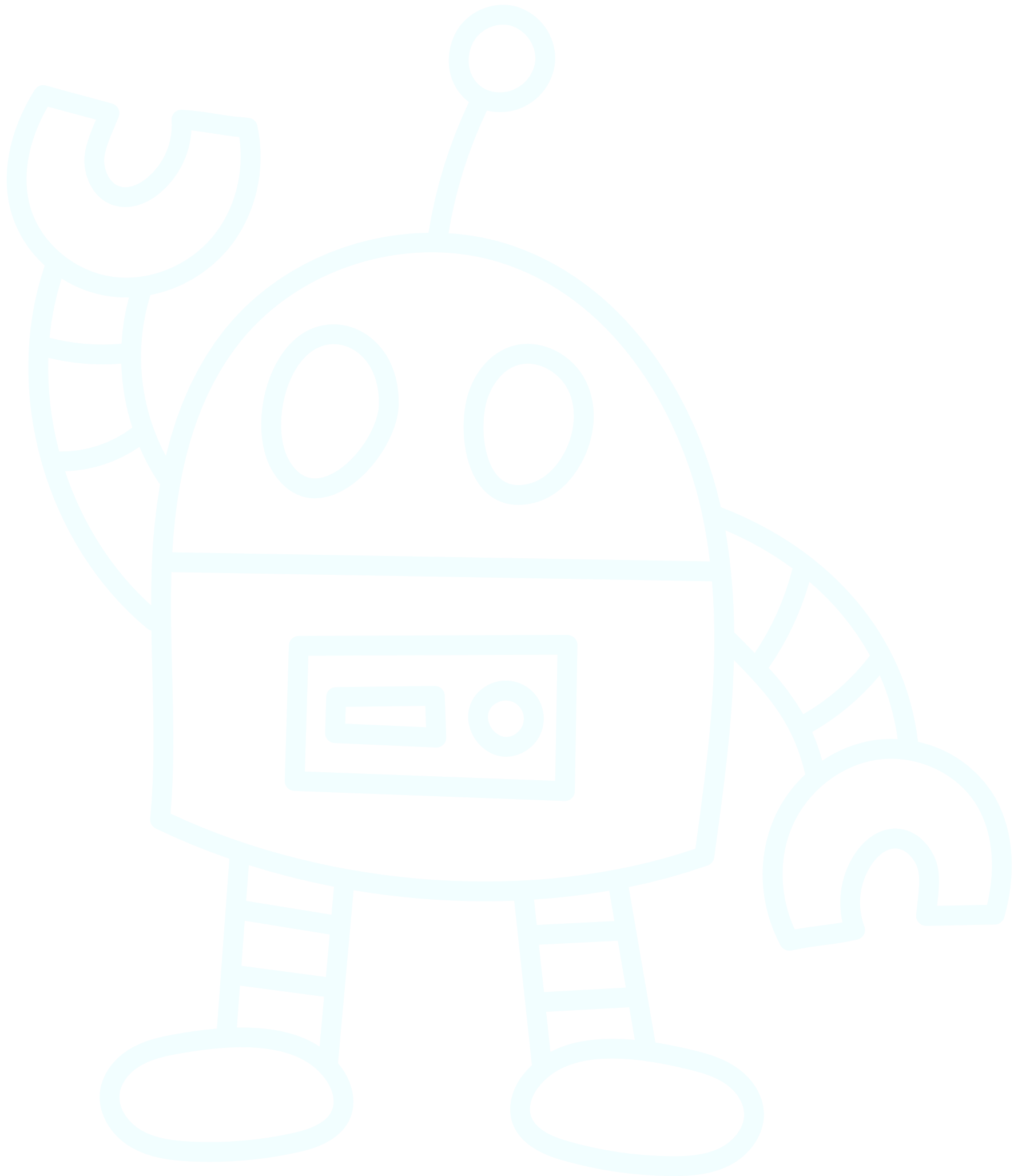 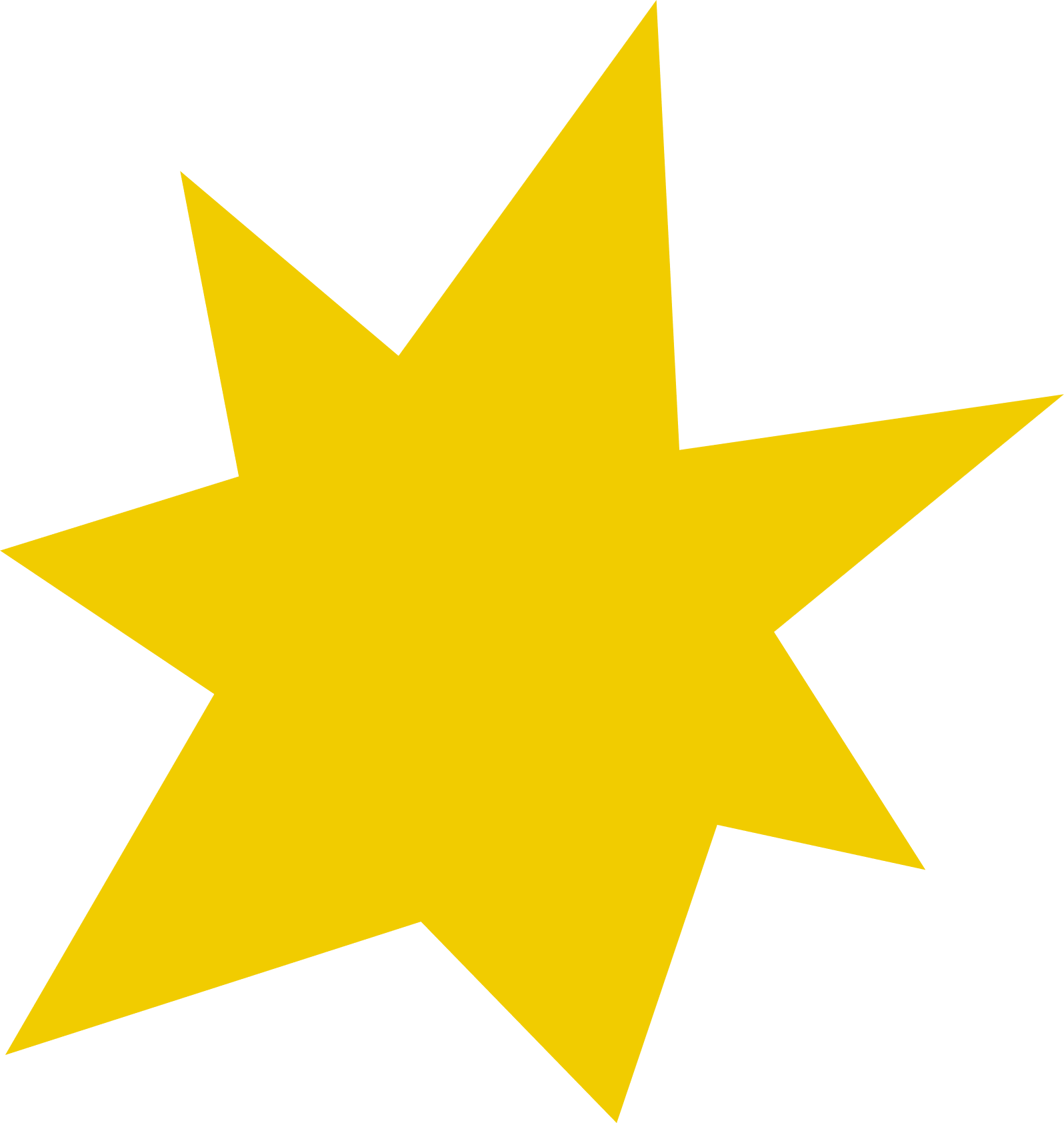 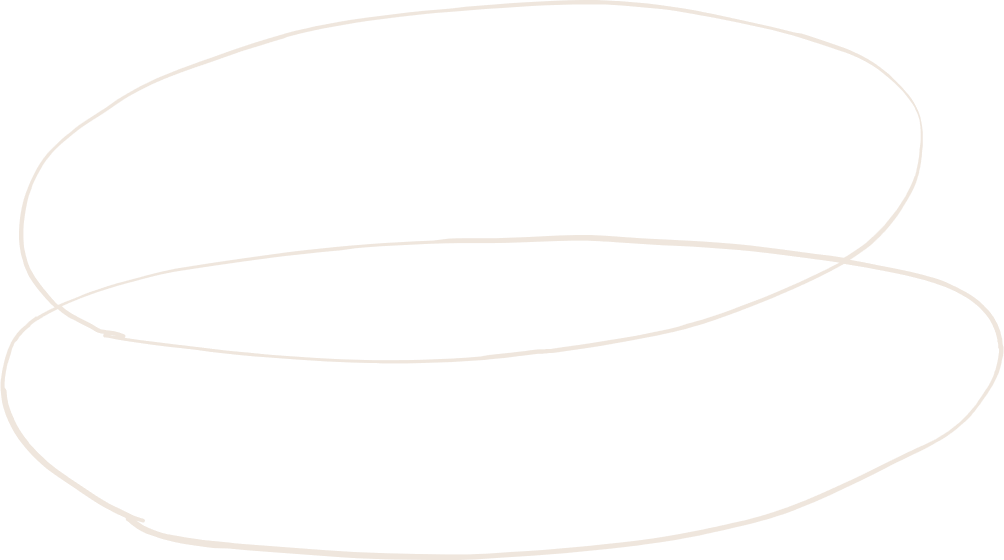 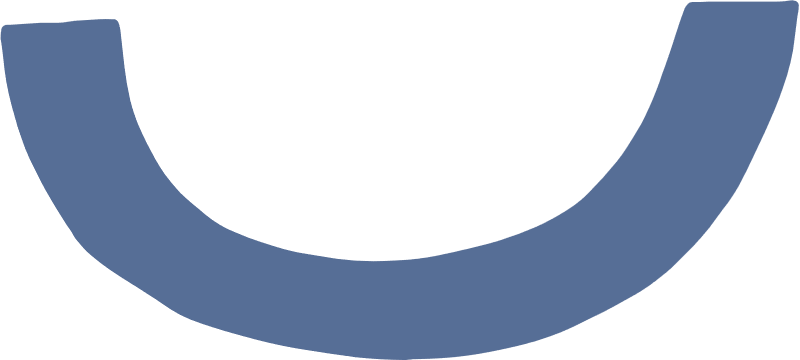 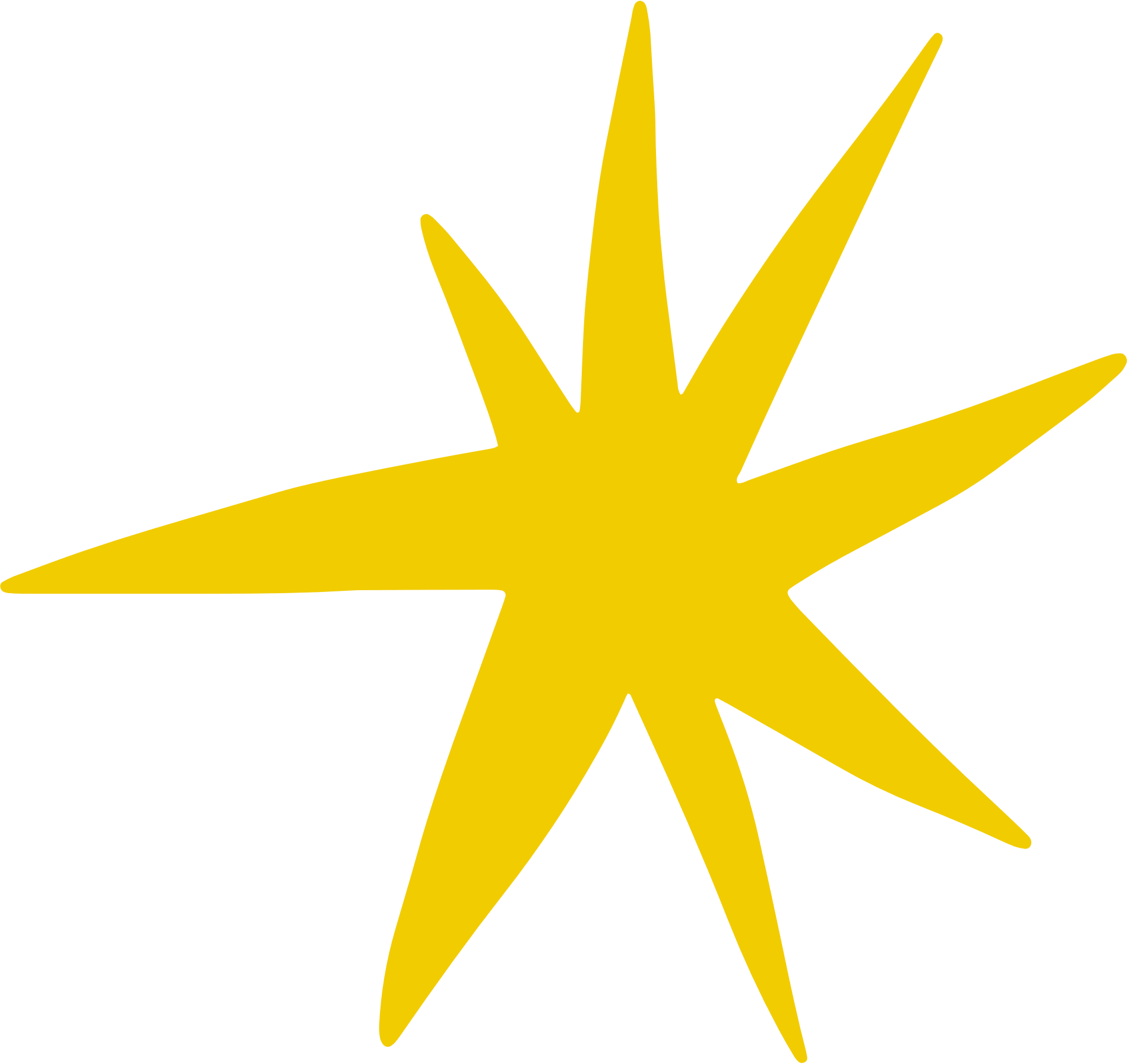 Let’s Work Together
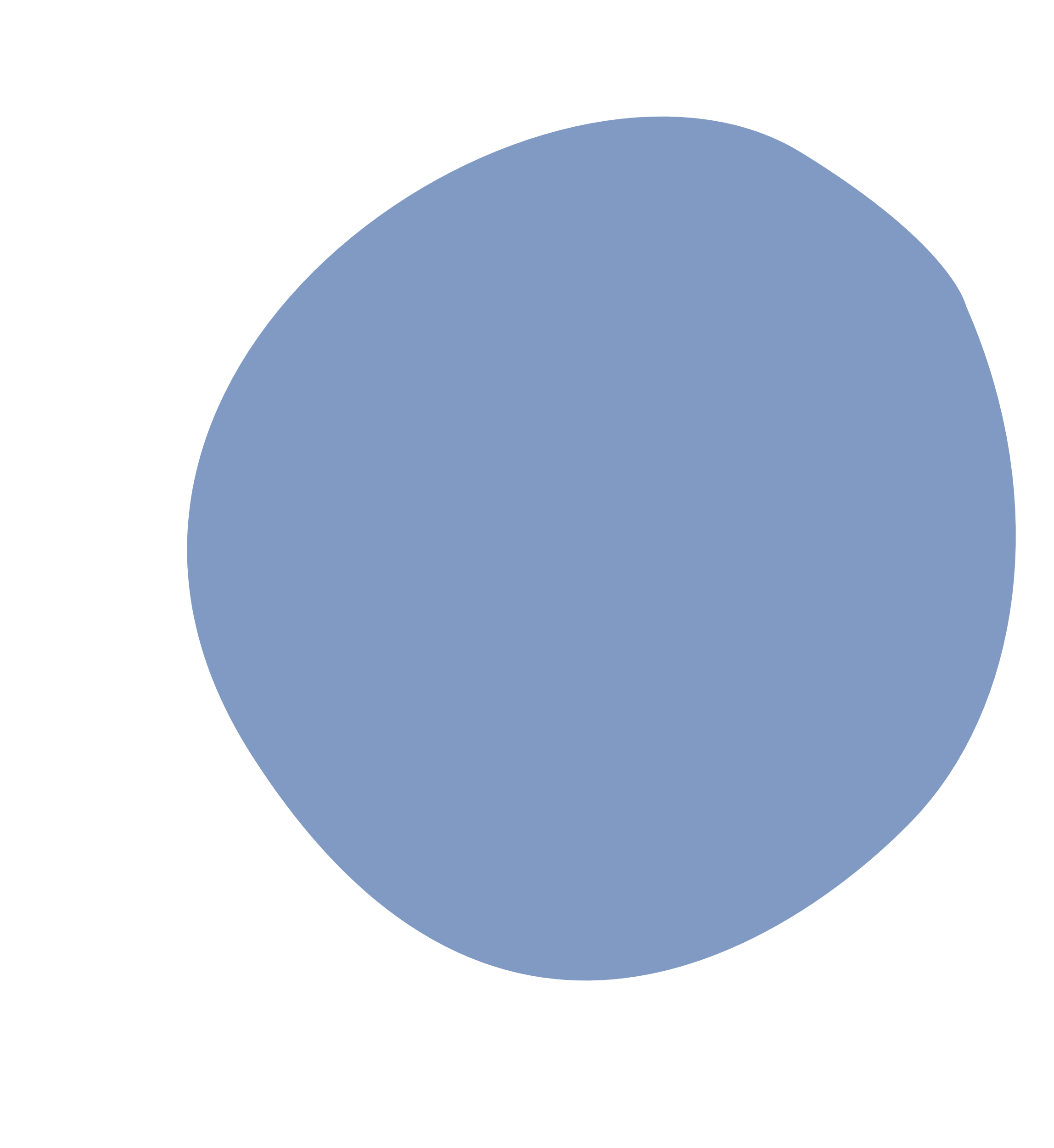 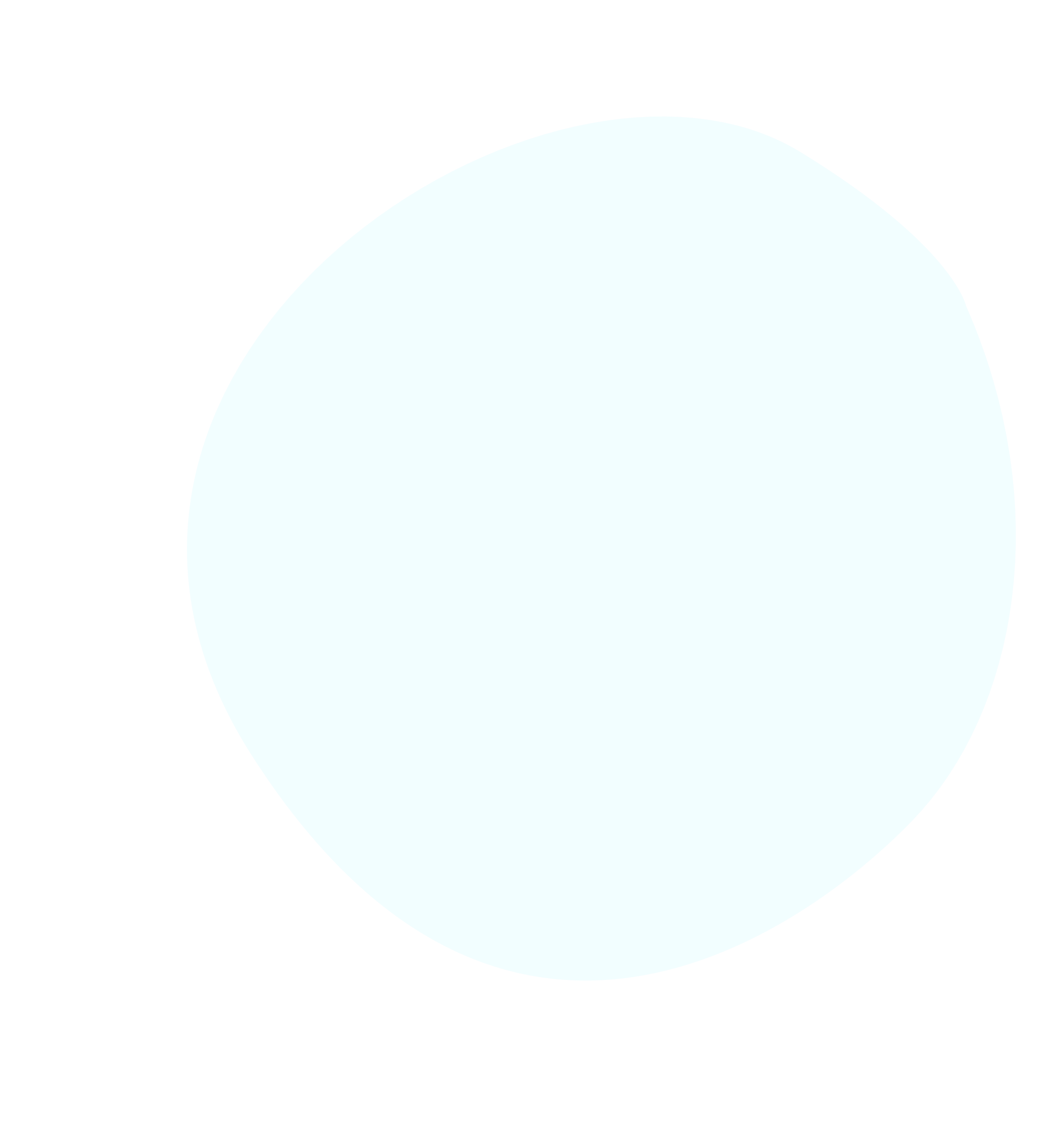 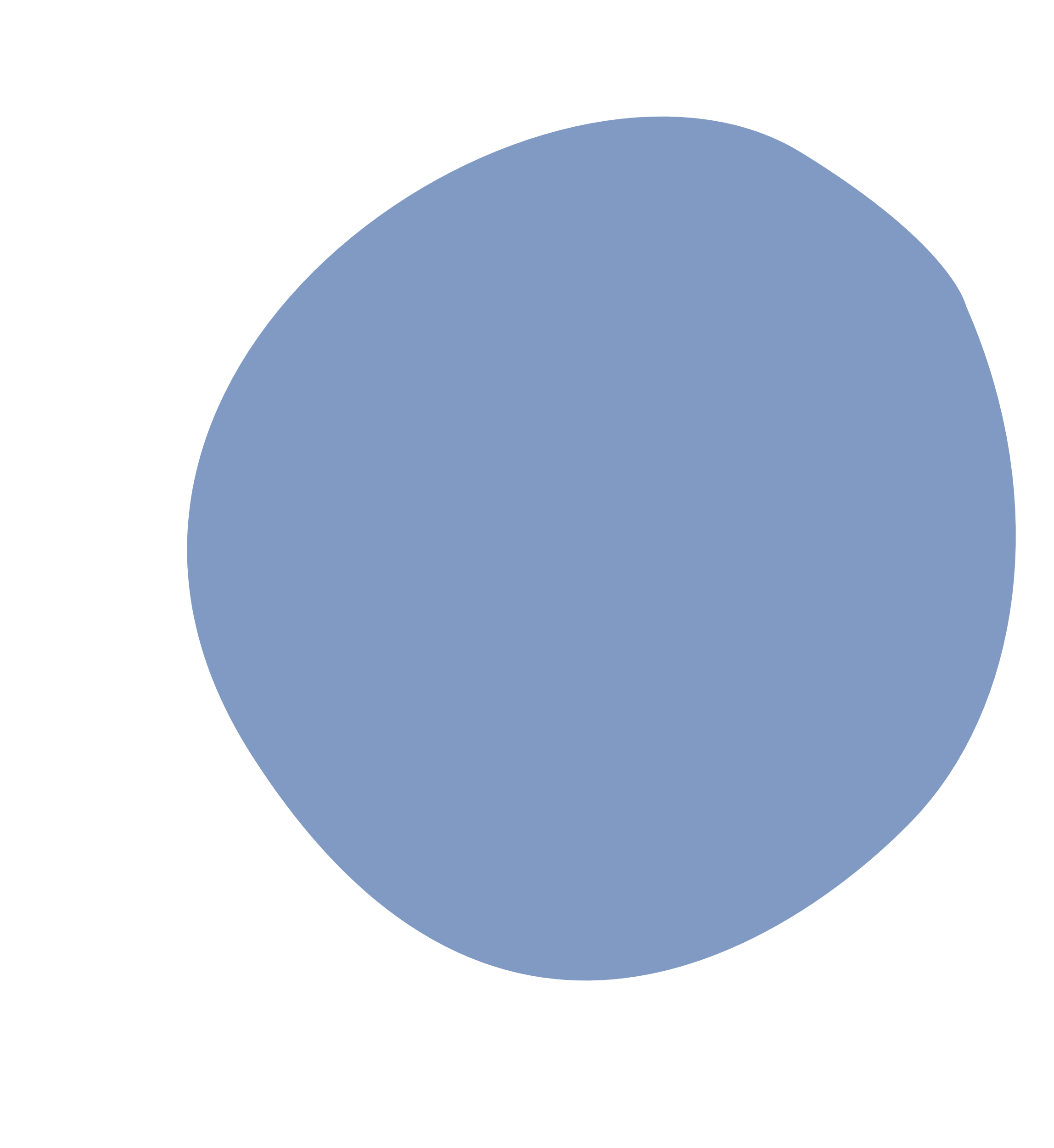 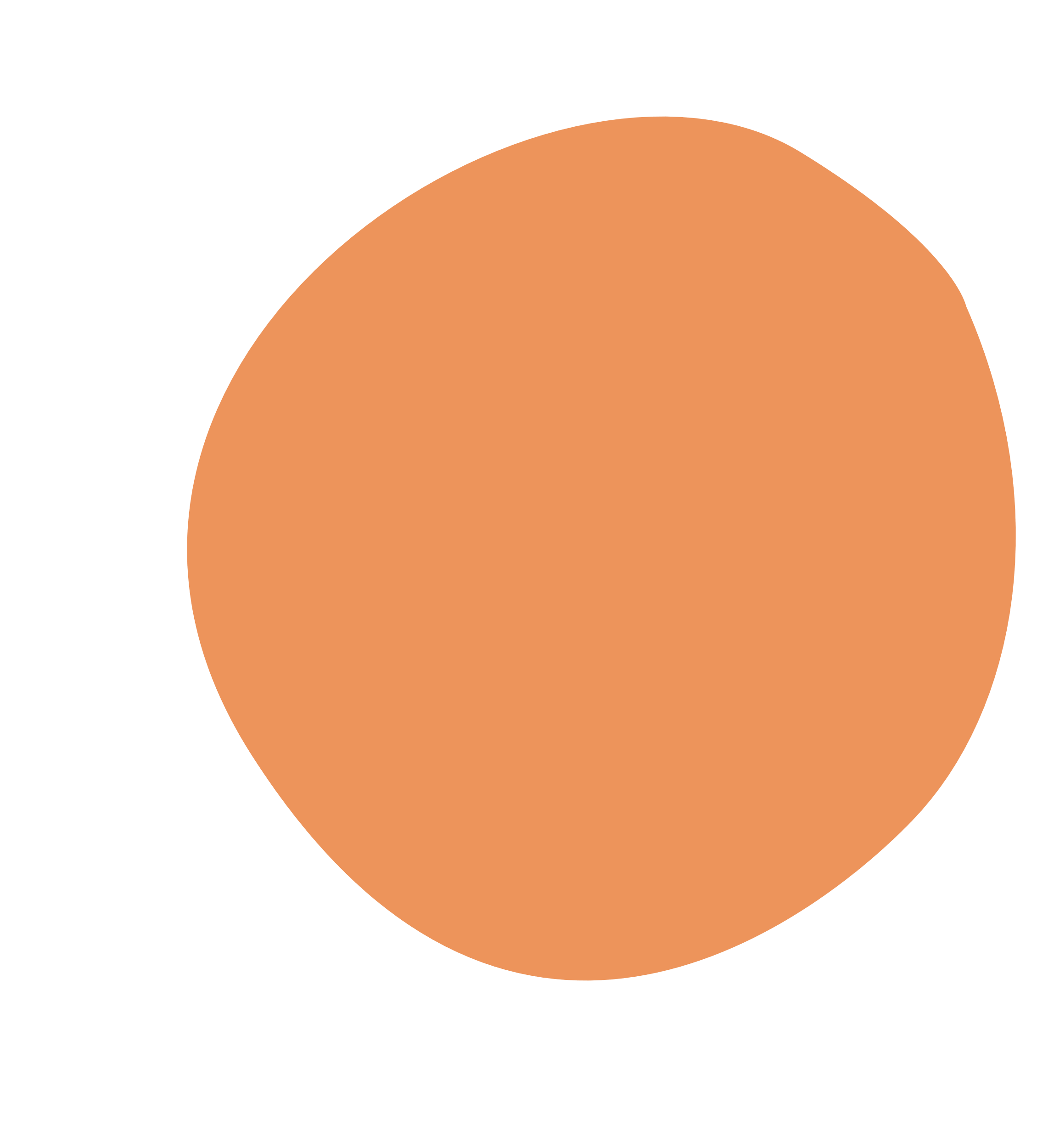 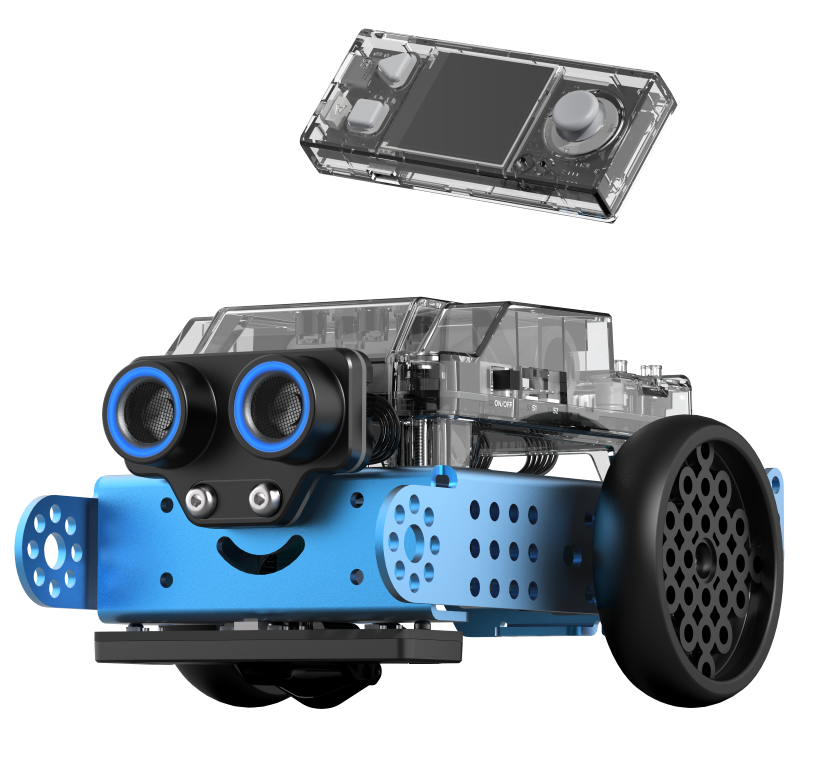 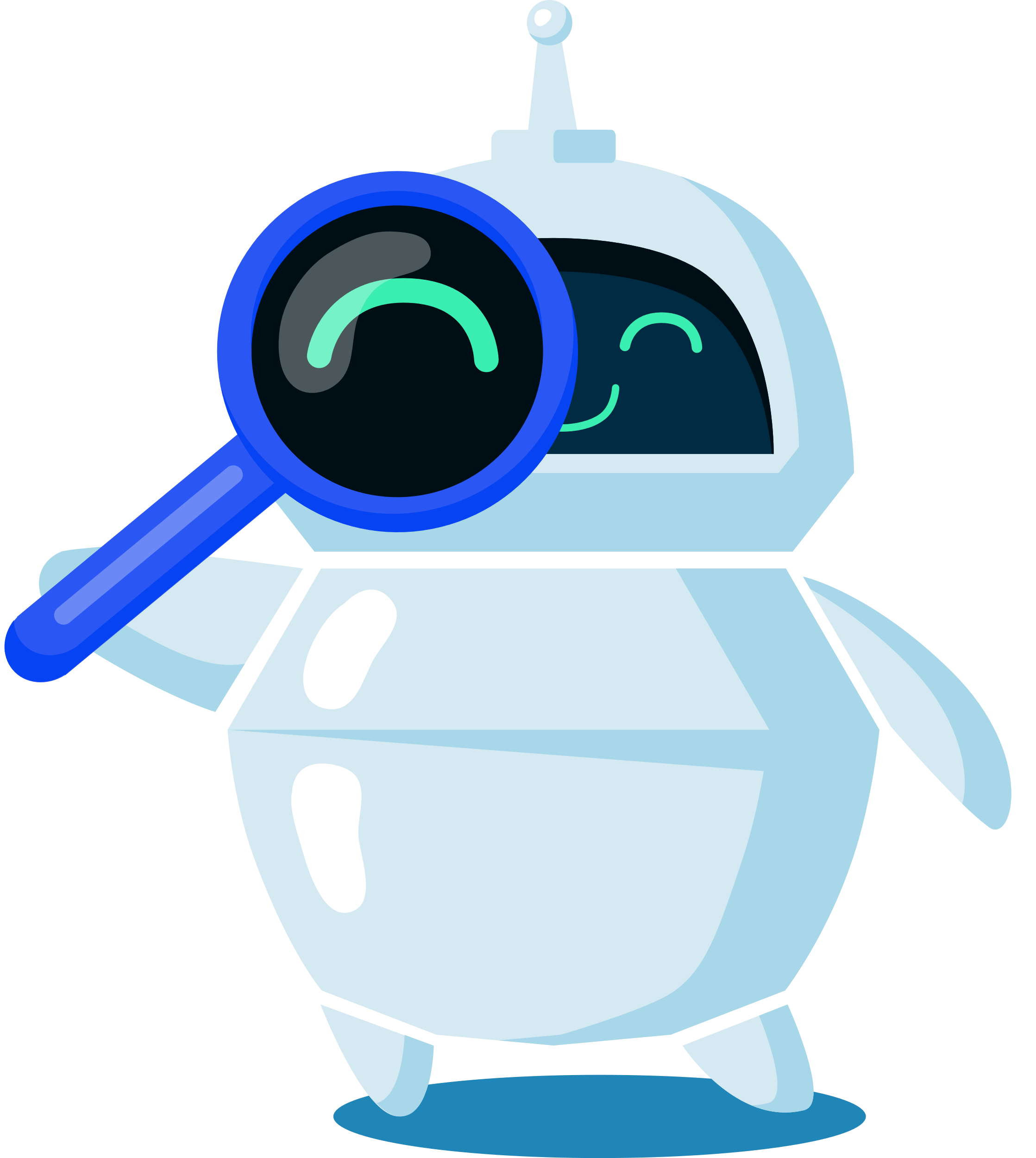 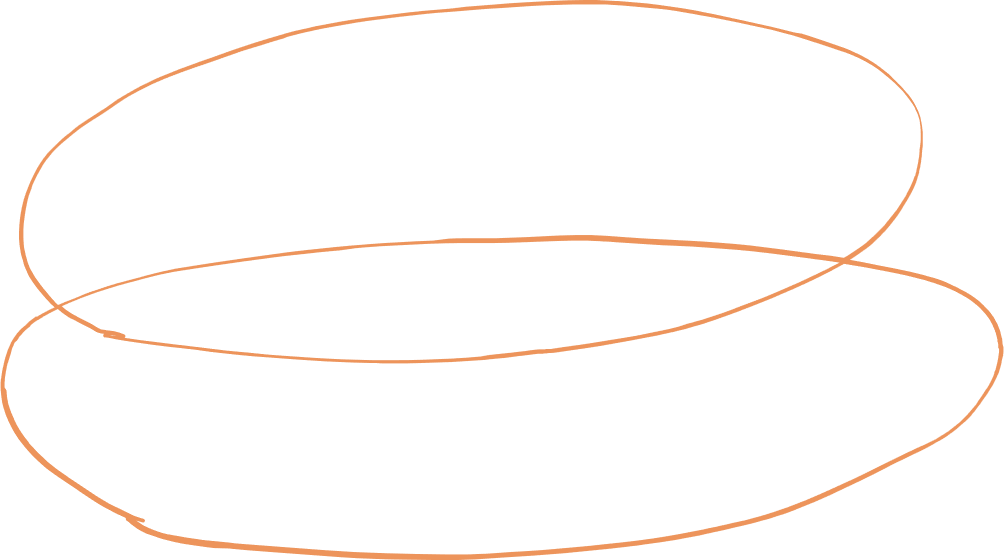 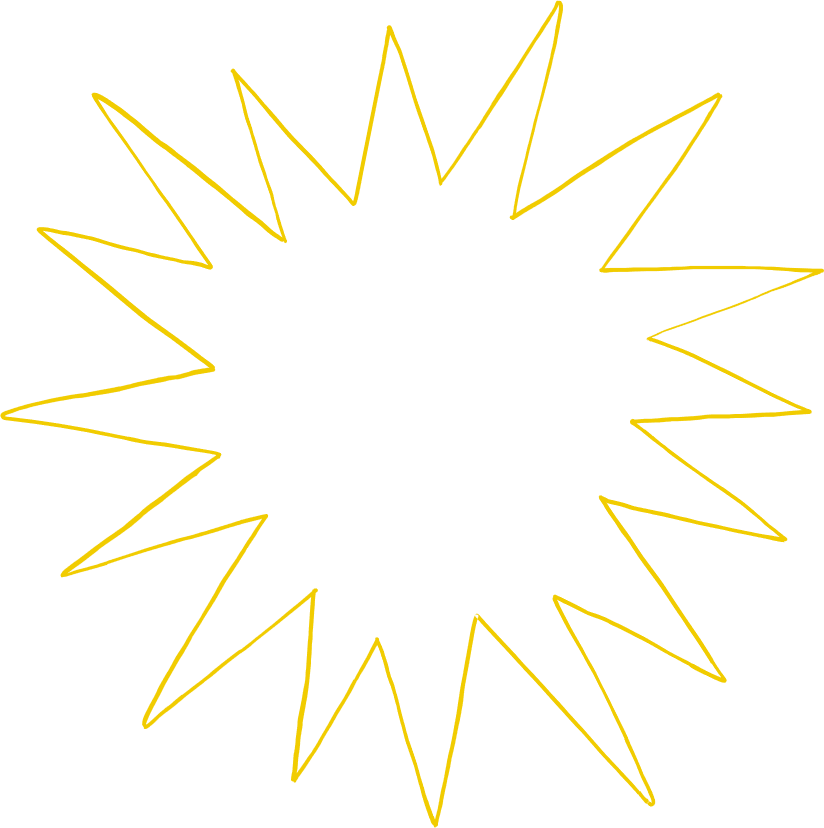 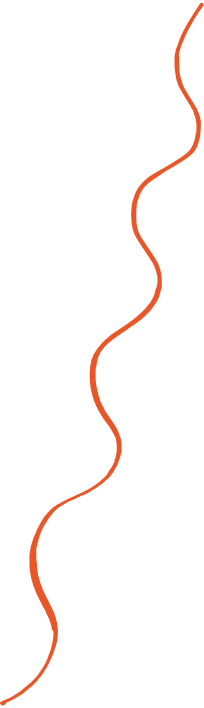 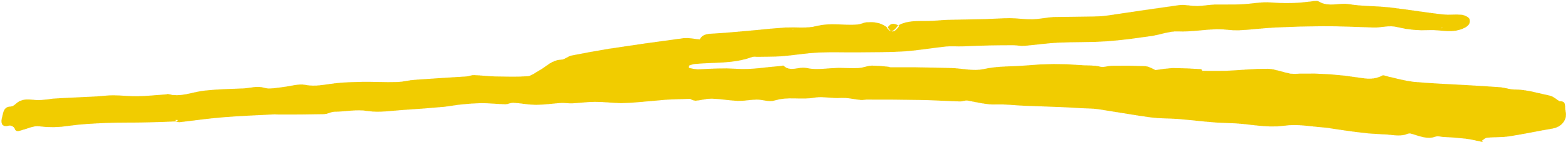 What We Need
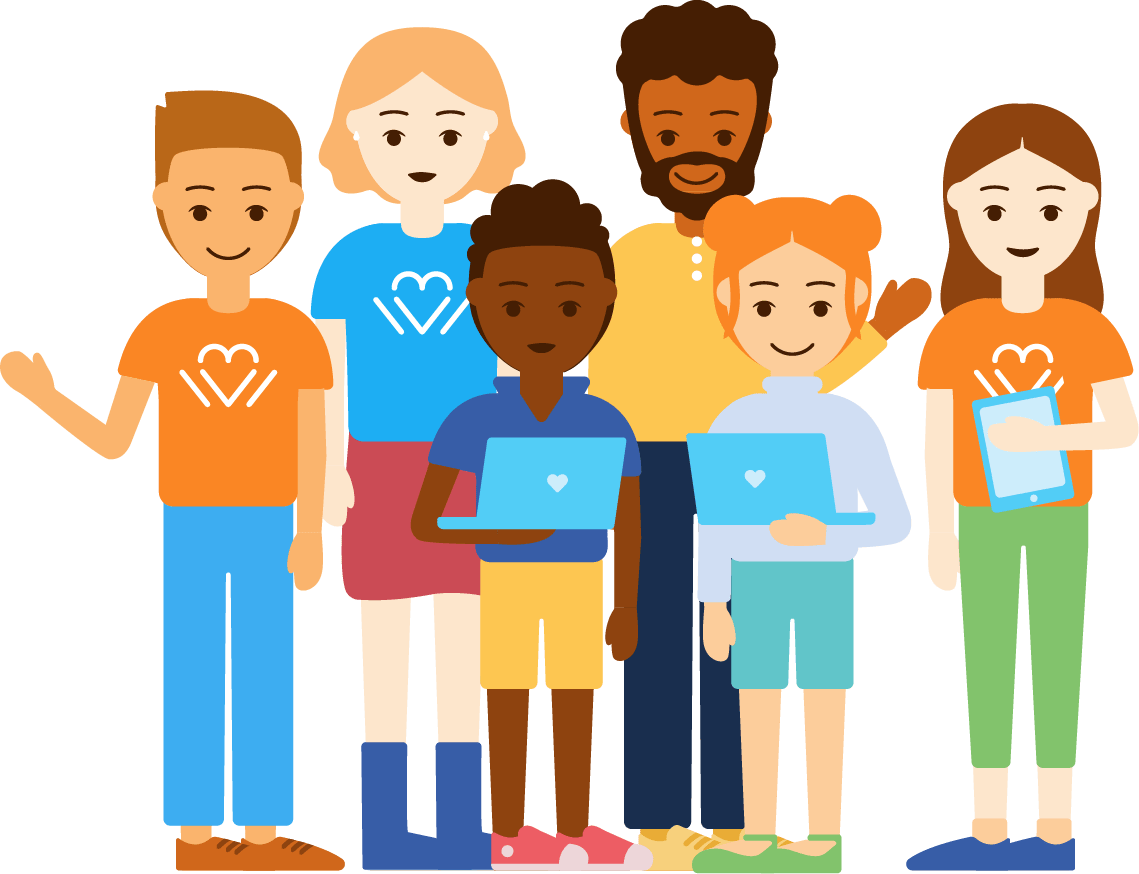 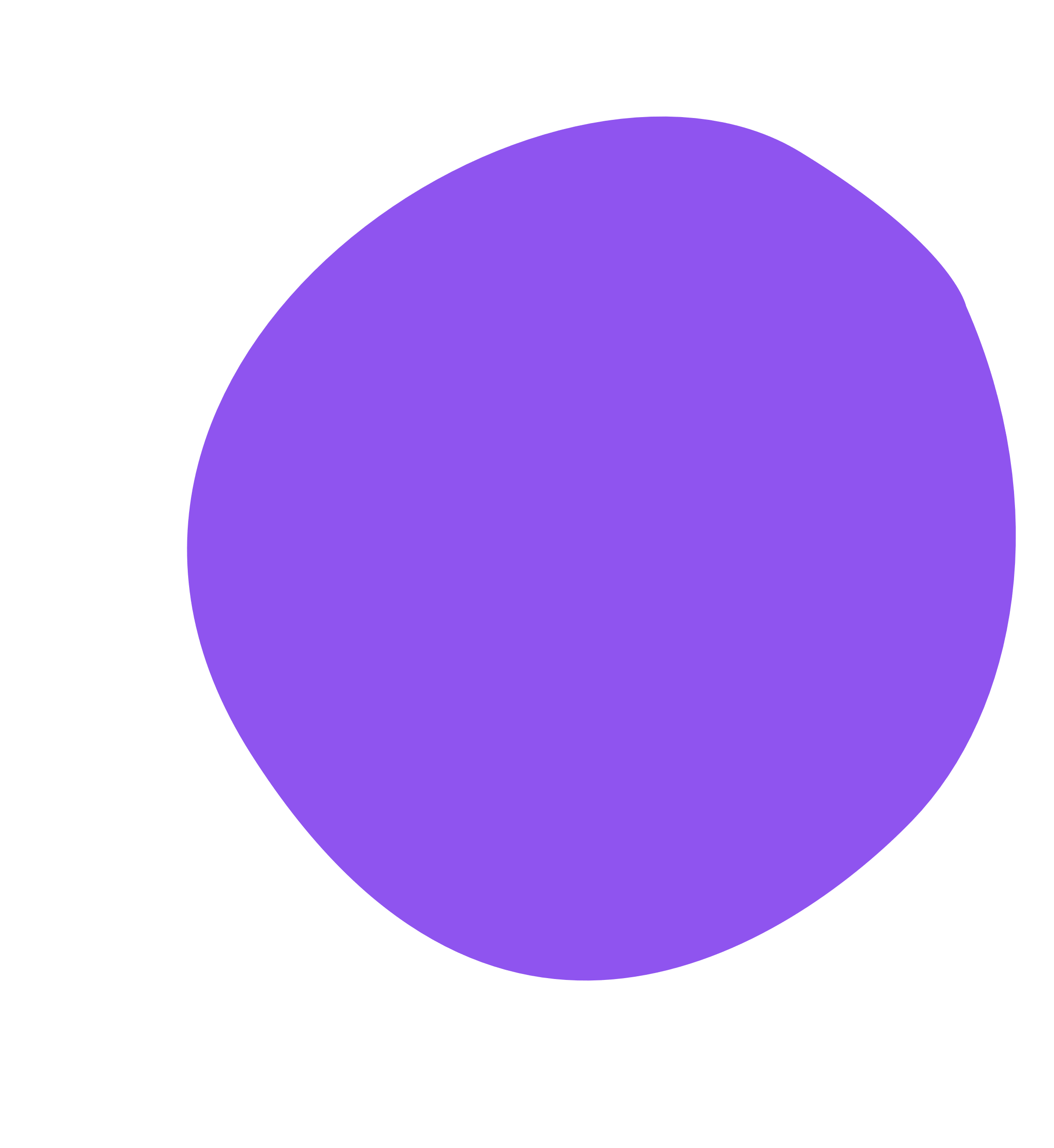 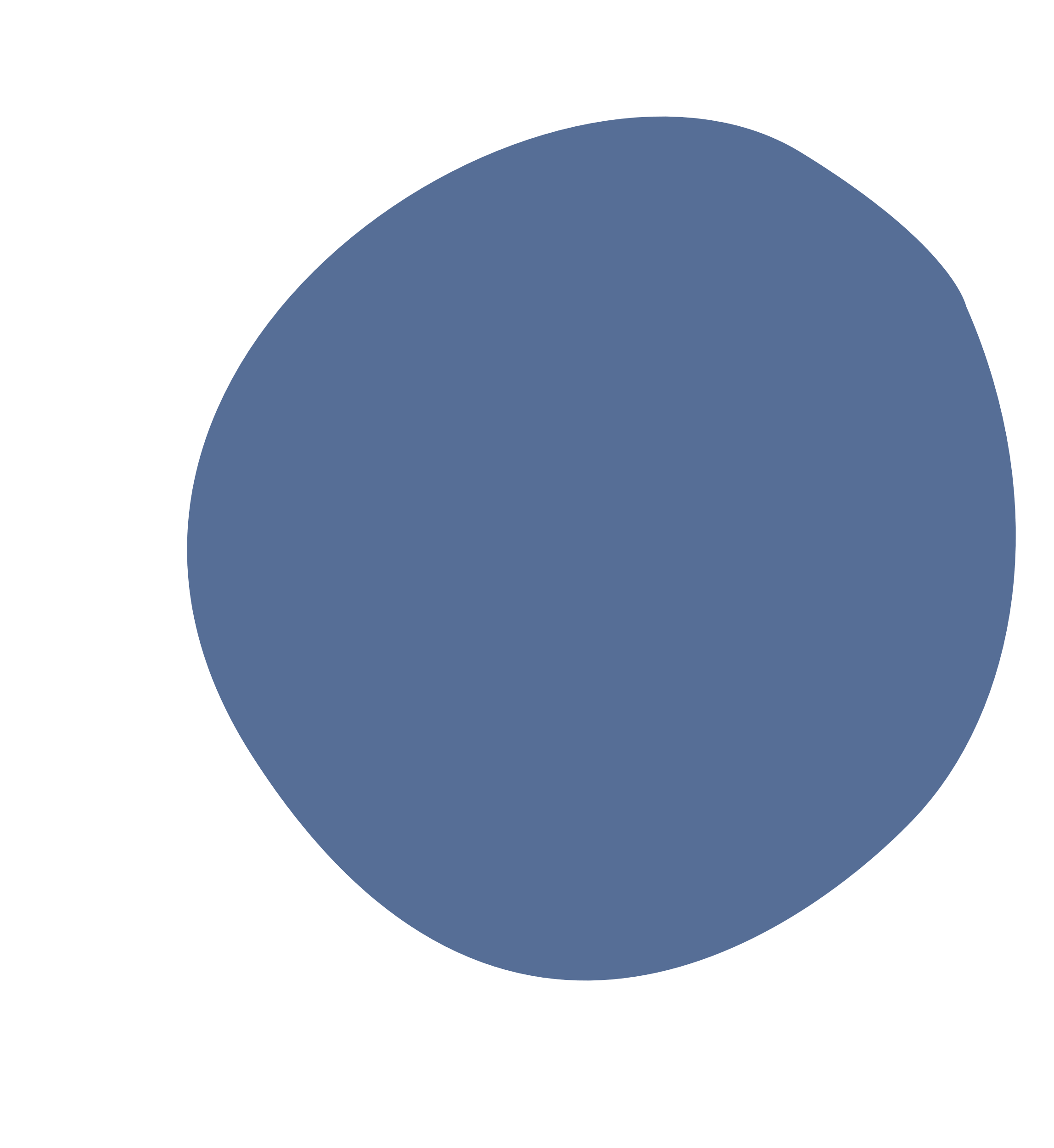 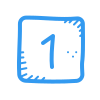 A Group
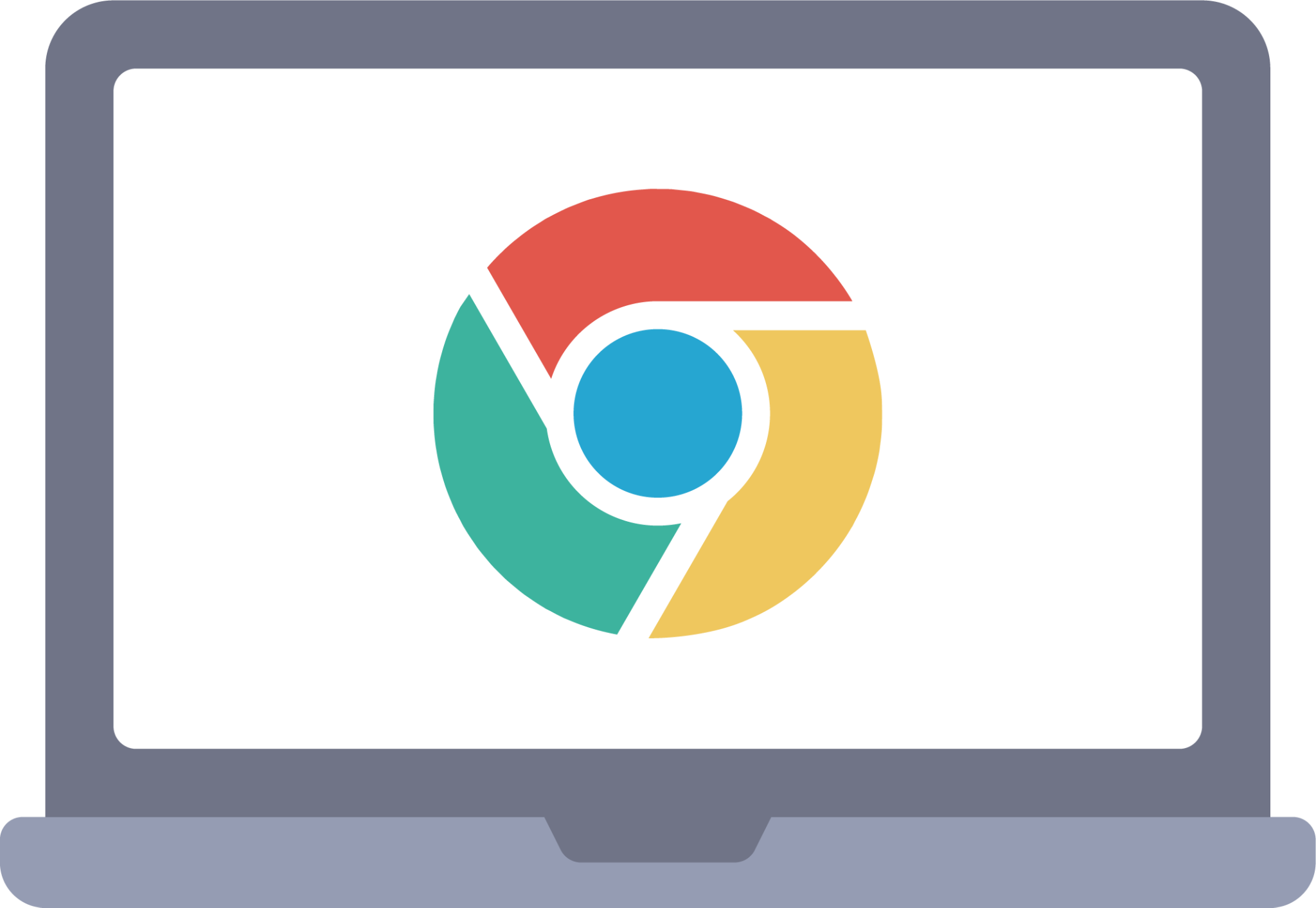 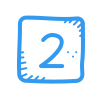 A Chromebook
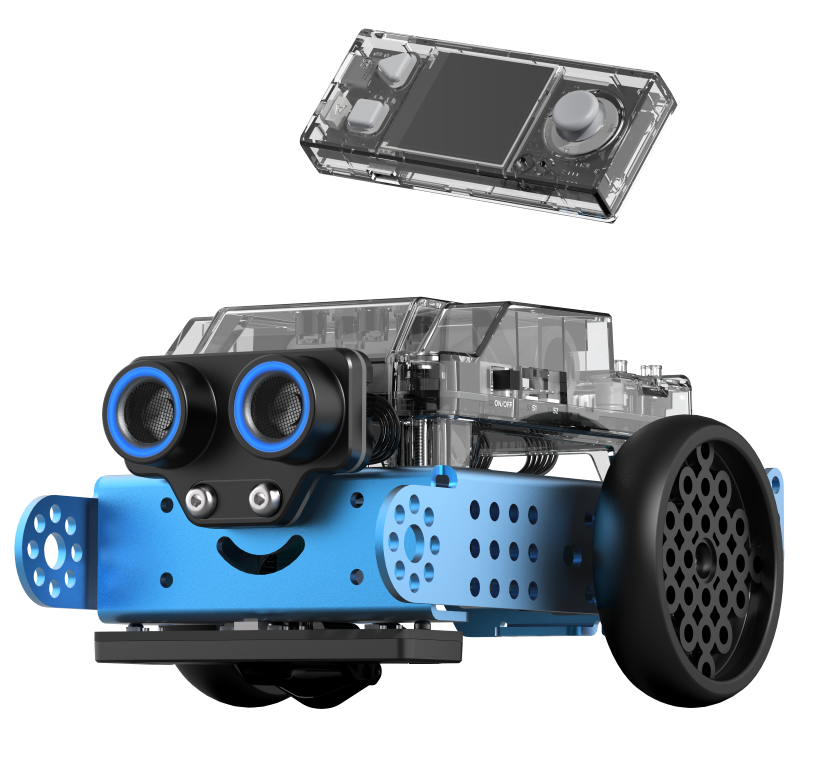 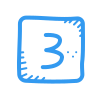 An mBot
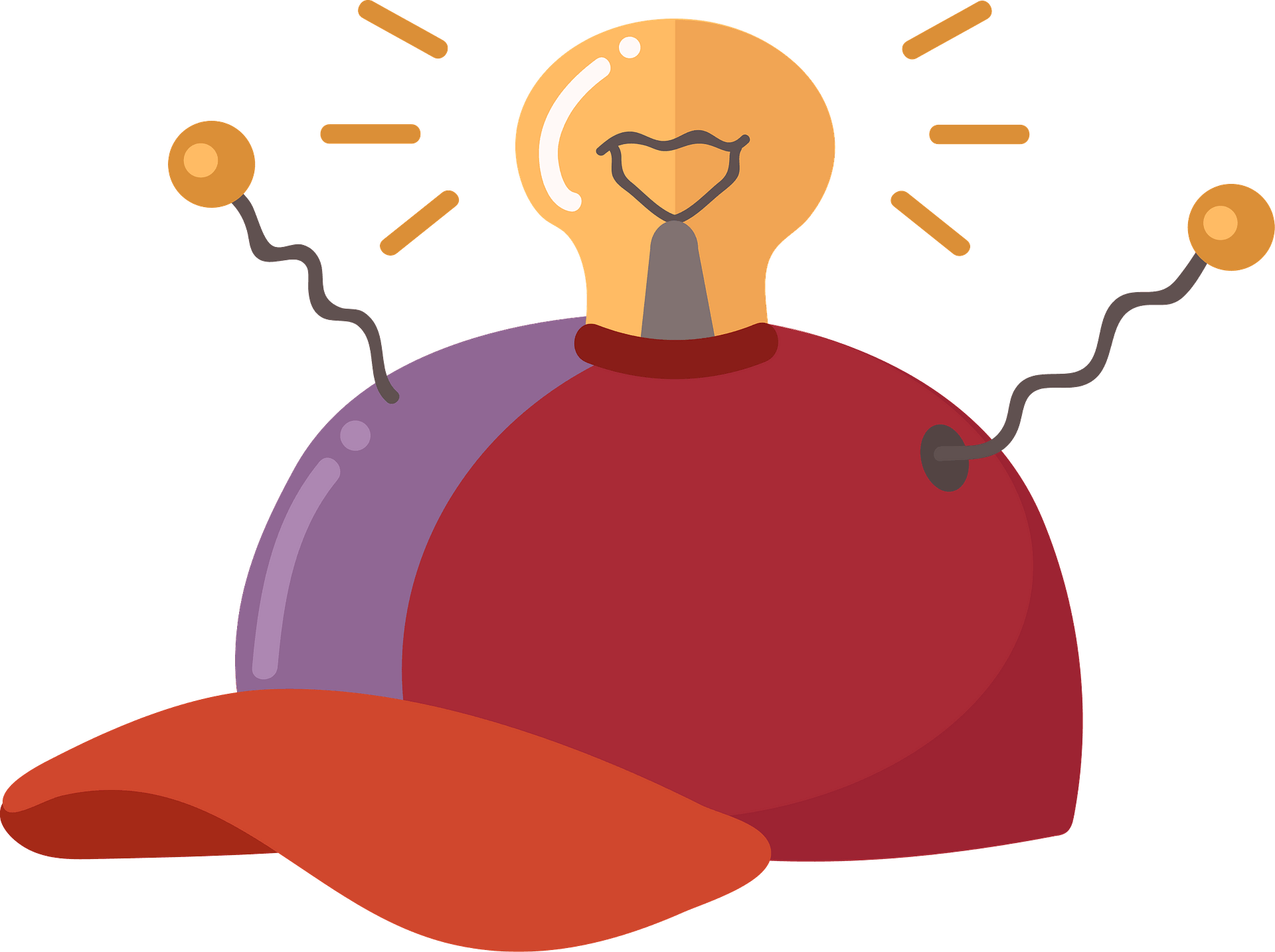 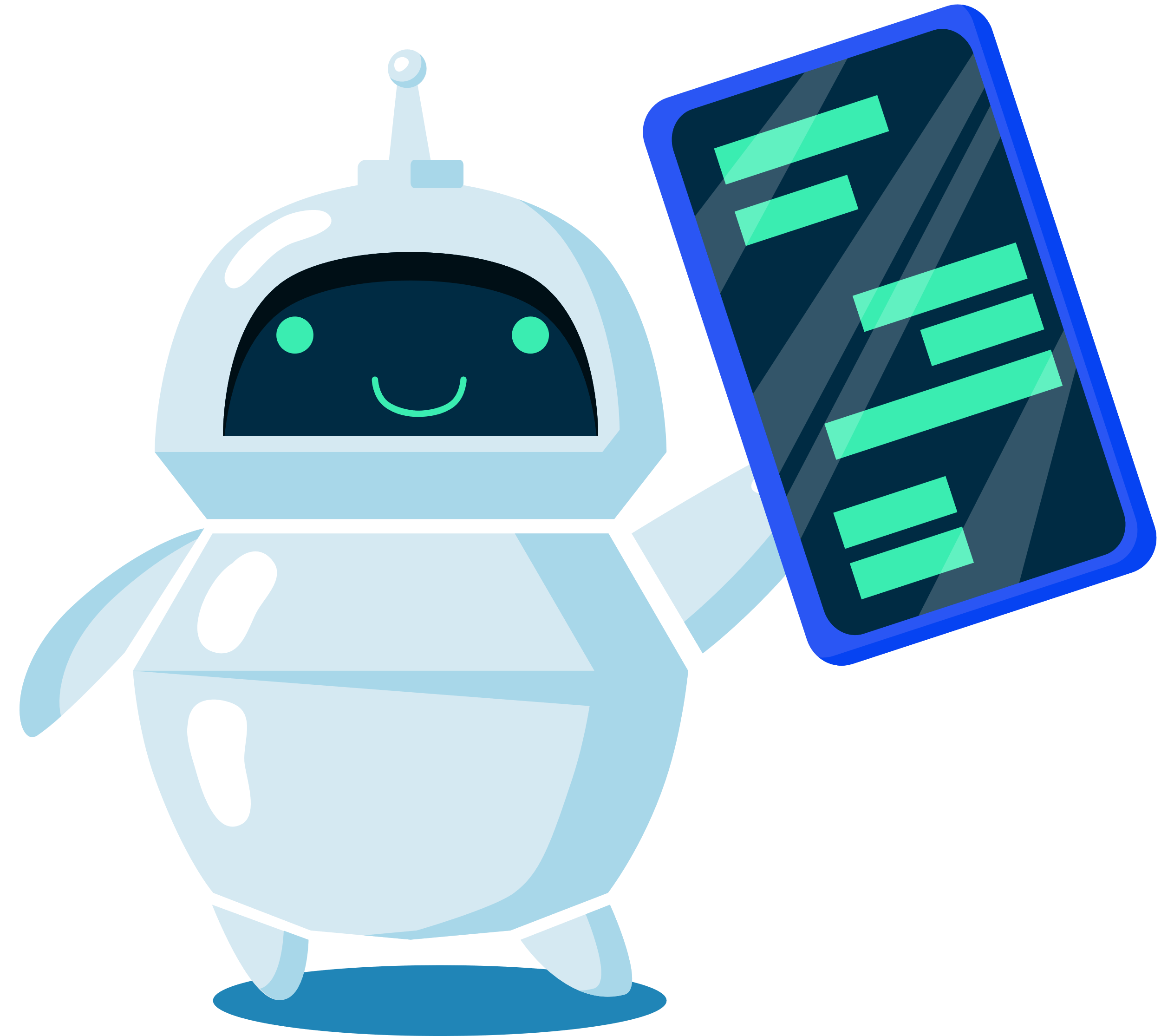 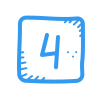 Thinking Caps
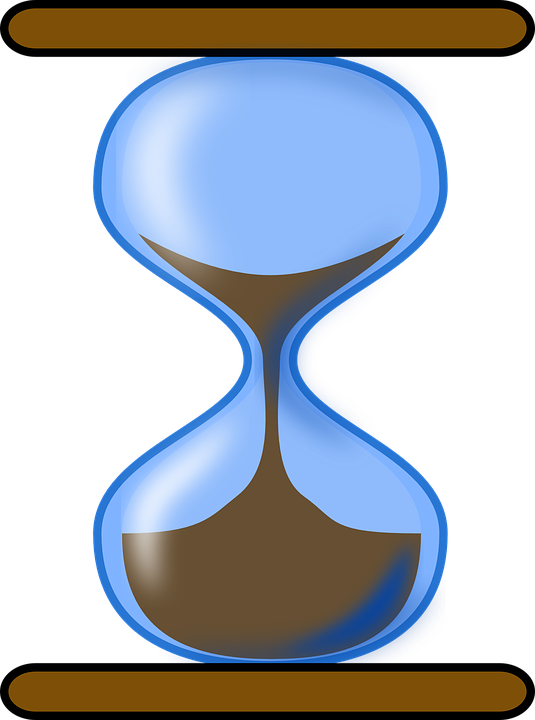 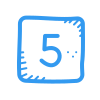 Patience
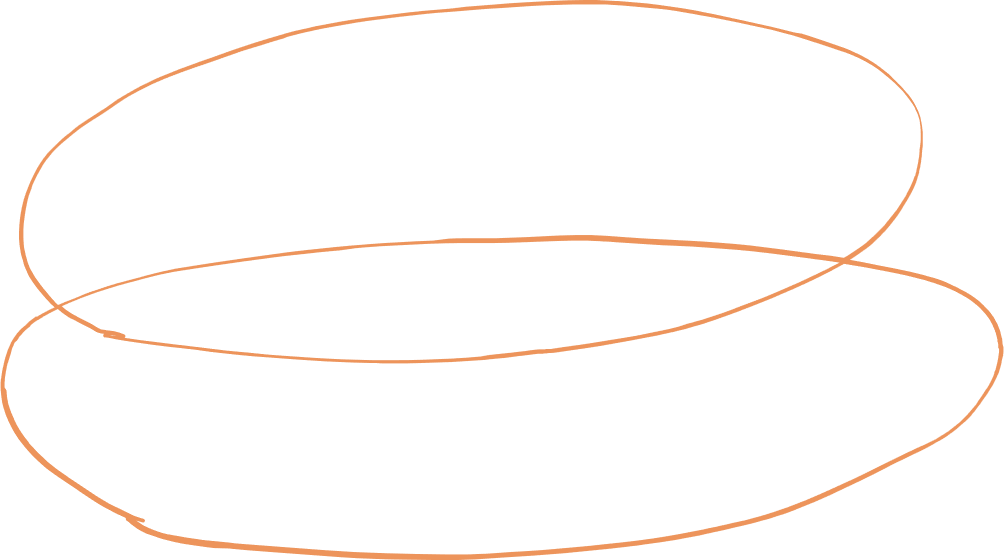 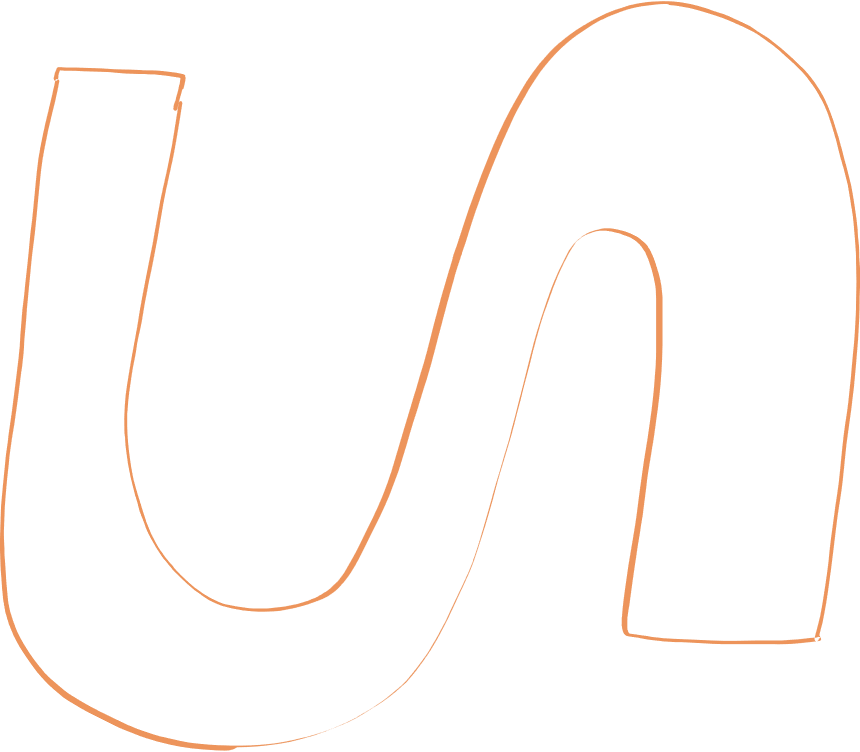 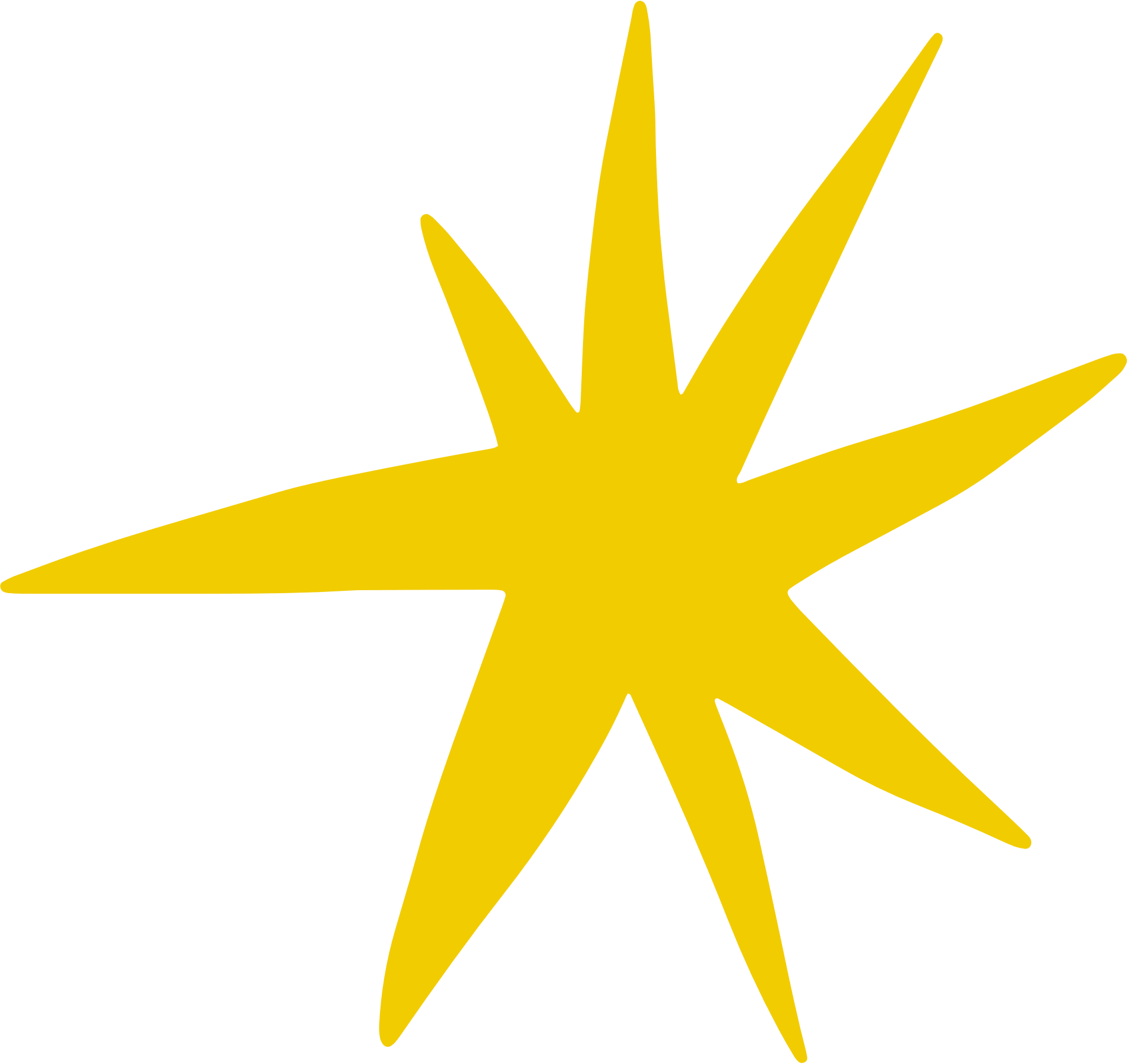 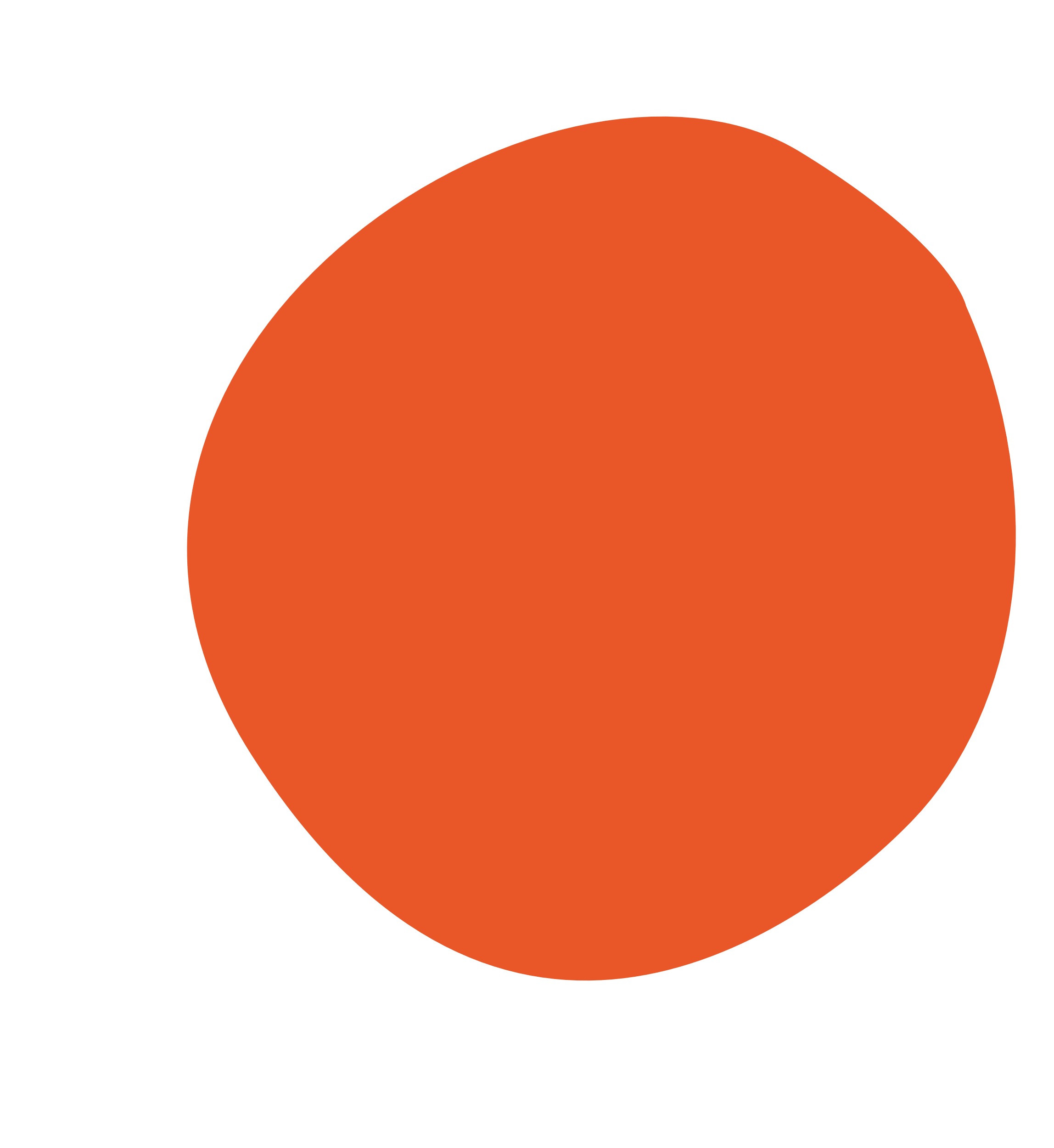 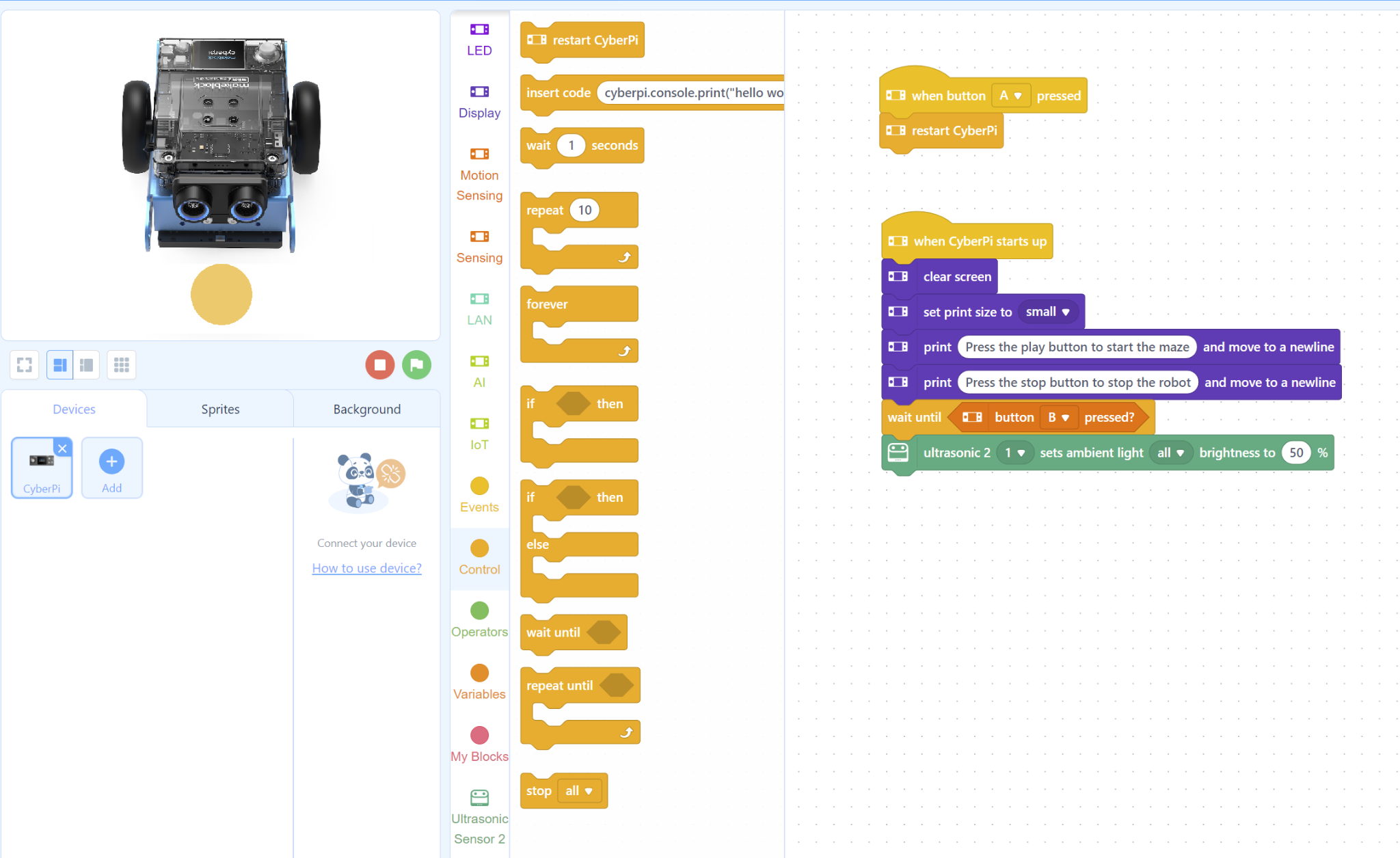 Step 1
Open your Chromebook and make sure mBlock is open
Your screen should look like this
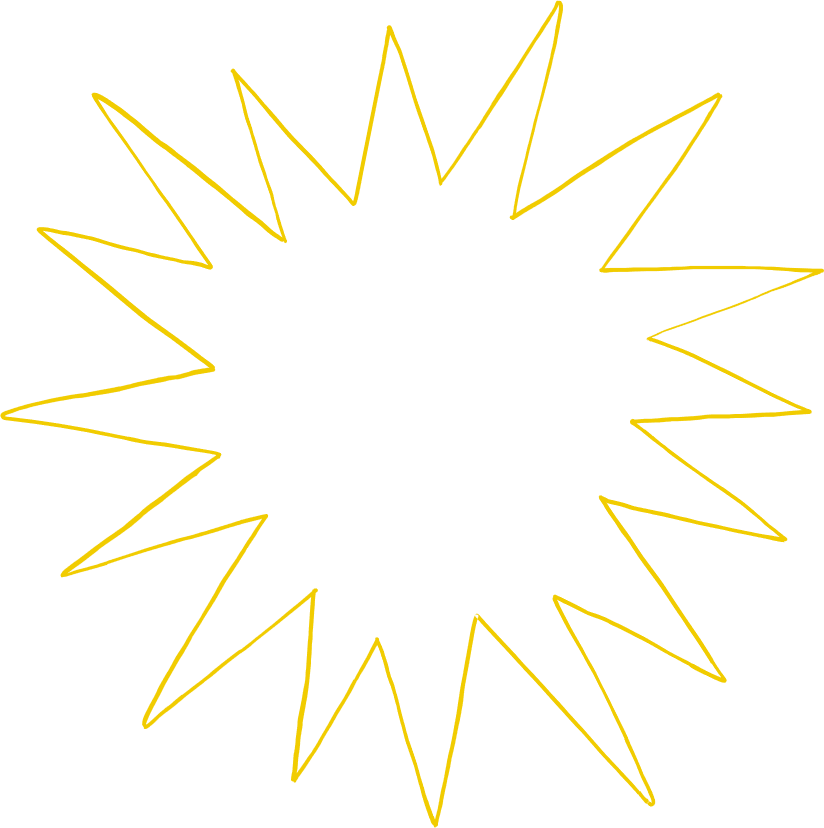 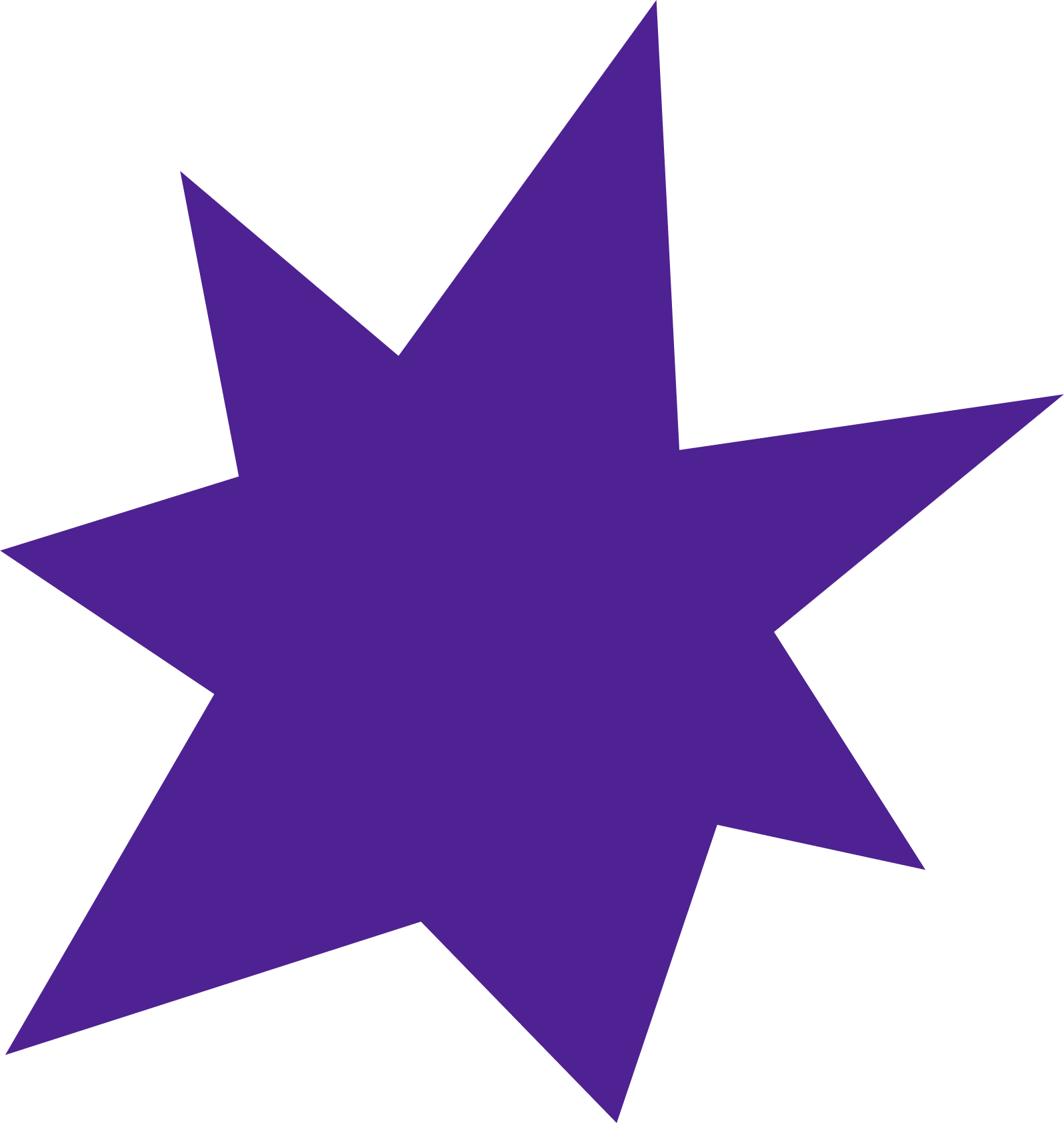 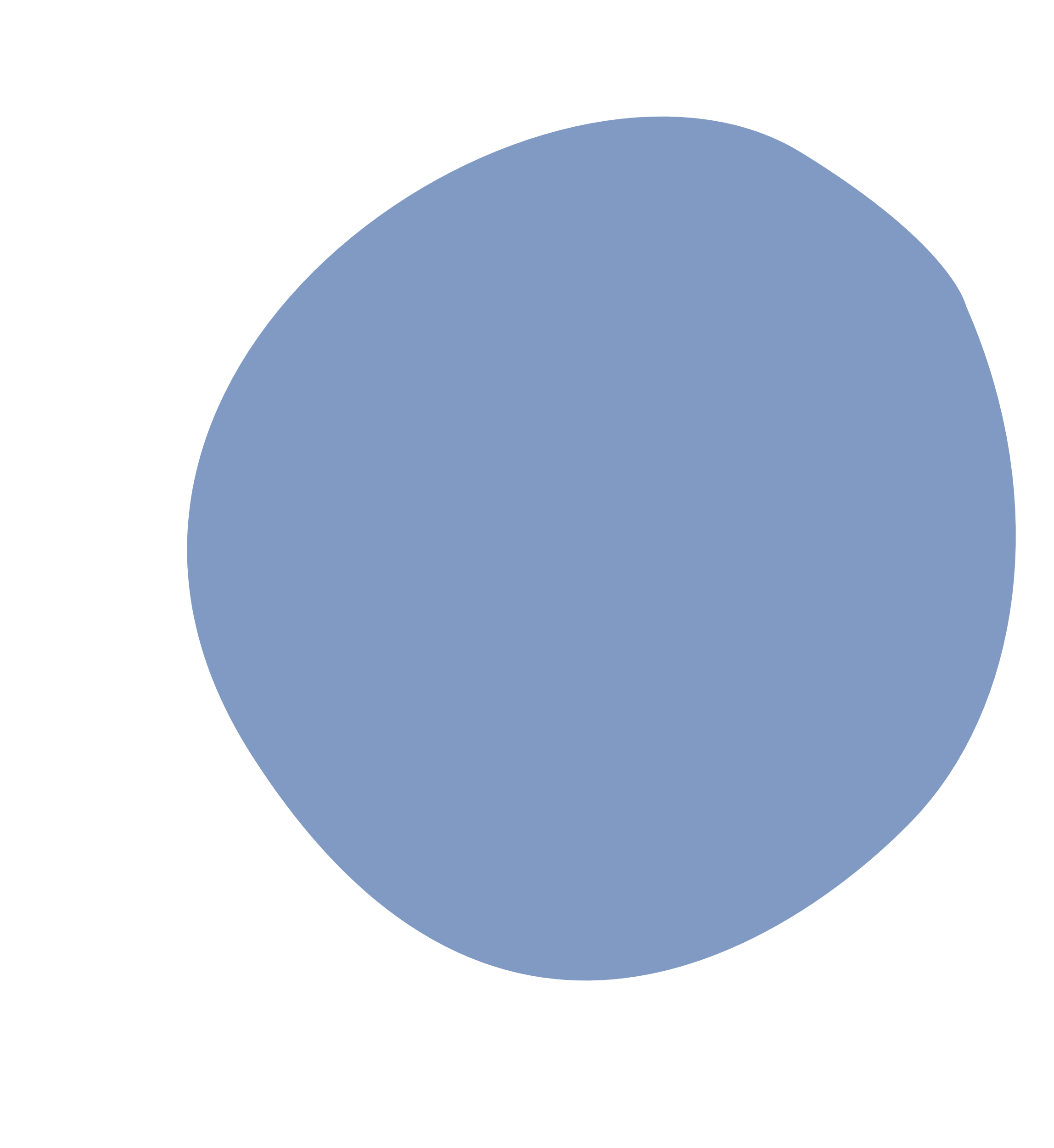 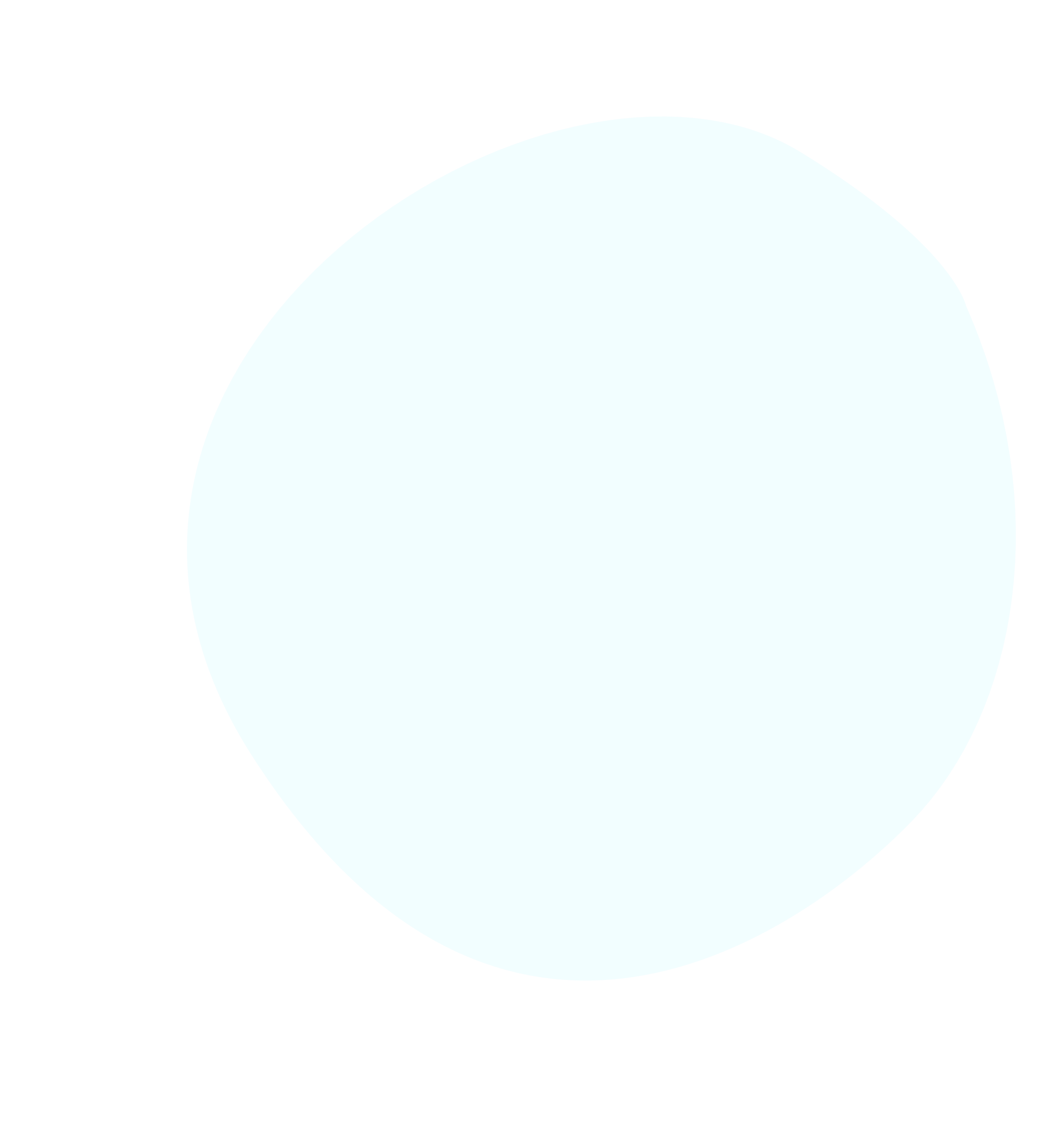 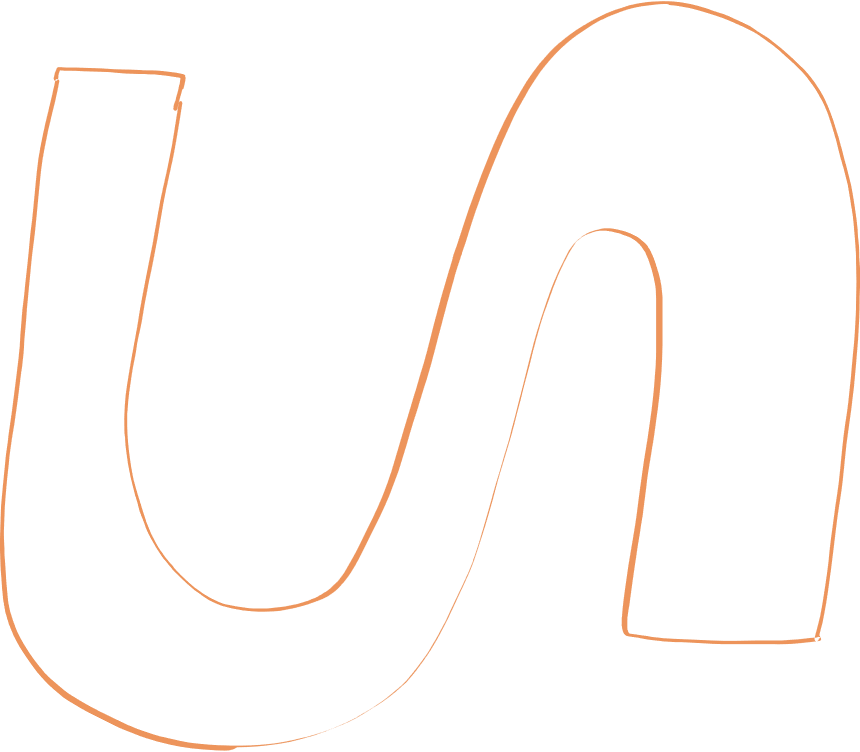 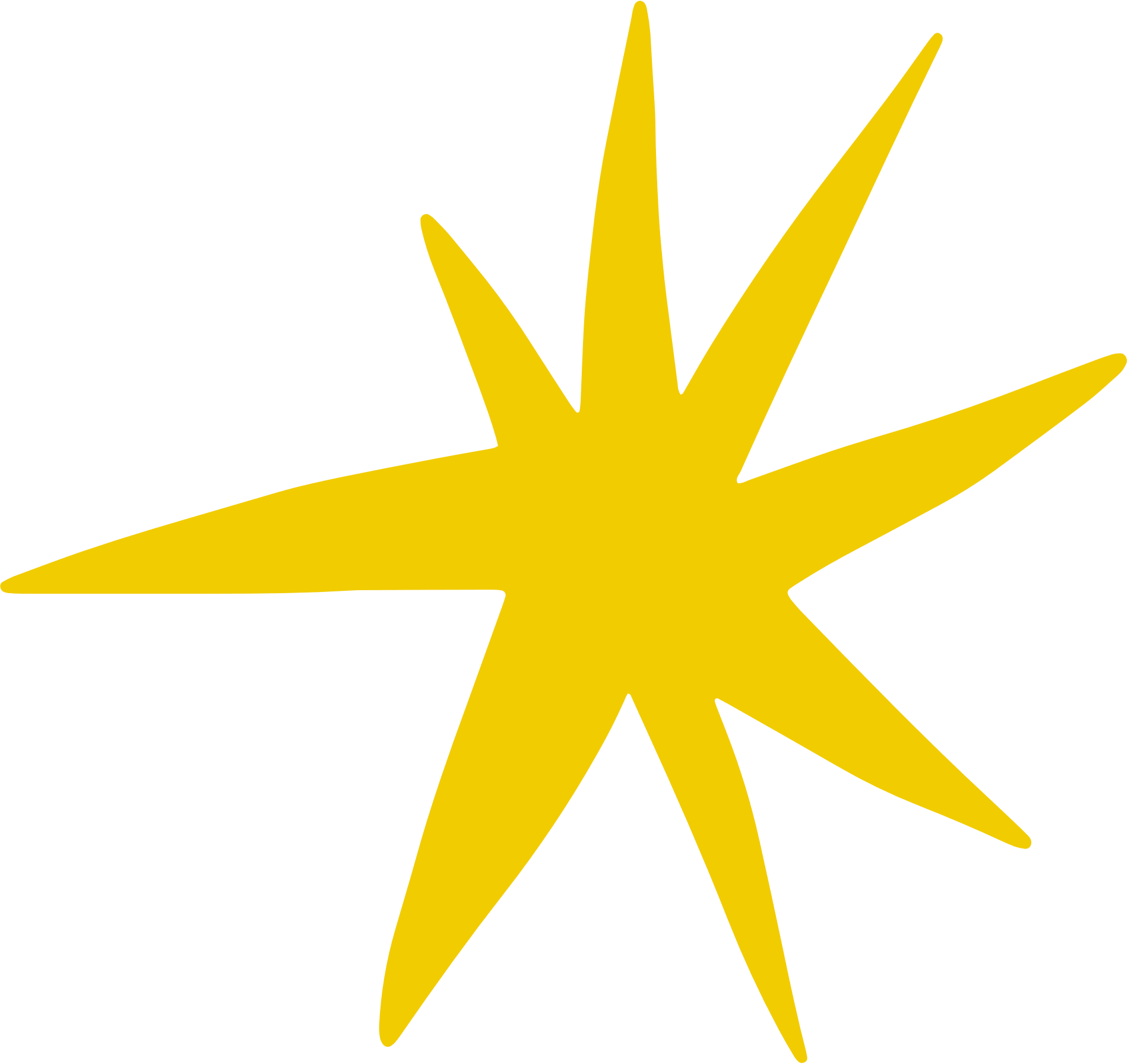 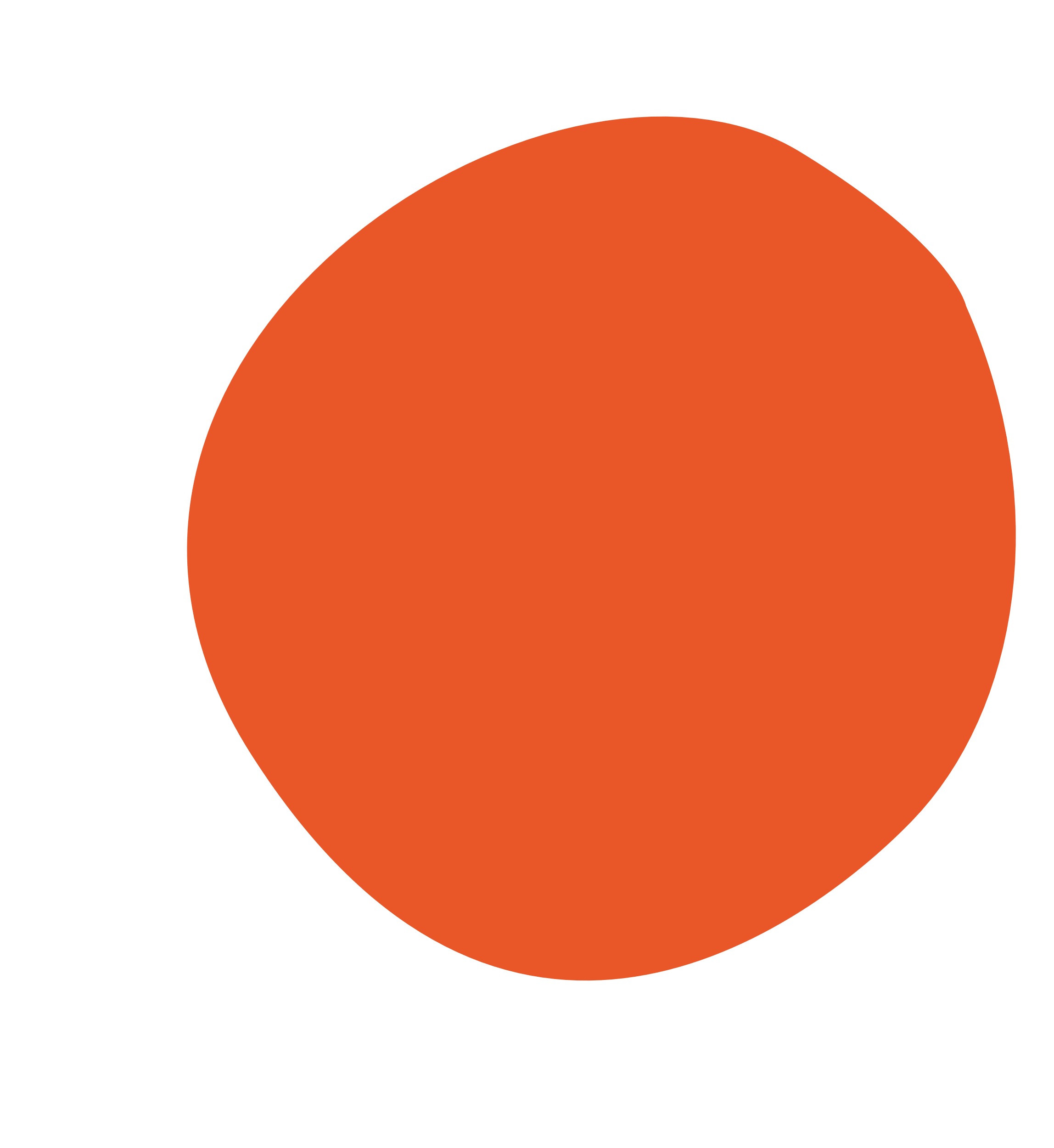 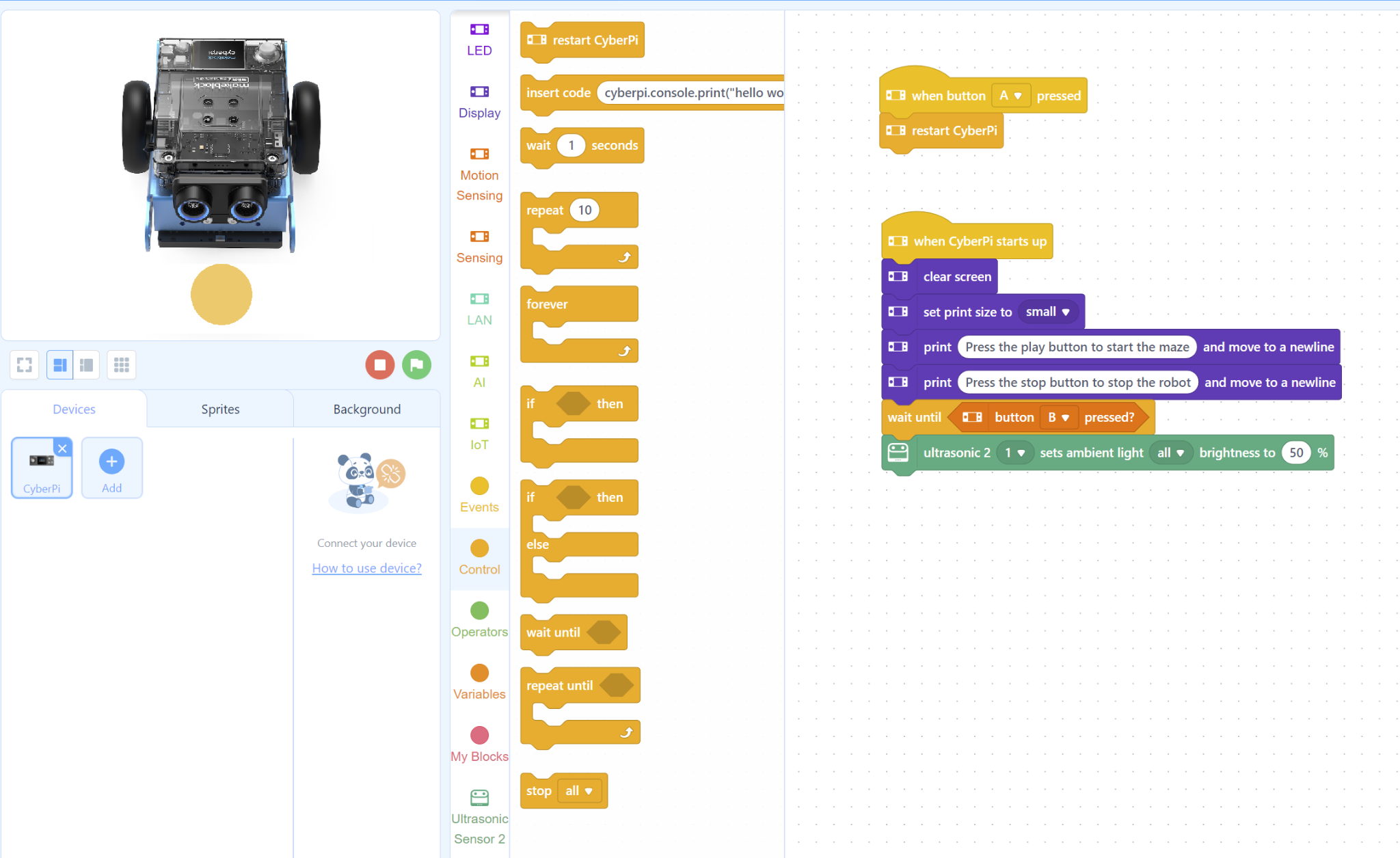 Step 2
Choose if you want your robot to:
Automatically solve the maze
OR 
Solve the maze with distances
We will start with automatic
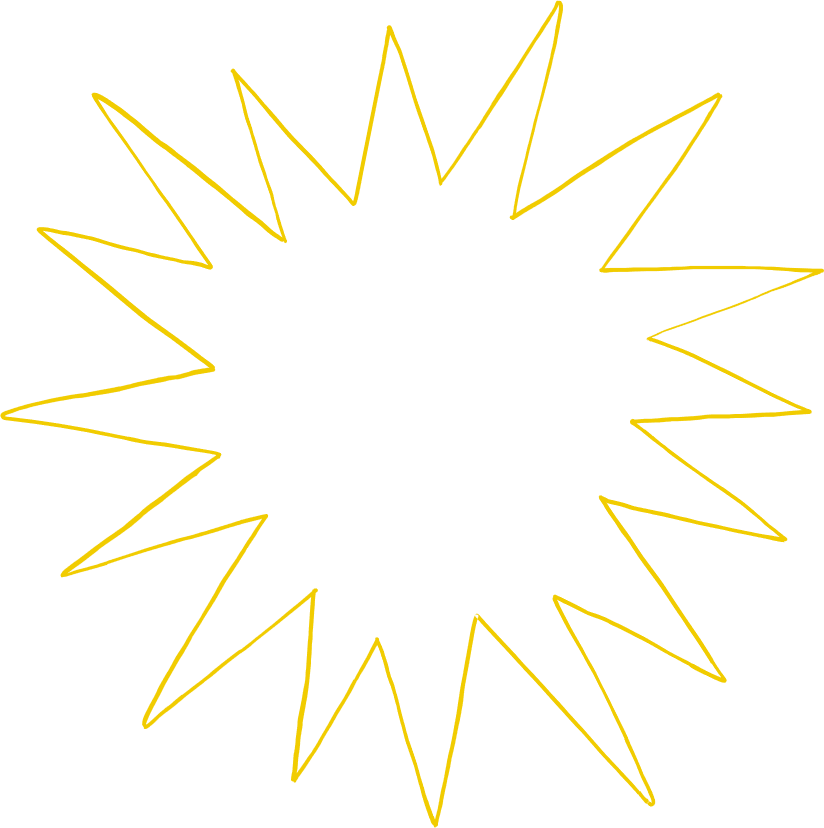 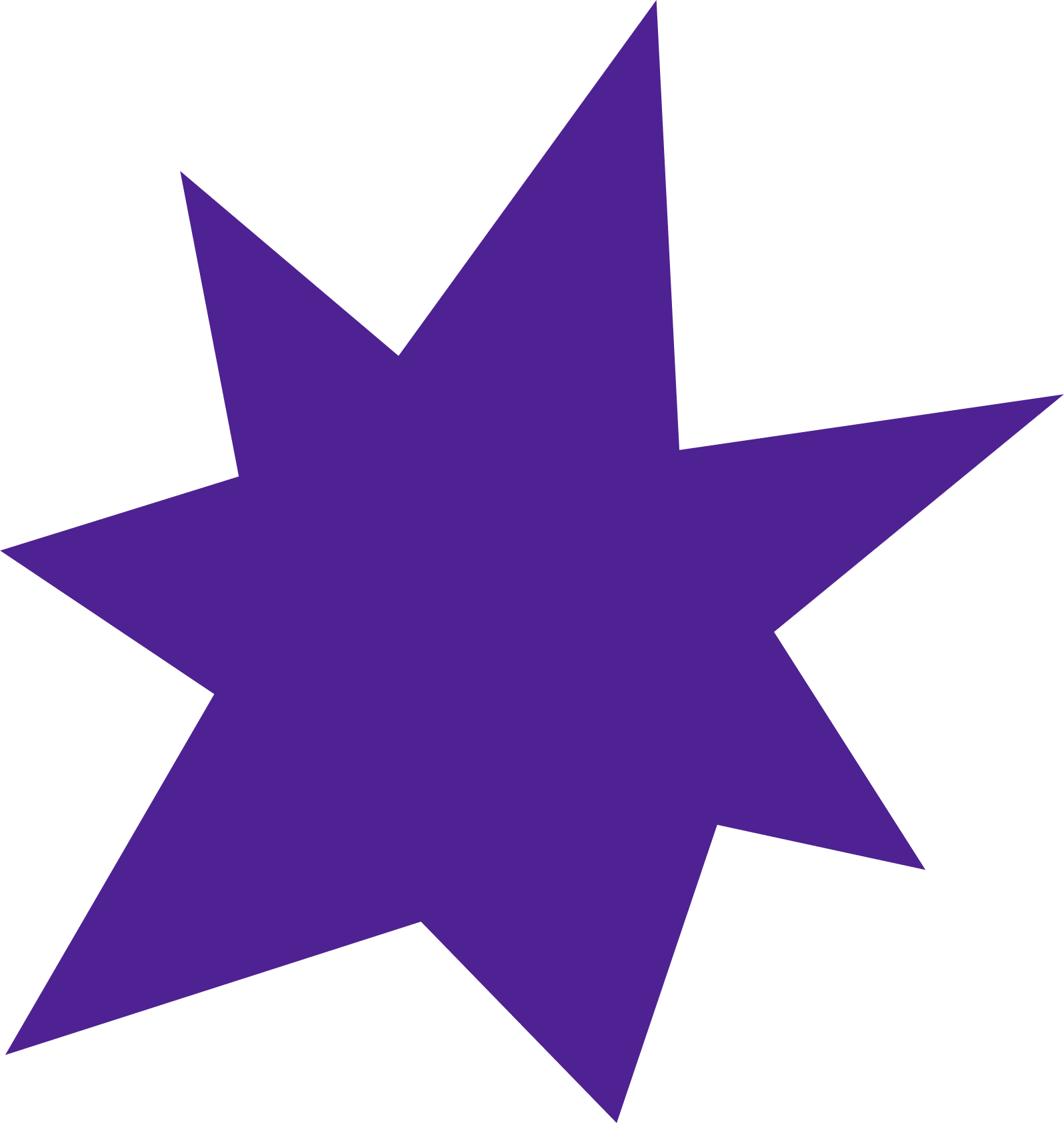 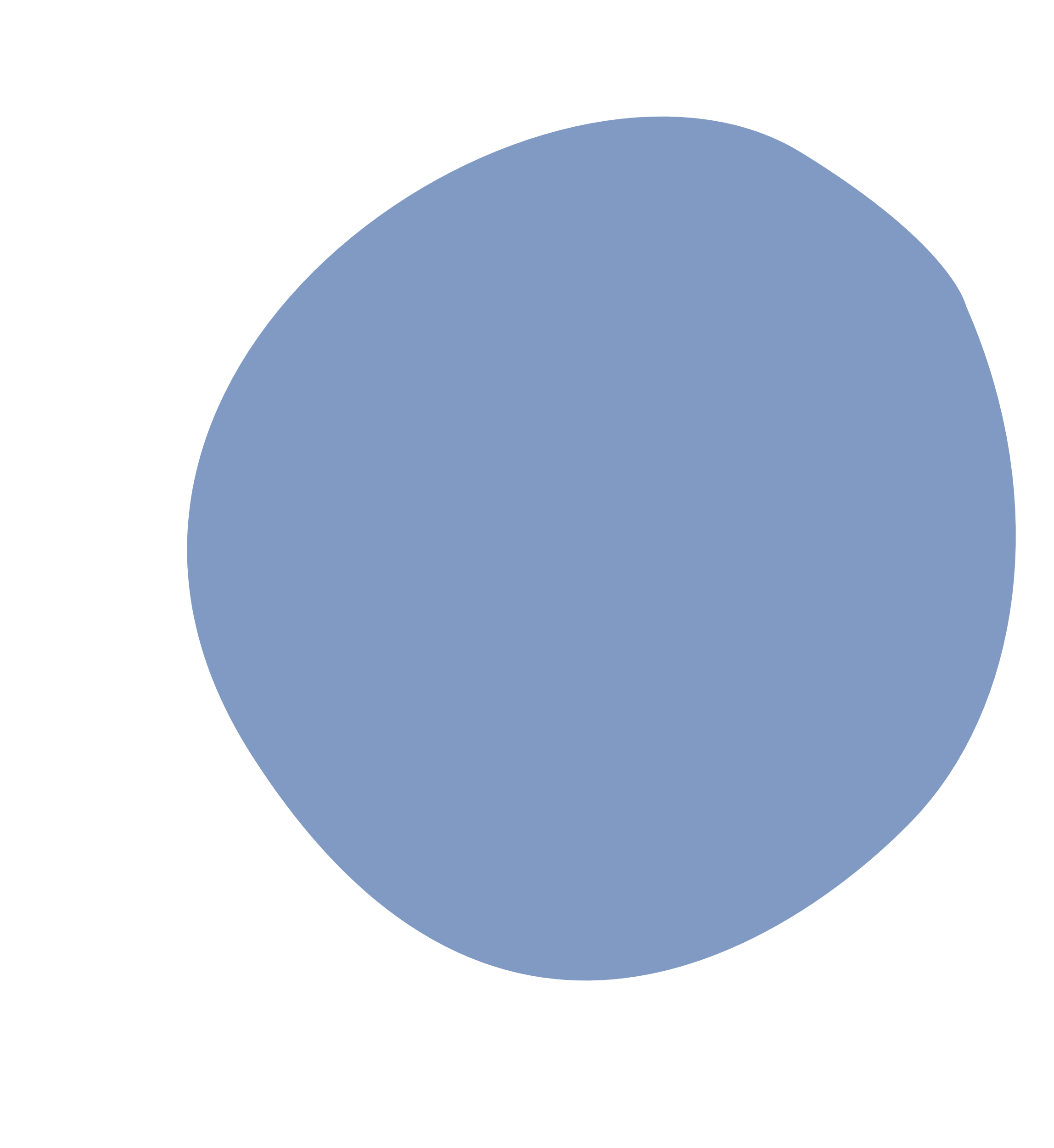 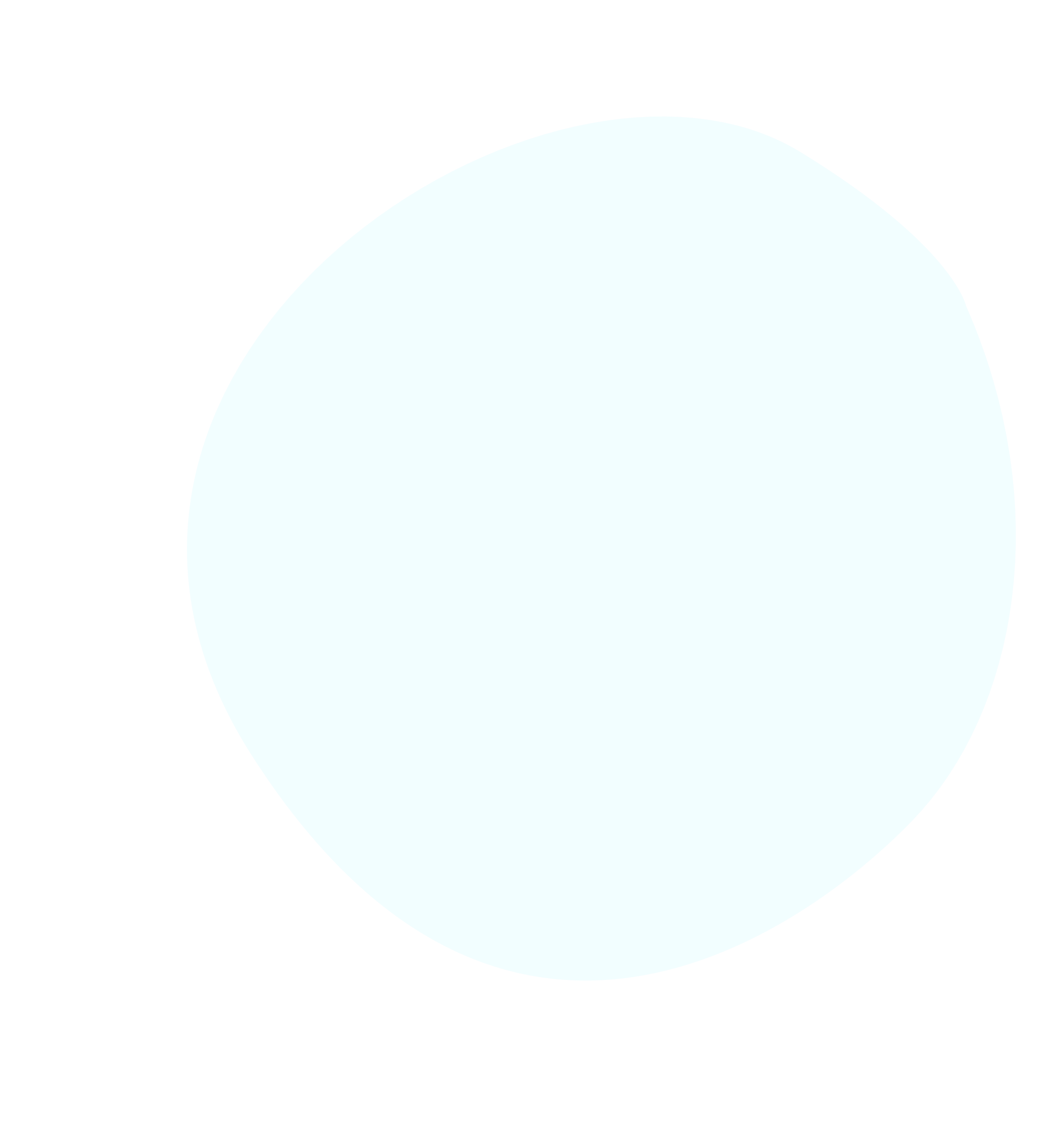 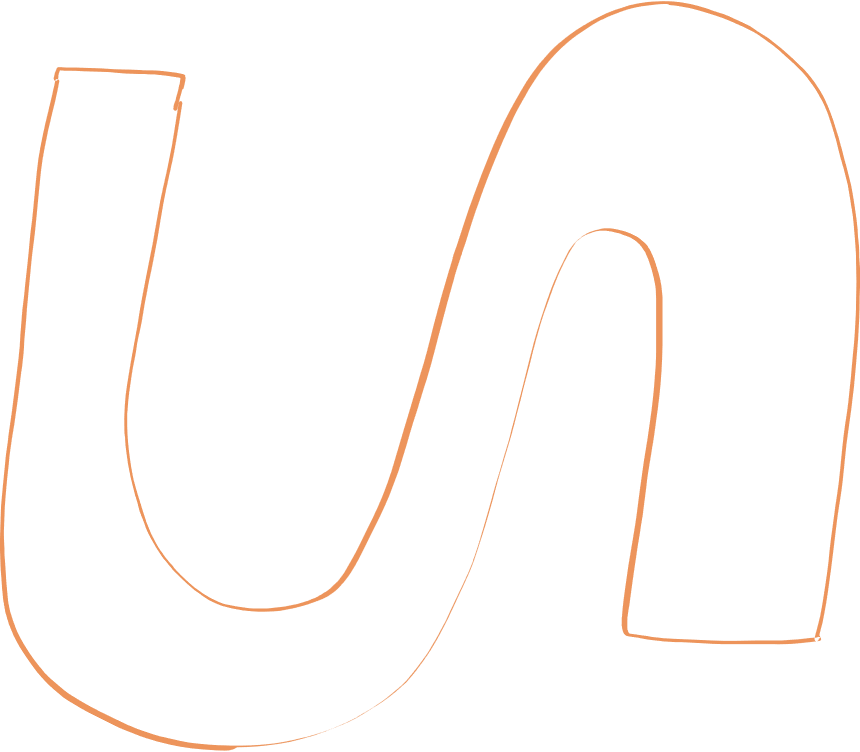 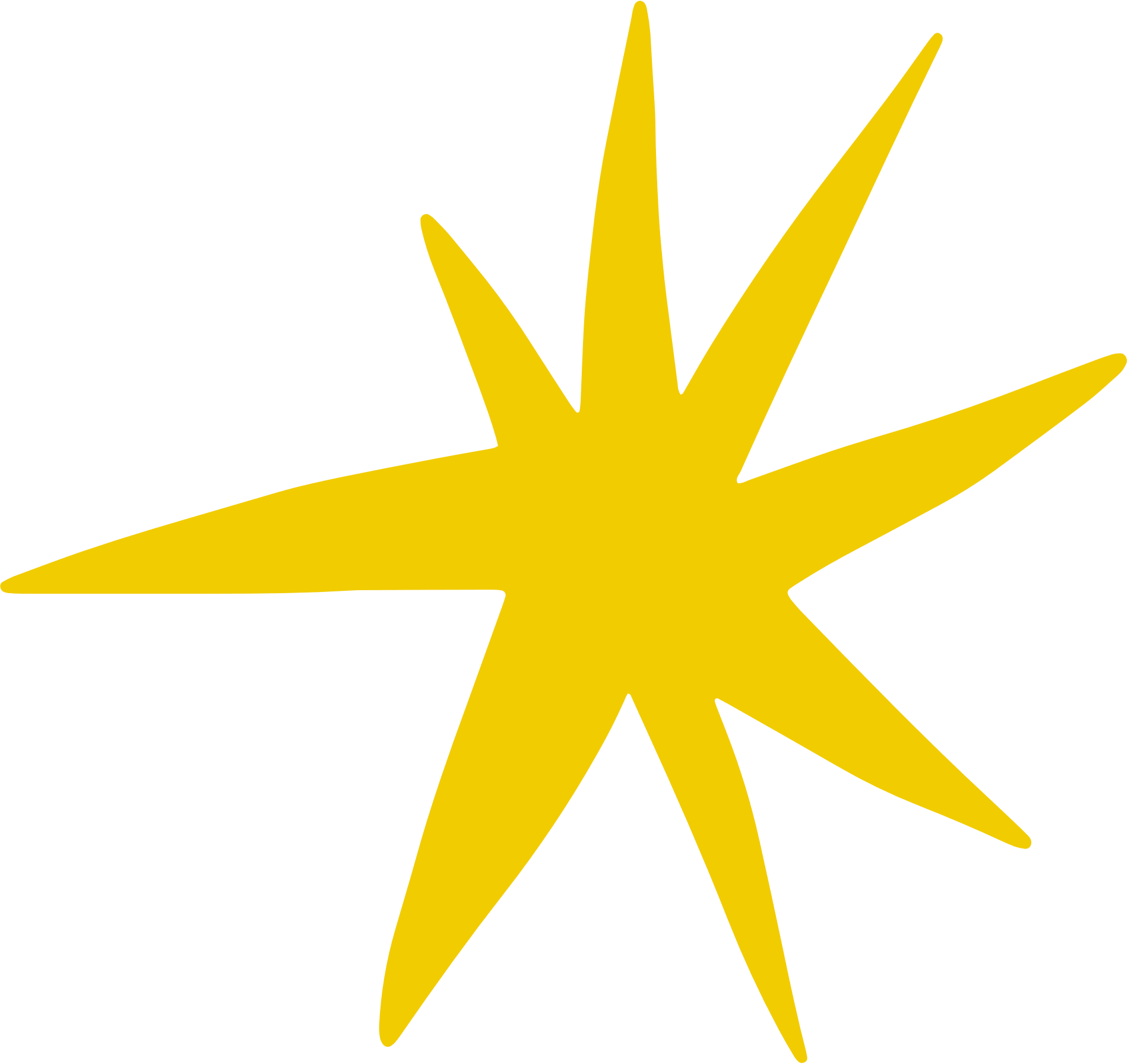 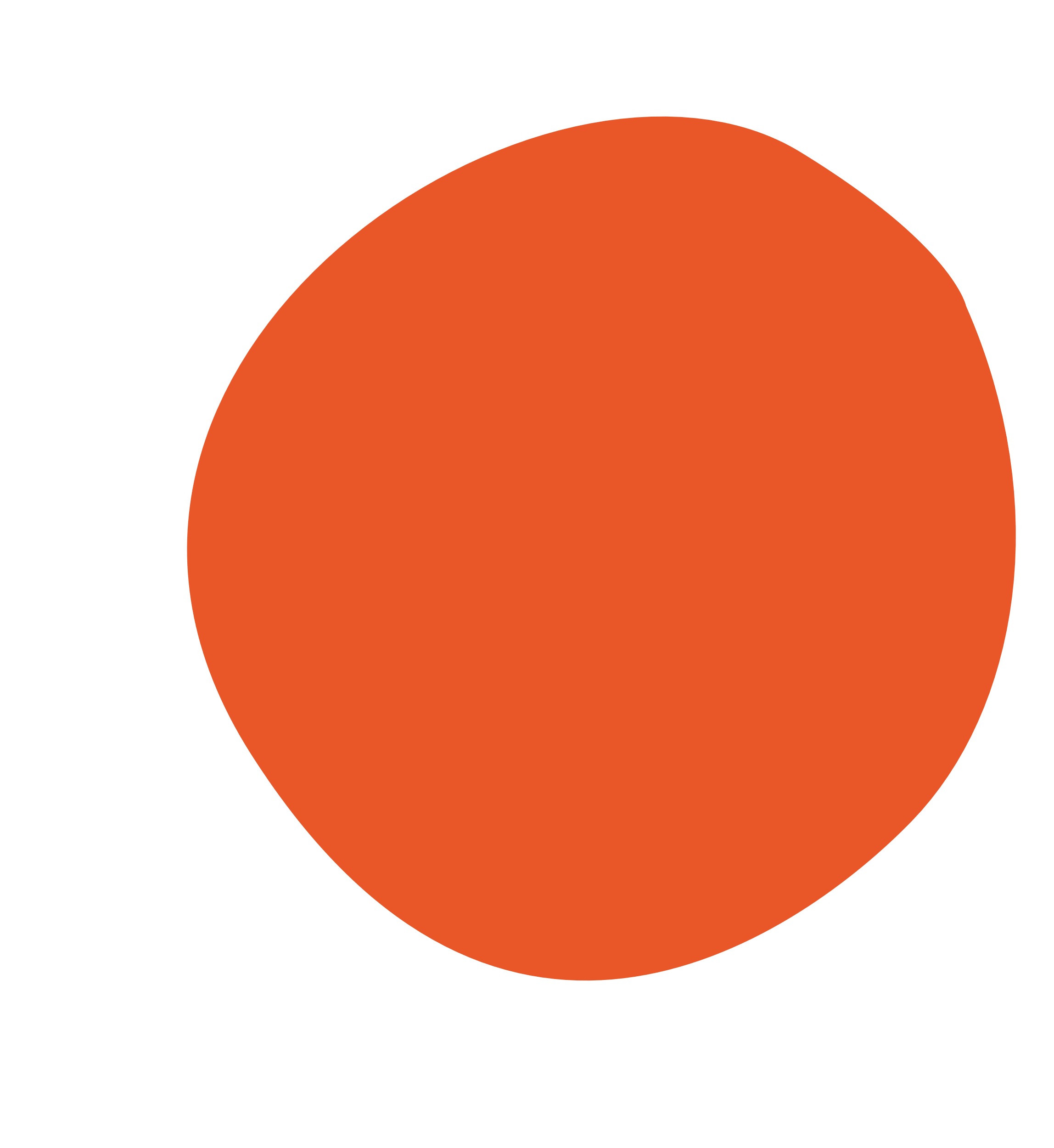 Control
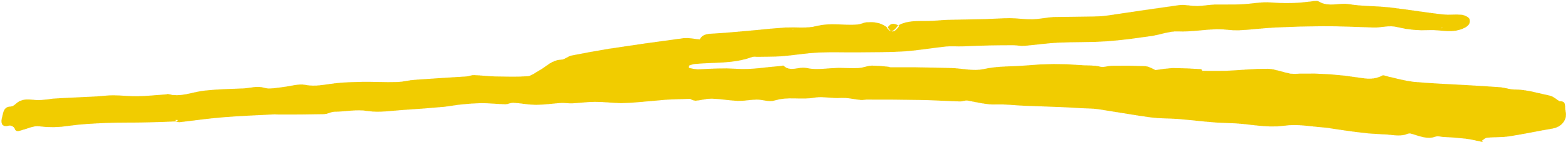 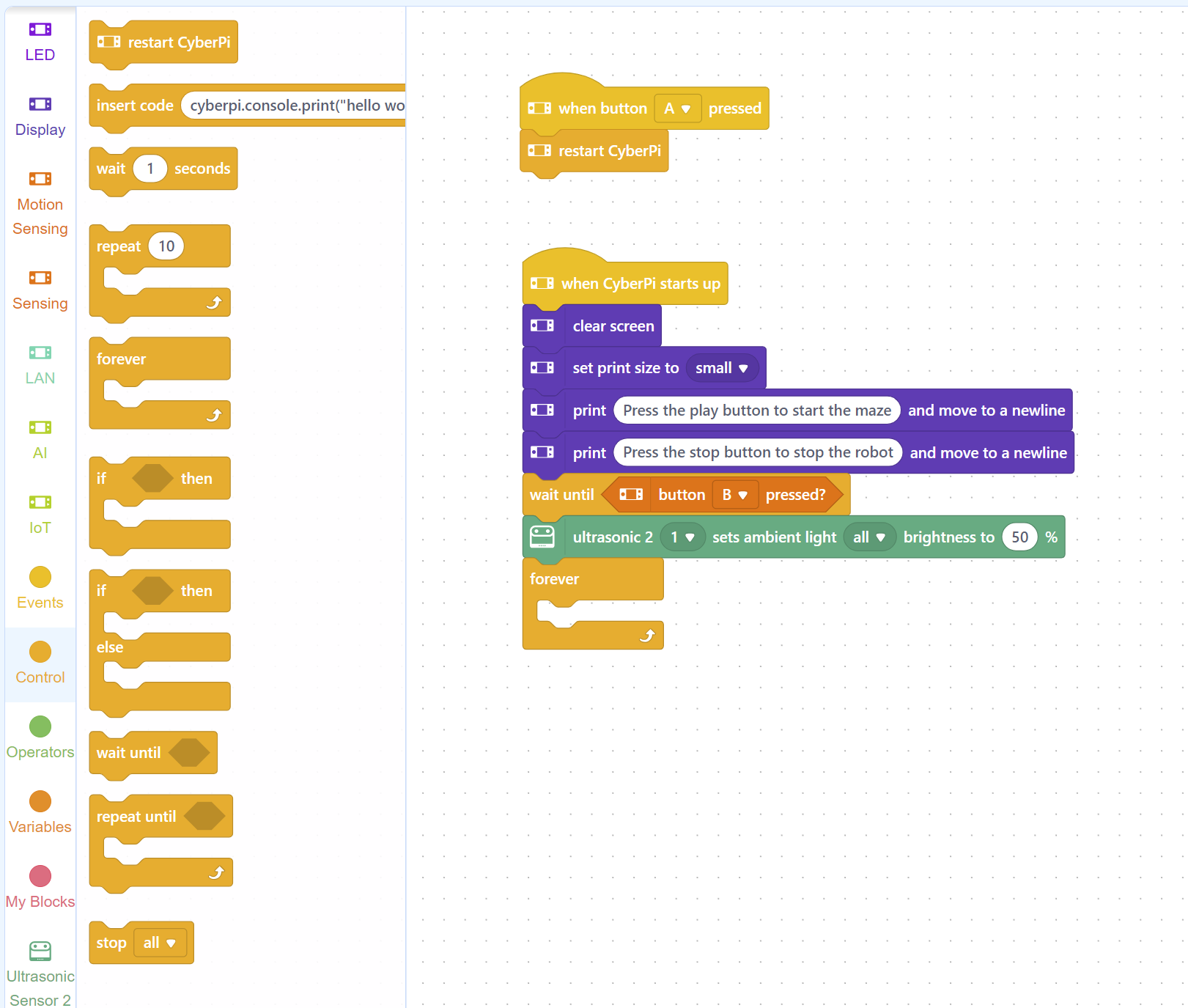 Step 3
Drag a “forever loop” and connect the top to the bottom of the green block
This will tell the robot to do whatever we do next forever! (or until we tell it to stop)
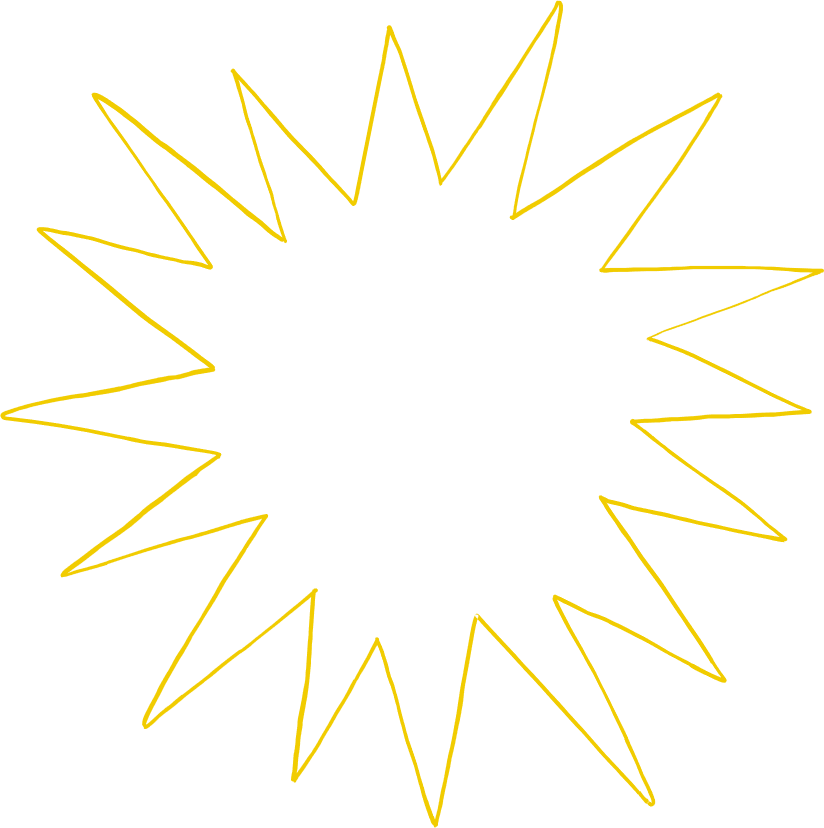 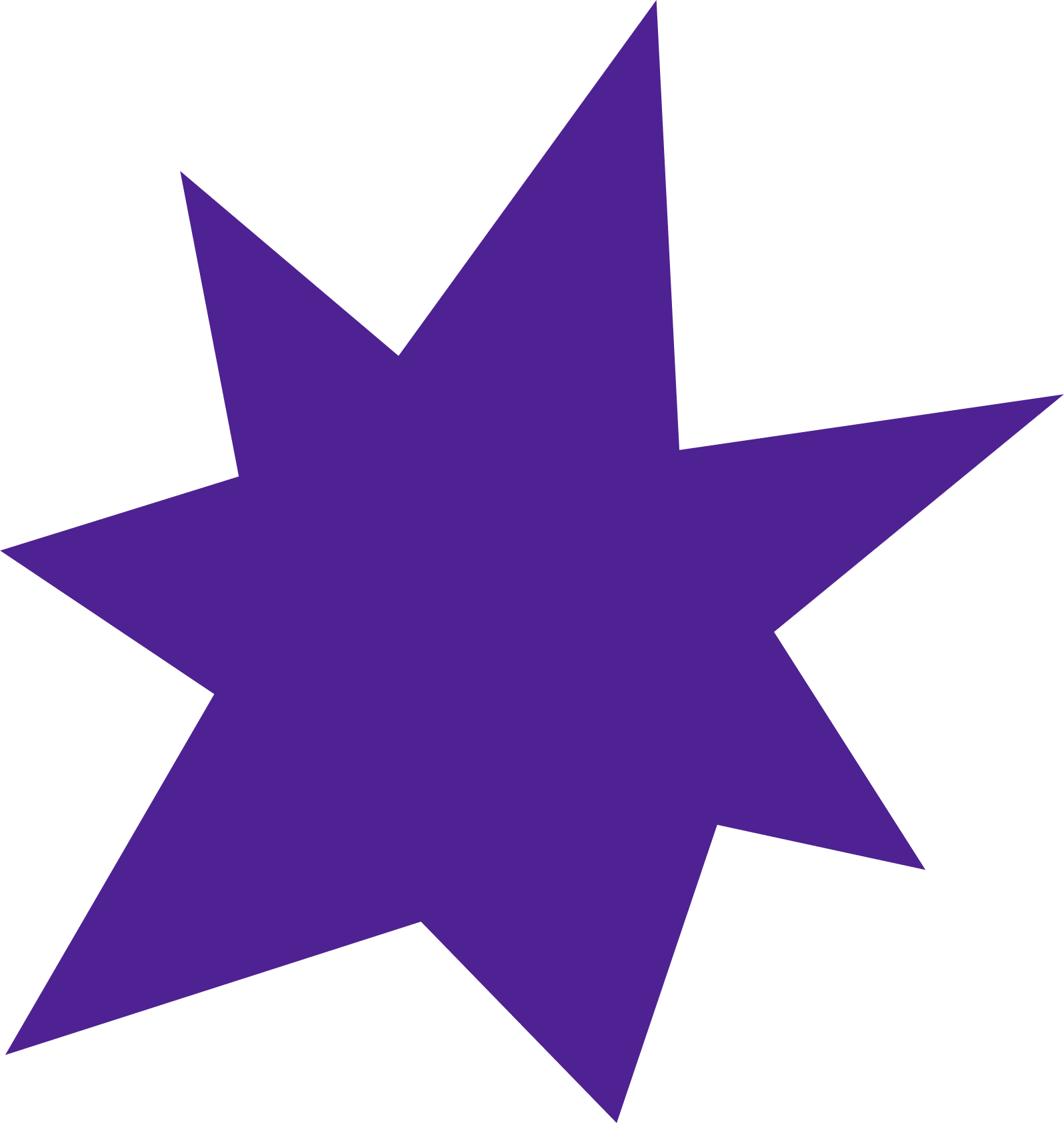 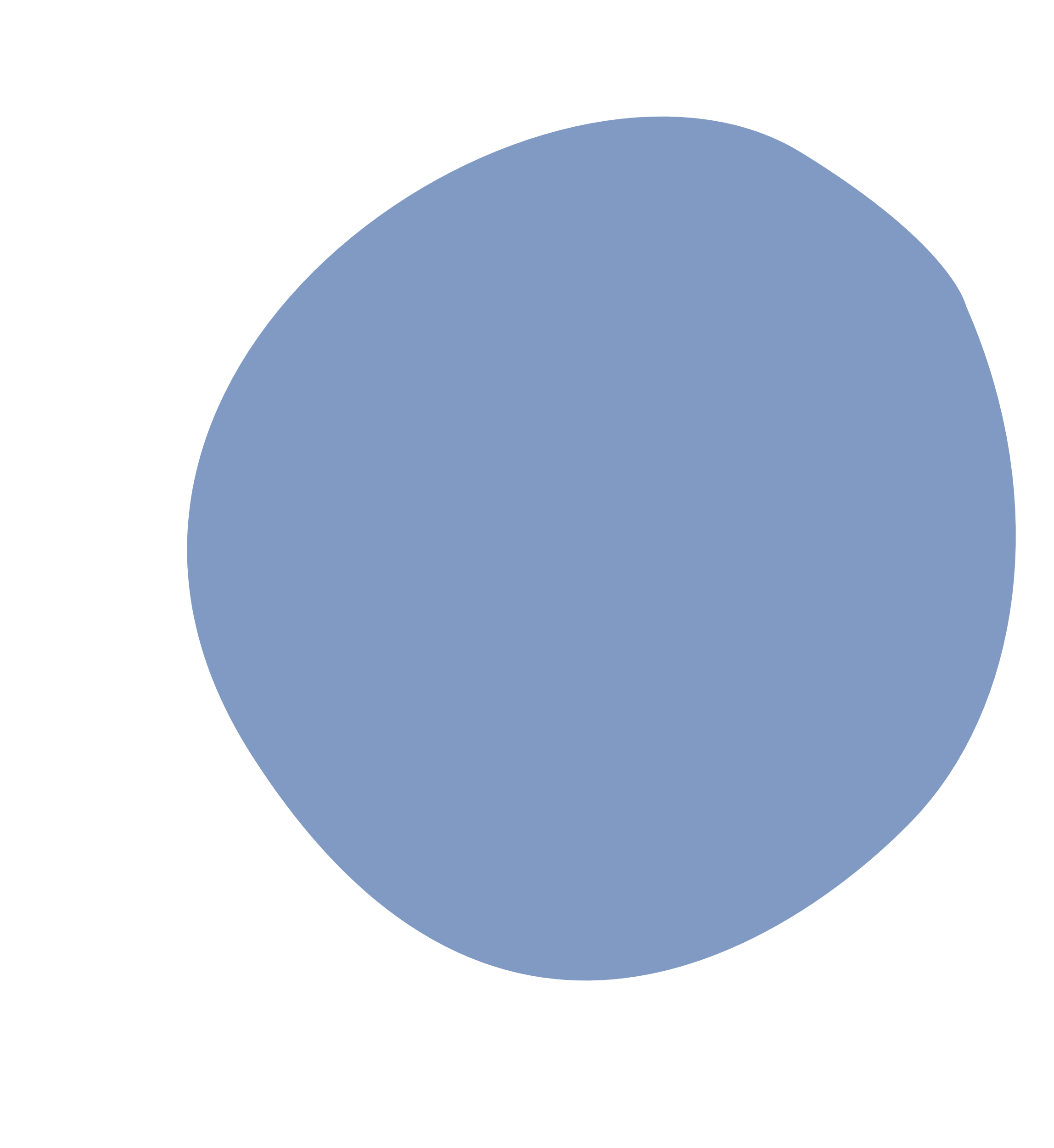 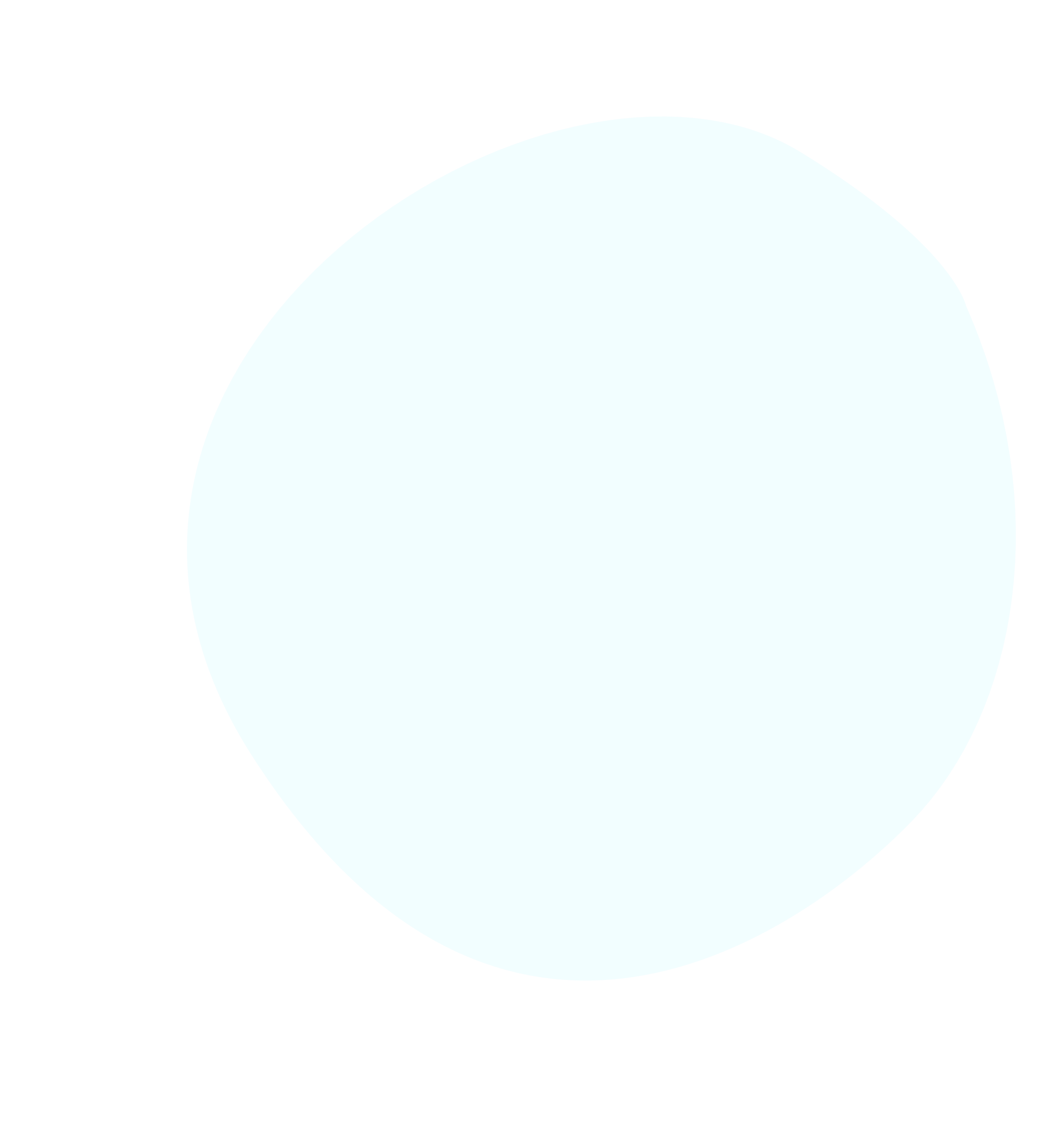 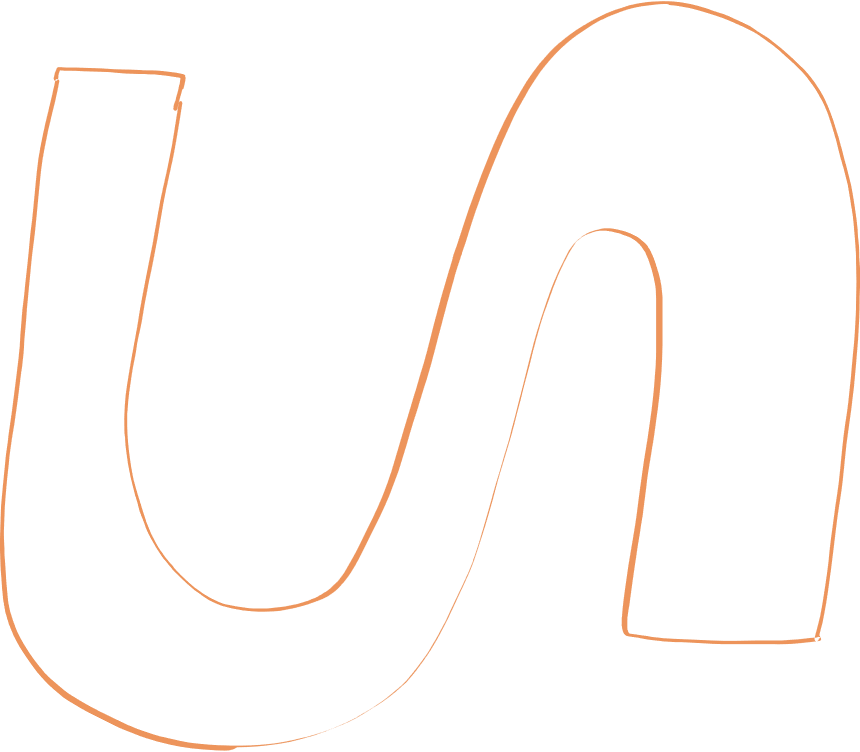 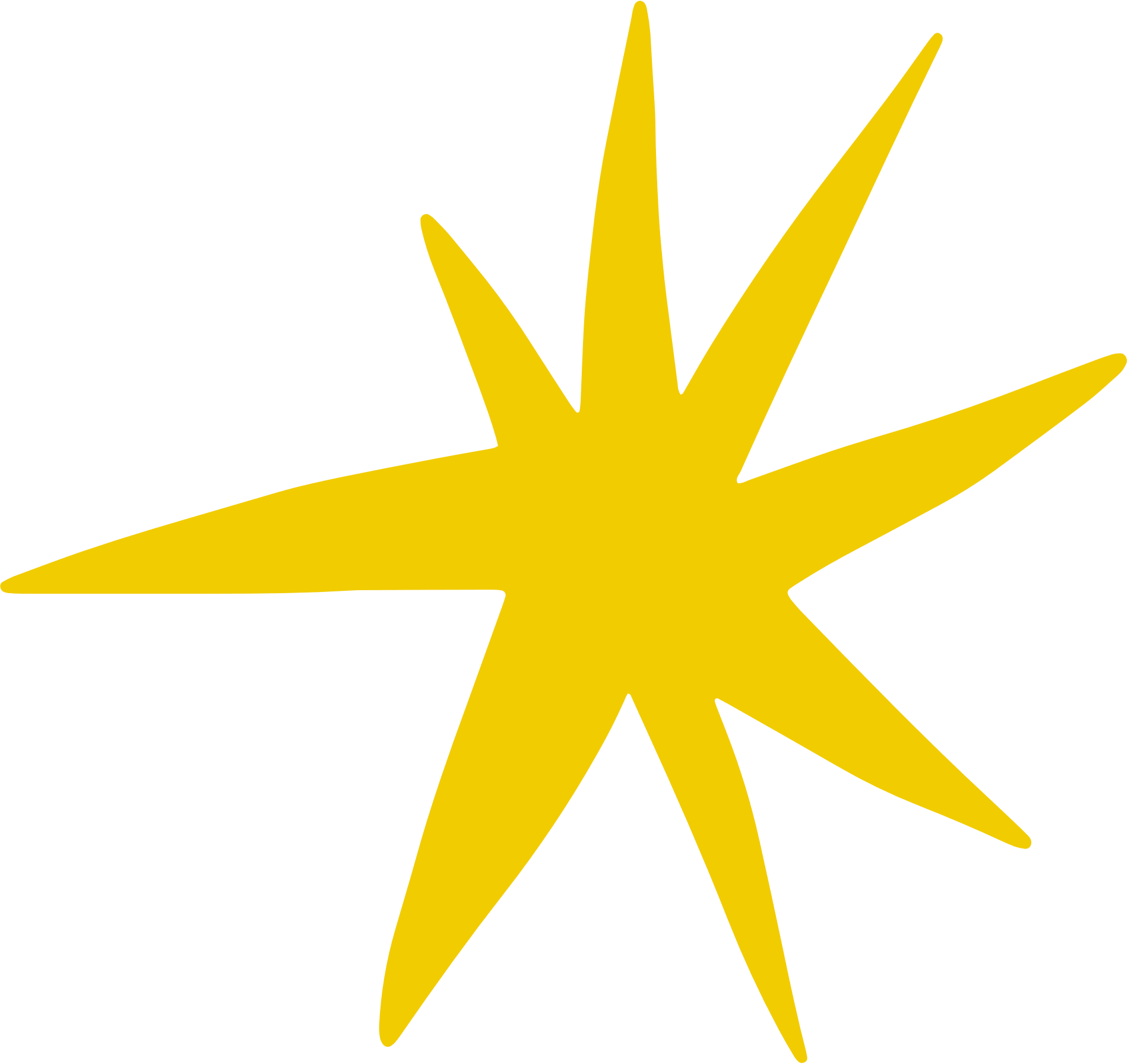 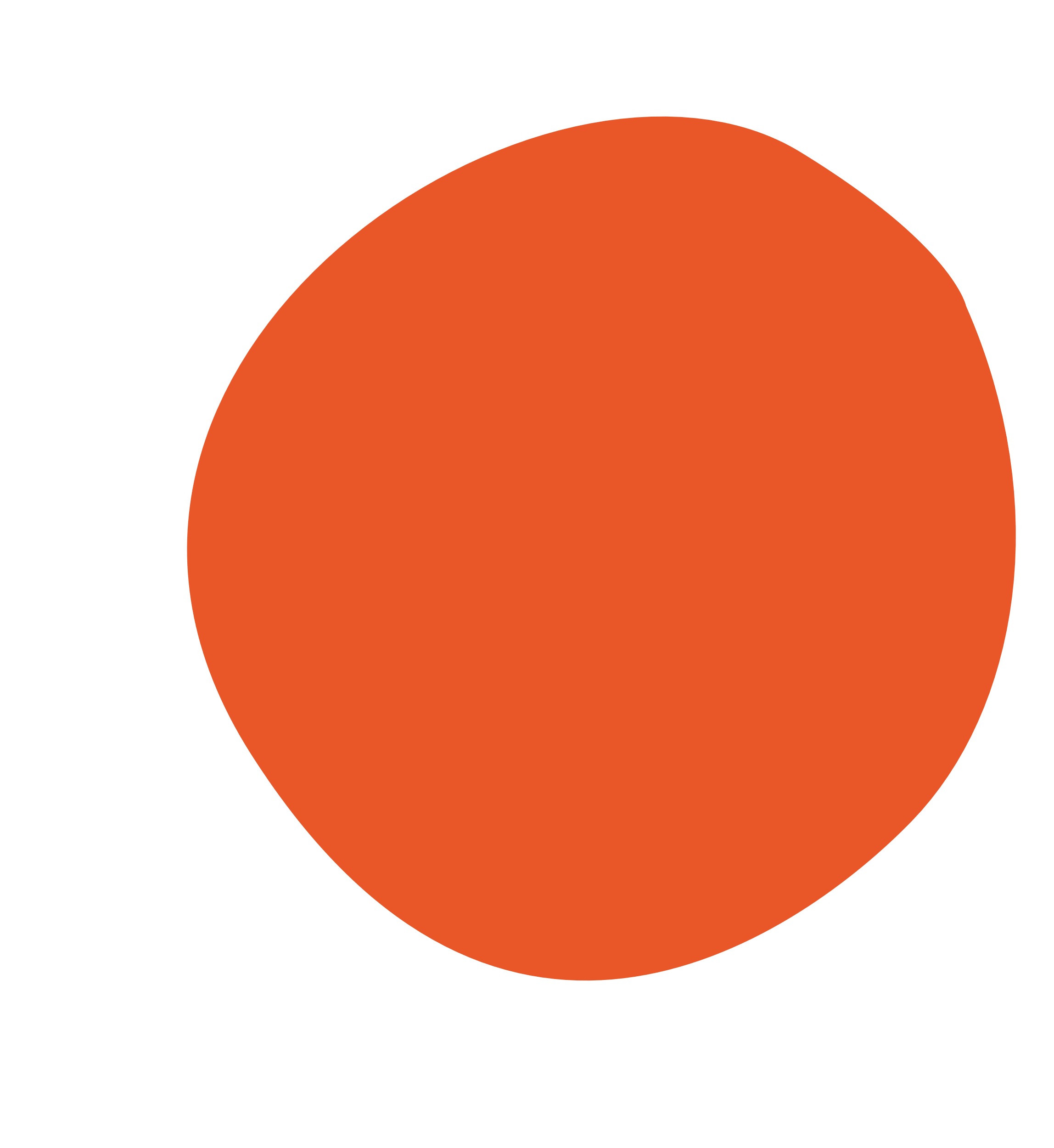 Control
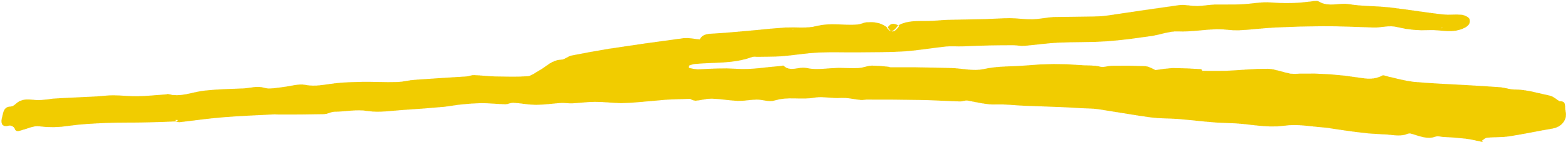 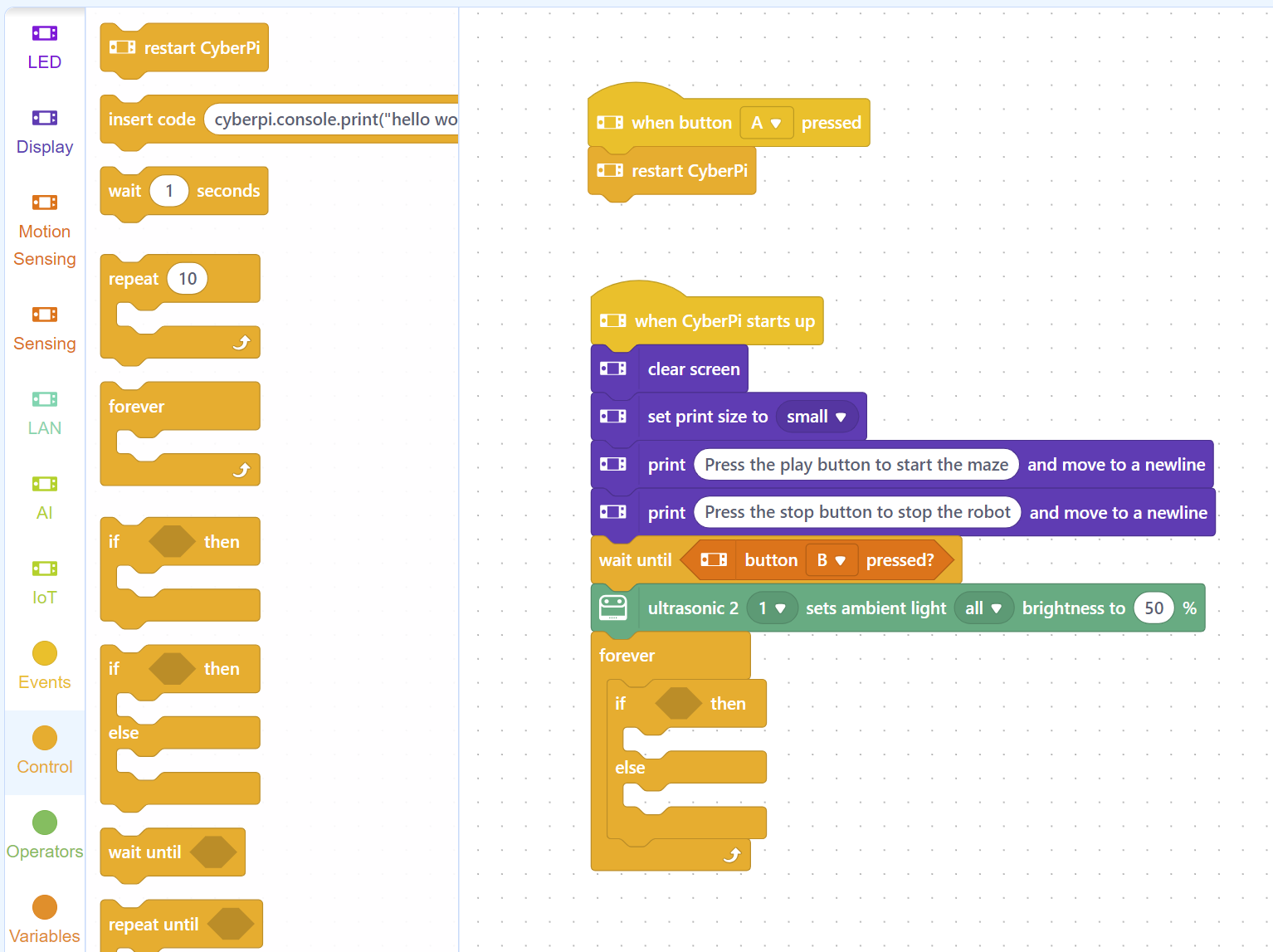 Step 4
Drag an “if-else” block in and put it inside of the forever loop
This will tell the robot that if something happens, do an action, or else, do another action
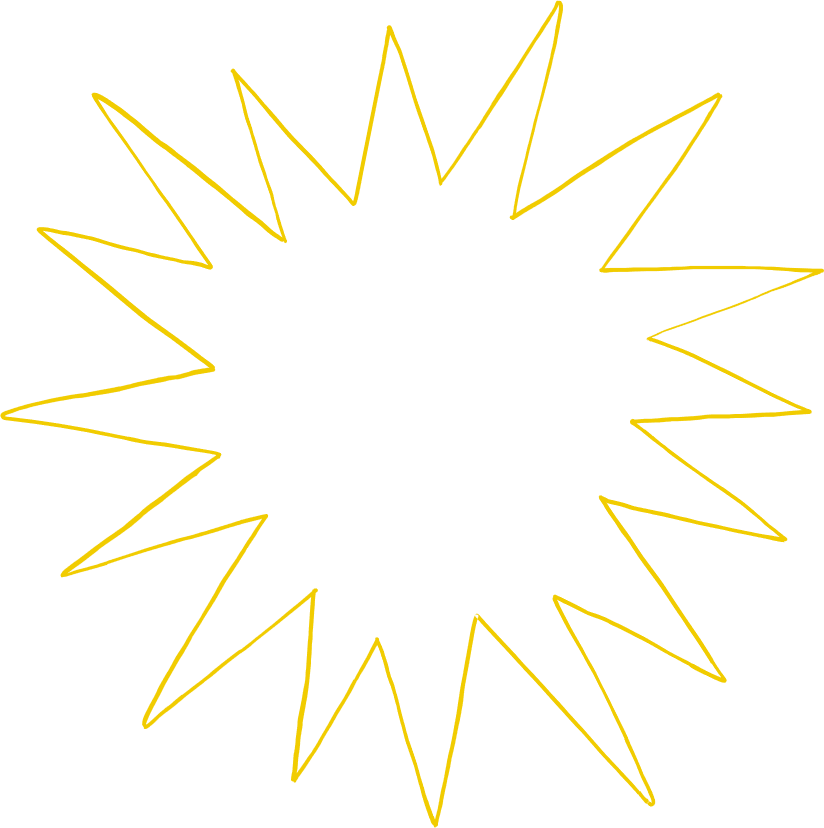 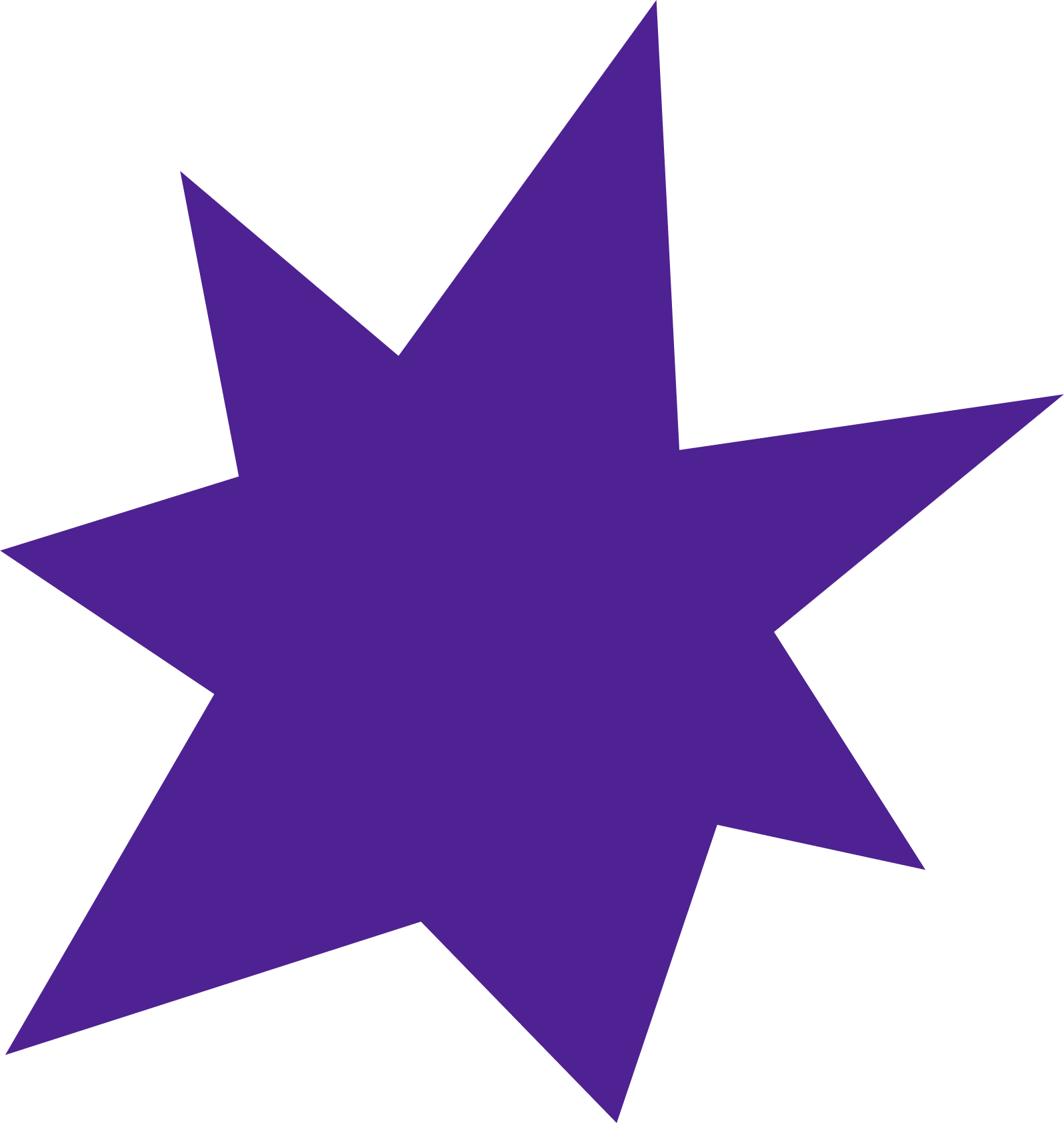 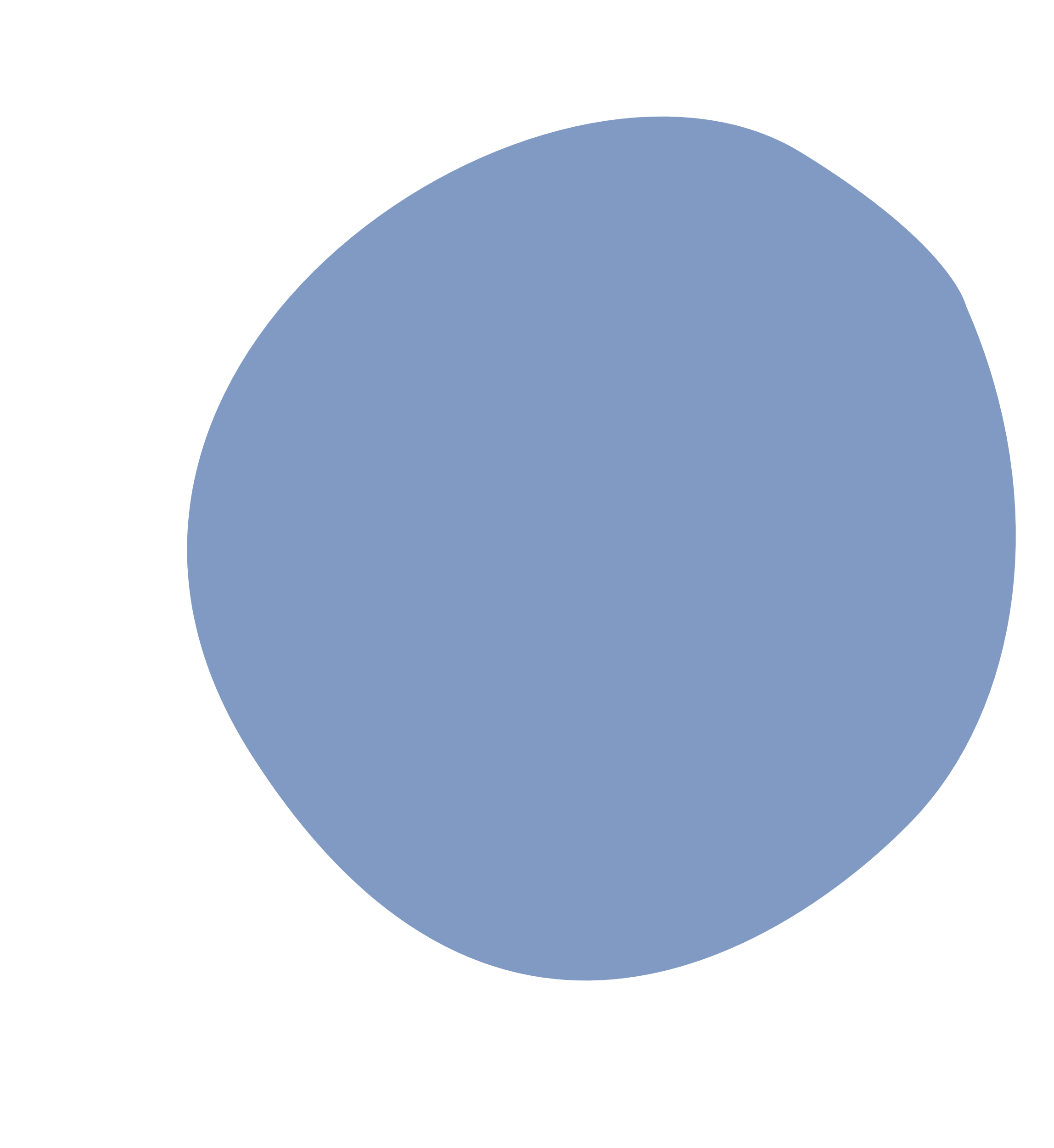 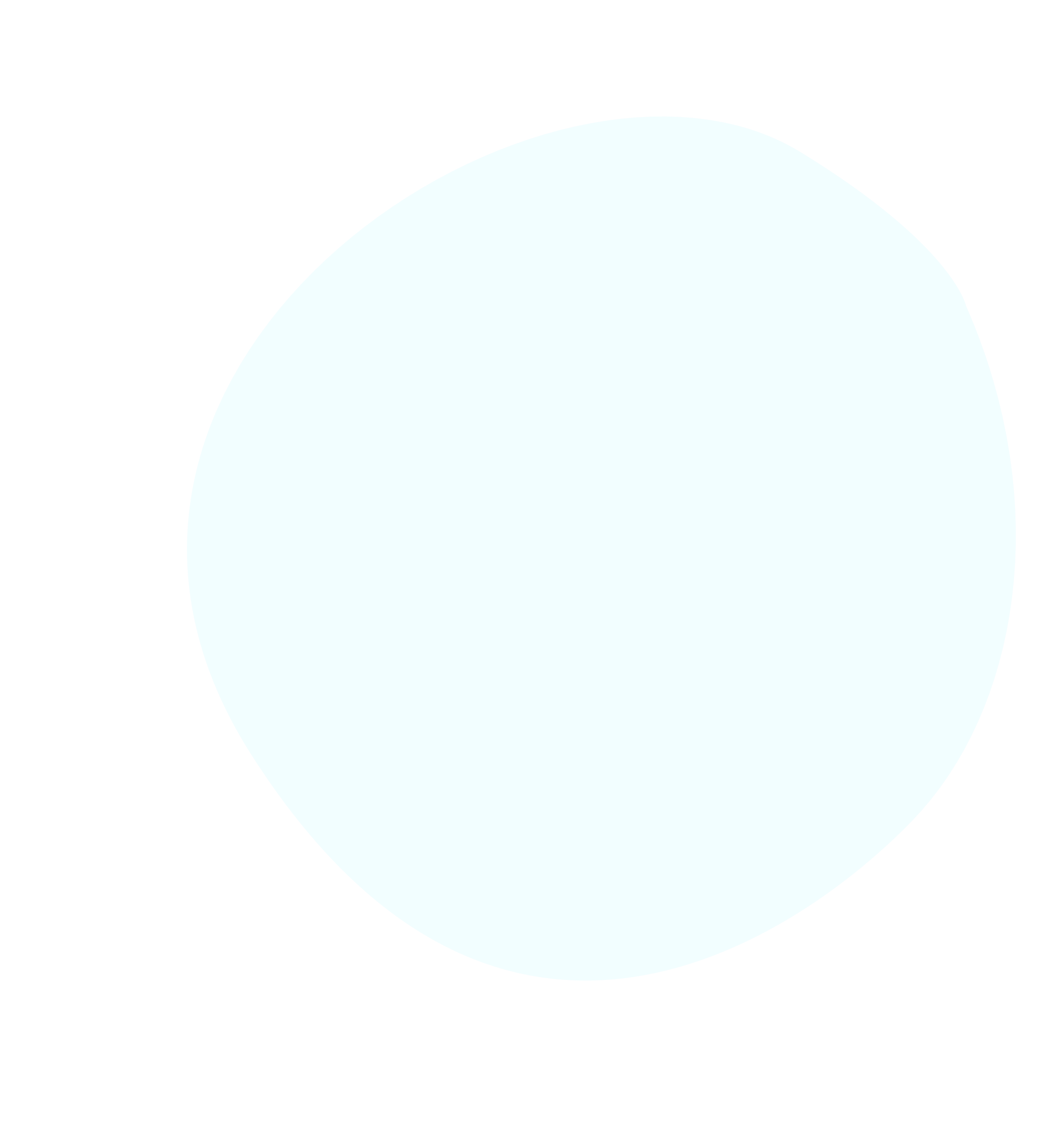 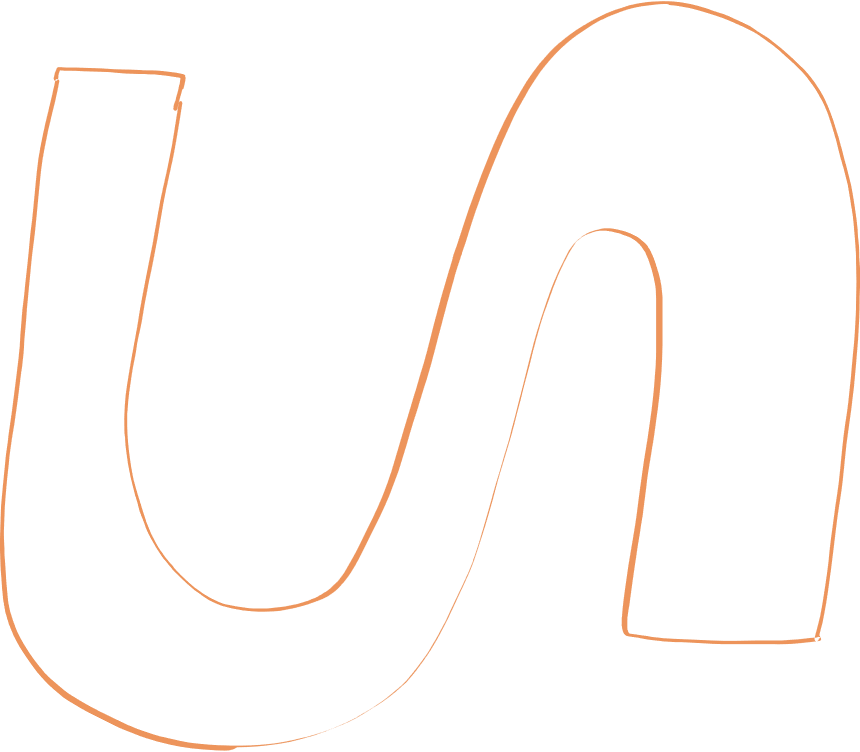 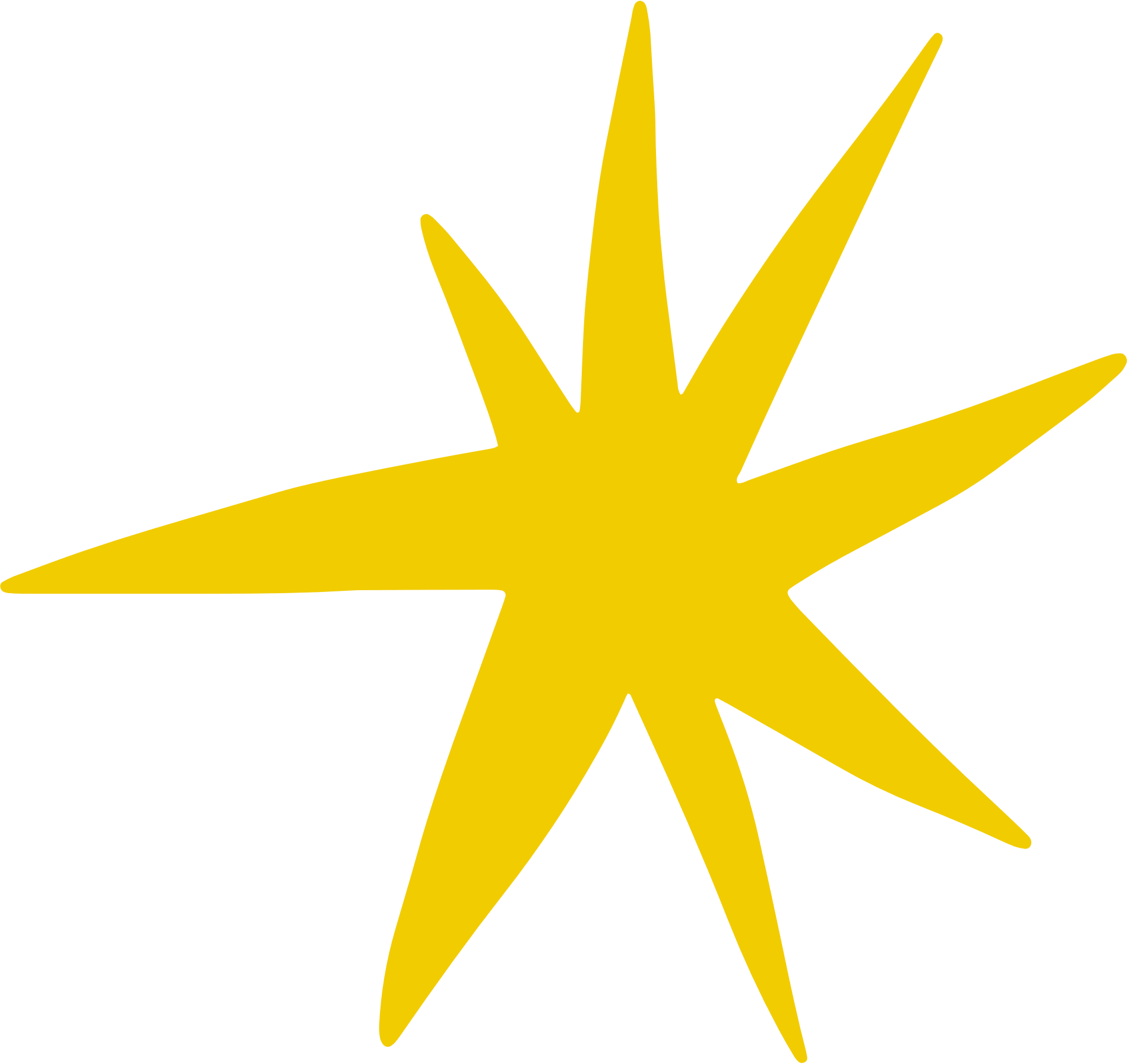 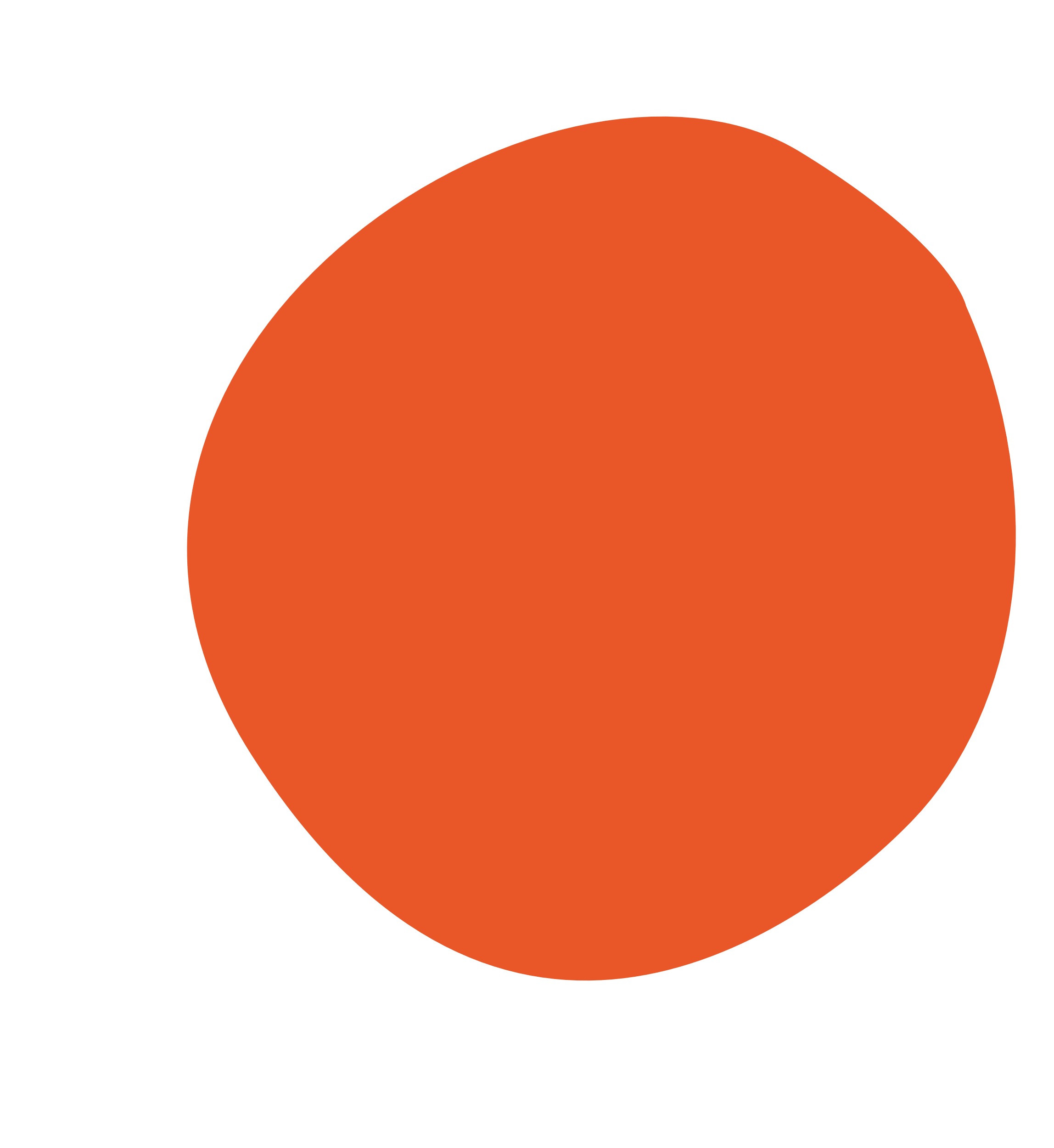 Operators
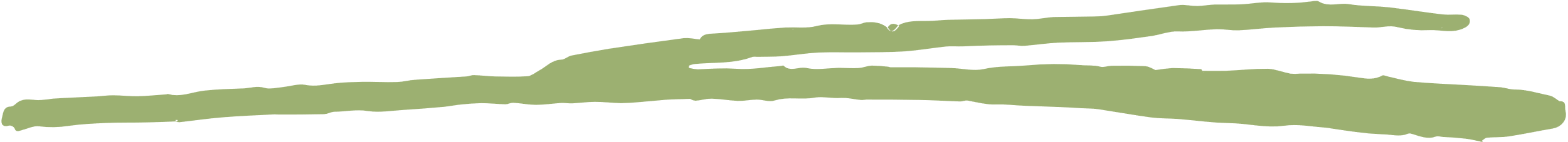 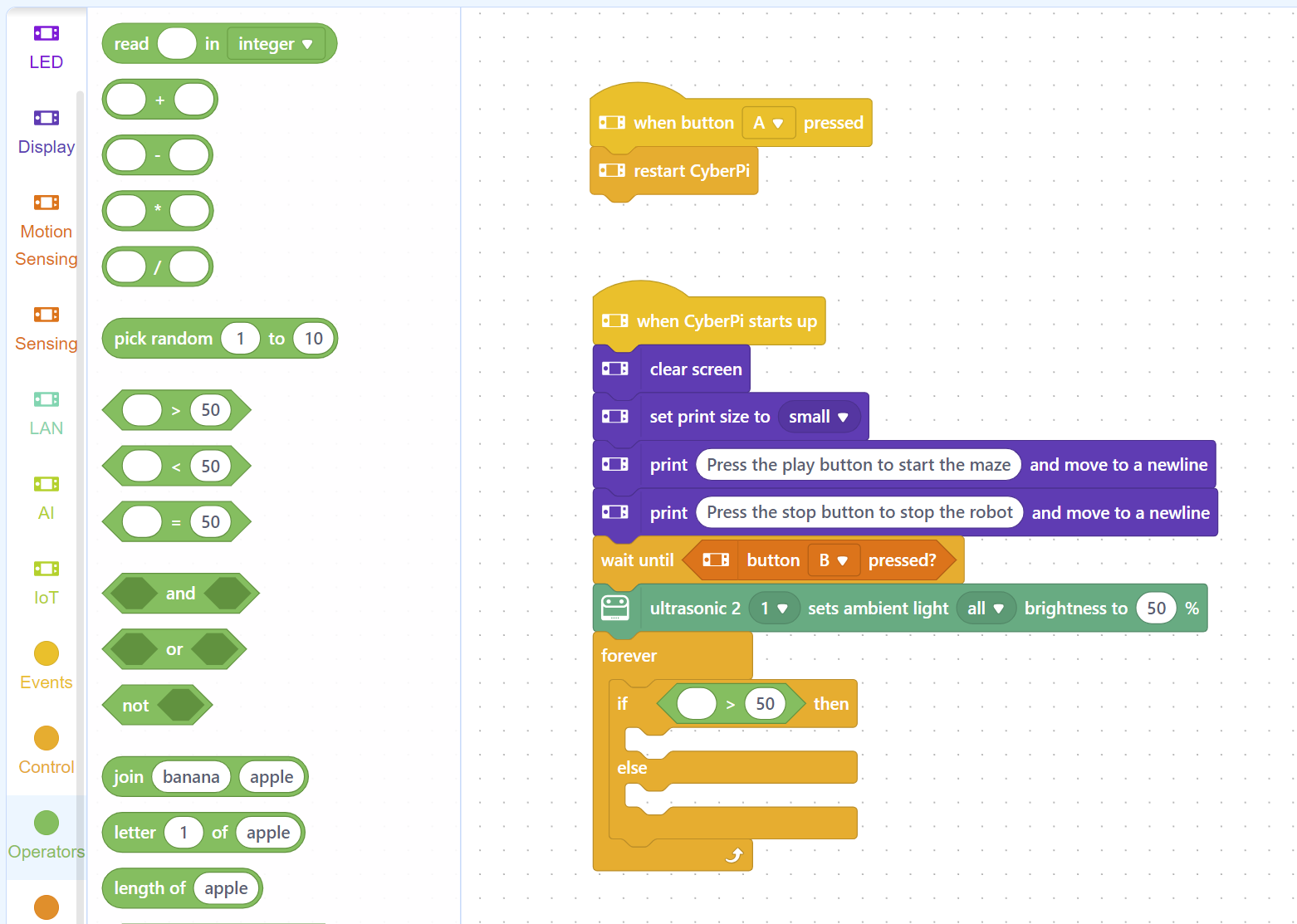 Step 5
Go to the Operators section
Drag the shape with the > symbol into the empty space between “if” and “then”
This symbol will compare 2 numbers and choose which one is bigger
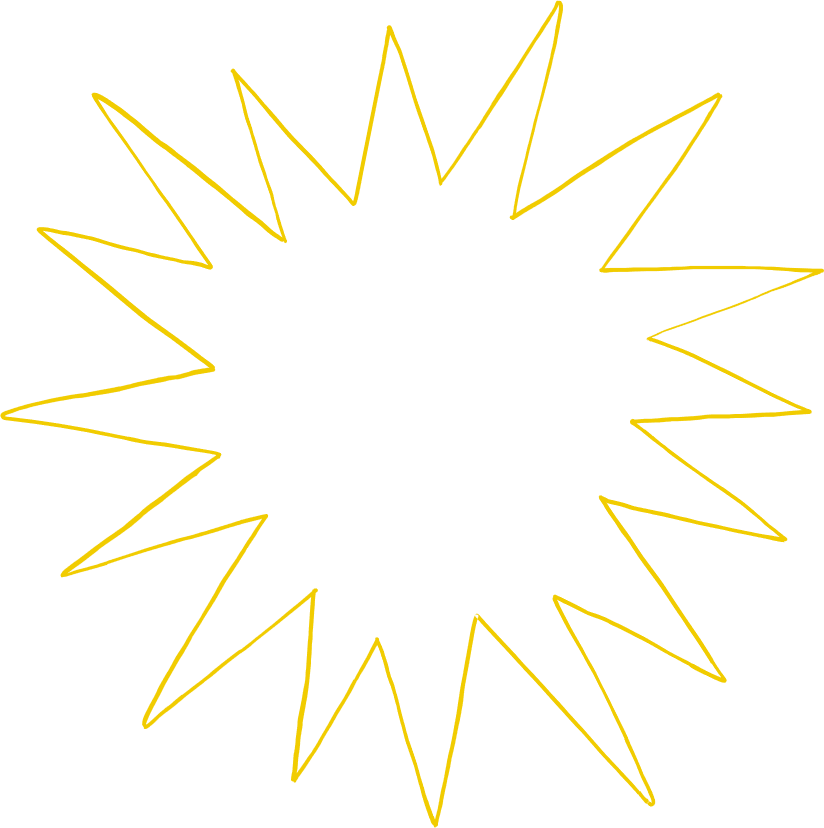 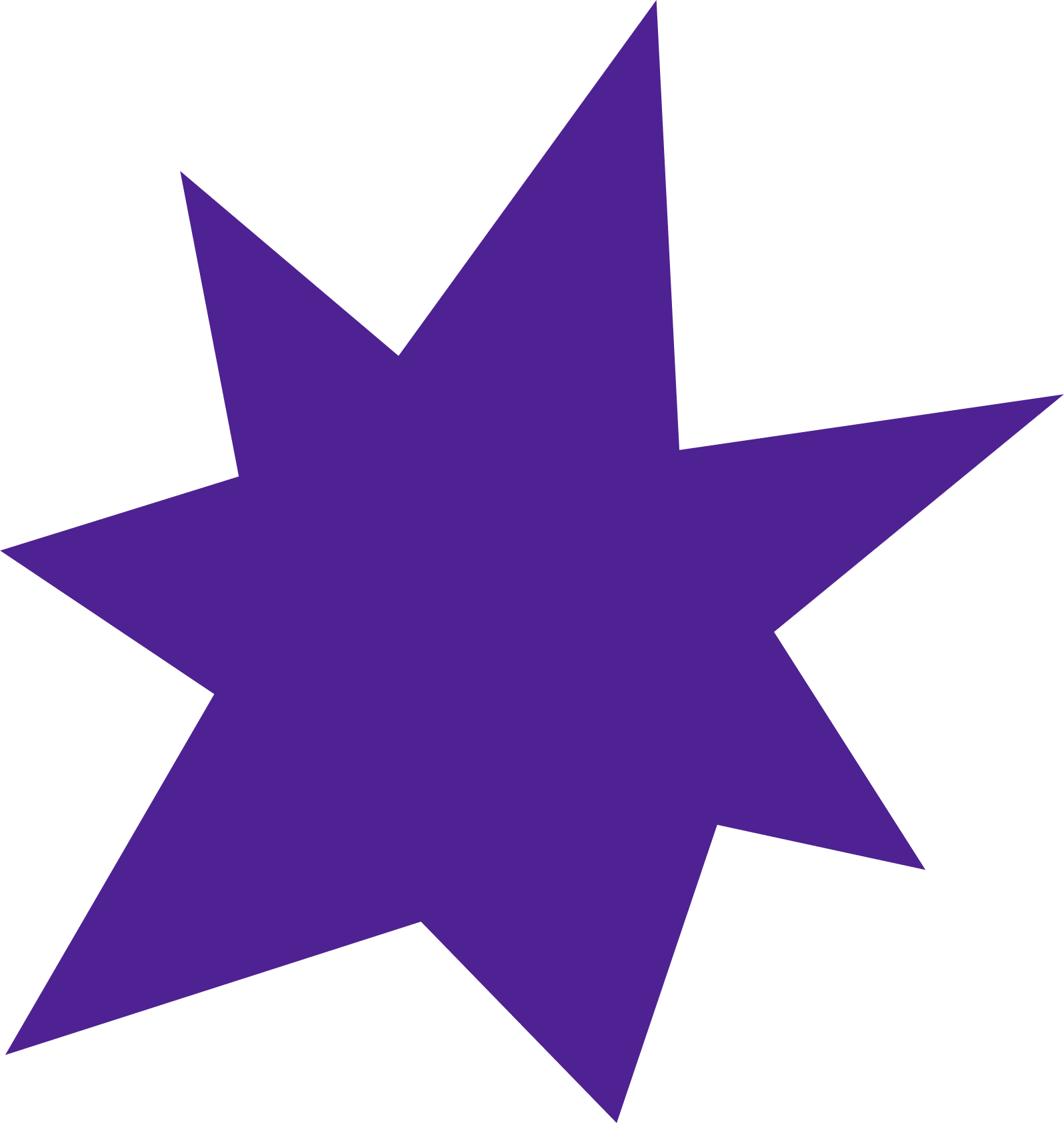 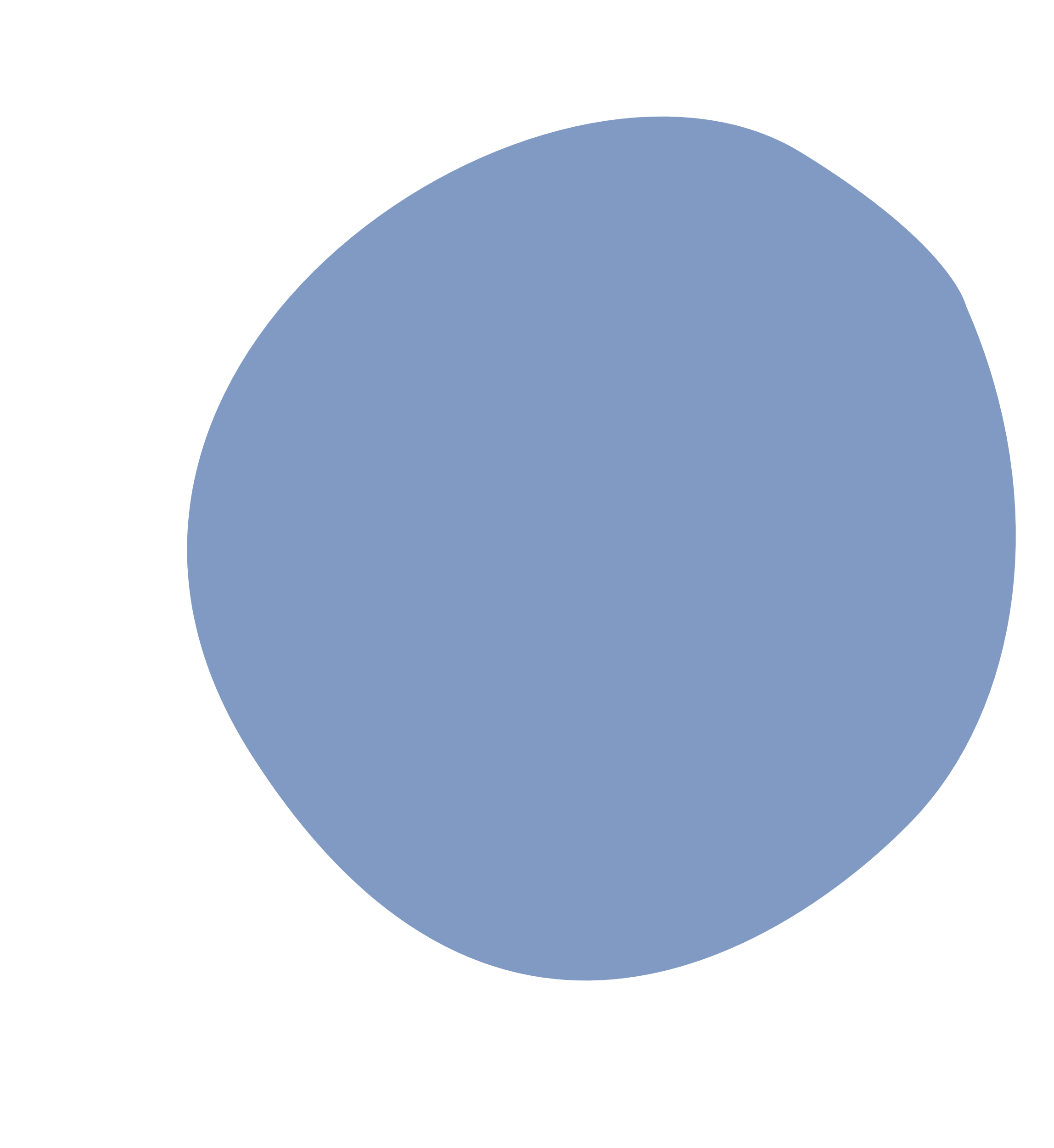 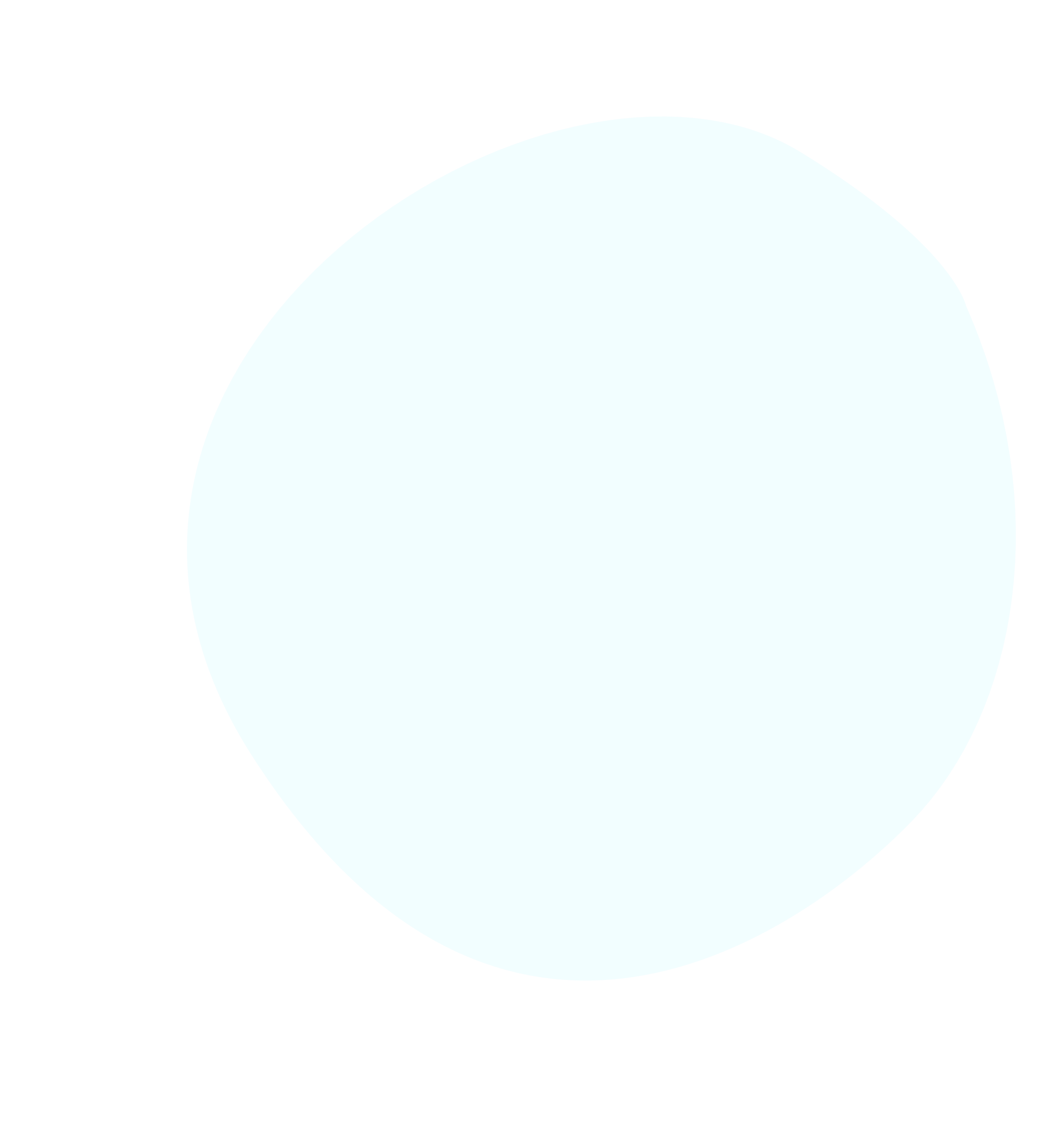 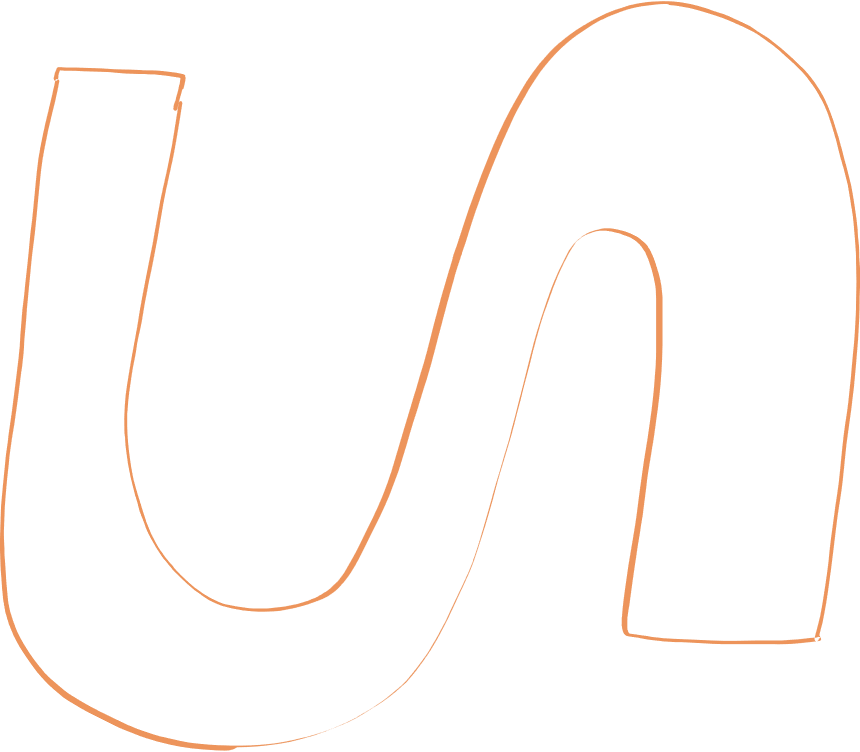 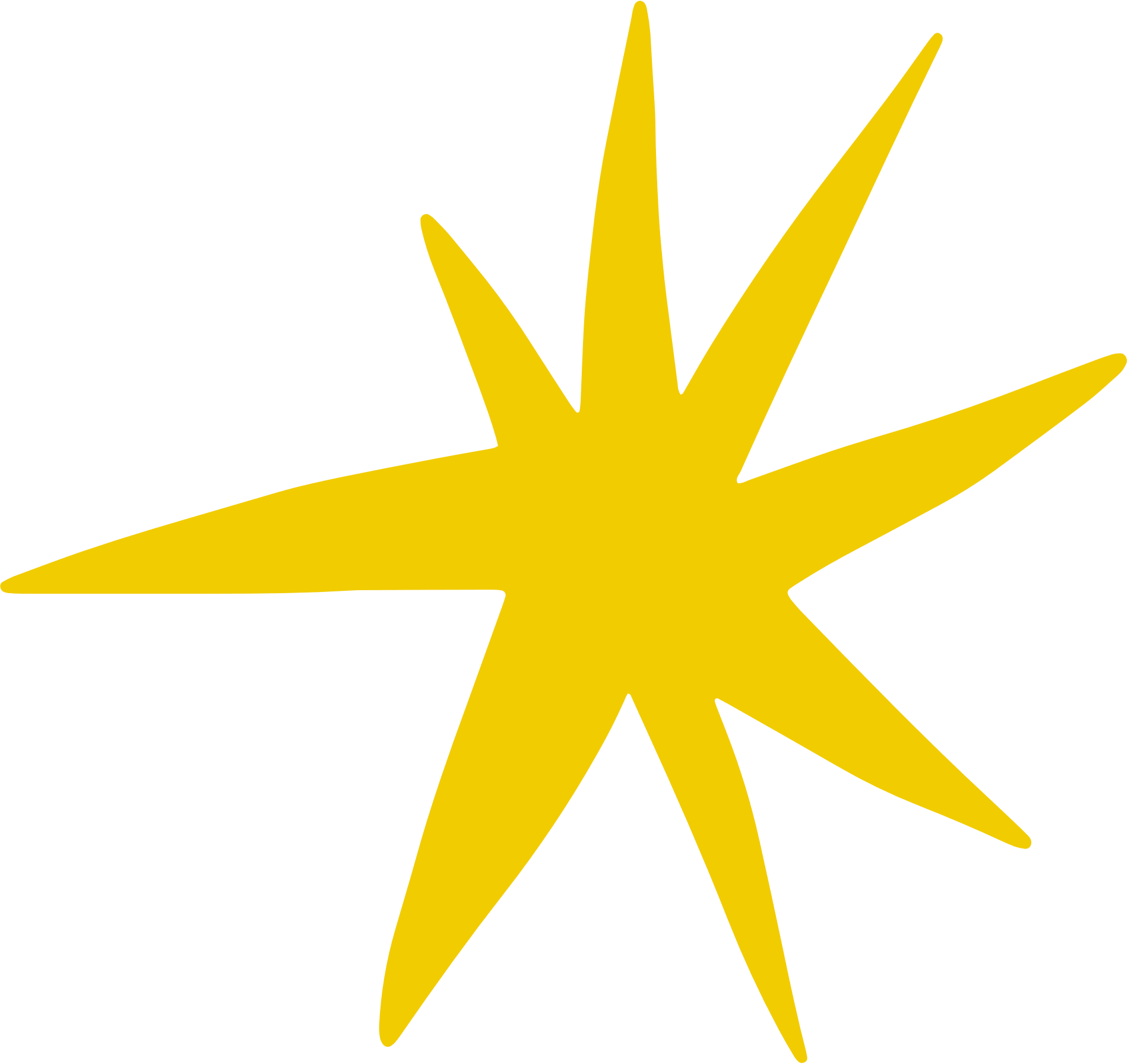 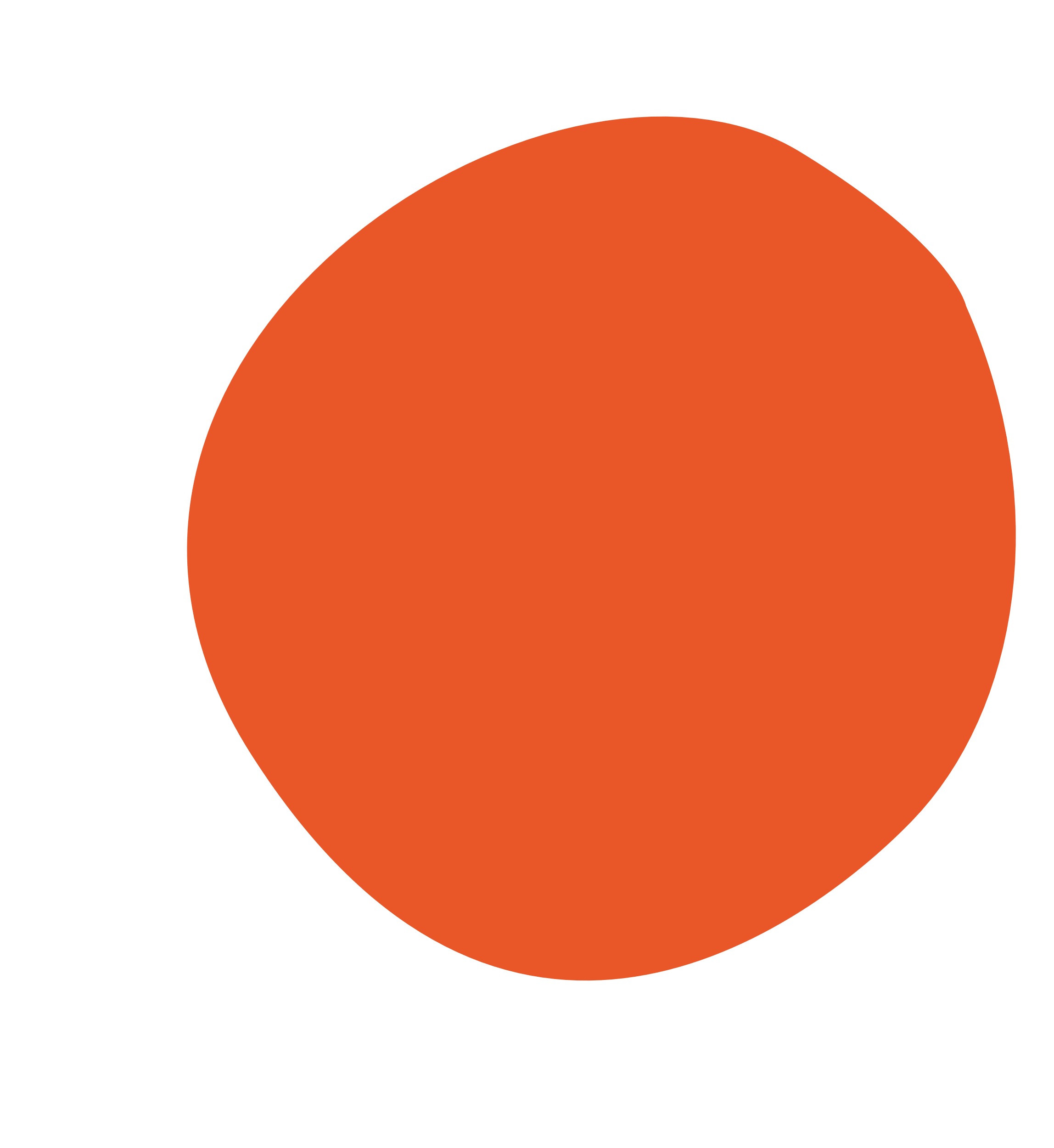 Ultrasonic
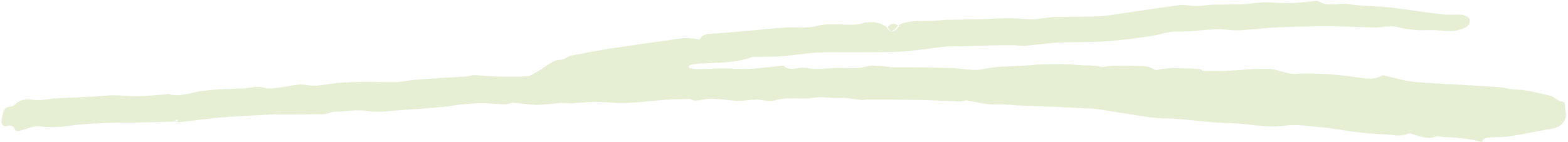 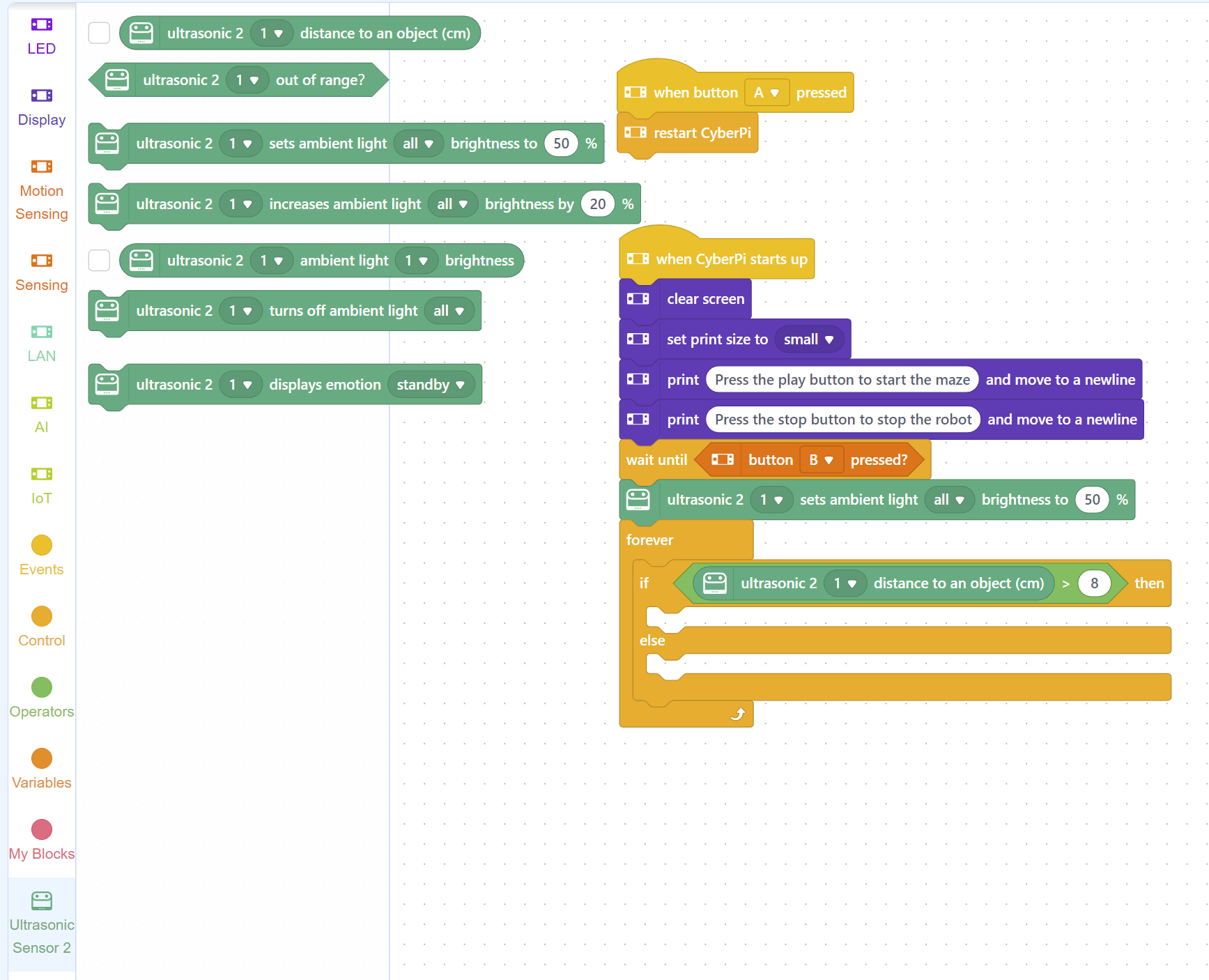 Step 6
Go to the Ultrasonic Sensor 2 section
Drag the top shape into the the empty space to the left of the > symbol
Change the number 50 to 8
This will be the number of centimeters away from the wall that the robot will stop
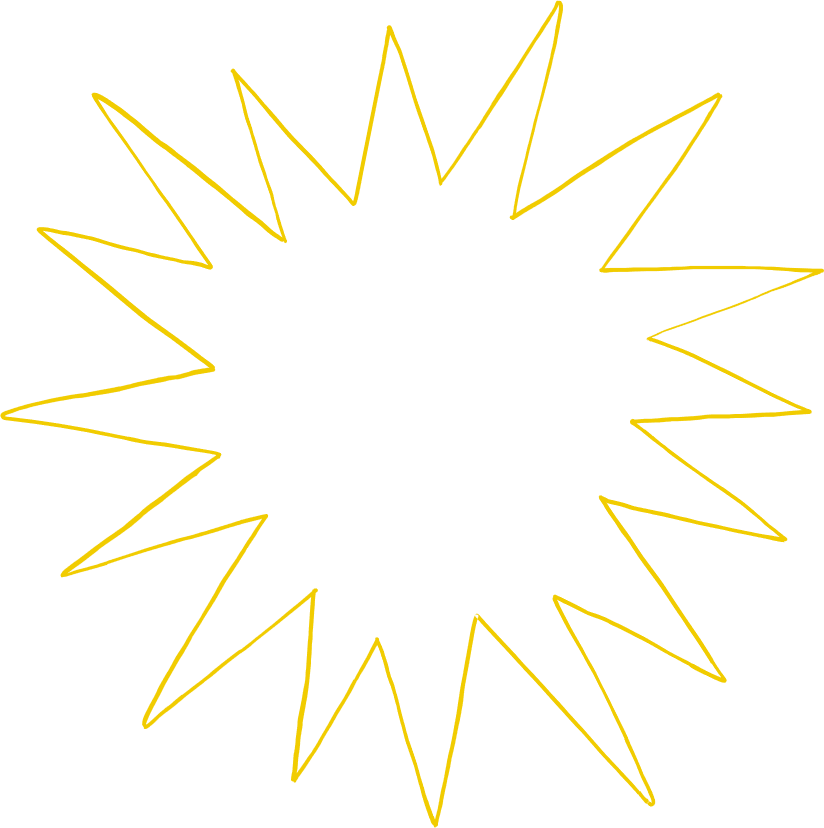 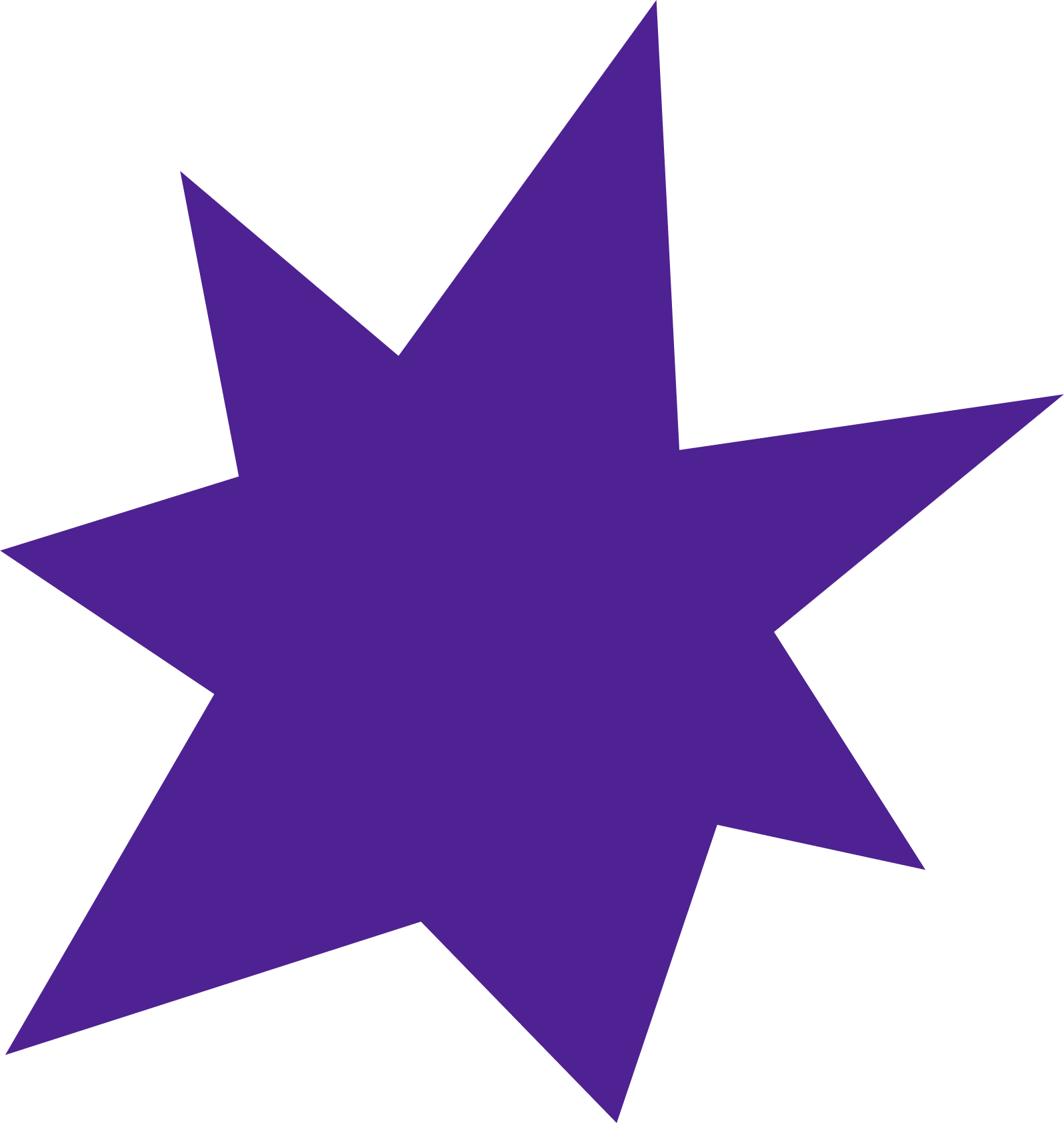 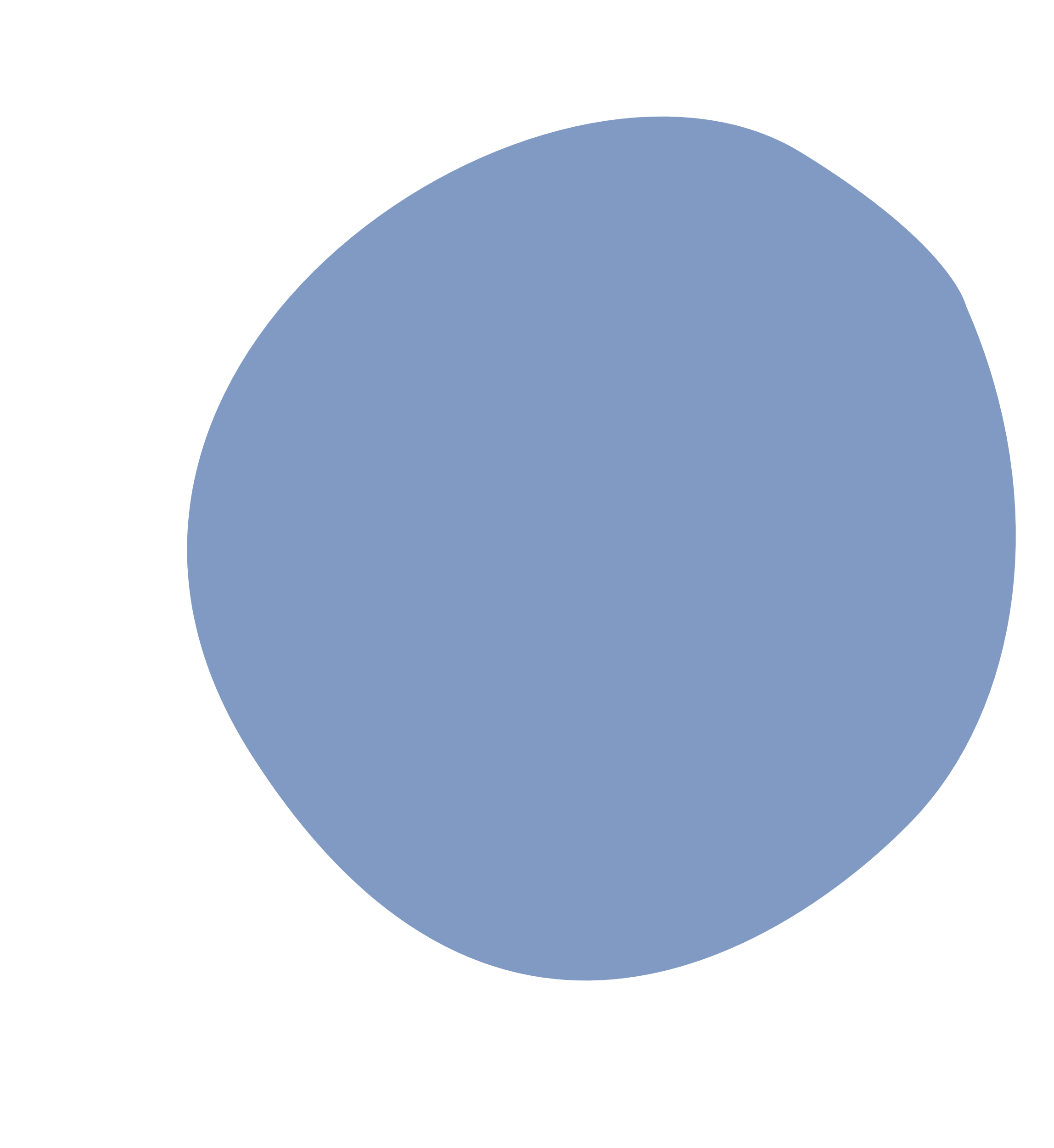 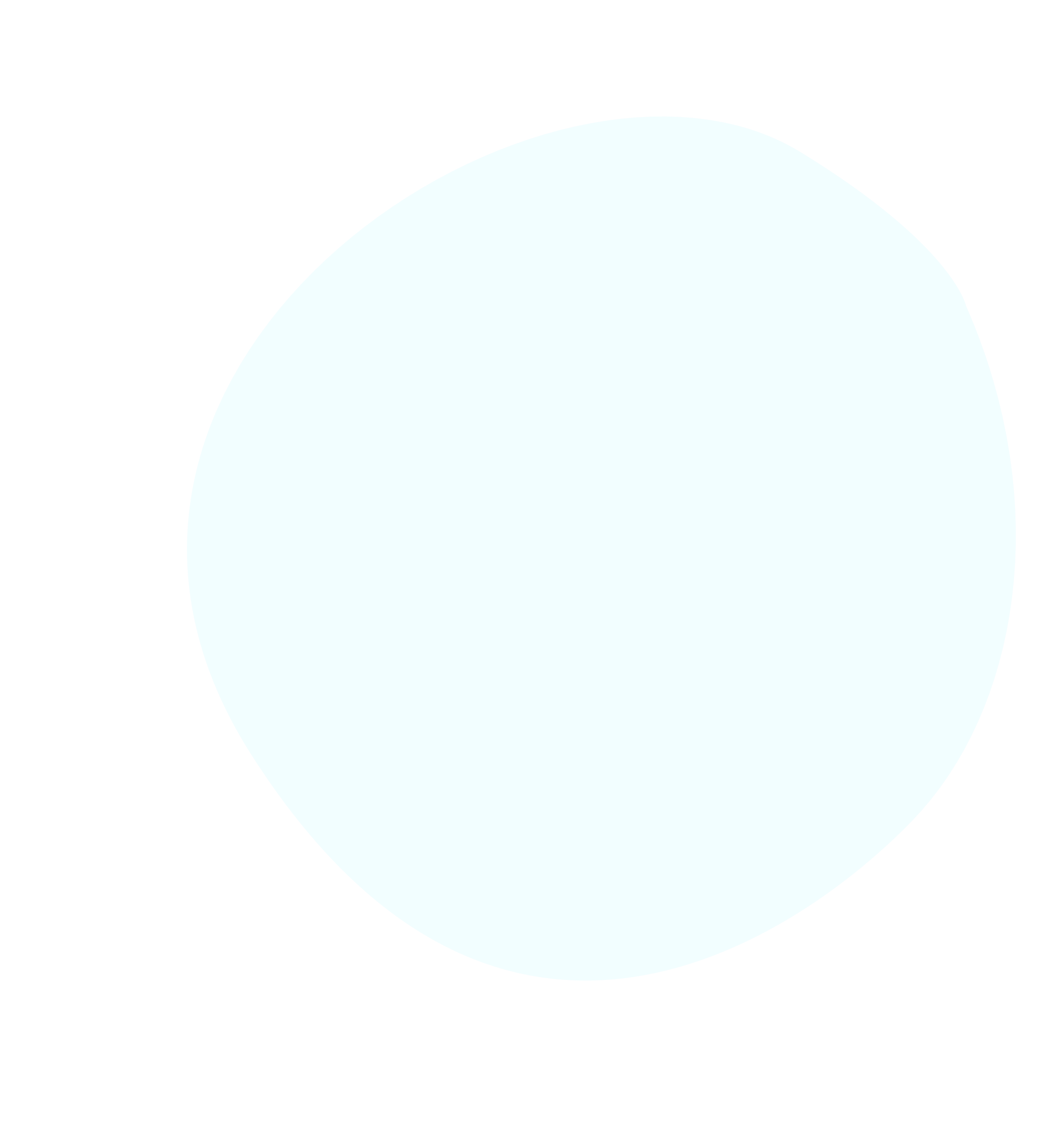 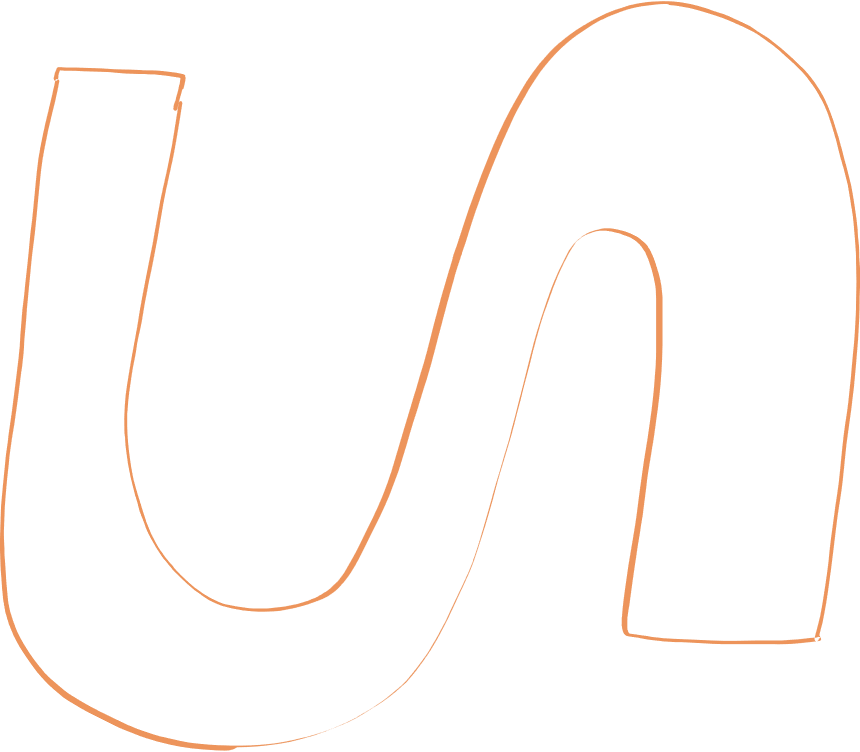 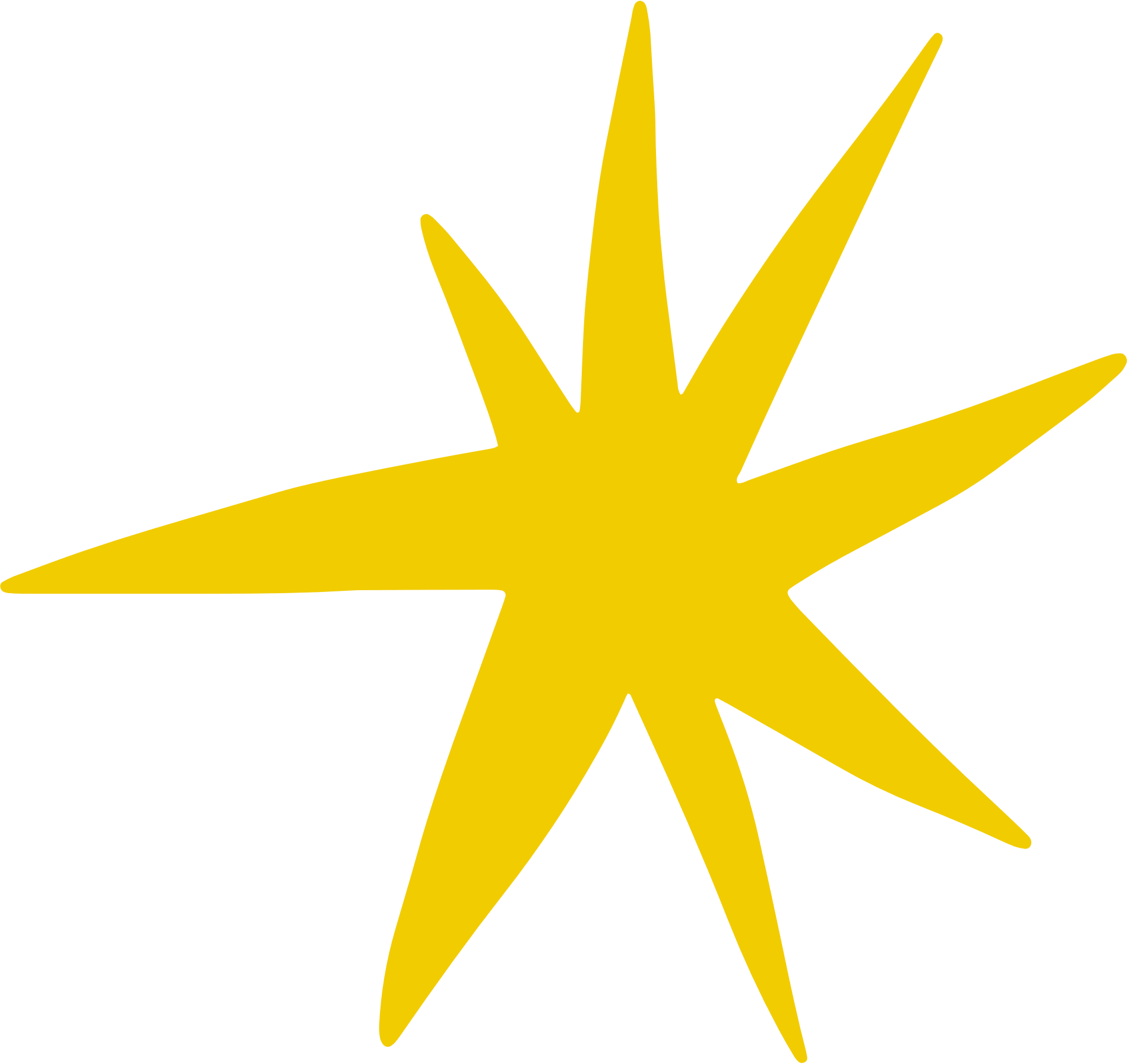 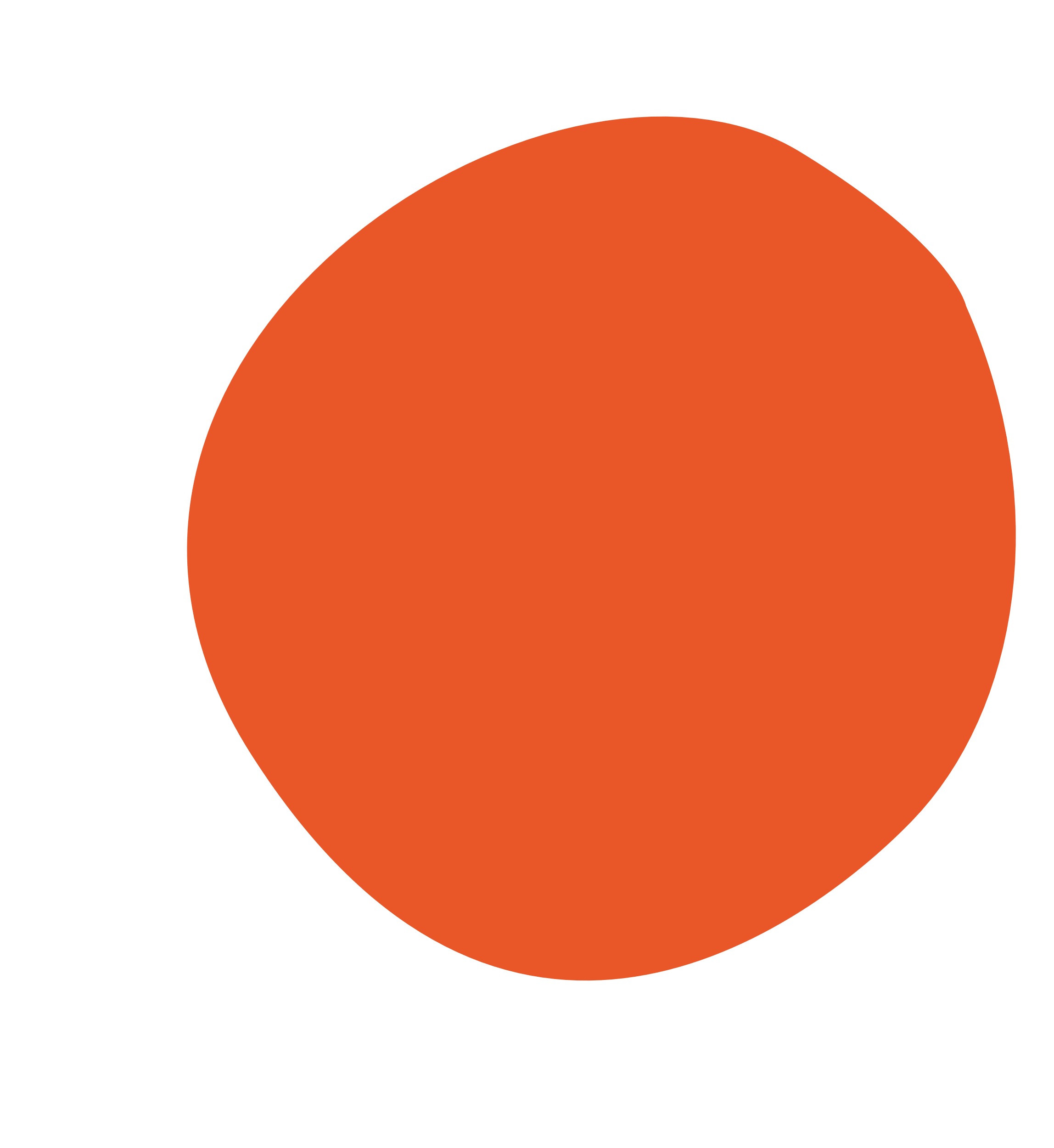 Chassis
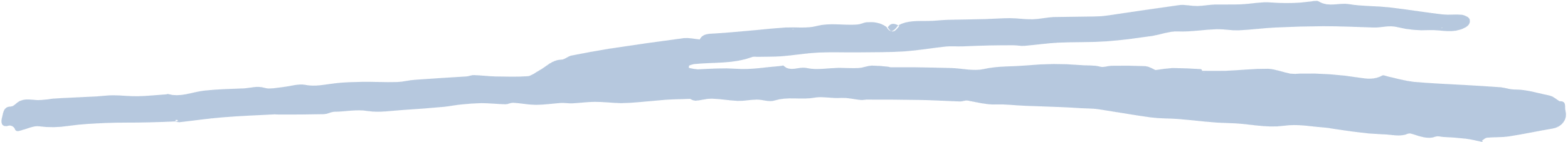 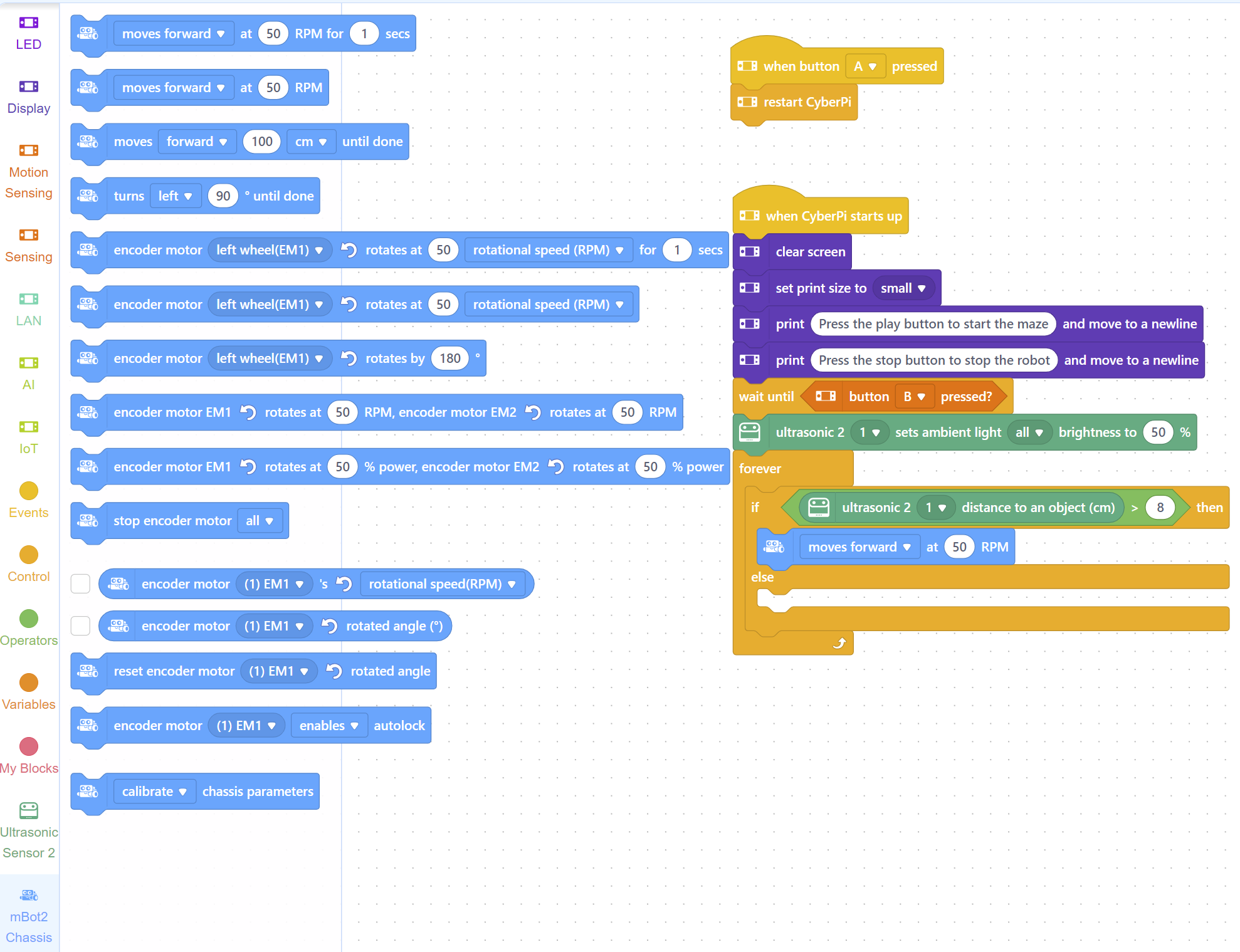 Step 7
Go to the mBot2 Chassis section
Drag the second block to underneath the “if”
This will tells the robot to turn the wheels 50 times per minute (medium speed)
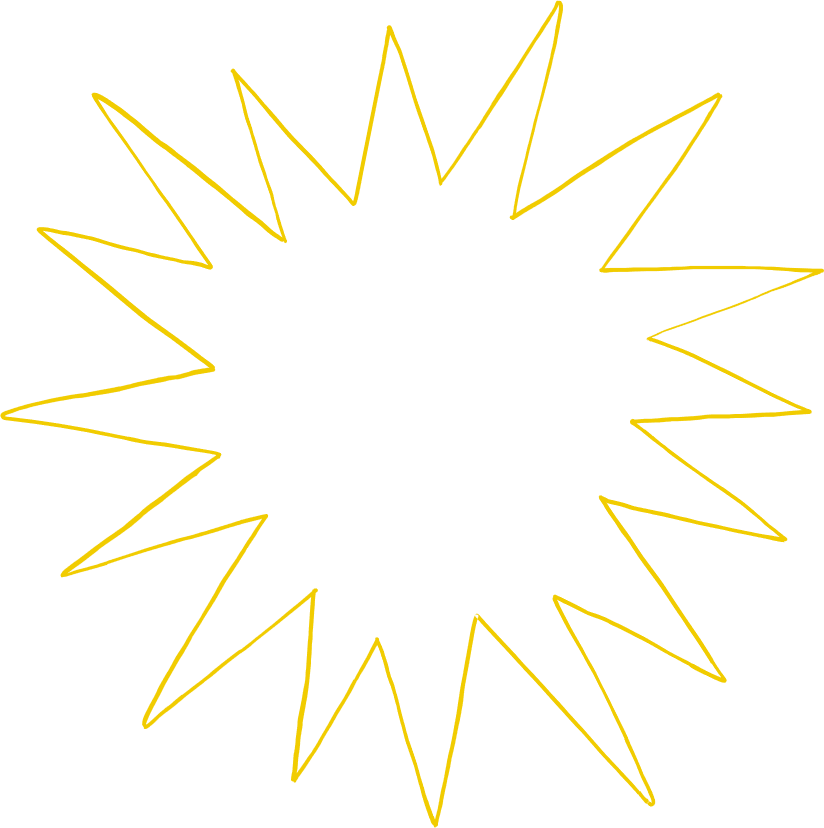 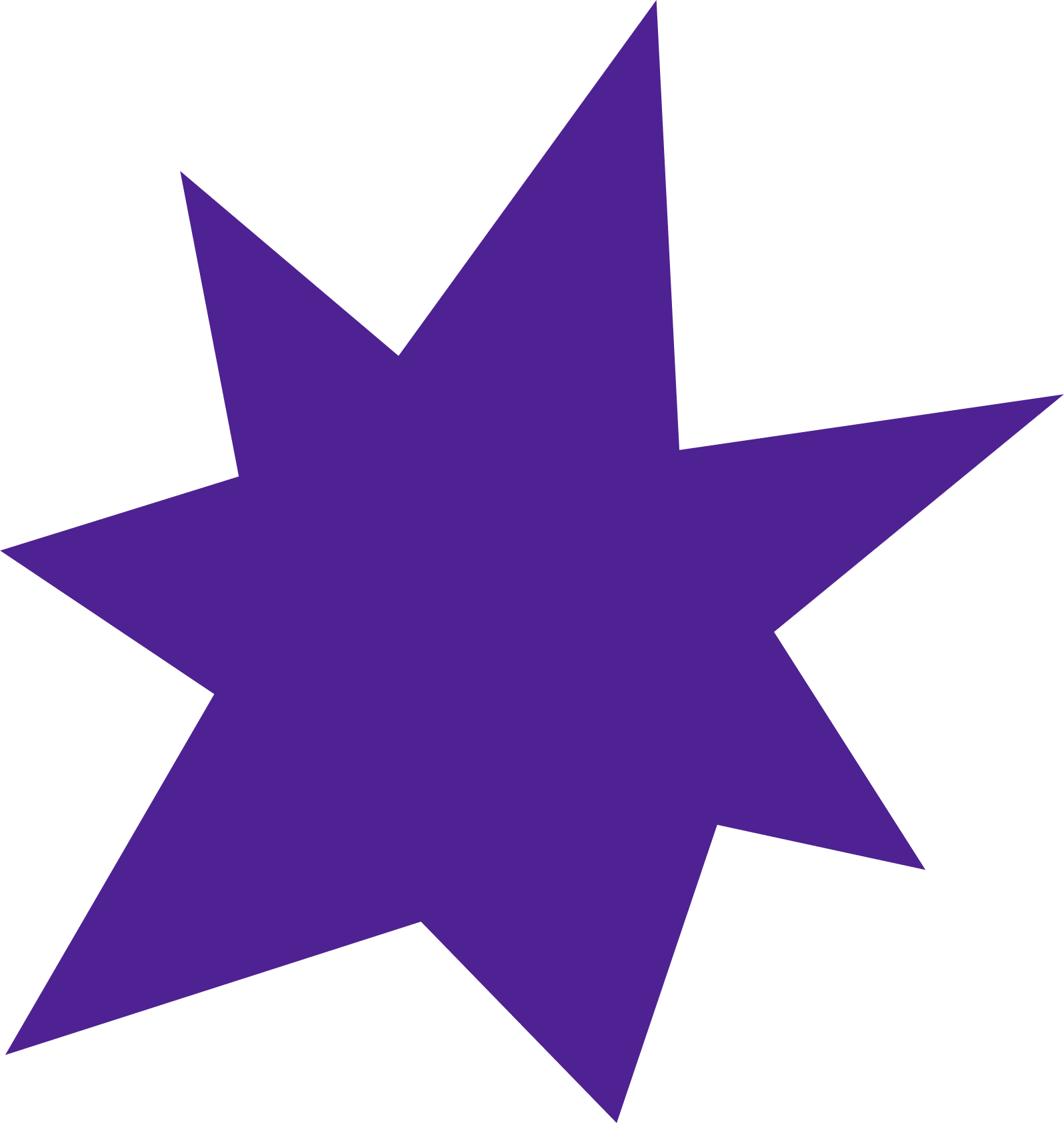 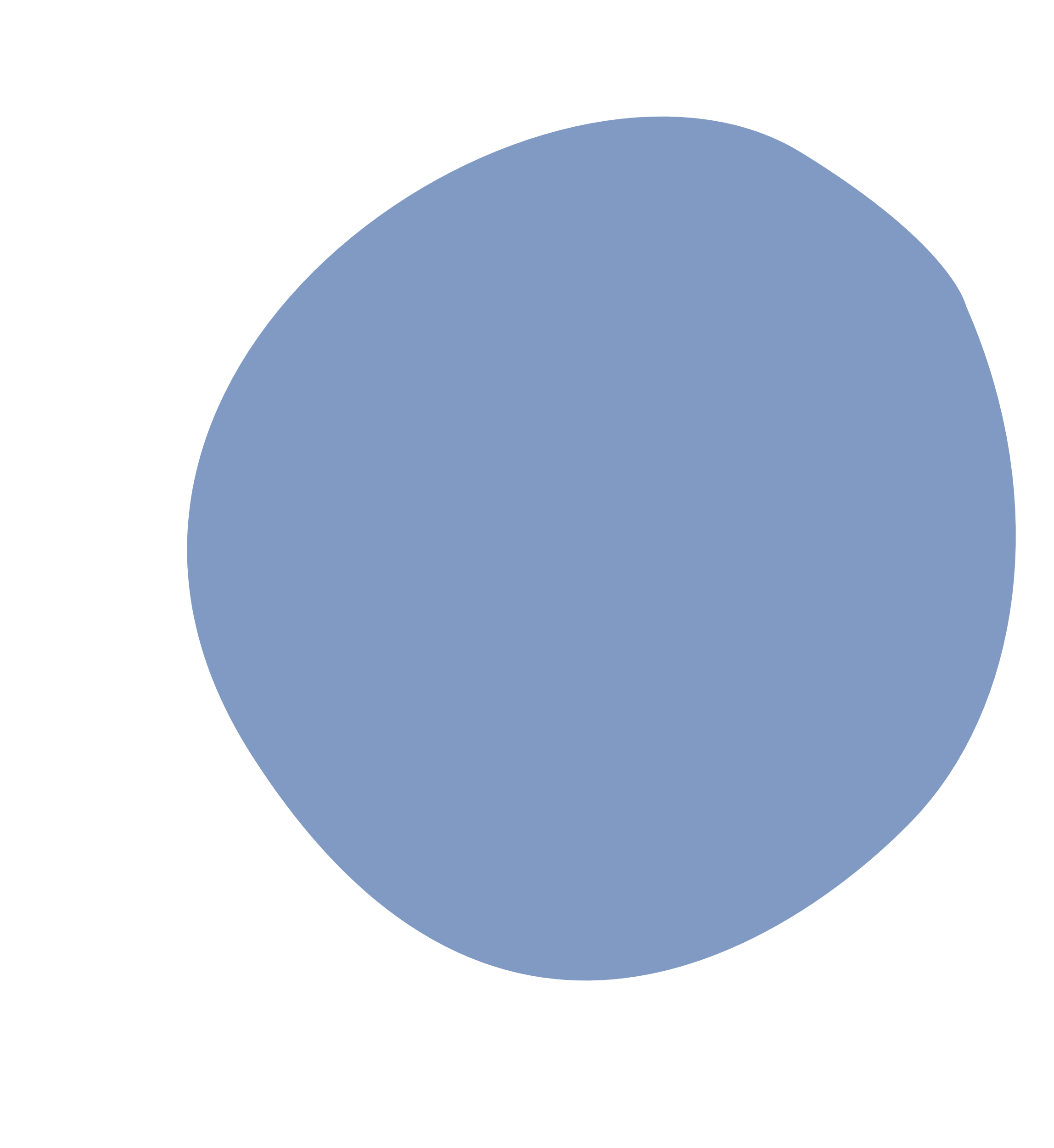 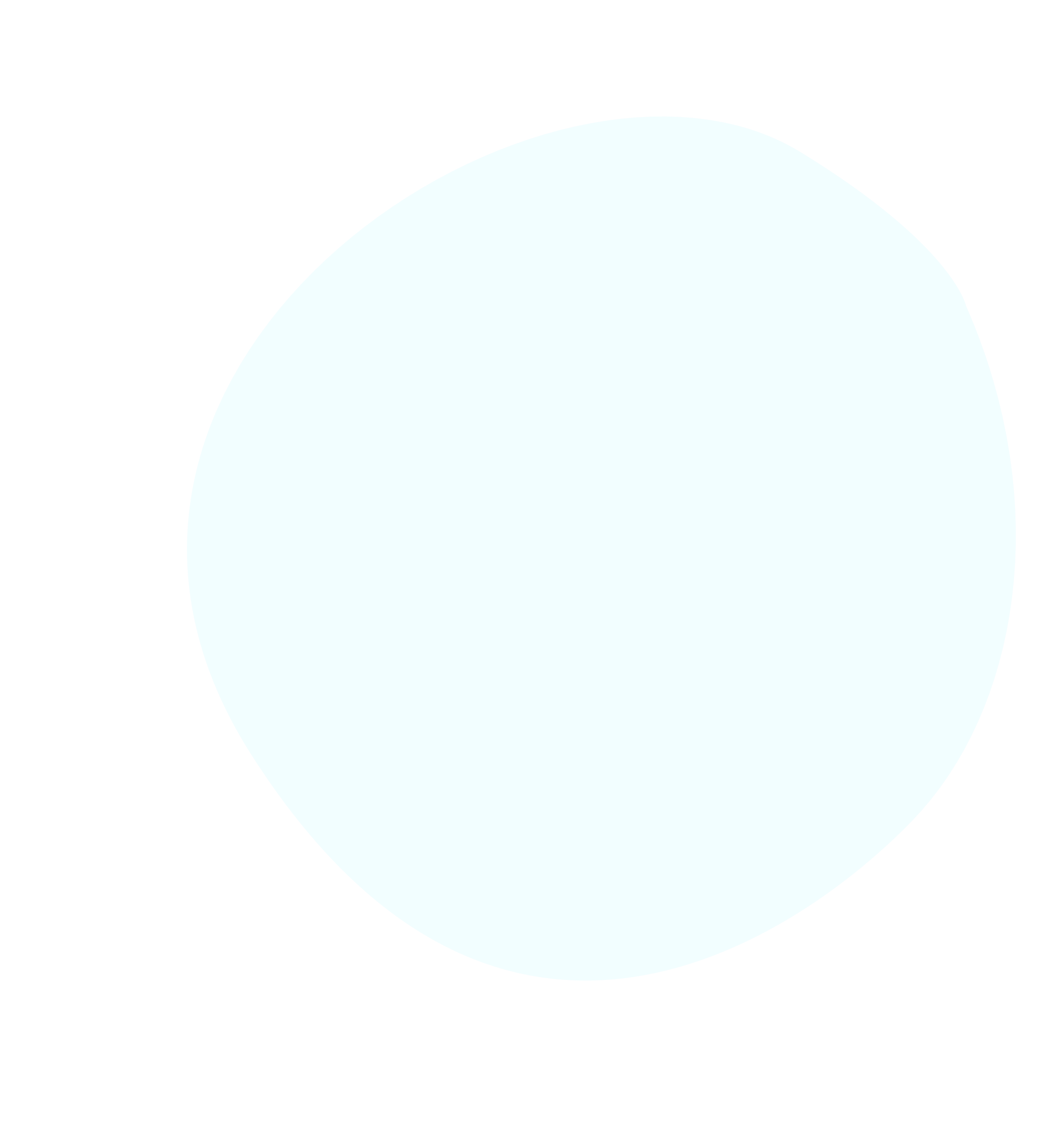 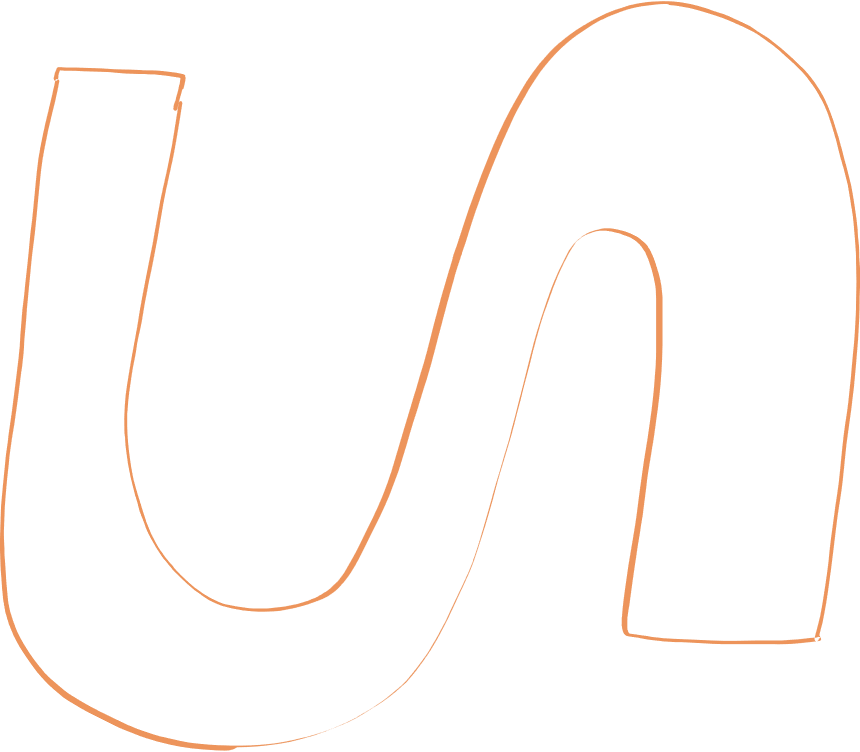 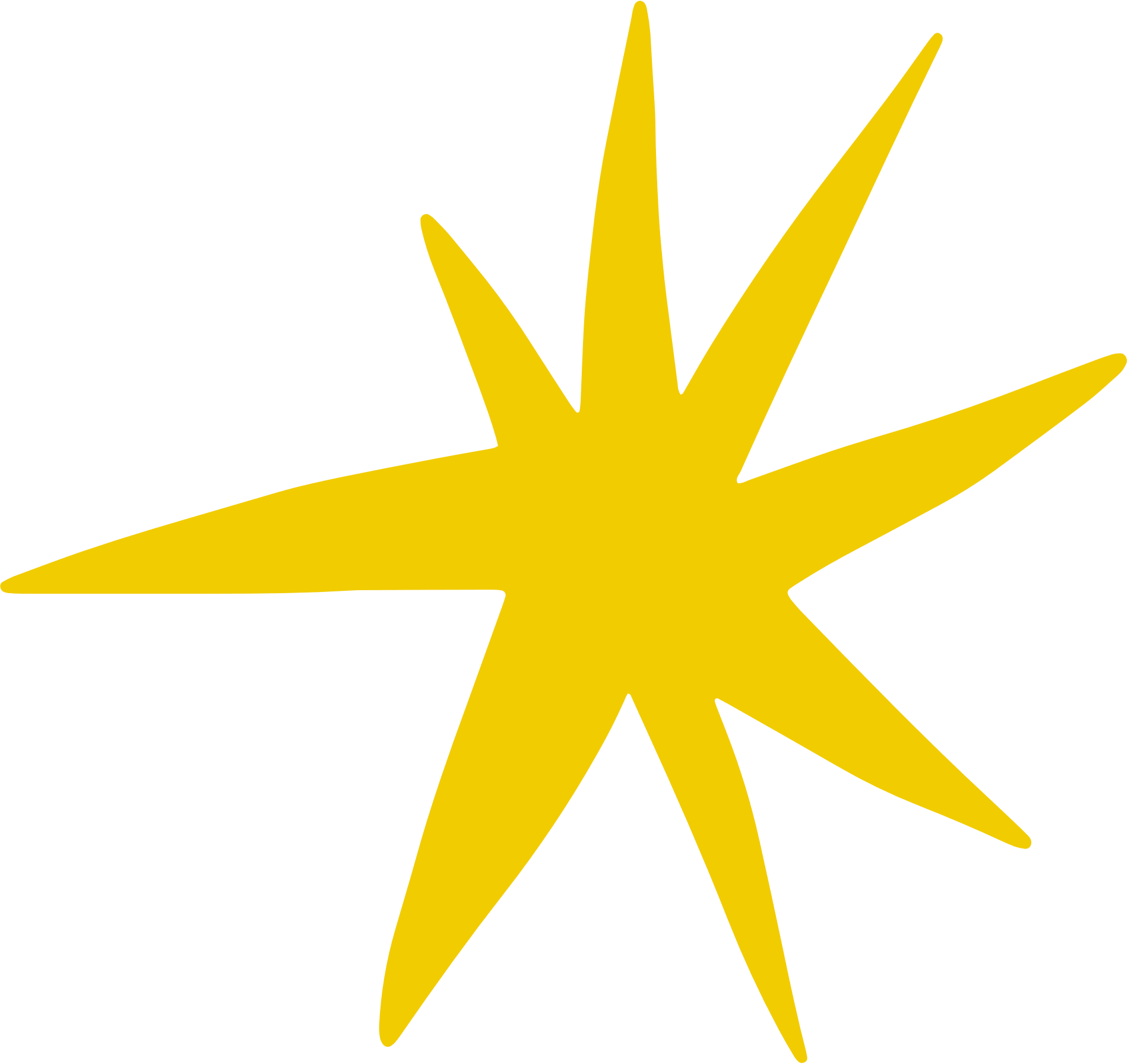 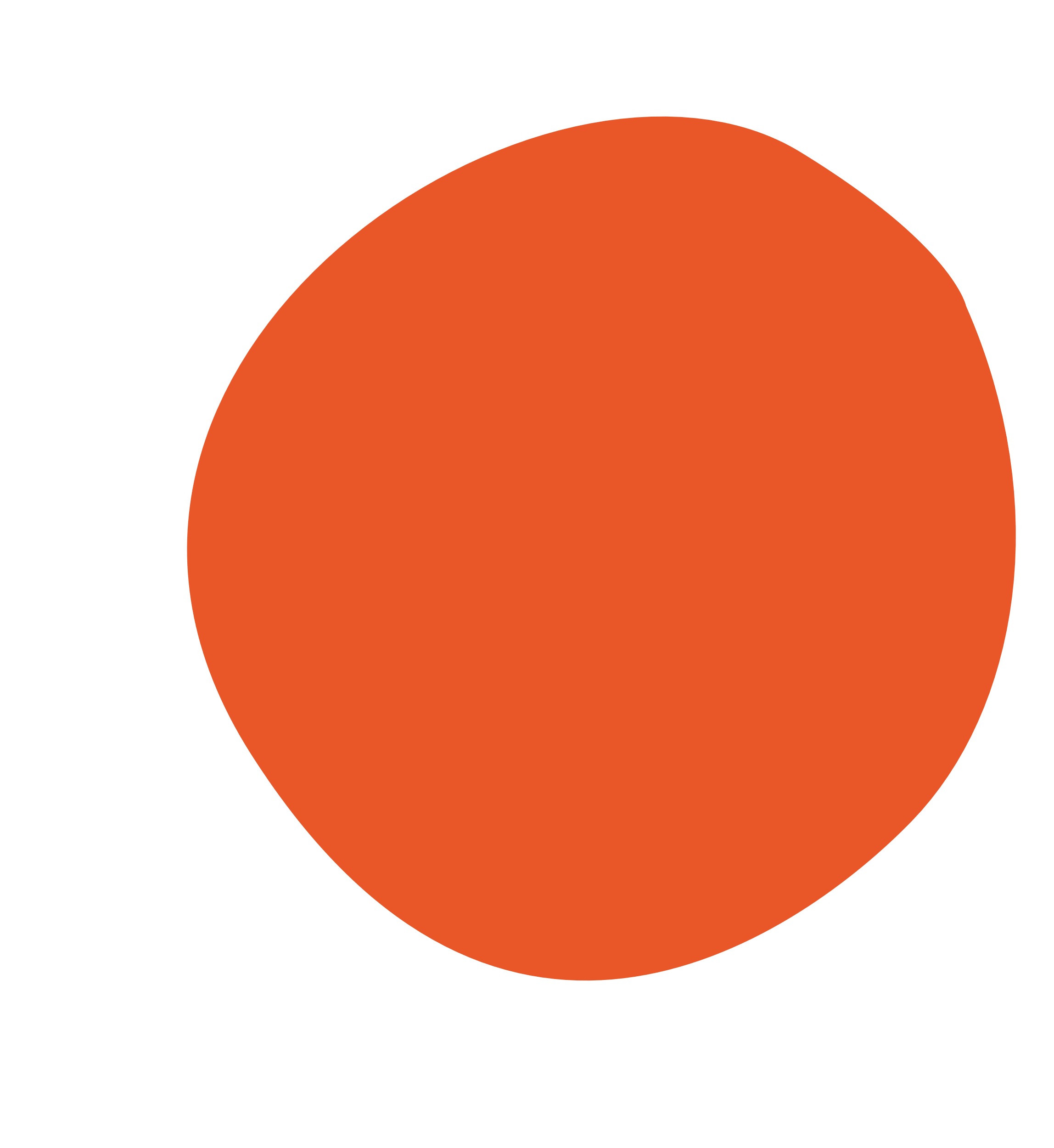 Control
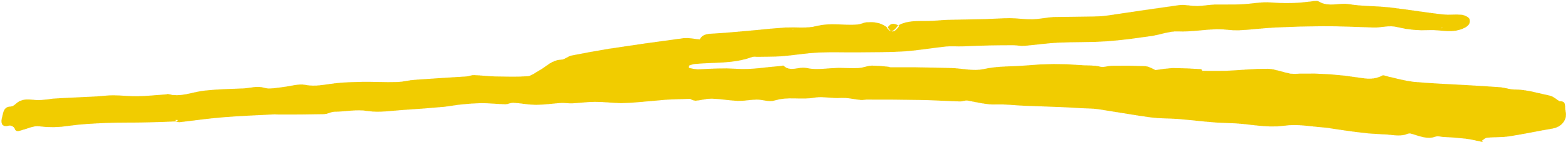 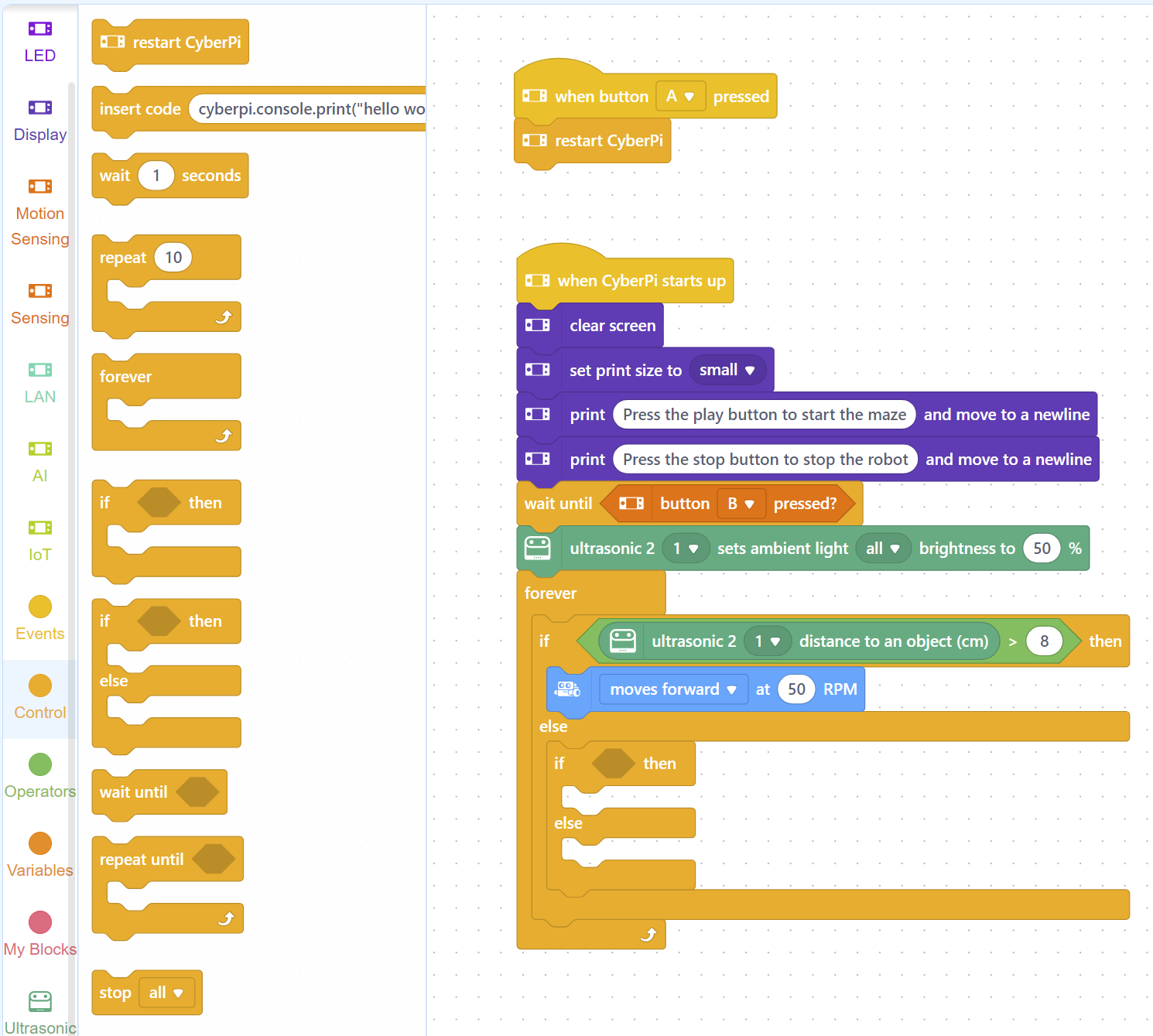 Step 8
Go to the Control section
Drag another if-then-else block underneath the word “else”
This will let us tell the robot what to do when it gets close to a wall
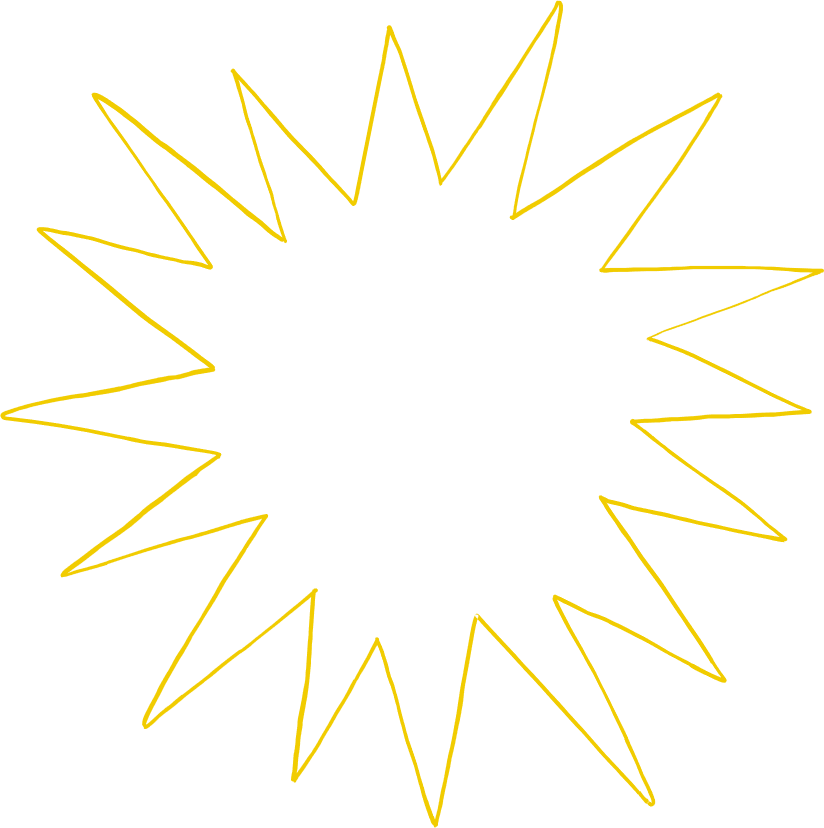 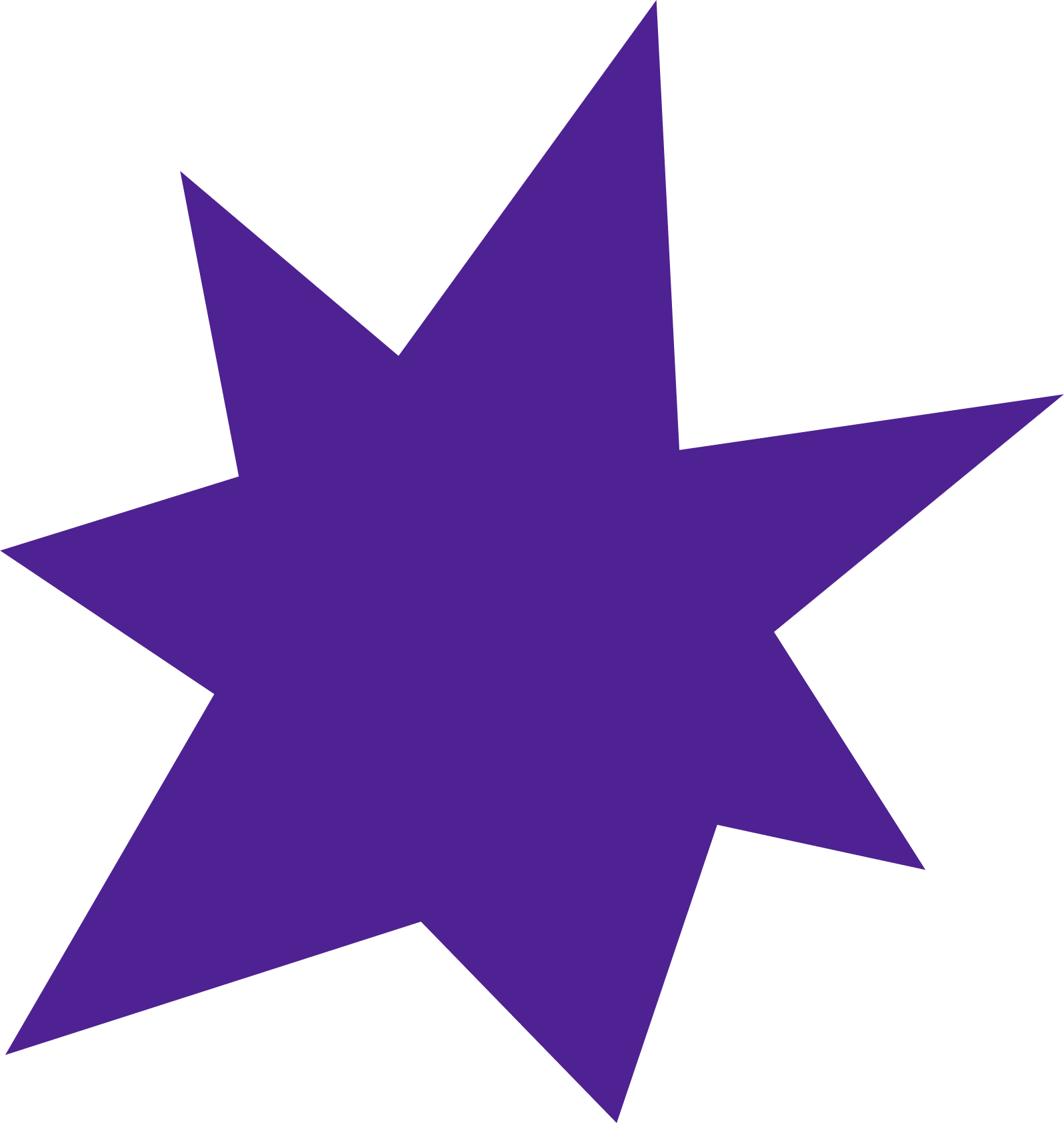 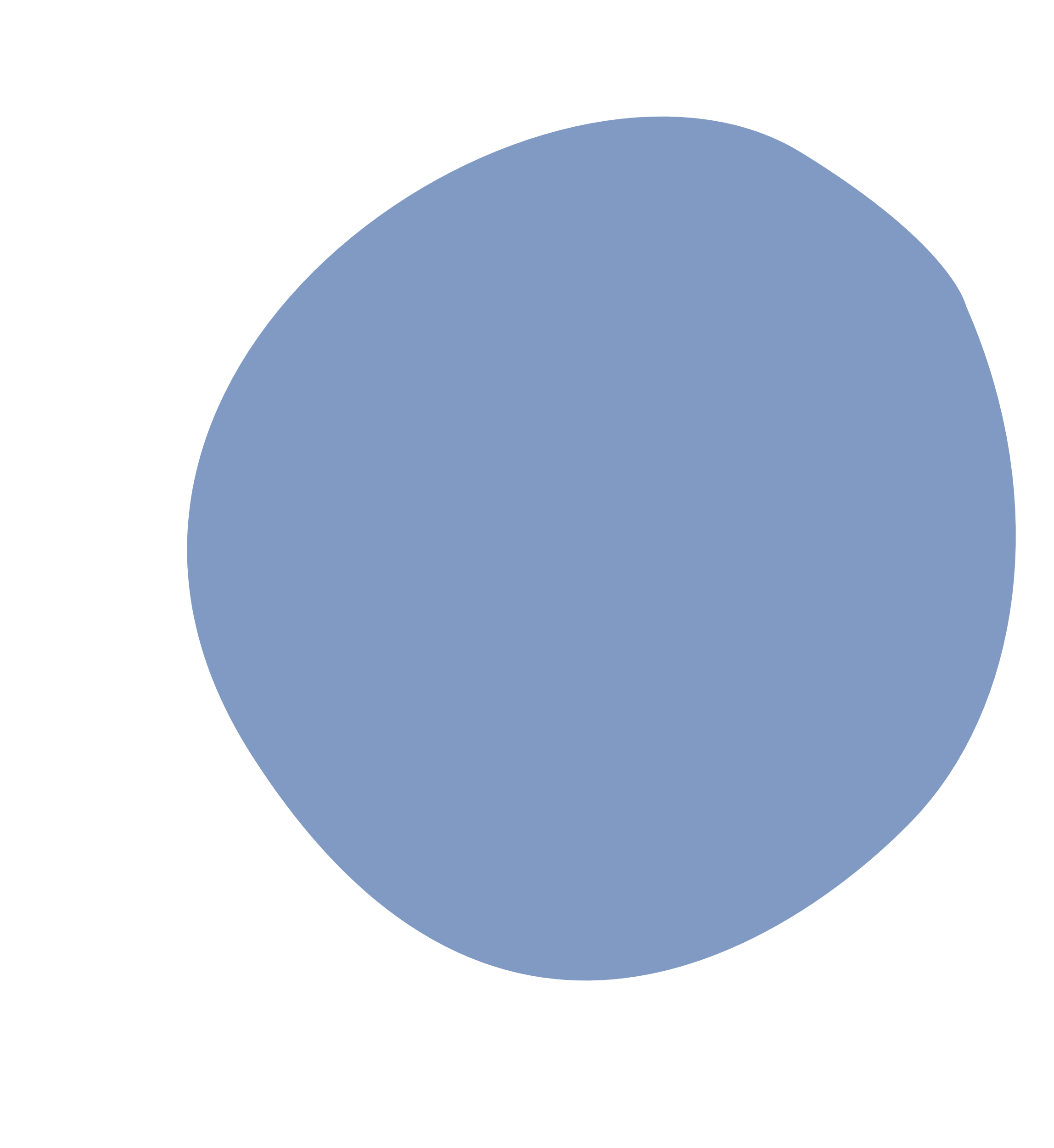 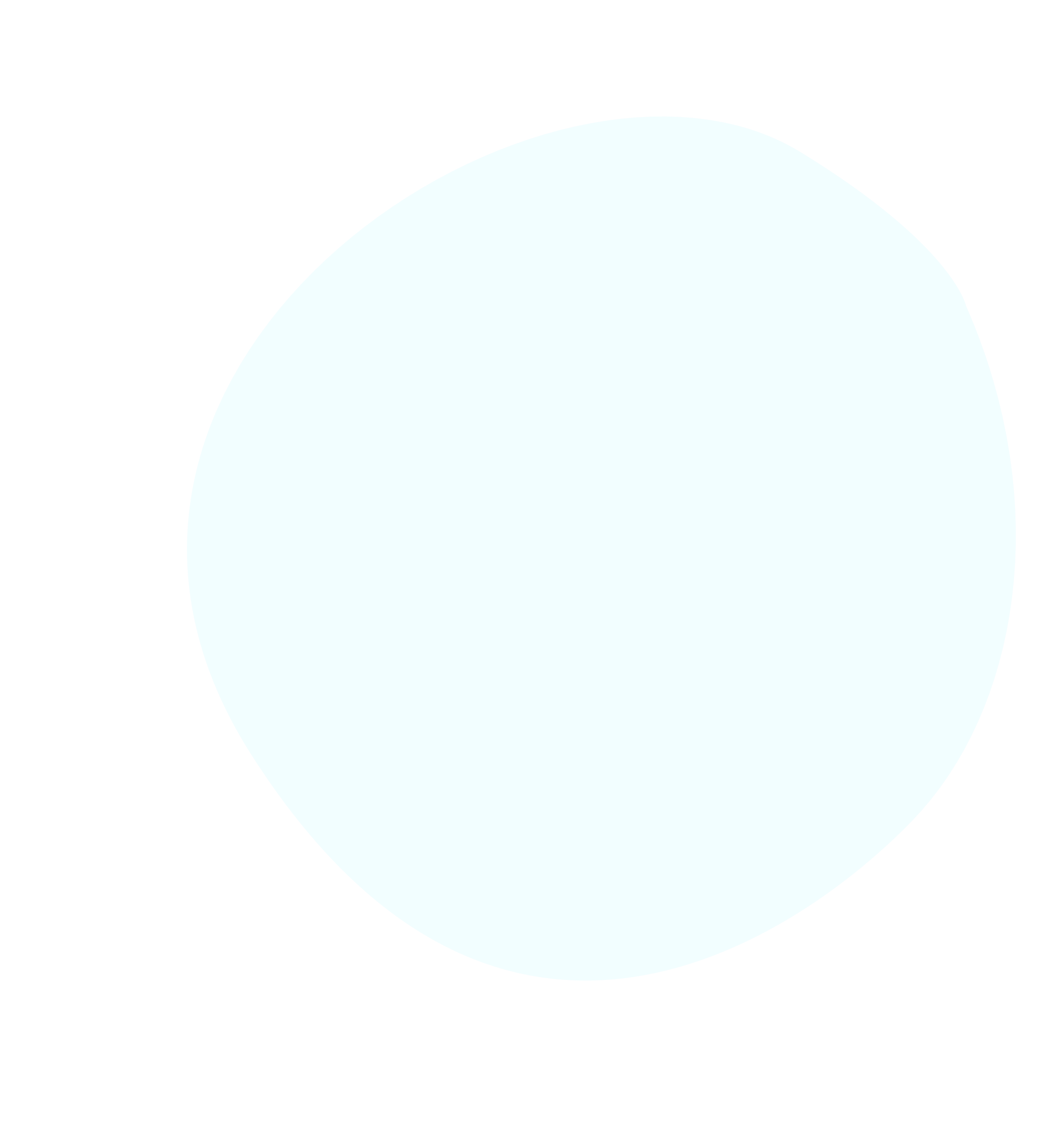 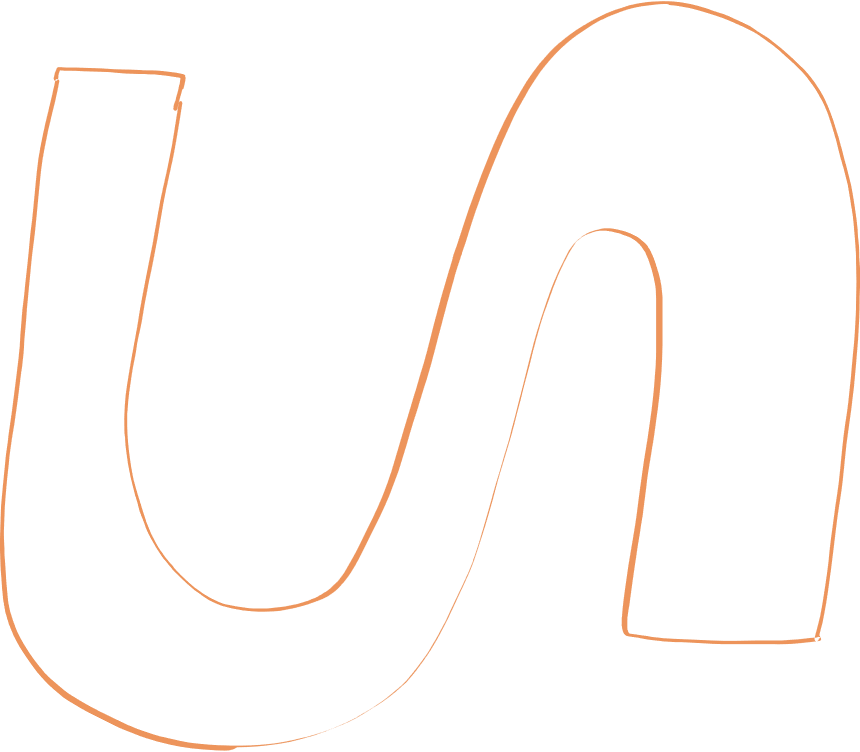 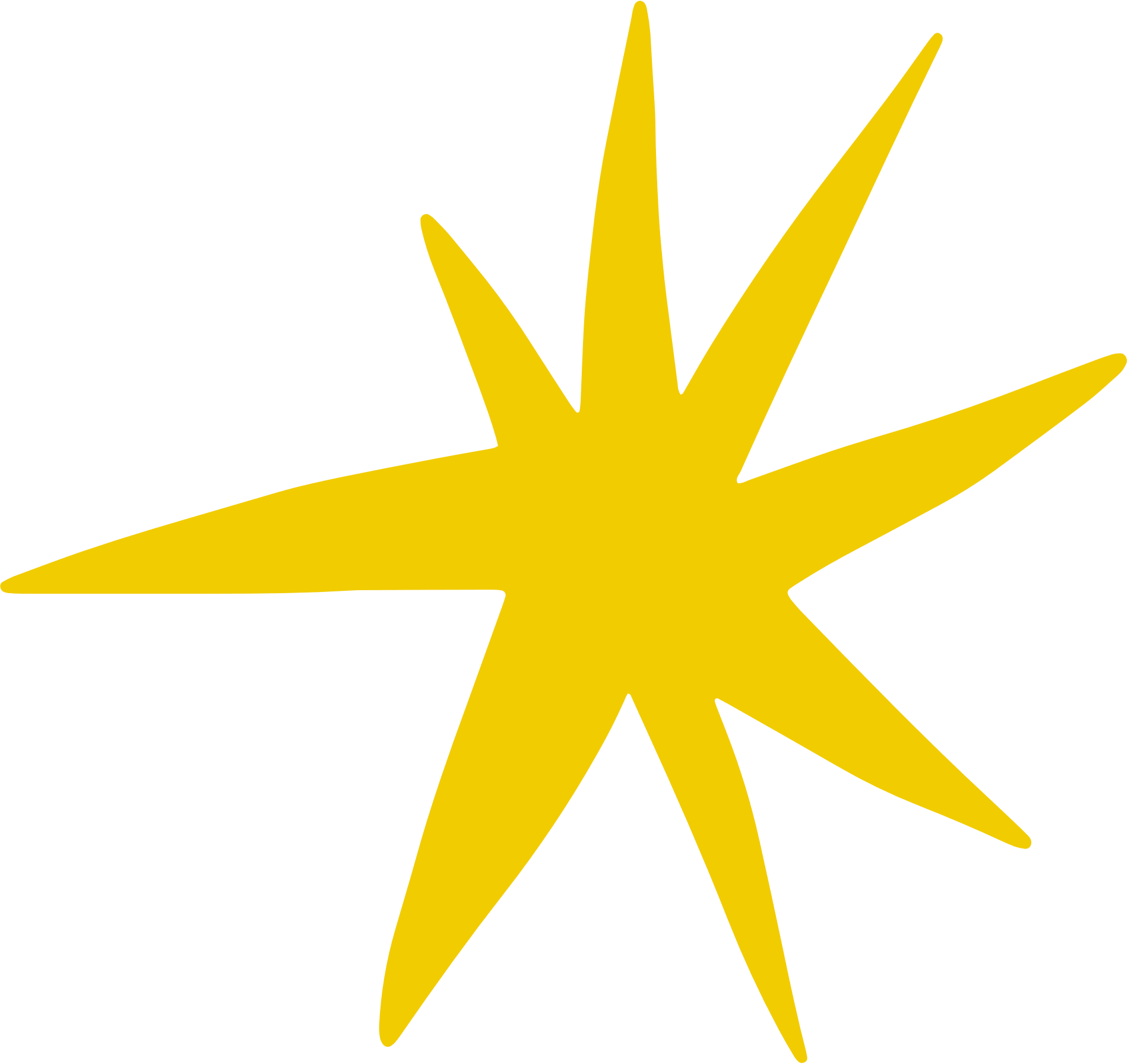 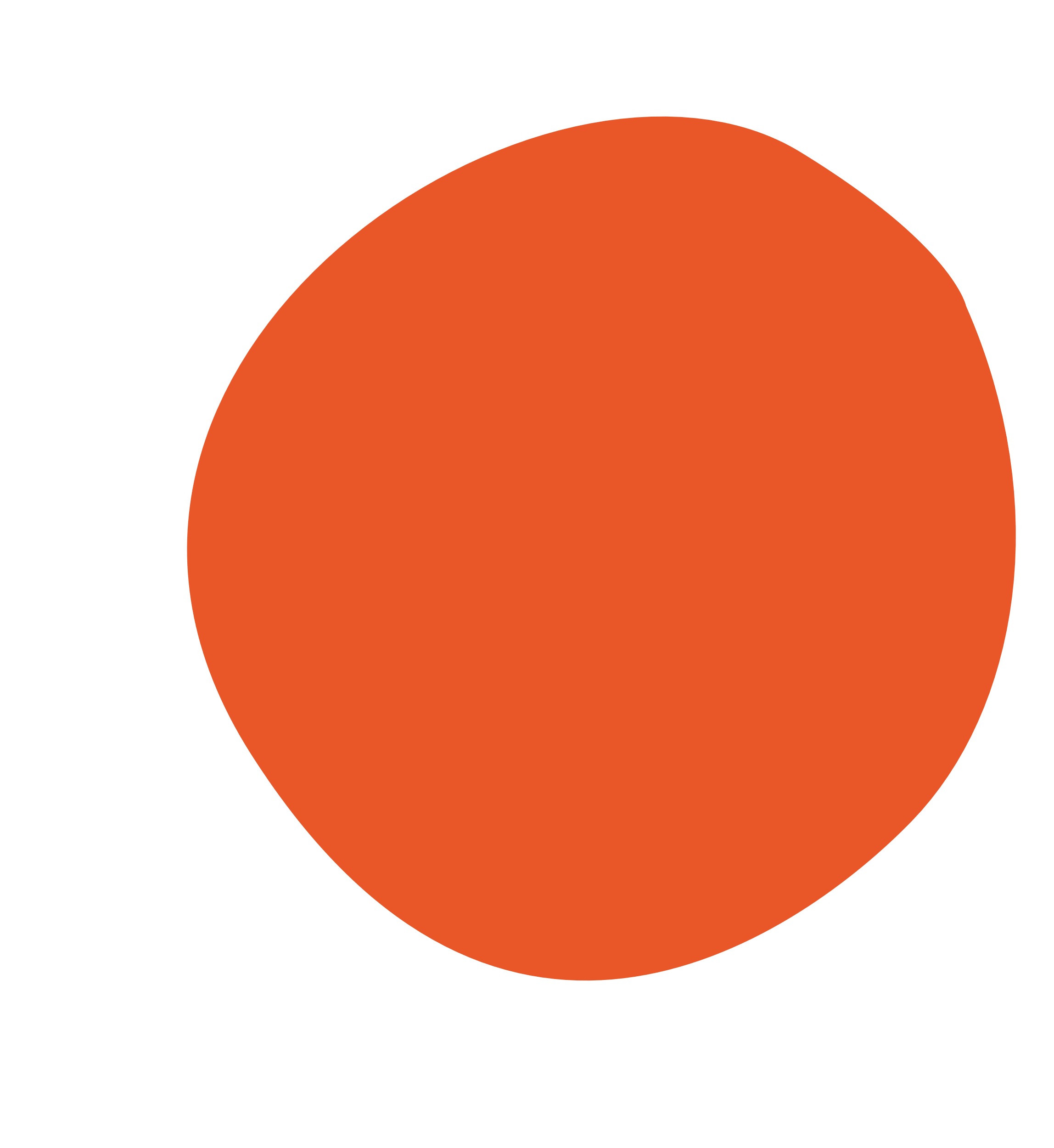 Operators
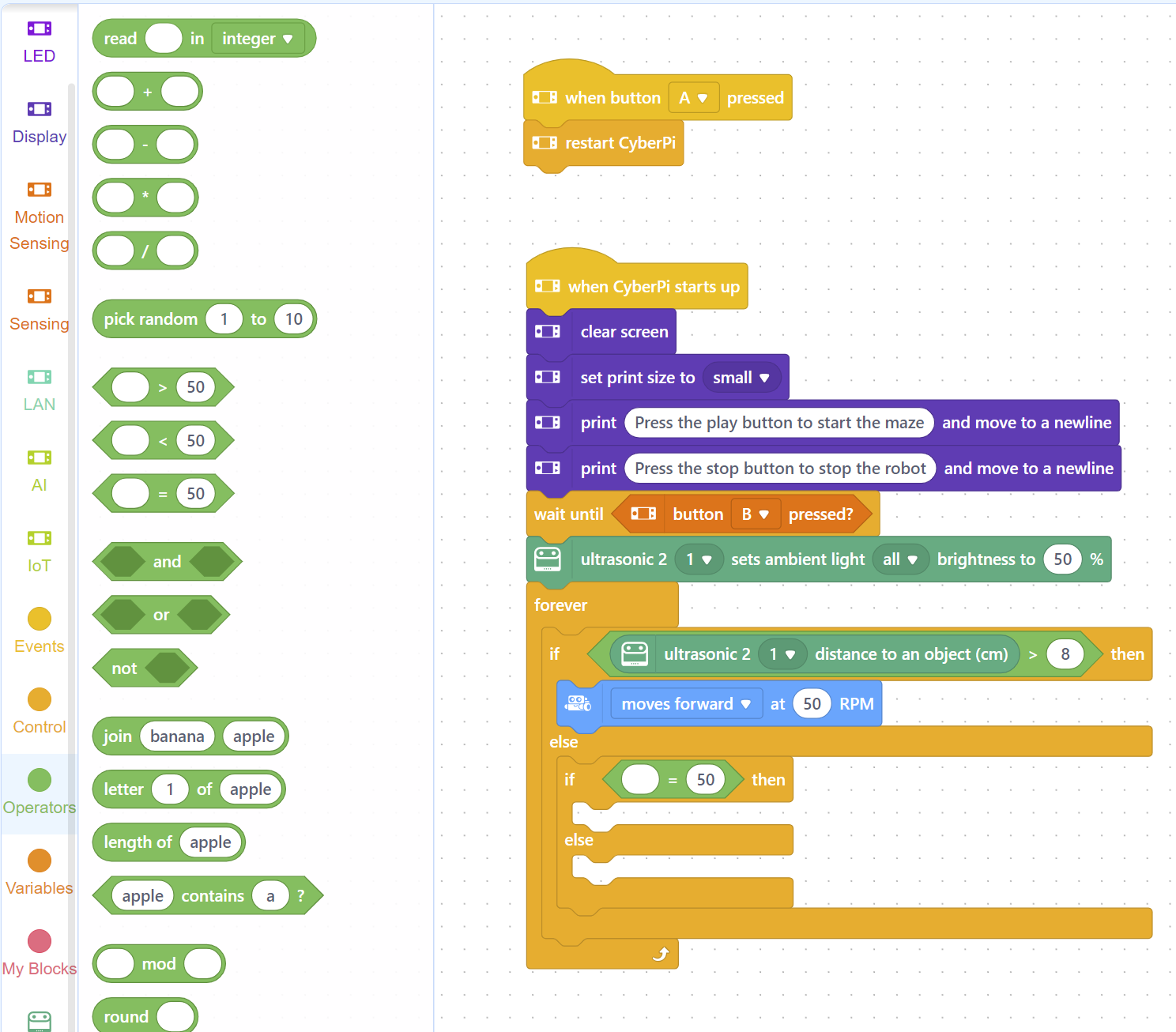 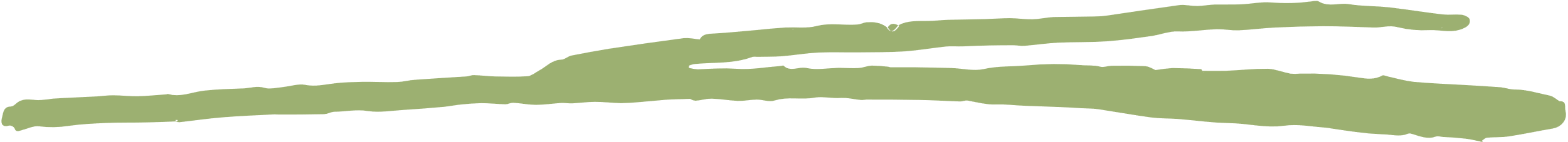 Step 9
Go to the Operators section
Drag the shape with the = sign into the empty space between “if” and “then”
This symbol will compare 2 numbers see if they are equal
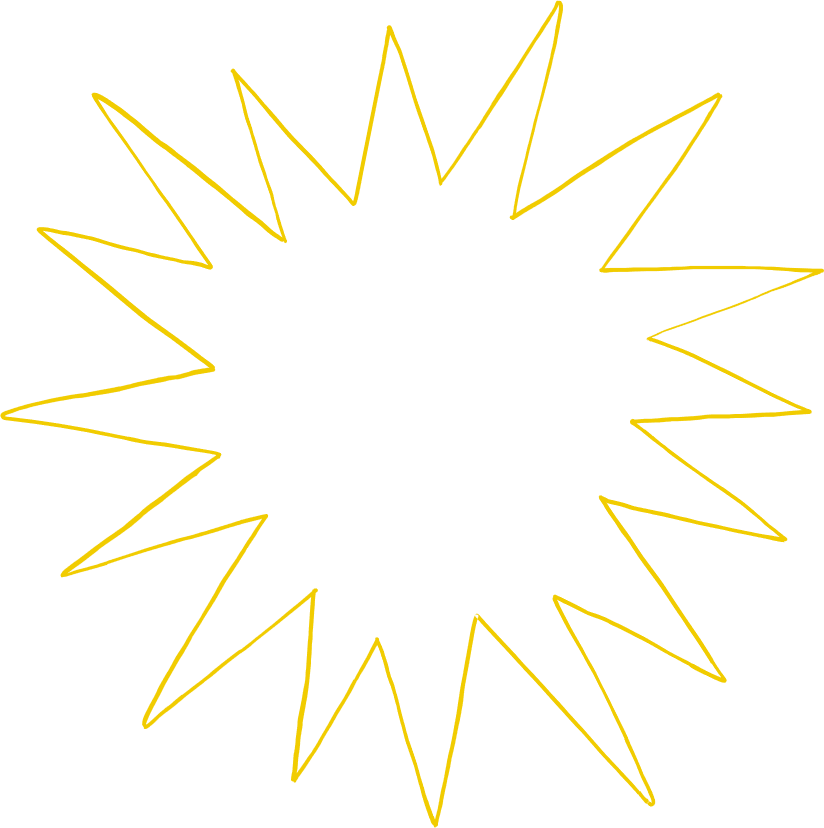 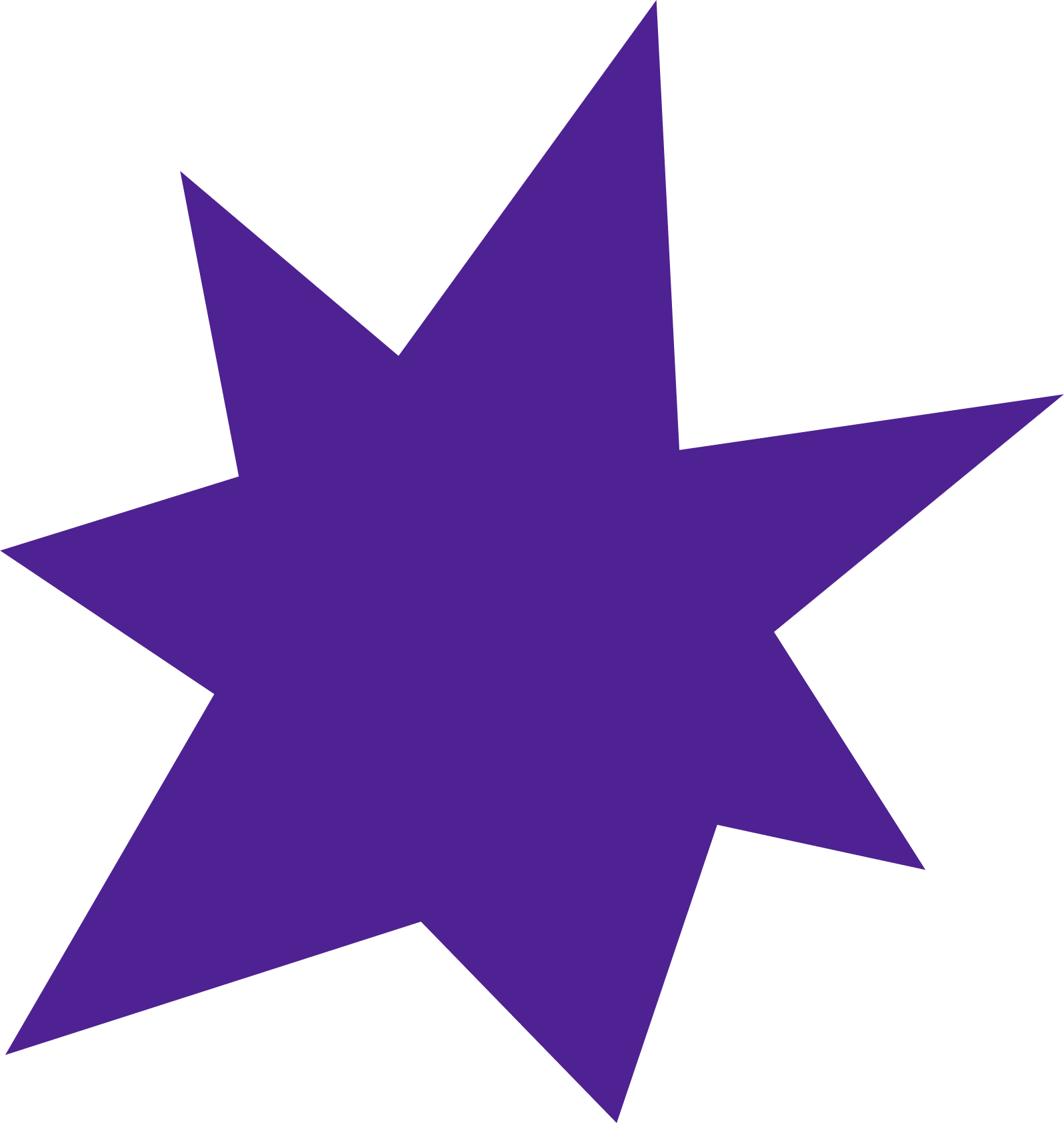 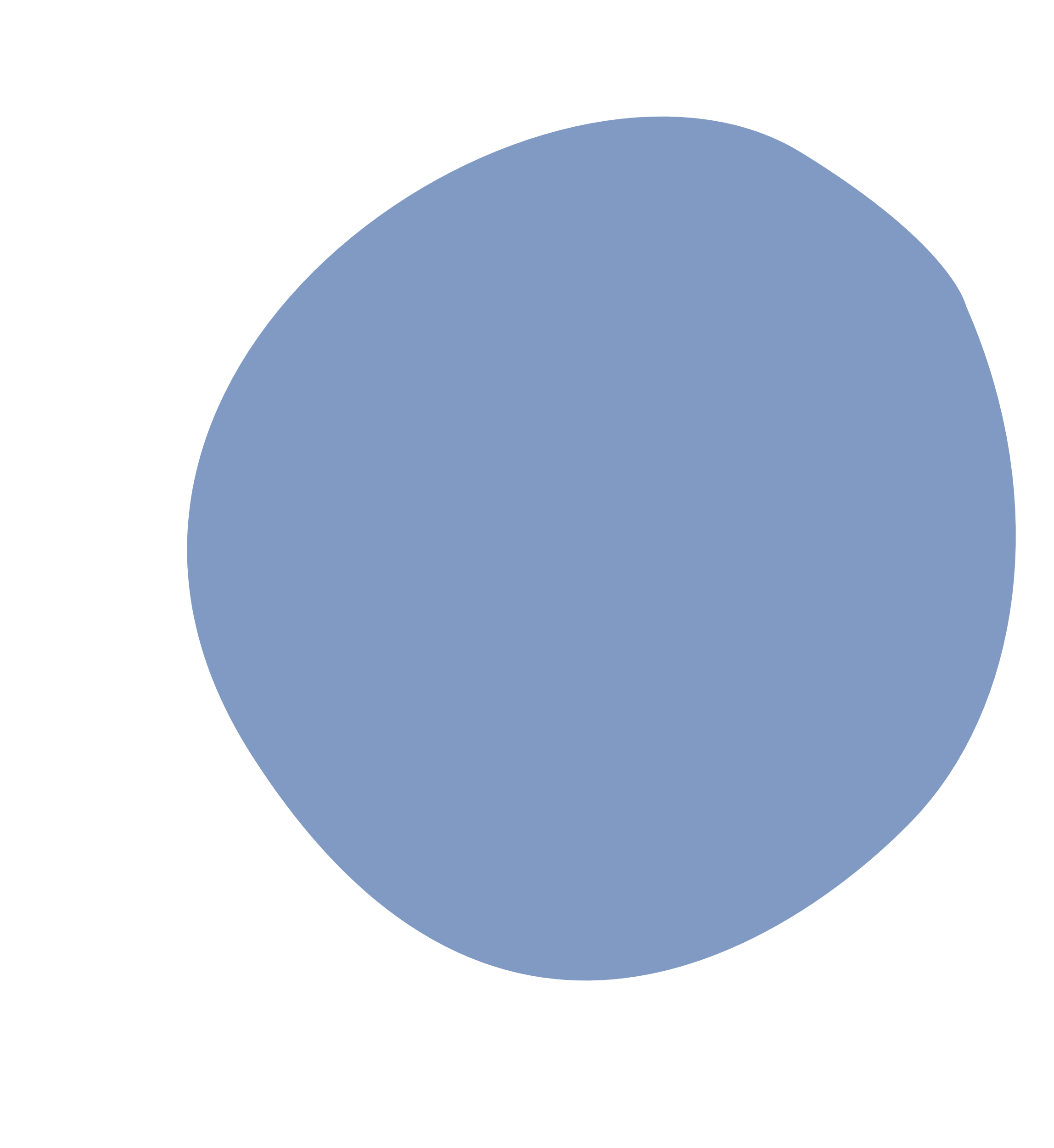 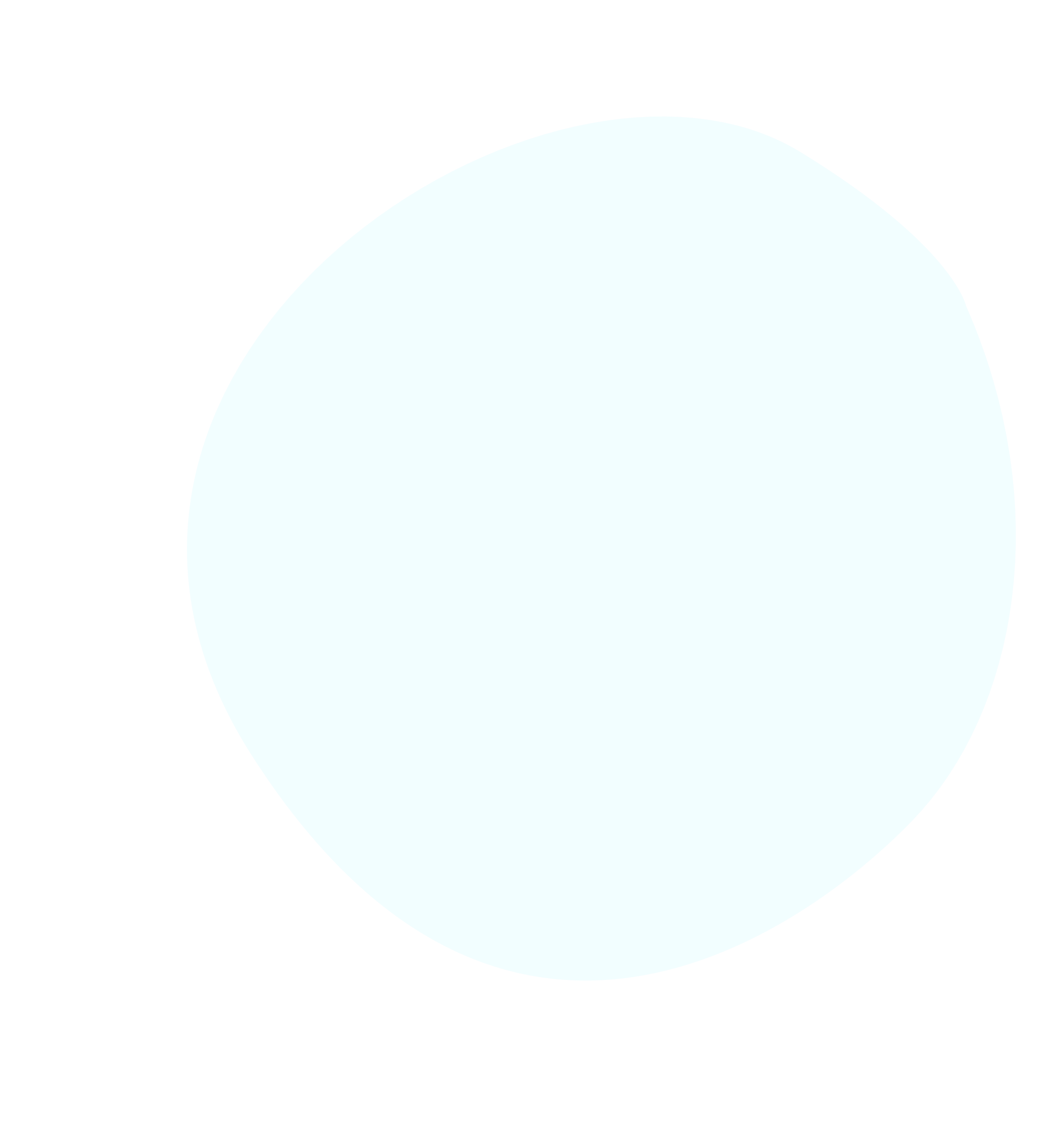 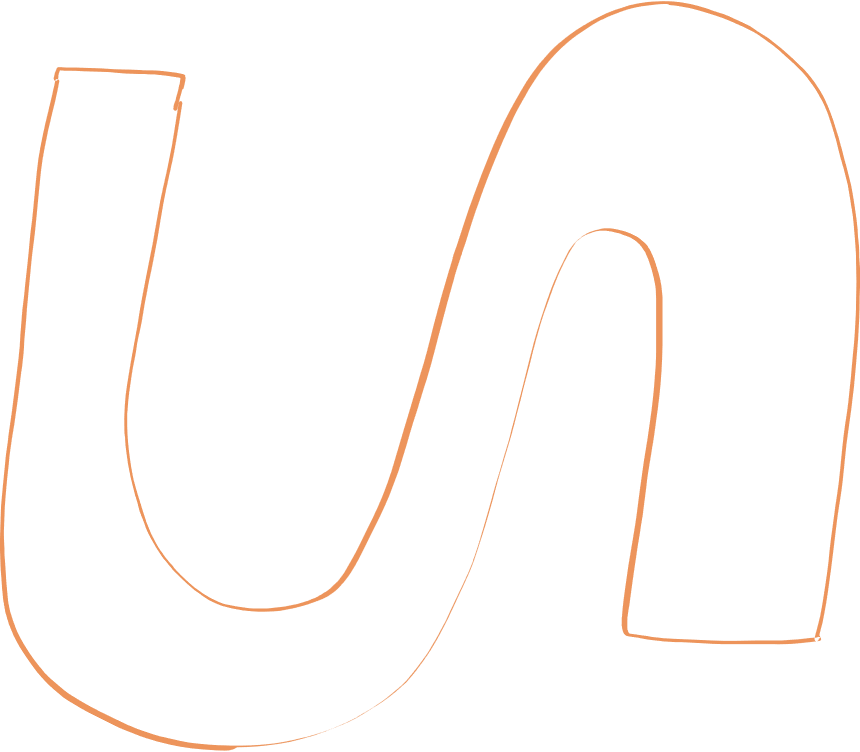 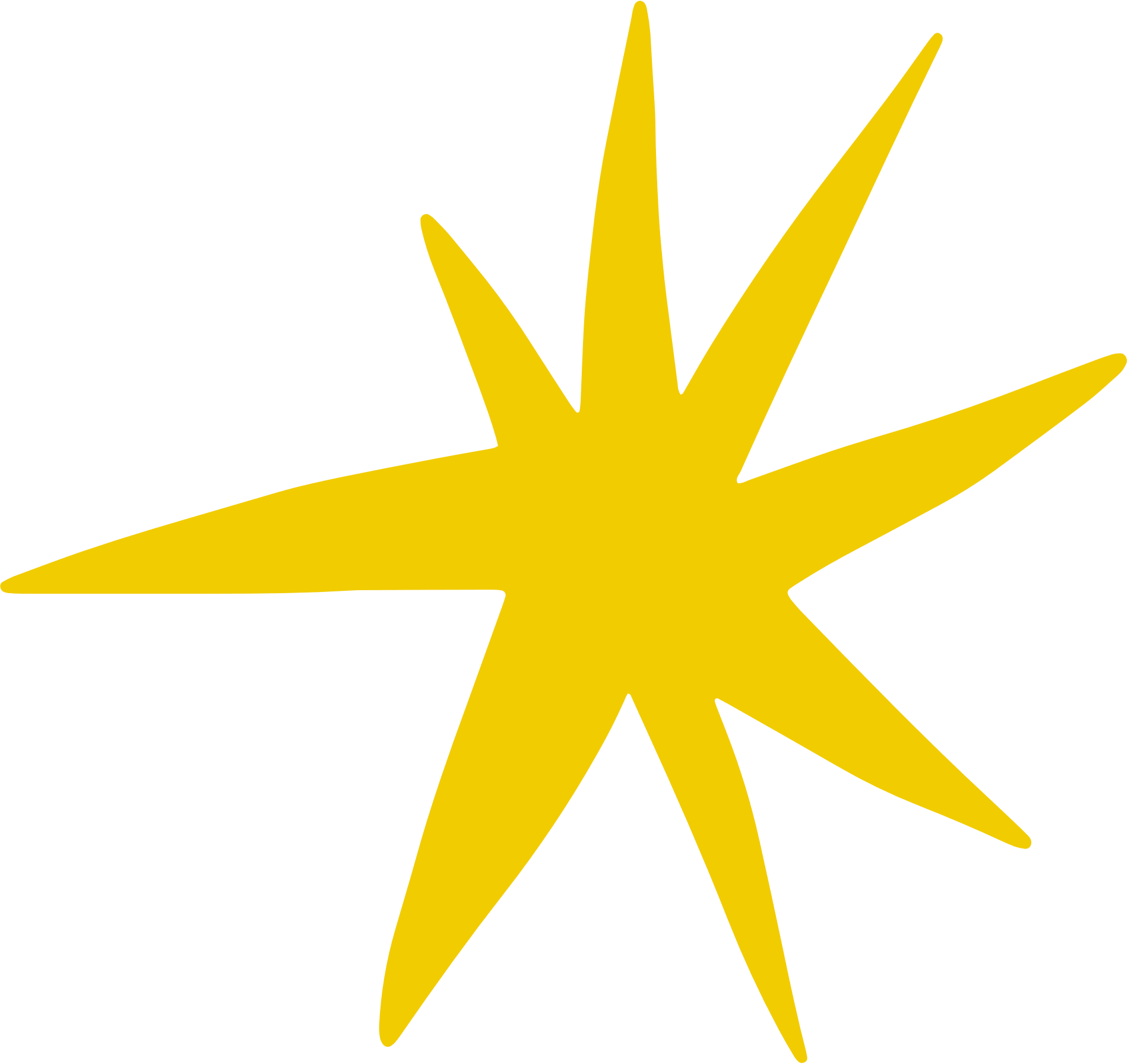 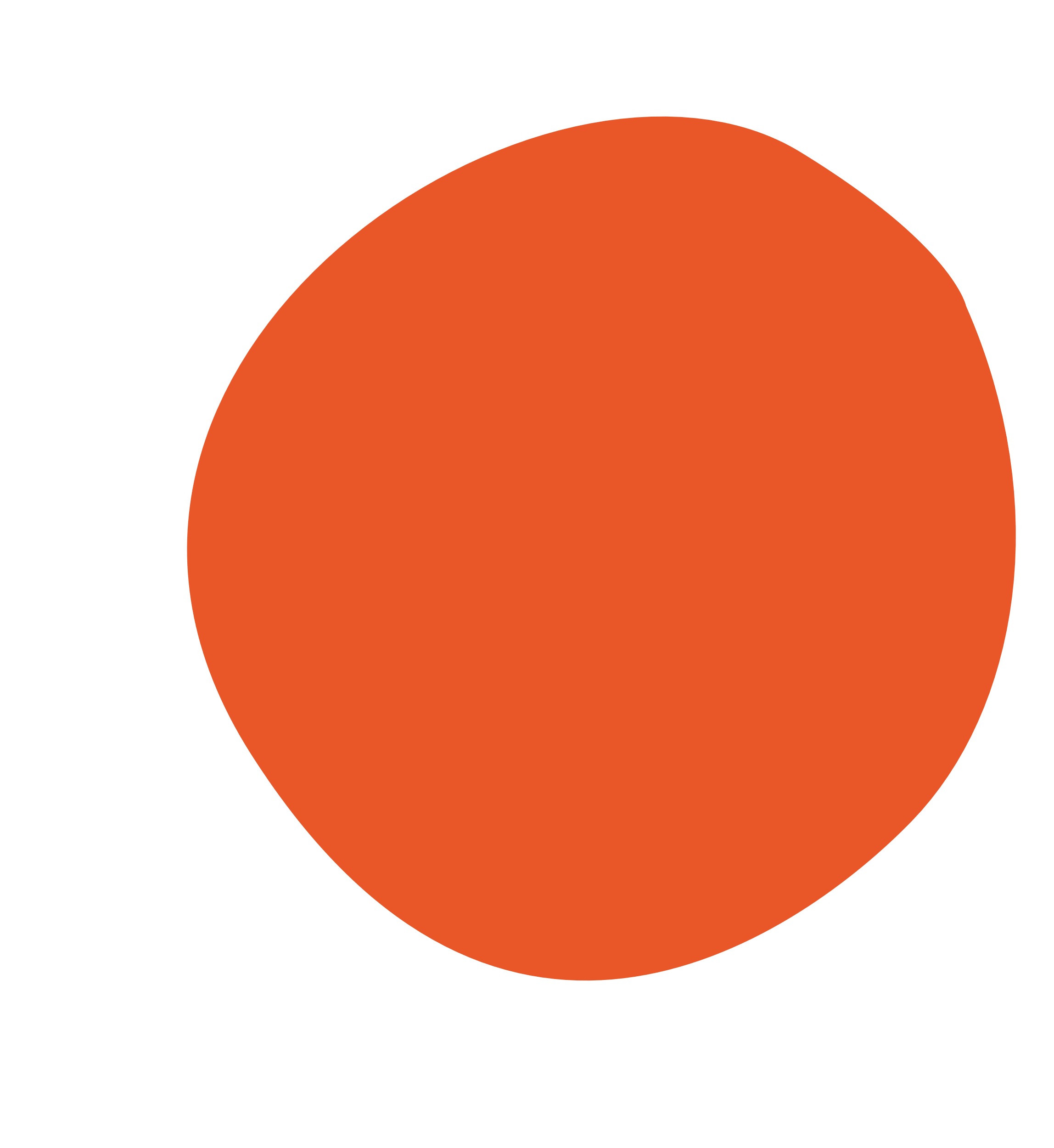 Operators
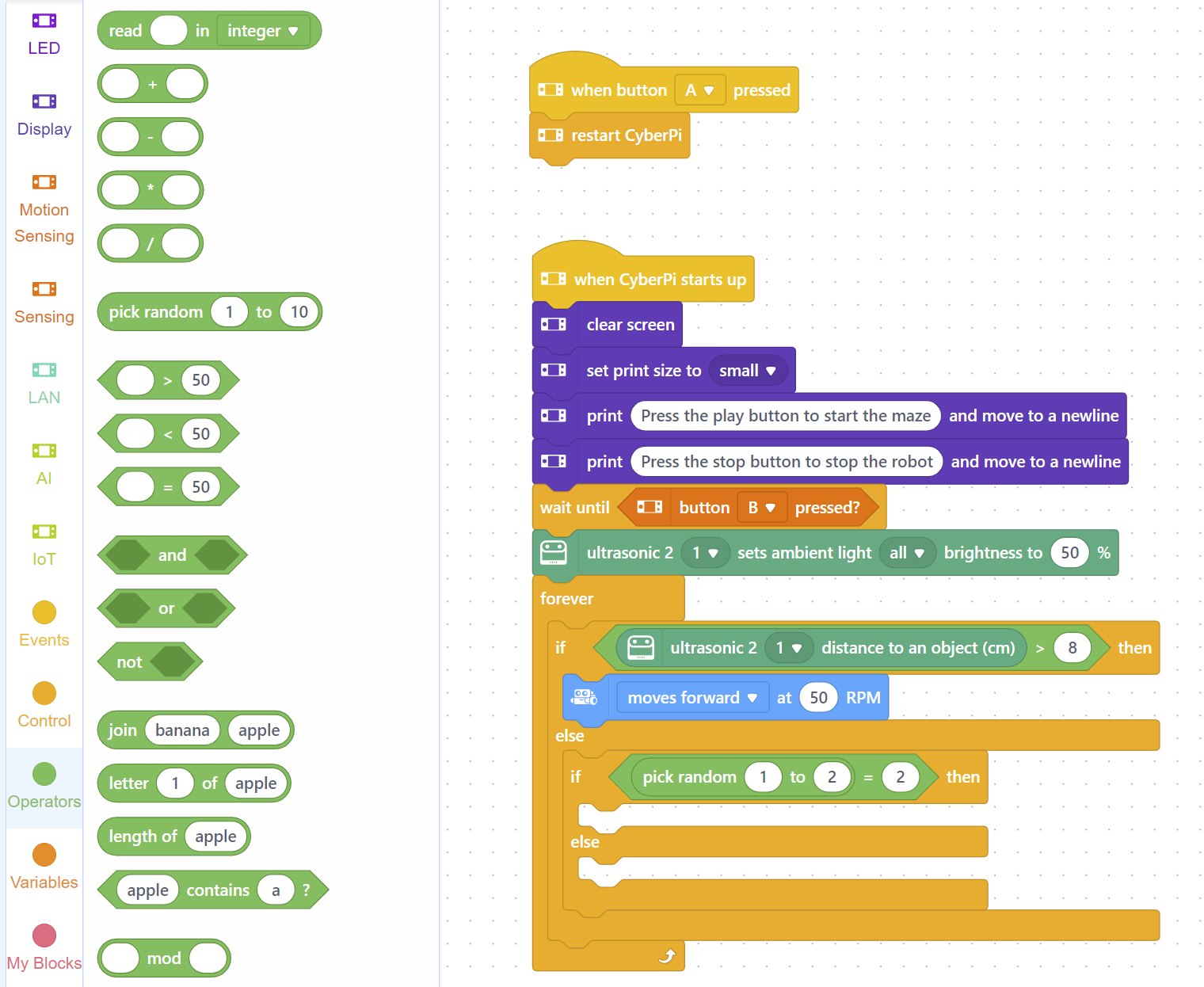 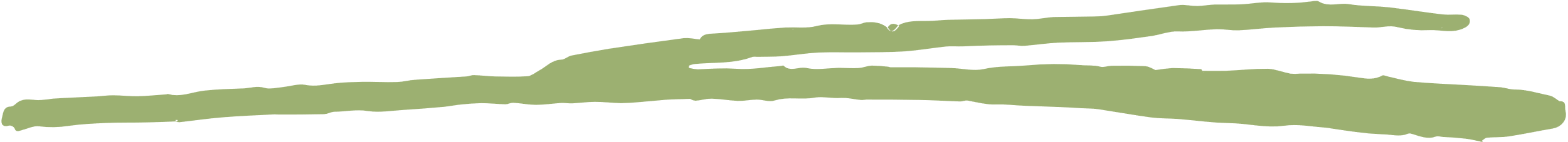 Step 10
Go to the Operators section
Drag the pick random block before the = sign
This block will pick 1 or 2 randomly, which will tell the robot to turn left or right randomly
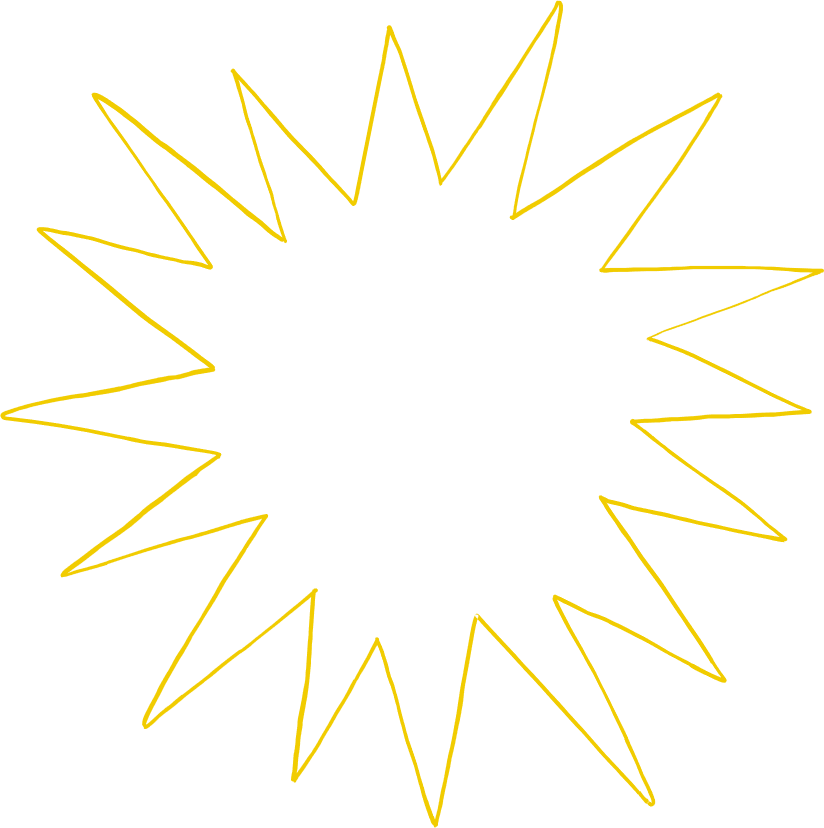 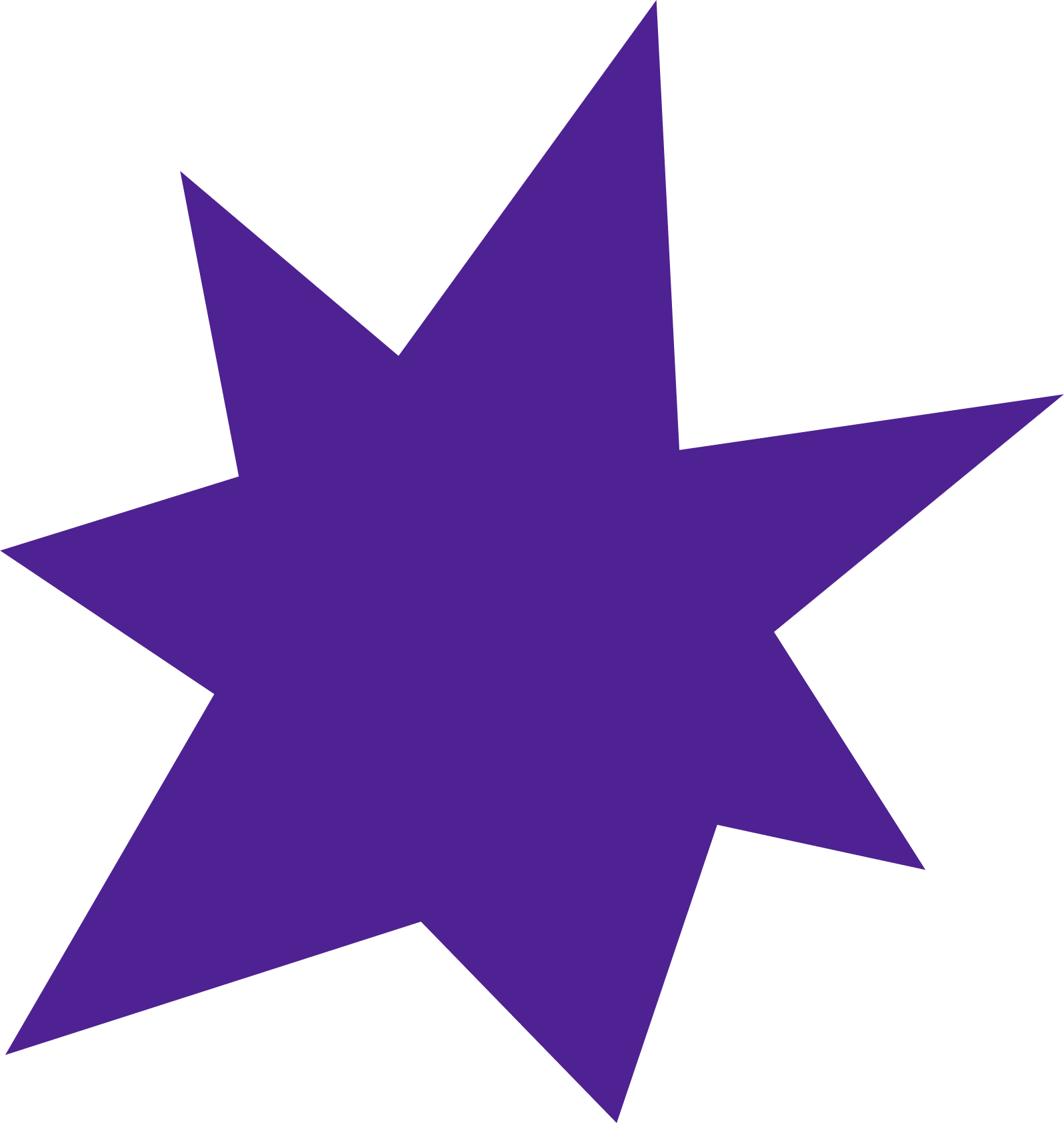 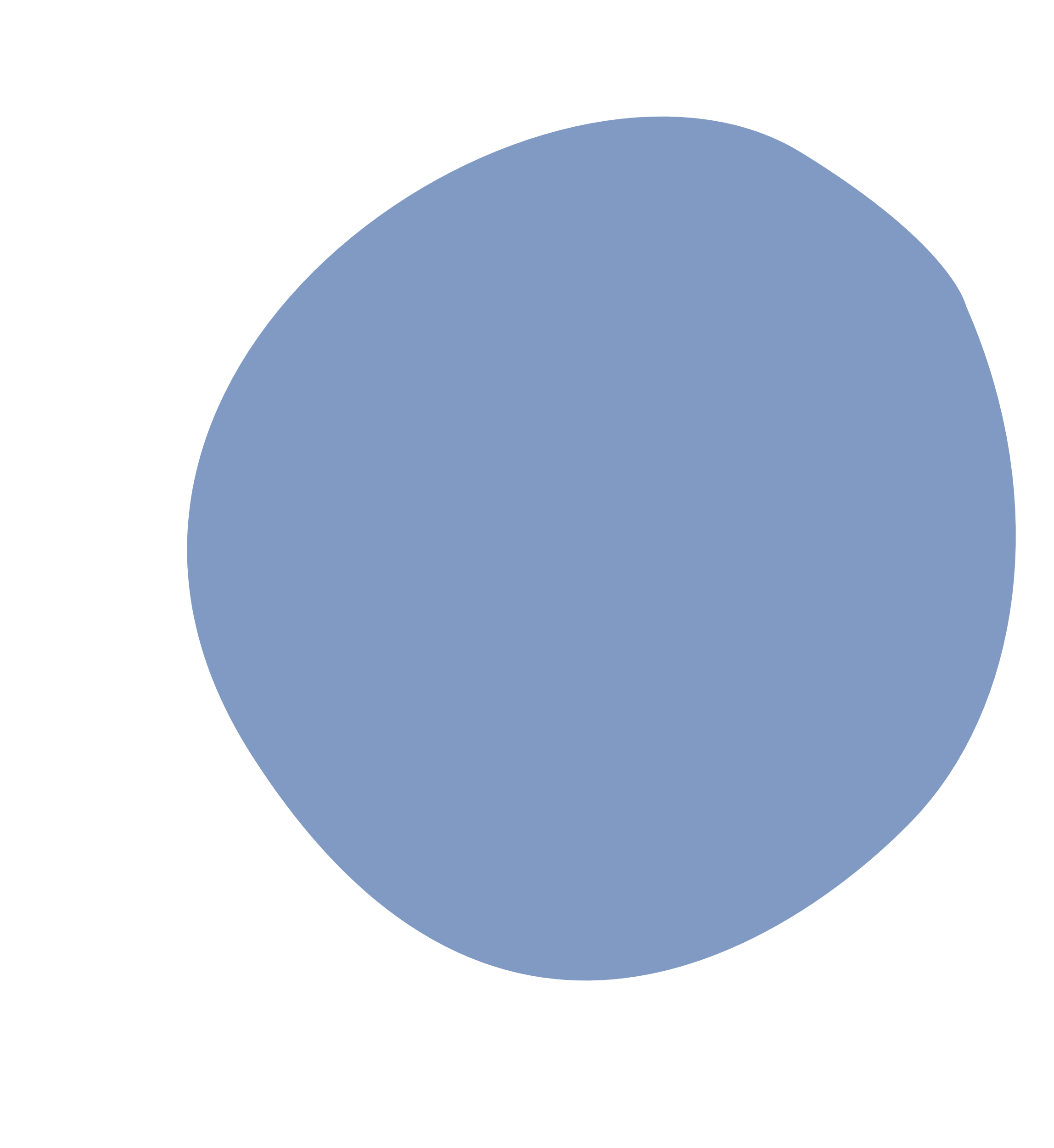 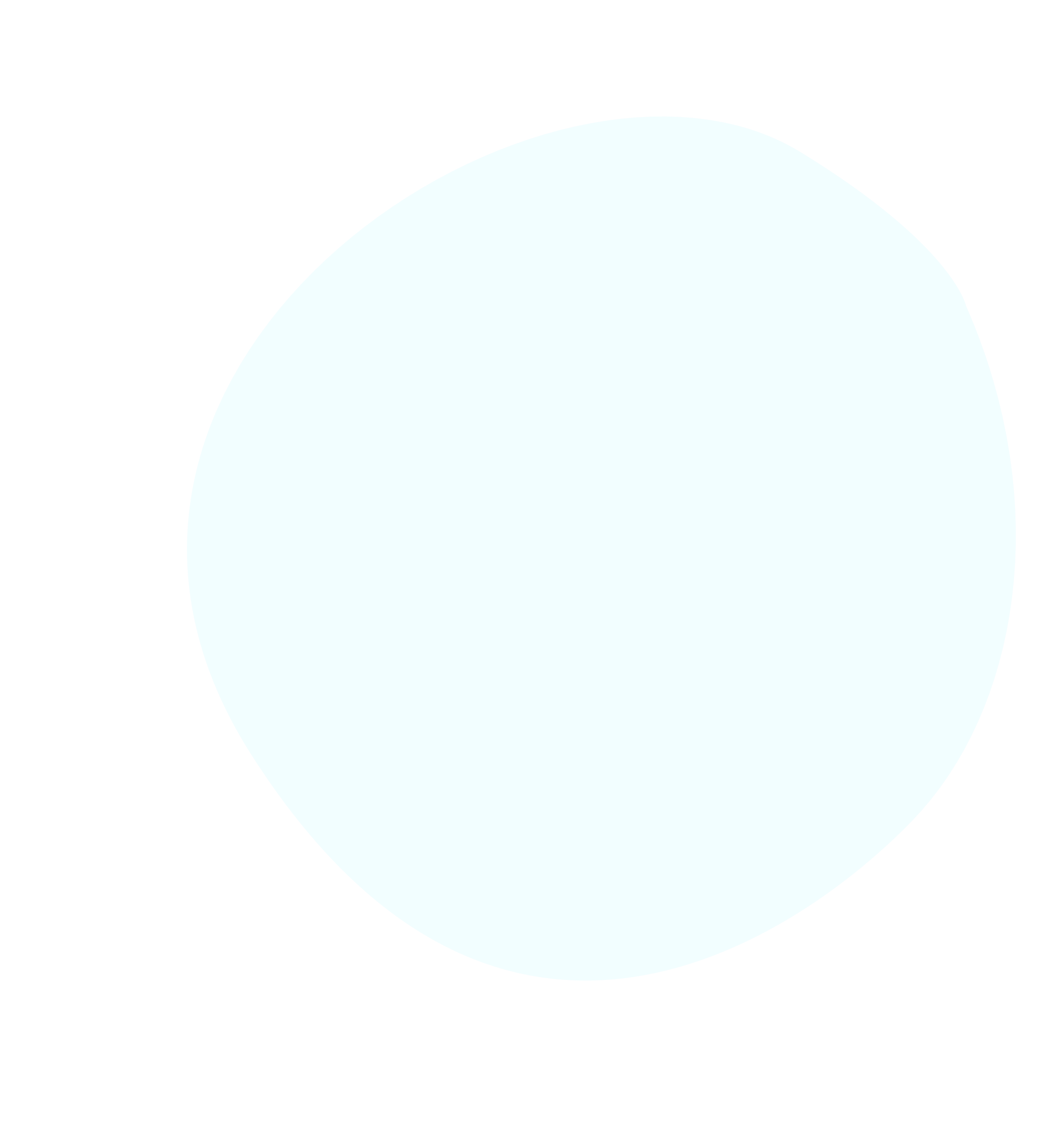 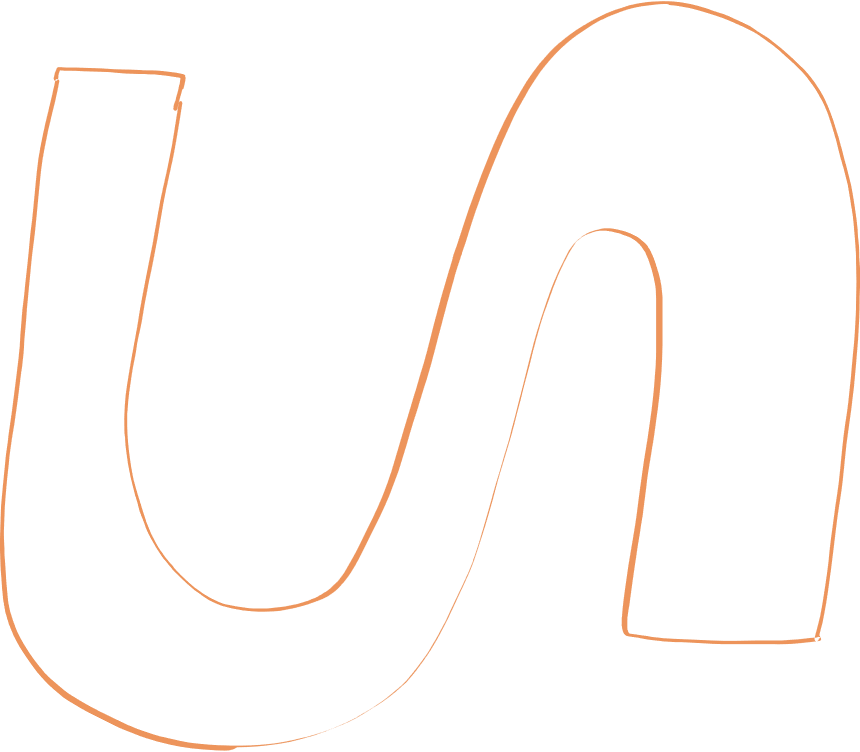 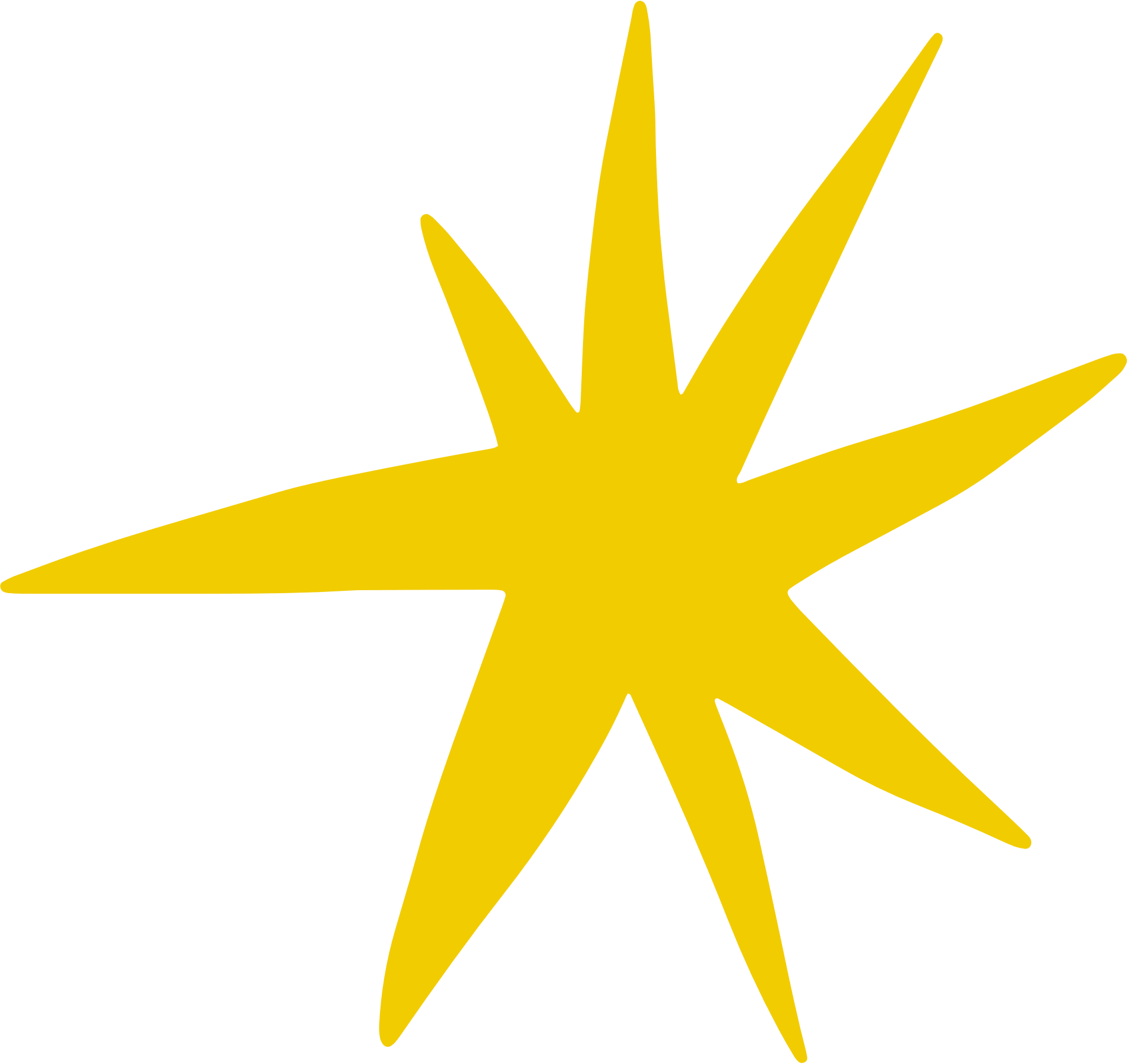 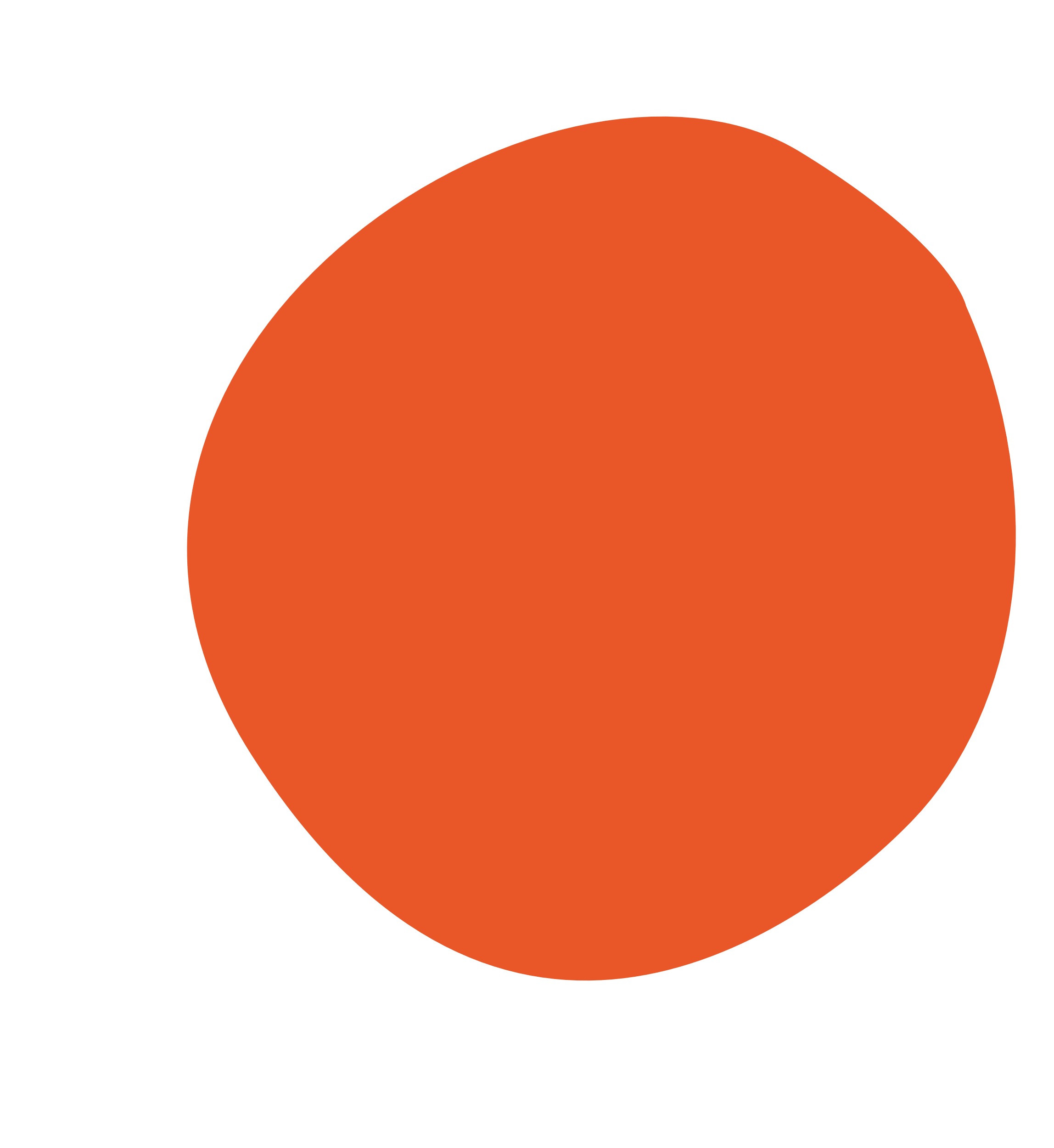 Chassis
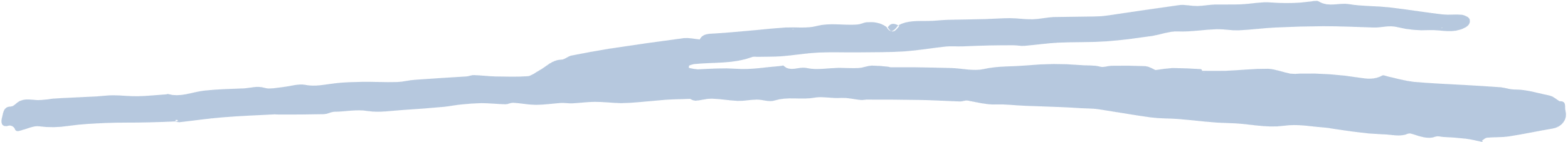 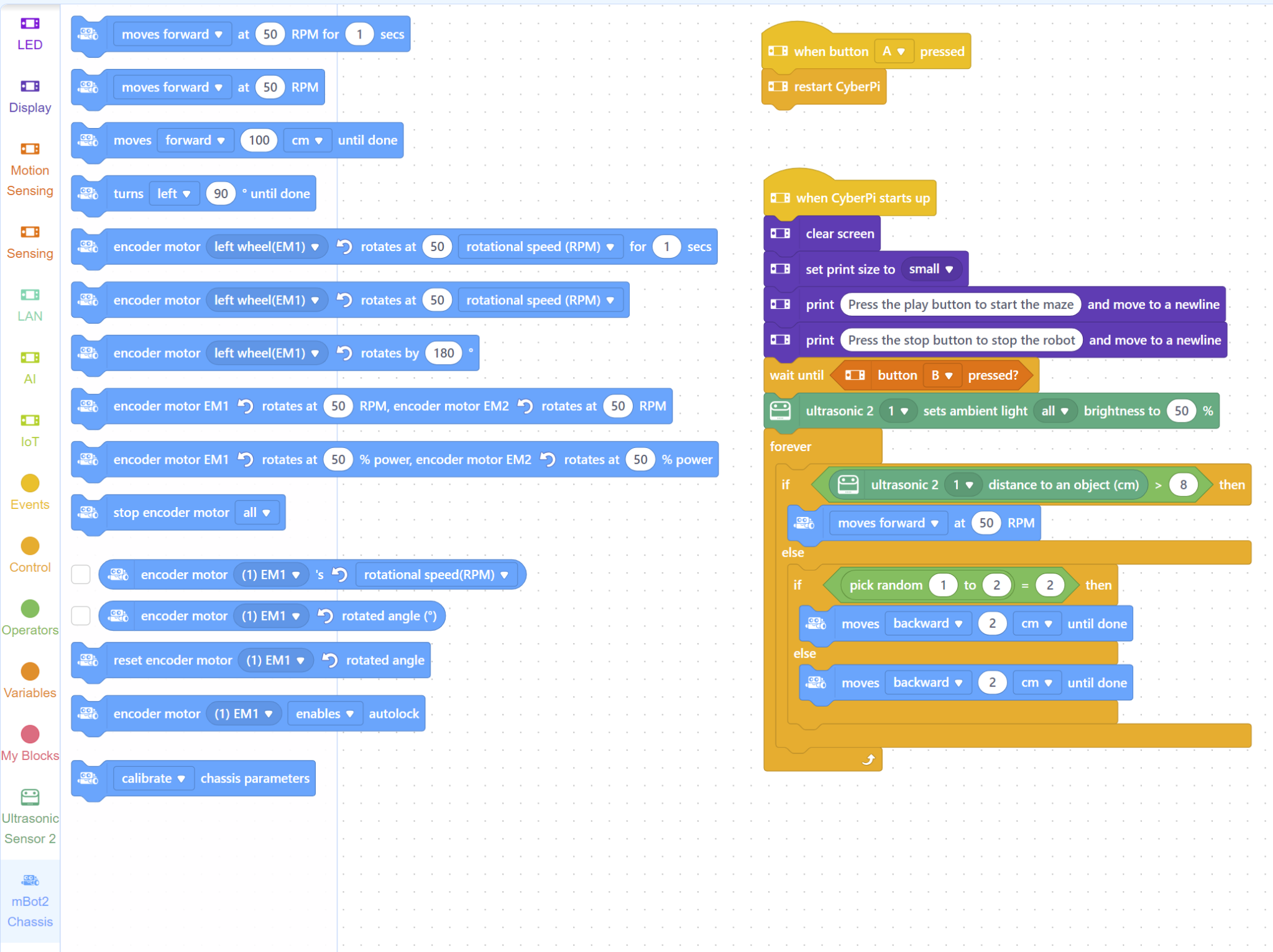 Step 11
Go to the mBot2 Chassis section
Drag the third block to underneath the “if” 
Drag the third block again to underneath the “else”
Change the directions of both to “backward” and change the distance to 2 centimeters
This will tell the robot to move back 2 centimeters before turning so it doesn’t get stuck
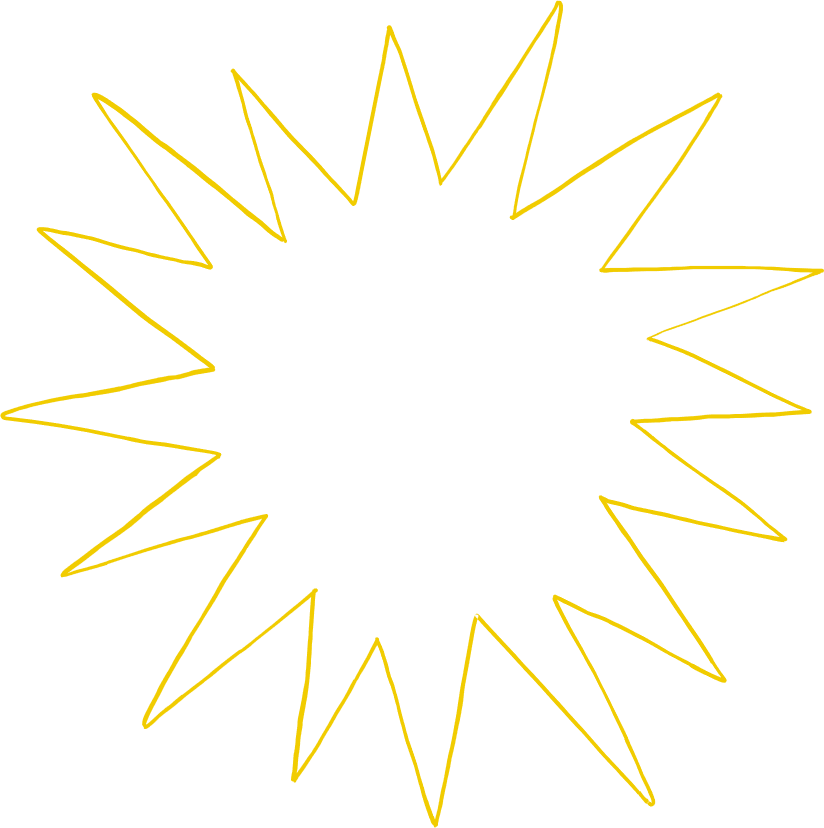 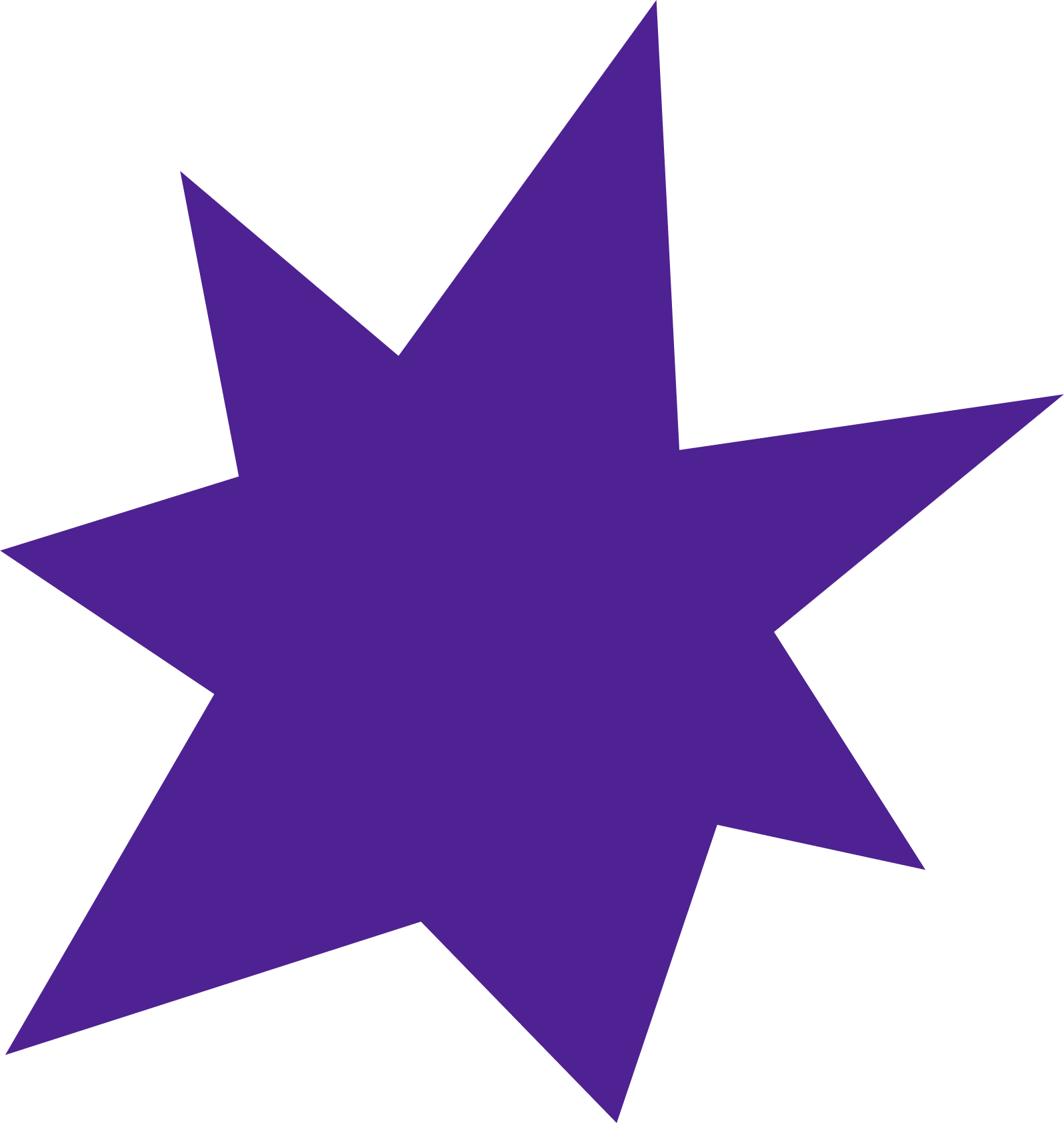 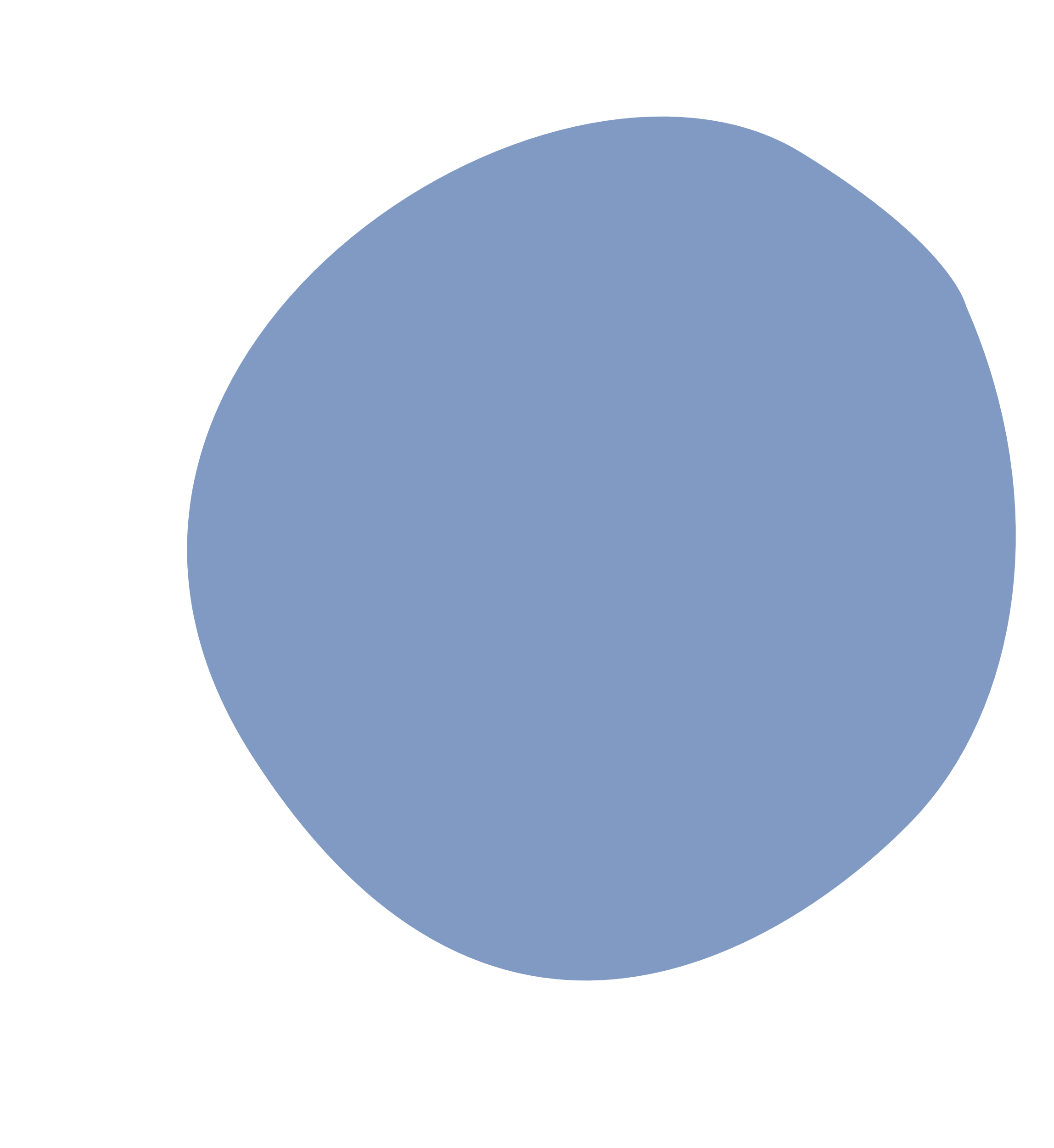 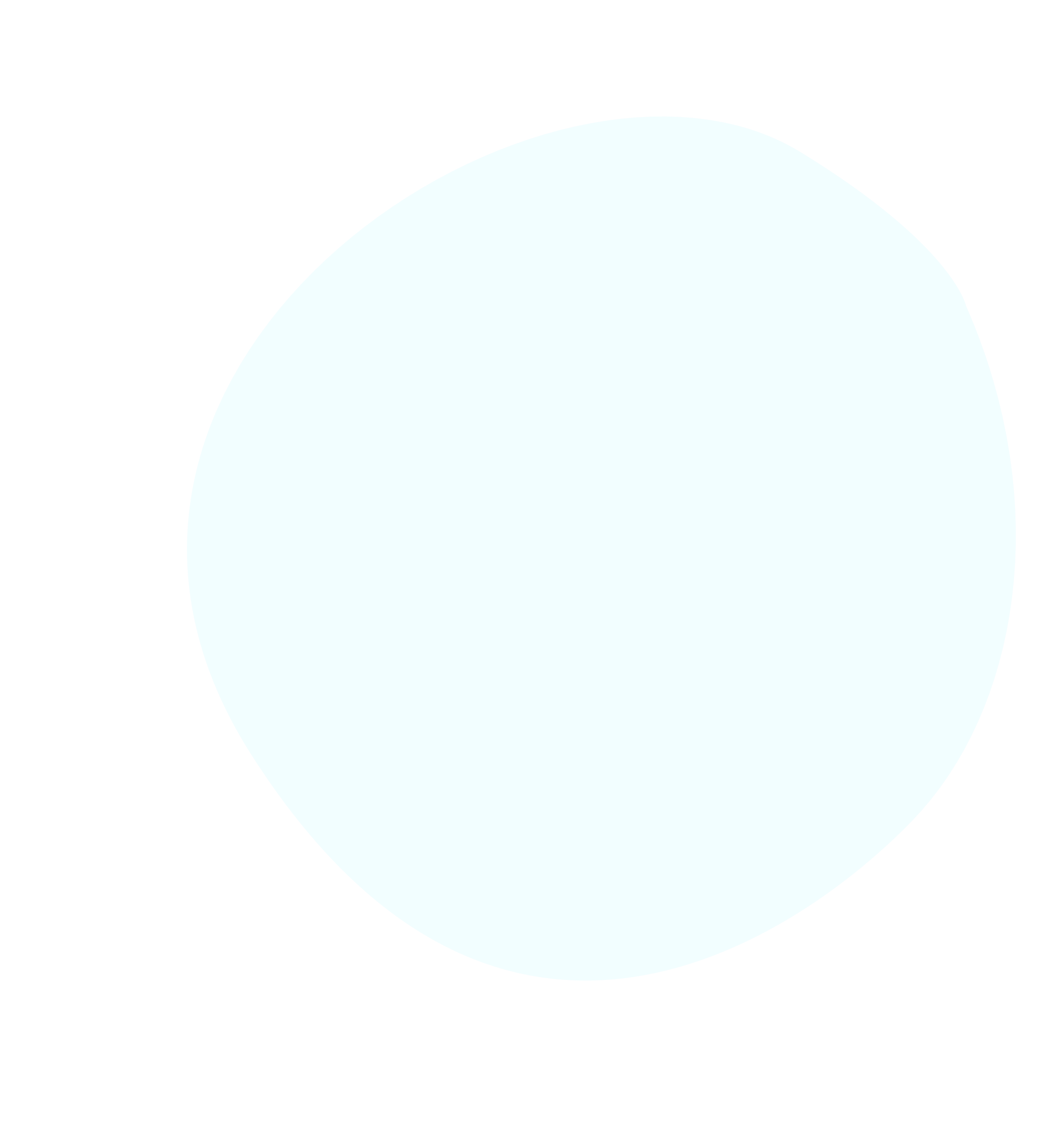 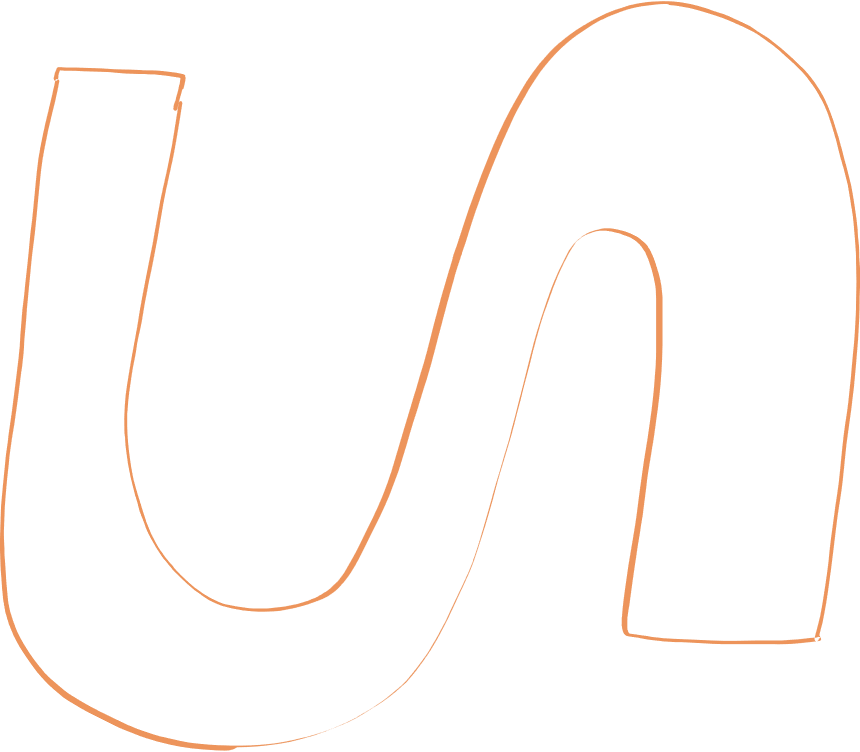 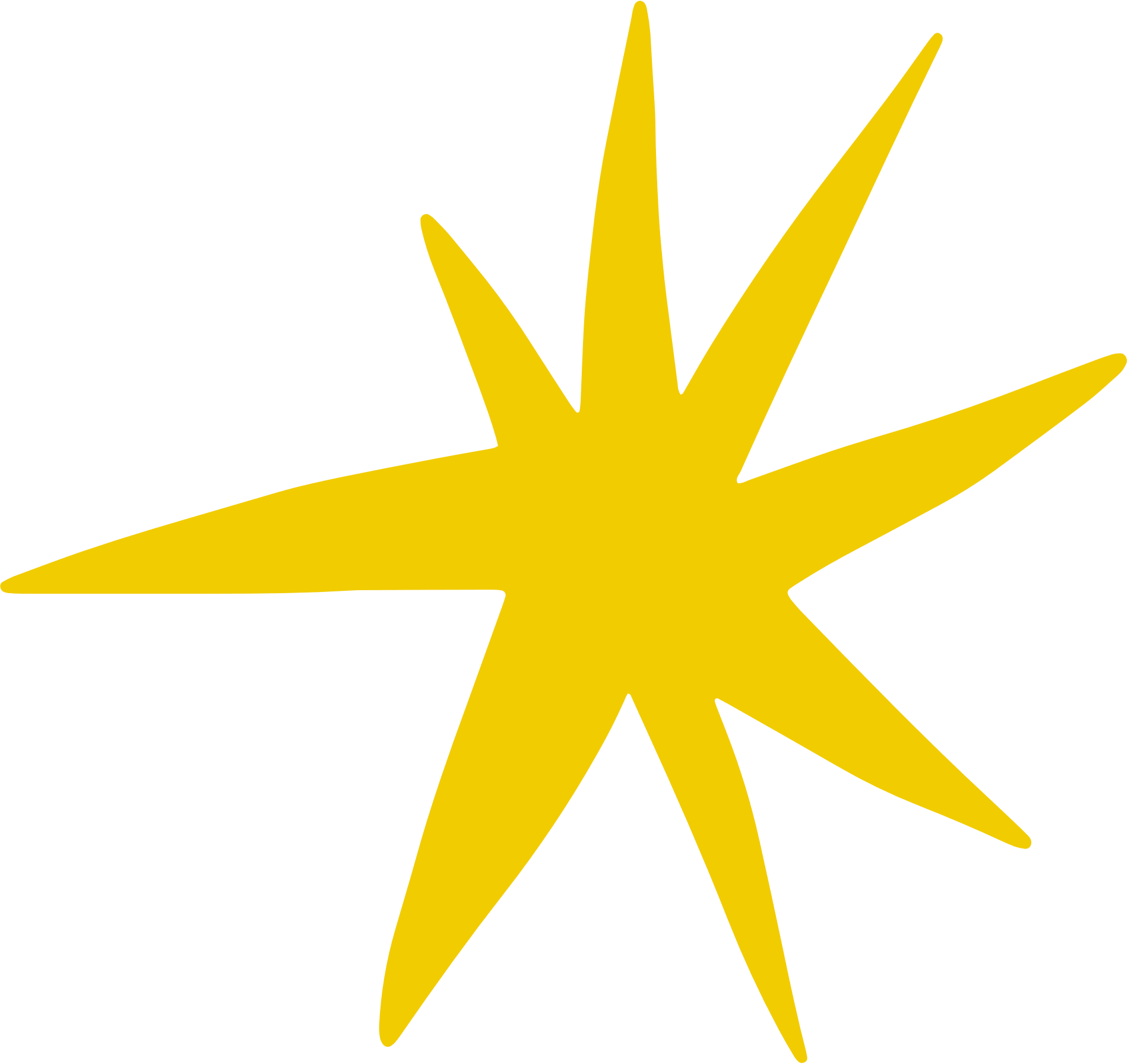 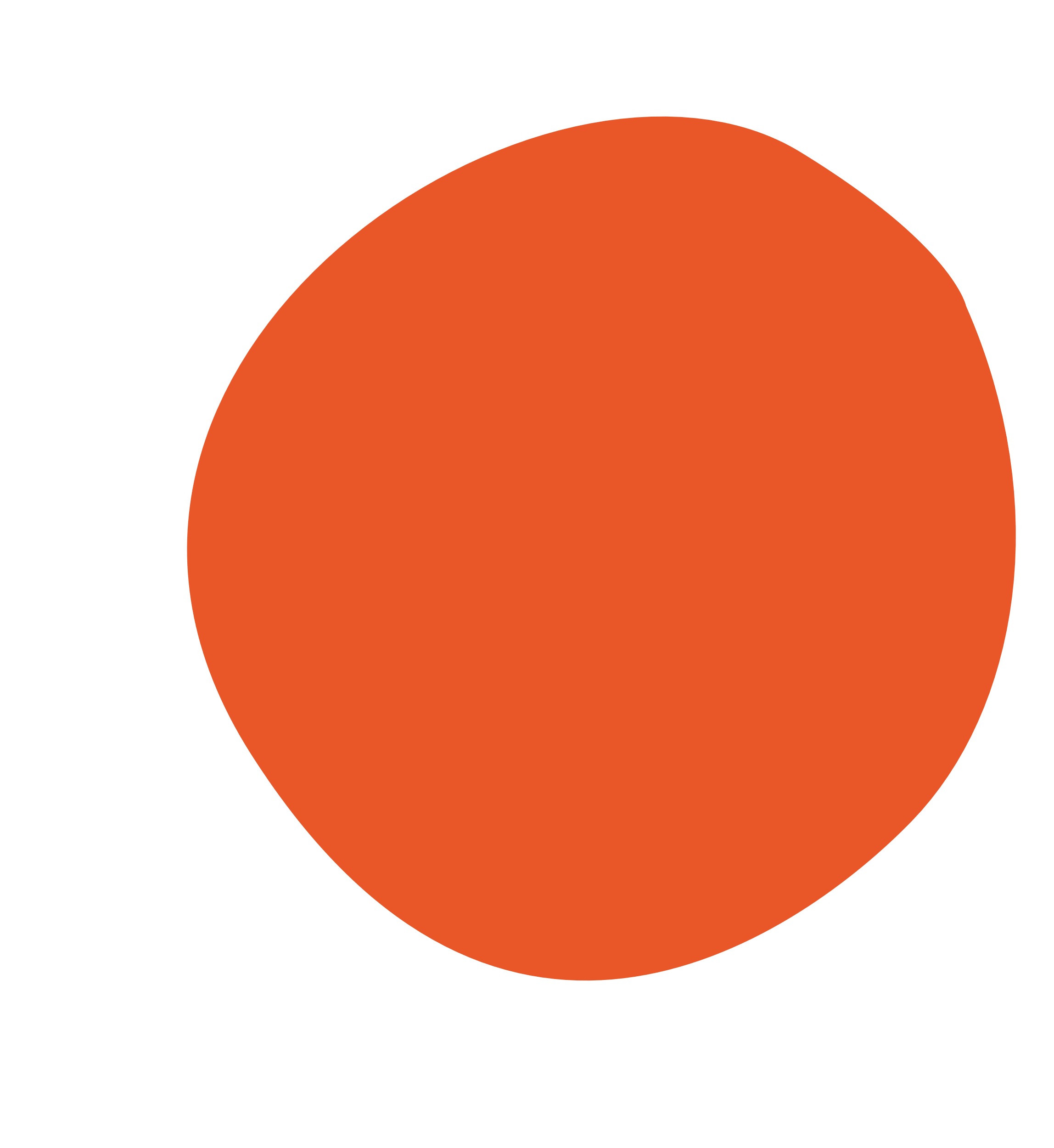 Chassis
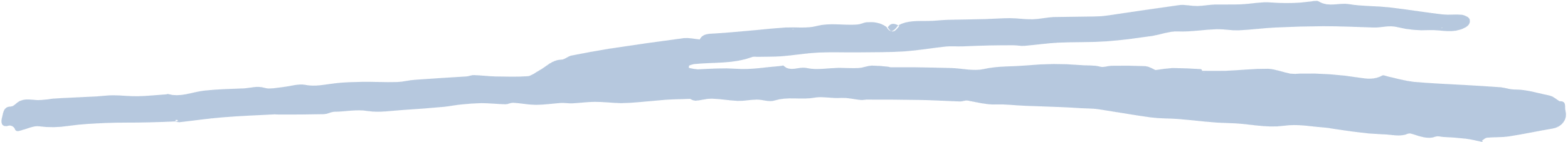 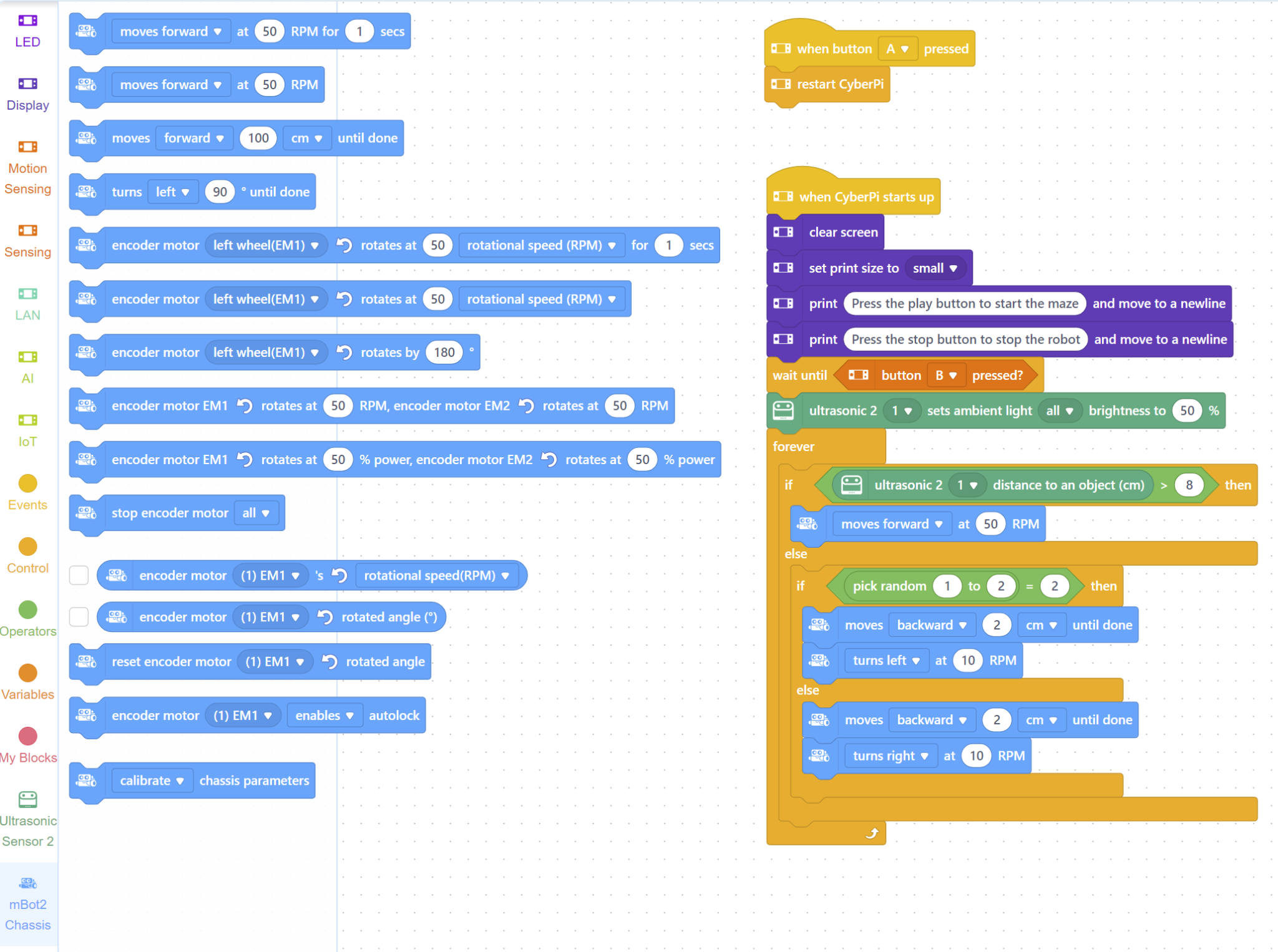 Step 12
Drag the second block to underneath both of  the “move backward” blocks 
Change the speed to 10 RPM for both (slow speed)
Change one block to “turn left” and the other to “turn right”
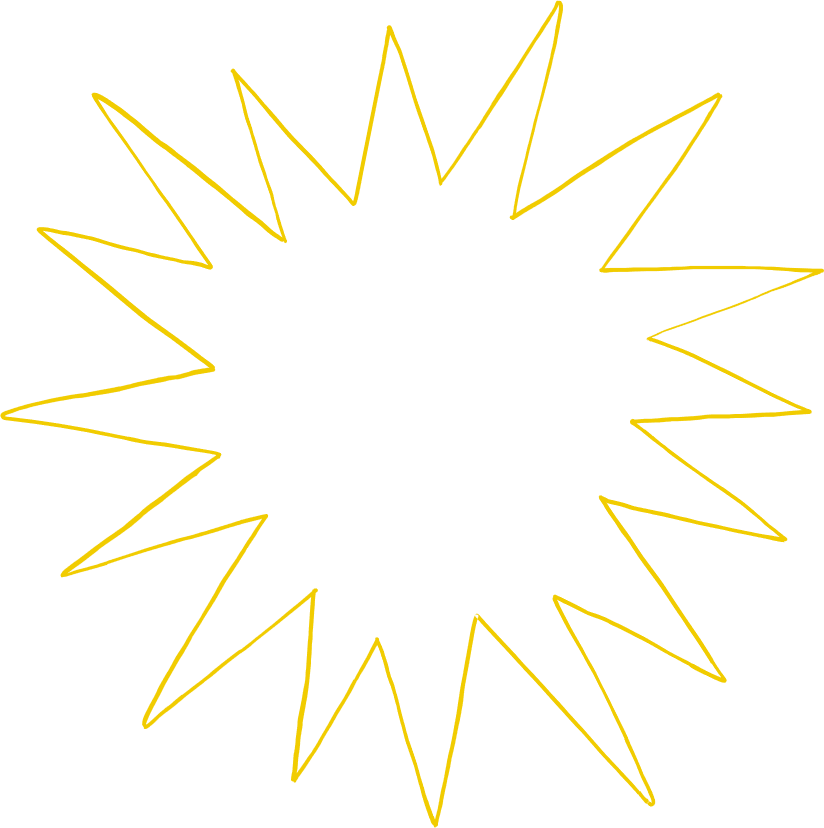 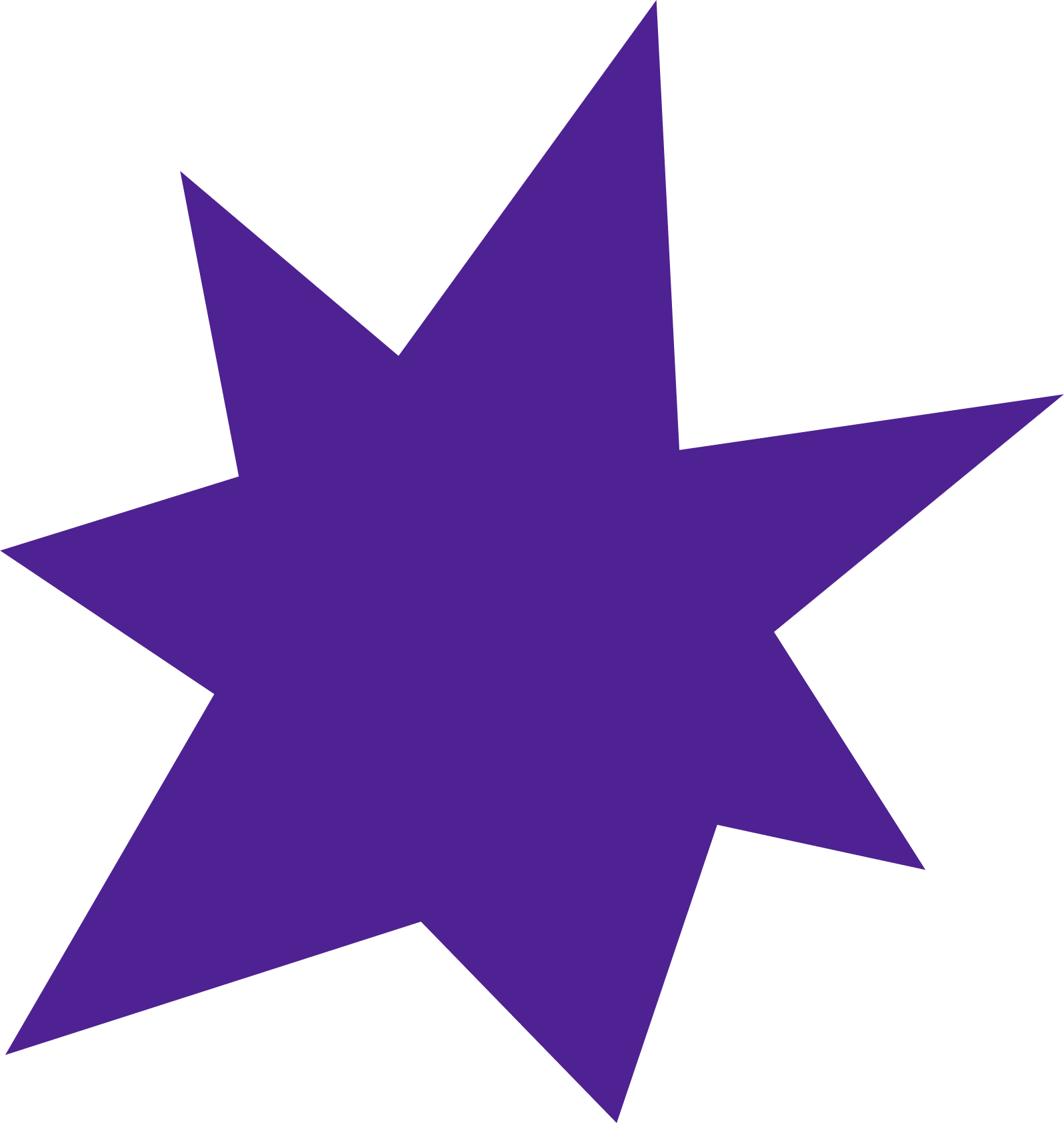 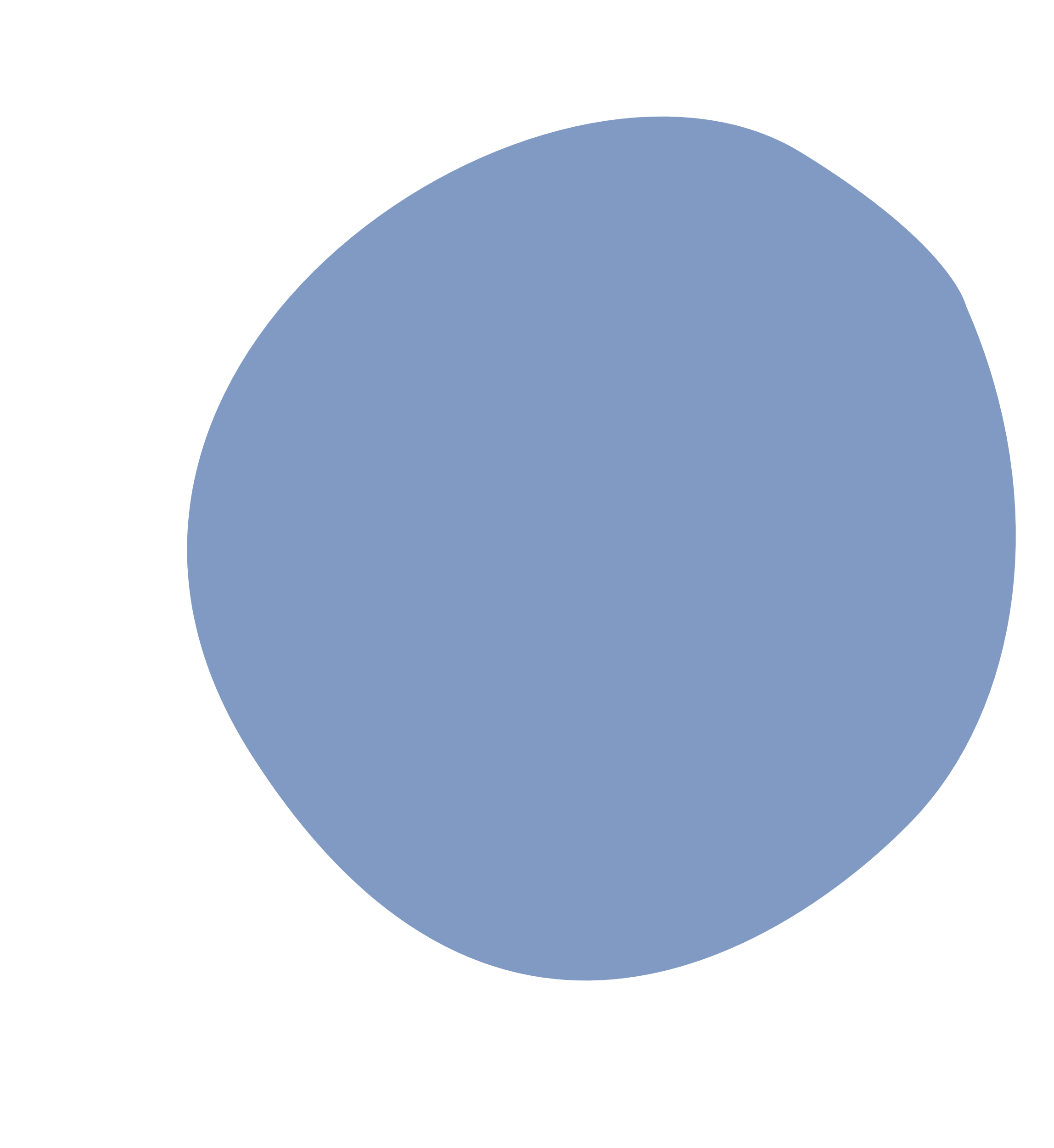 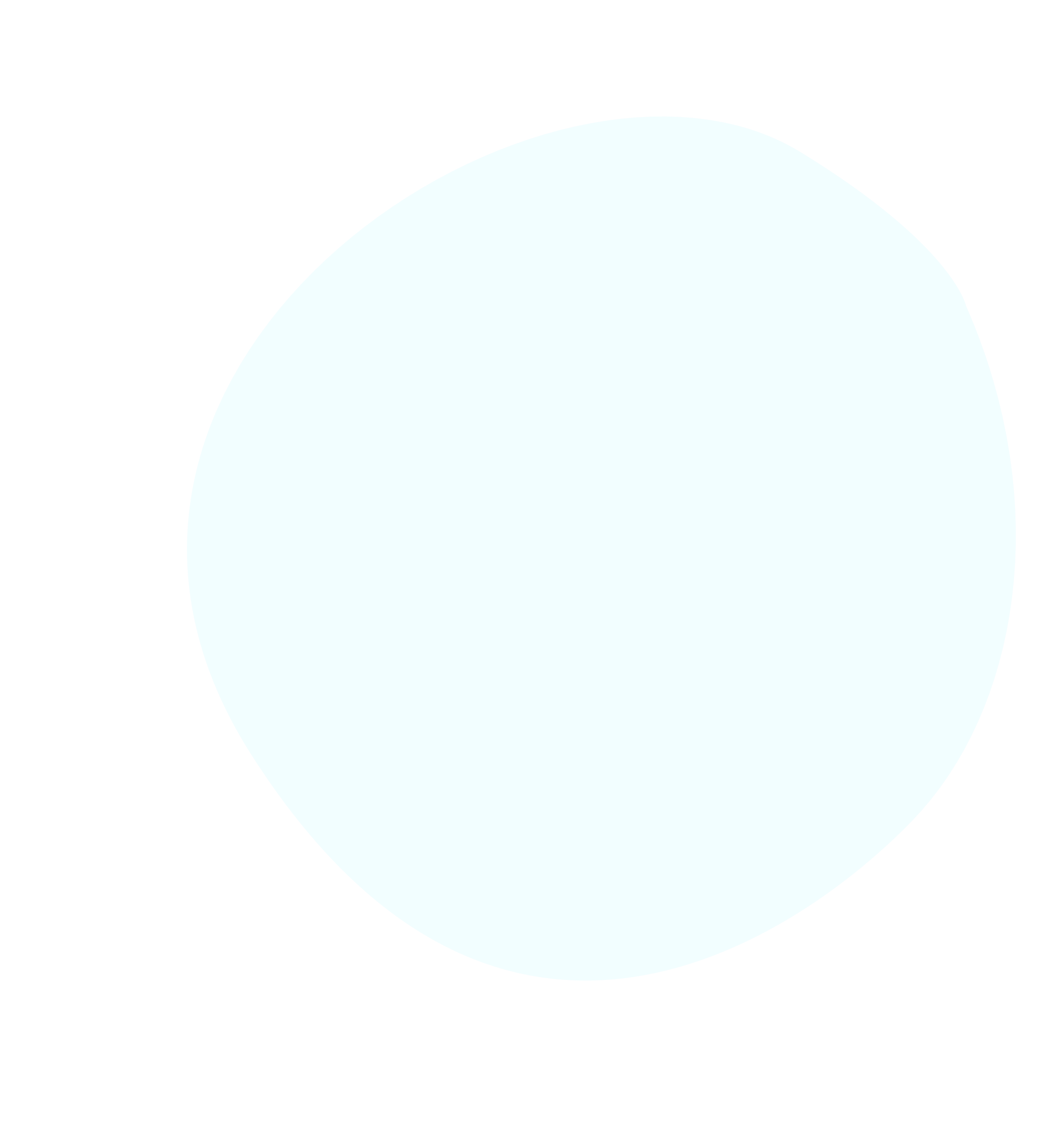 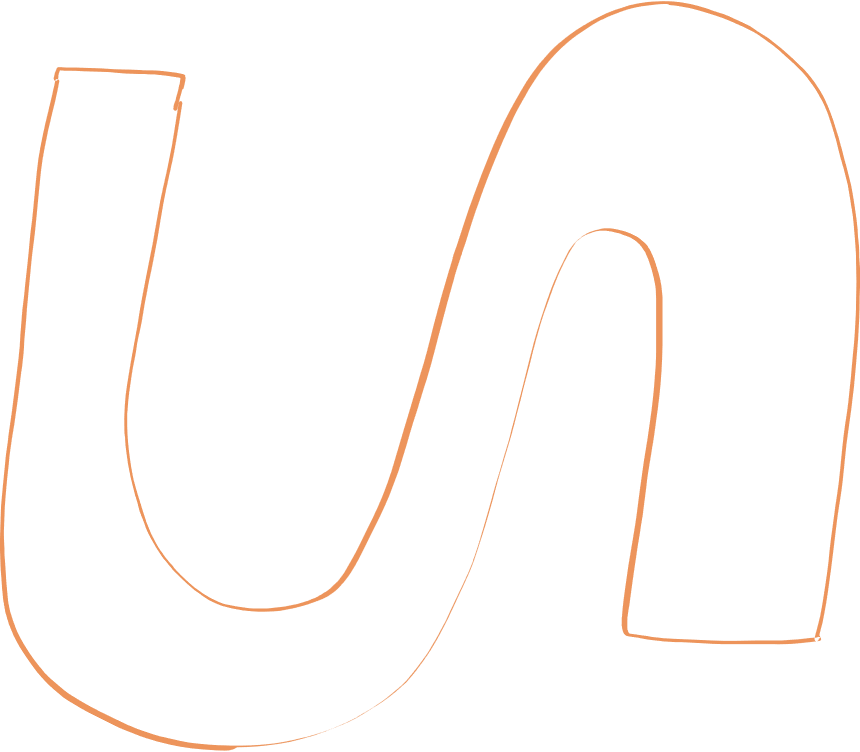 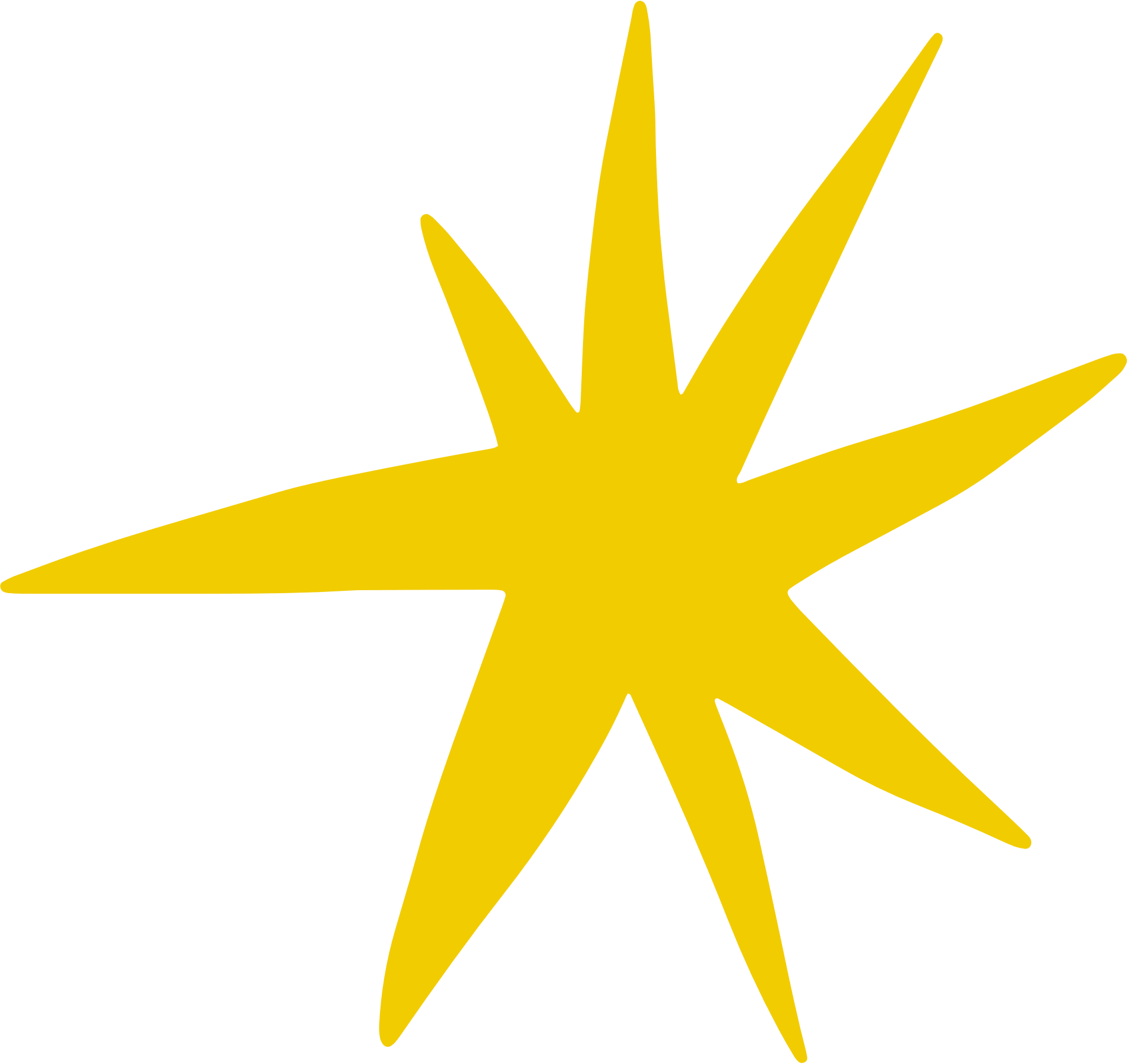 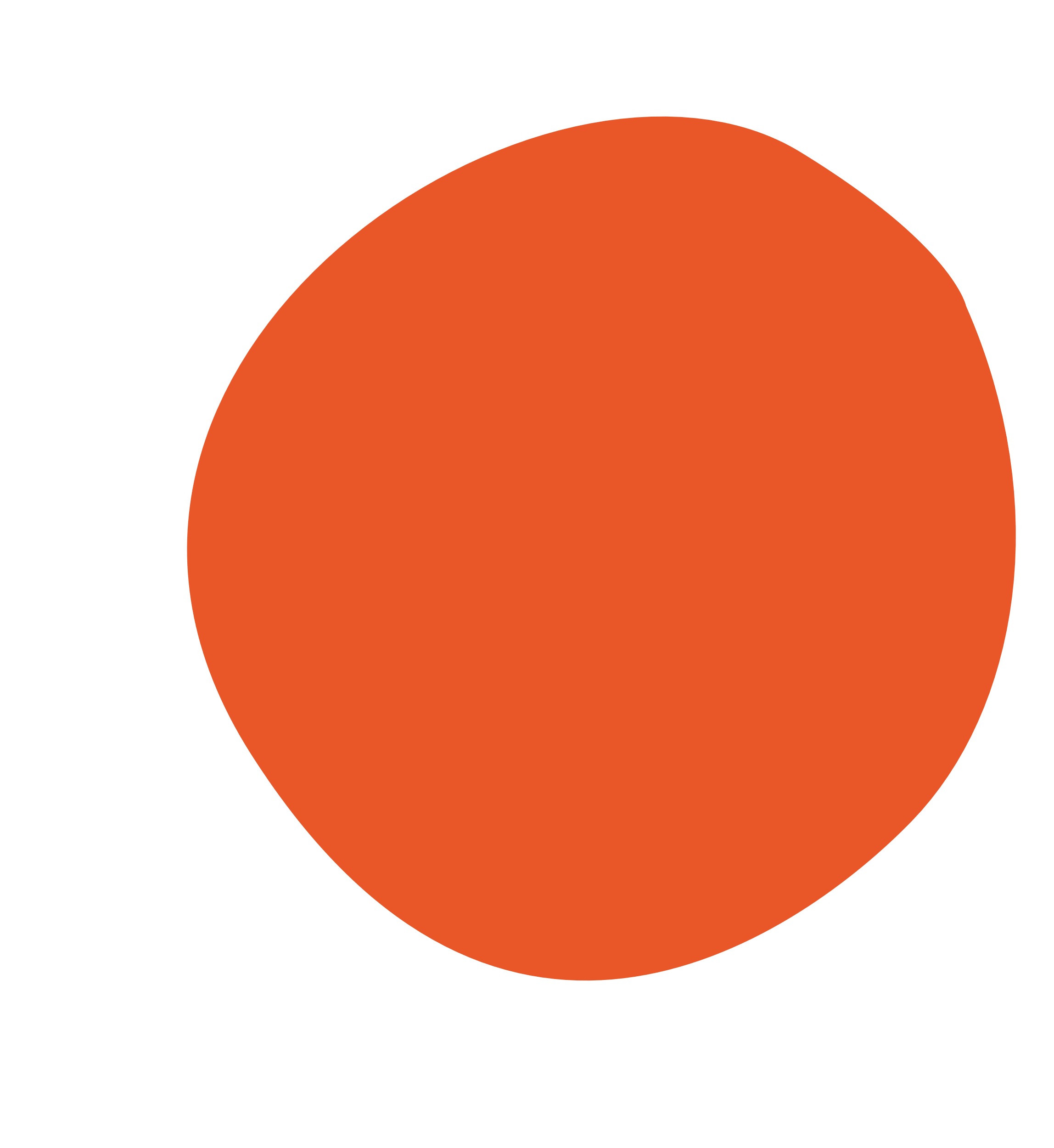 Control
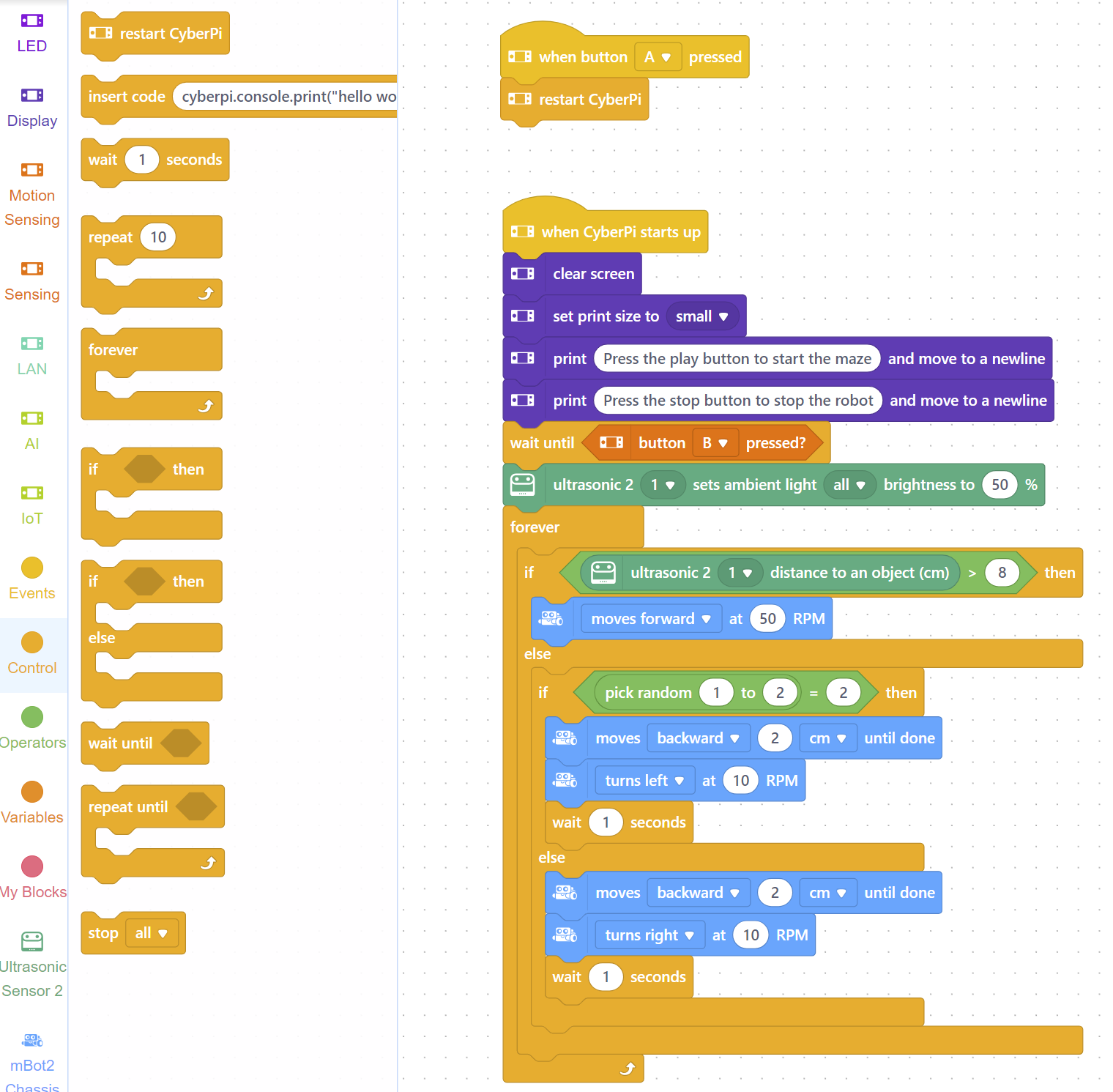 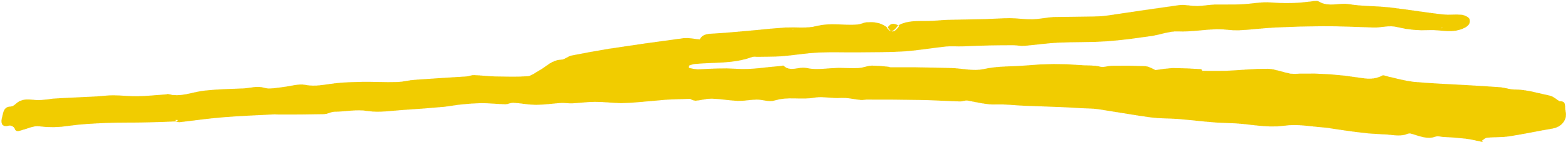 Step 13
Drag the “wait 1 seconds” block to underneath both turn blocks
This tells the robot to wait 1 second before restarting the forever loop
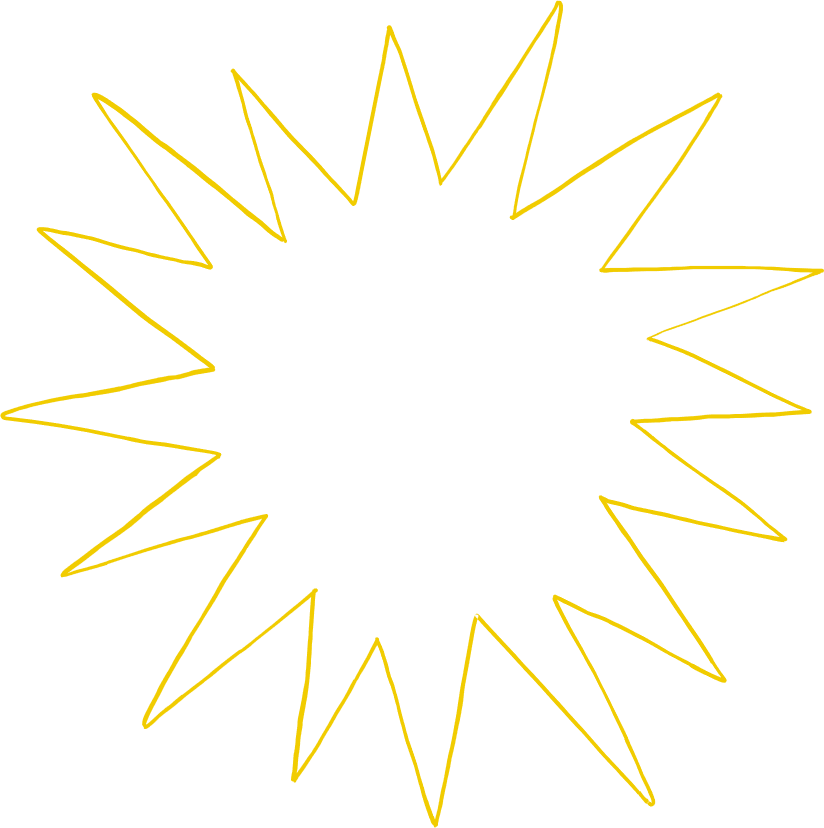 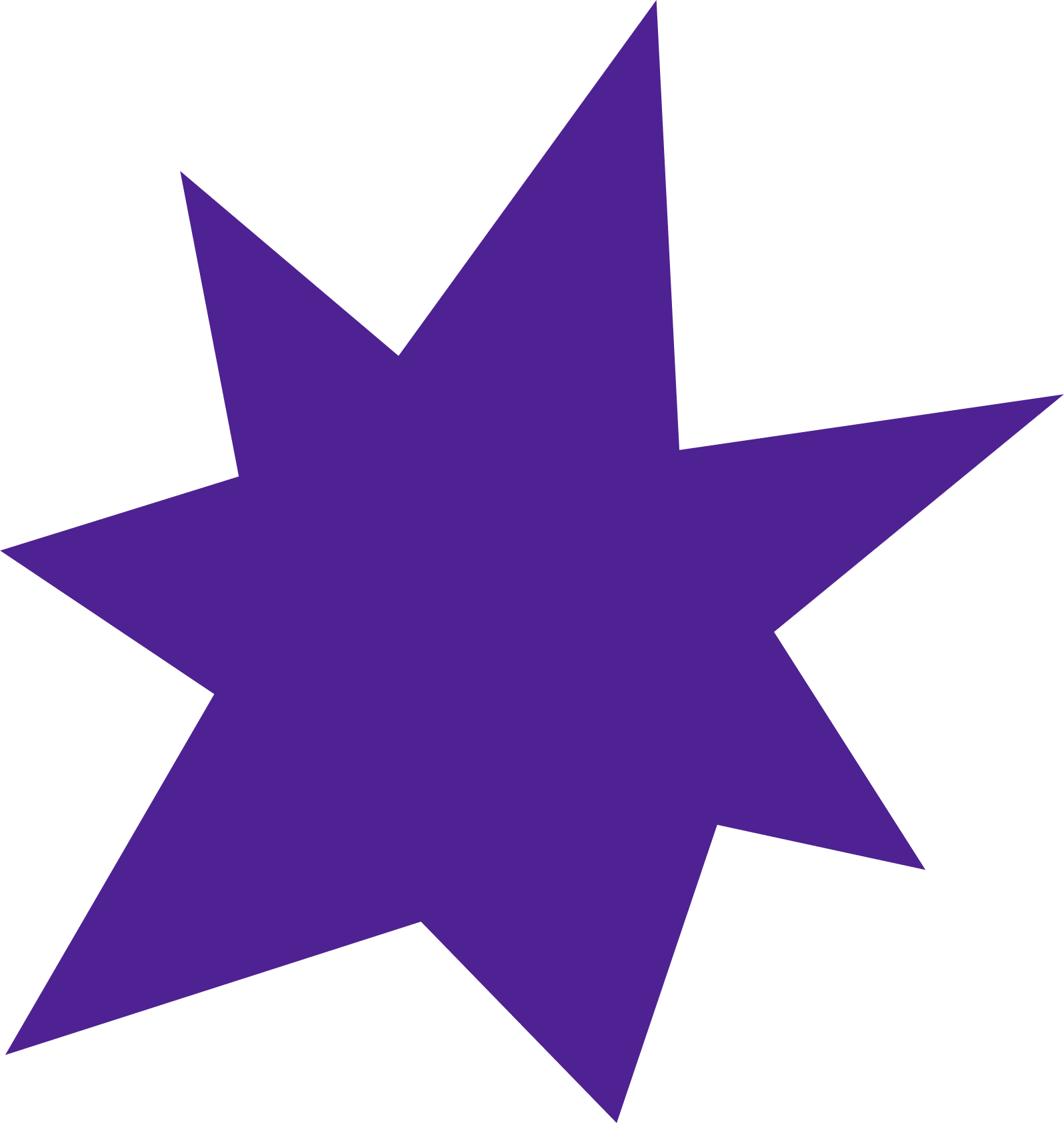 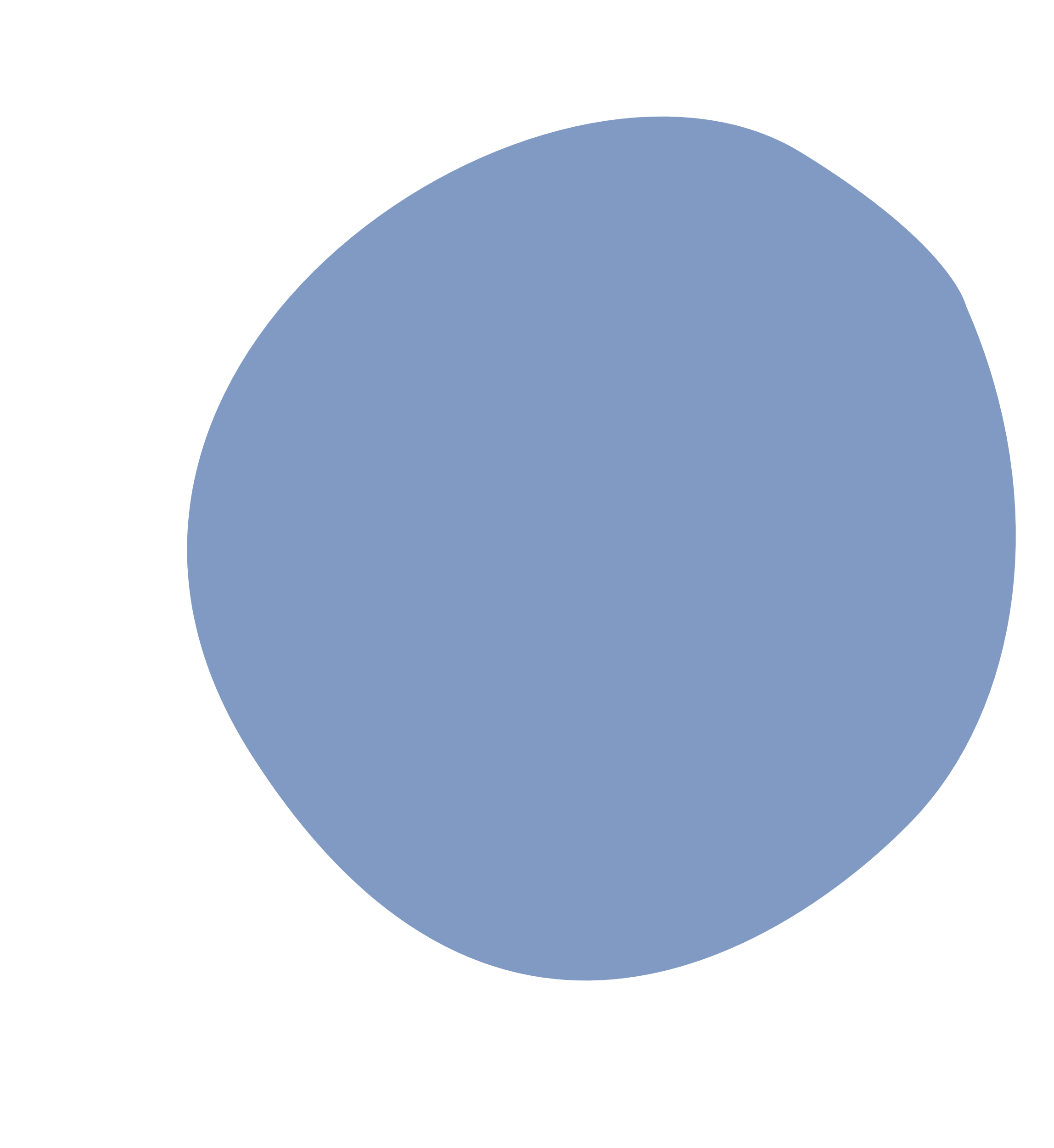 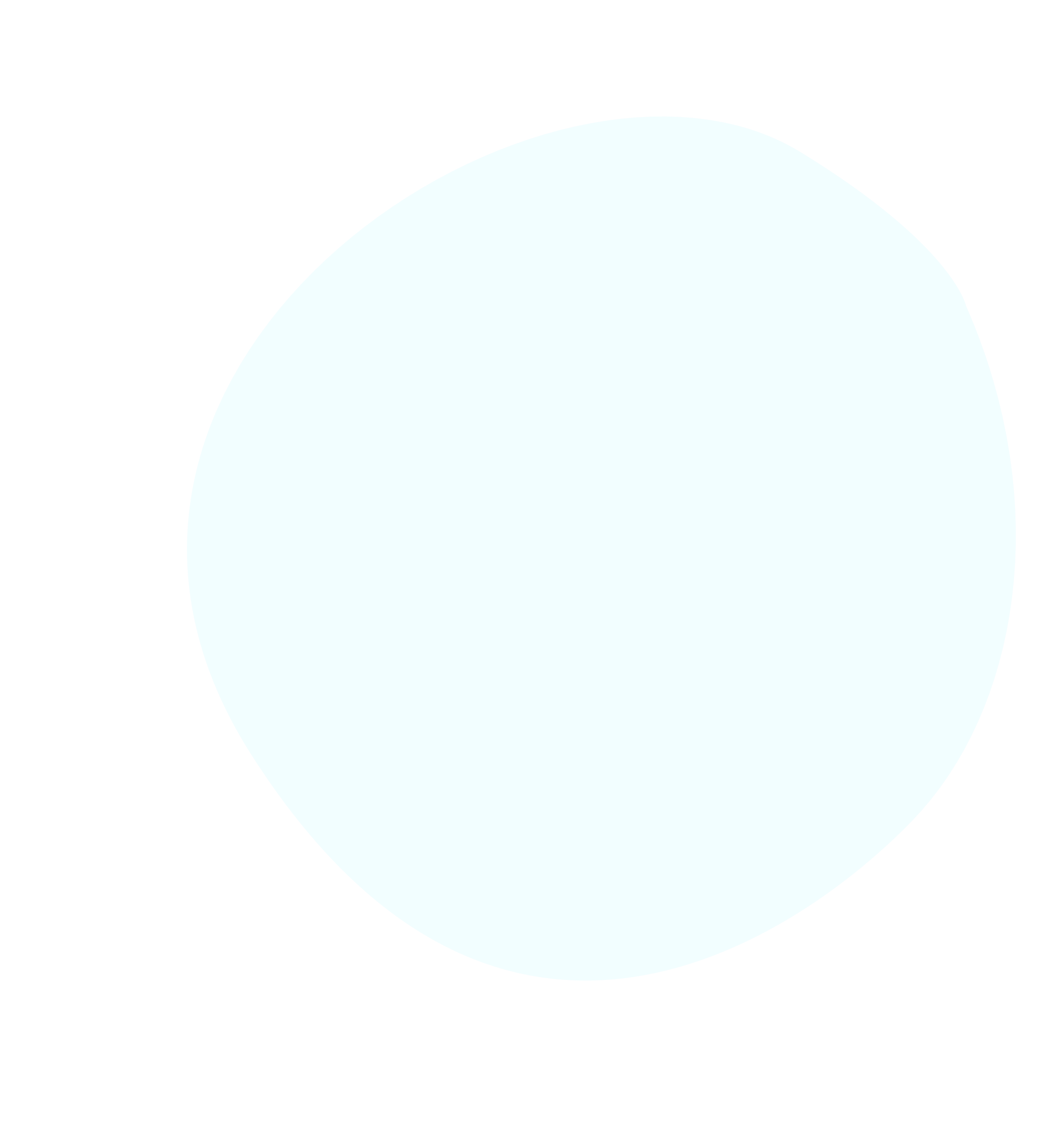 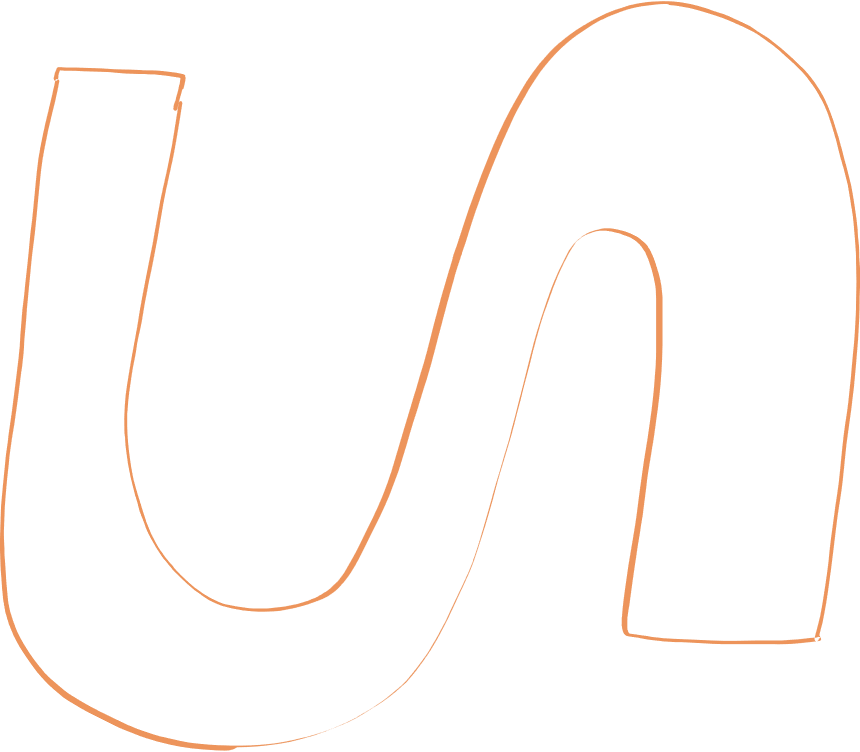 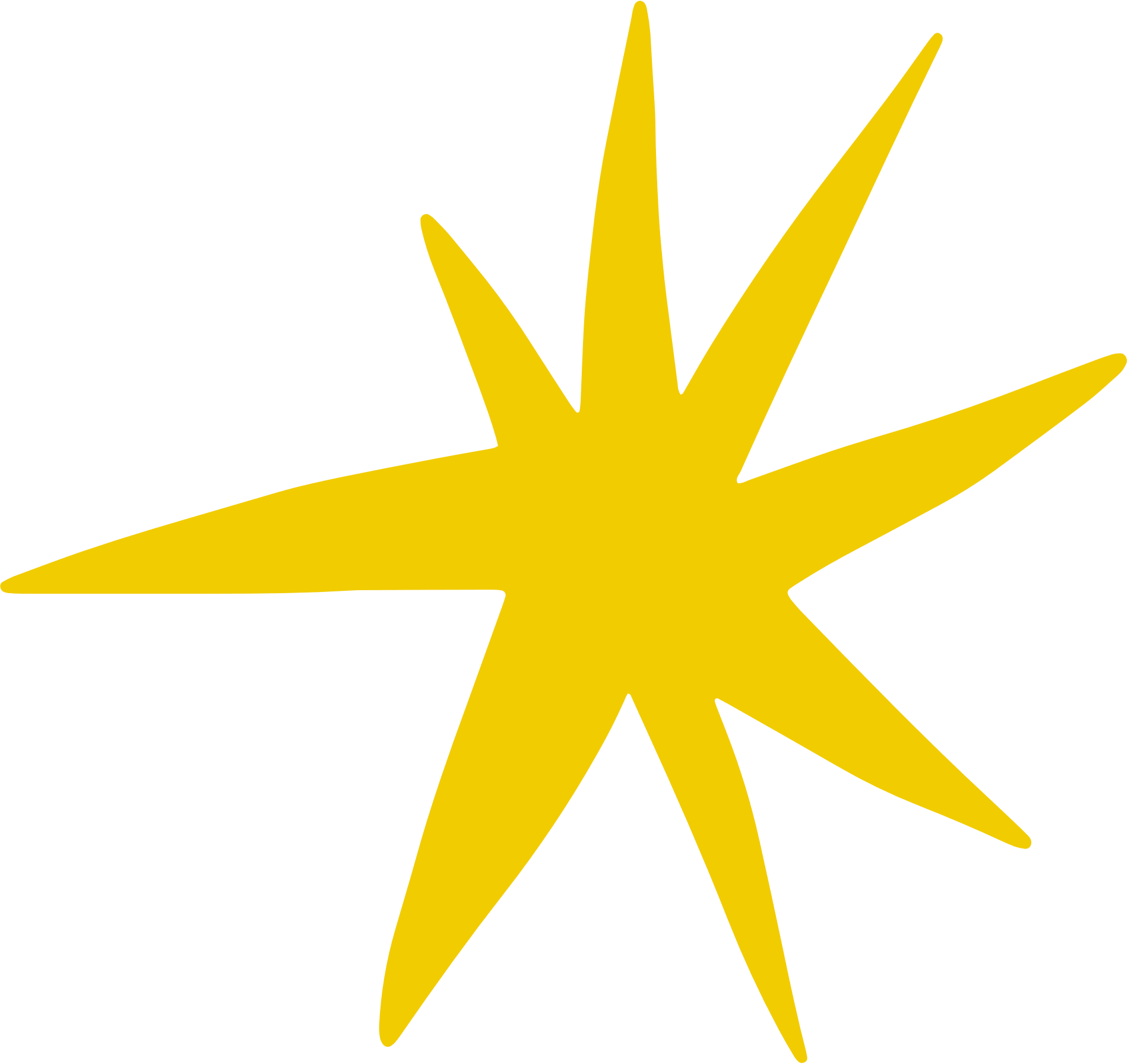 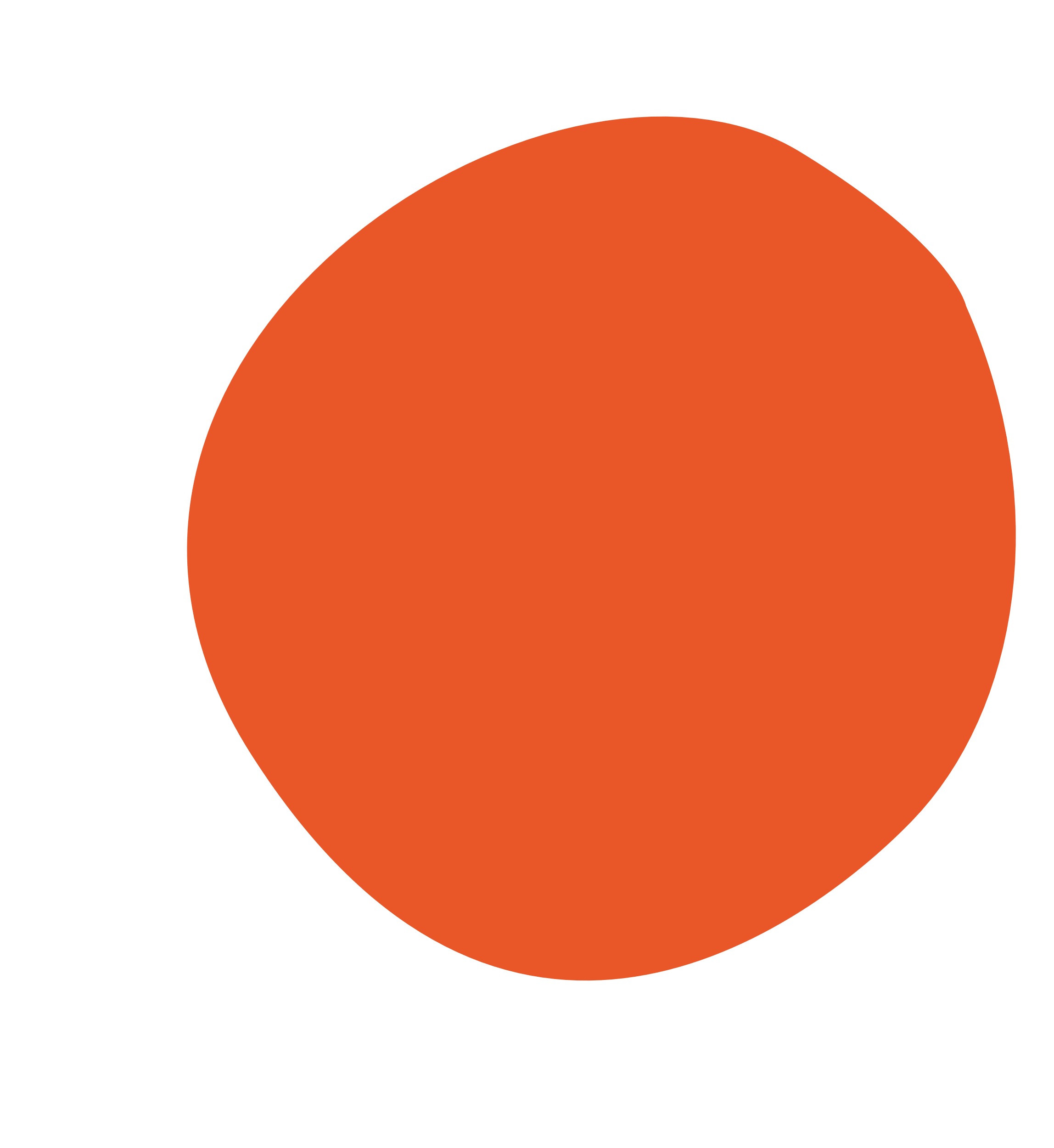 Upload Code
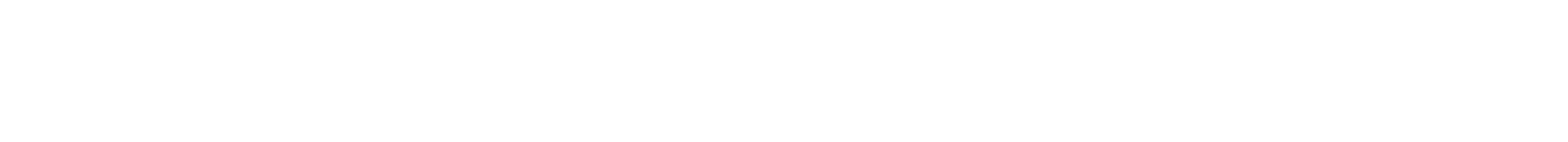 Step 14
Plug the robot into the Chromebook and a volunteer will upload your code
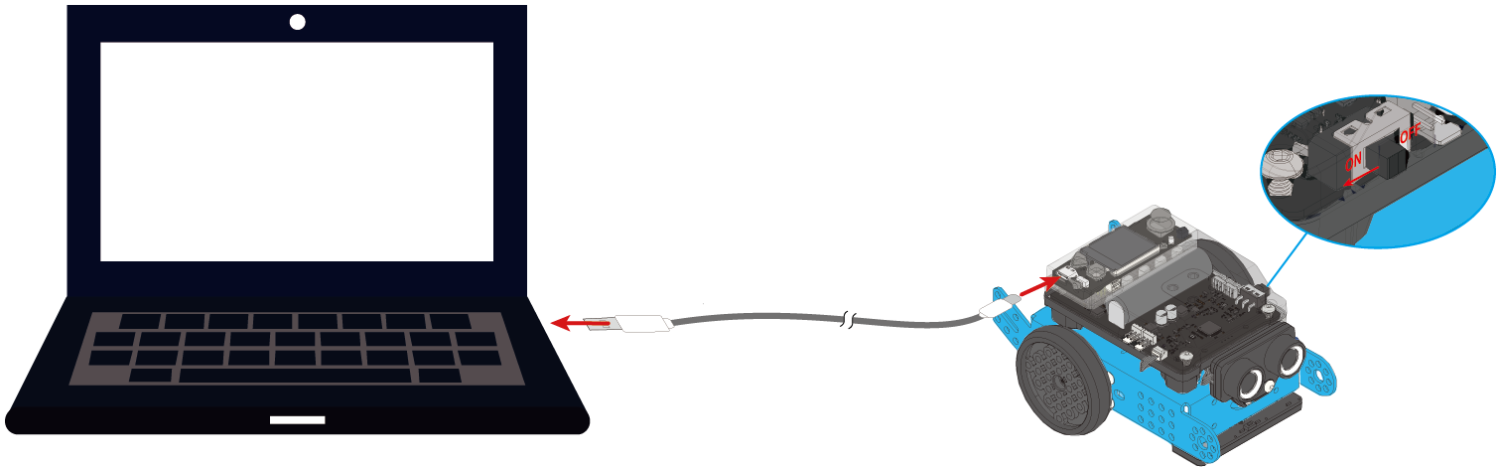 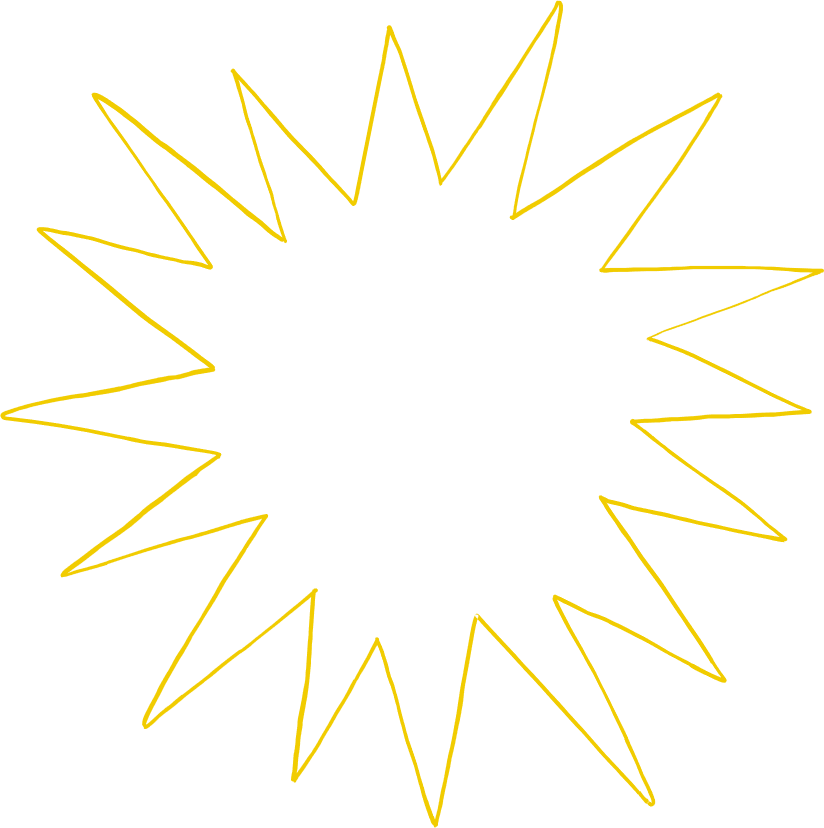 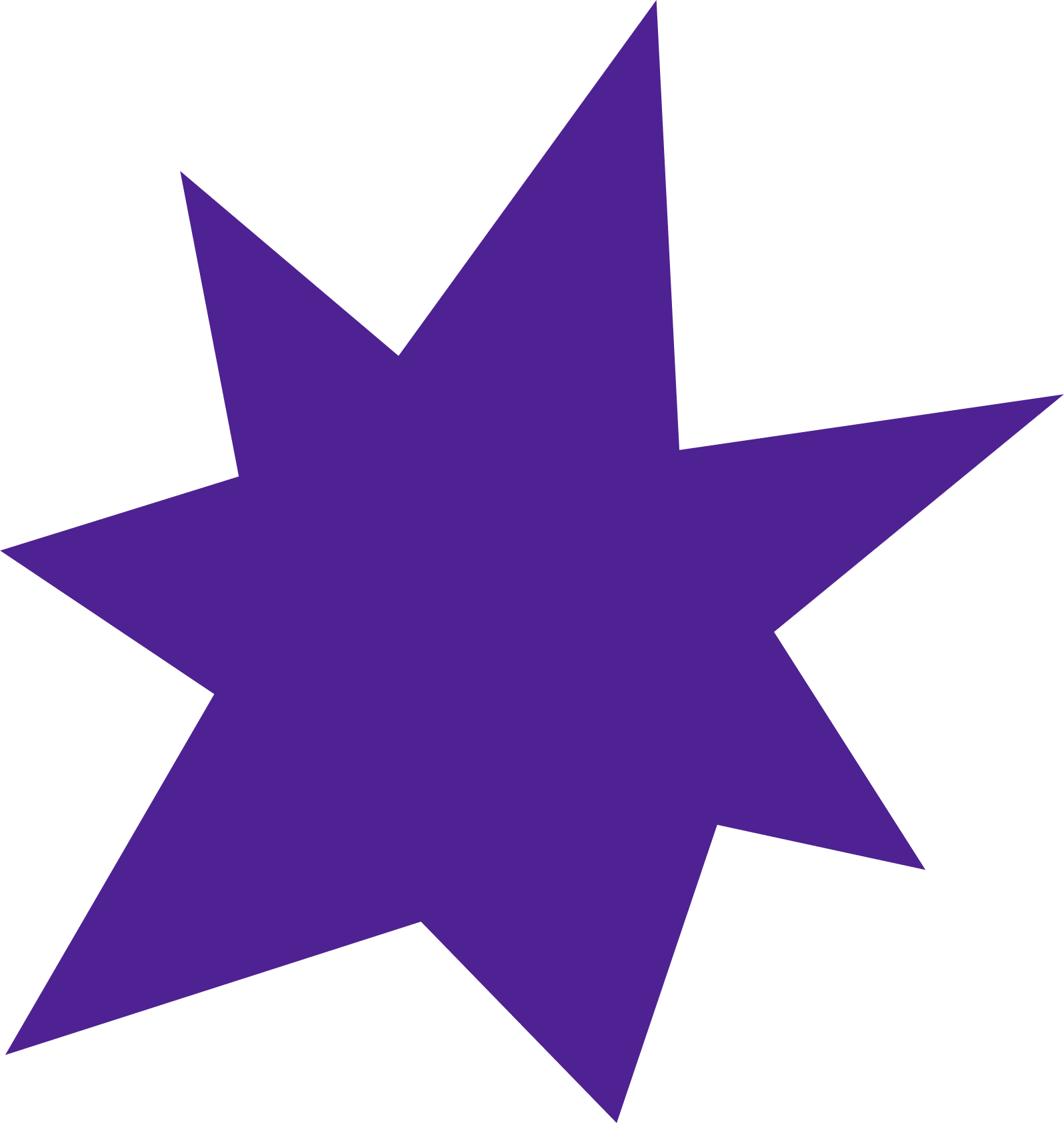 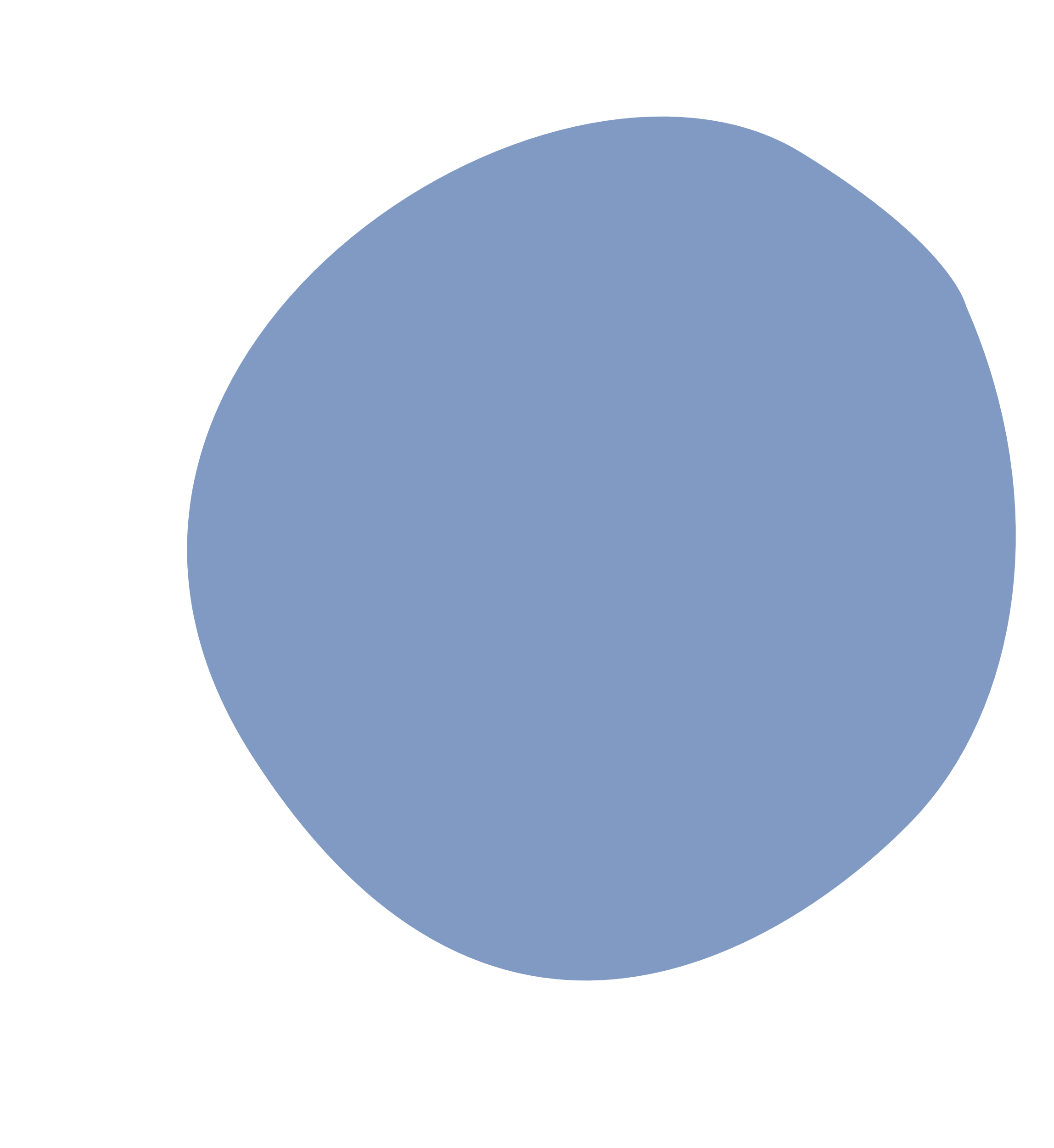 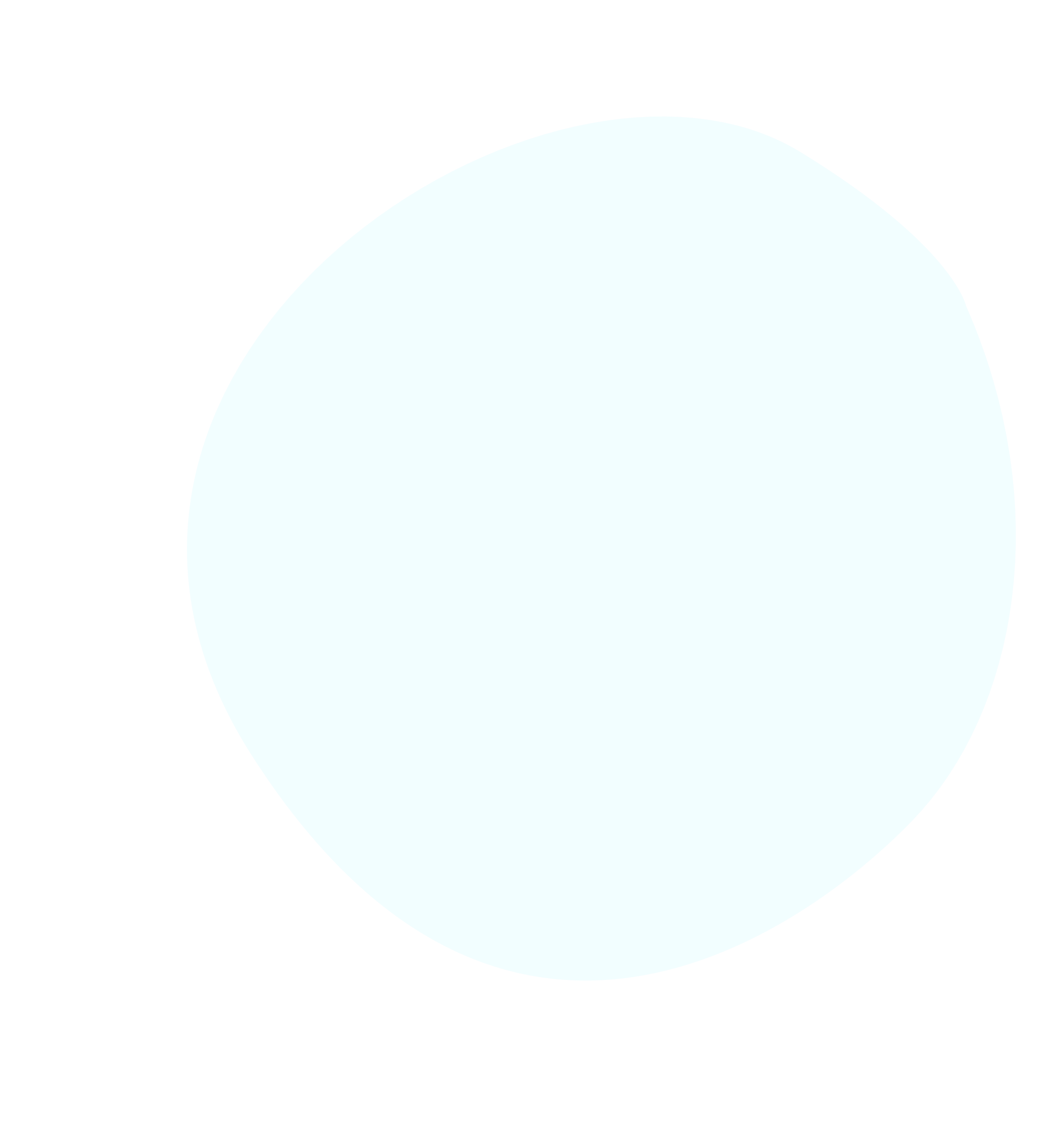 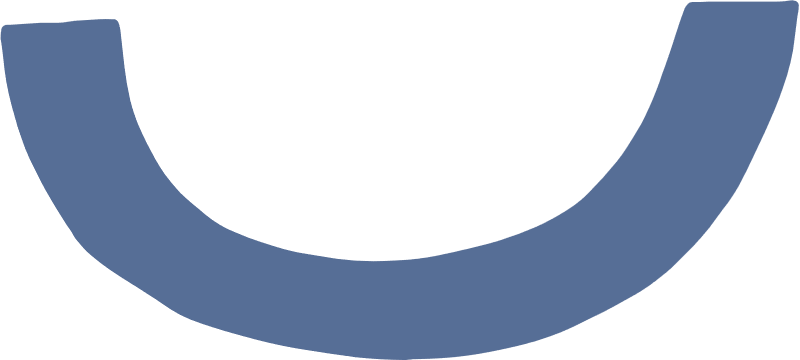 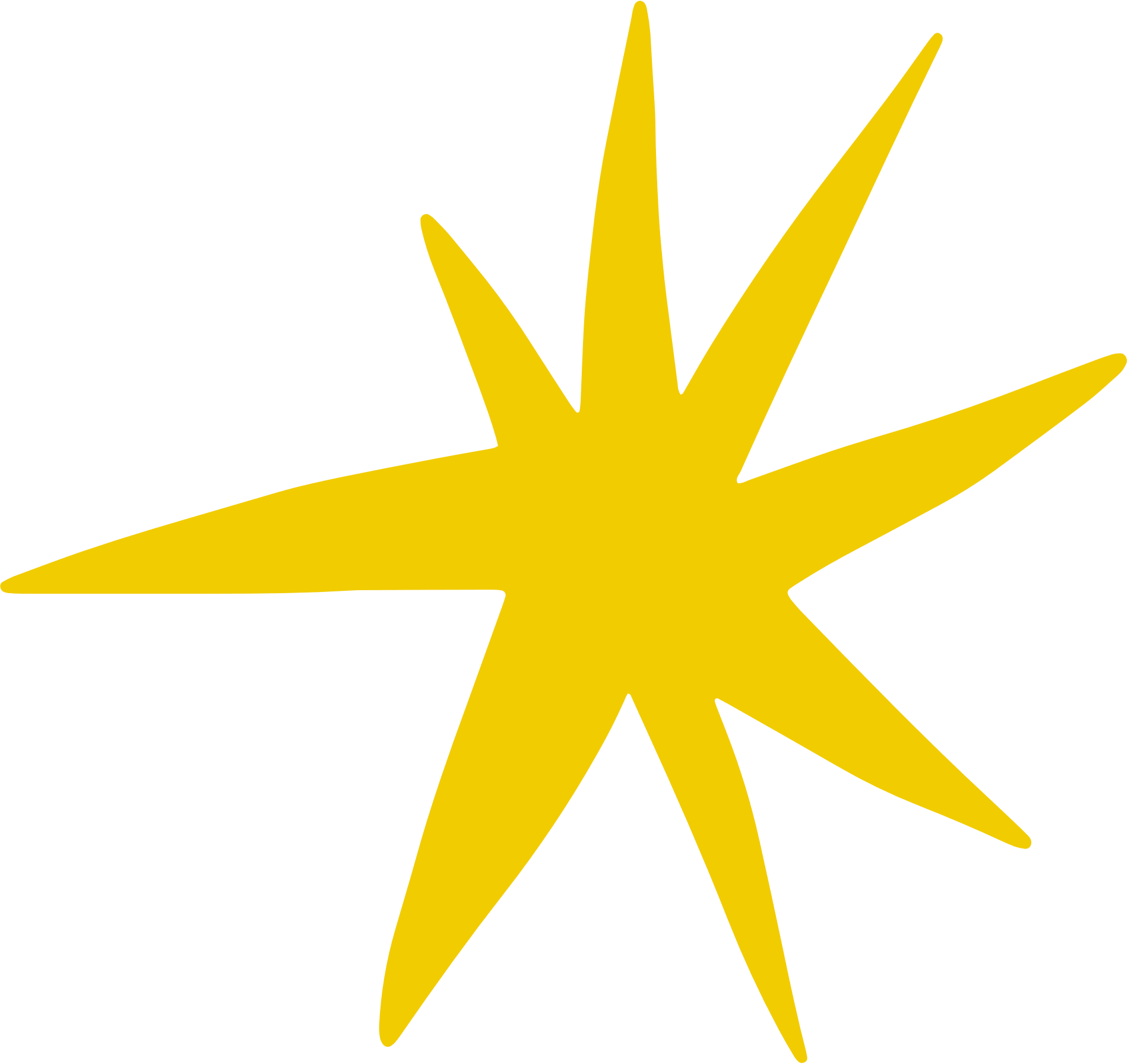 Let’s Go Test It
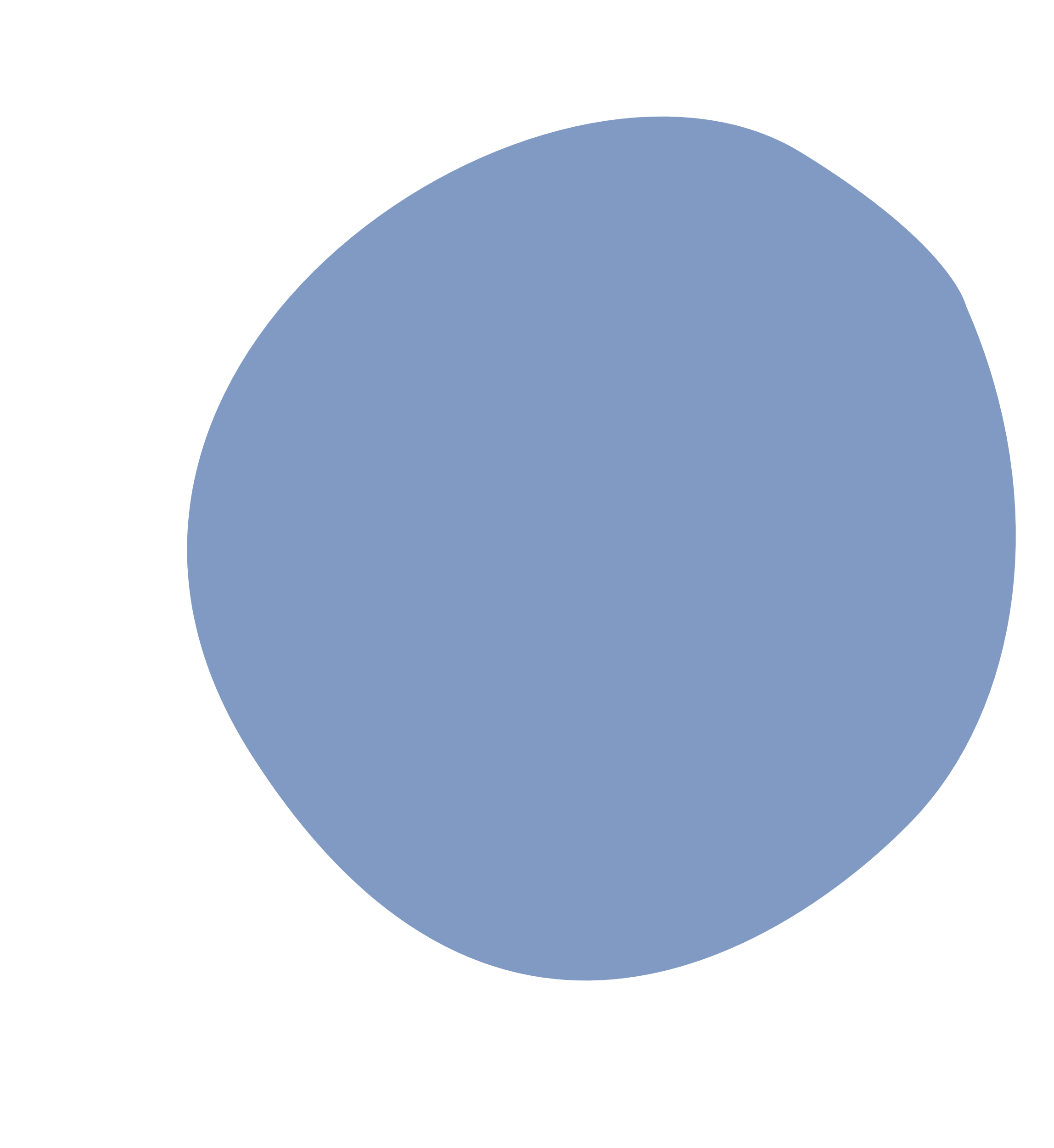 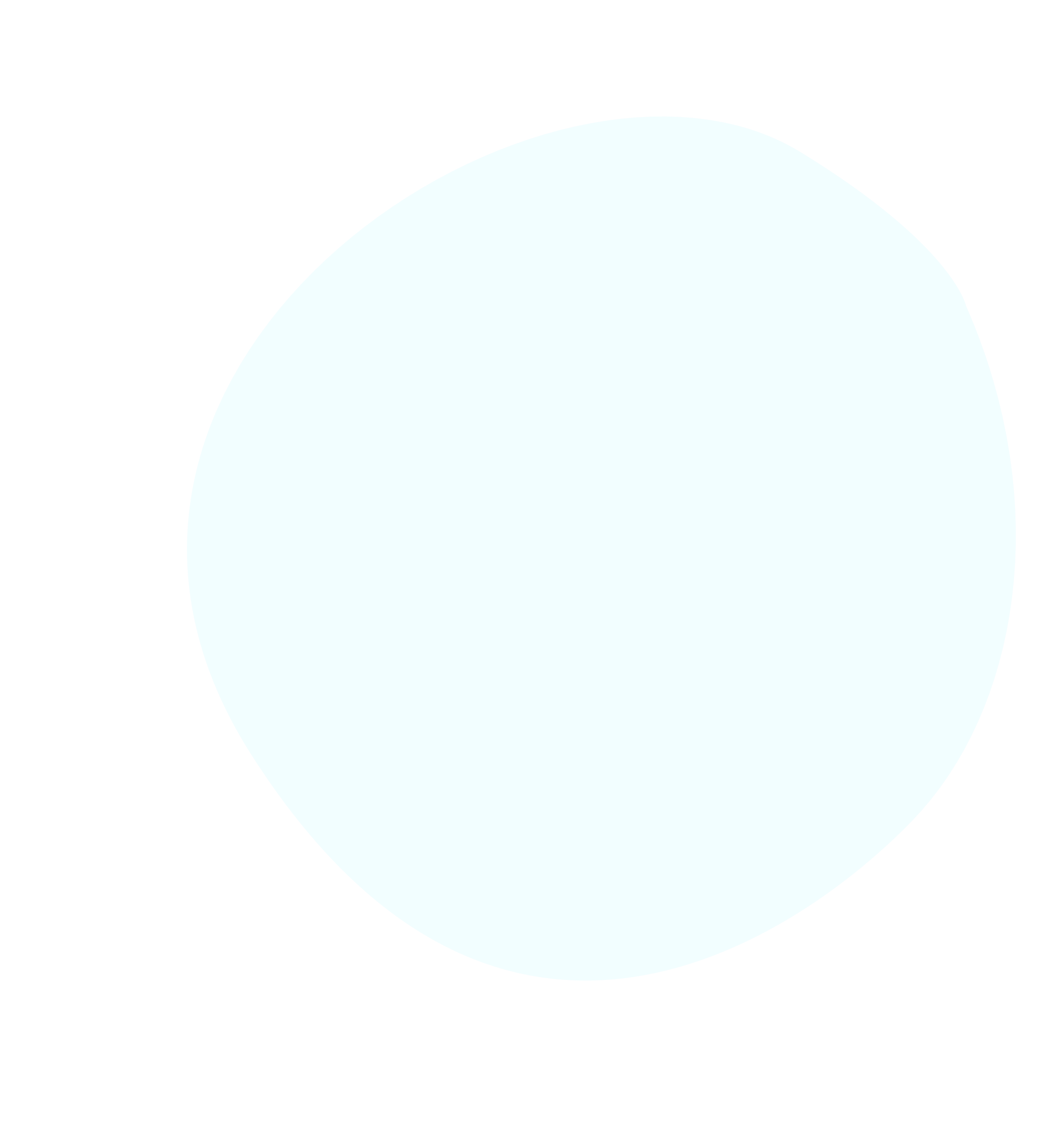 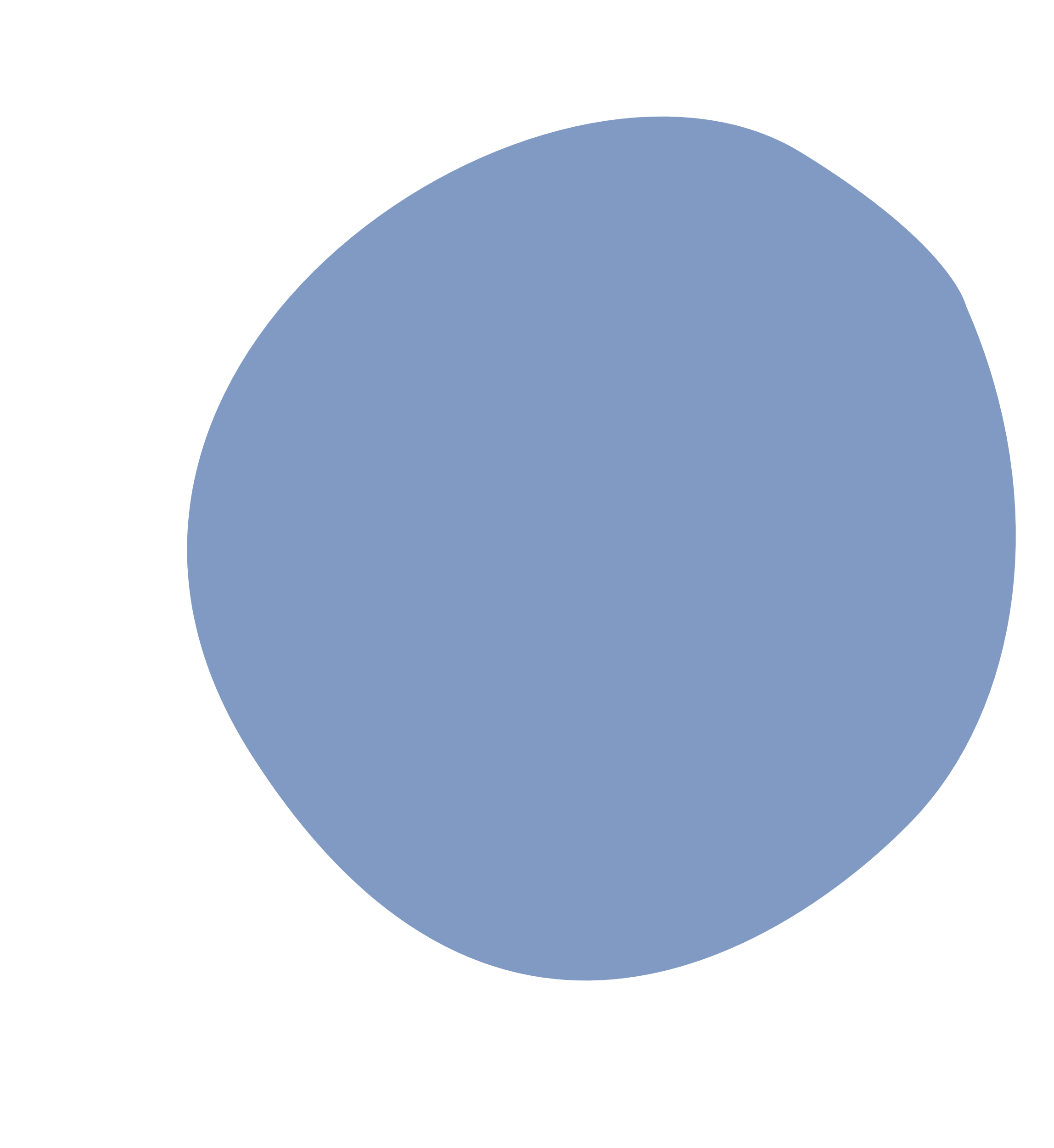 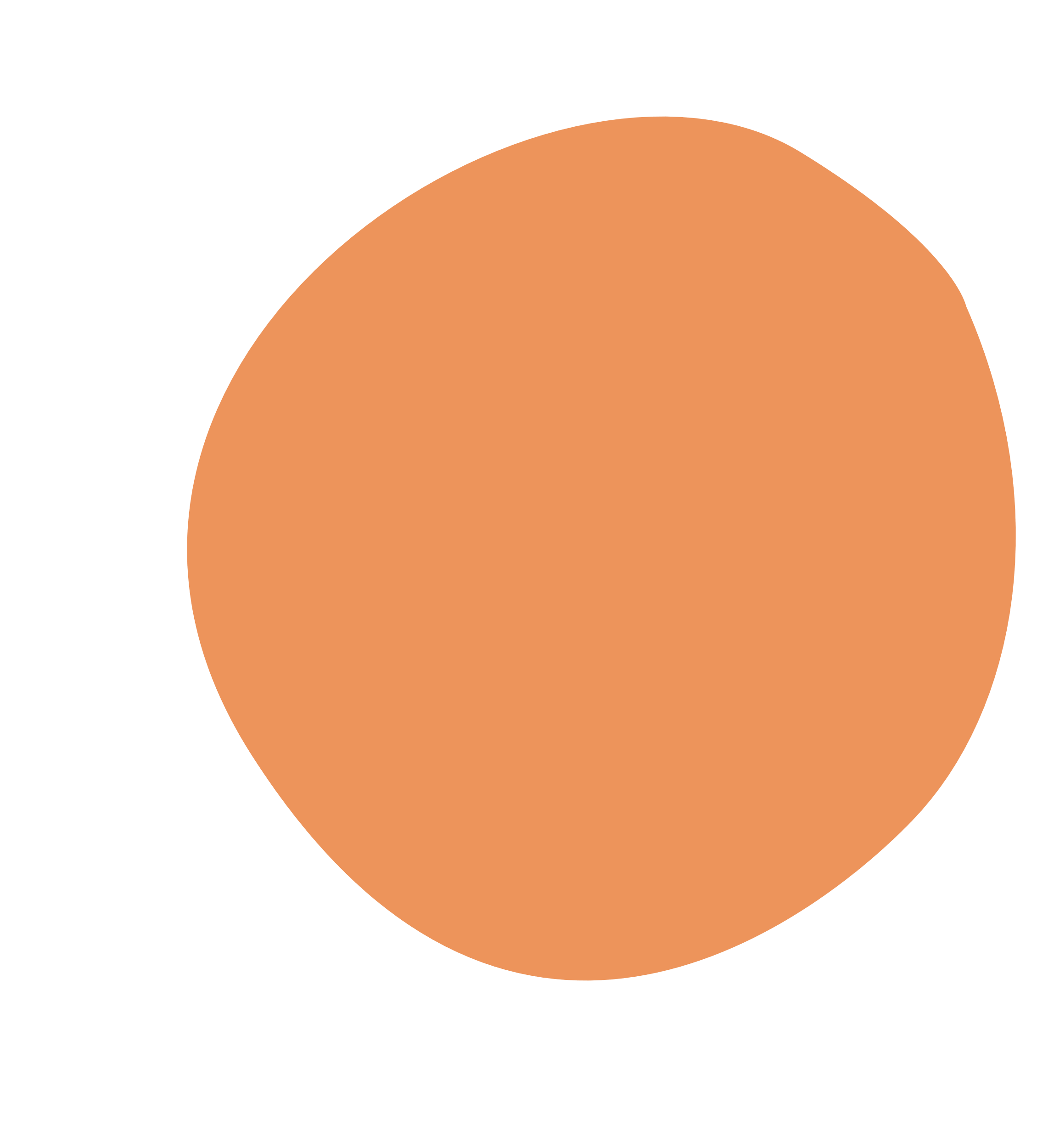 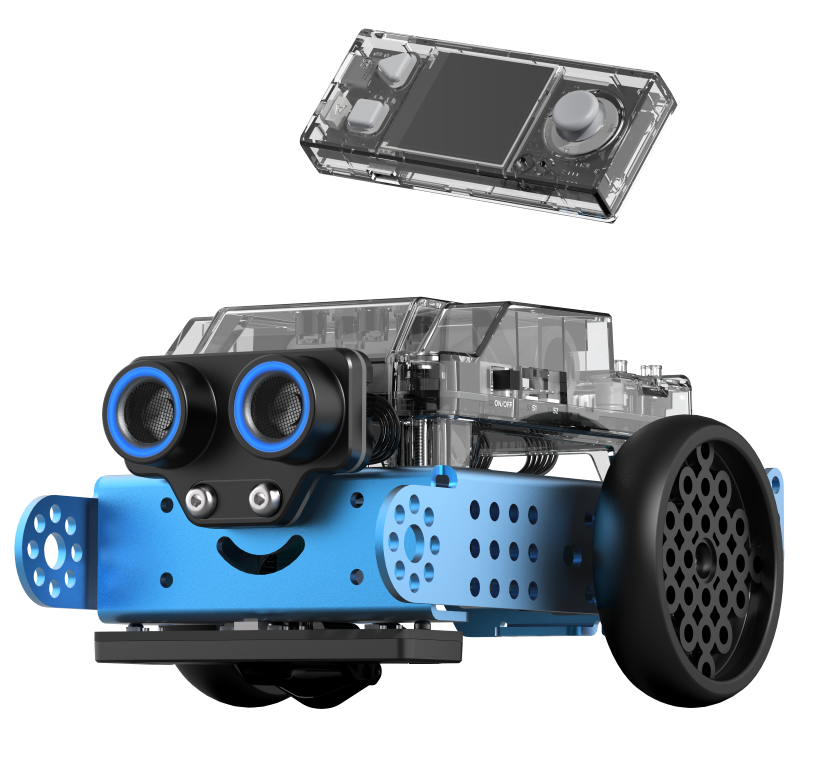 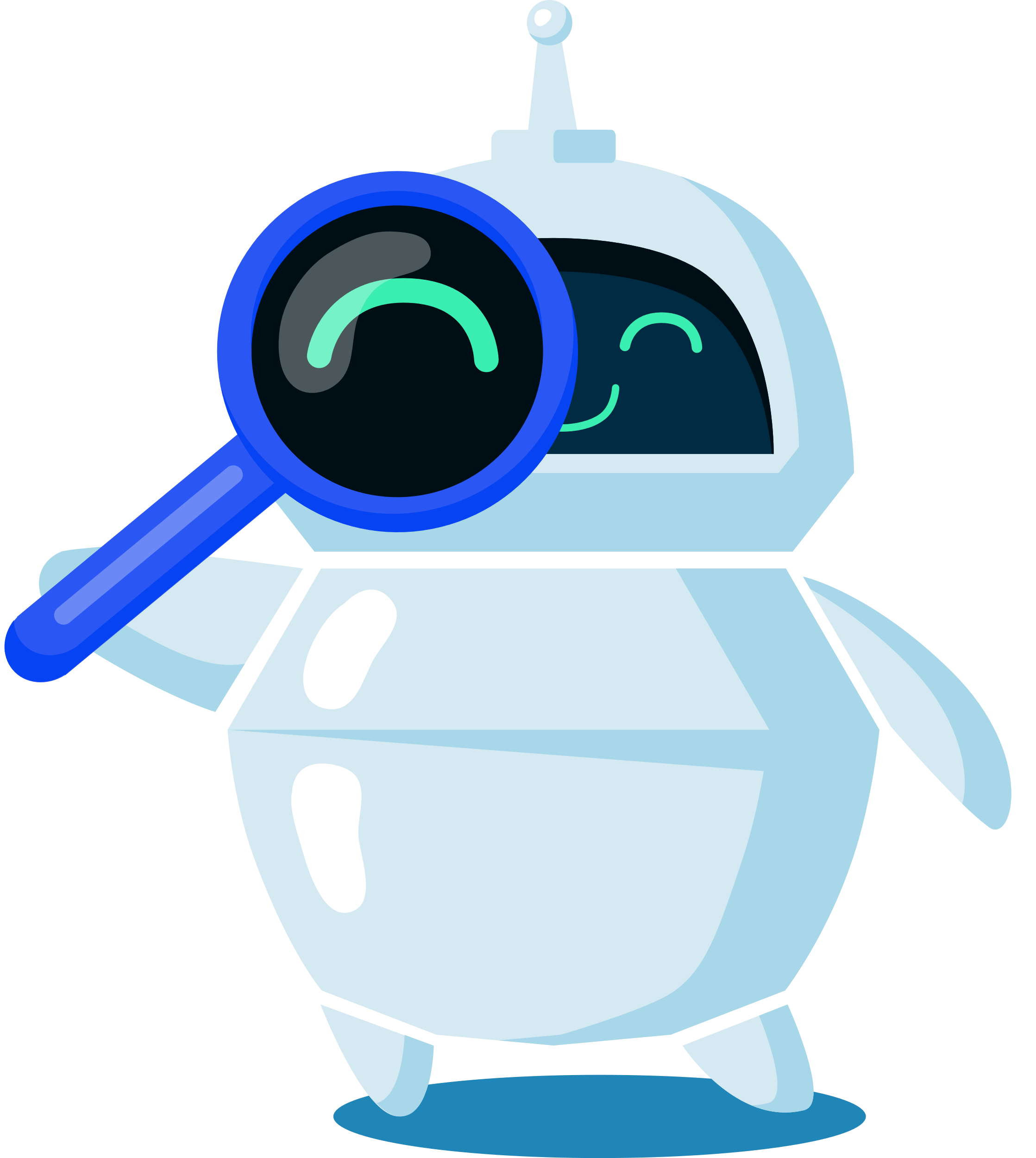 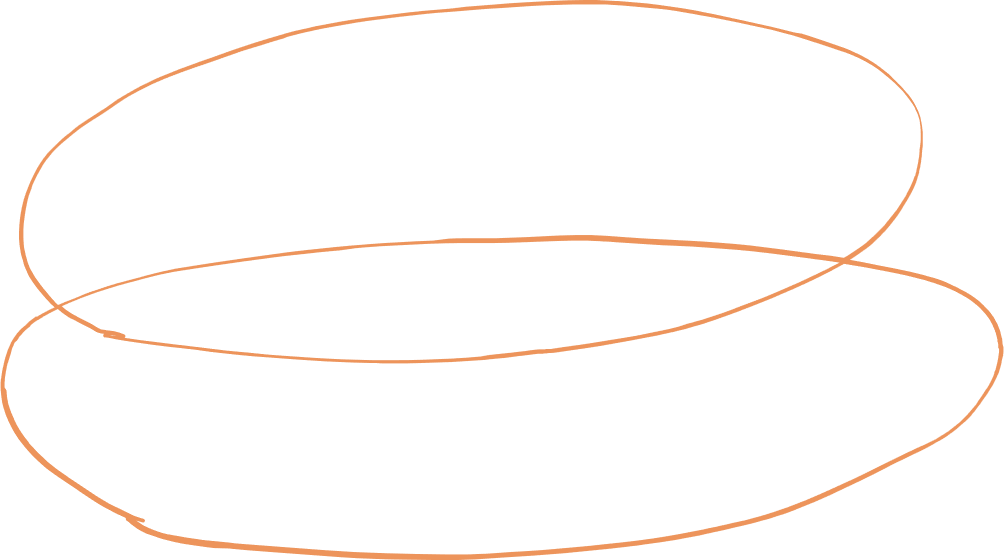 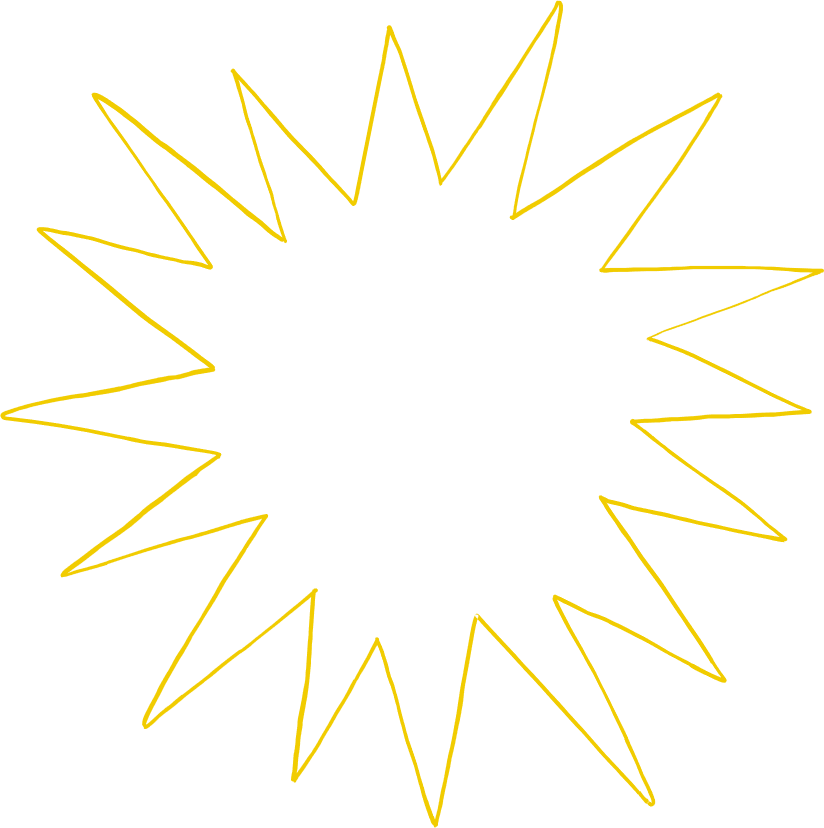 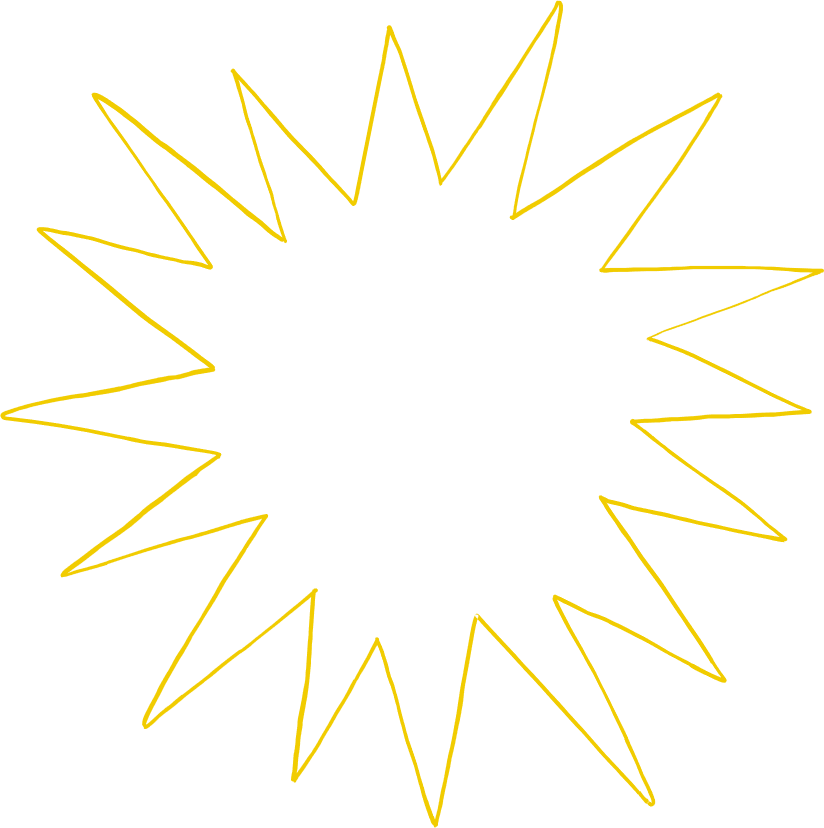 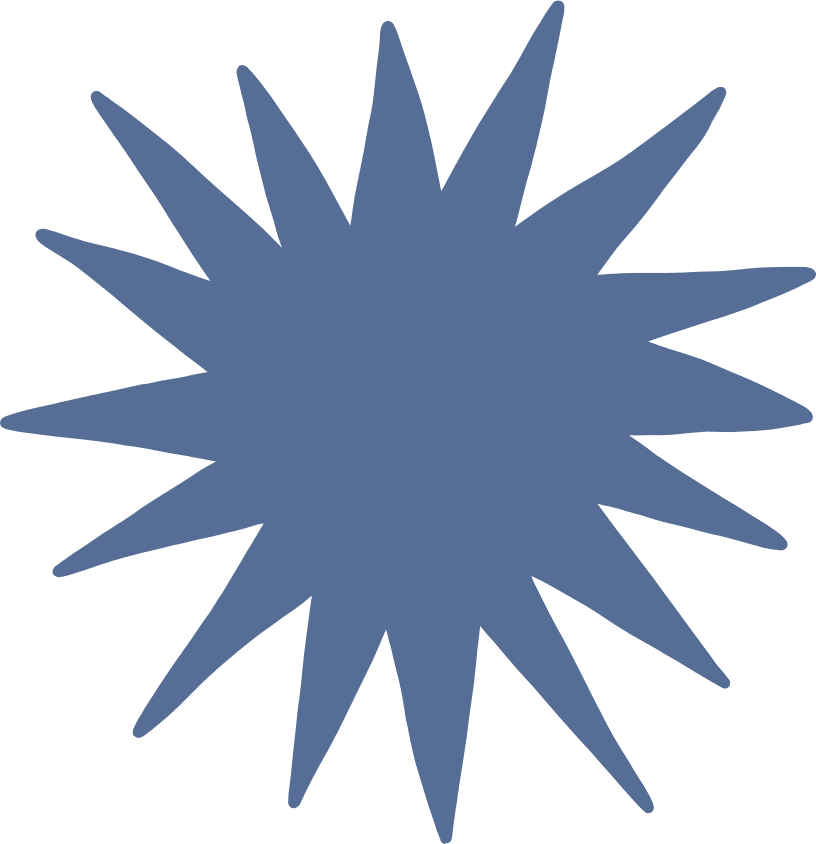 THANK YOU!
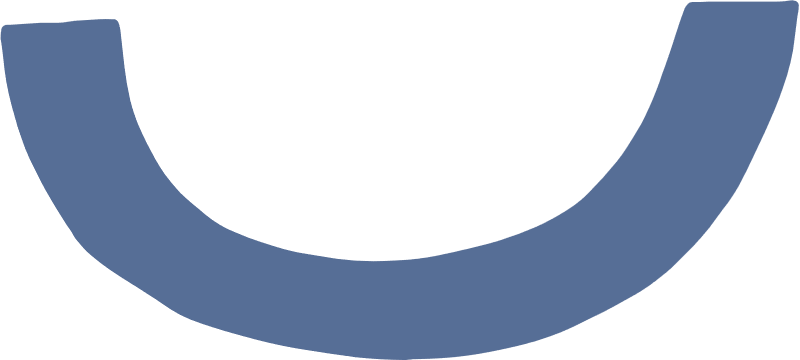 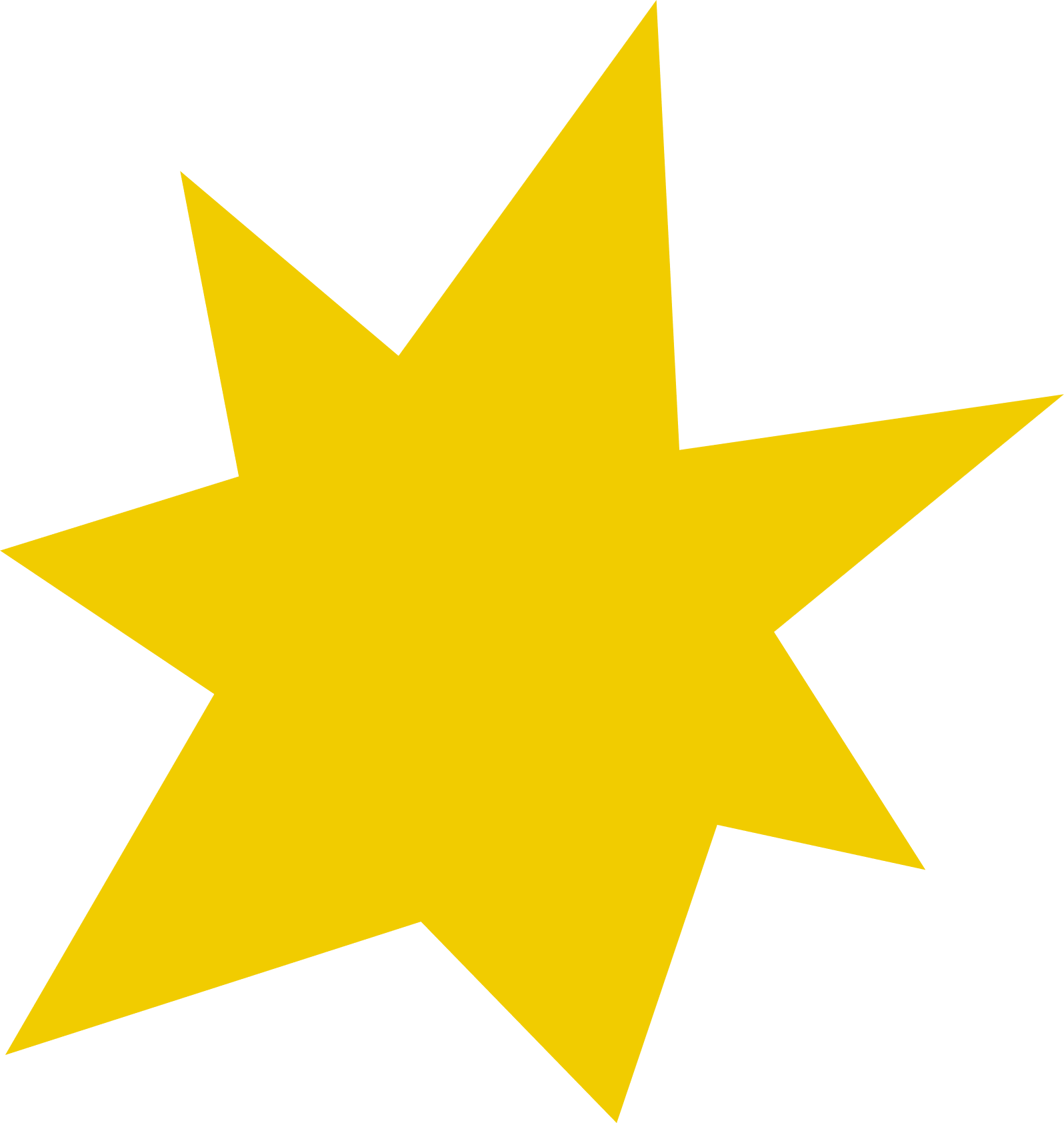 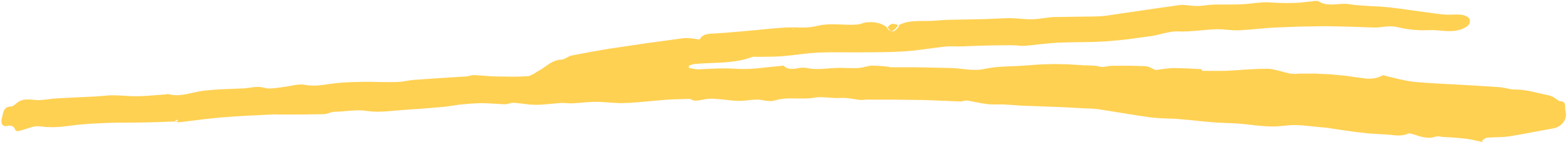 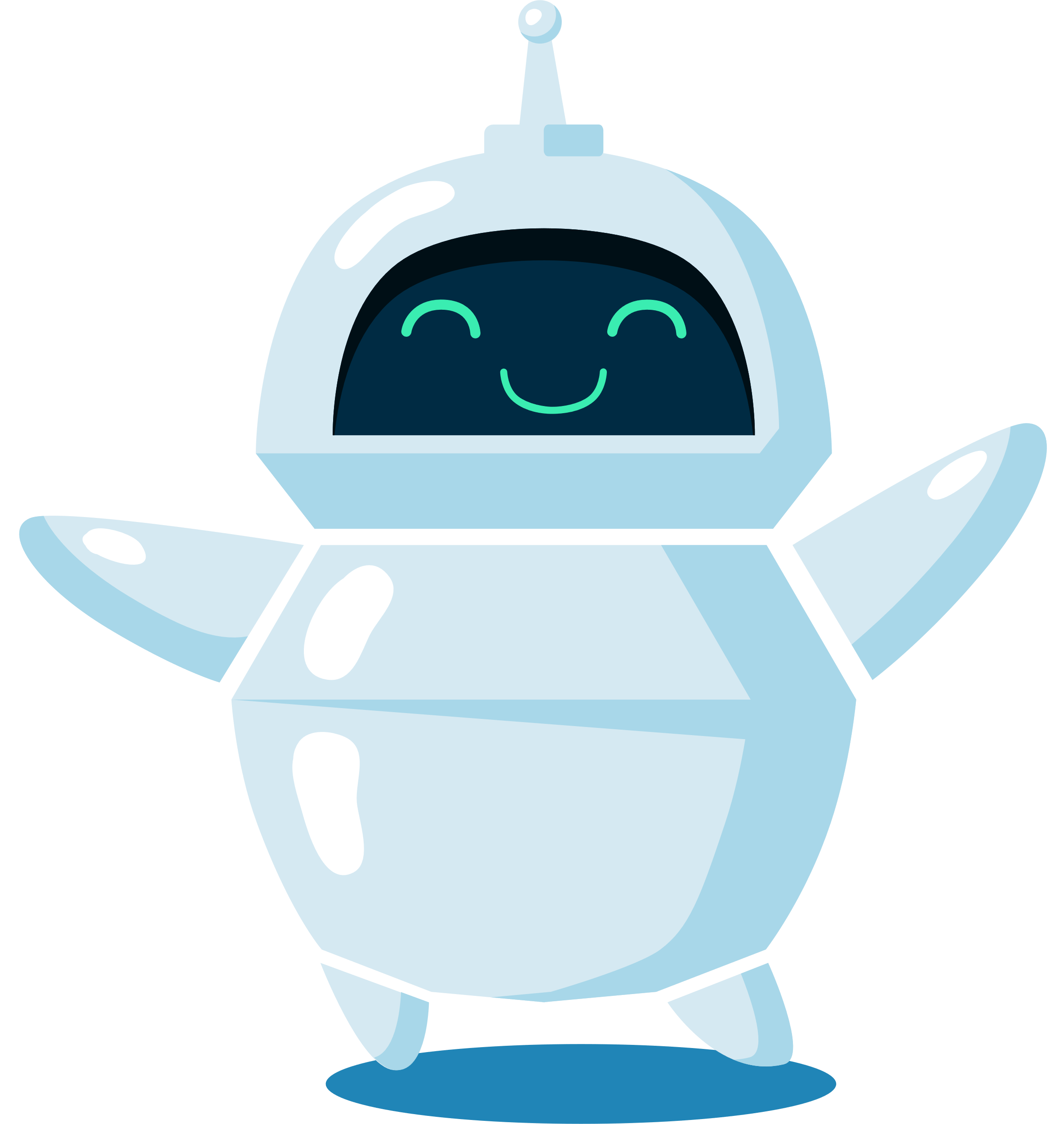 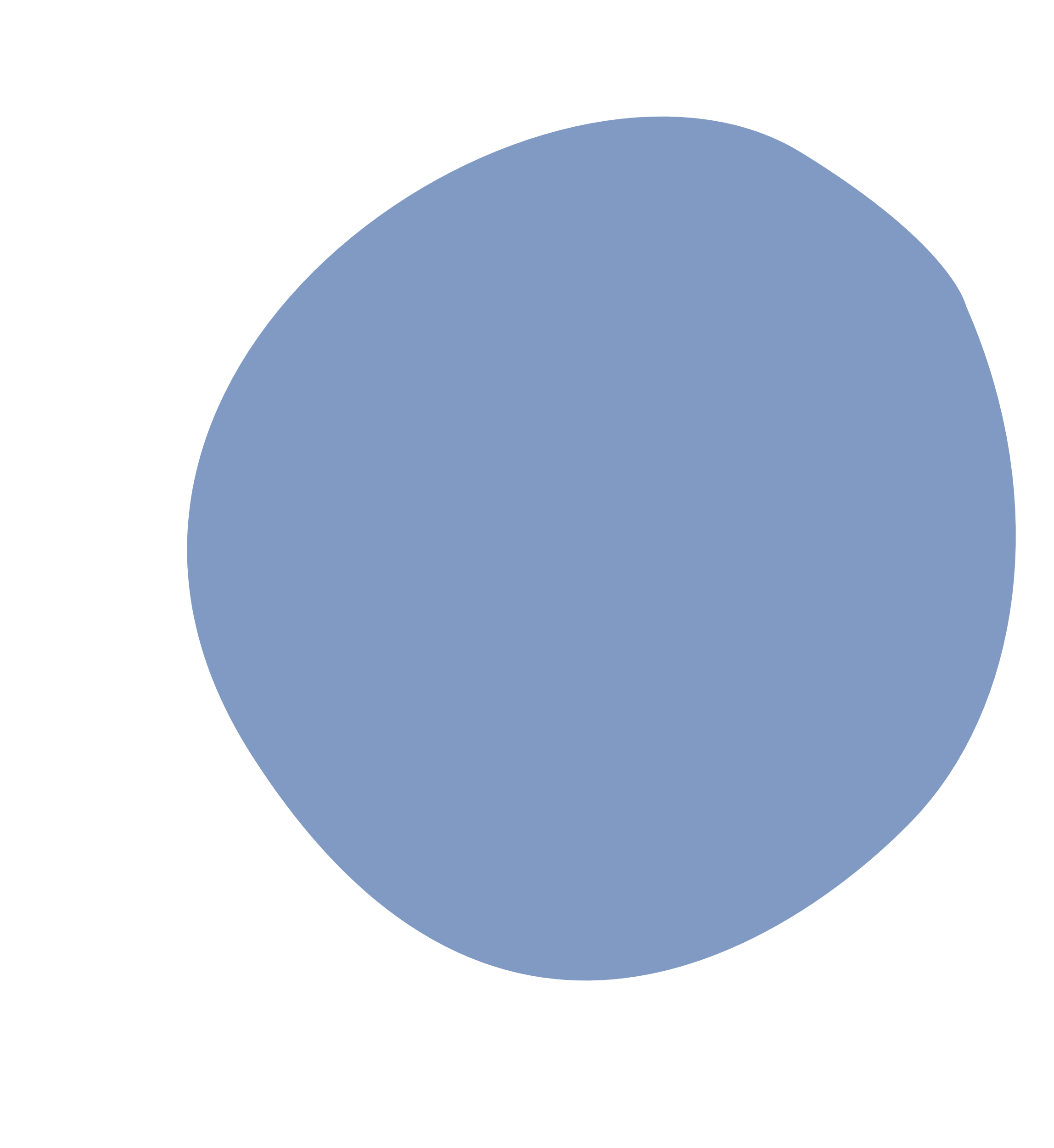 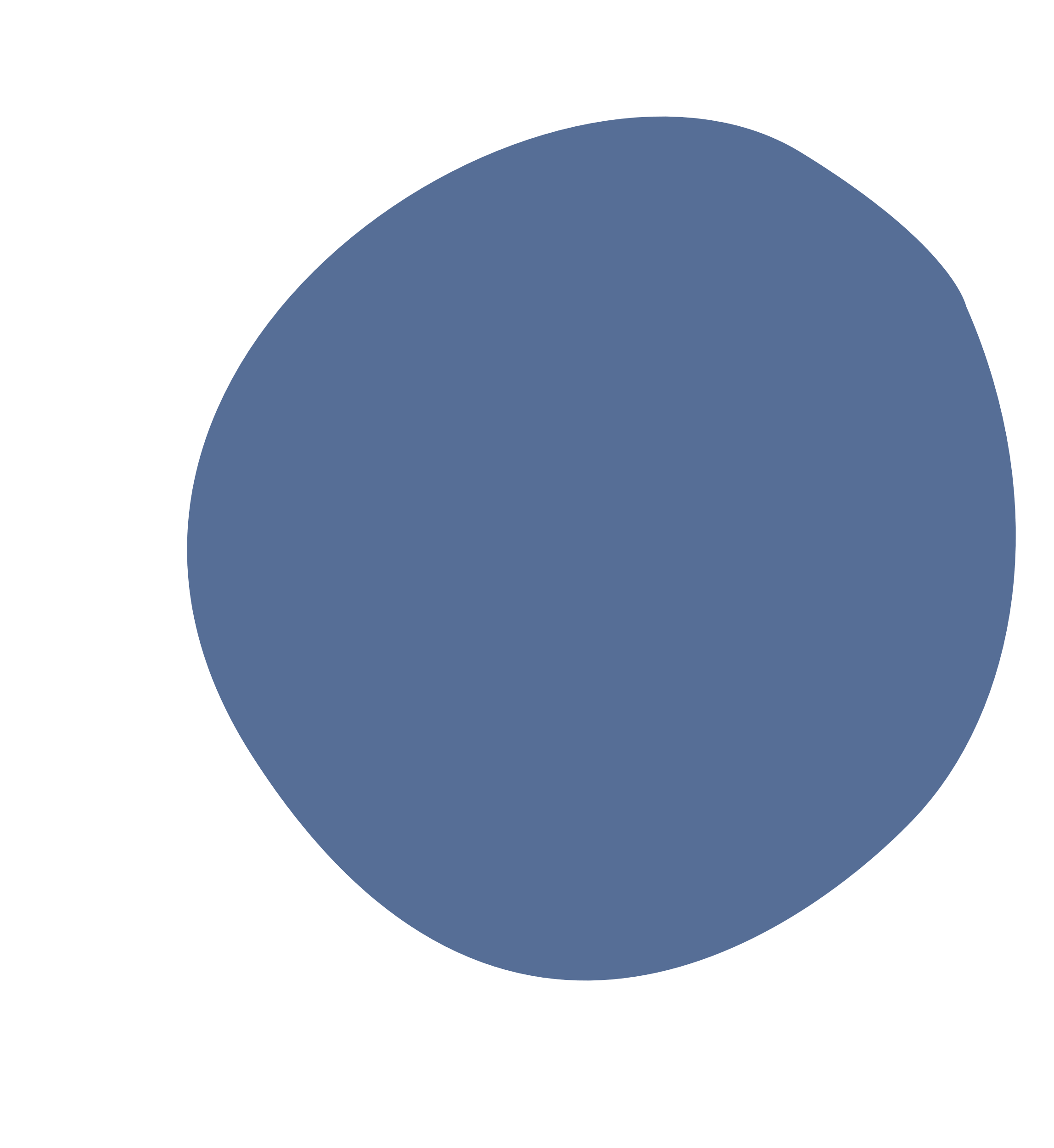 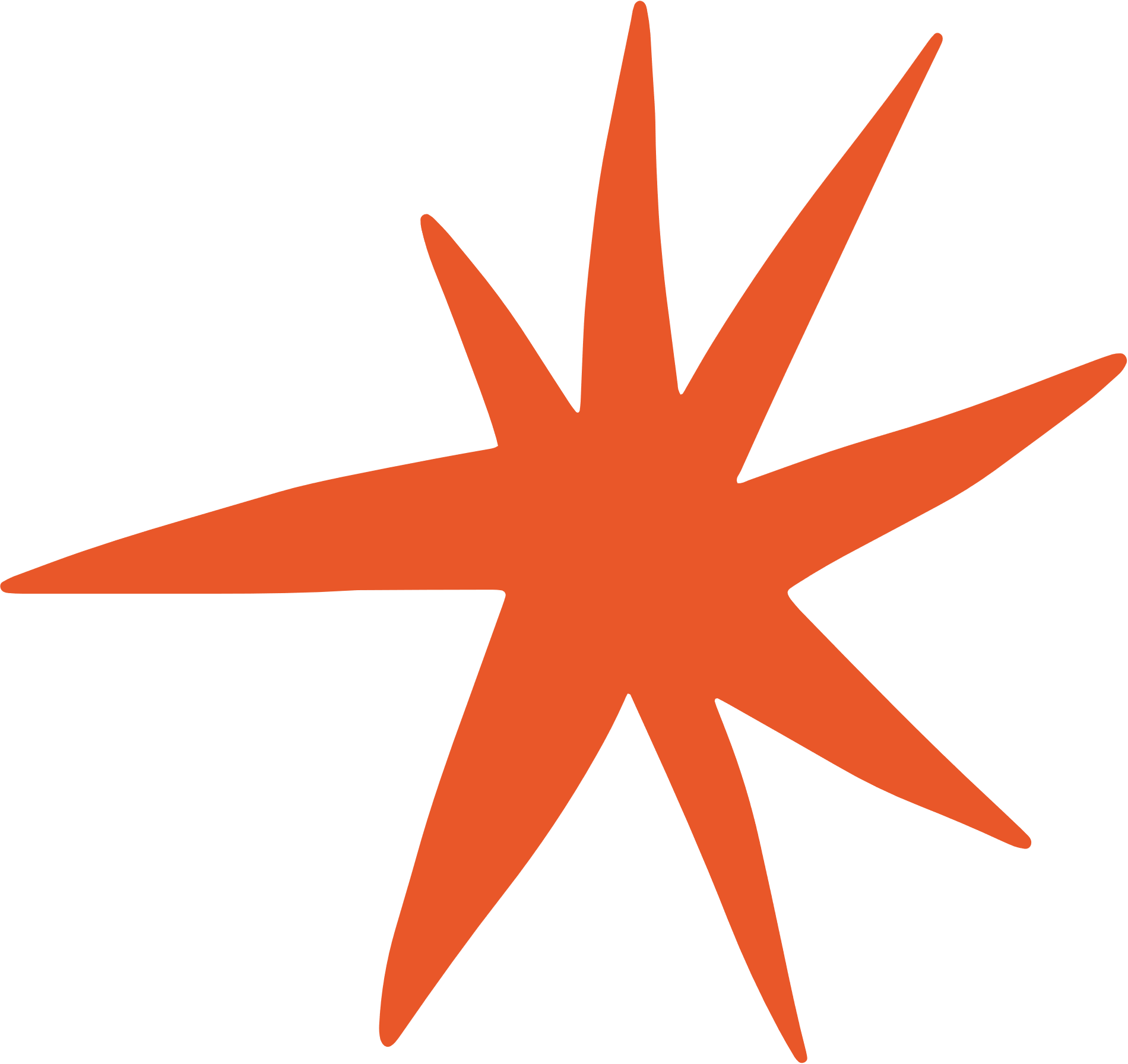 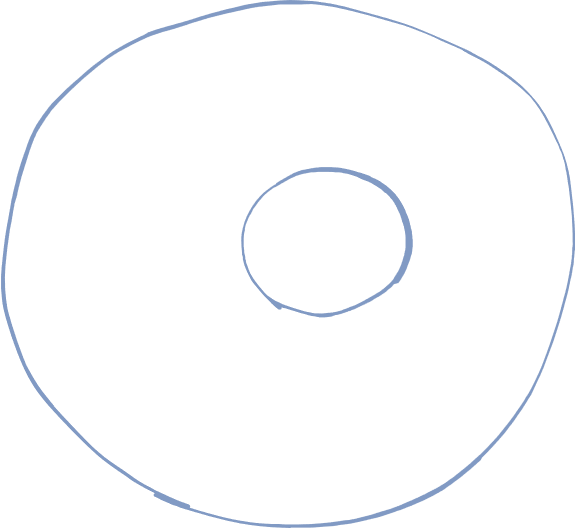 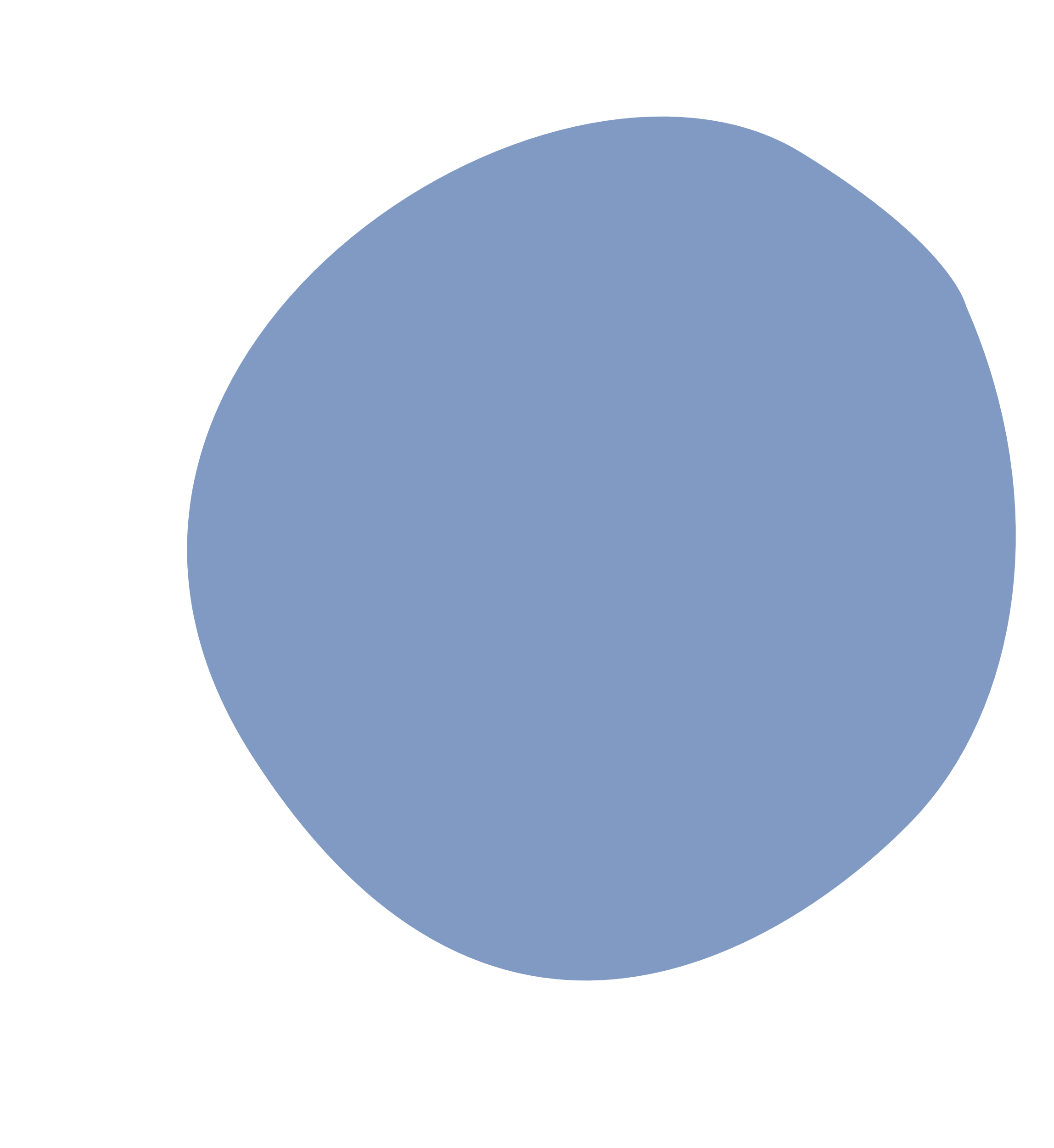 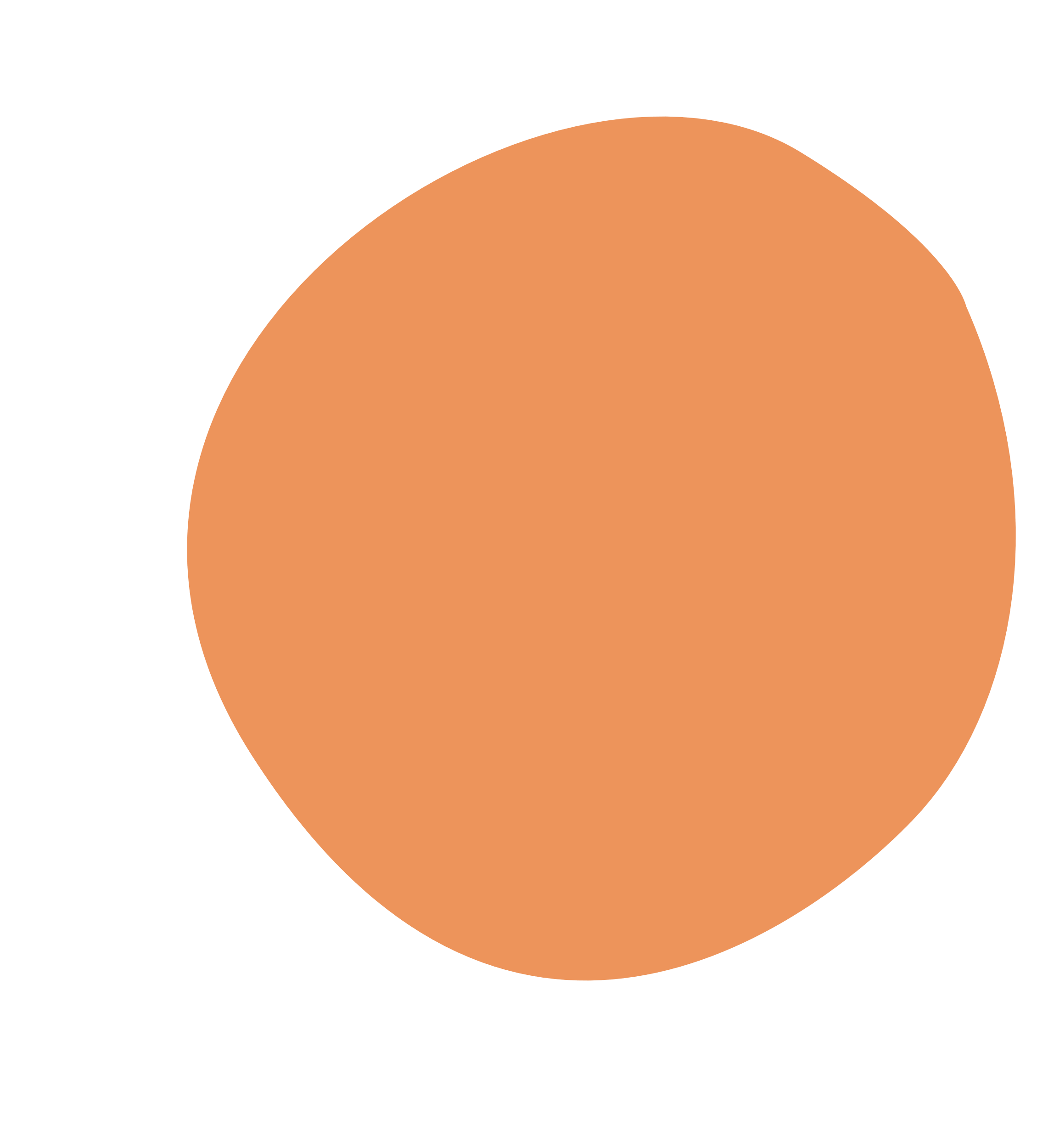 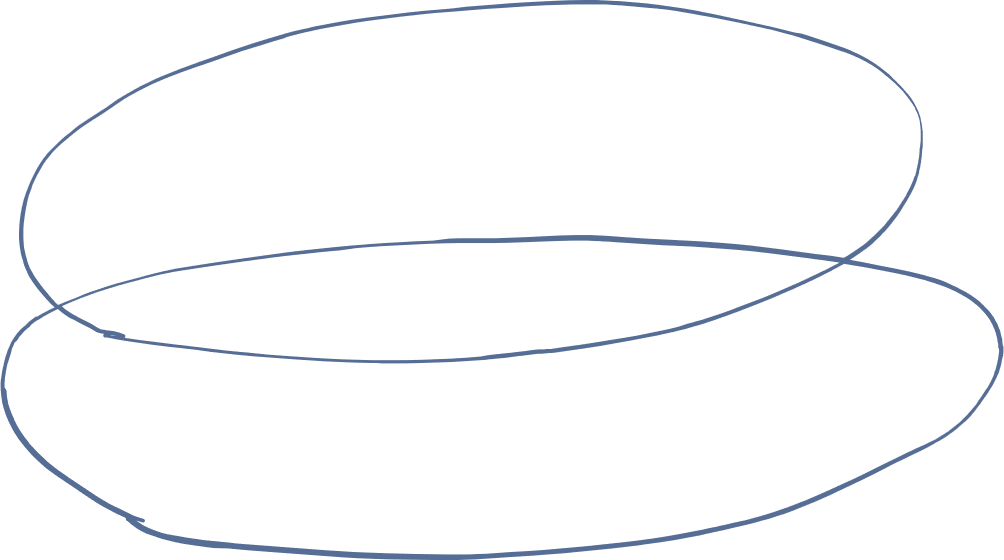